Algae, Fungi & Higher Plant Life Cycles
by Bruce K. Kirchoff
Anthophyta
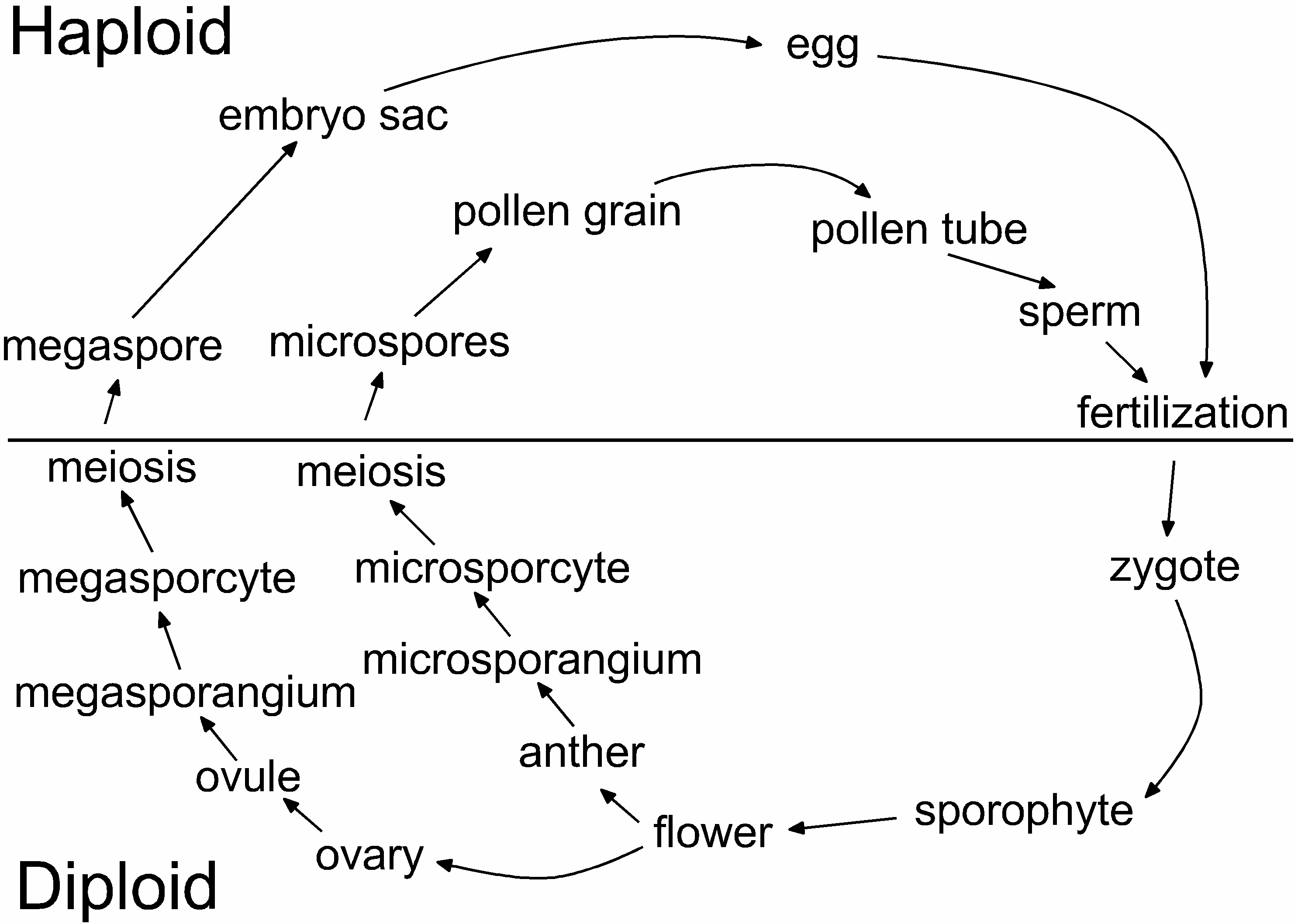 [Speaker Notes: anther]
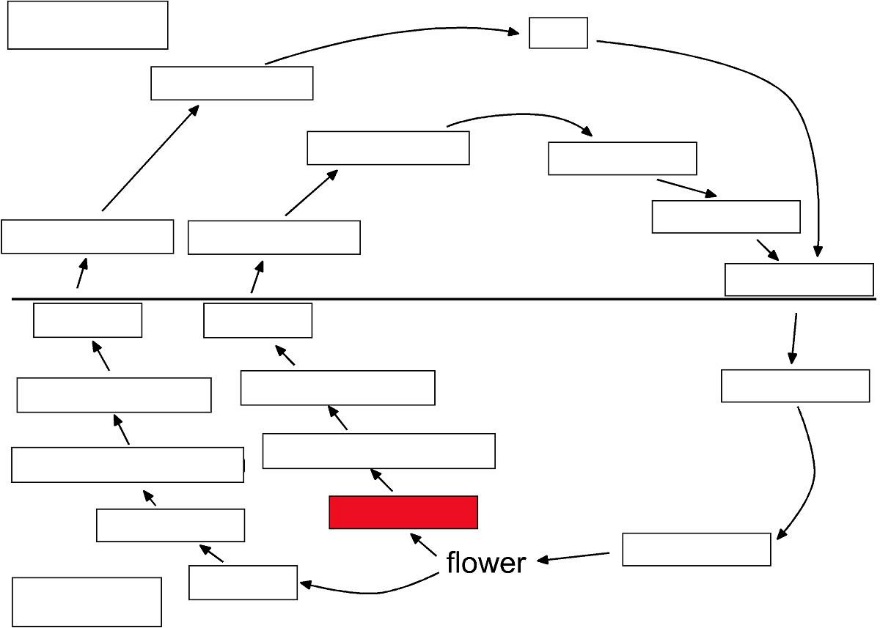 [Speaker Notes: anther]
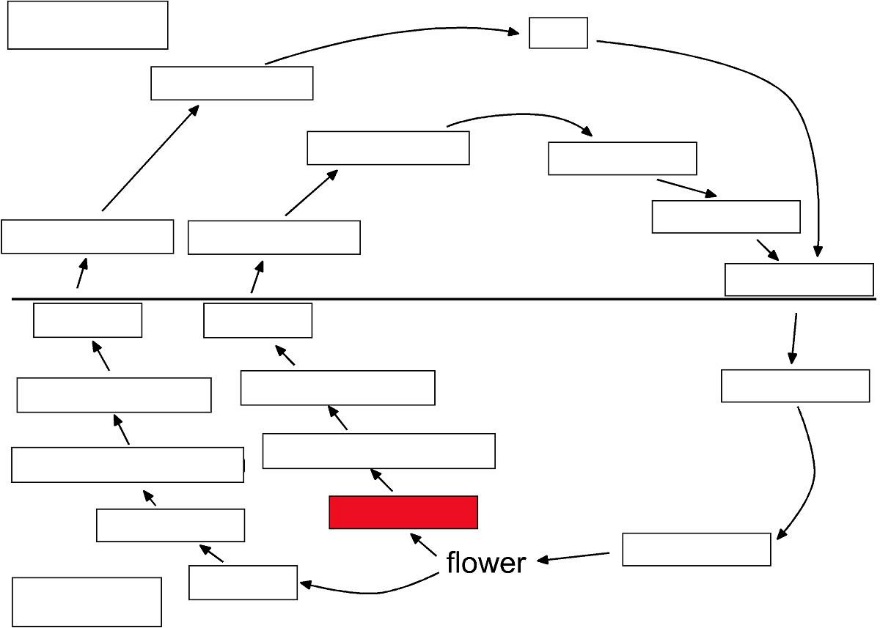 anther
[Speaker Notes: anther]
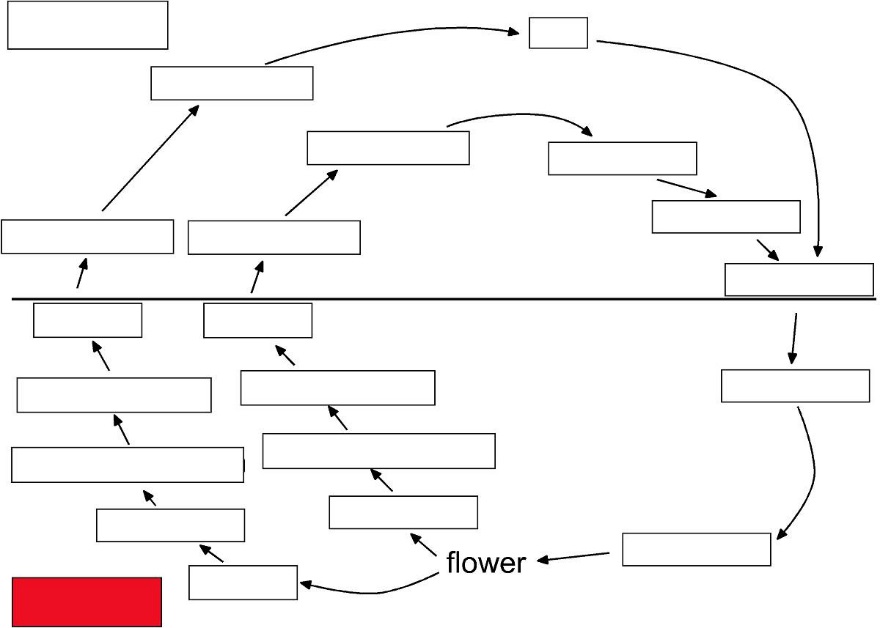 [Speaker Notes: diploid]
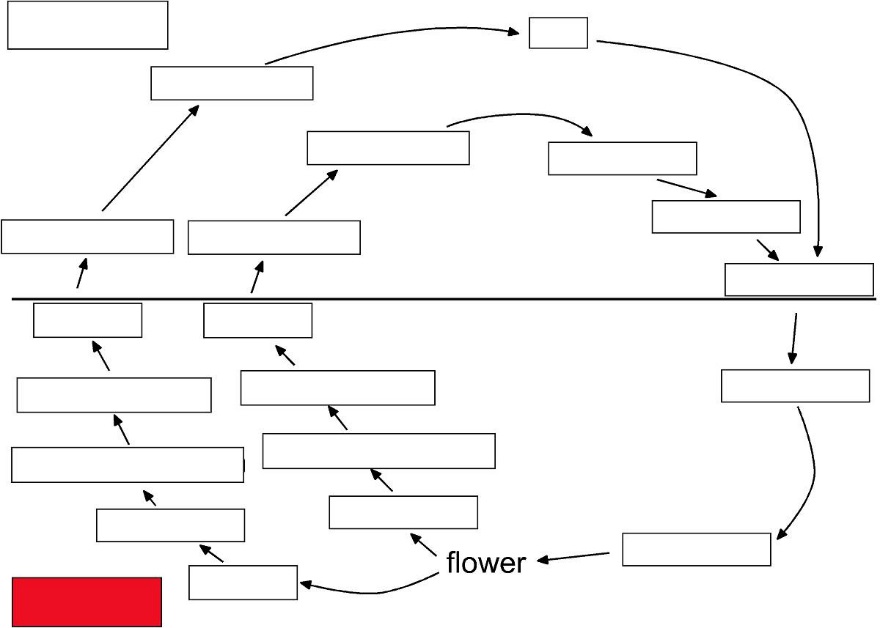 Diploid
[Speaker Notes: diploid]
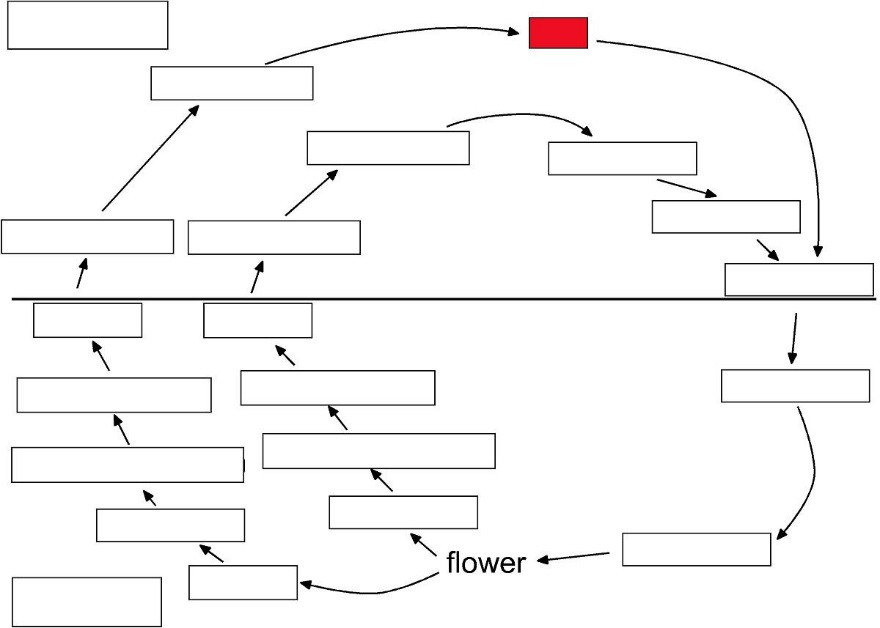 [Speaker Notes: egg]
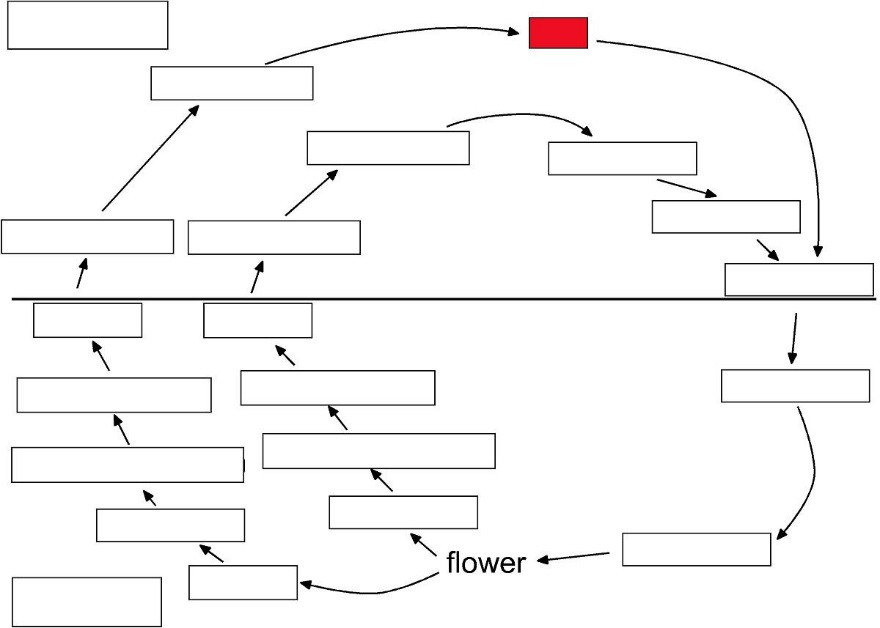 egg
[Speaker Notes: egg]
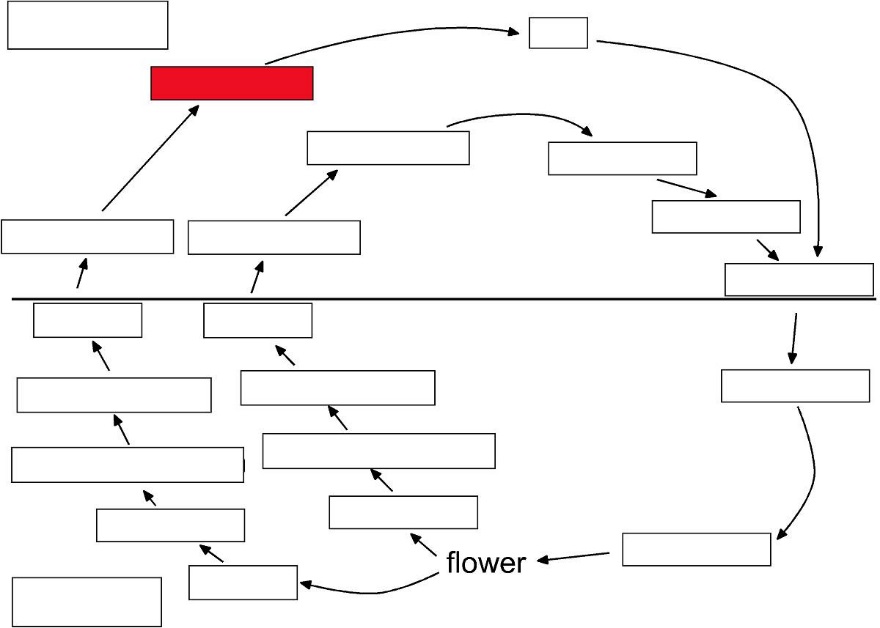 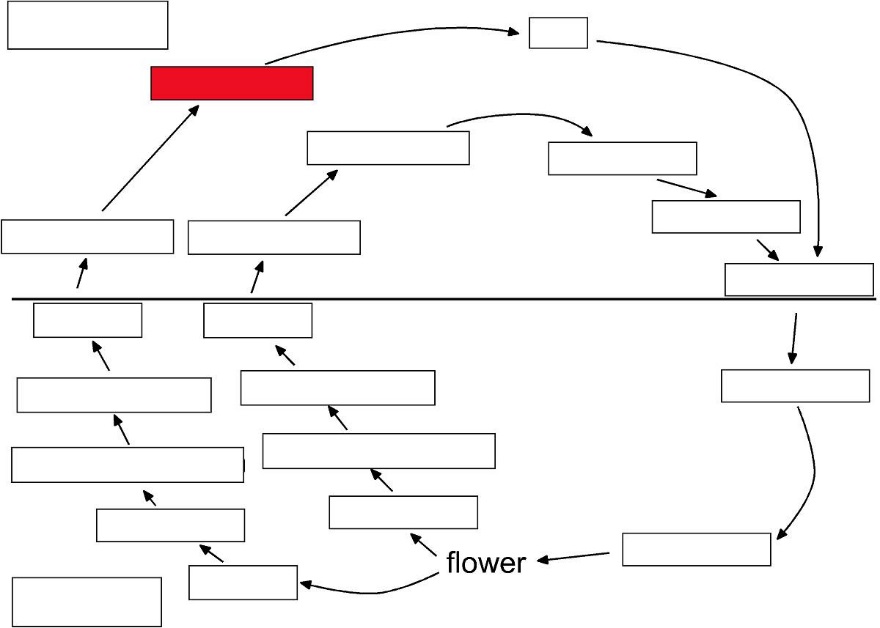 embryo sac
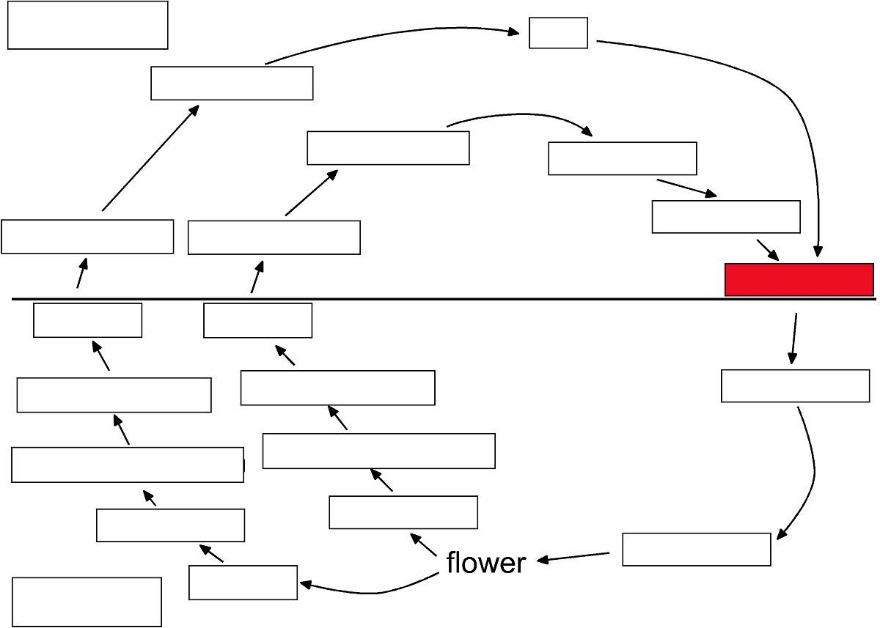 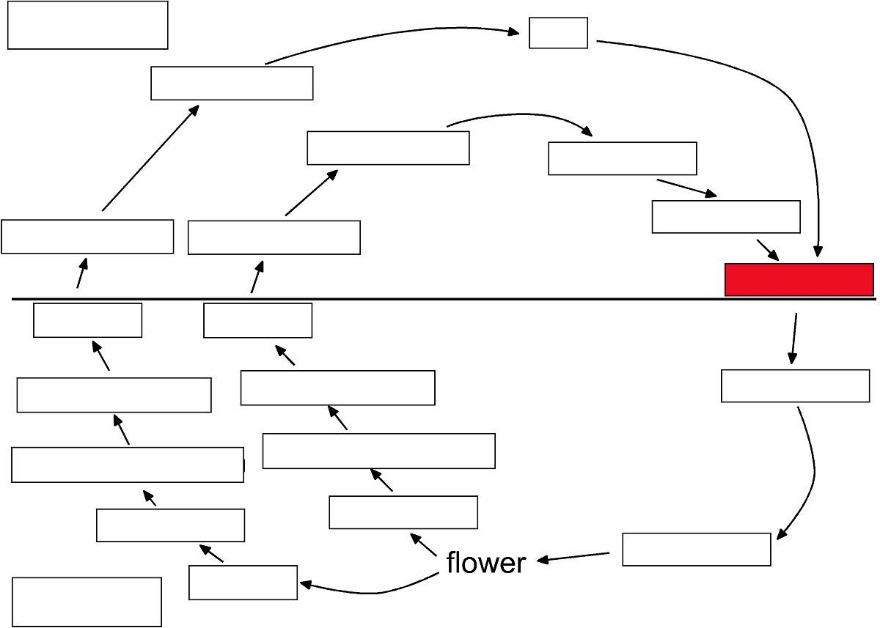 fertilization
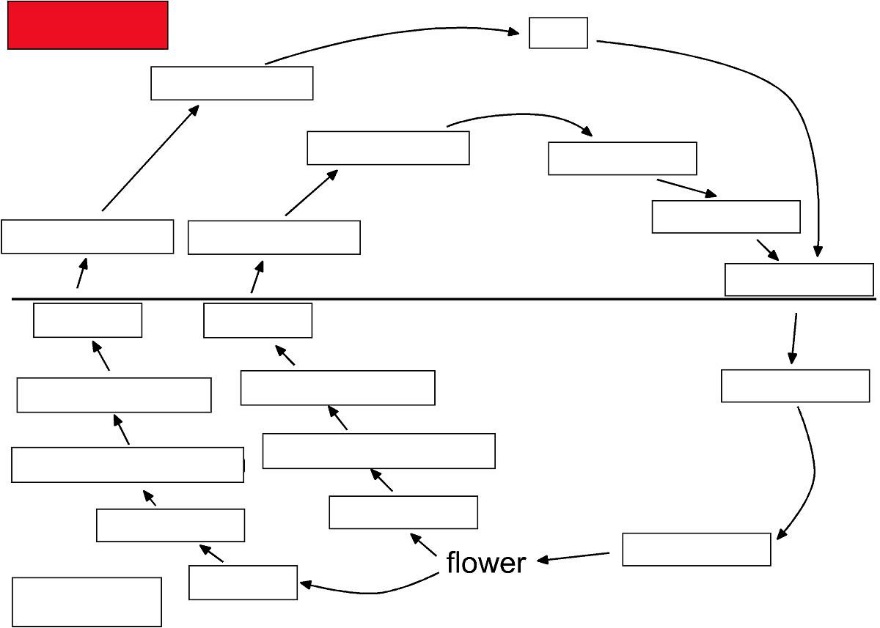 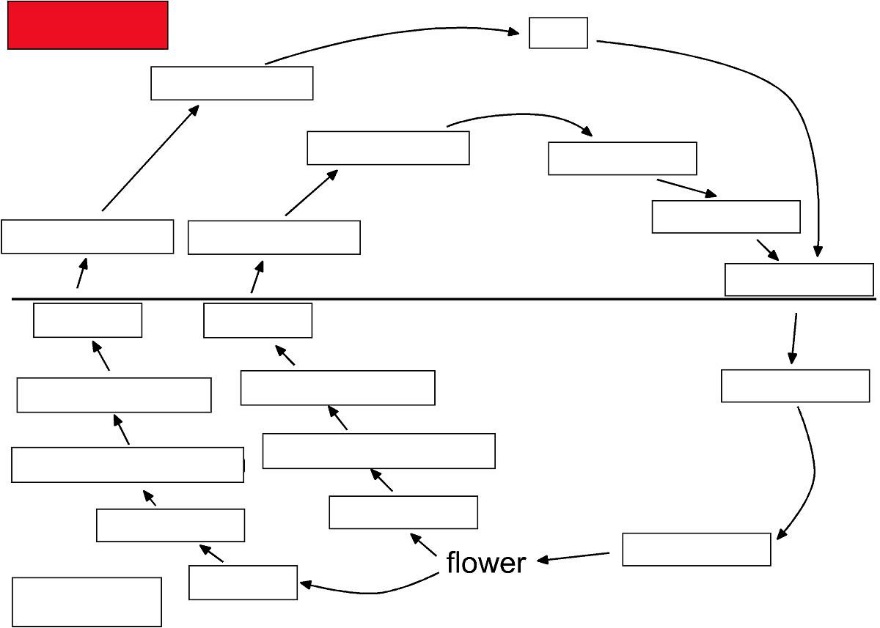 Haploid
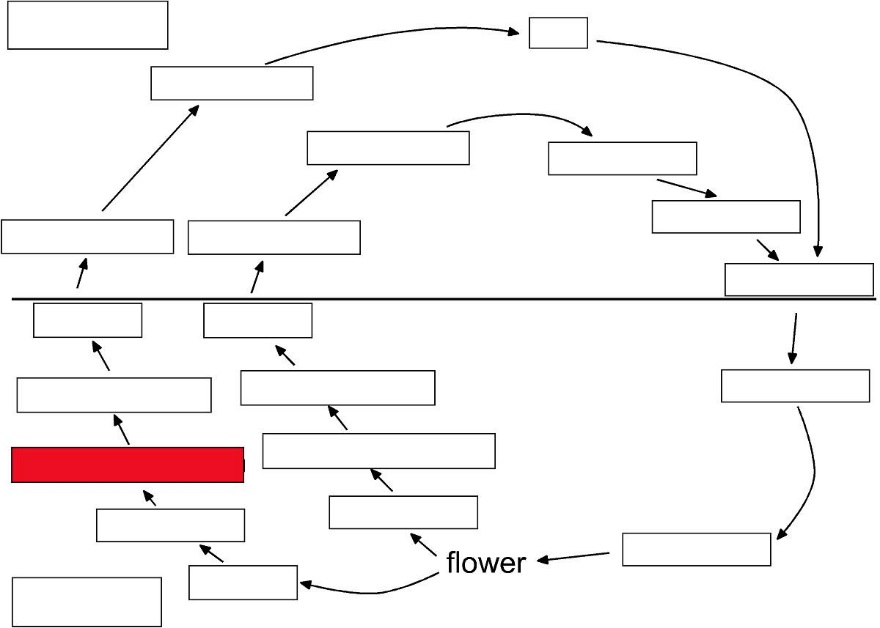 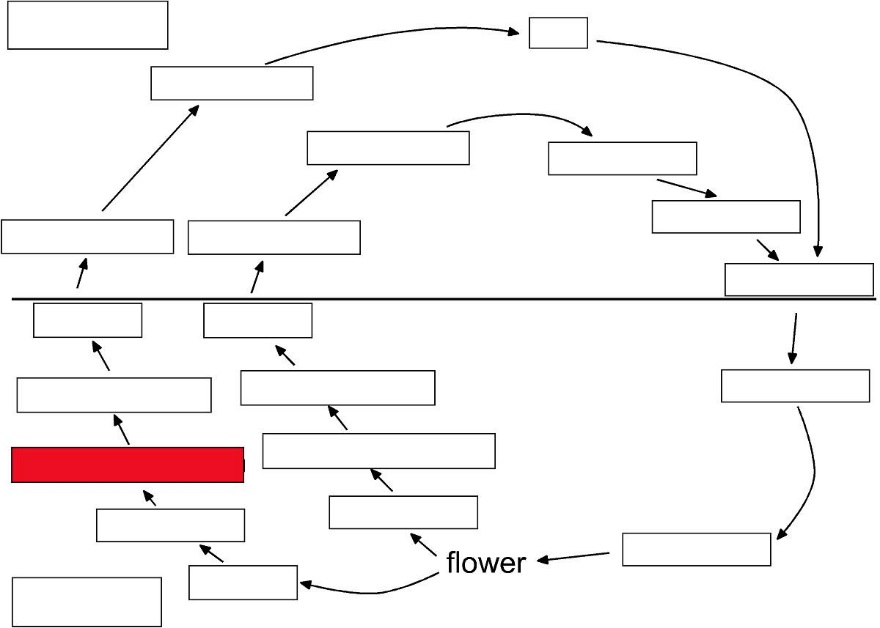 megasporangium
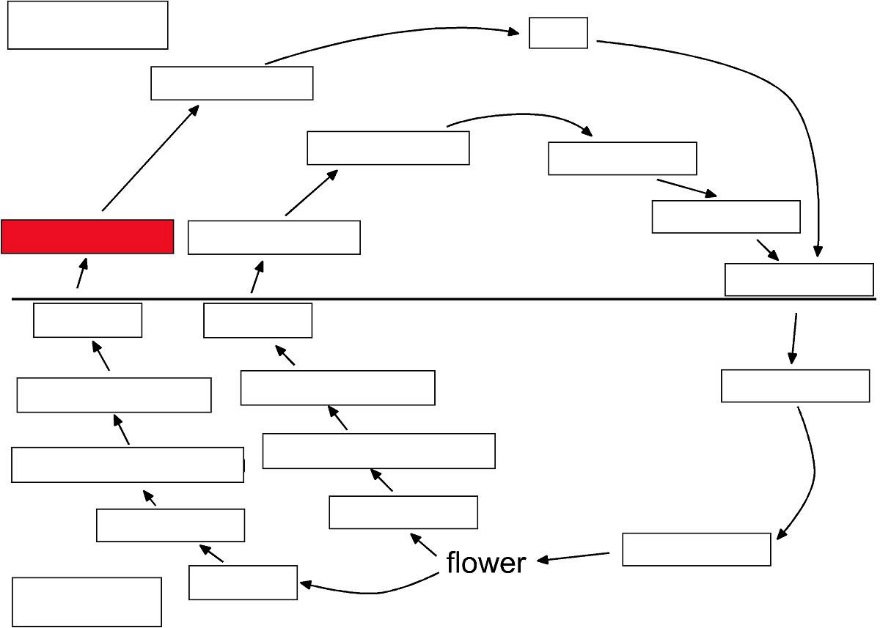 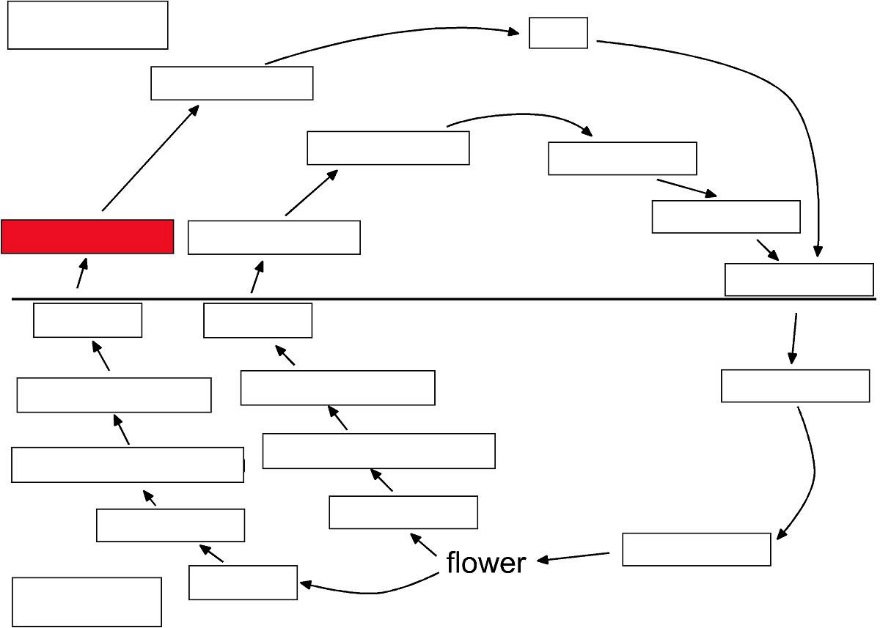 megaspore
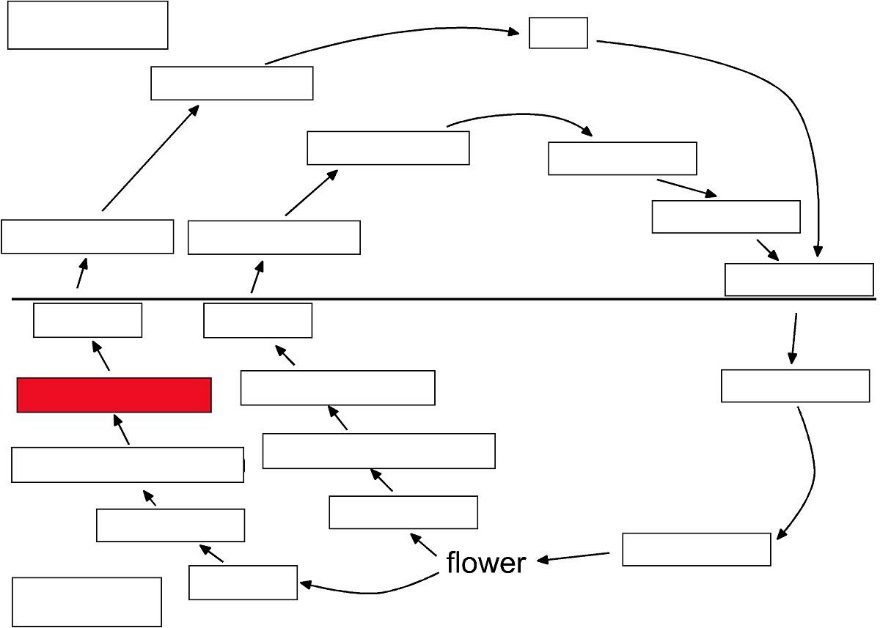 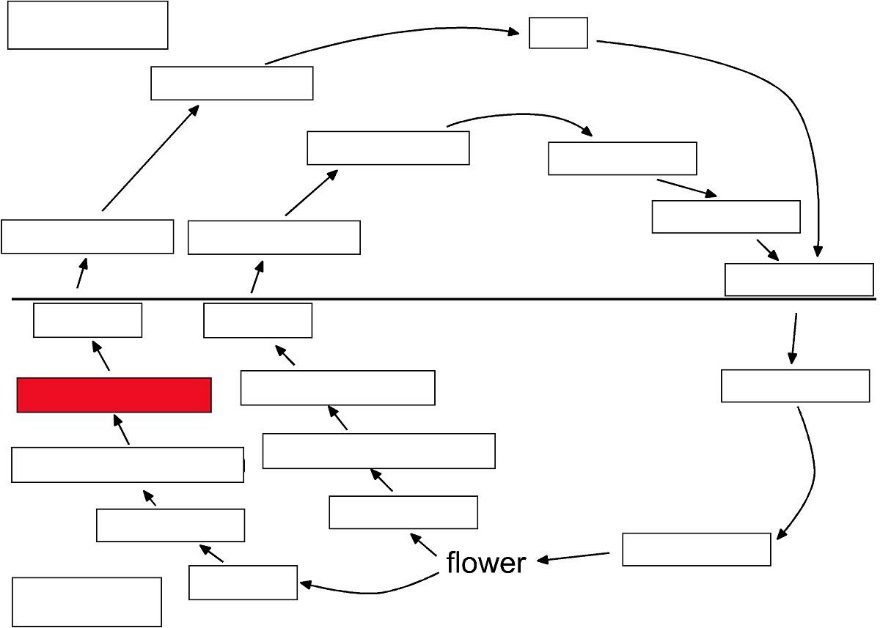 megasporocyte
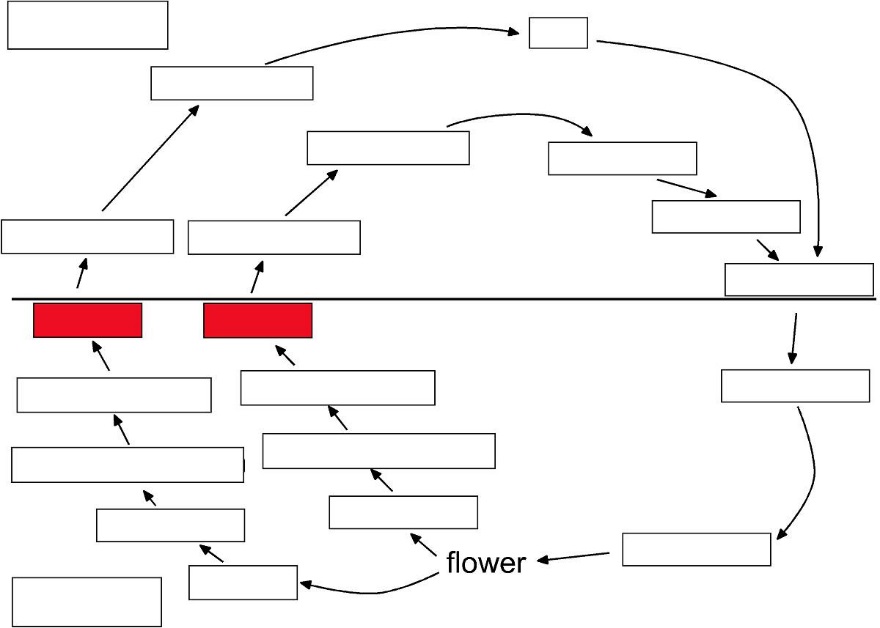 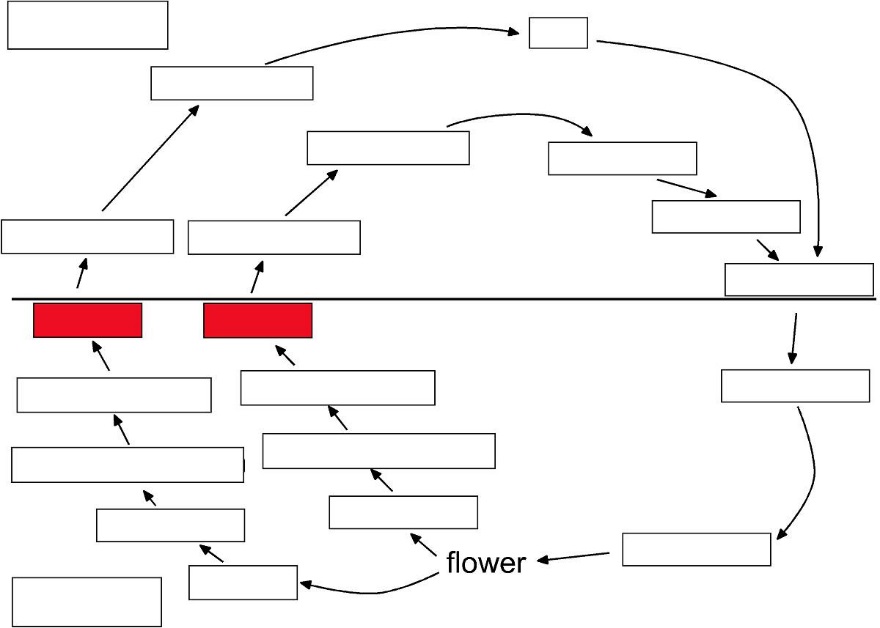 meiosis
meiosis
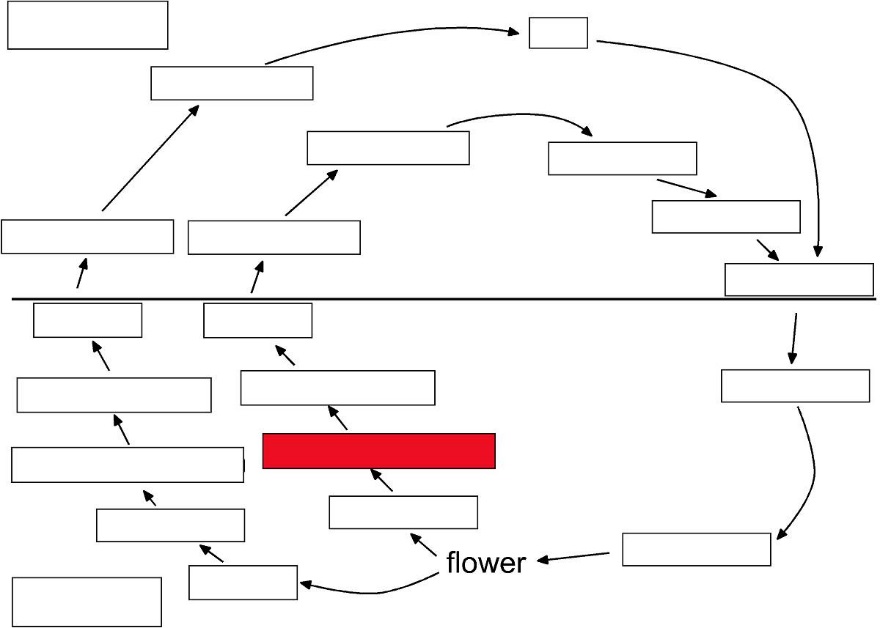 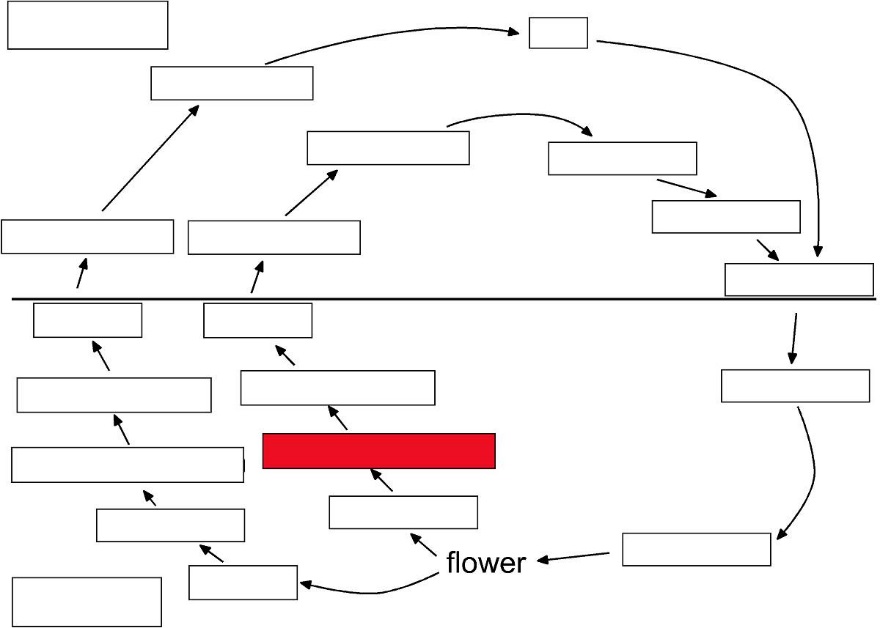 microsporangium
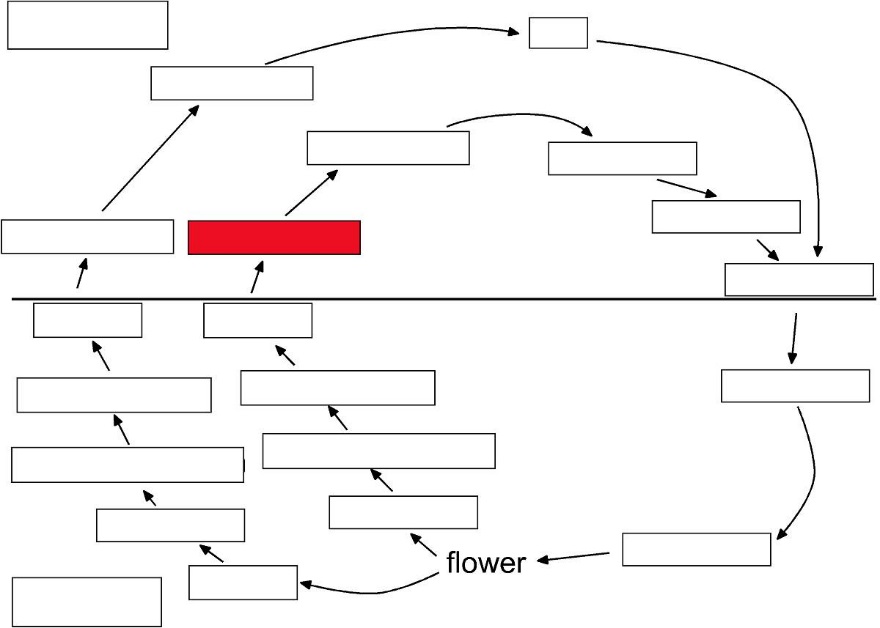 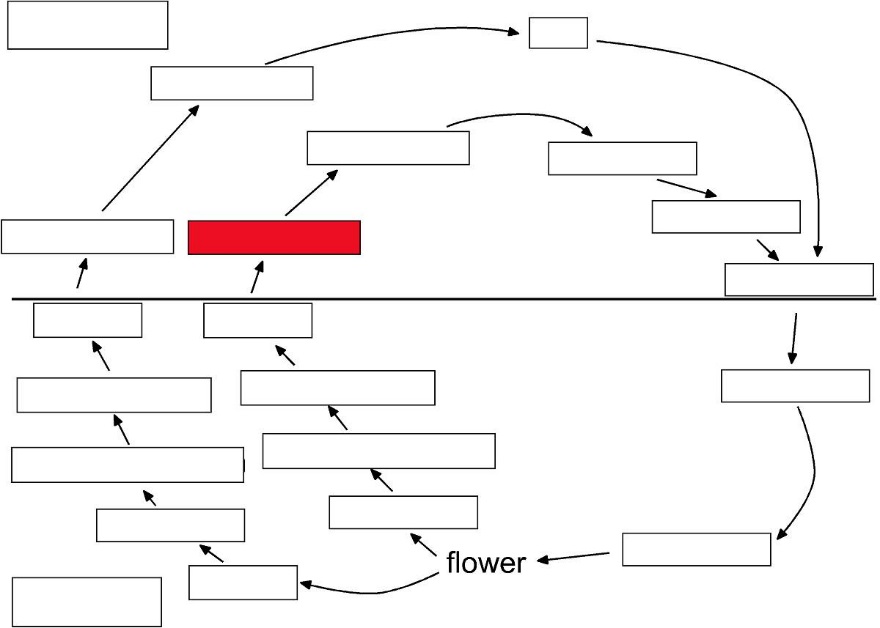 microspores
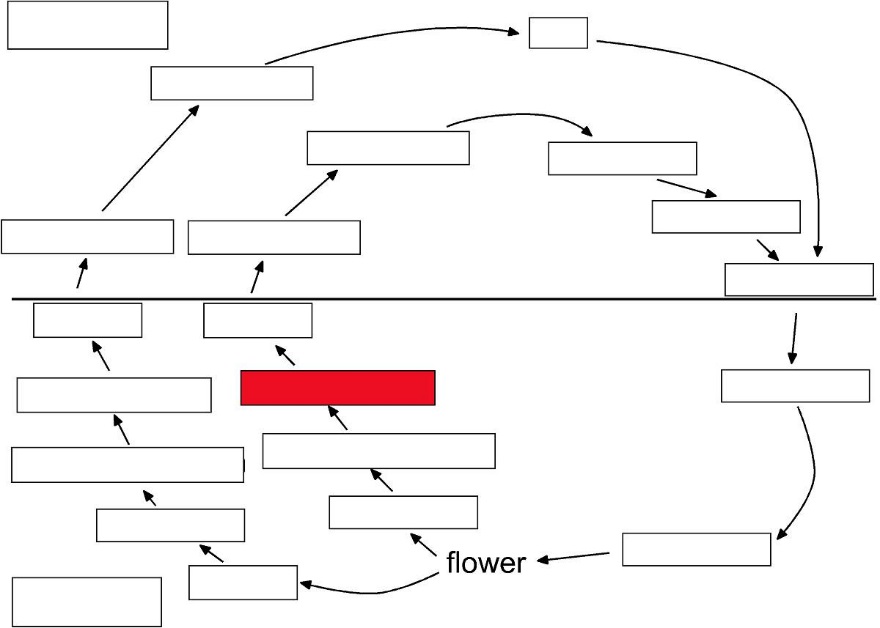 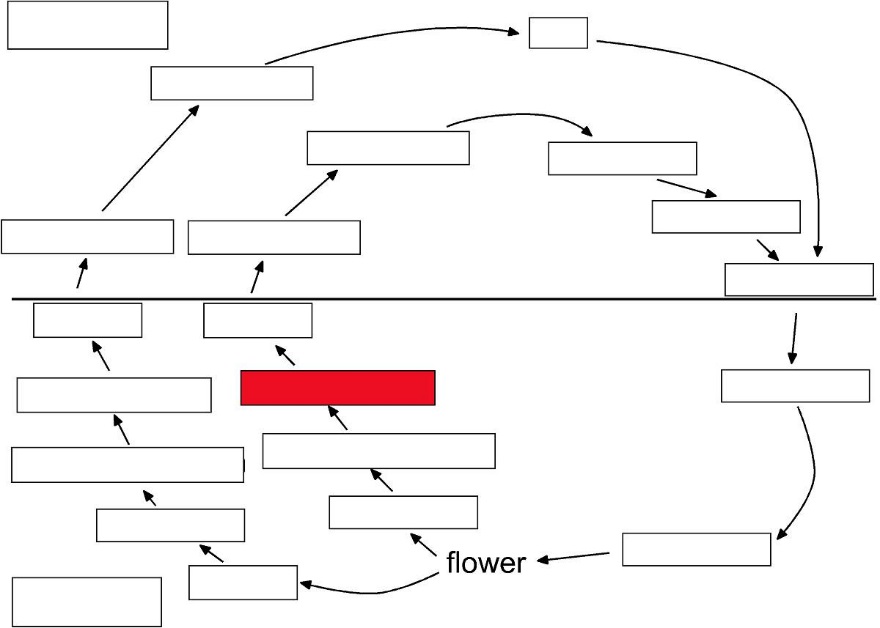 microsporocyte
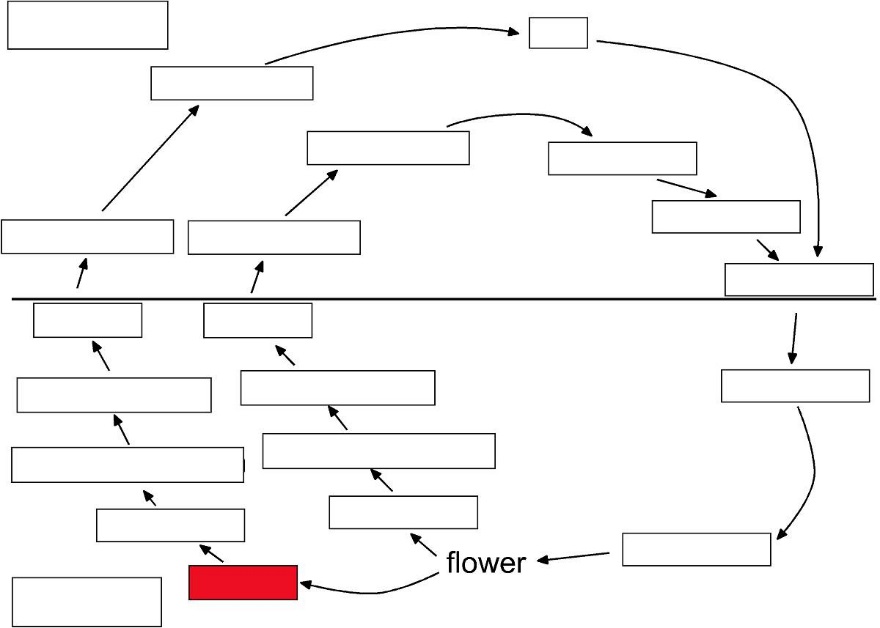 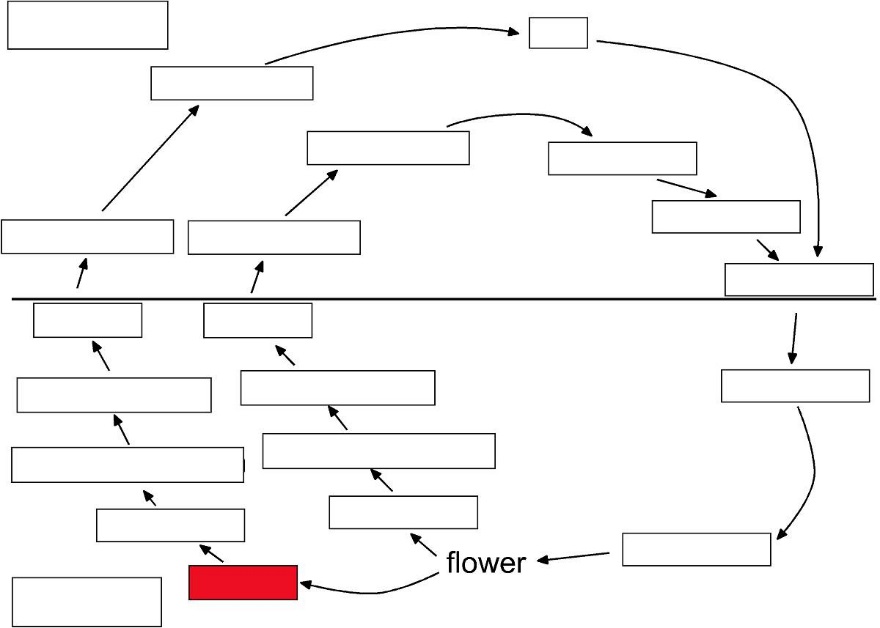 ovary
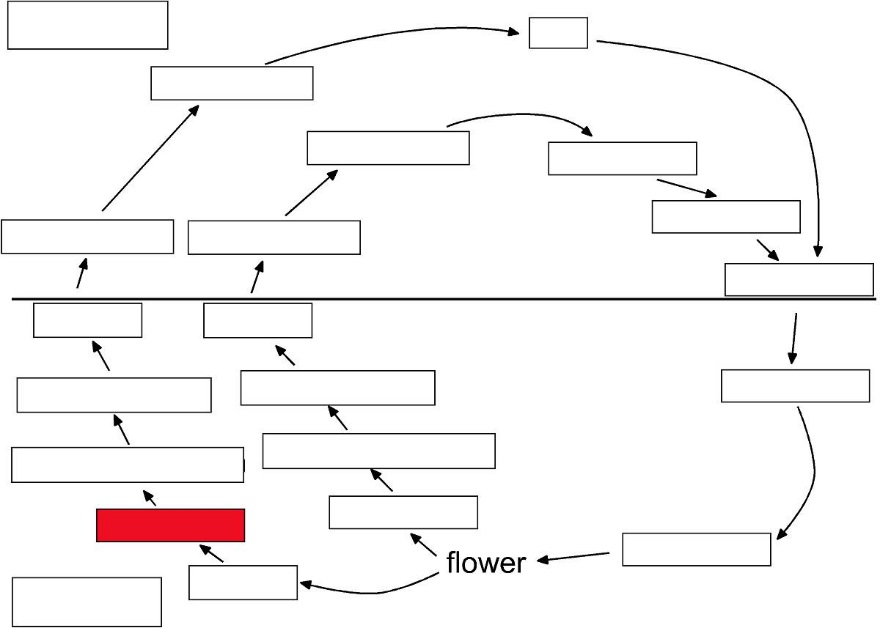 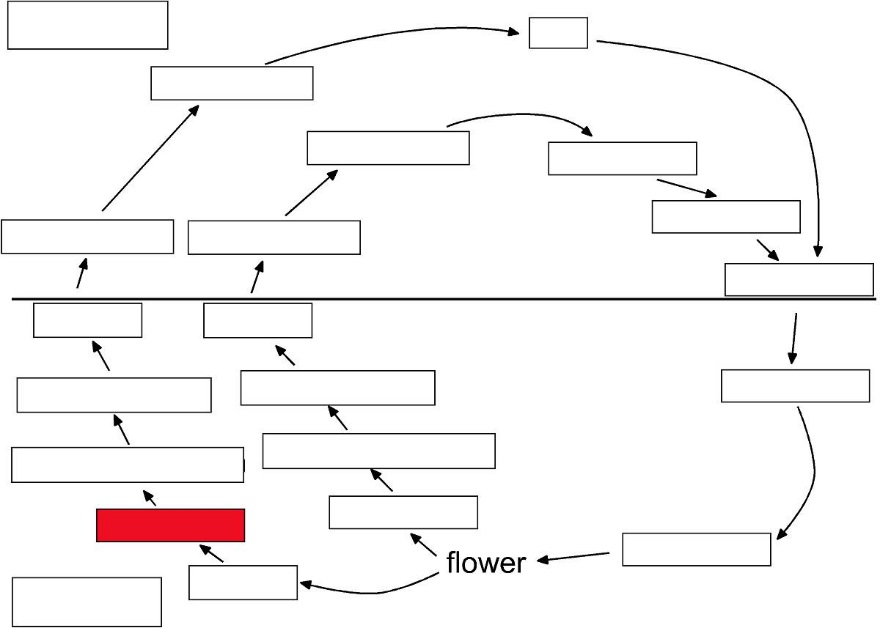 ovule
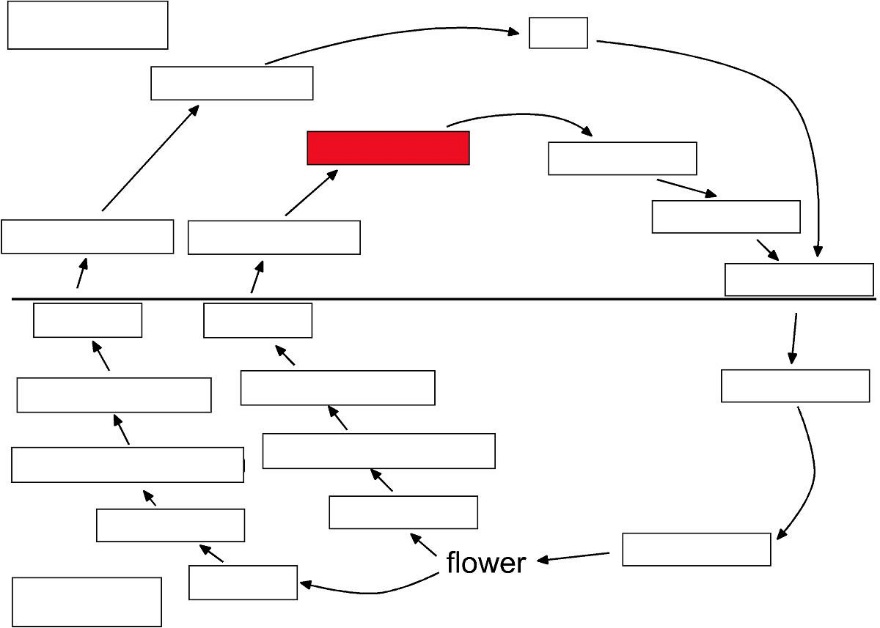 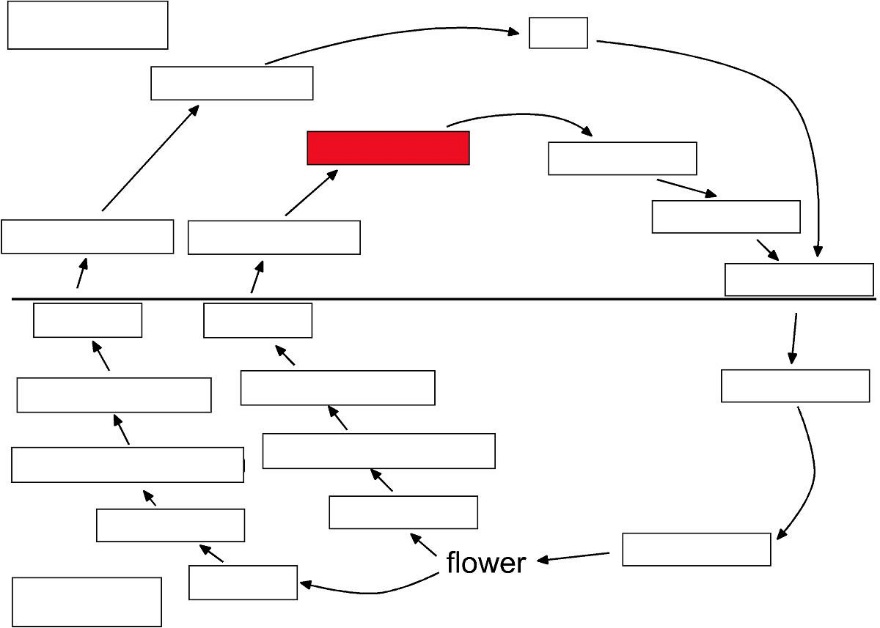 pollen grain
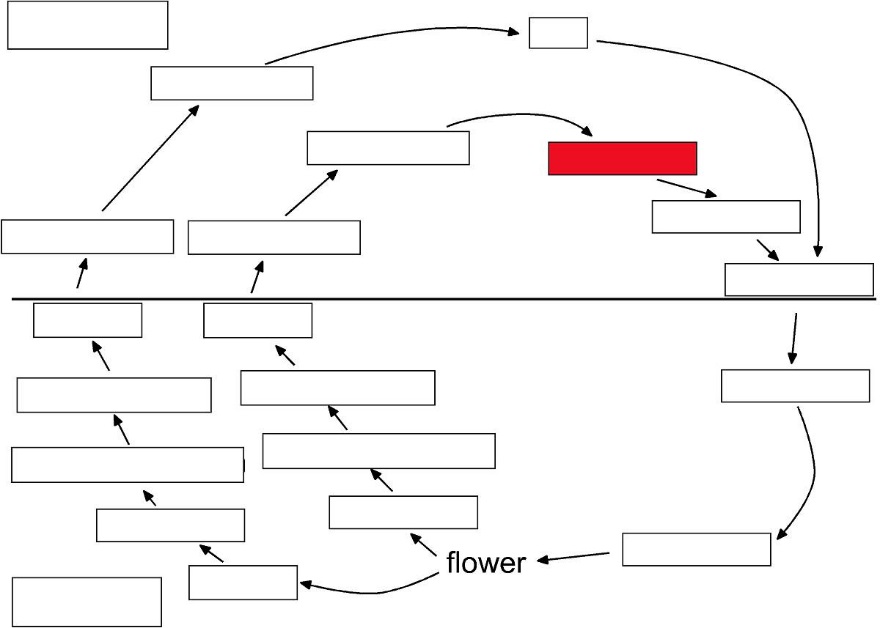 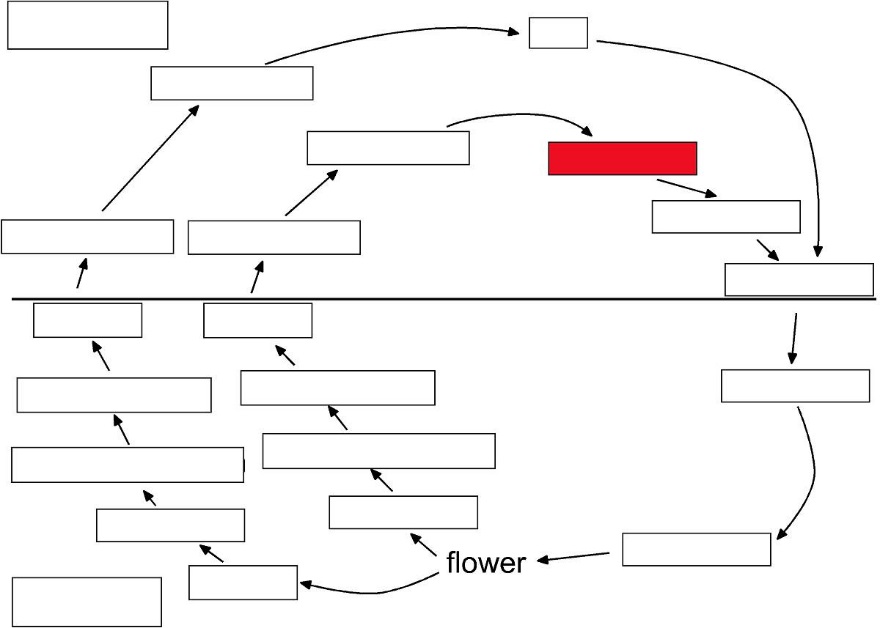 pollen tube
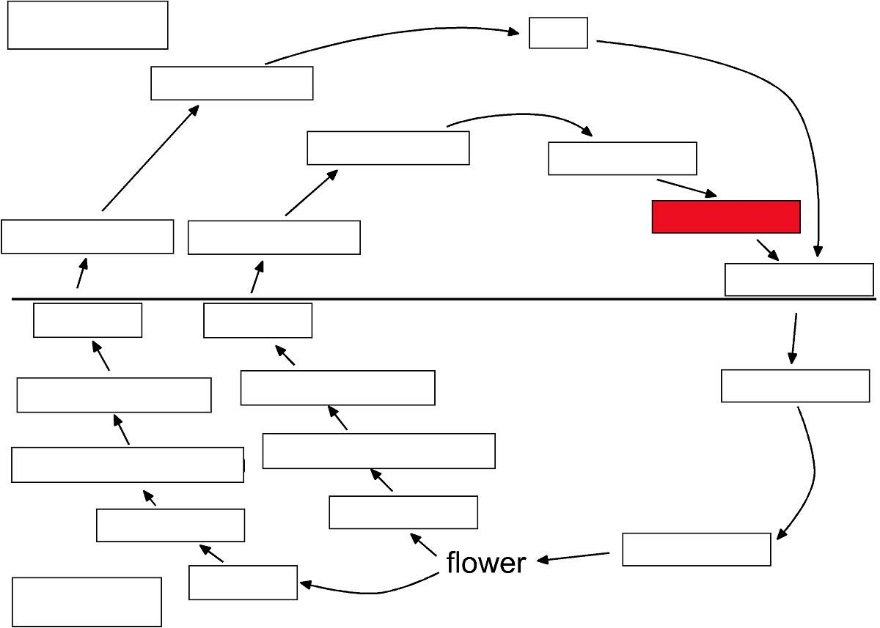 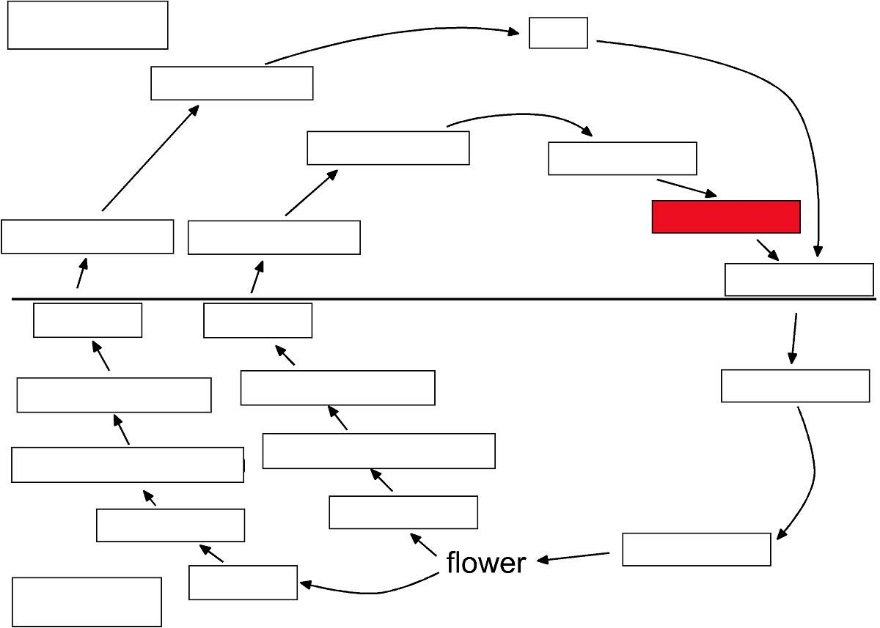 sperm
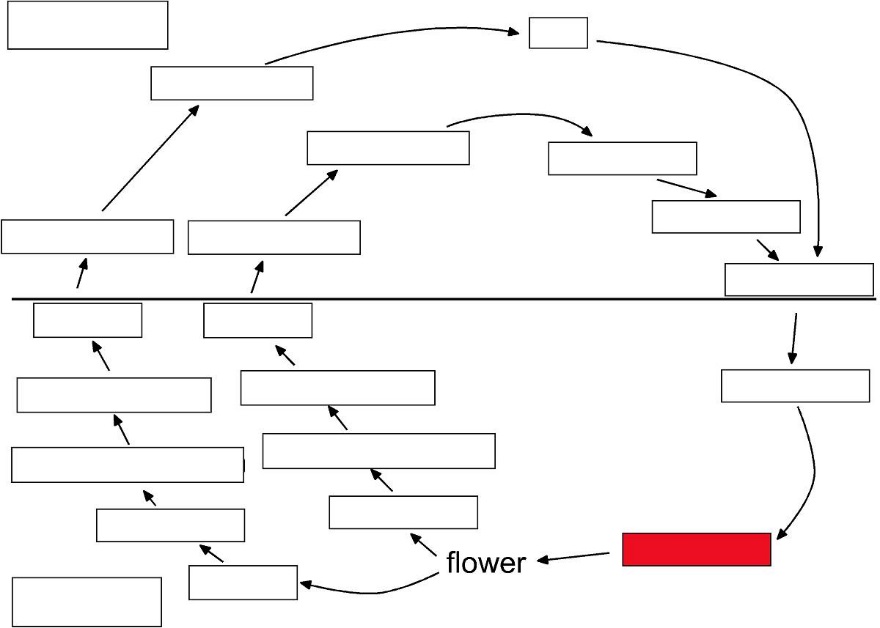 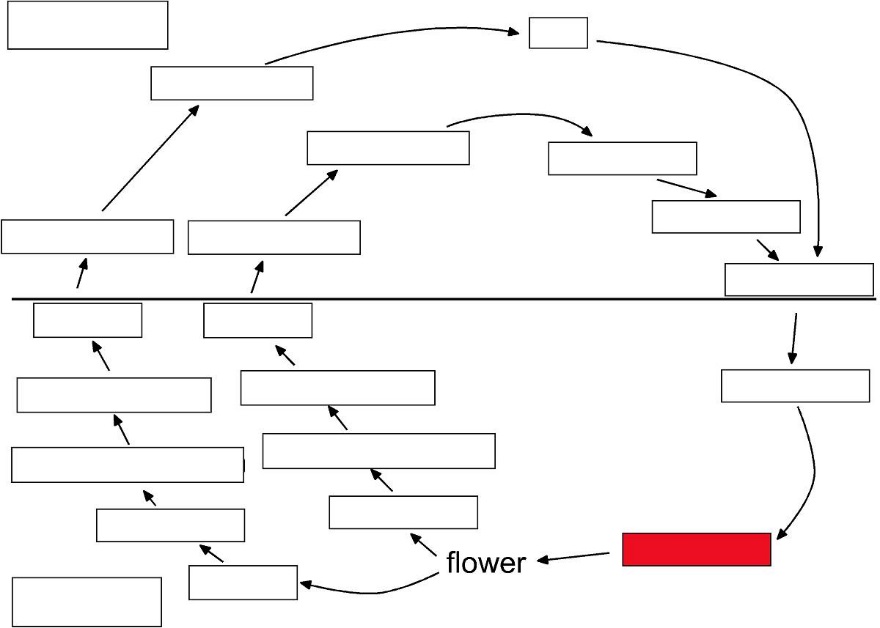 sporophyte
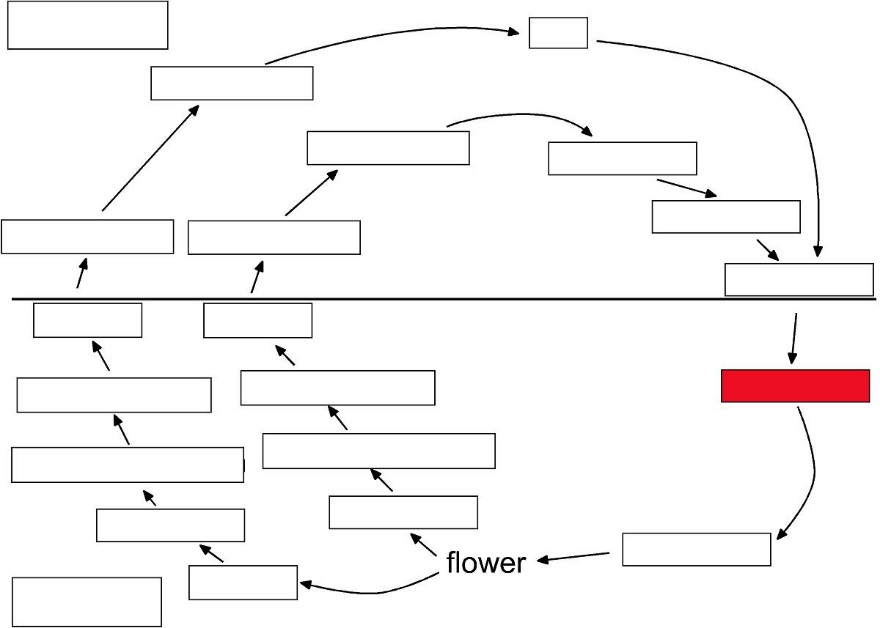 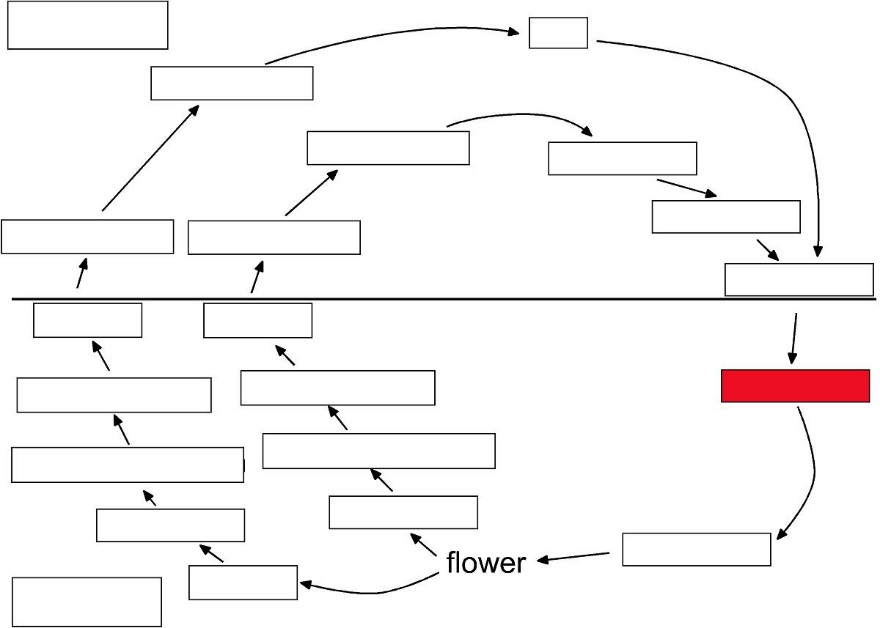 zygote
Ascomycota
Mycelial Ascomycota
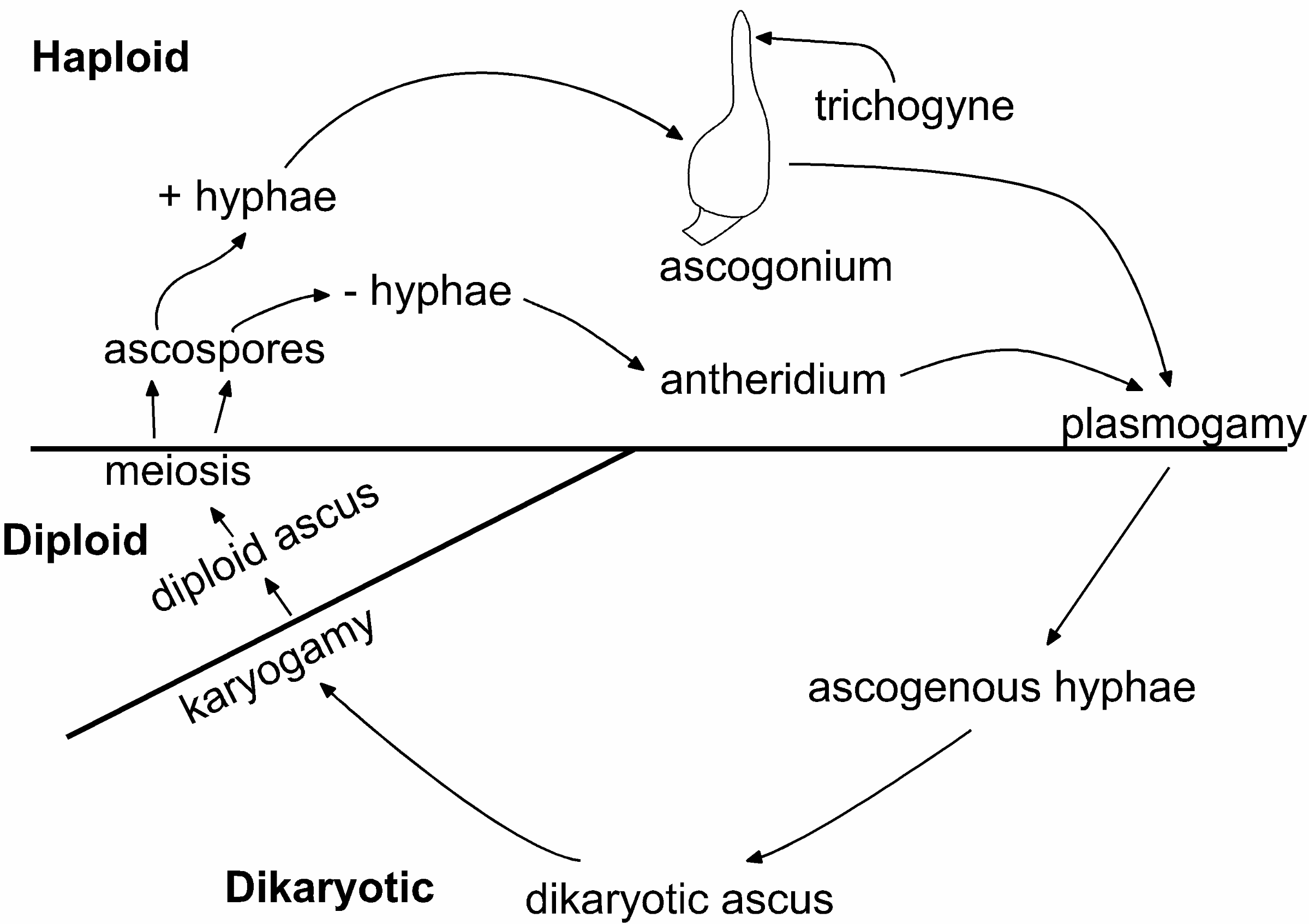 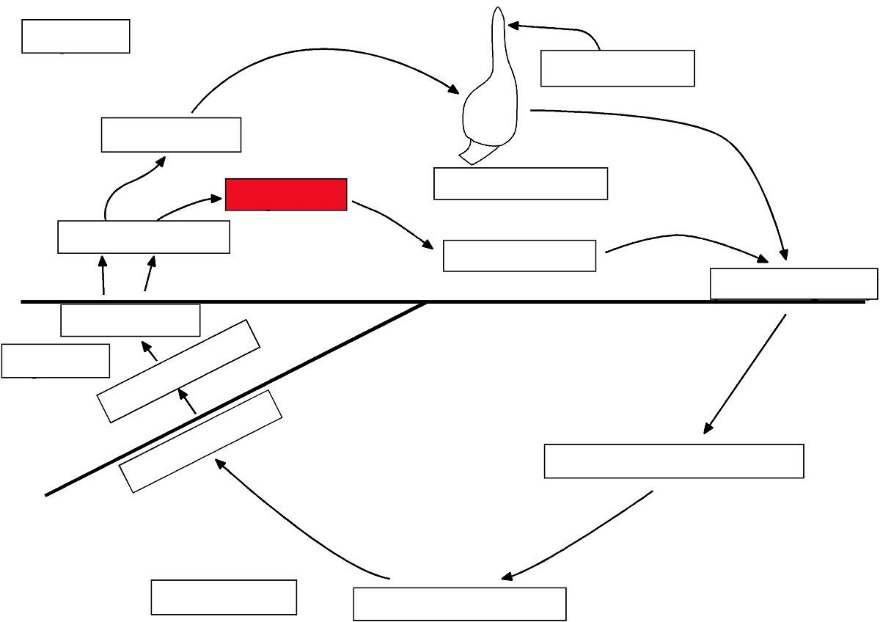 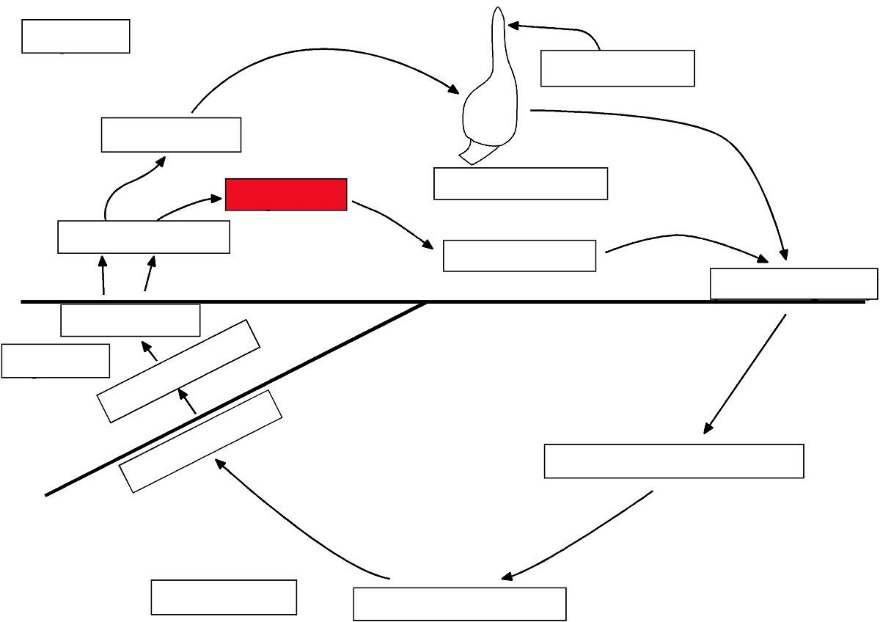 - hyphae
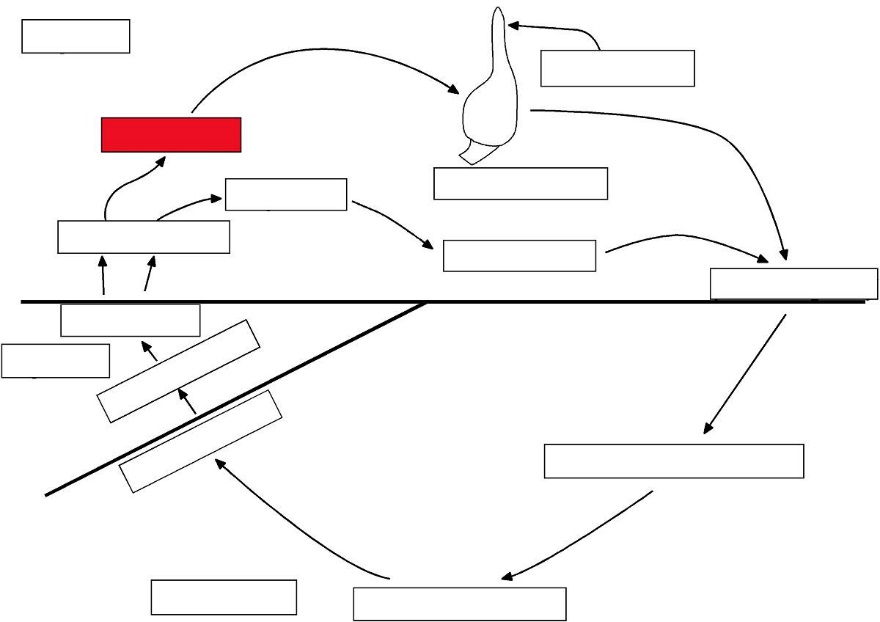 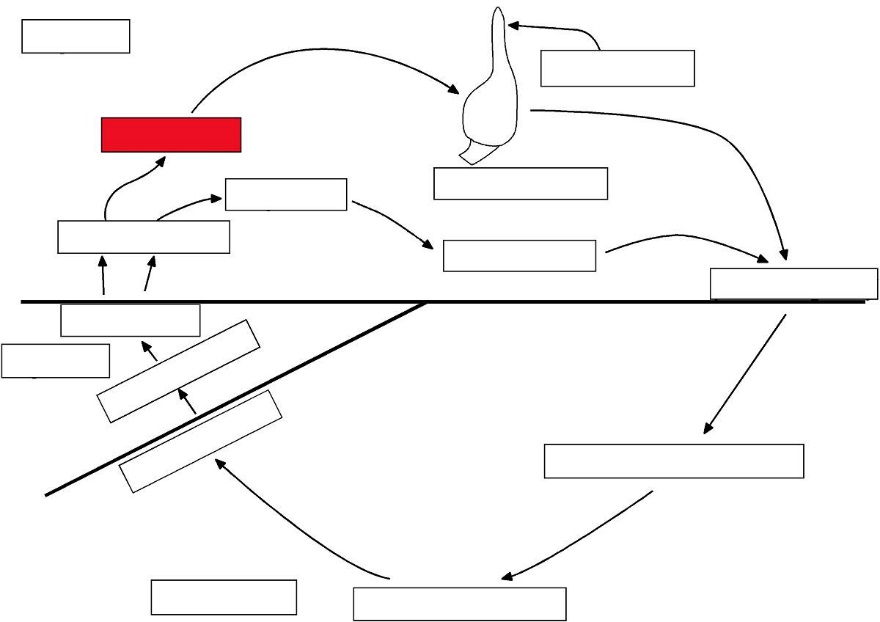 + hyphae
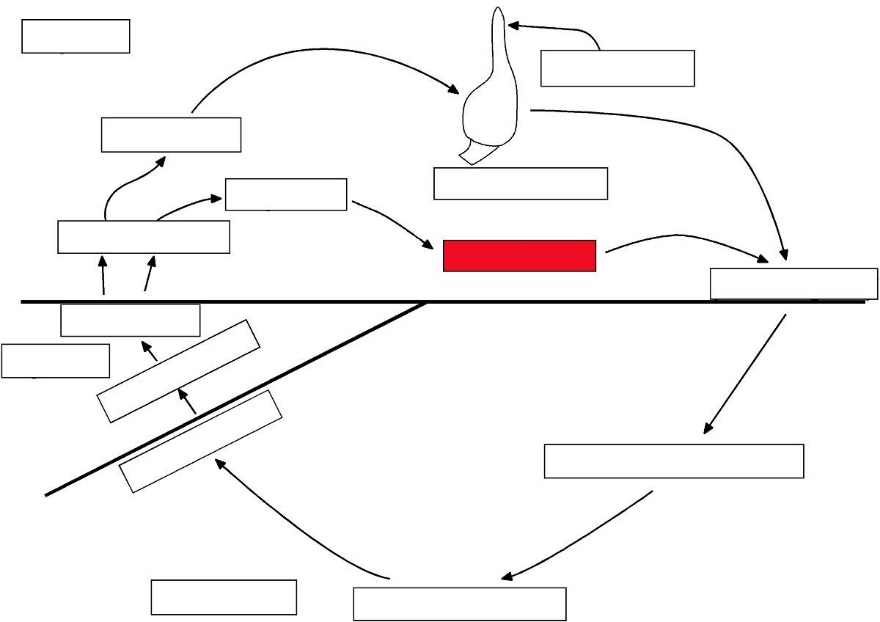 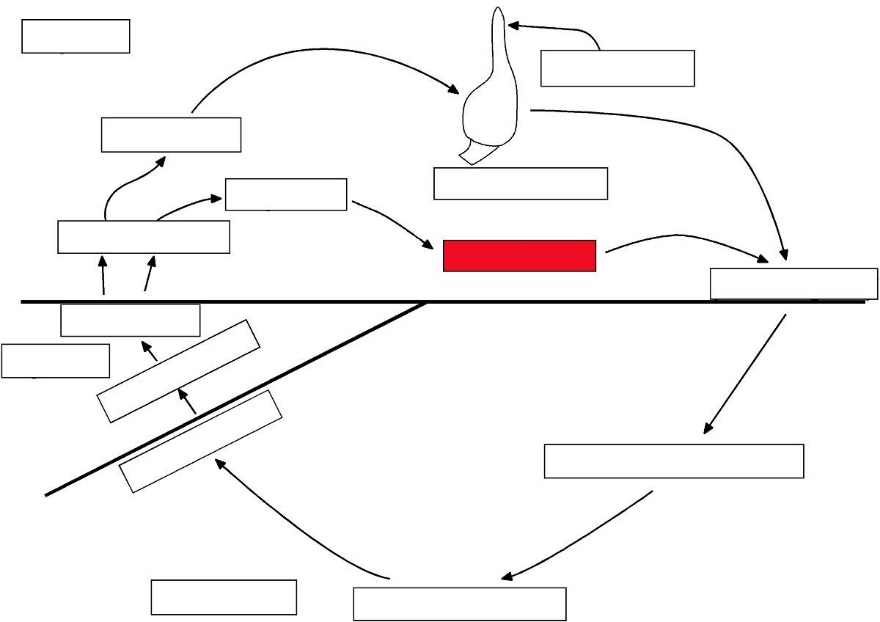 antheridium
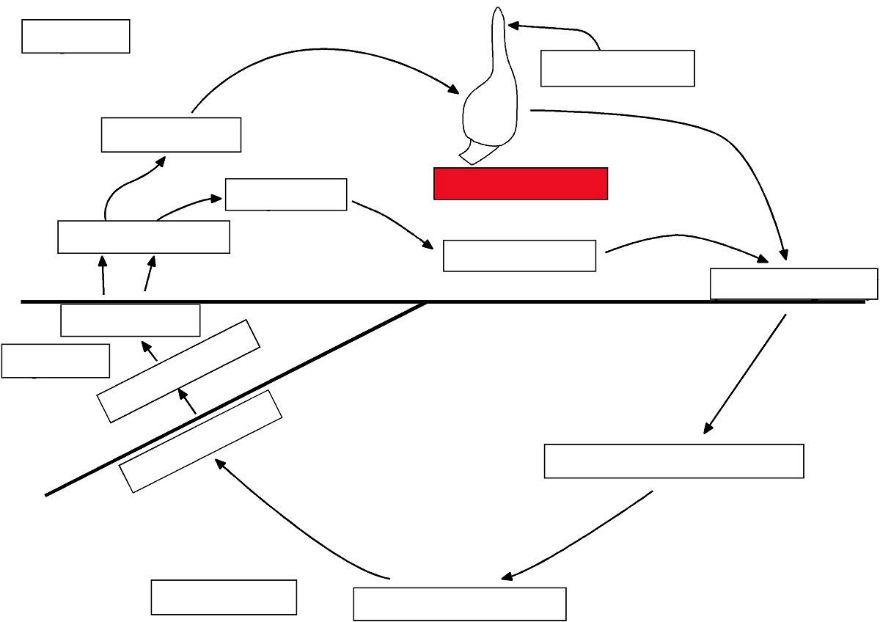 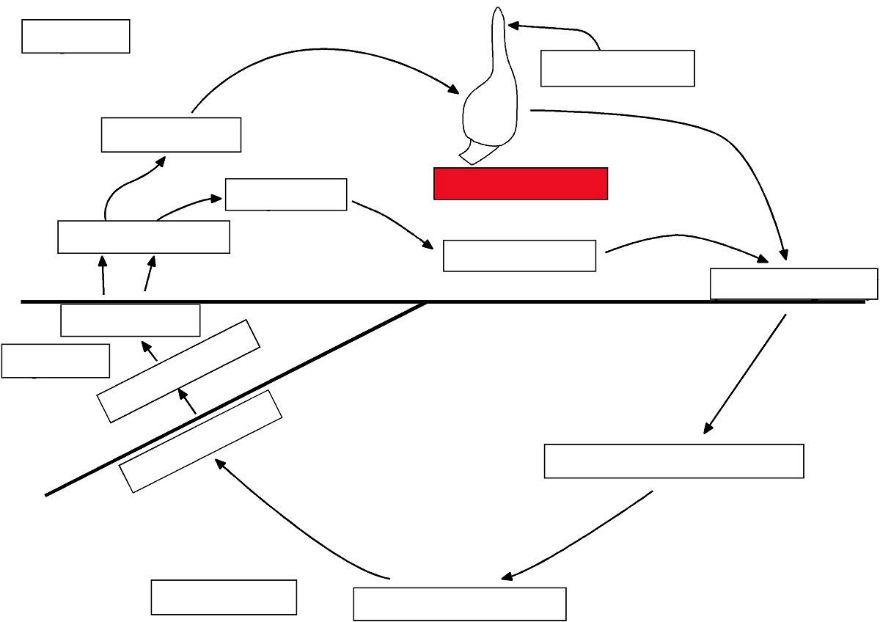 ascogonium
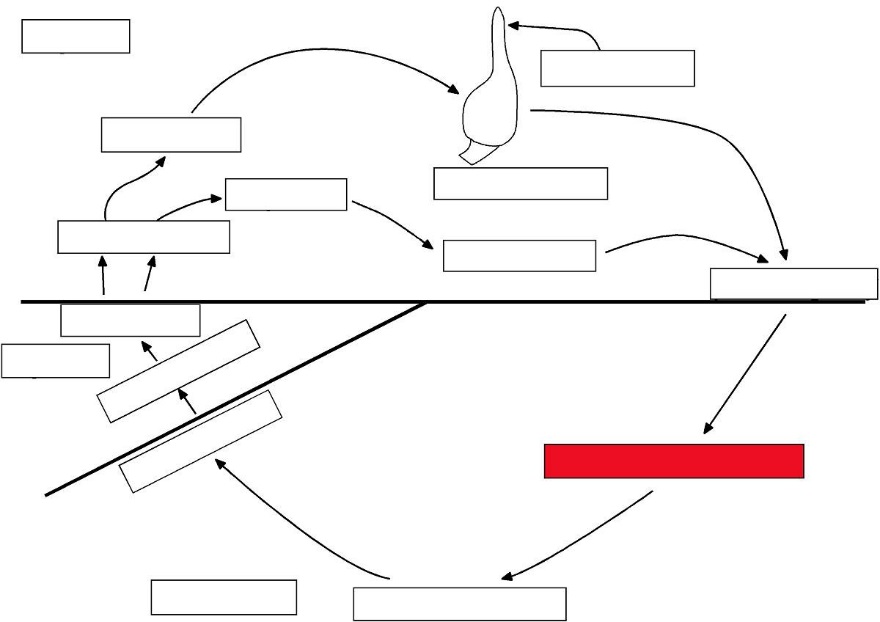 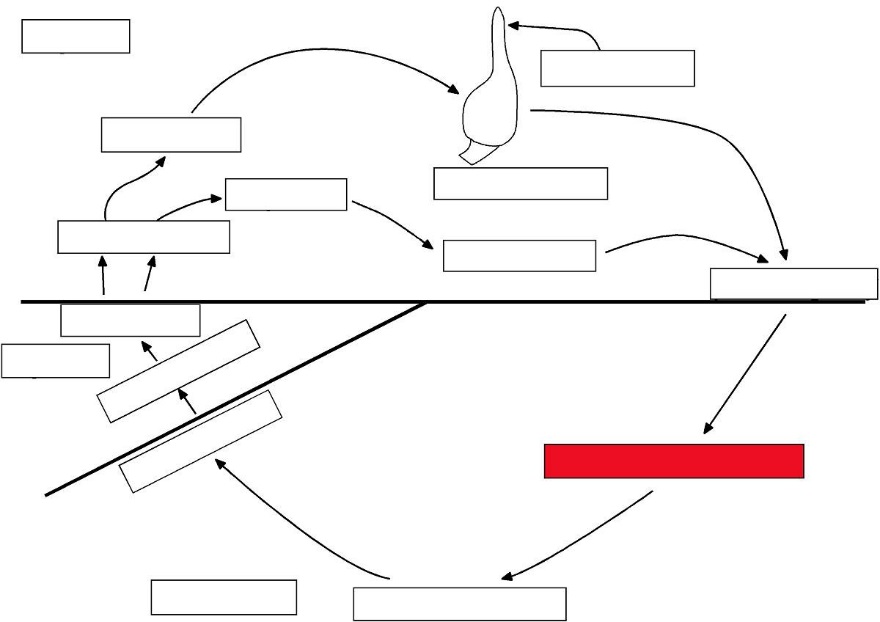 ascogenous hyphae
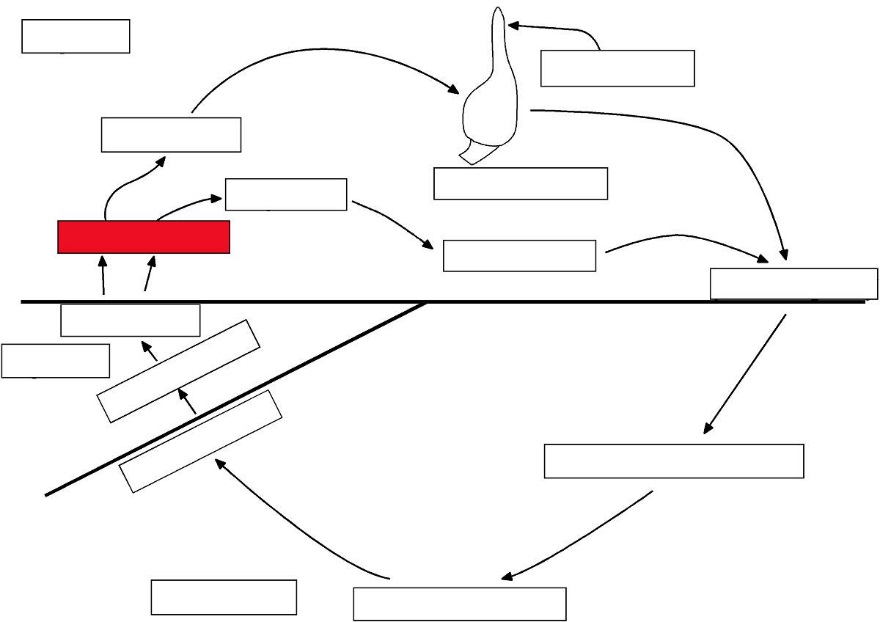 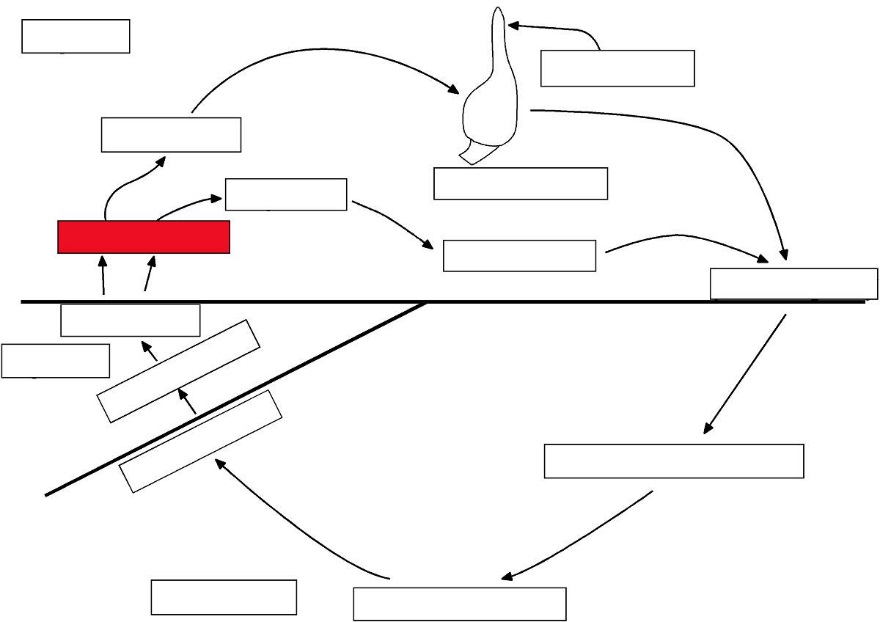 ascospores
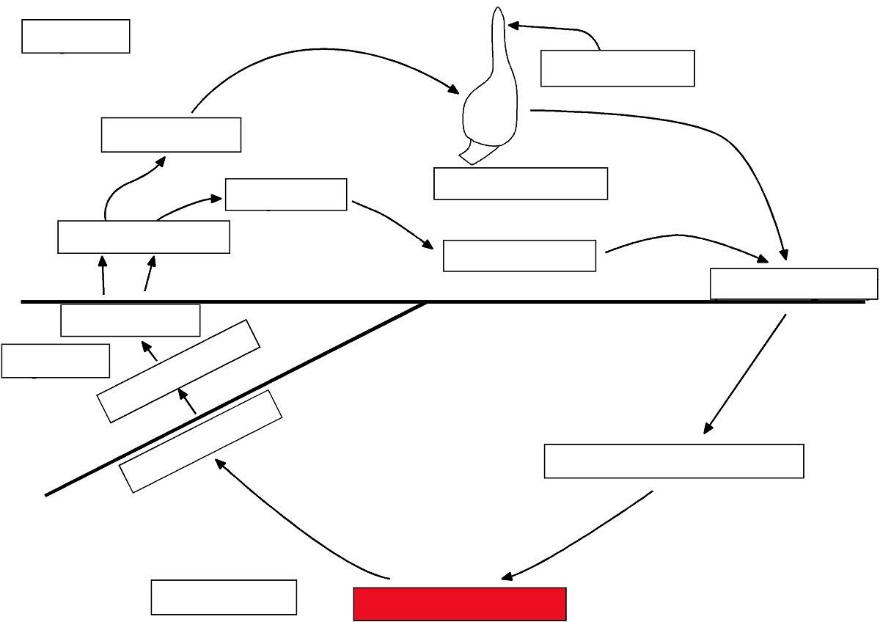 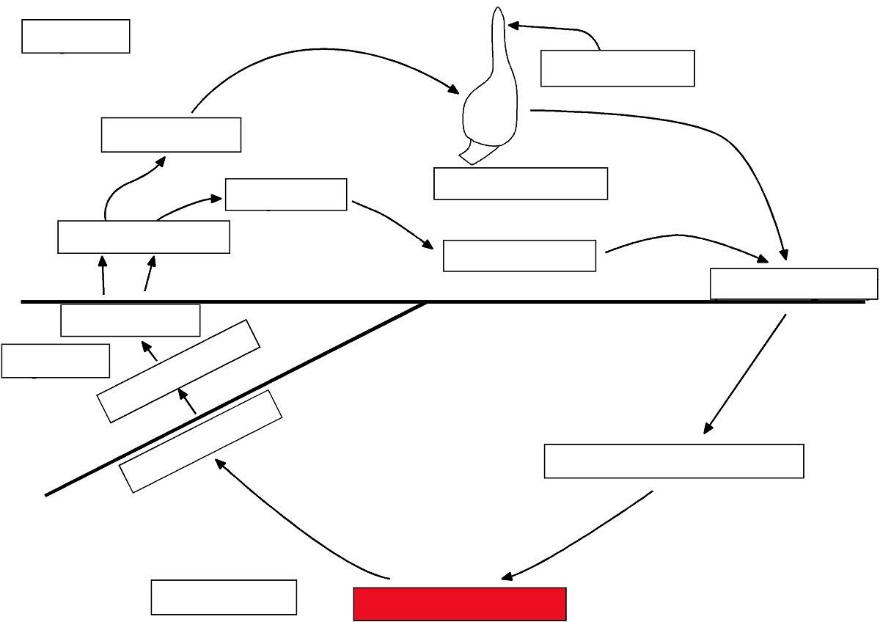 dikaryotic ascus
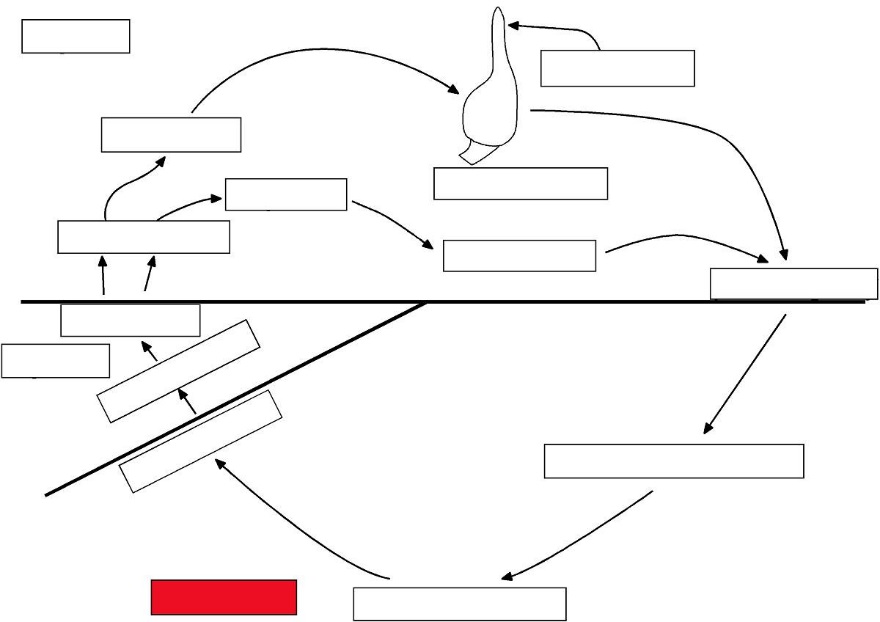 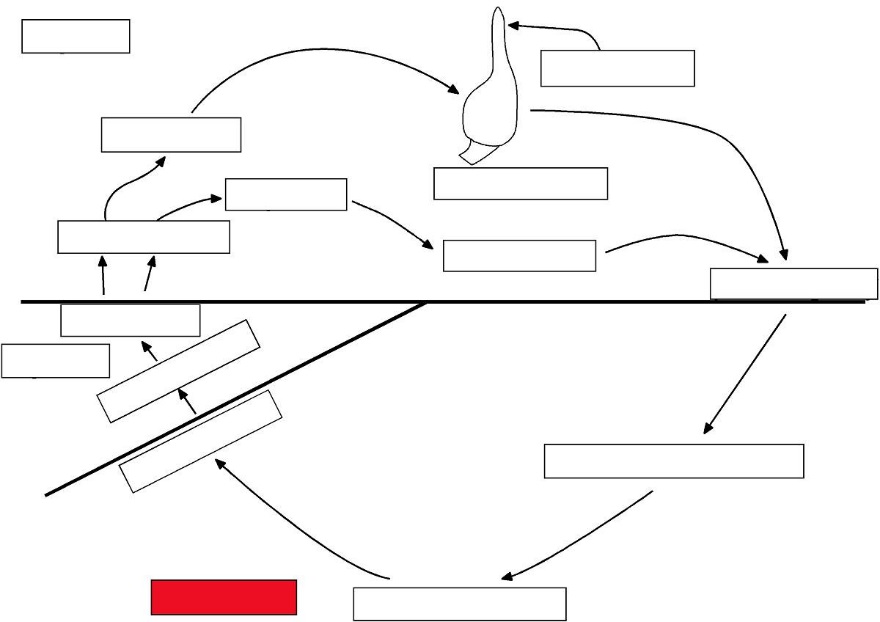 Dikaryotic
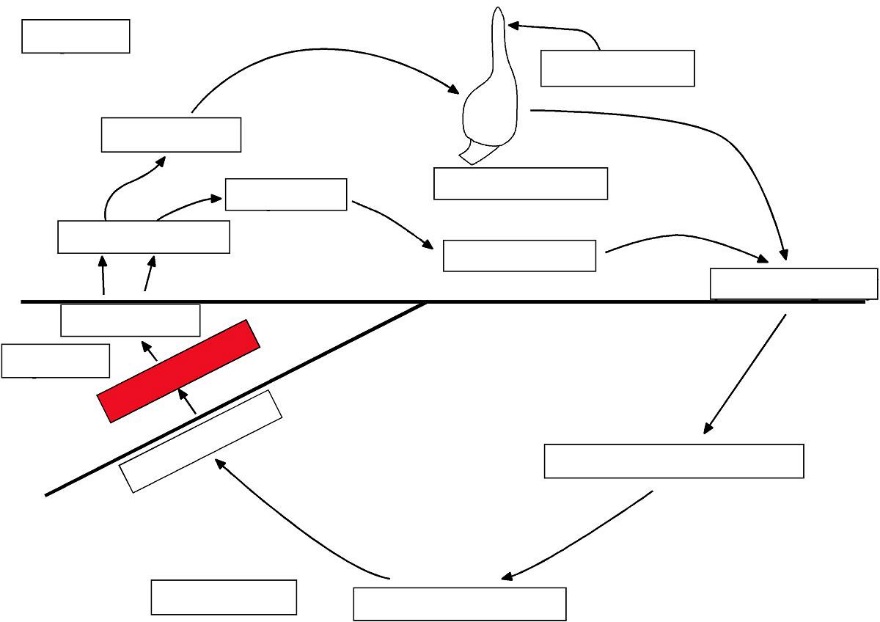 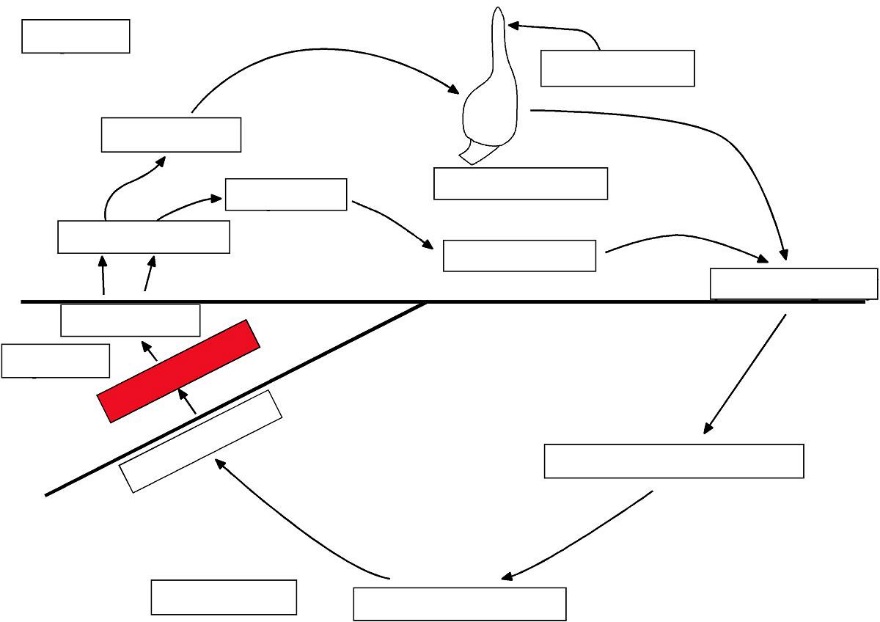 diploid ascus
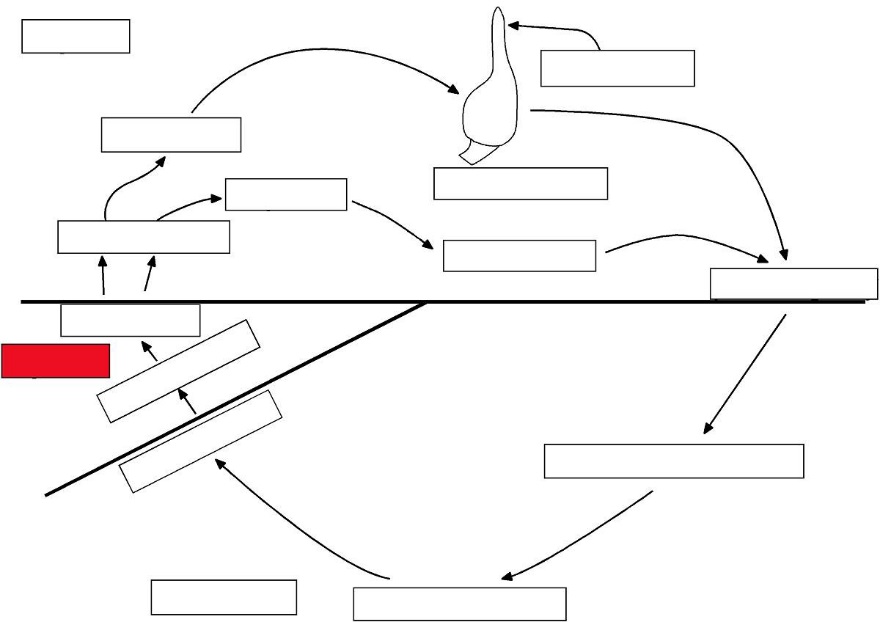 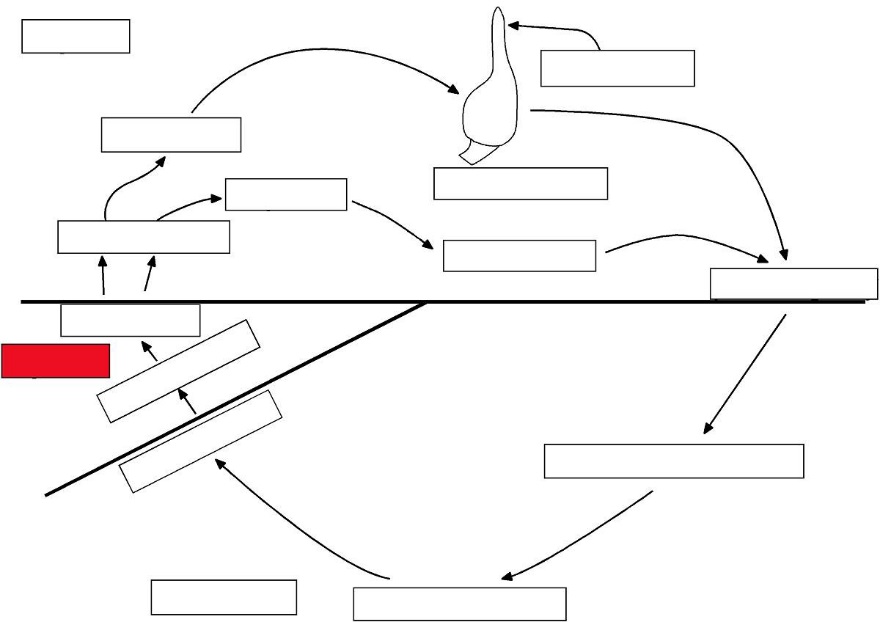 Diploid
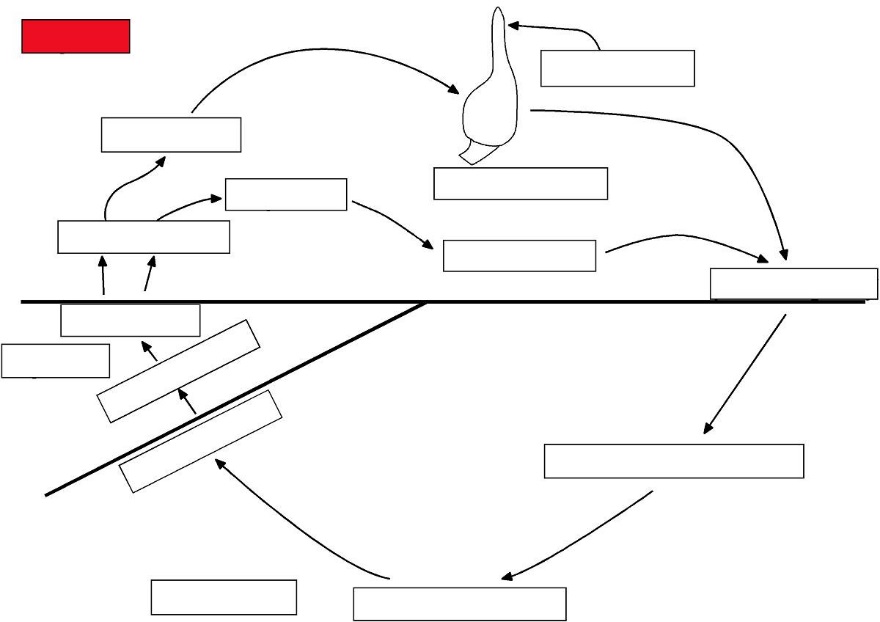 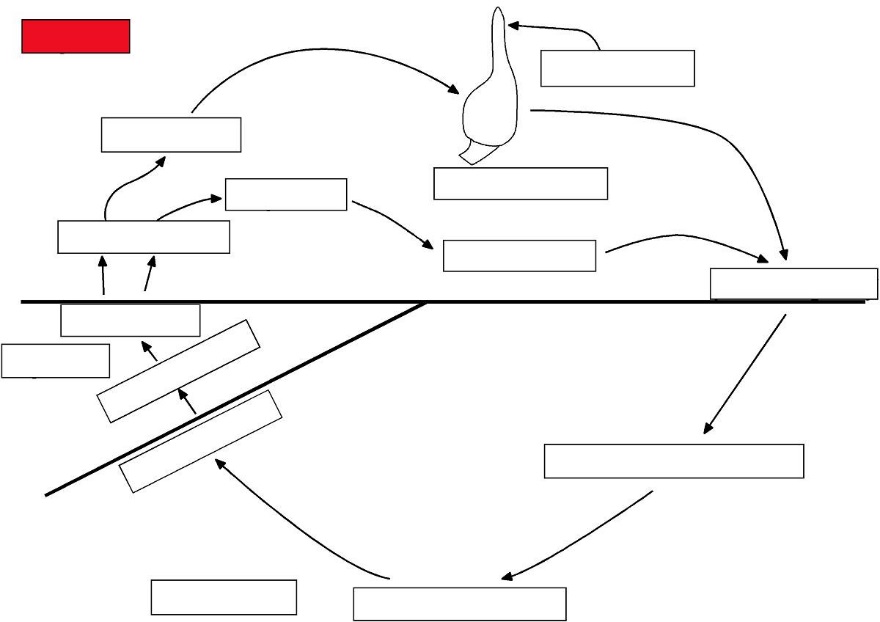 Haploid
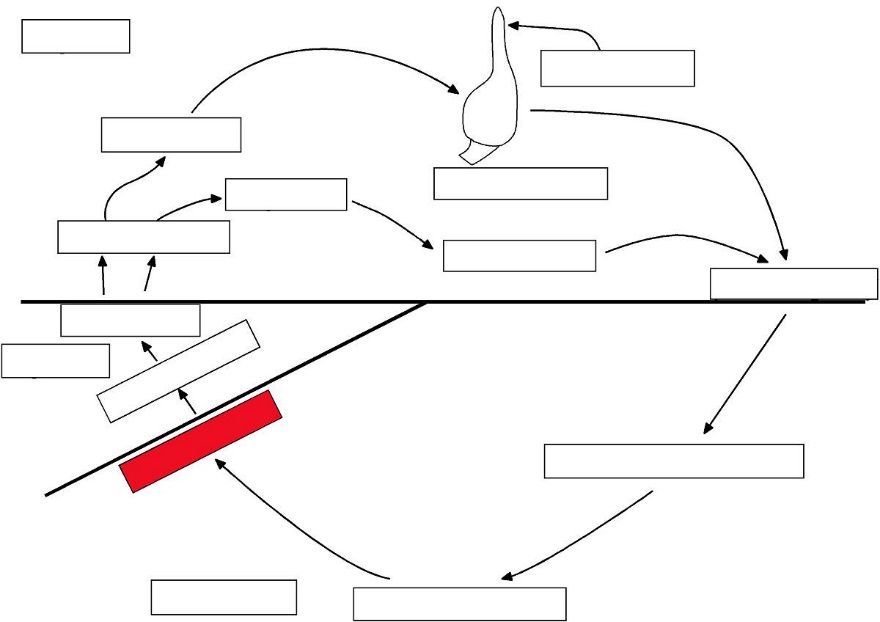 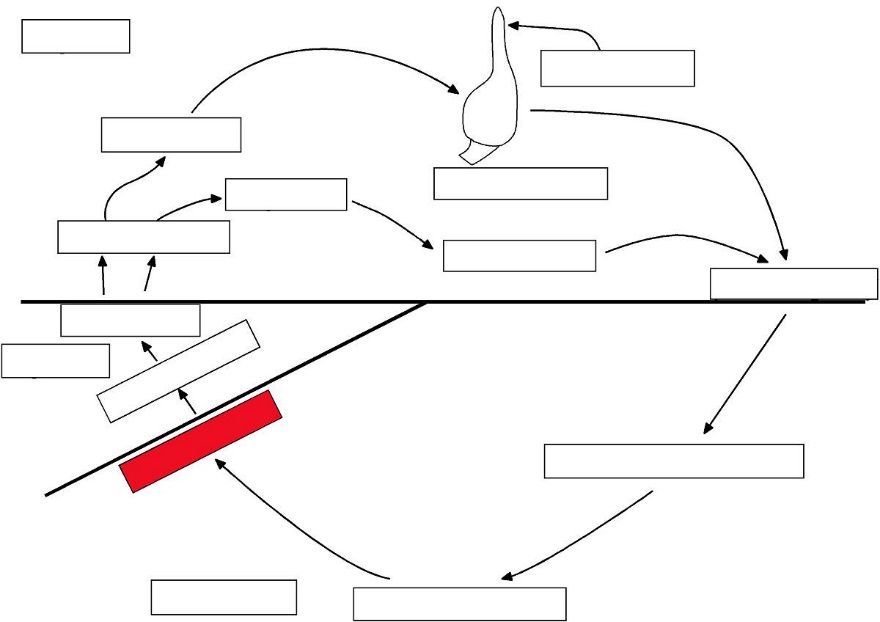 karyogamy
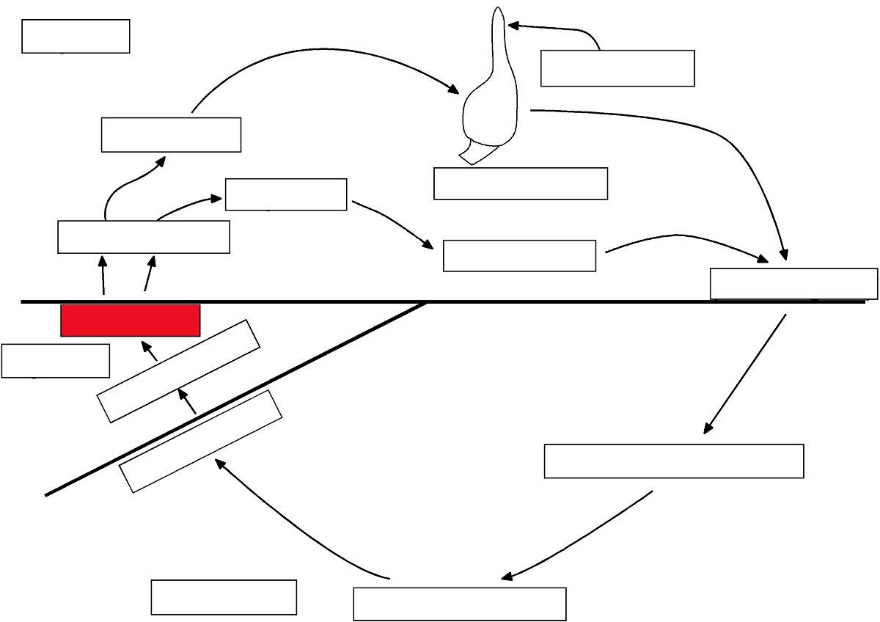 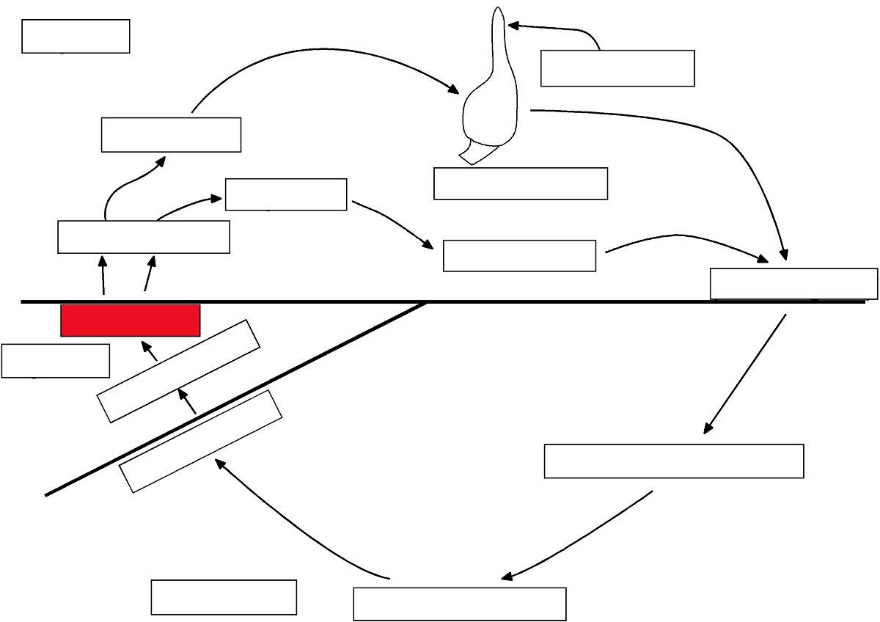 meiosis
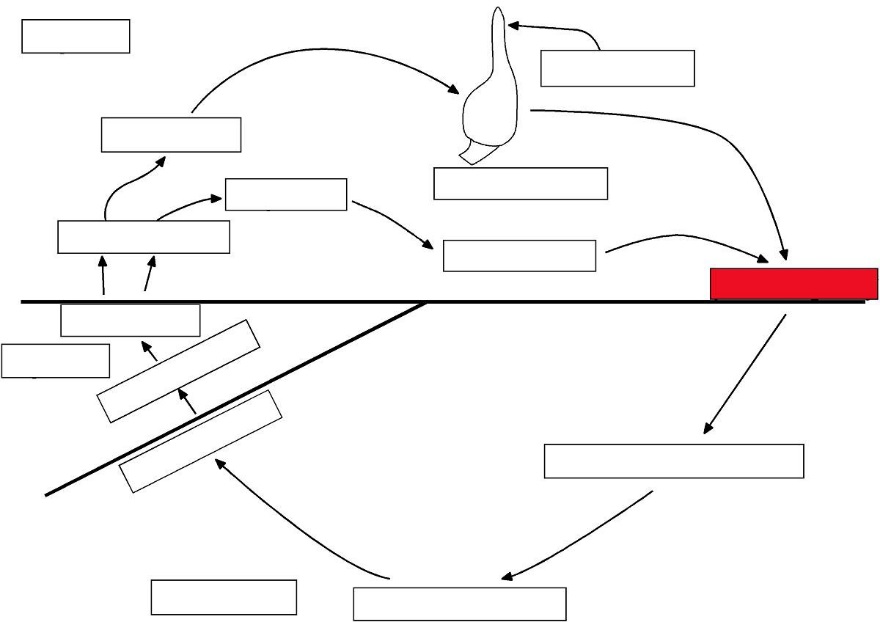 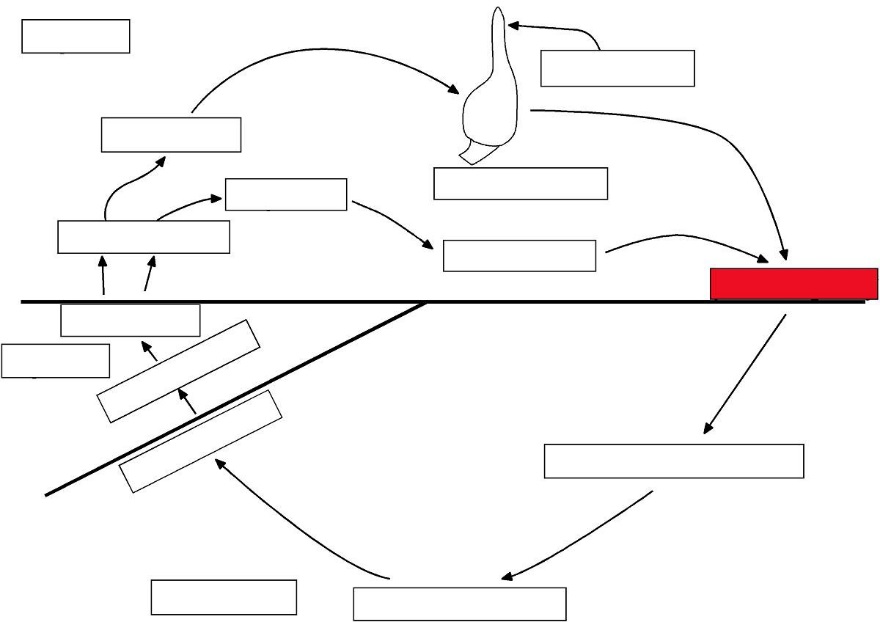 plasmogamy
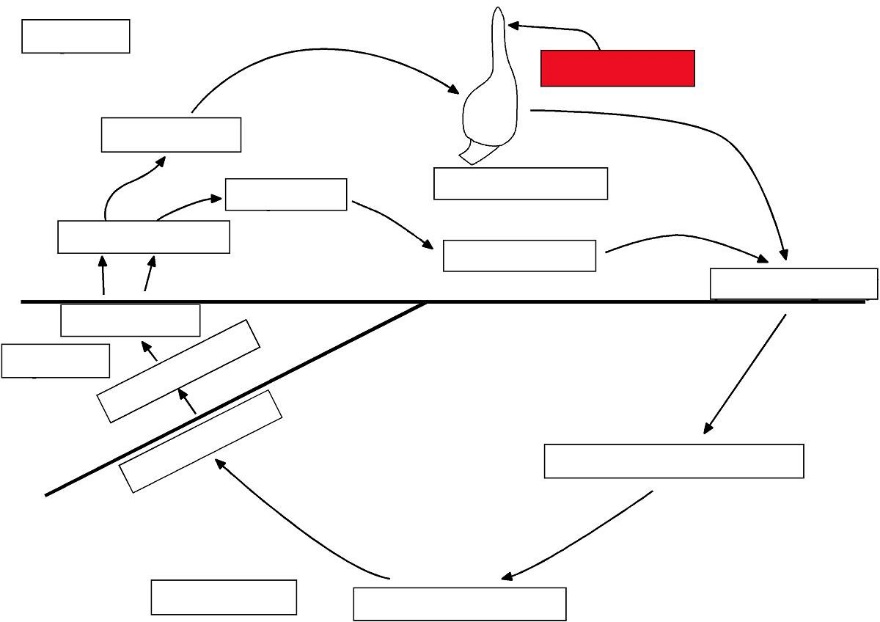 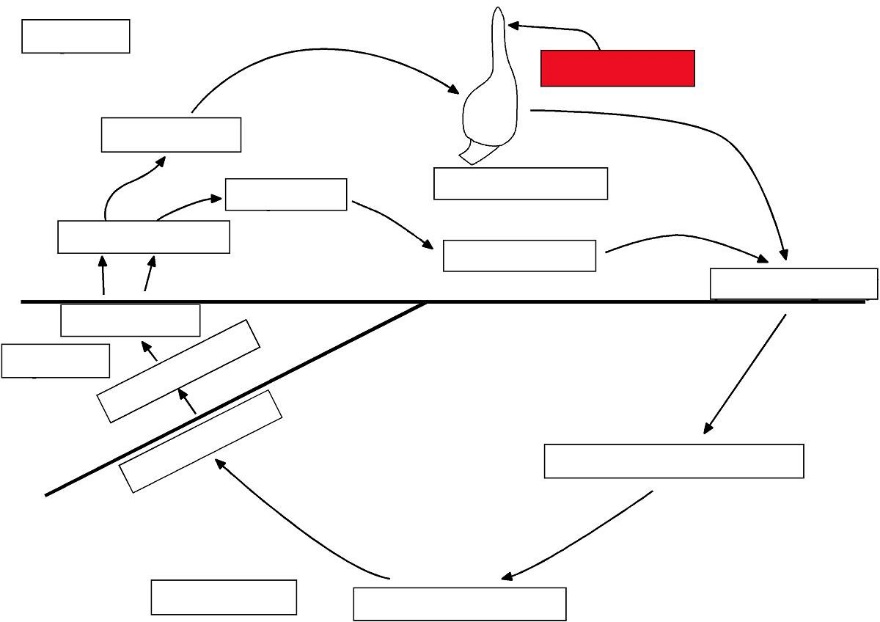 trichogyne
Ascomycota
Saccharomyces (yeast)
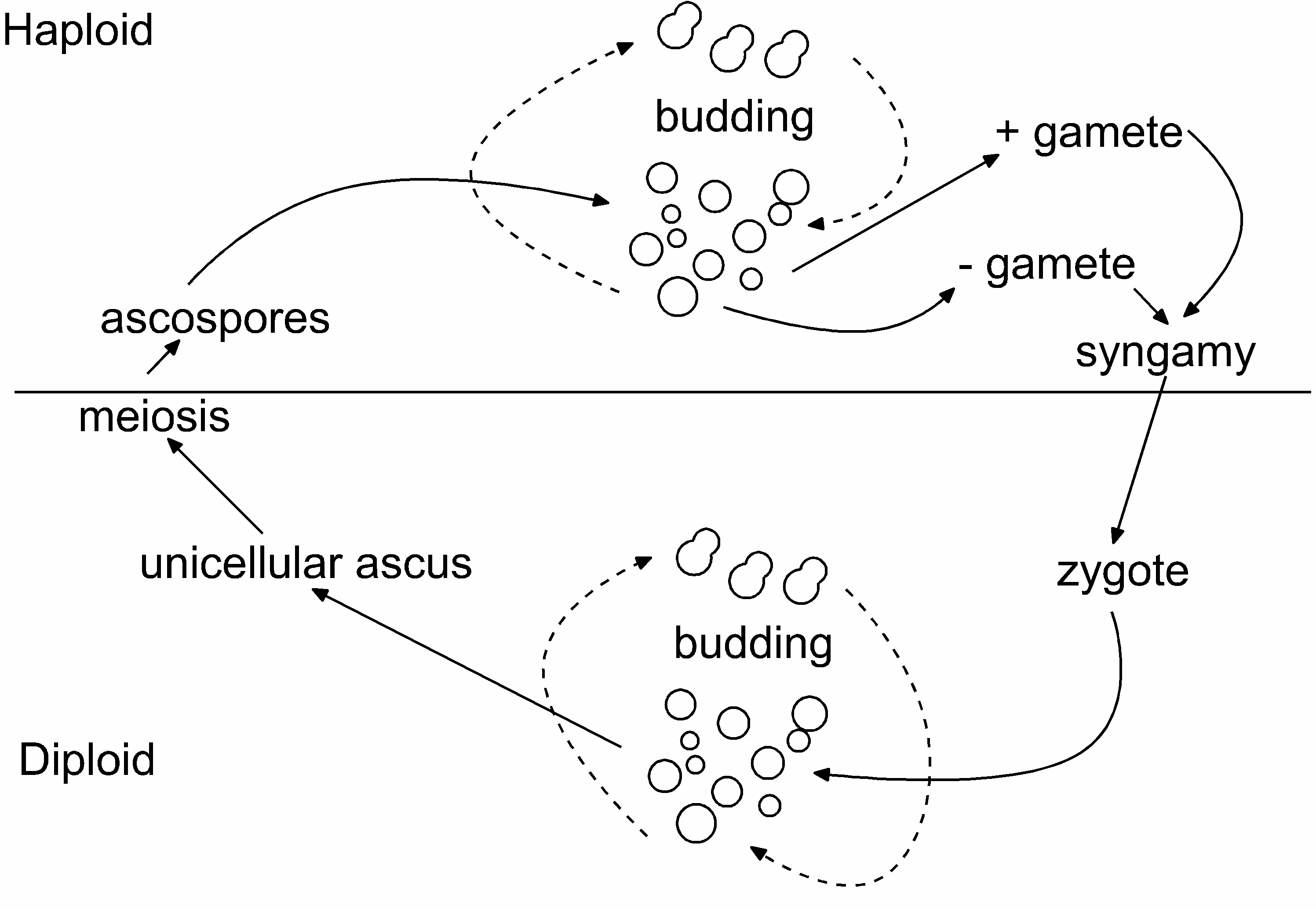 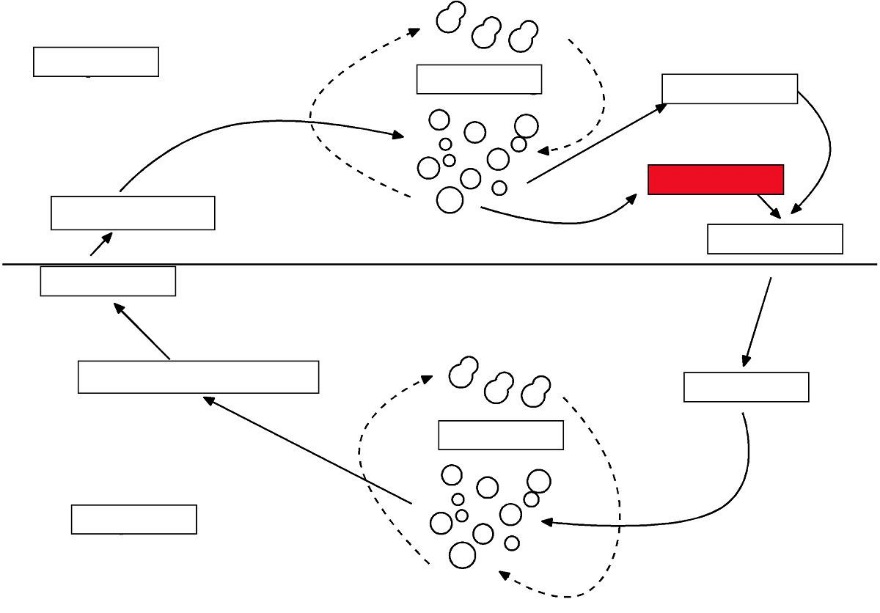 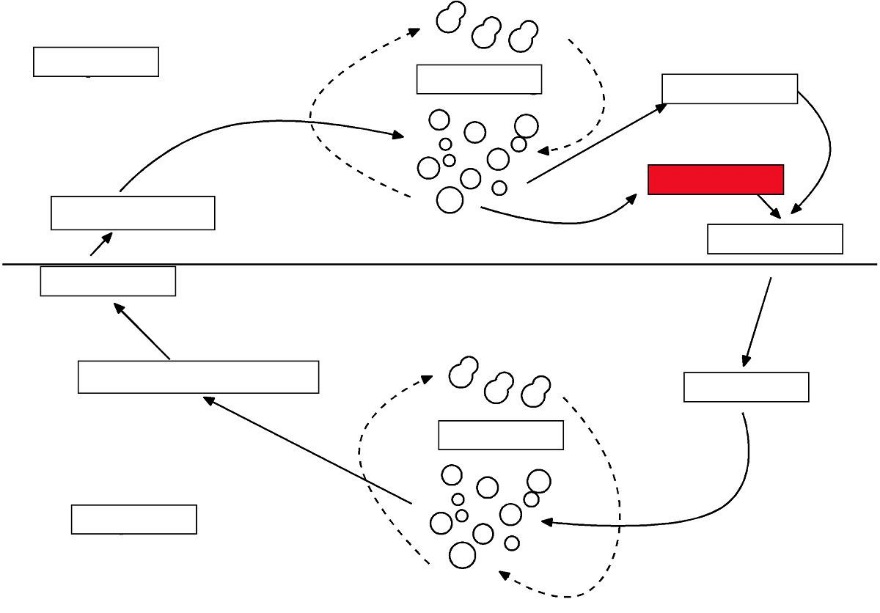 - gamete
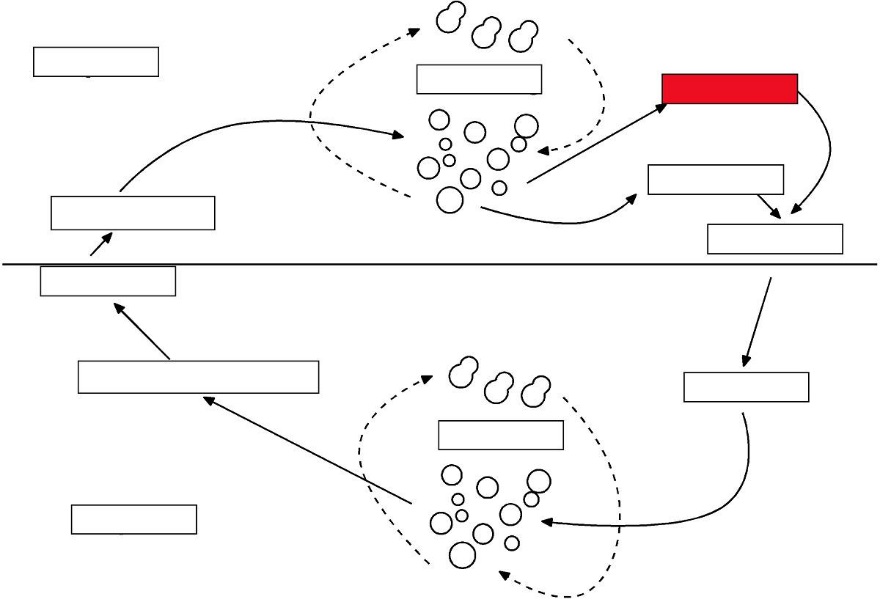 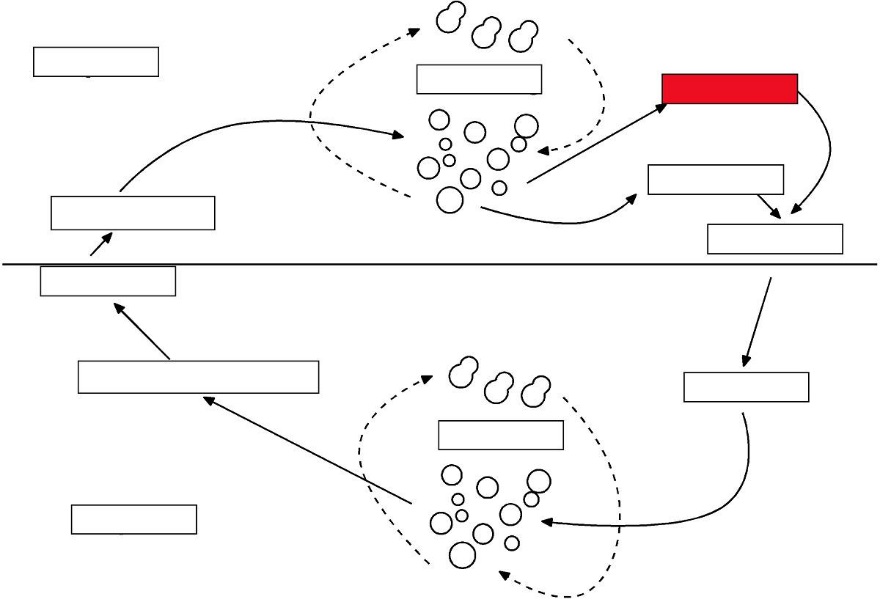 + gamete
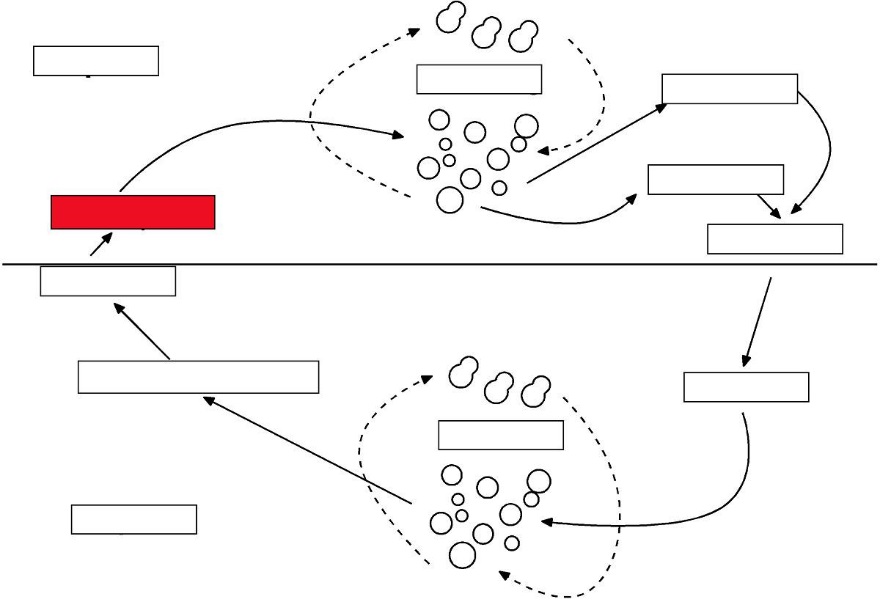 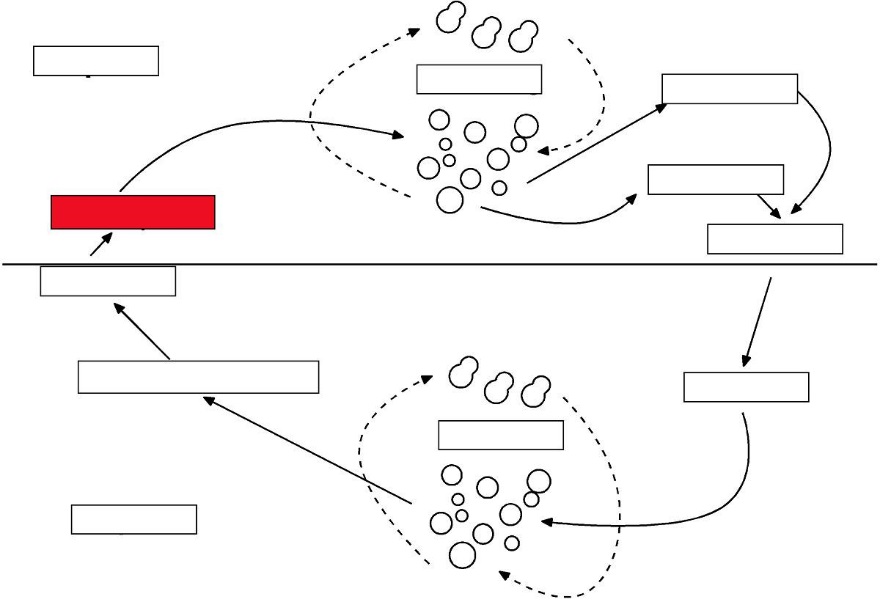 ascospores
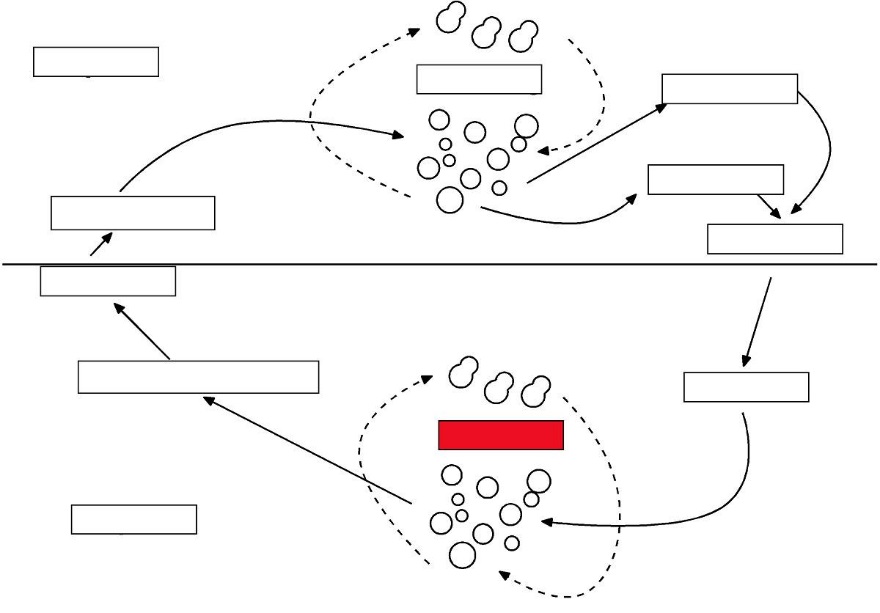 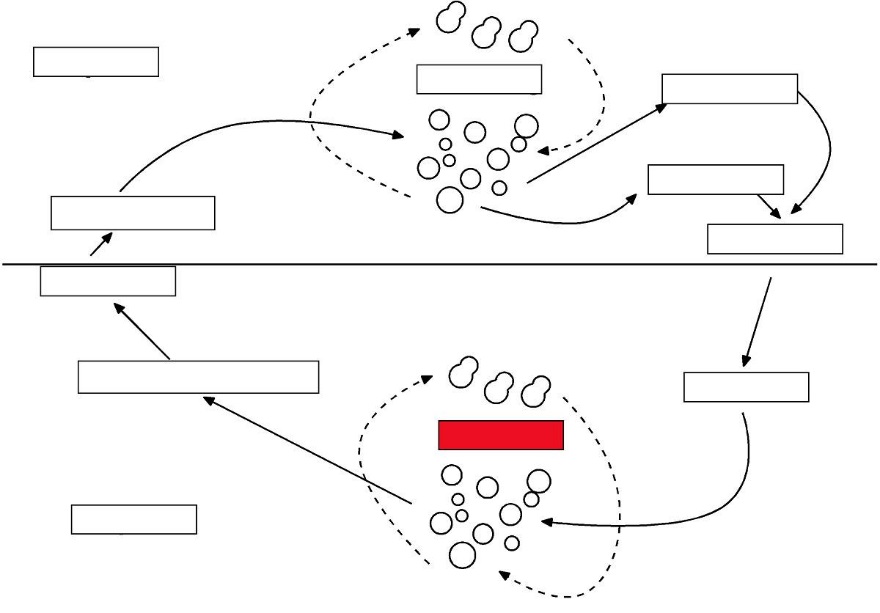 budding
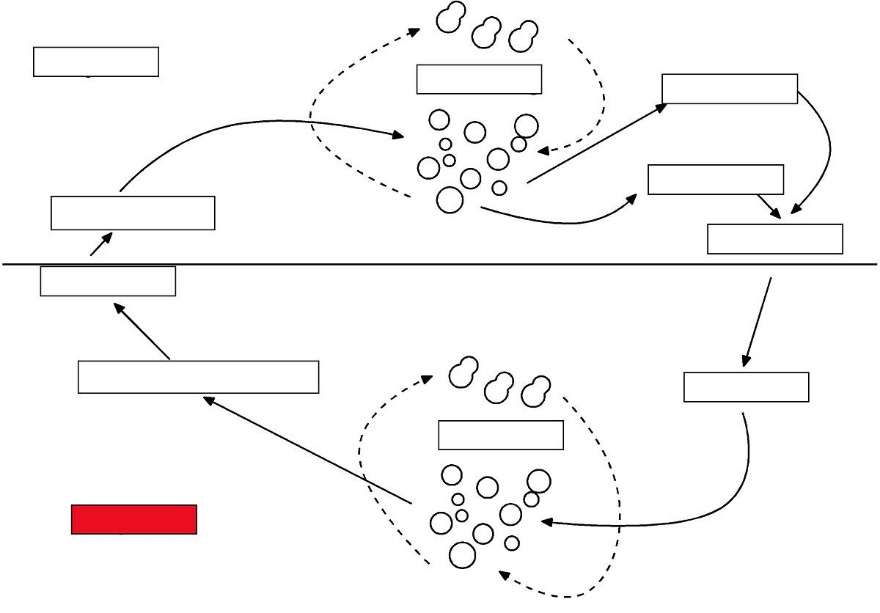 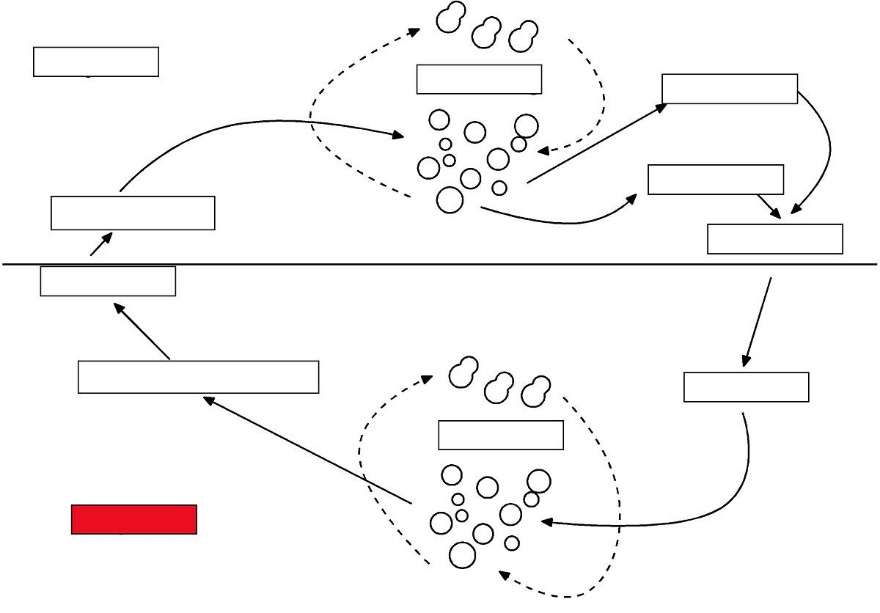 Diploid
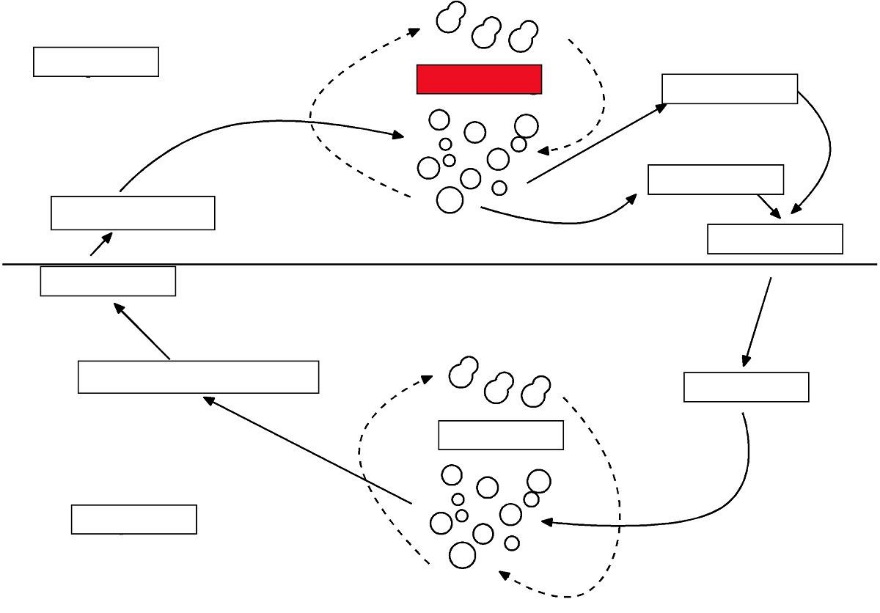 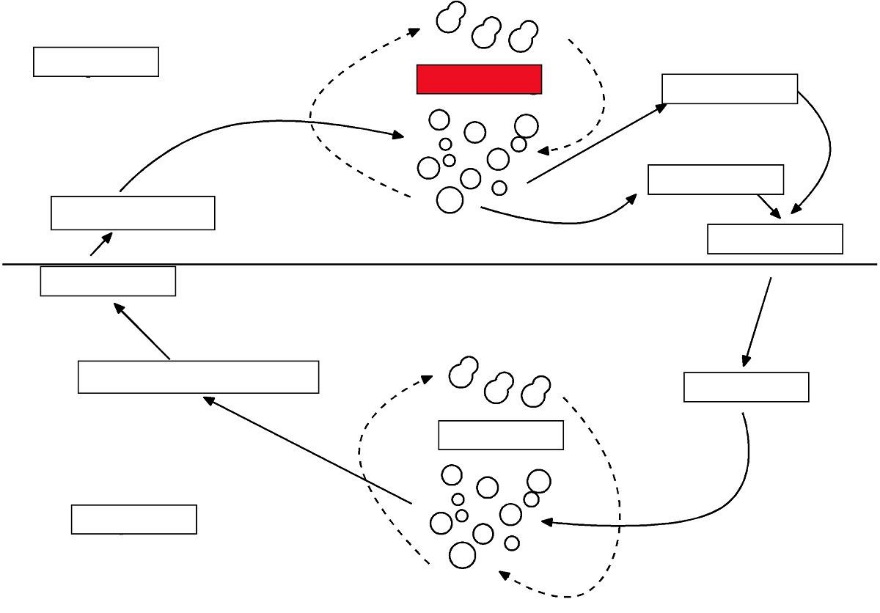 budding
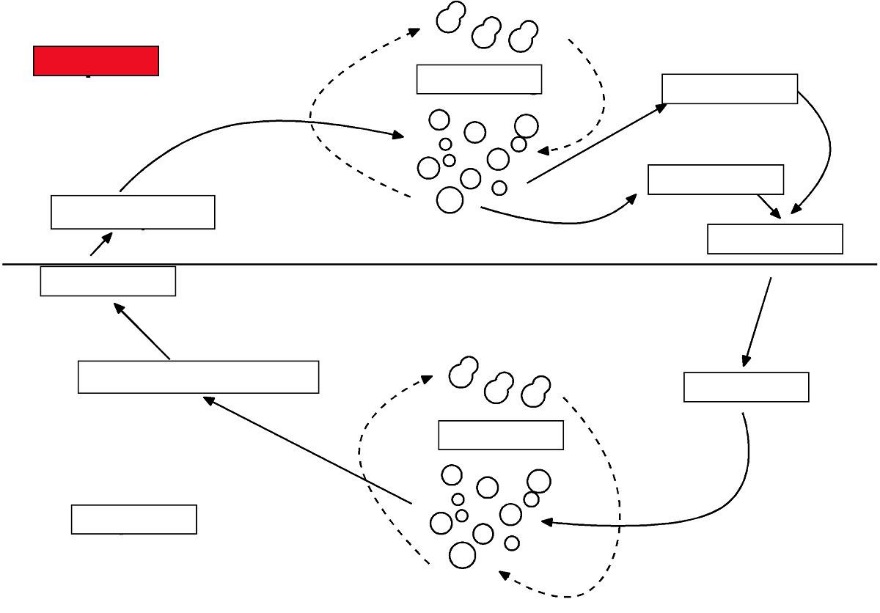 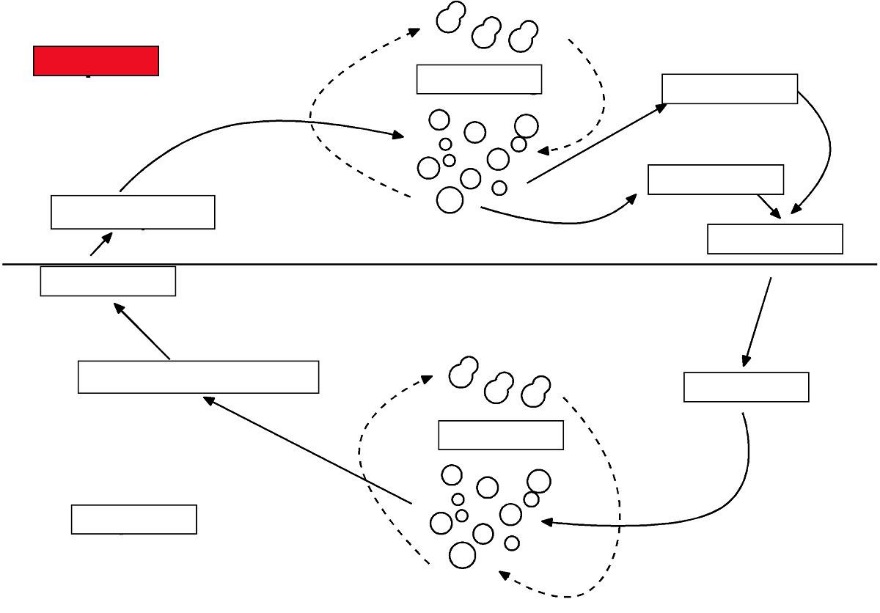 Haploid
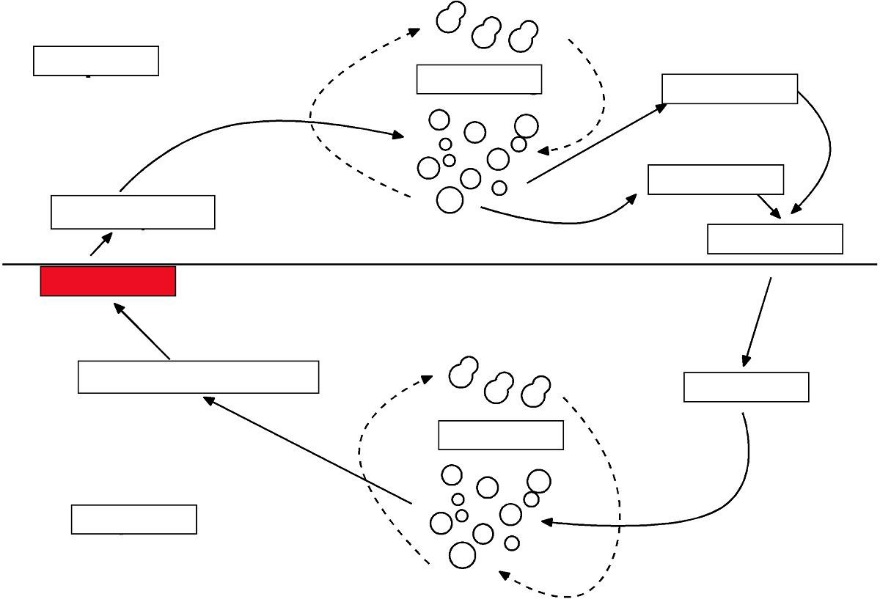 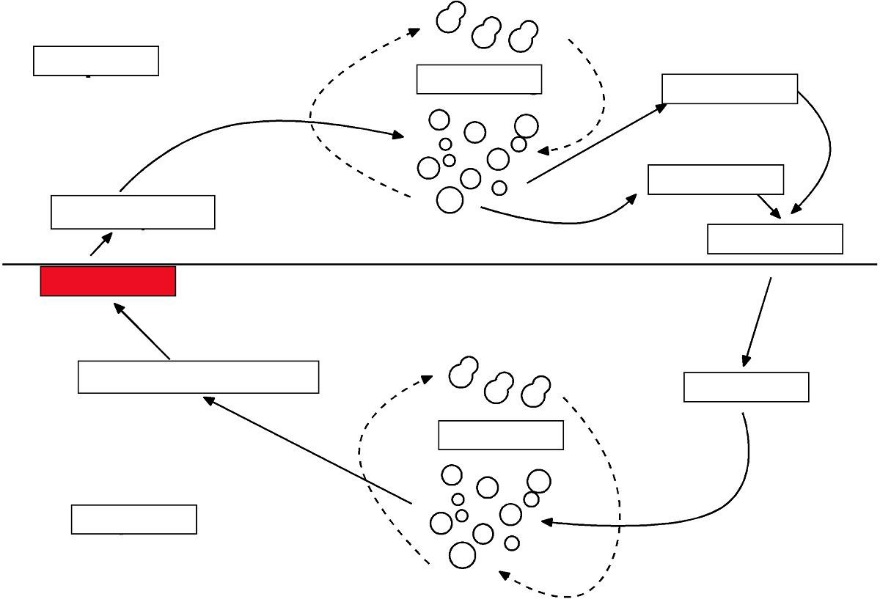 meiosis
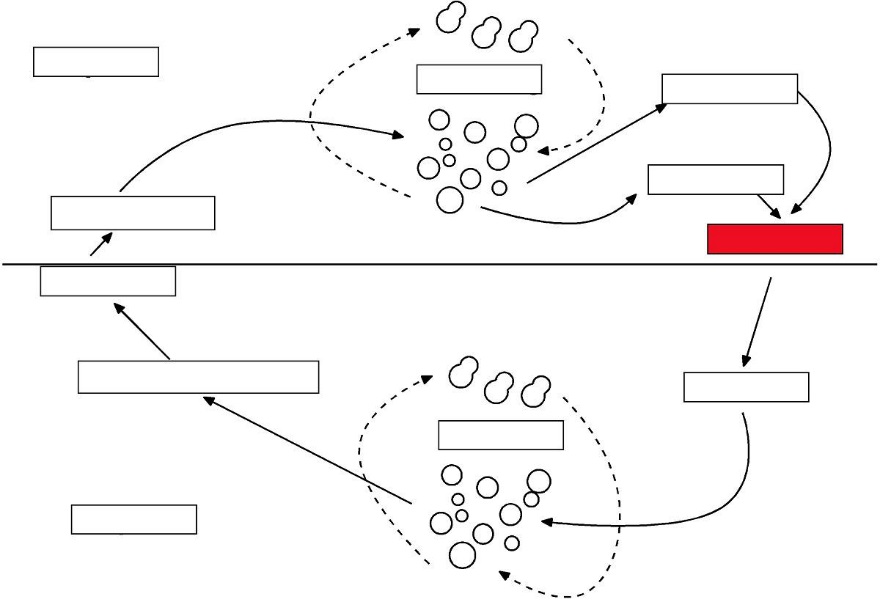 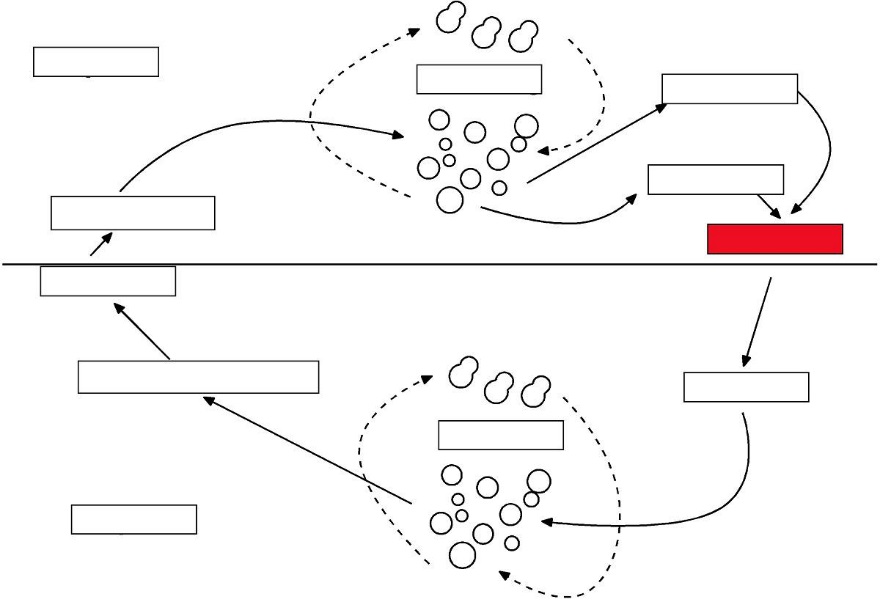 syngamy
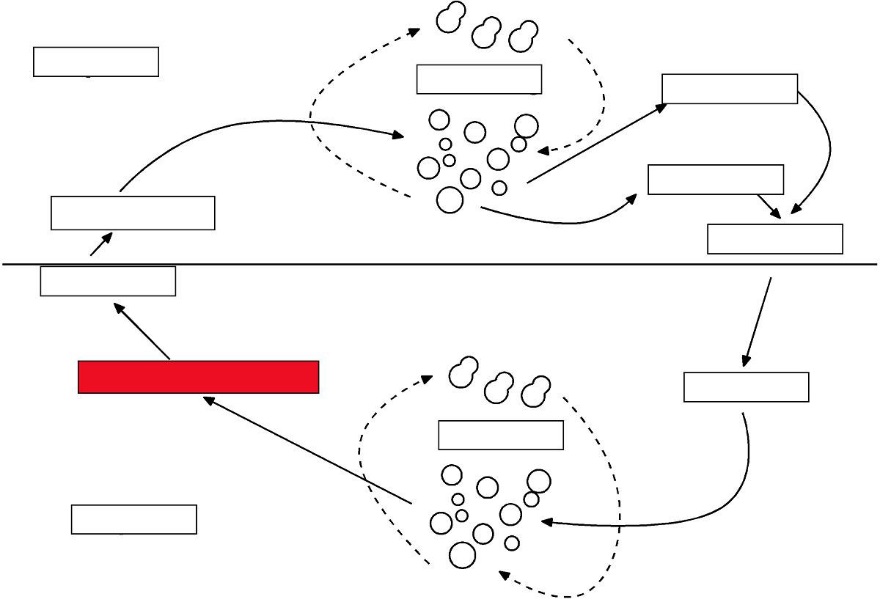 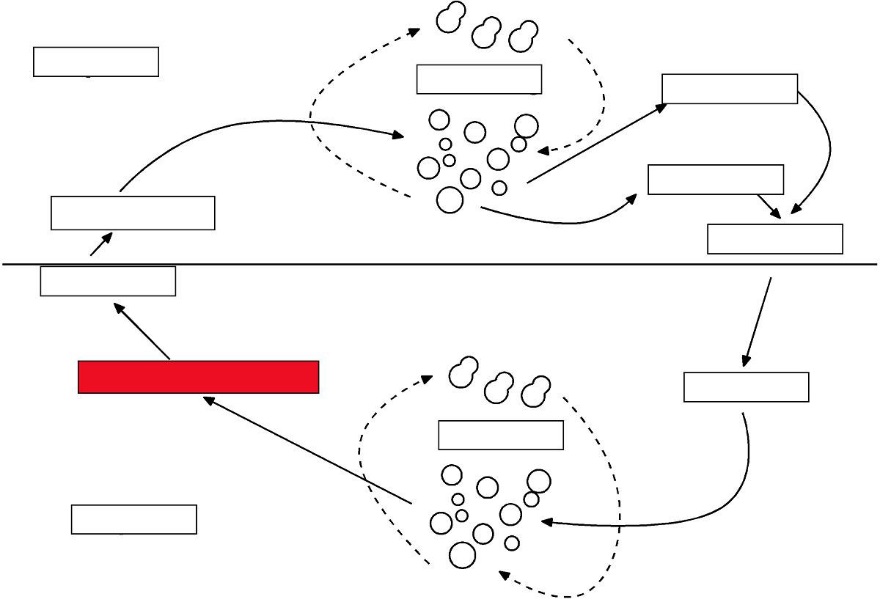 unicellular ascus
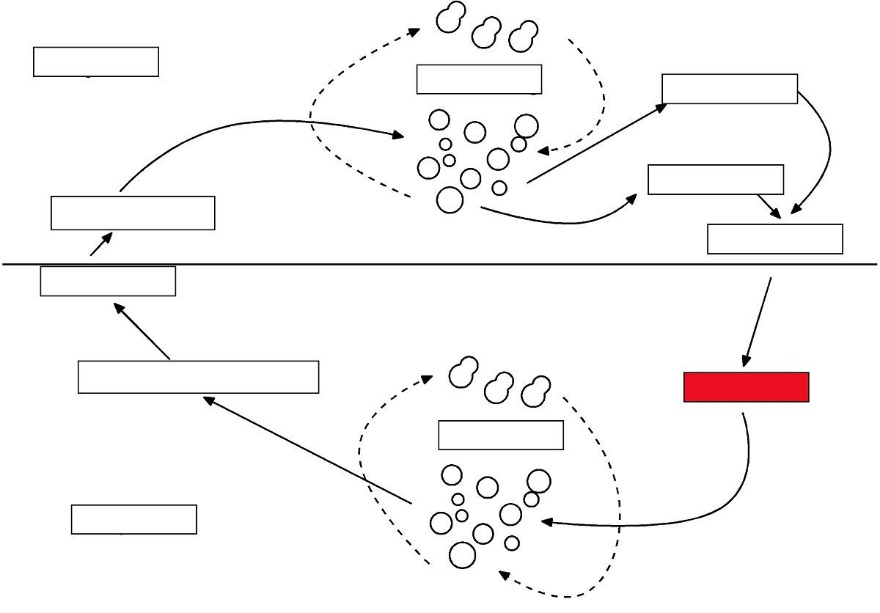 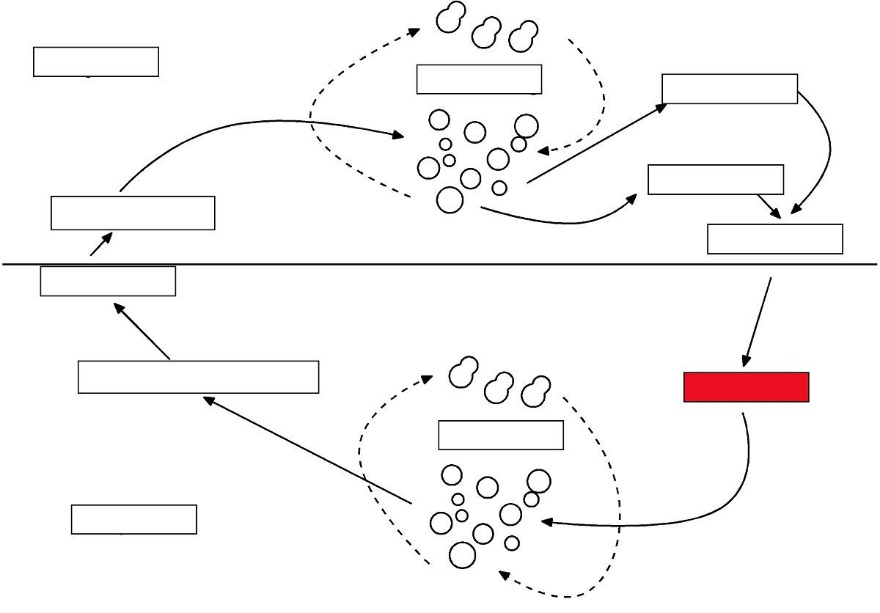 zygote
Coniferophyta
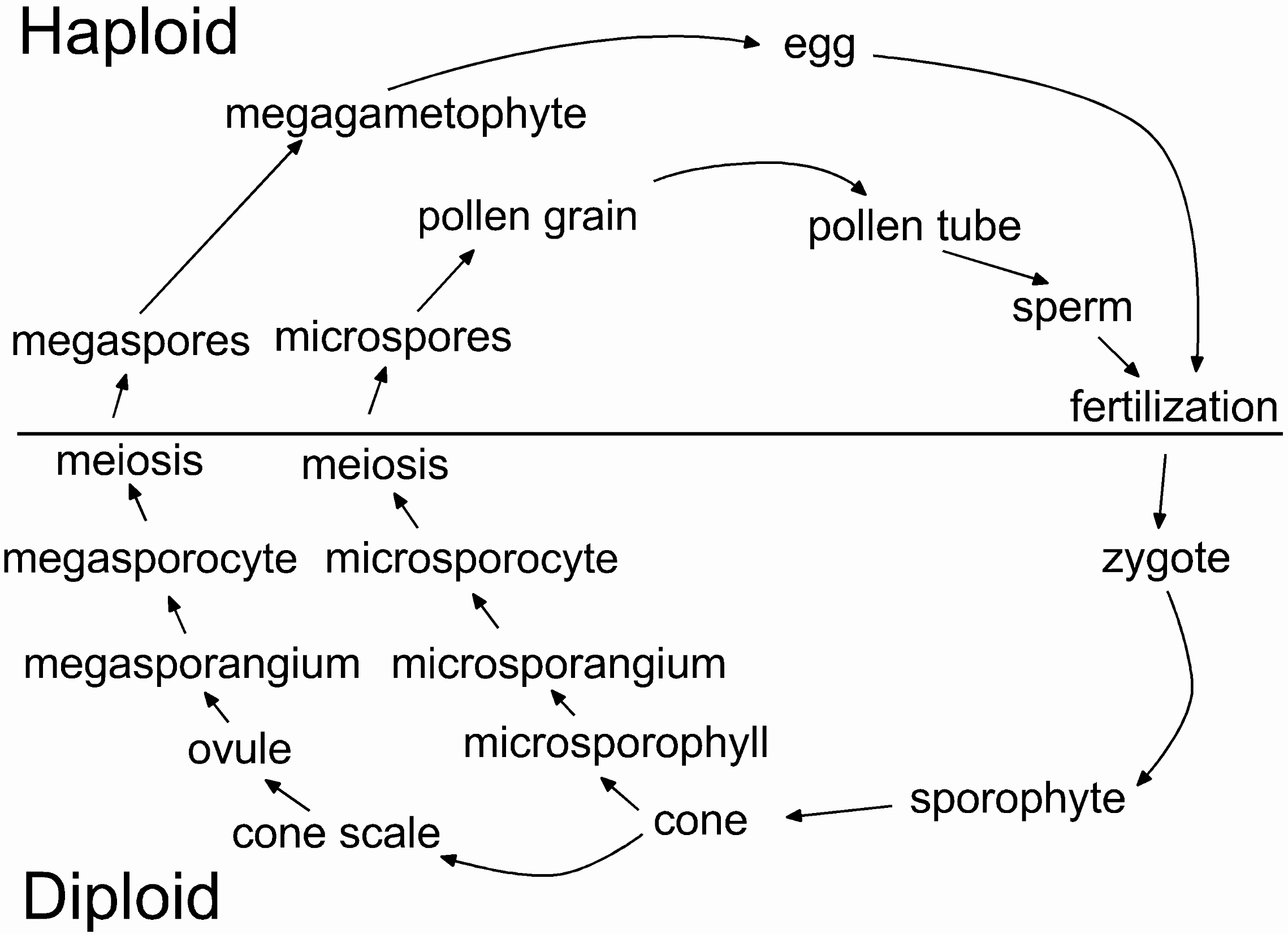 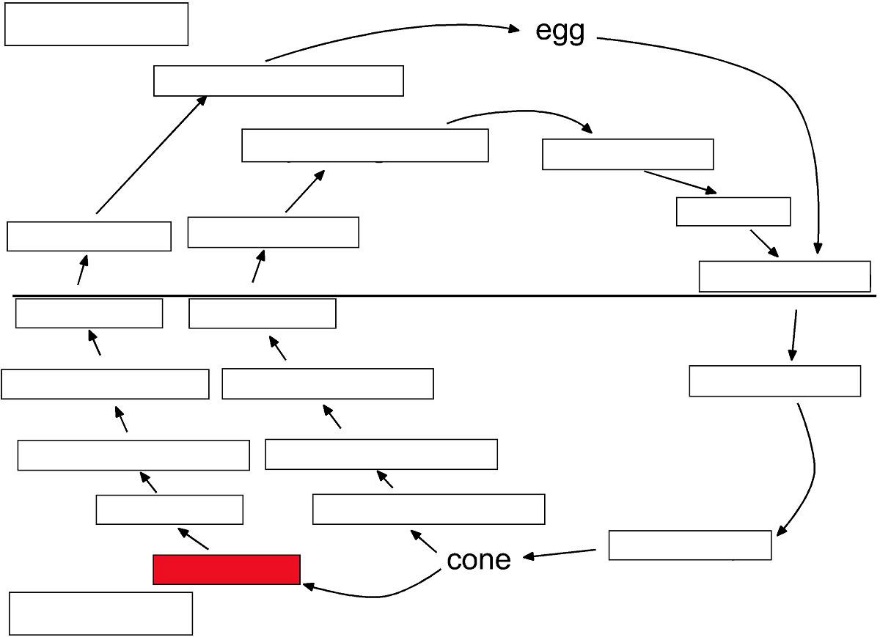 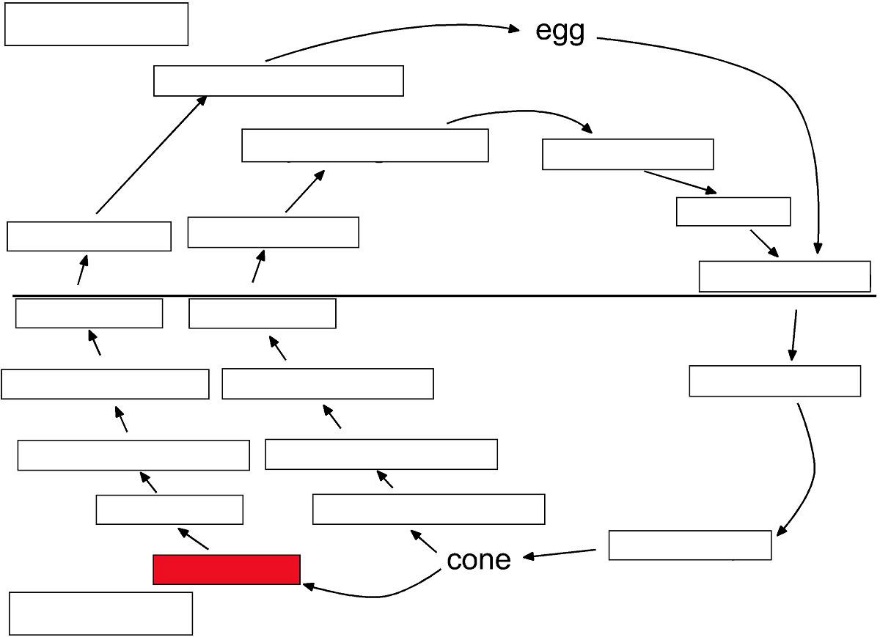 cone scale
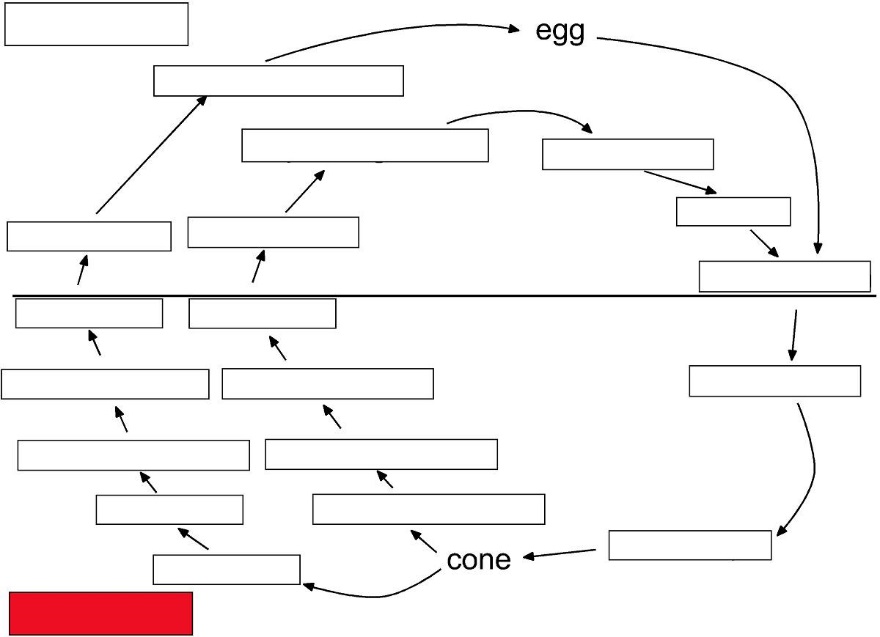 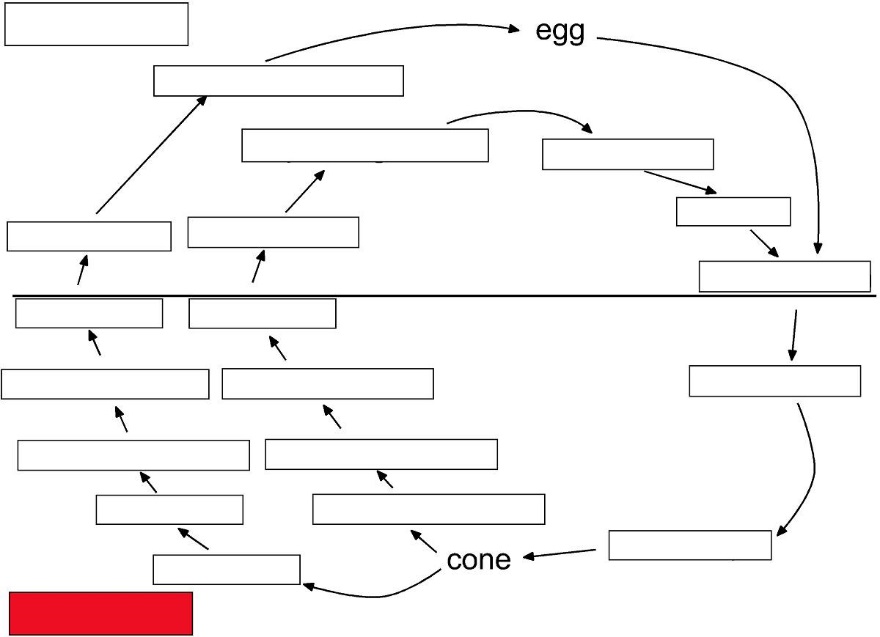 Diploid
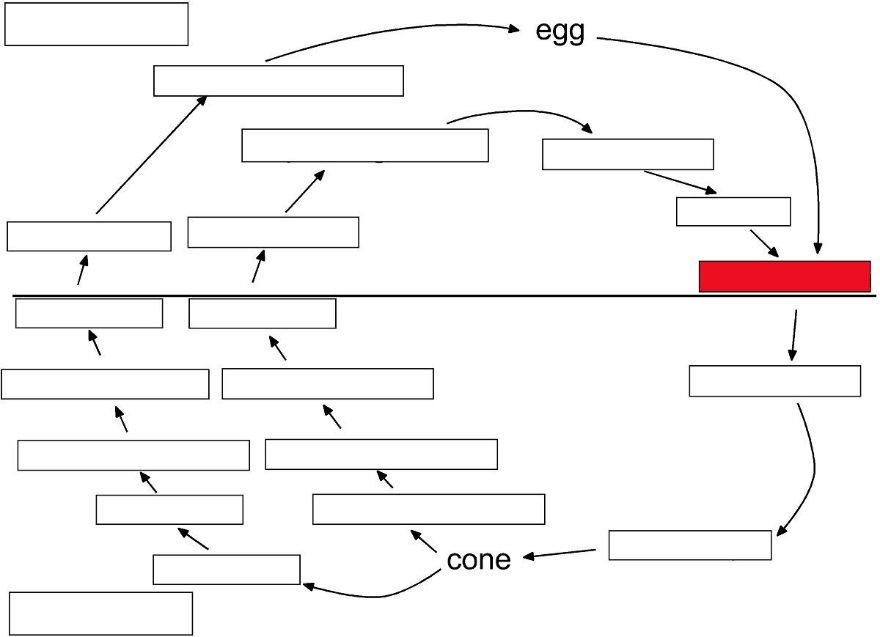 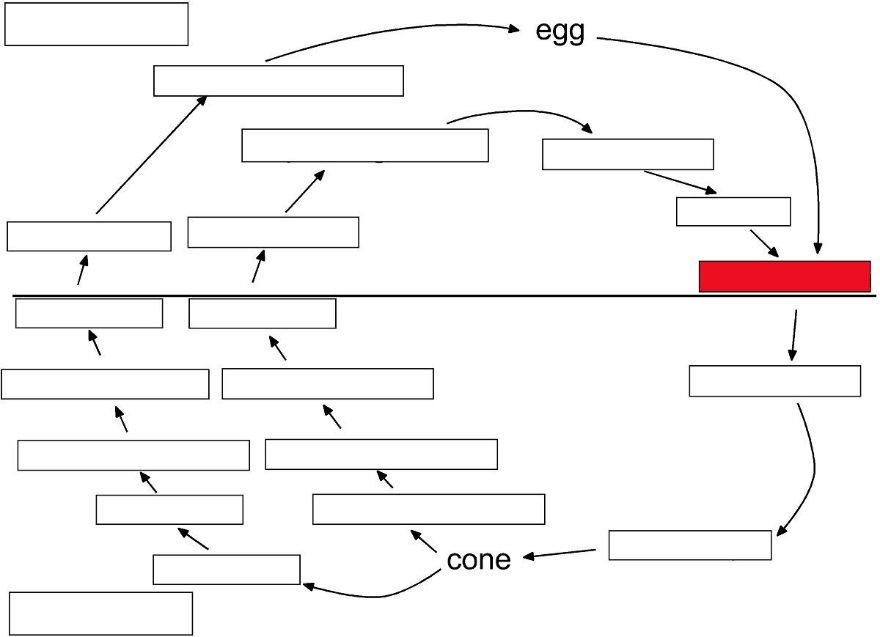 fertilization
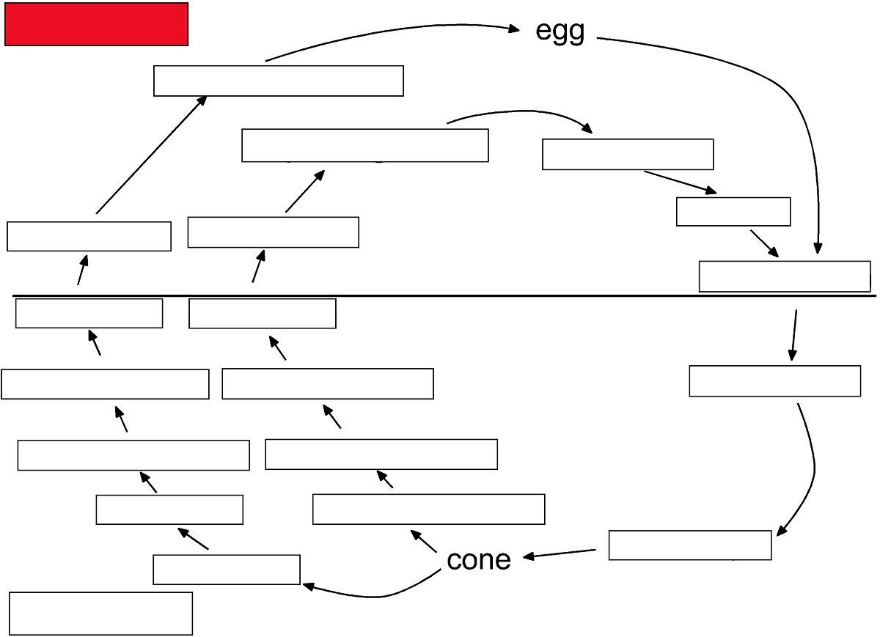 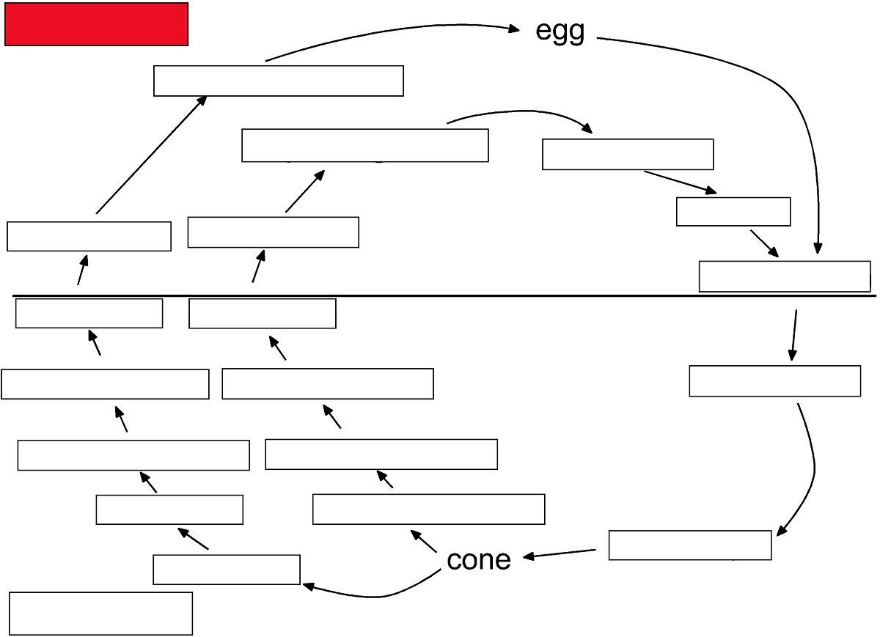 Haploid
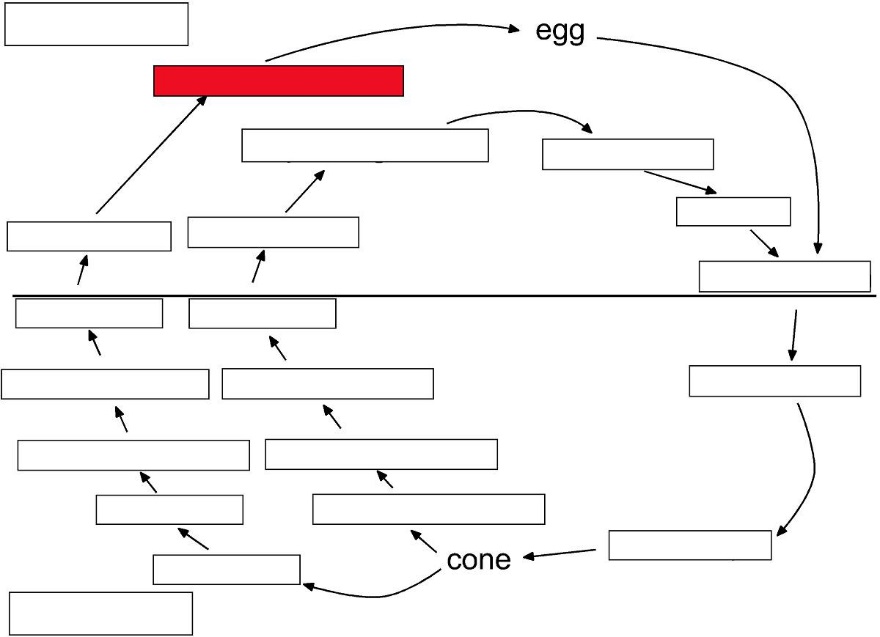 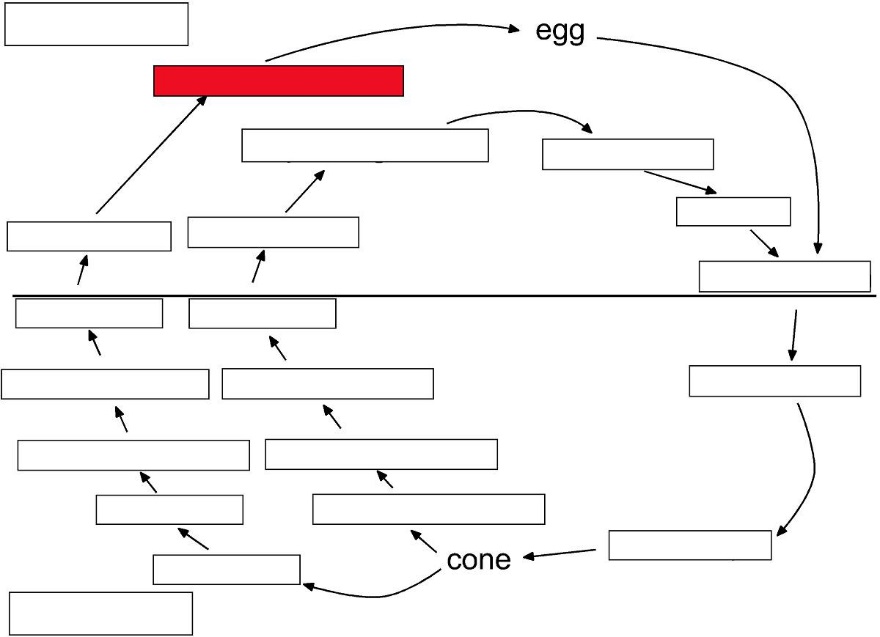 megagametophyte
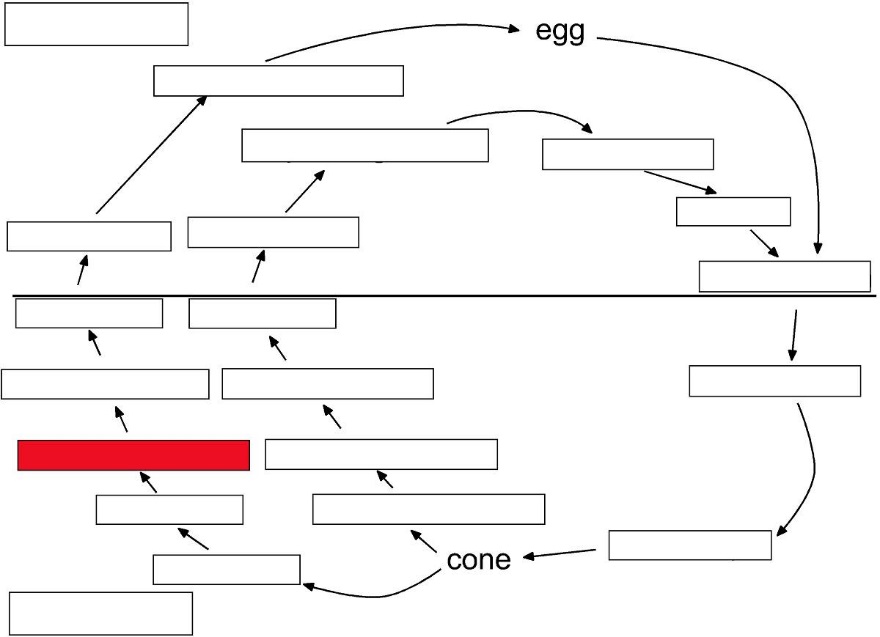 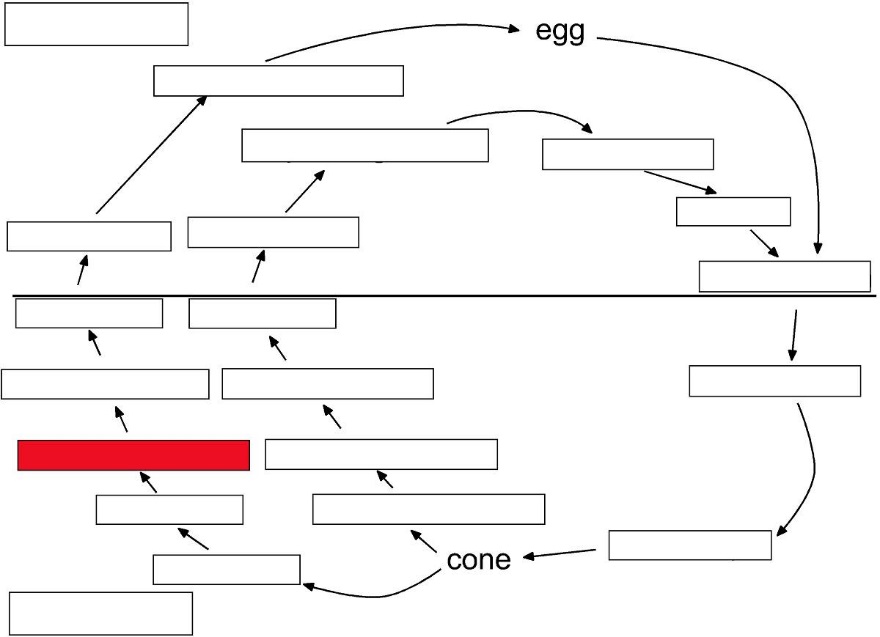 megasporangium
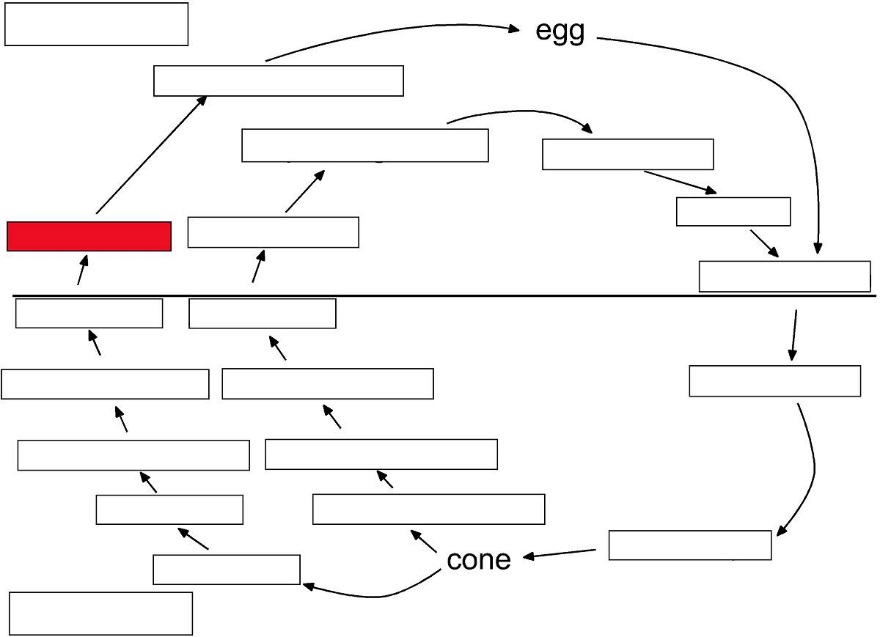 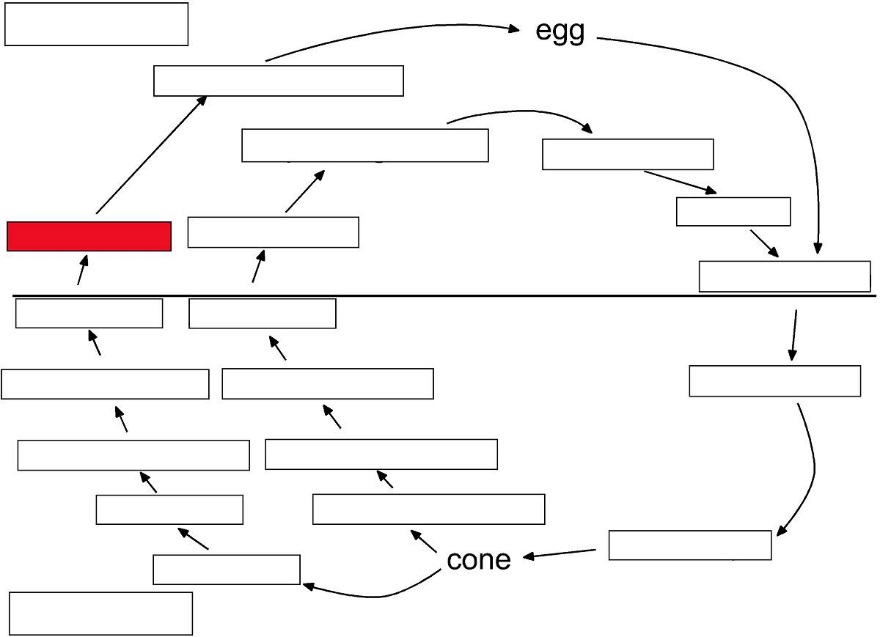 megaspores
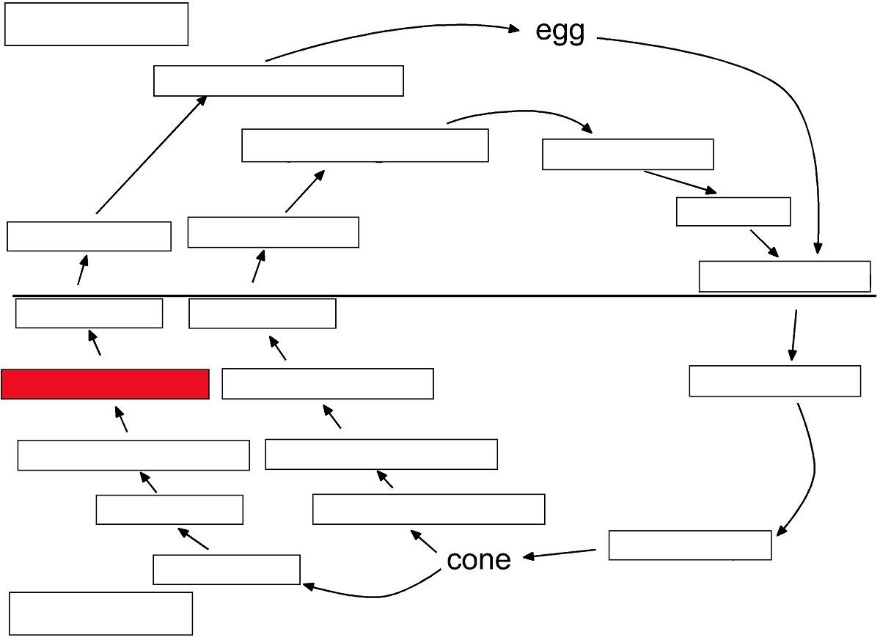 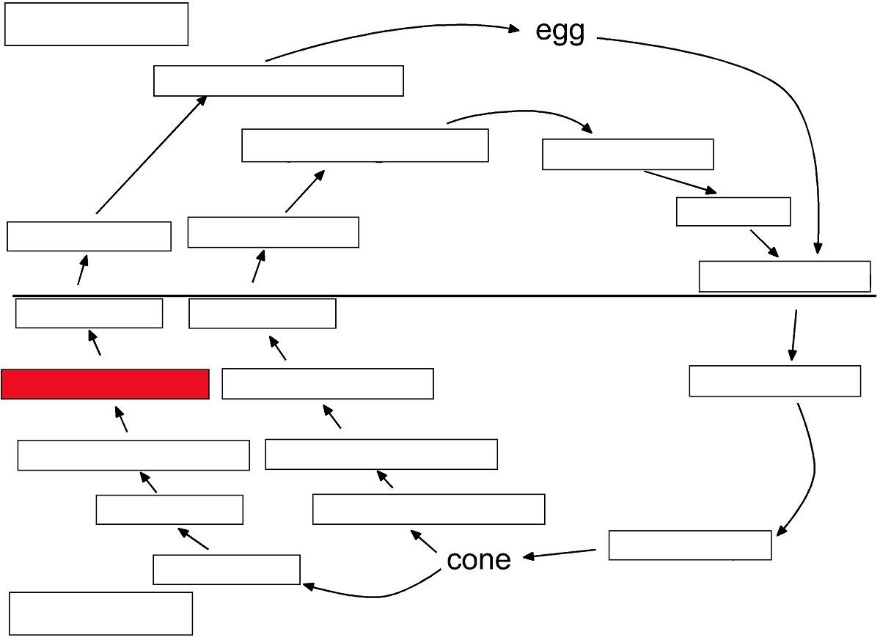 megasporocyte
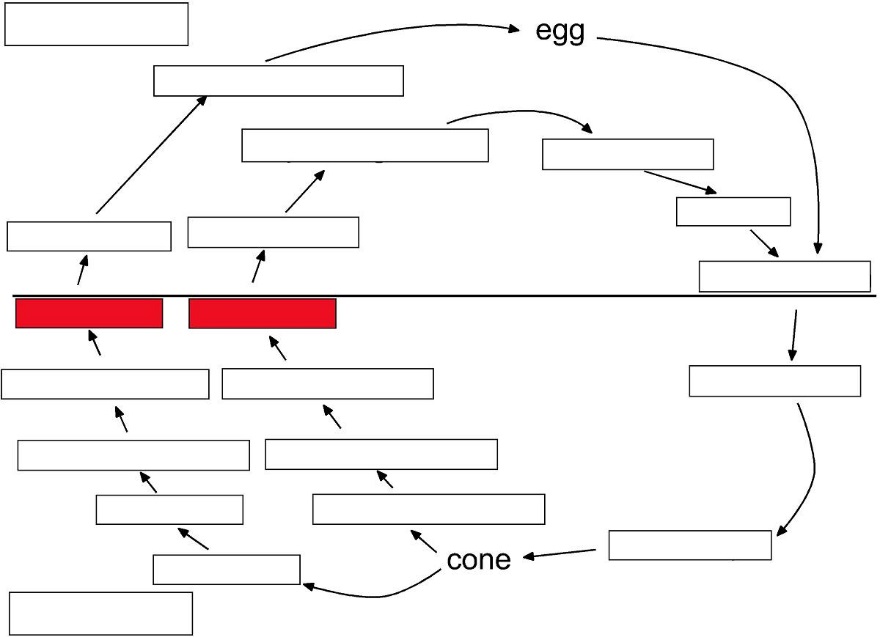 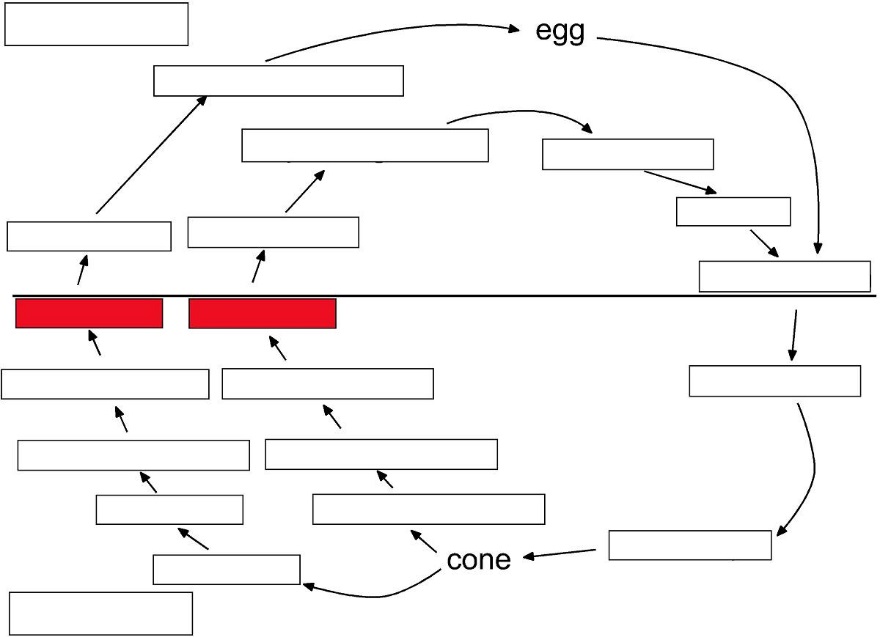 meiosis
meiosis
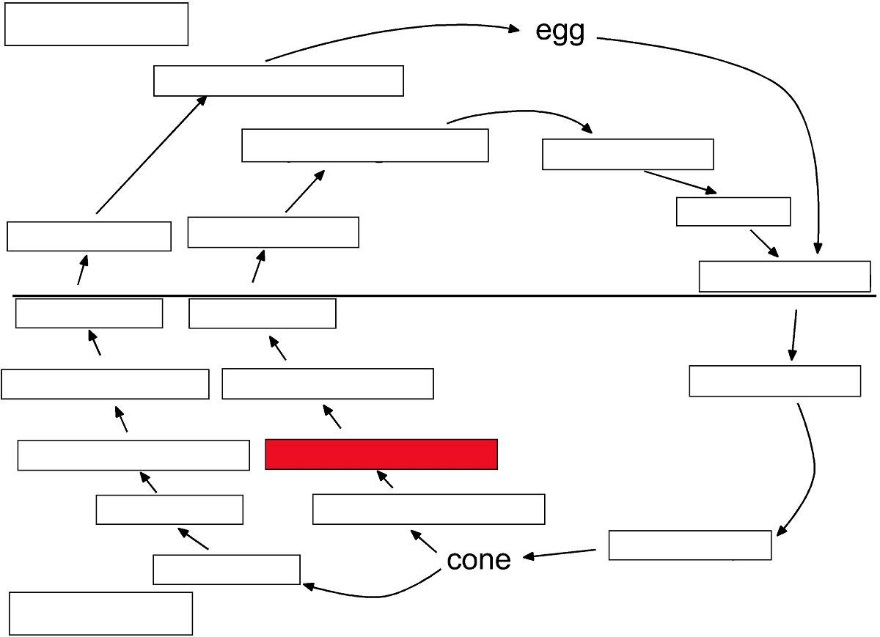 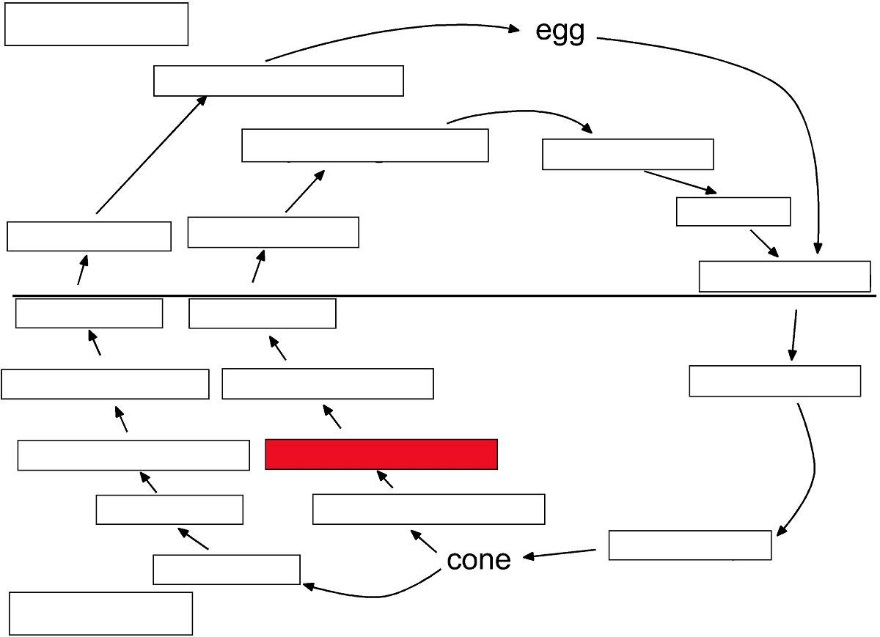 microsporangium
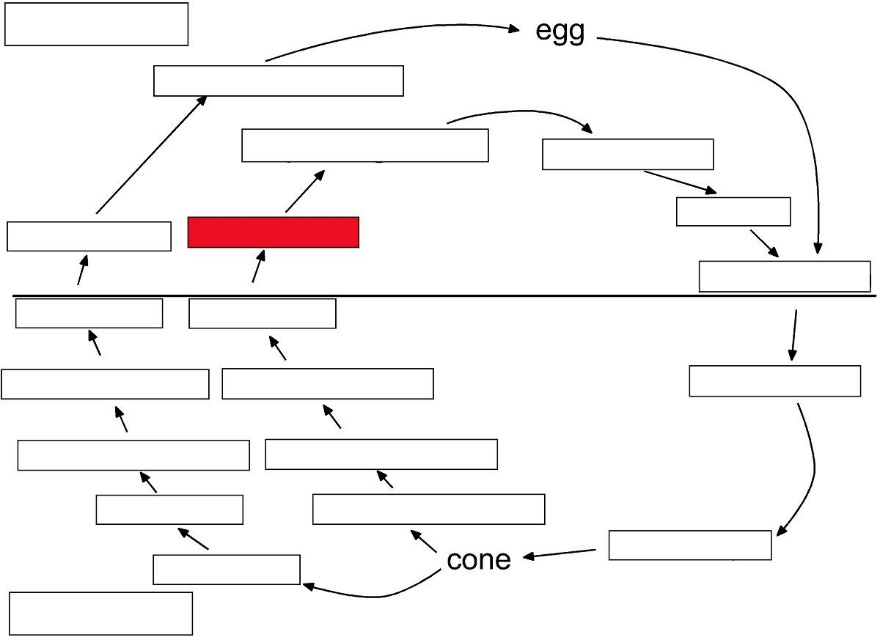 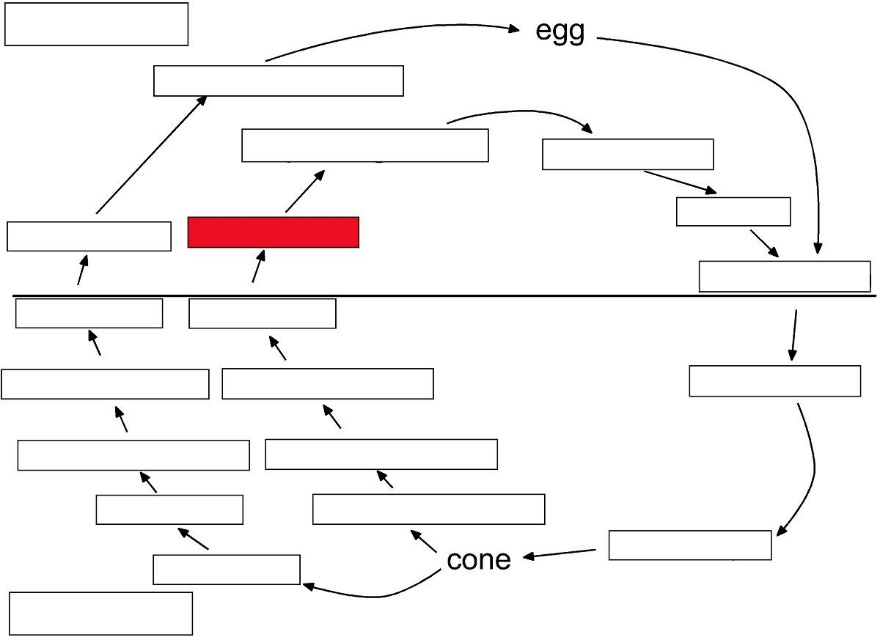 microspores
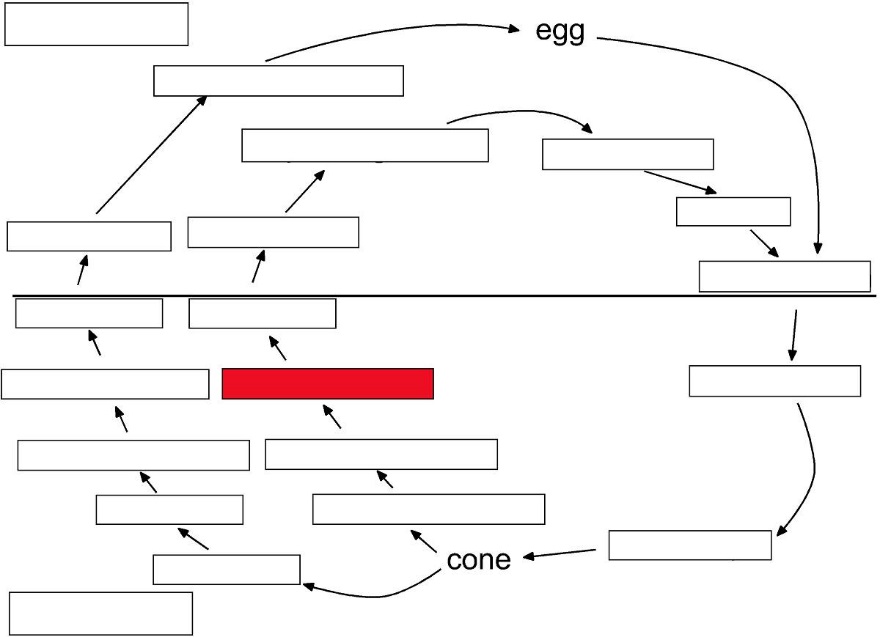 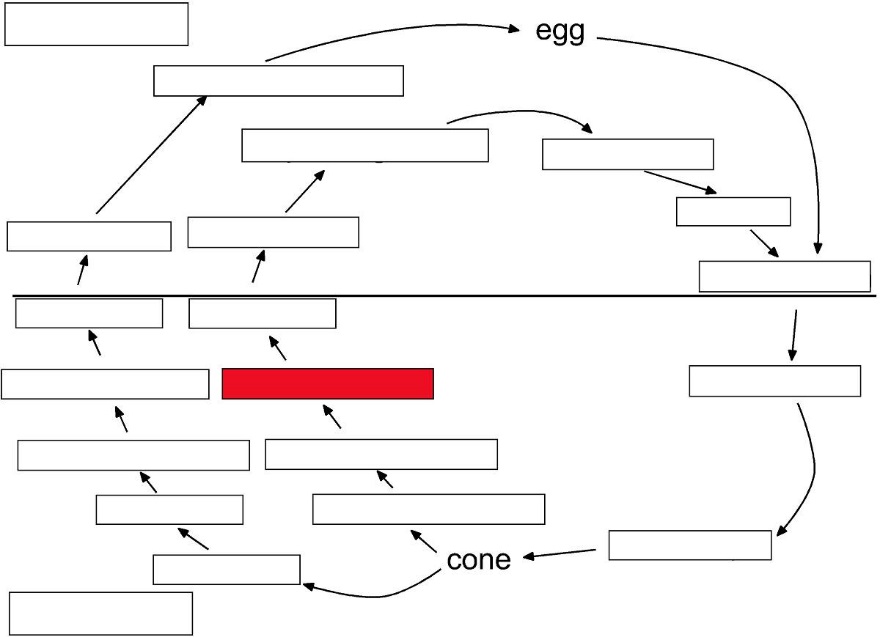 microsporocyte
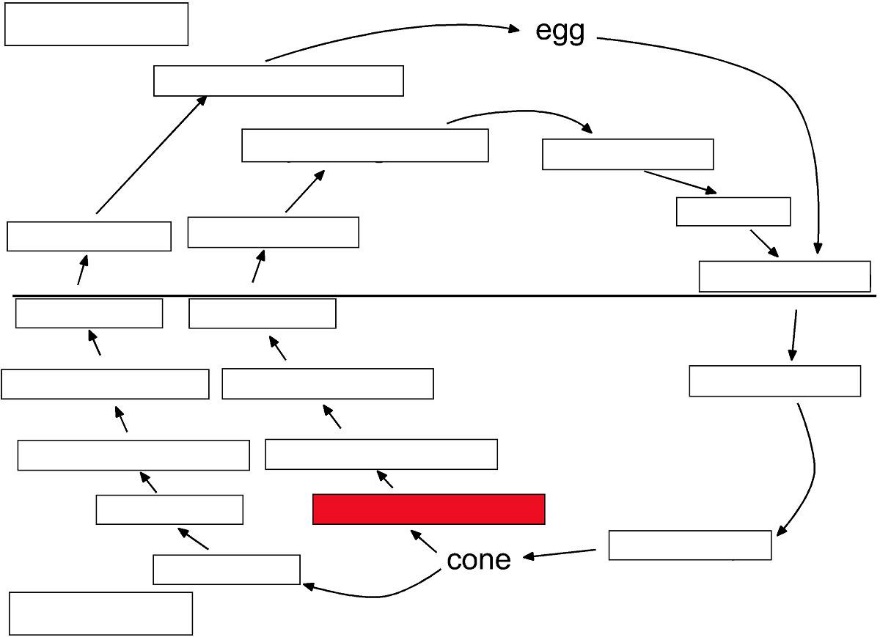 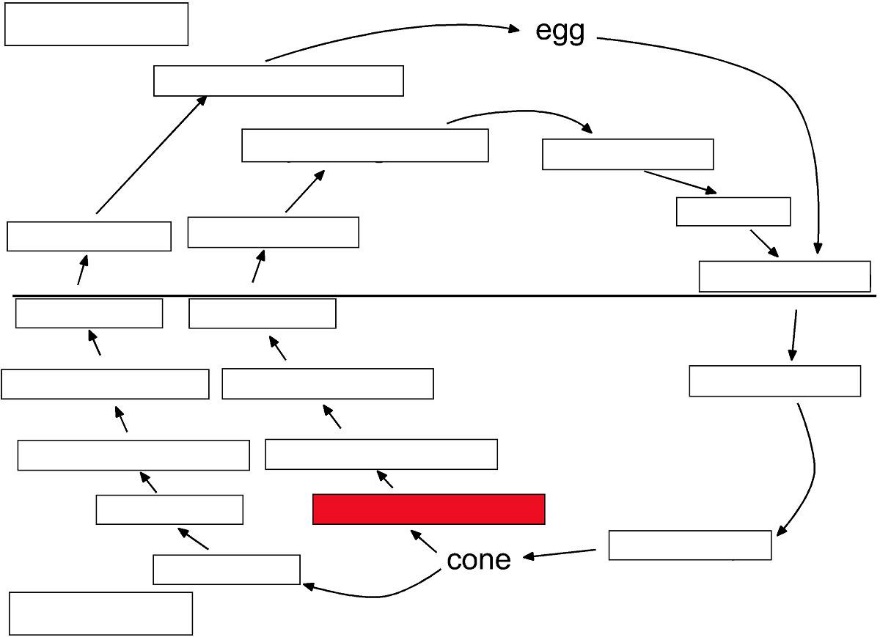 microsporophyll
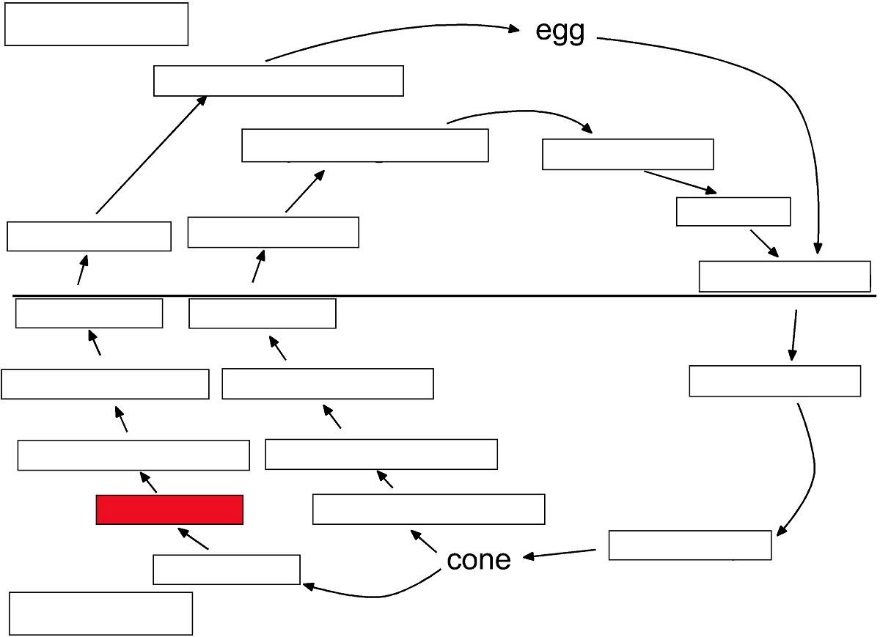 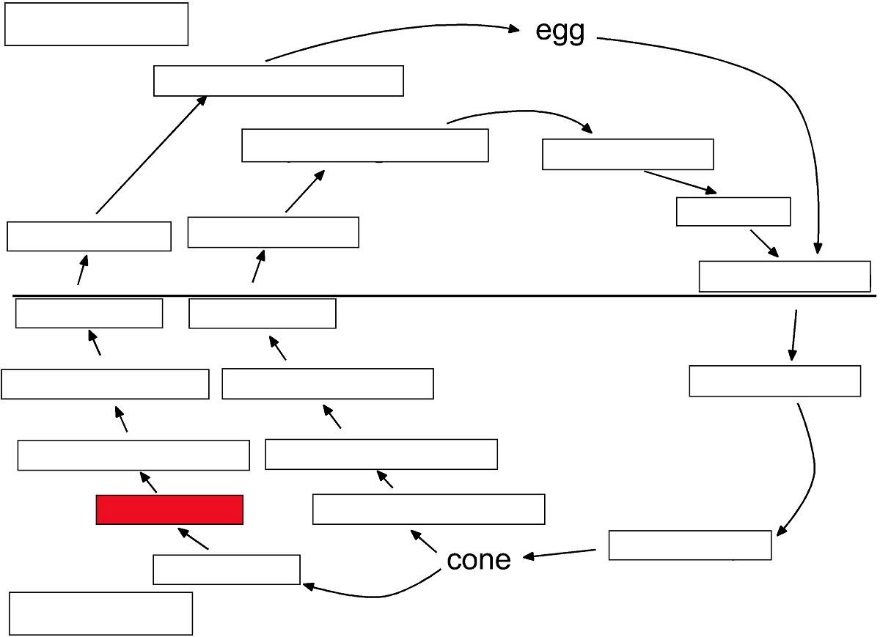 ovule
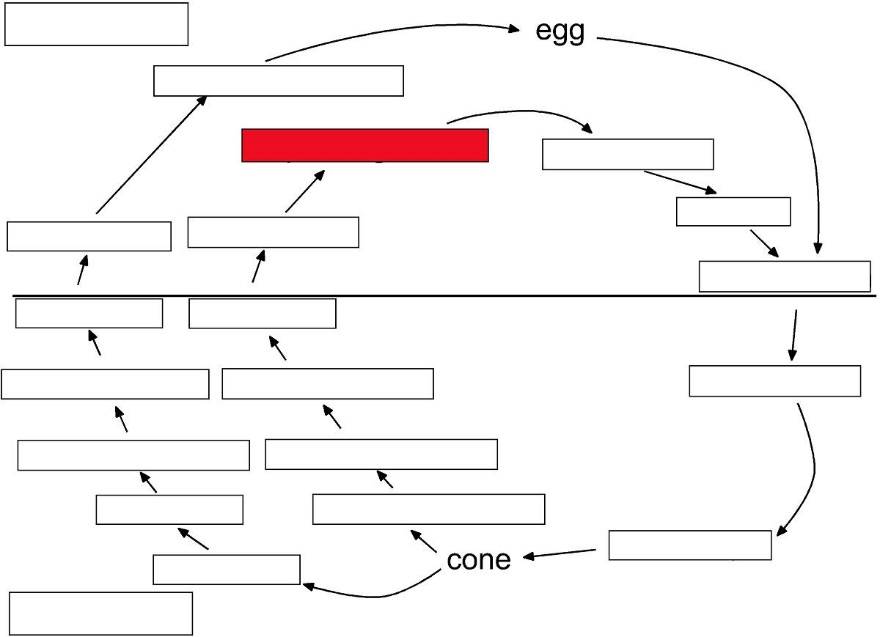 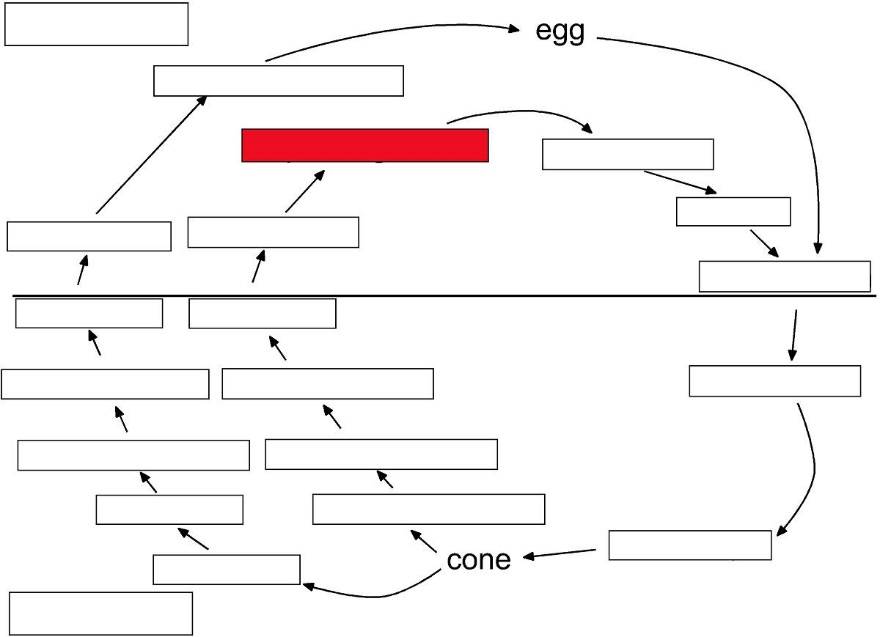 pollen grain
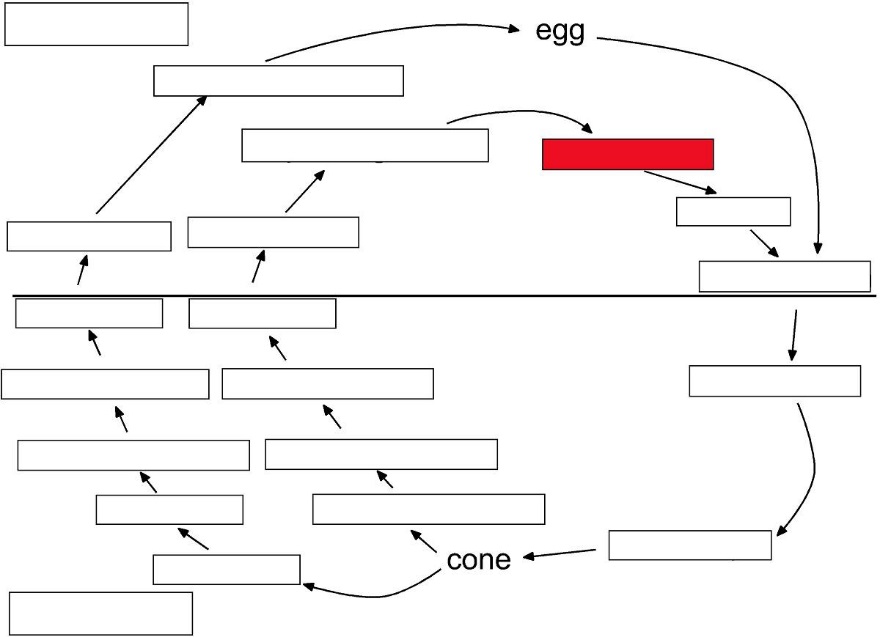 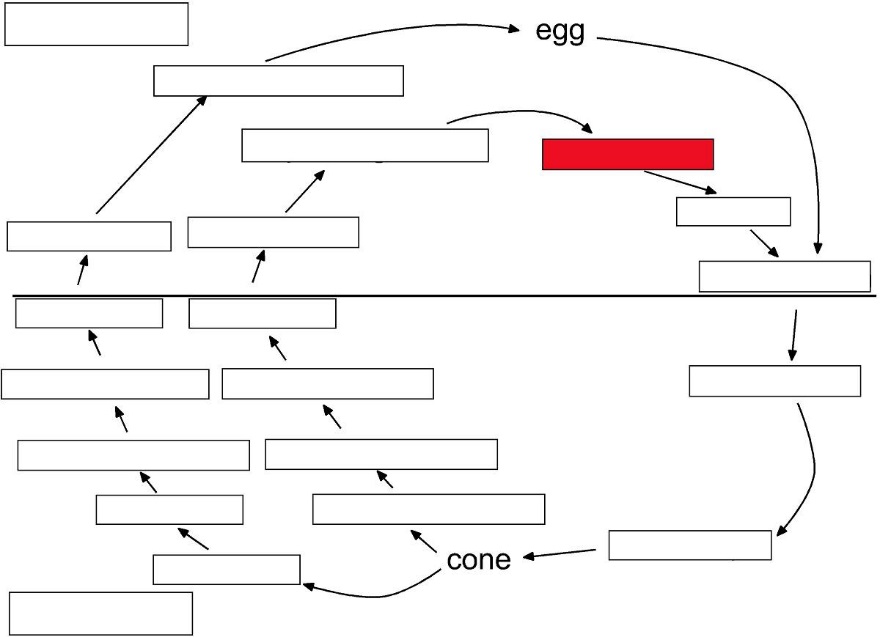 pollen tube
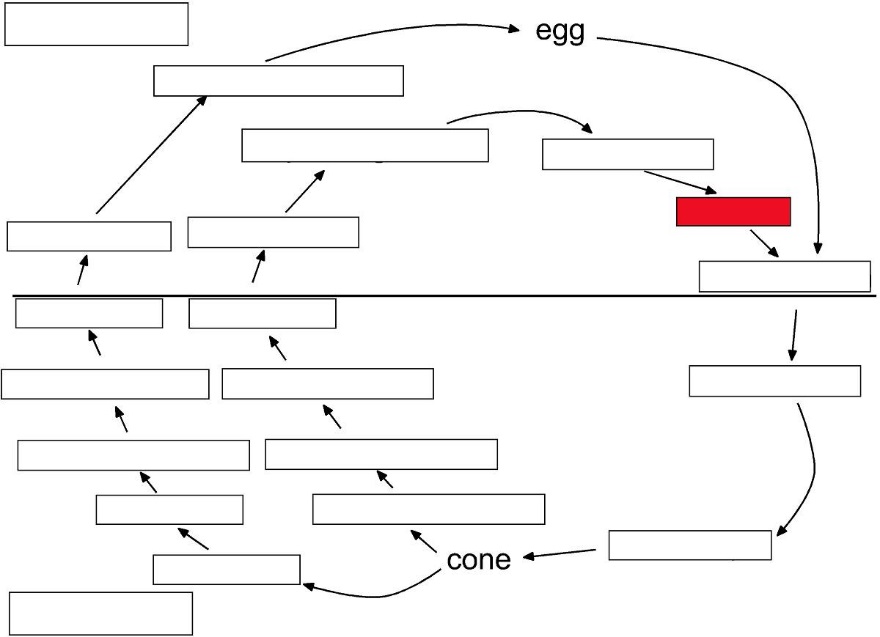 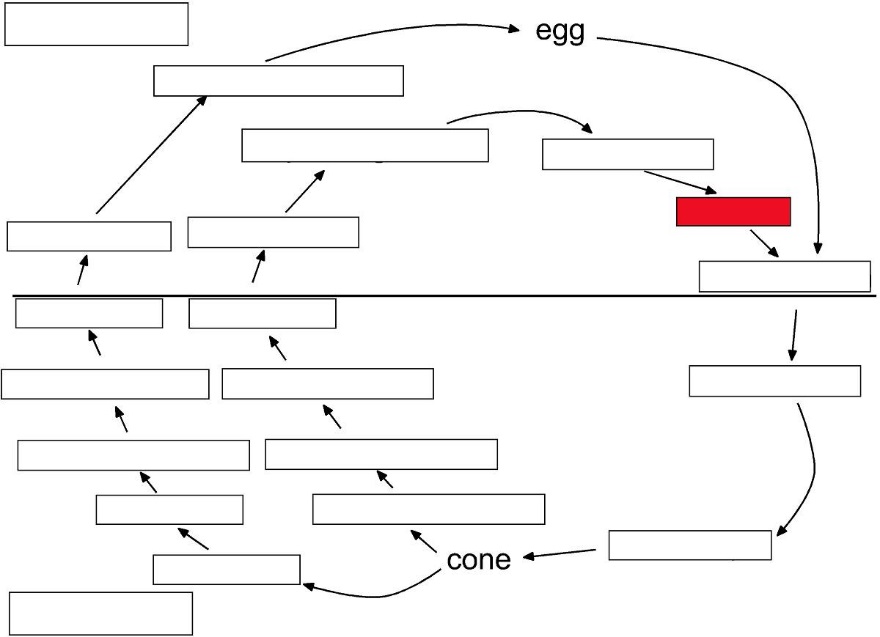 sperm
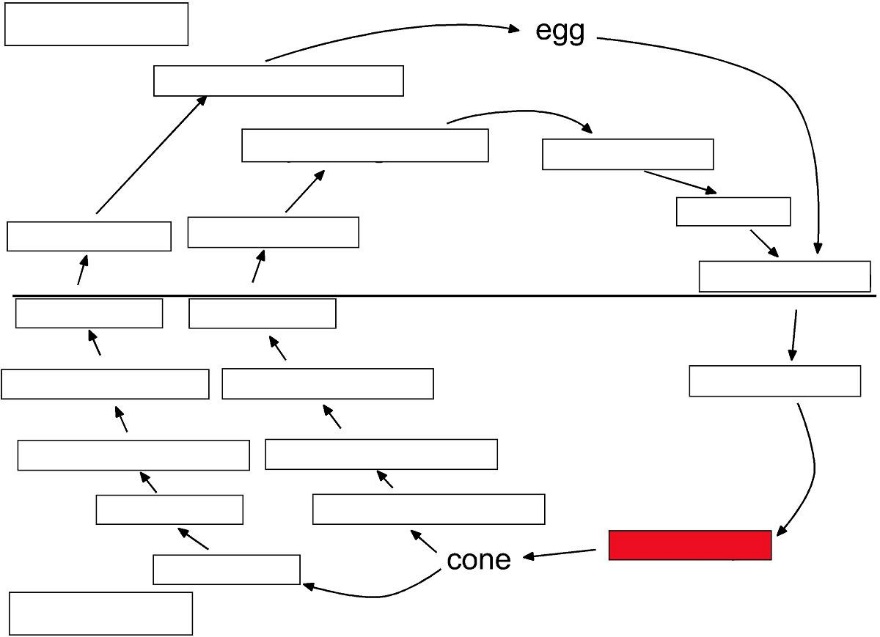 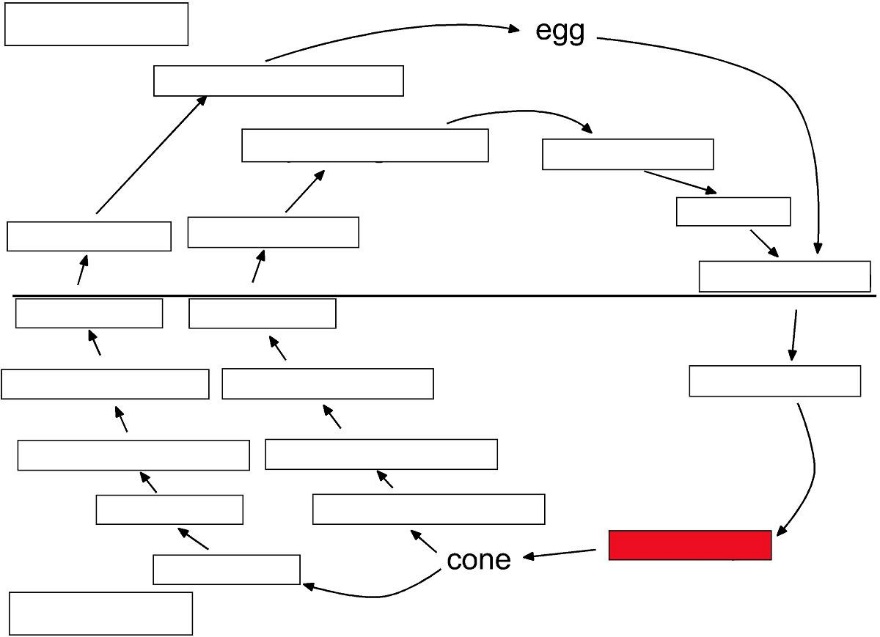 sporophyte
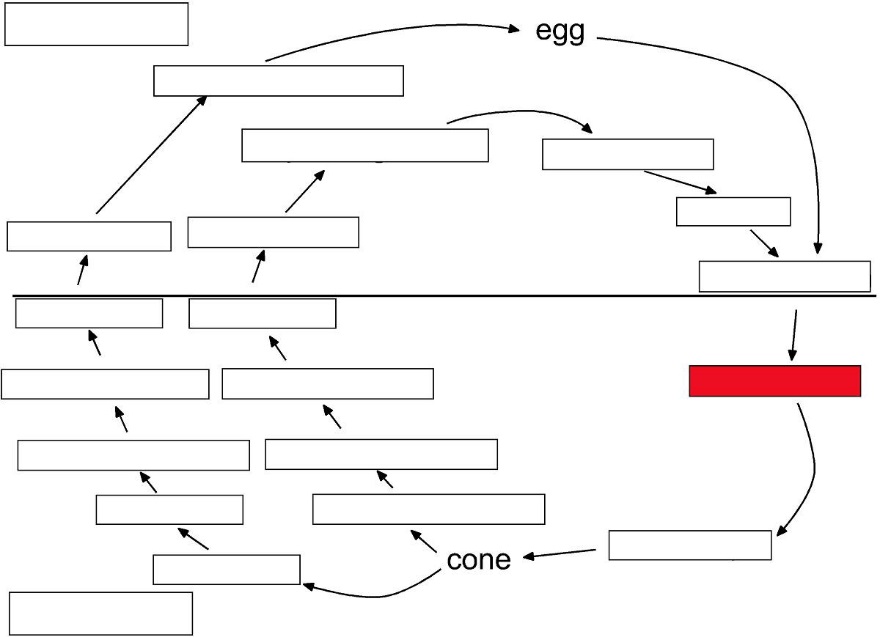 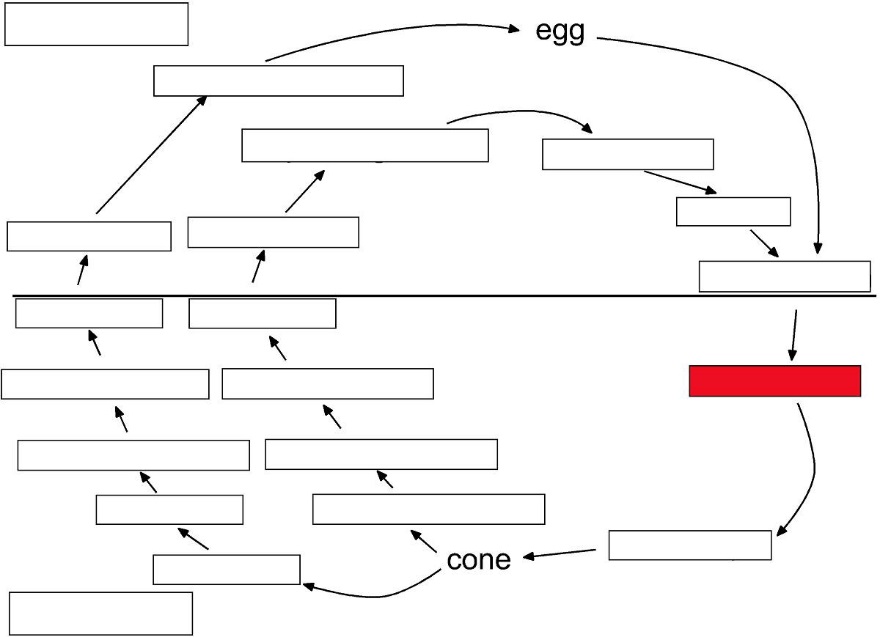 zygote
Cycadophyta
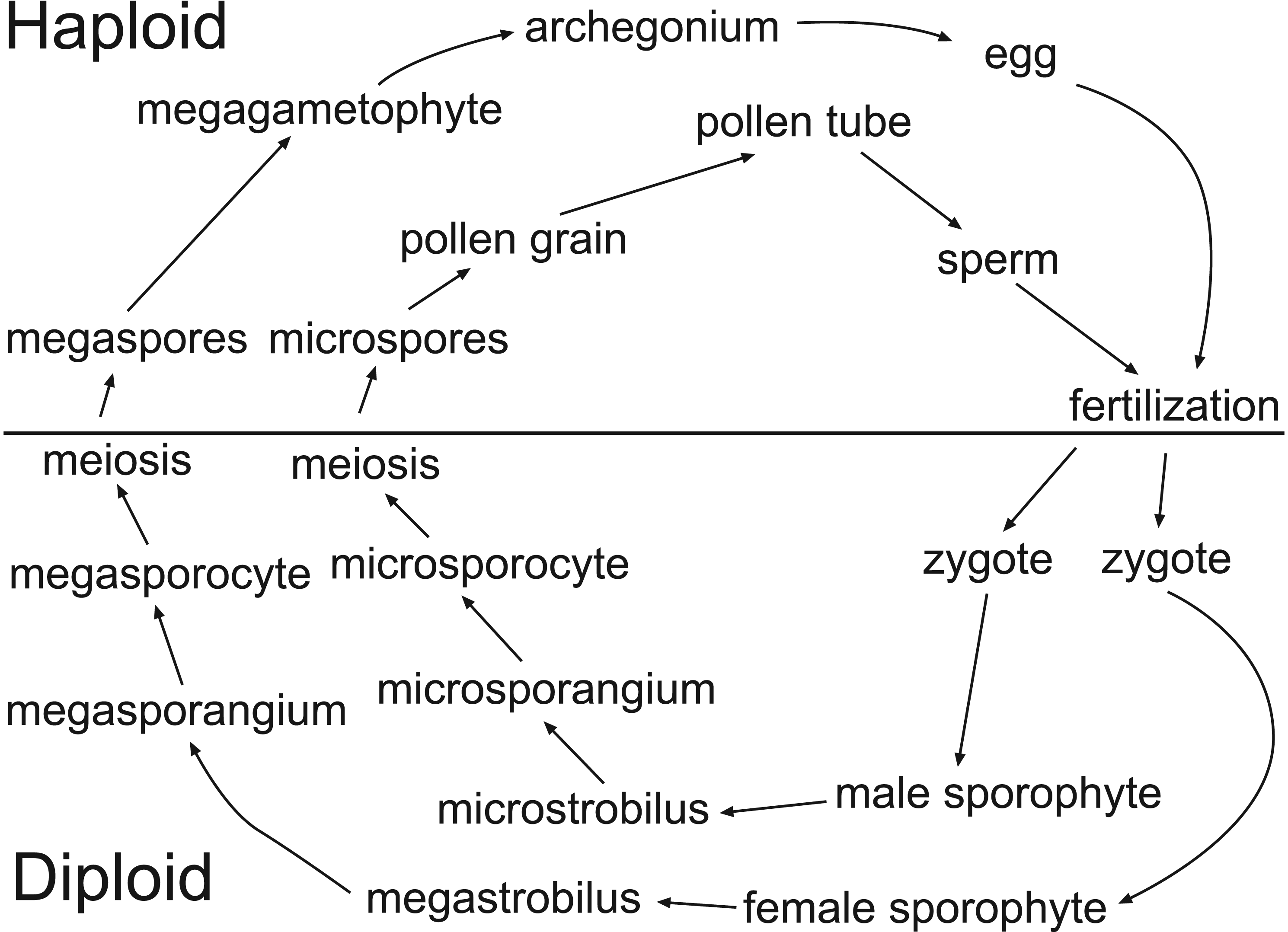 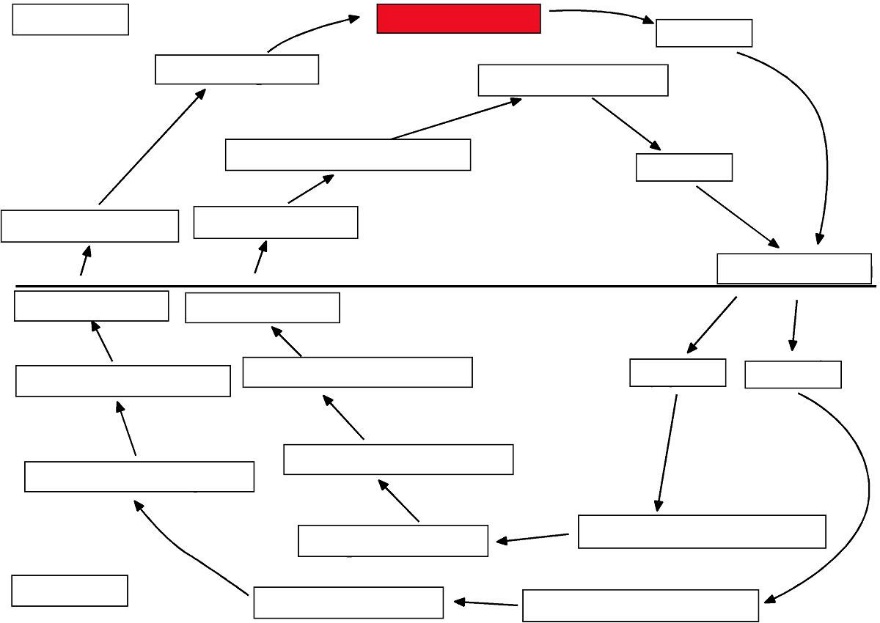 archegonium
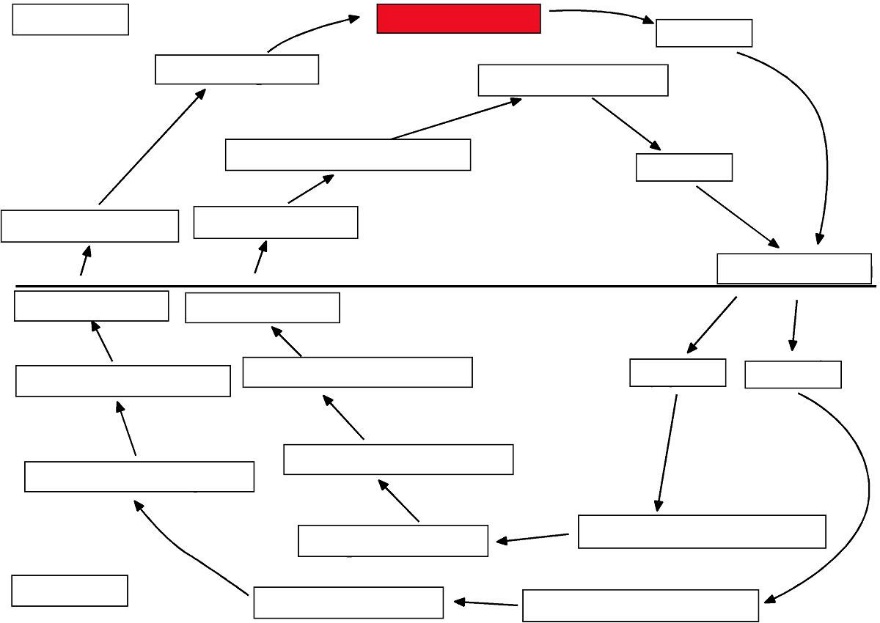 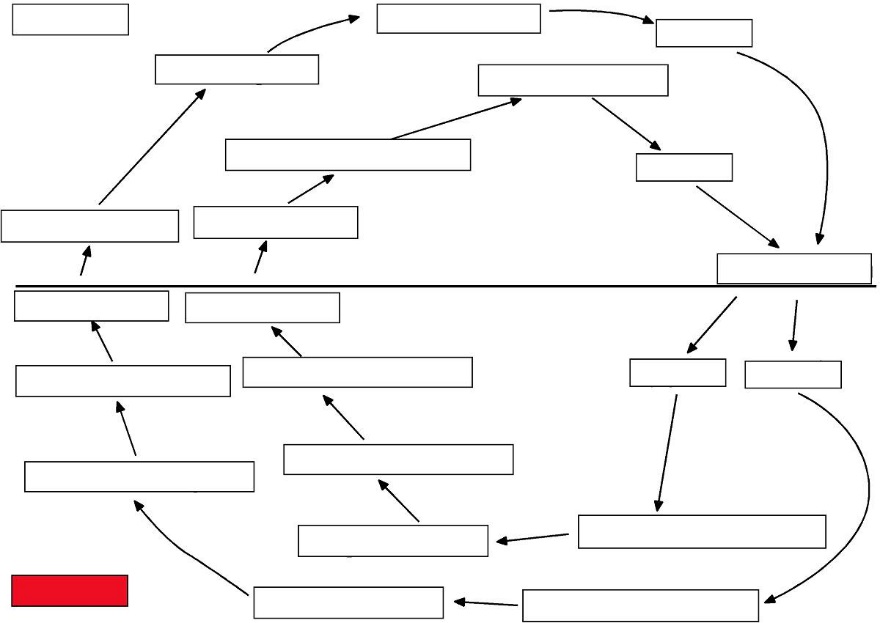 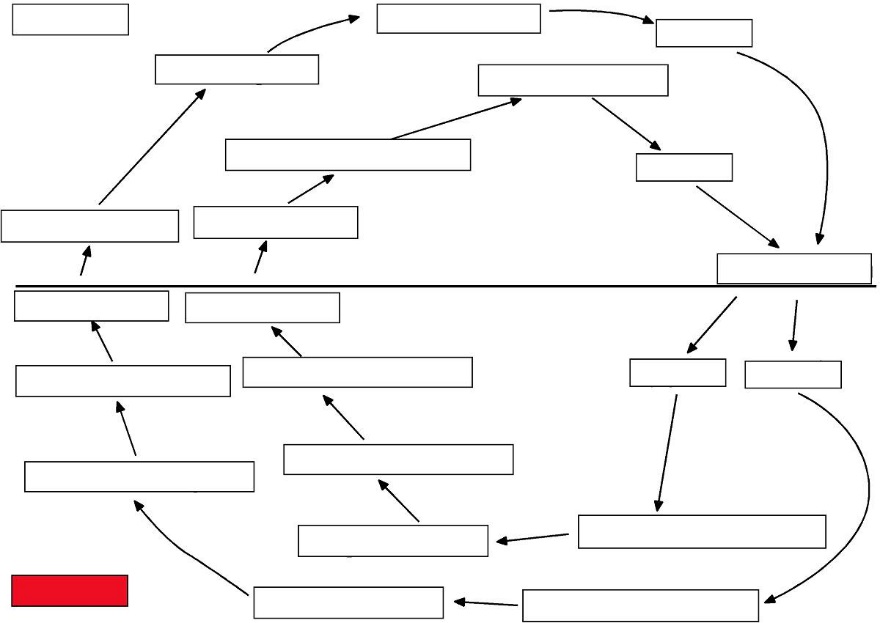 Diploid
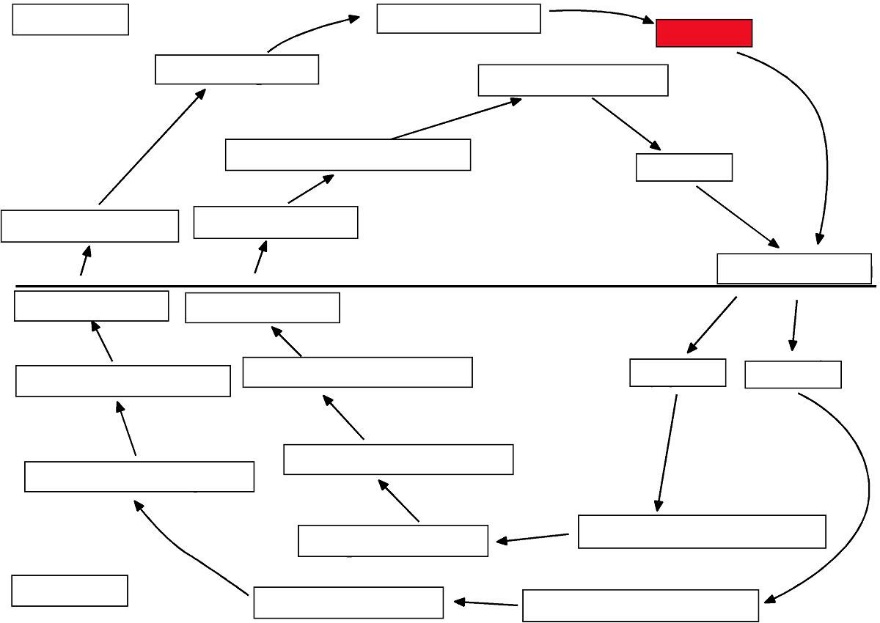 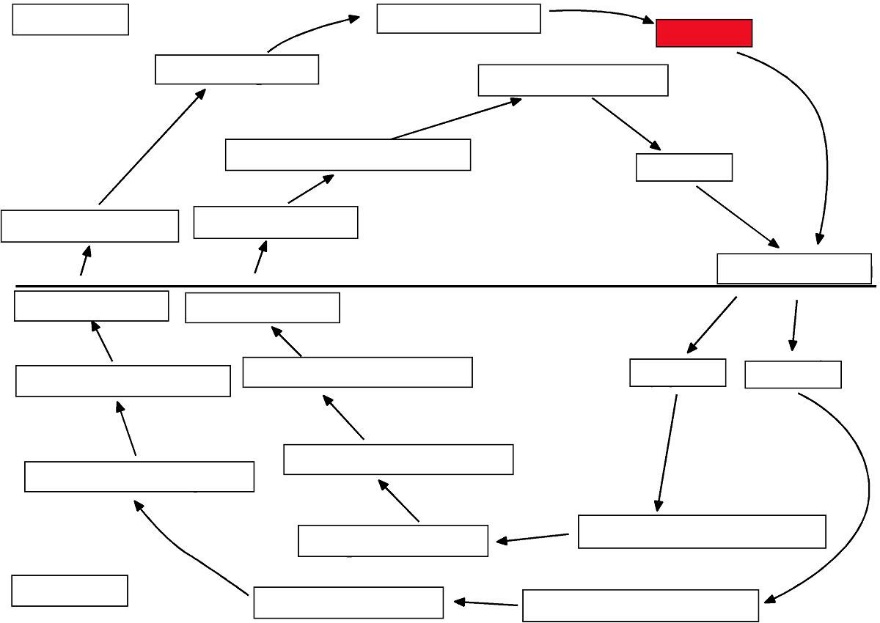 egg
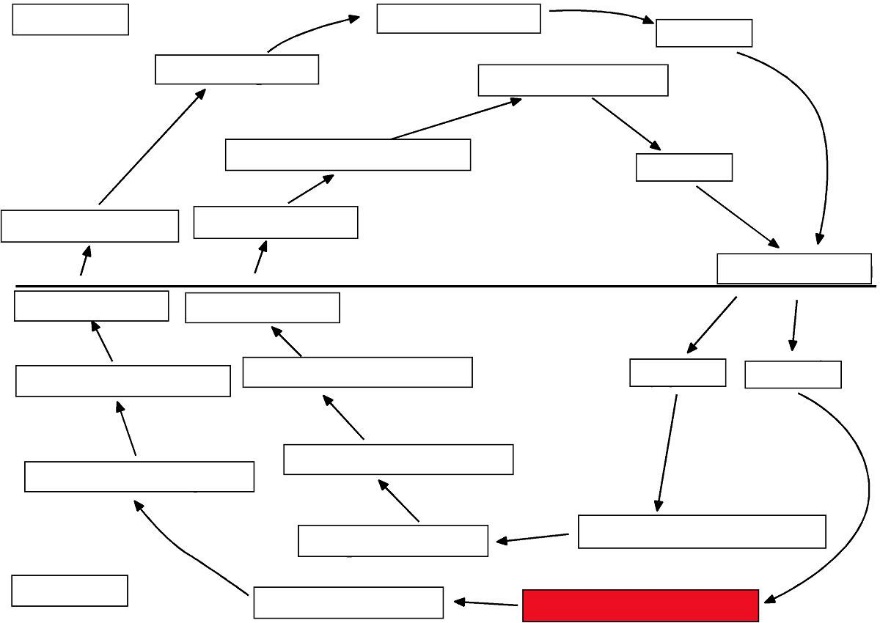 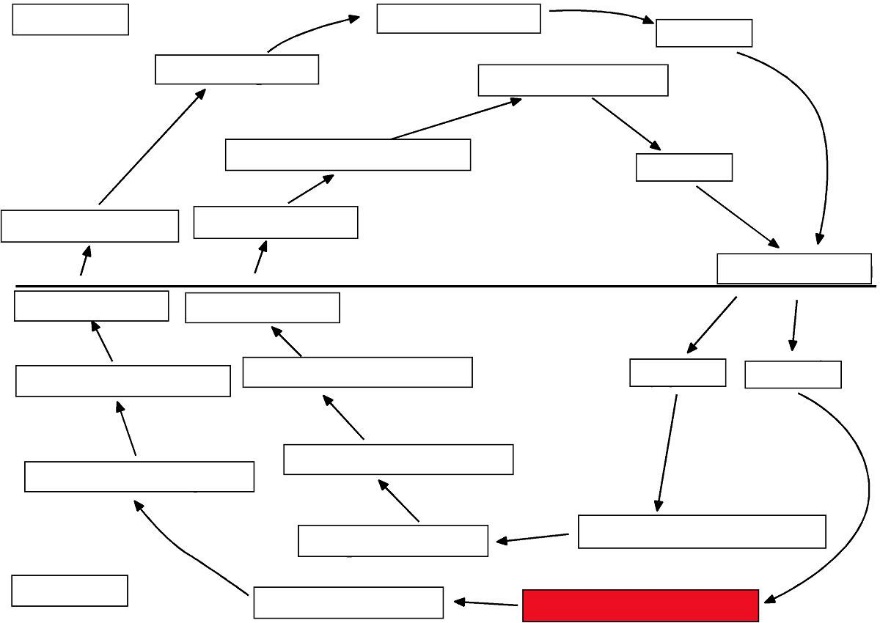 female sporophyte
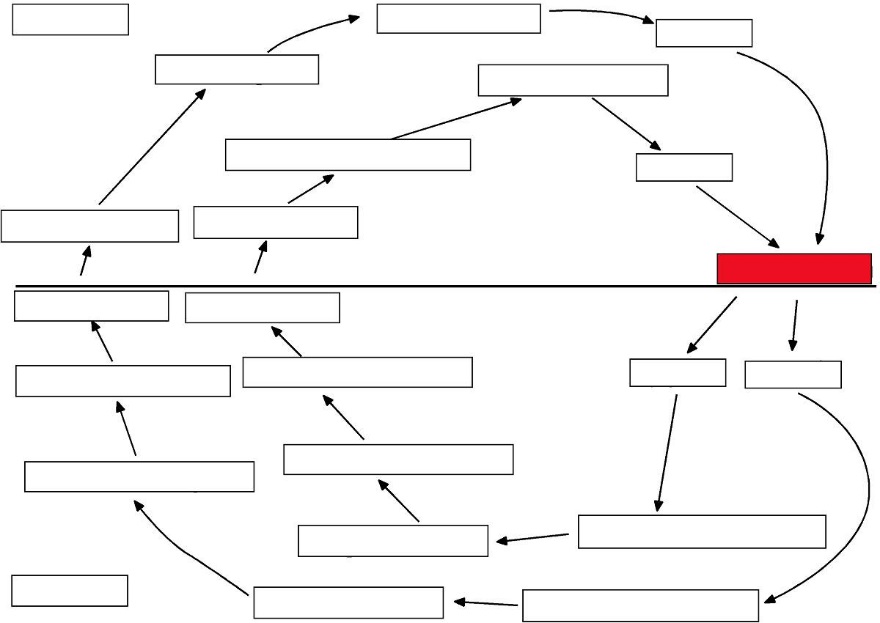 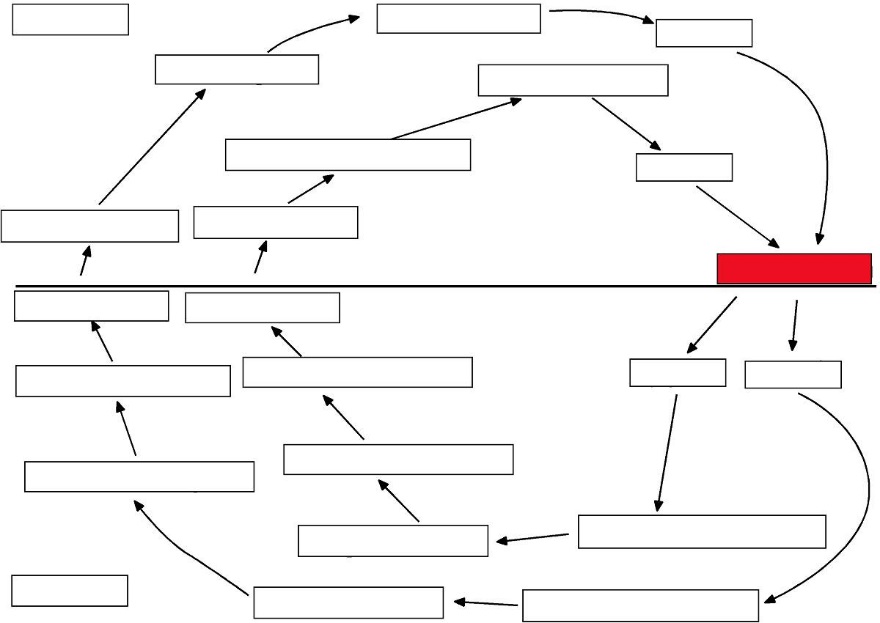 fertilization
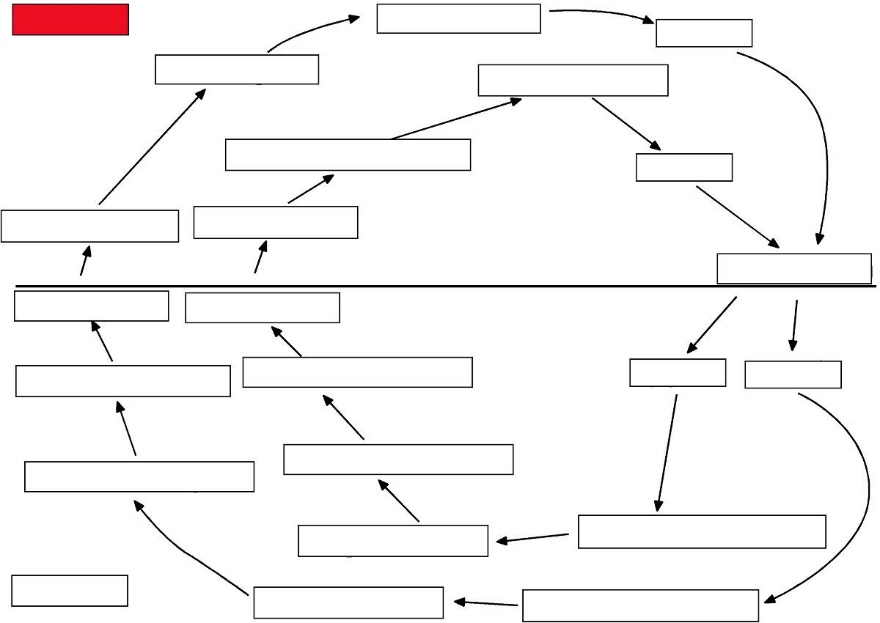 Haploid
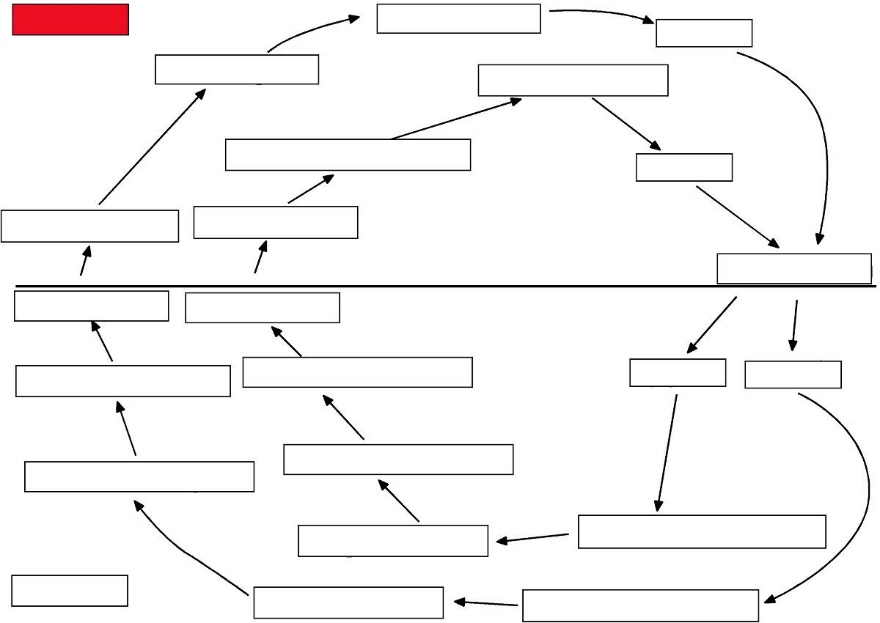 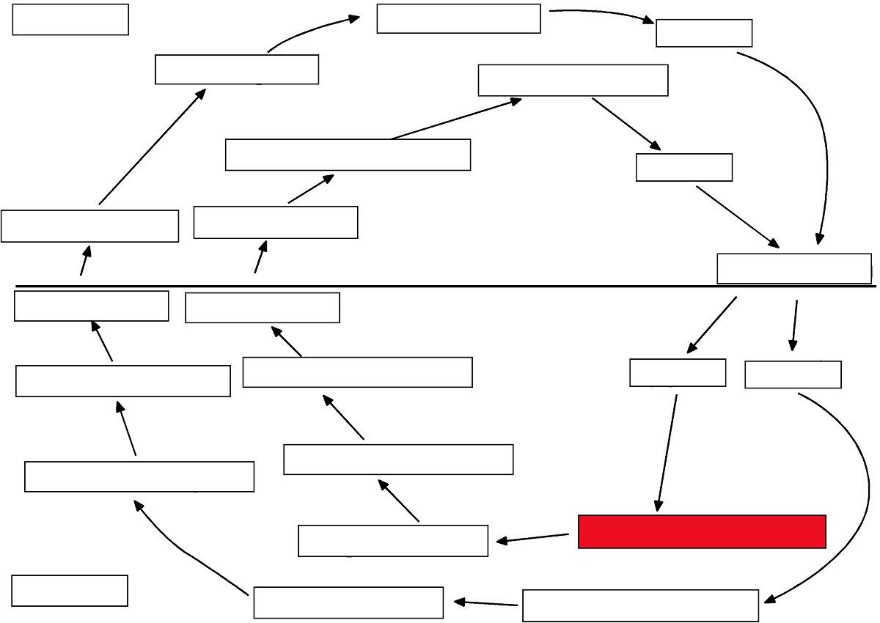 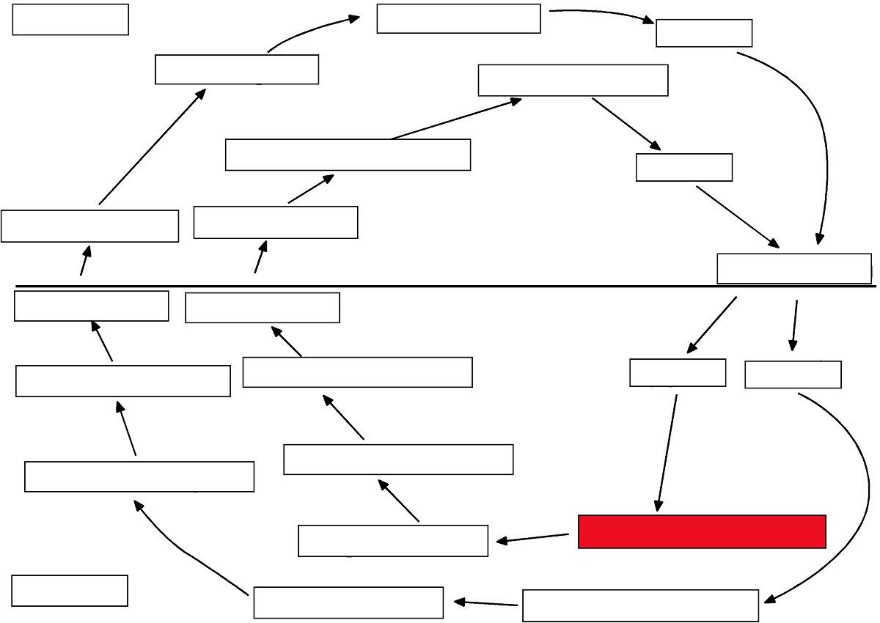 male sporophyte
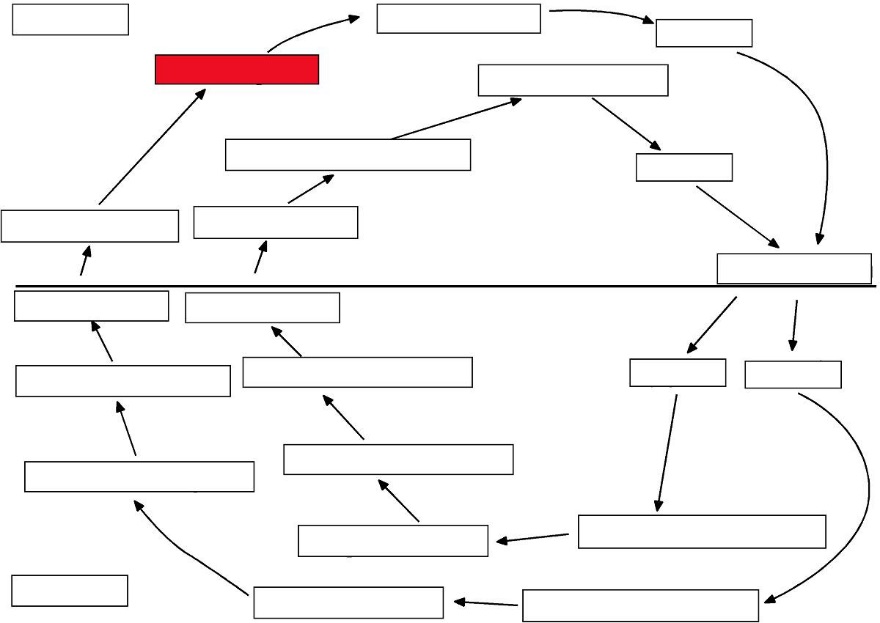 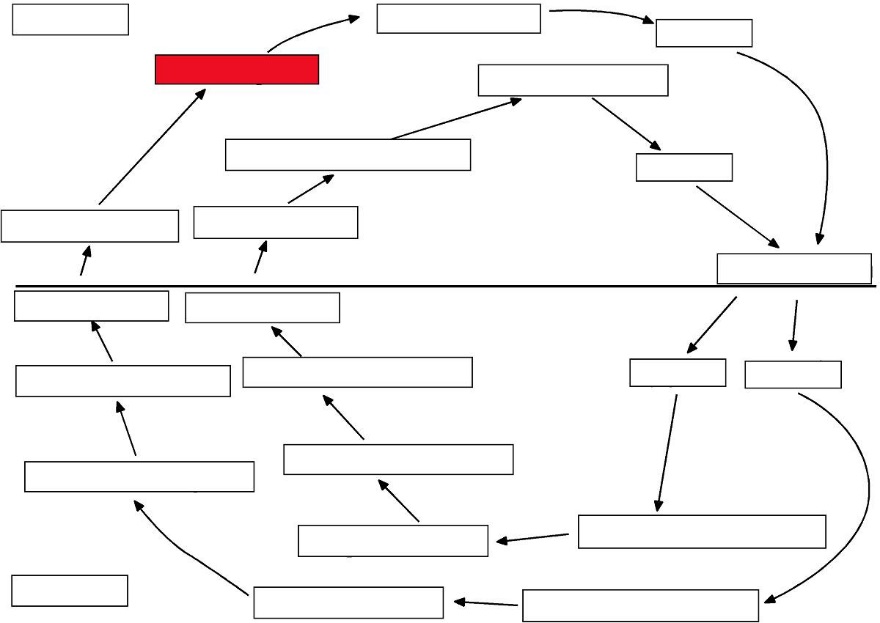 megagametophyte
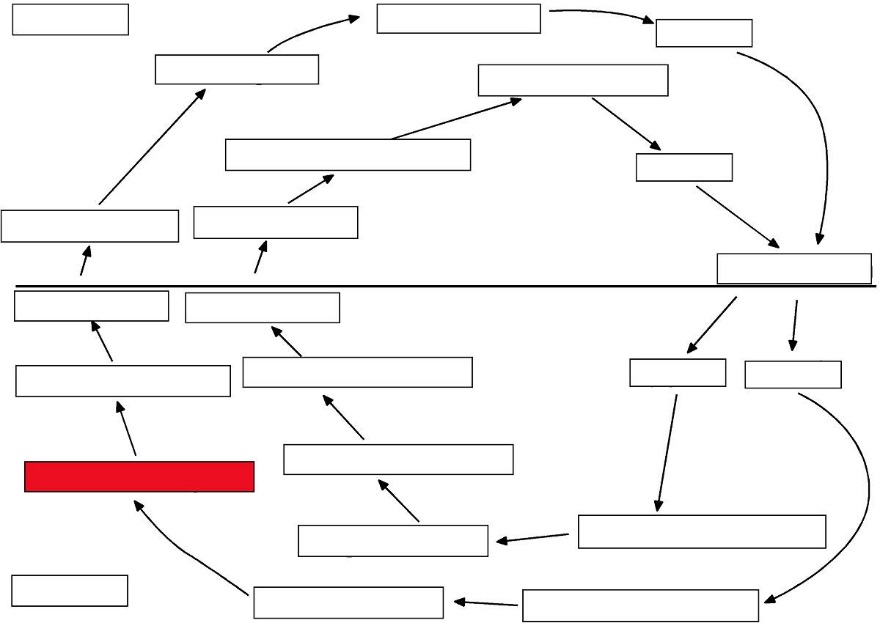 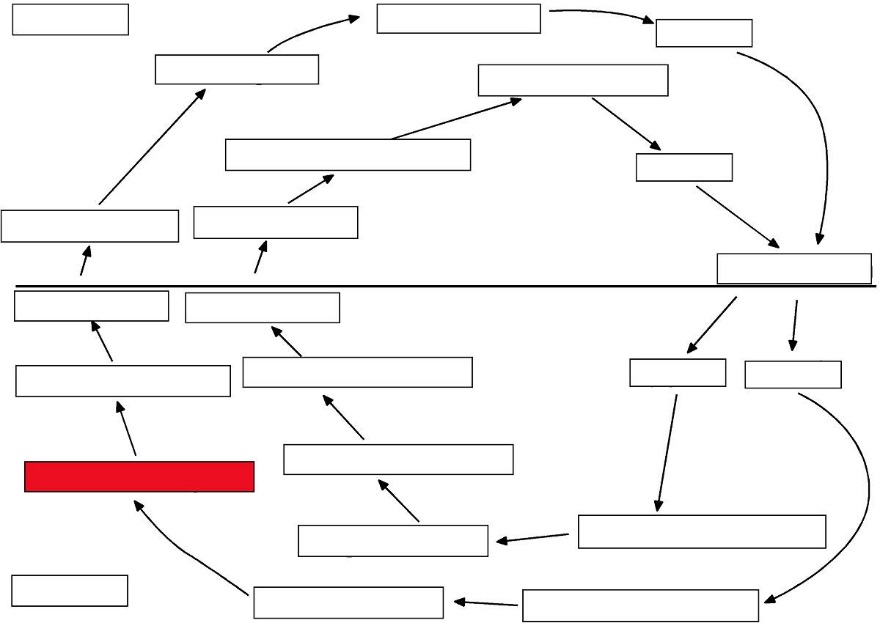 megasporangium
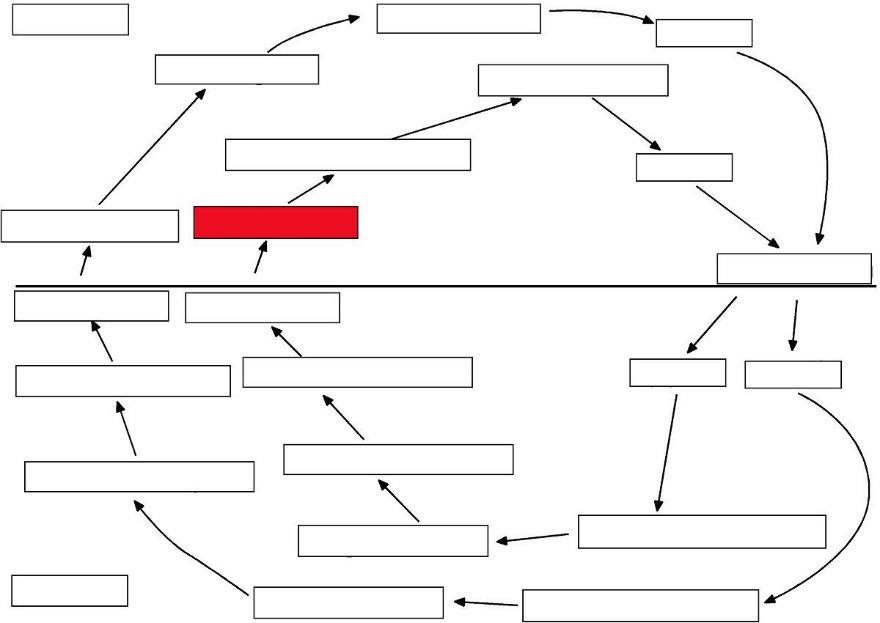 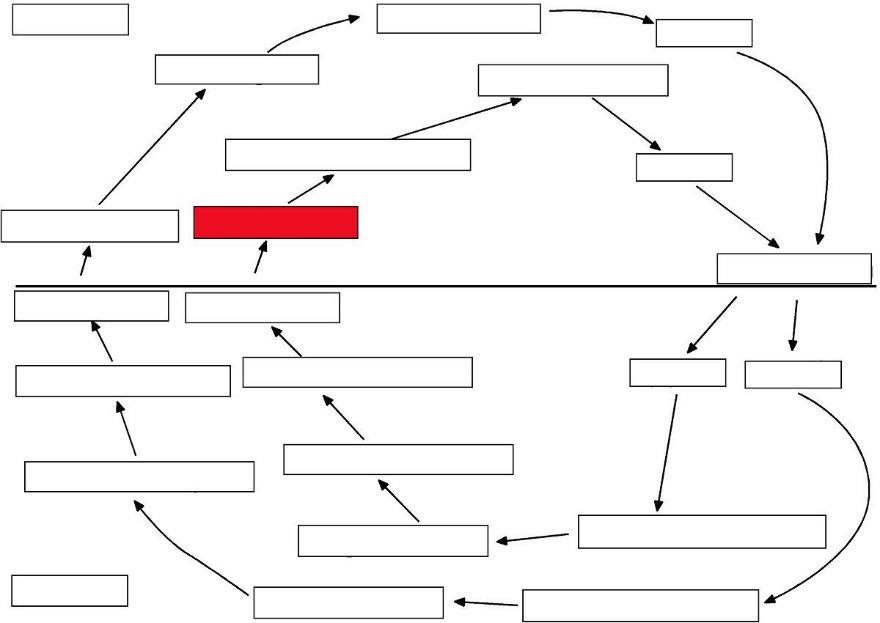 microspores
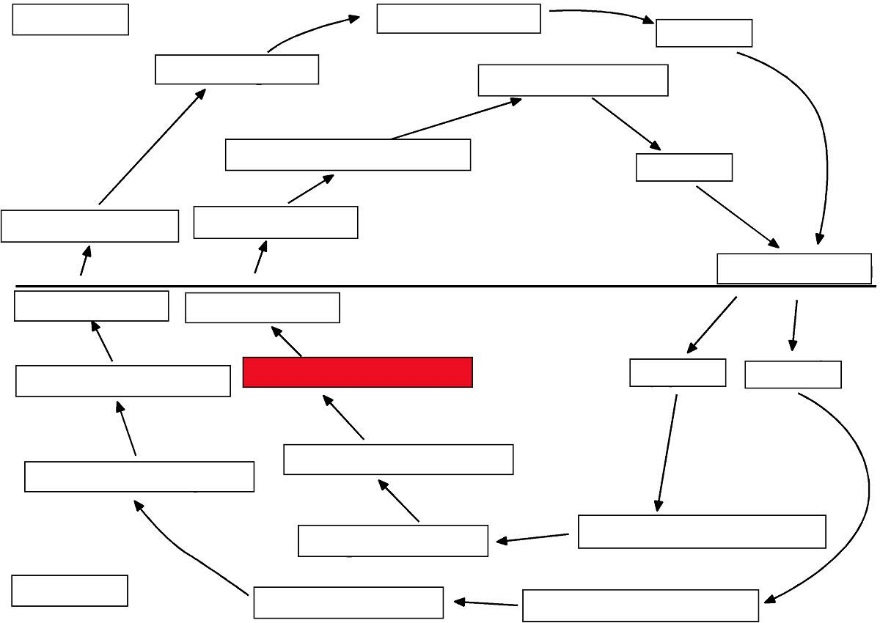 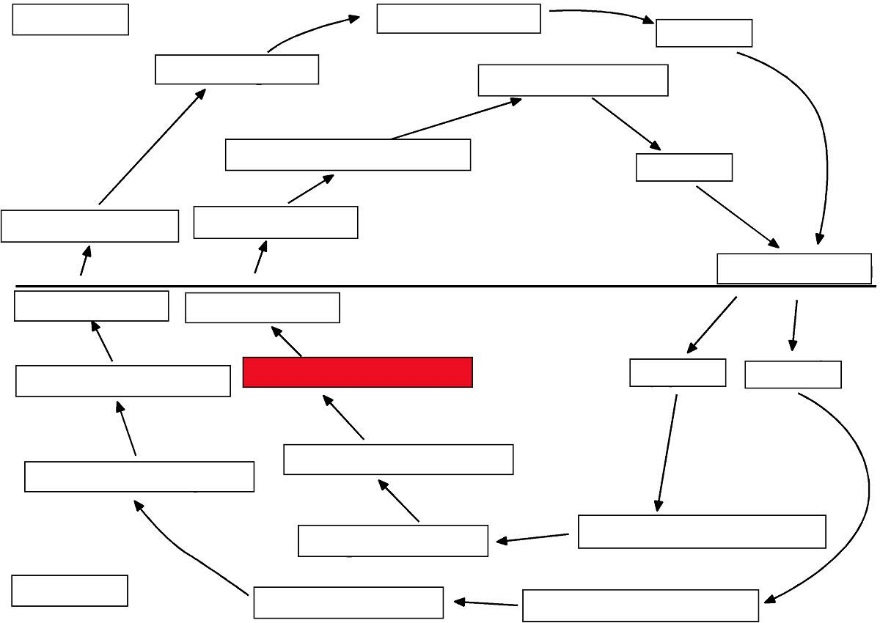 microsporocyte
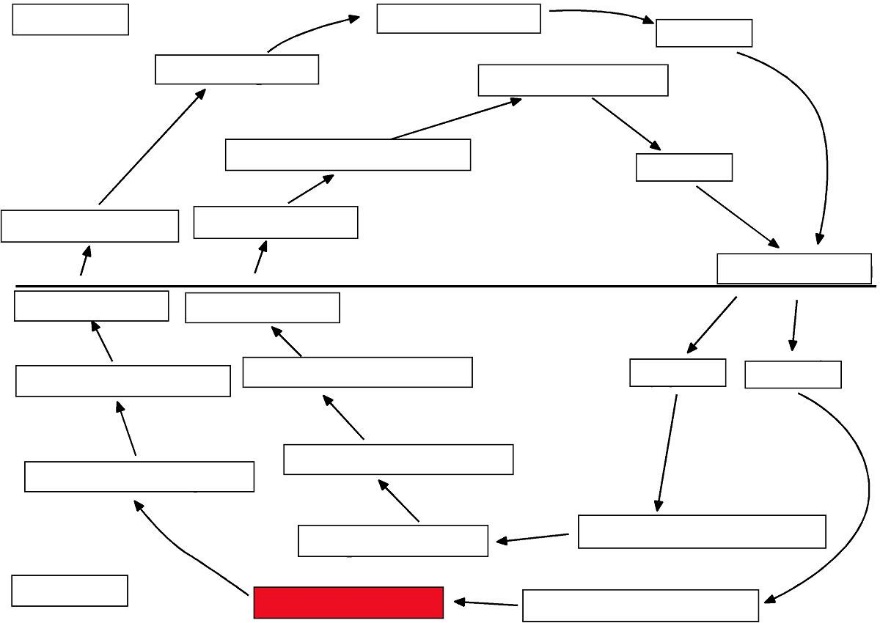 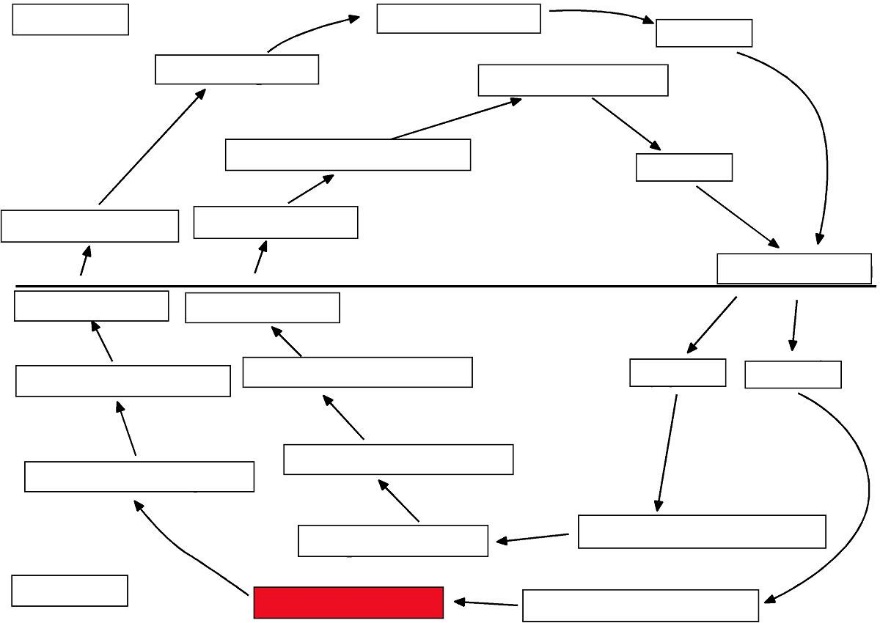 megastrobilus
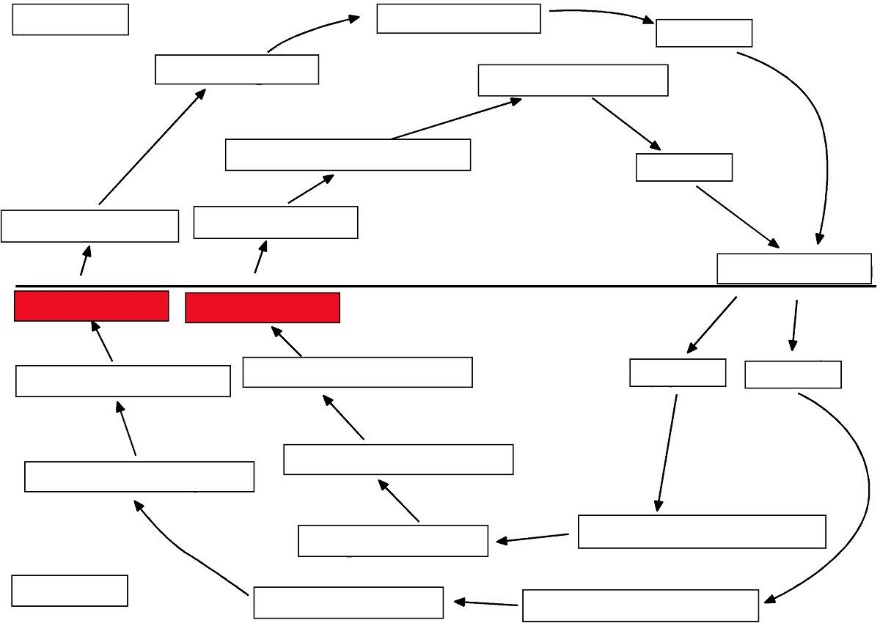 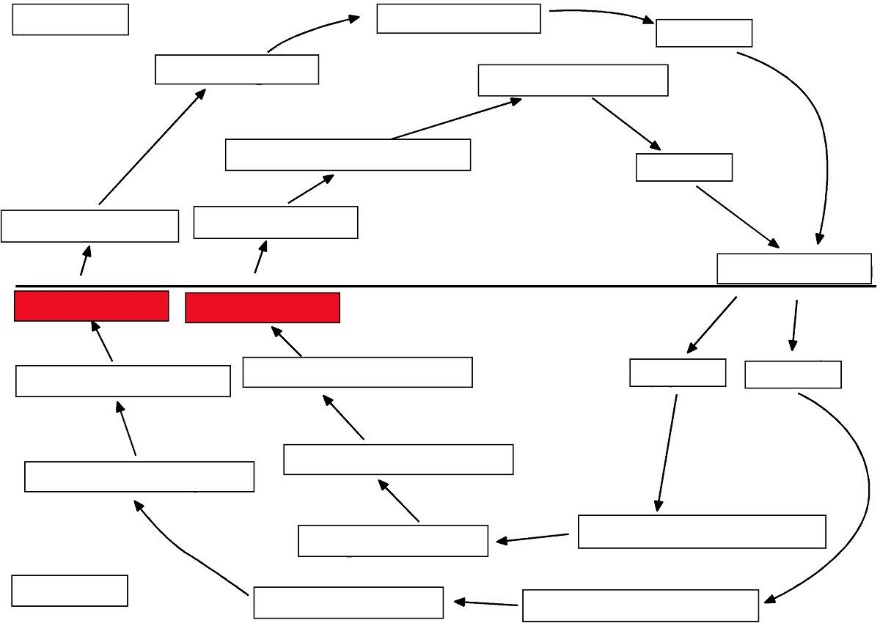 meiosis
meiosis
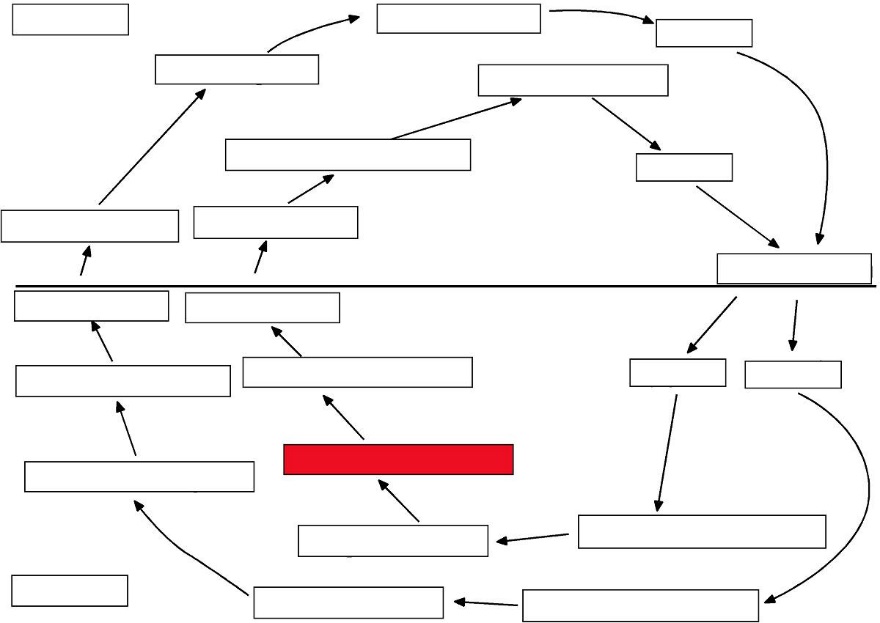 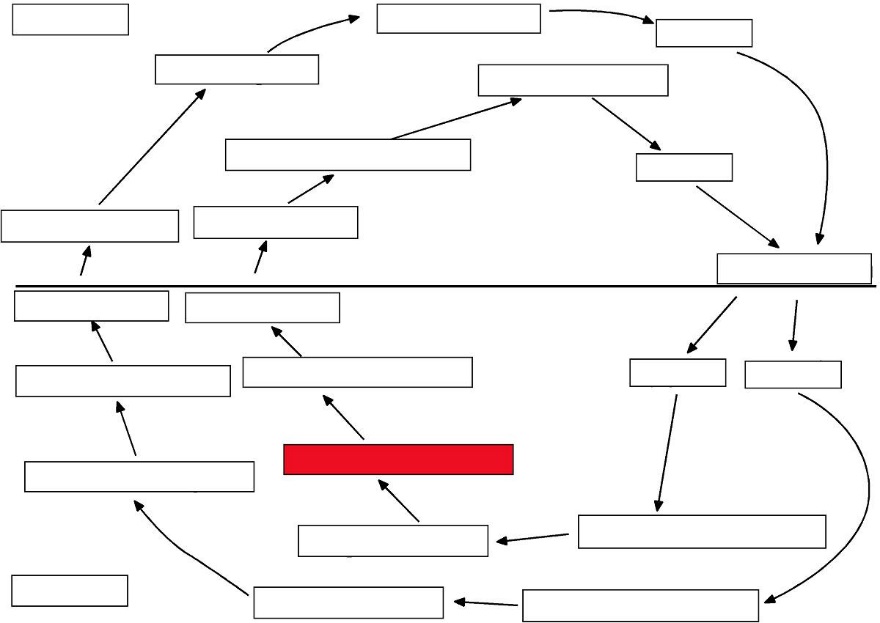 microsporangium
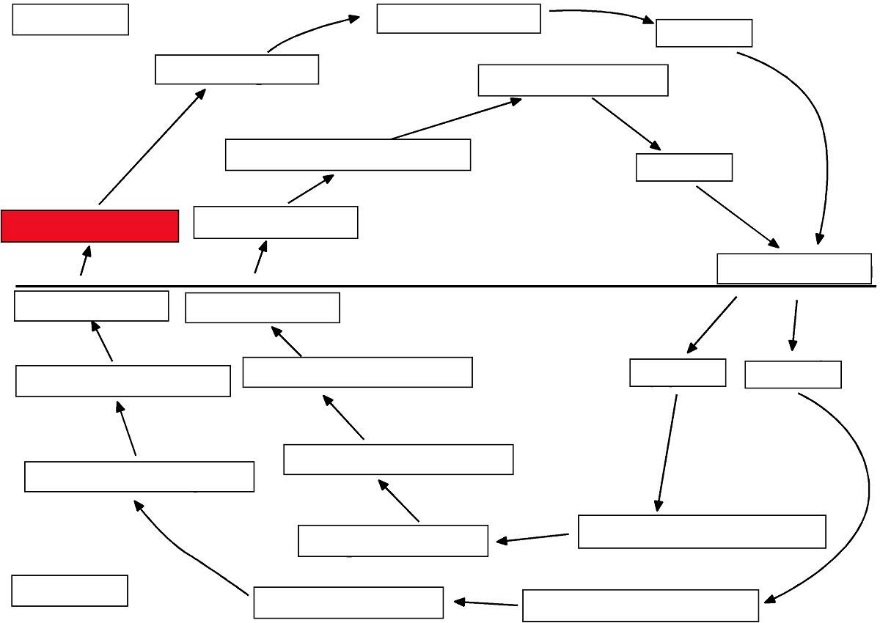 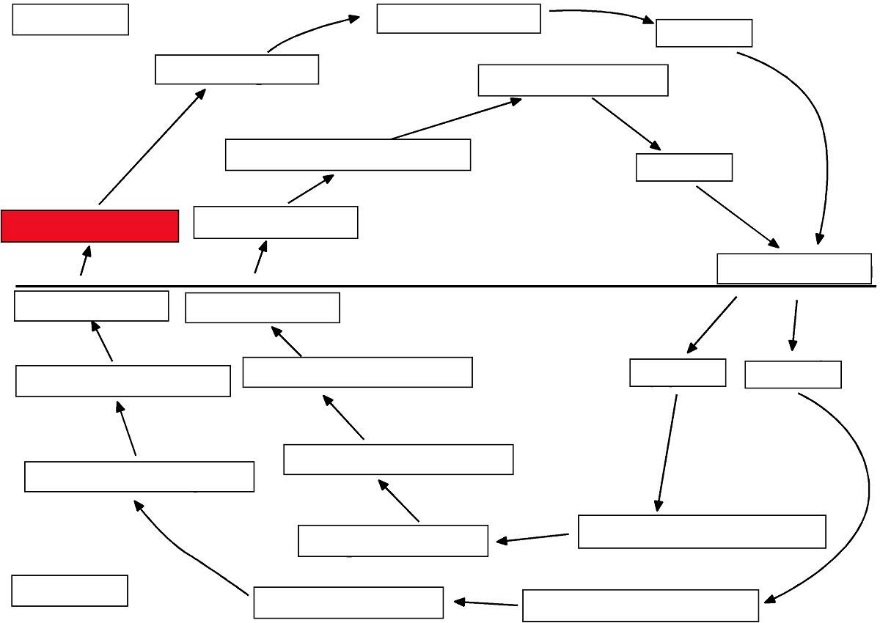 megaspores
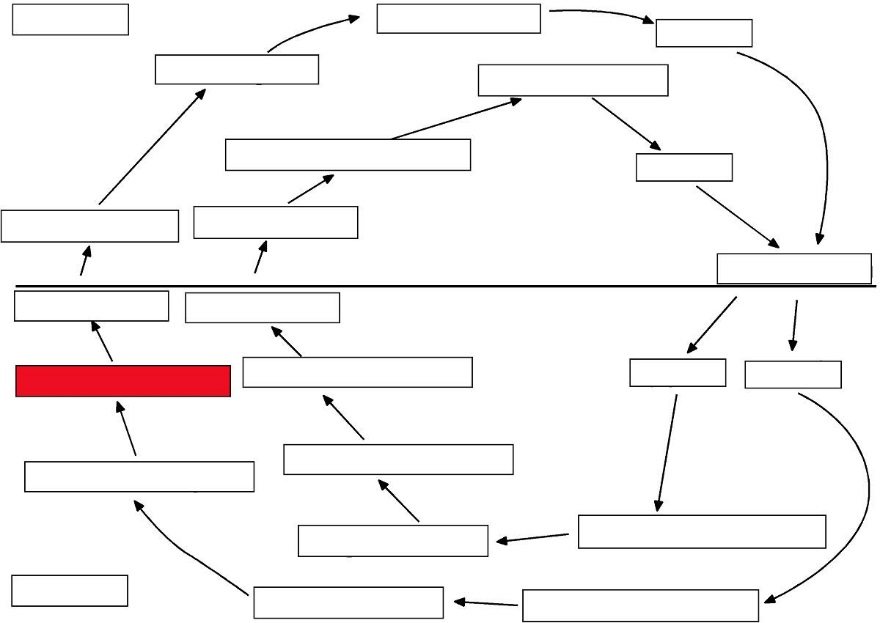 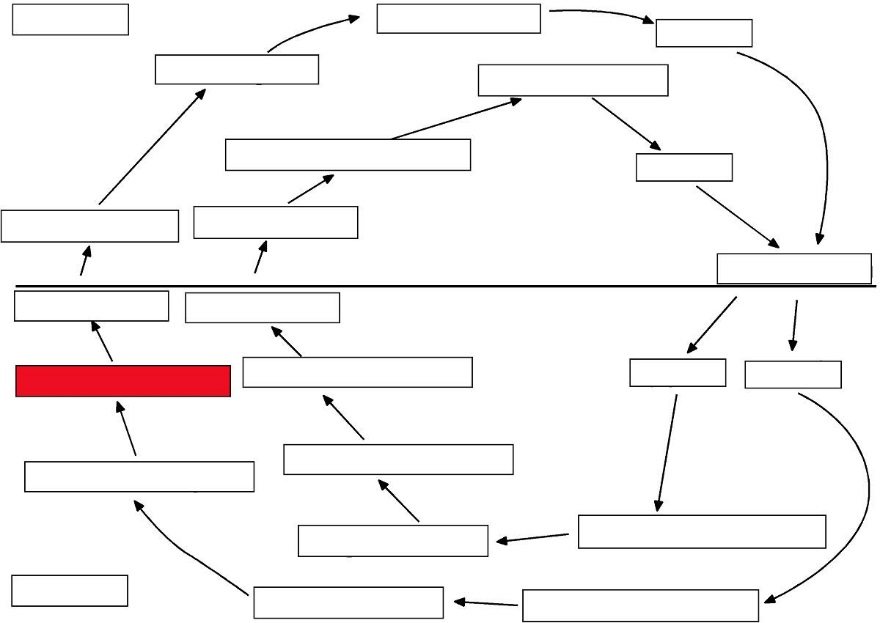 megasporocyte
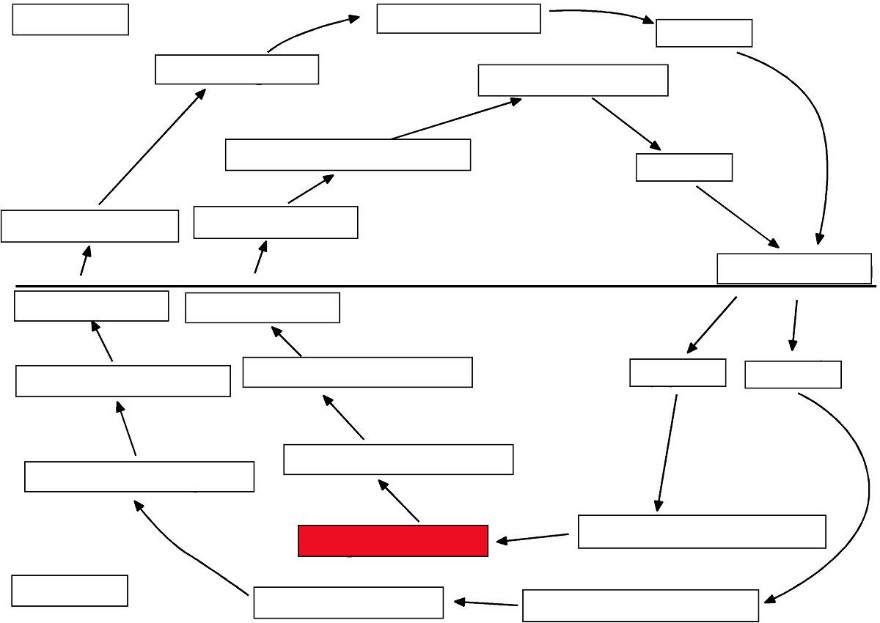 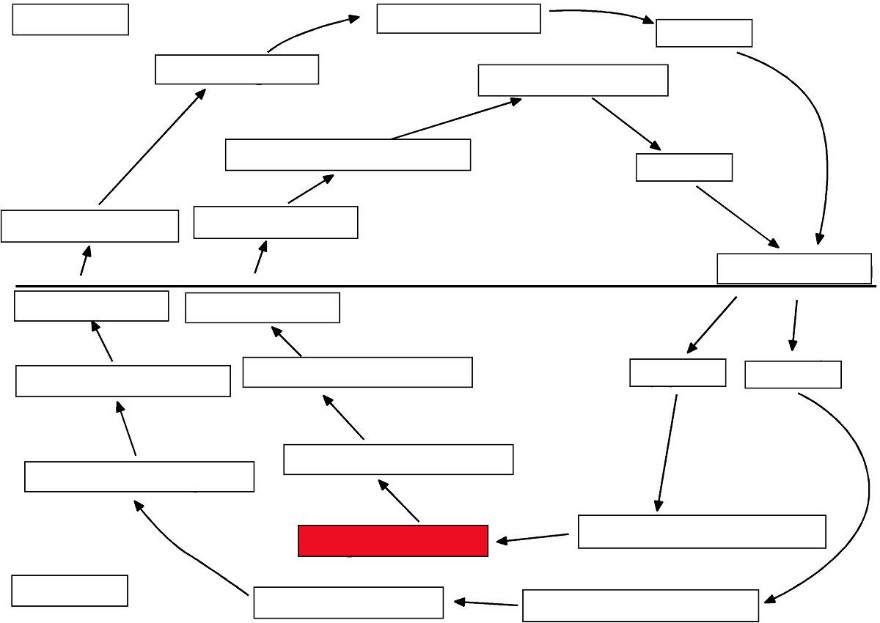 microstrobilus
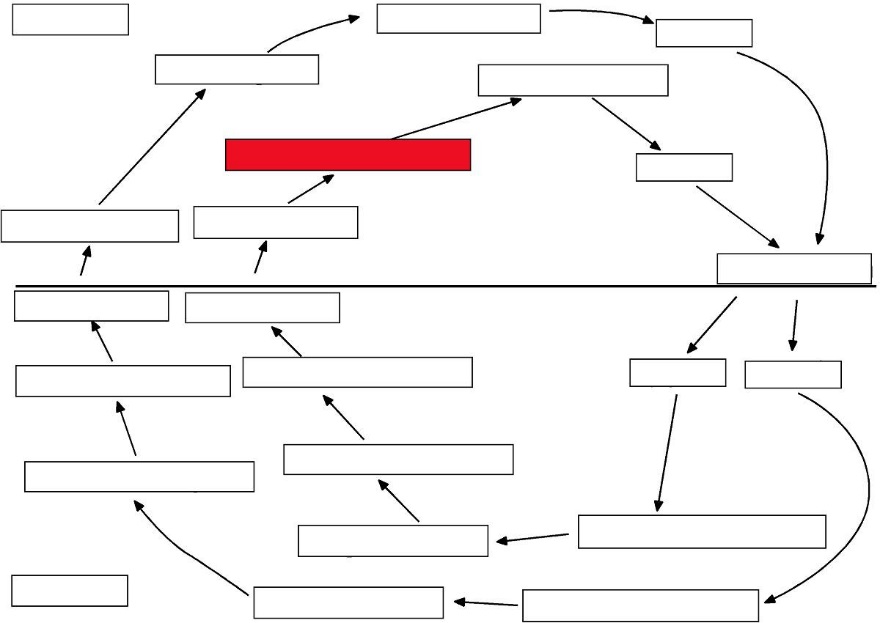 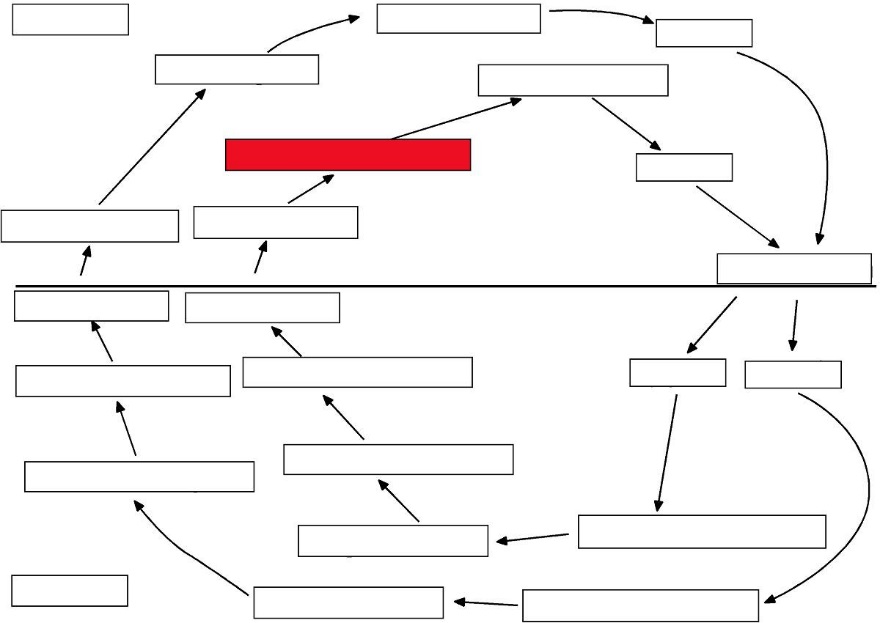 pollen grain
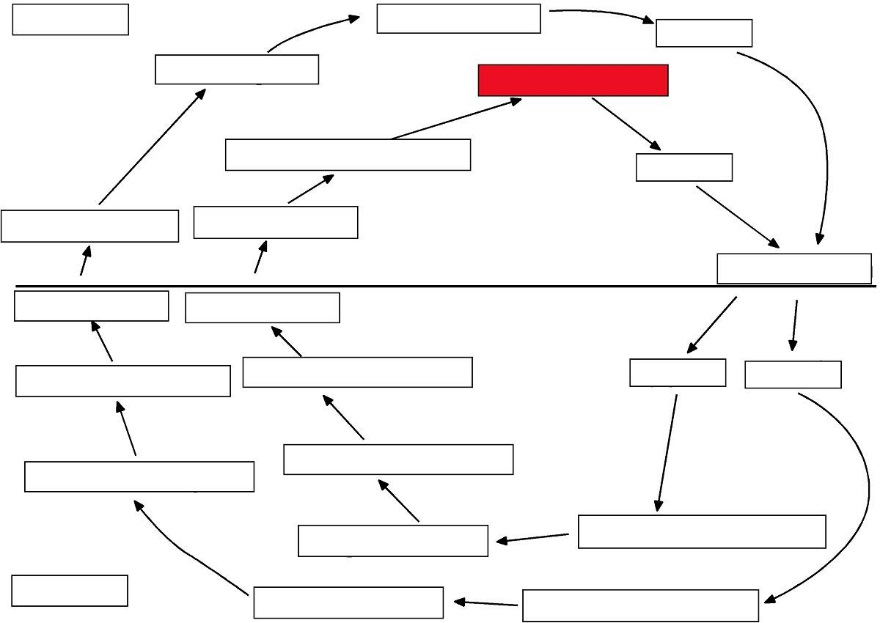 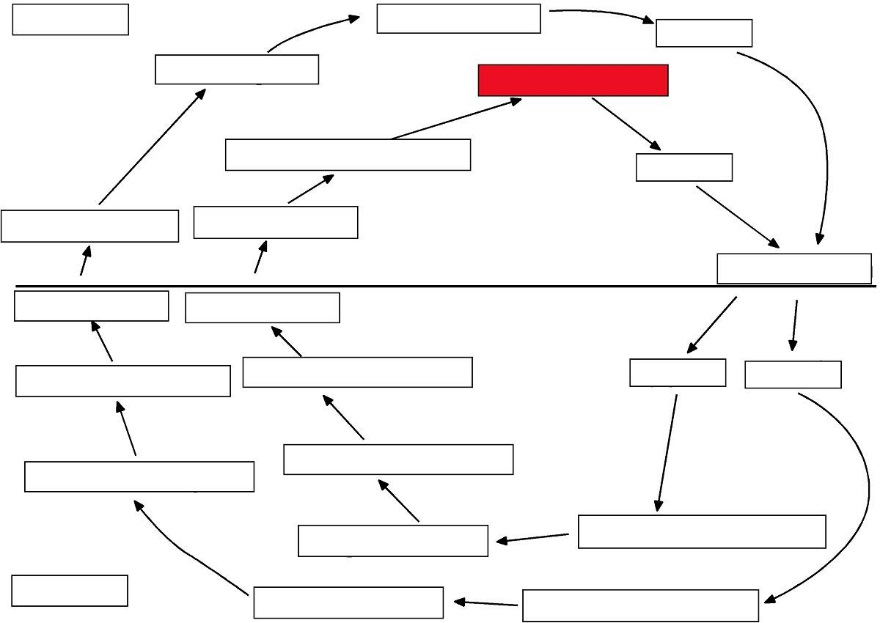 pollen tube
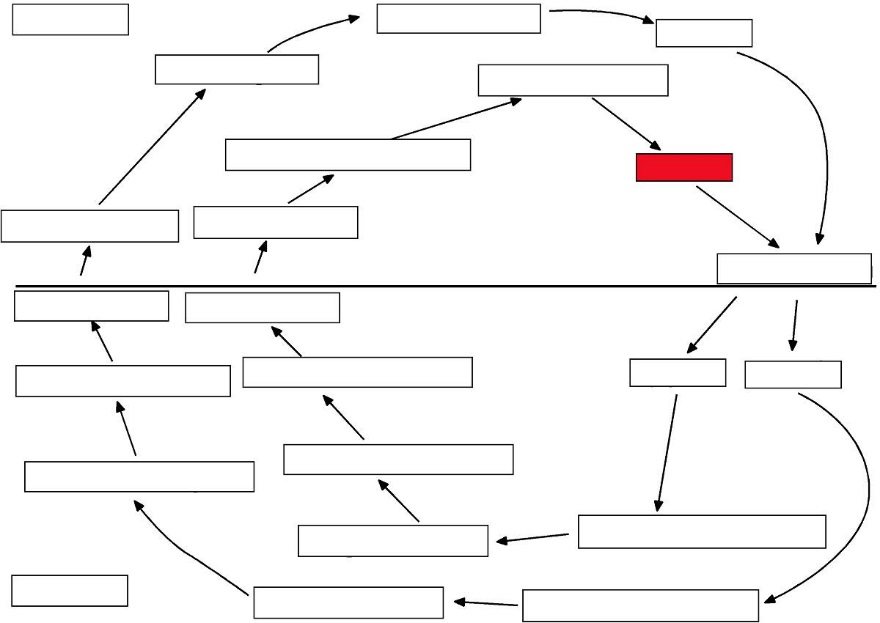 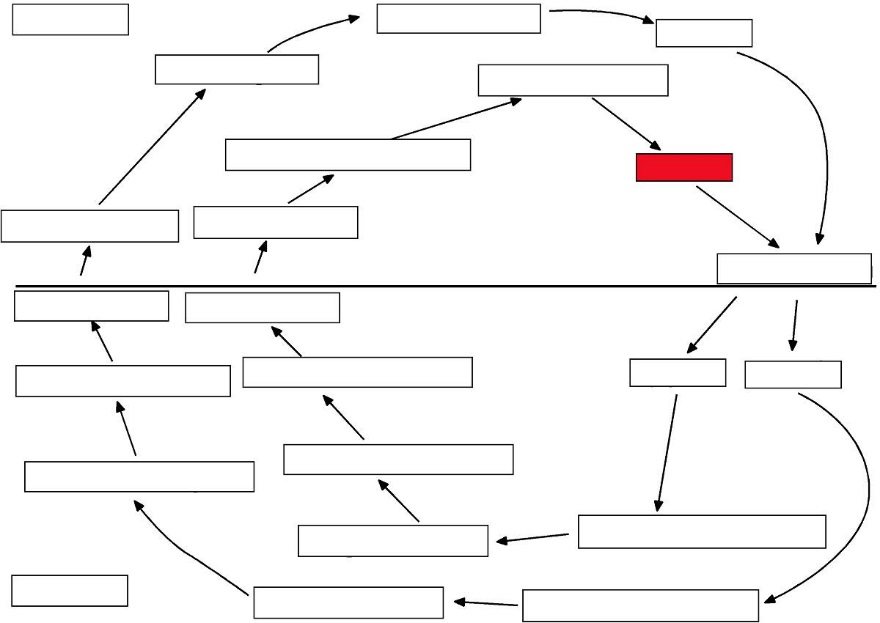 sperm
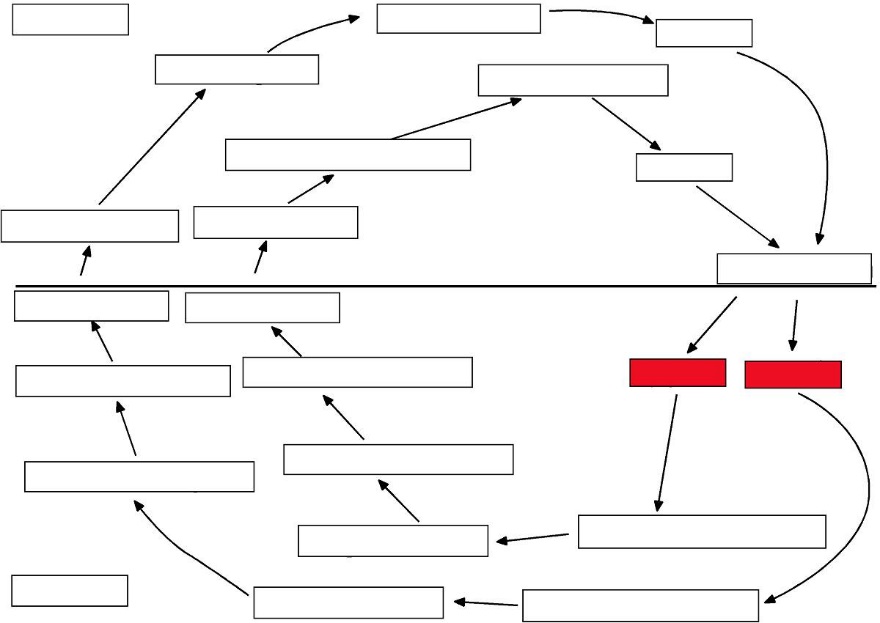 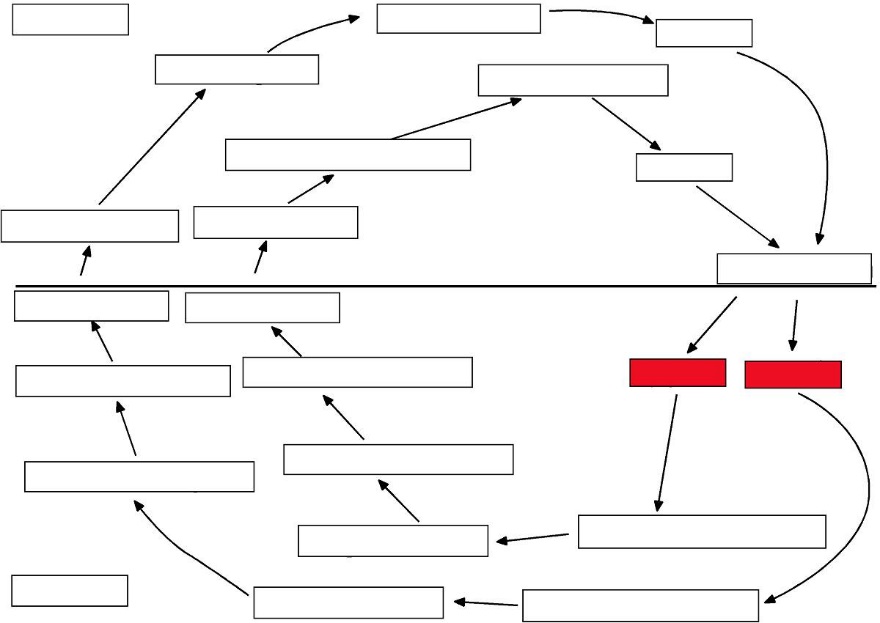 zygote
zygote
Basic Dibiontic Life Cycle
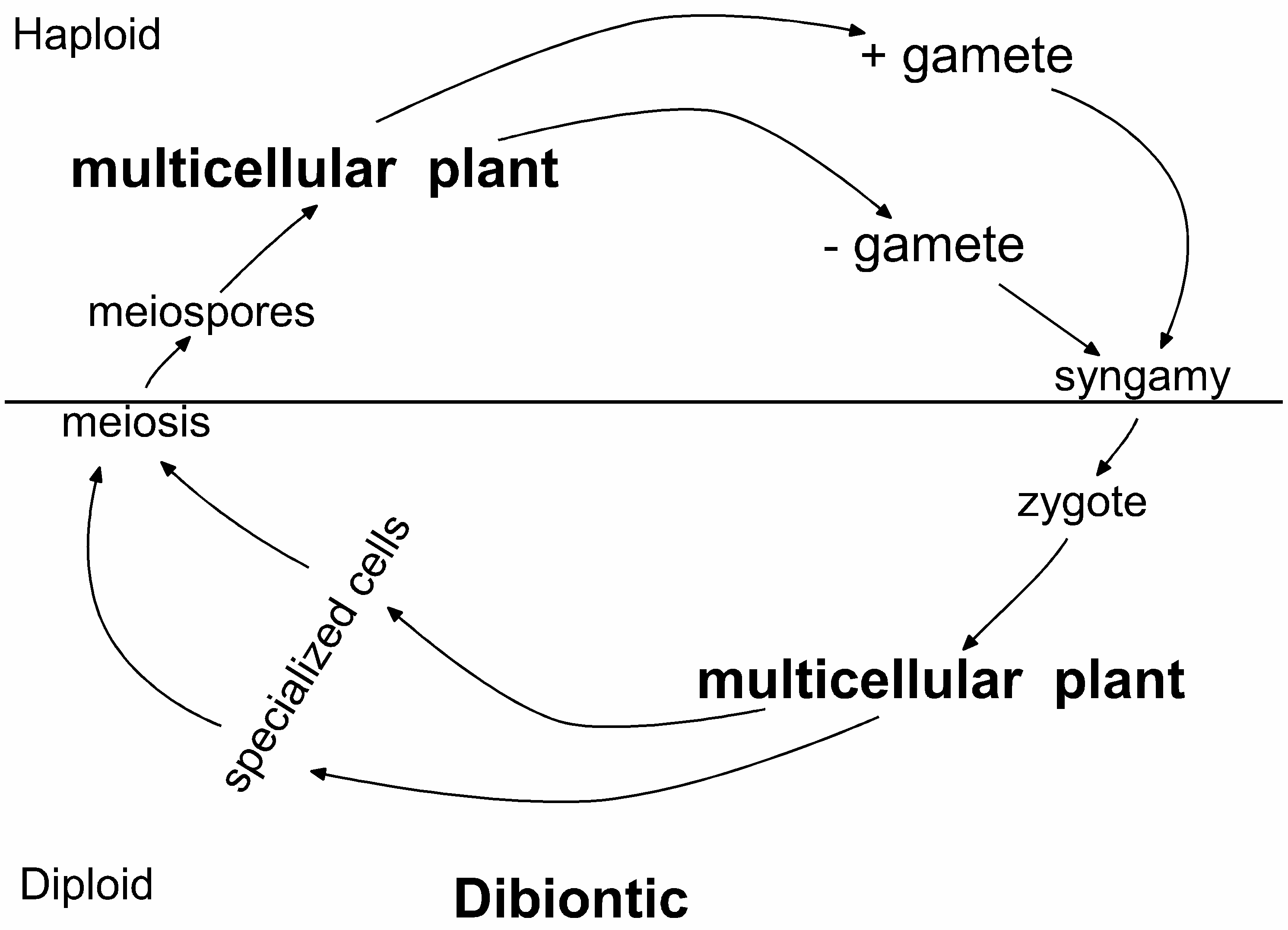 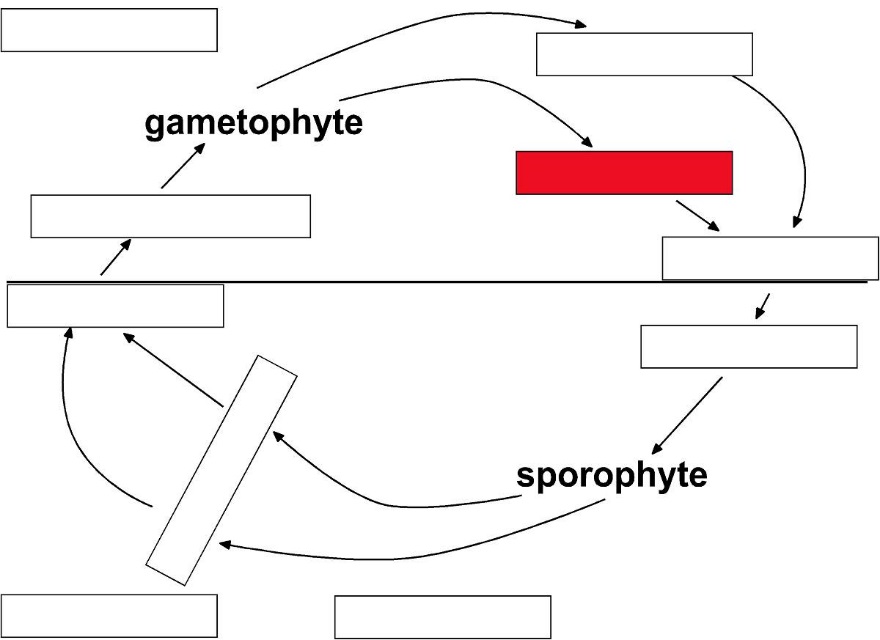 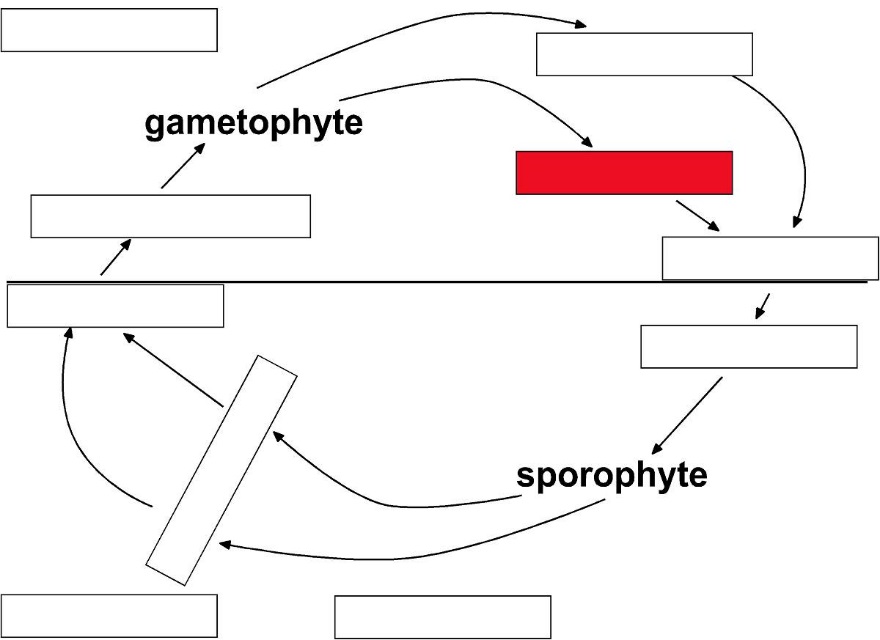 - gamete
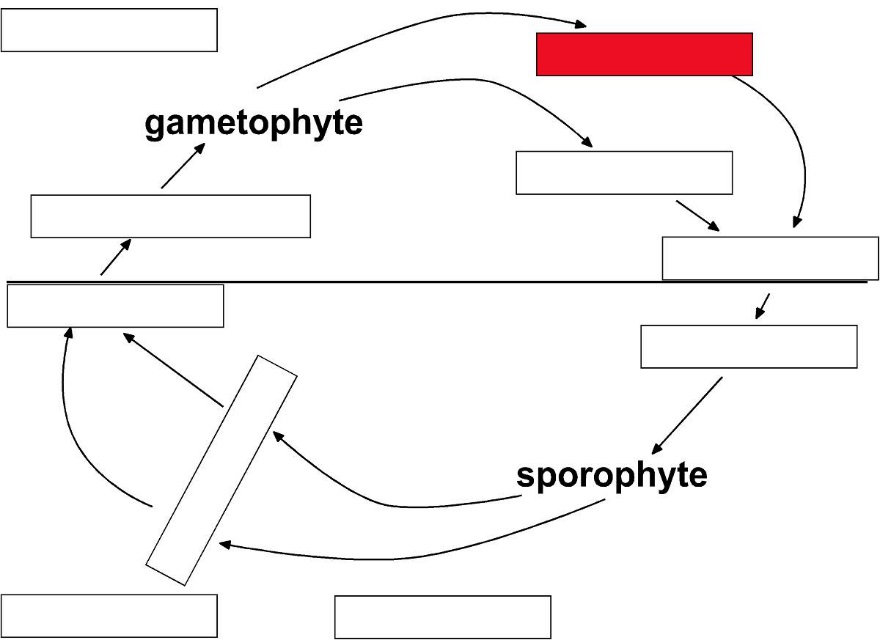 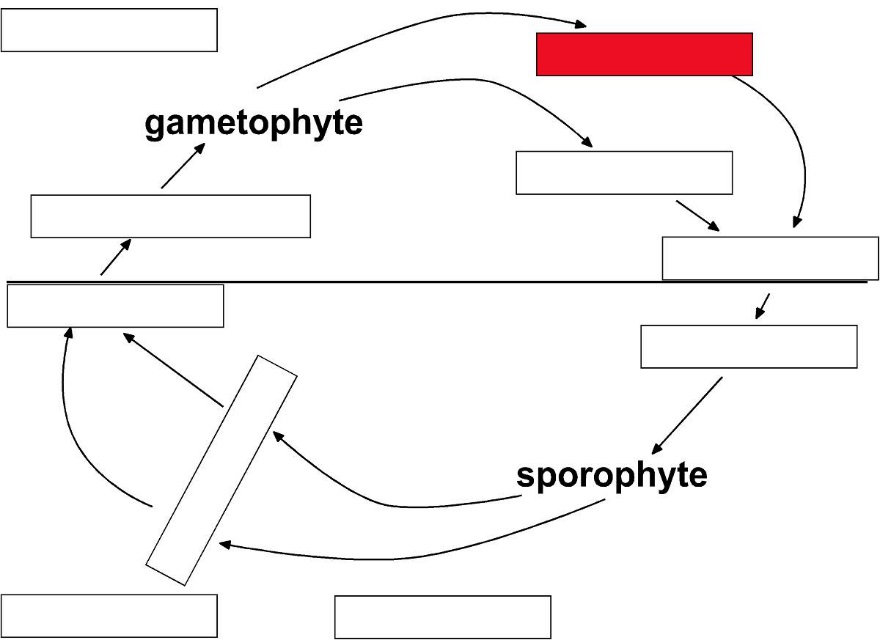 + gamete
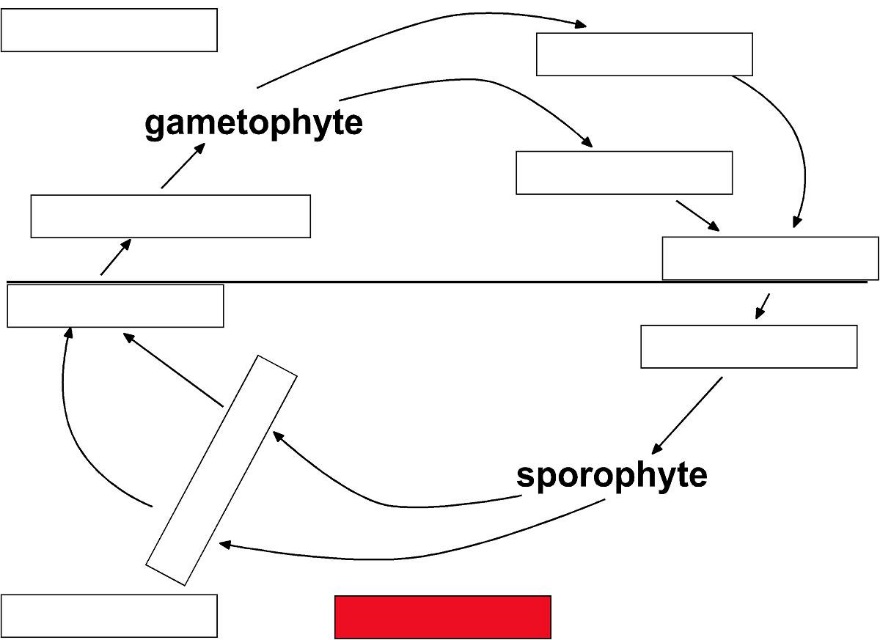 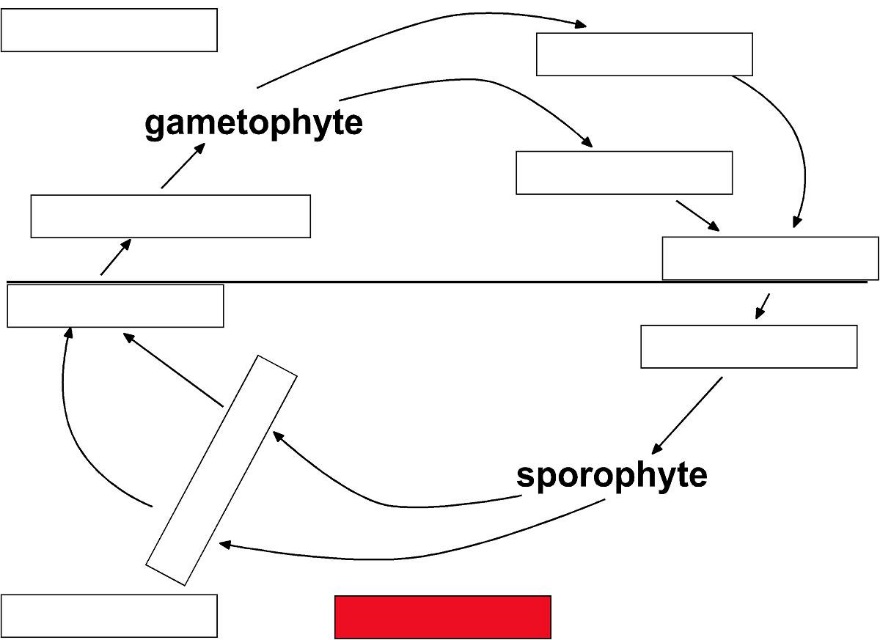 DIBIONTIC
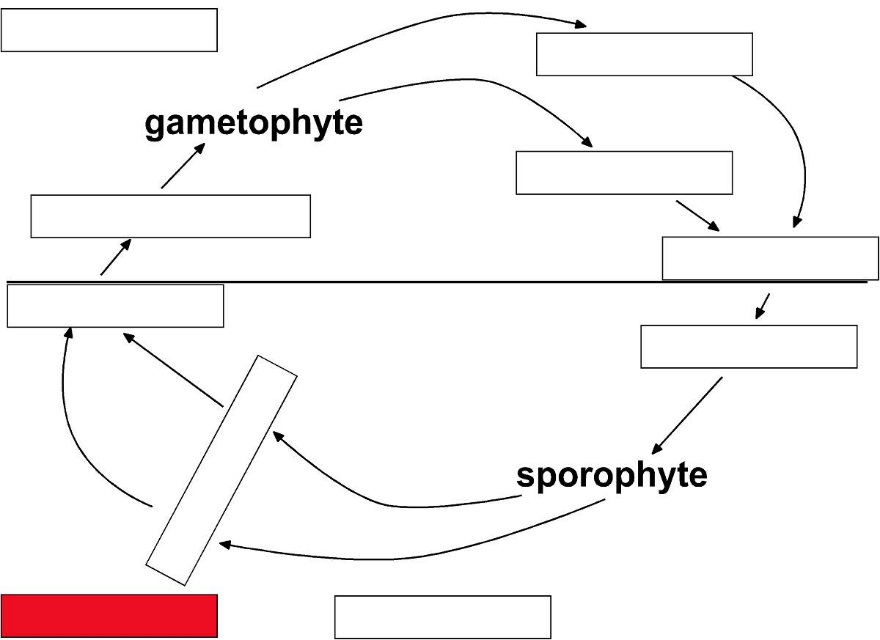 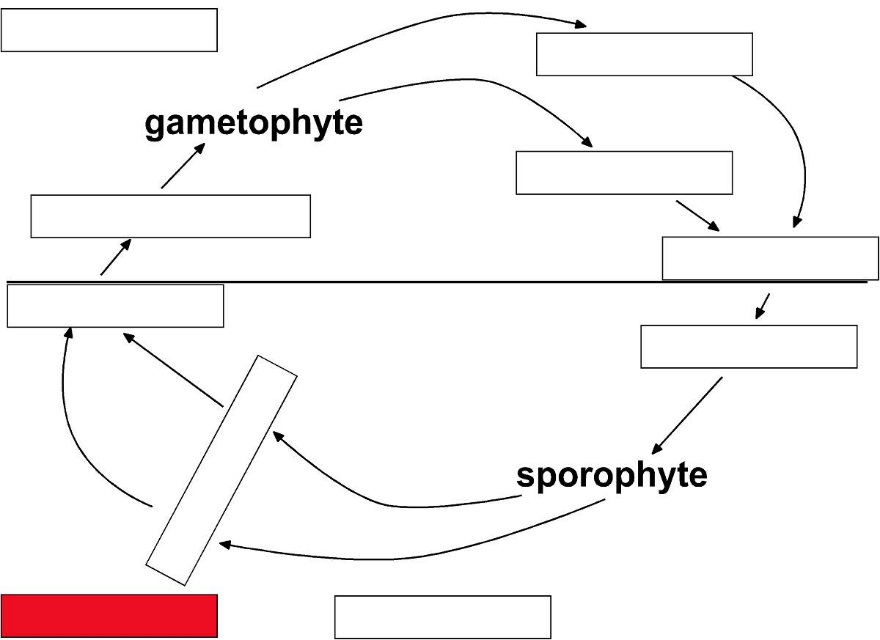 Diploid
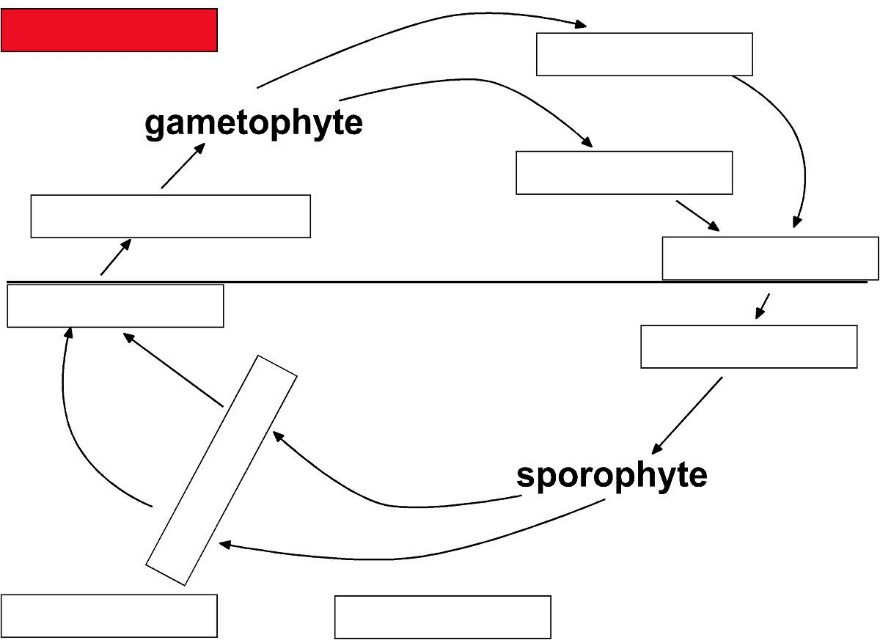 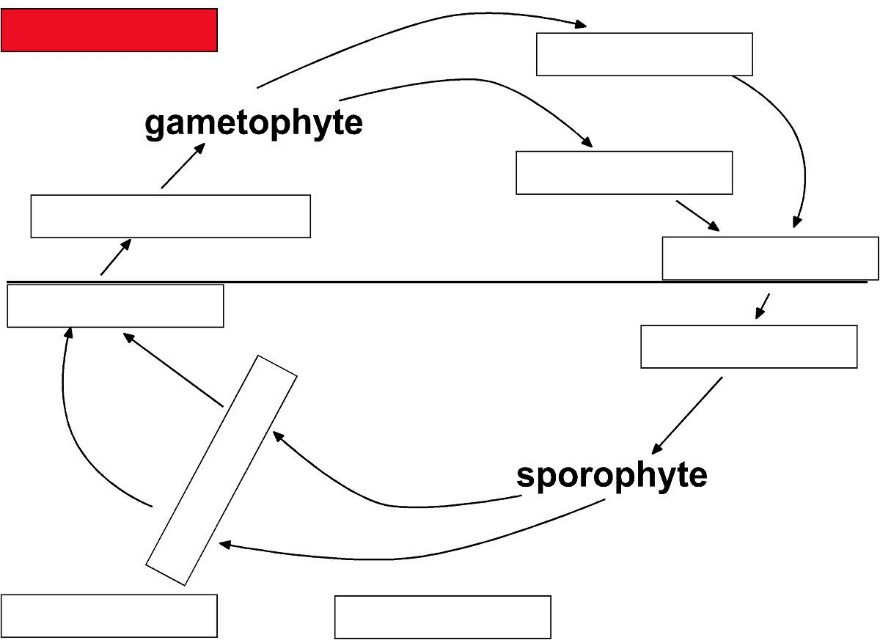 Haploid
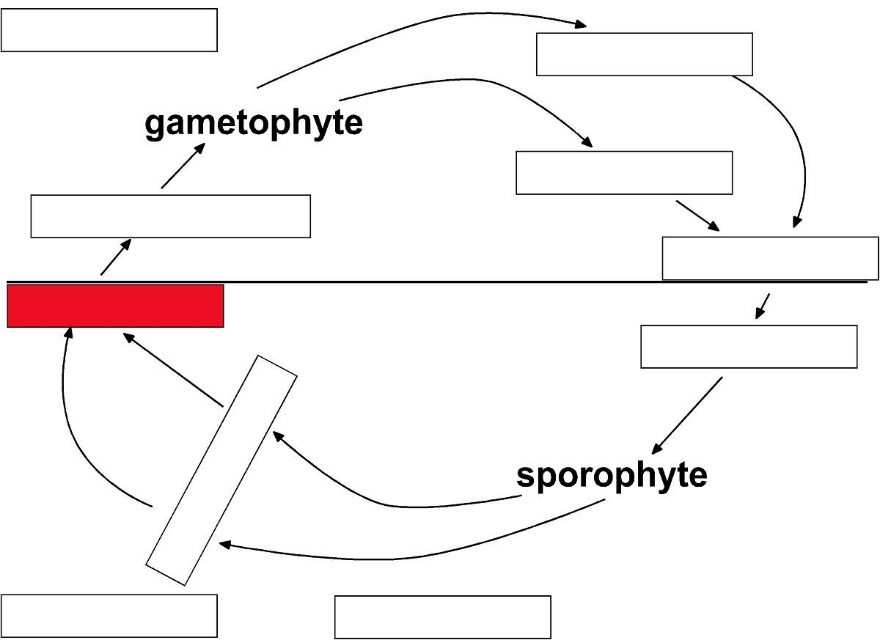 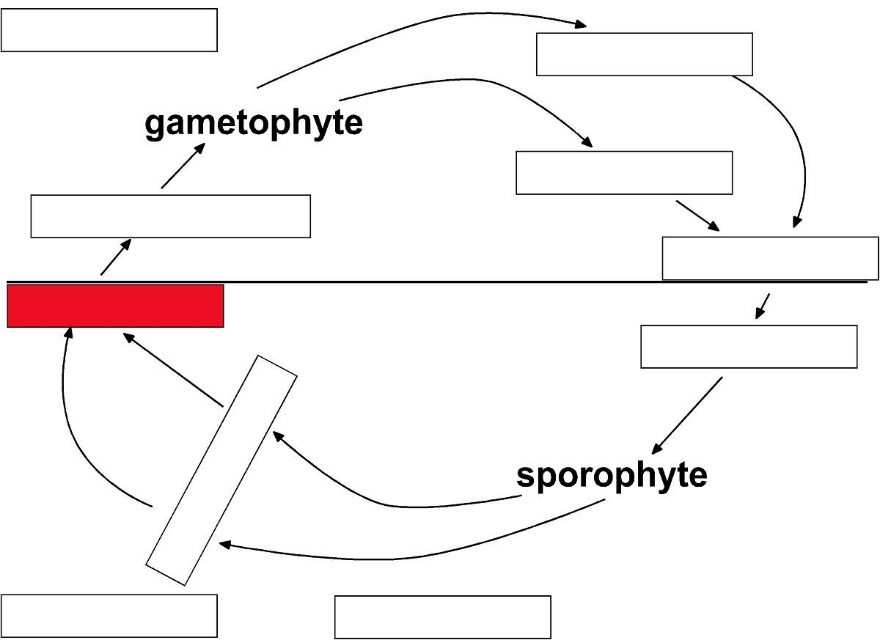 meiosis
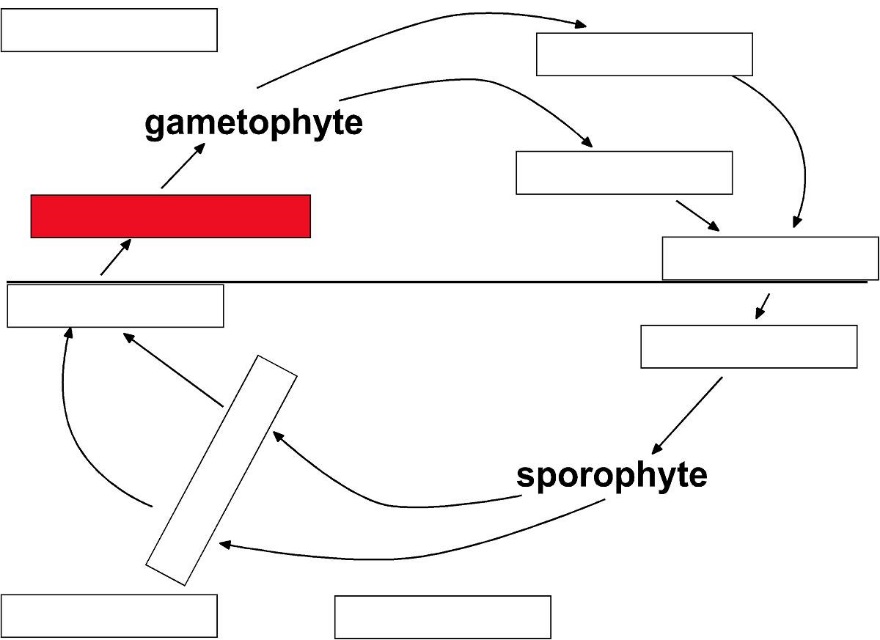 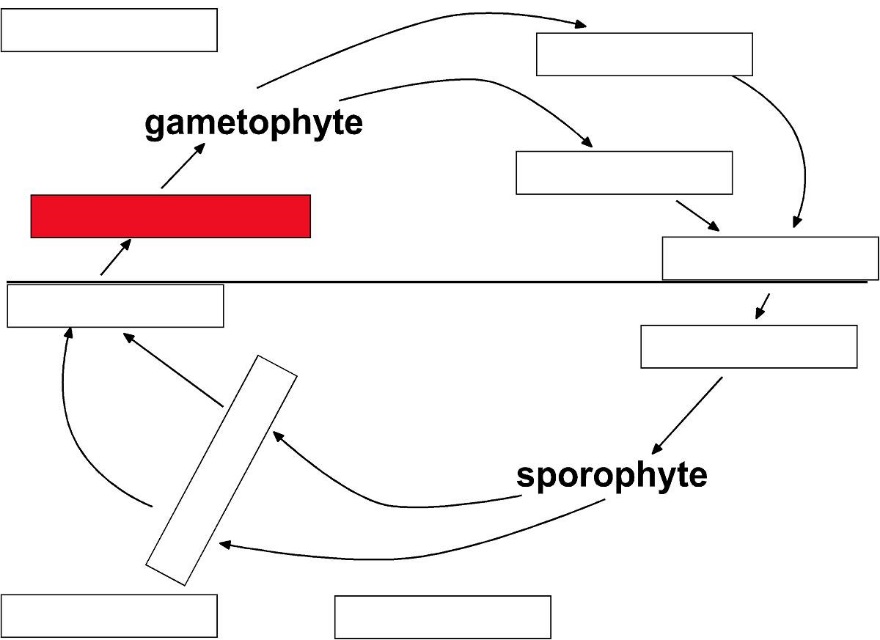 meiospores
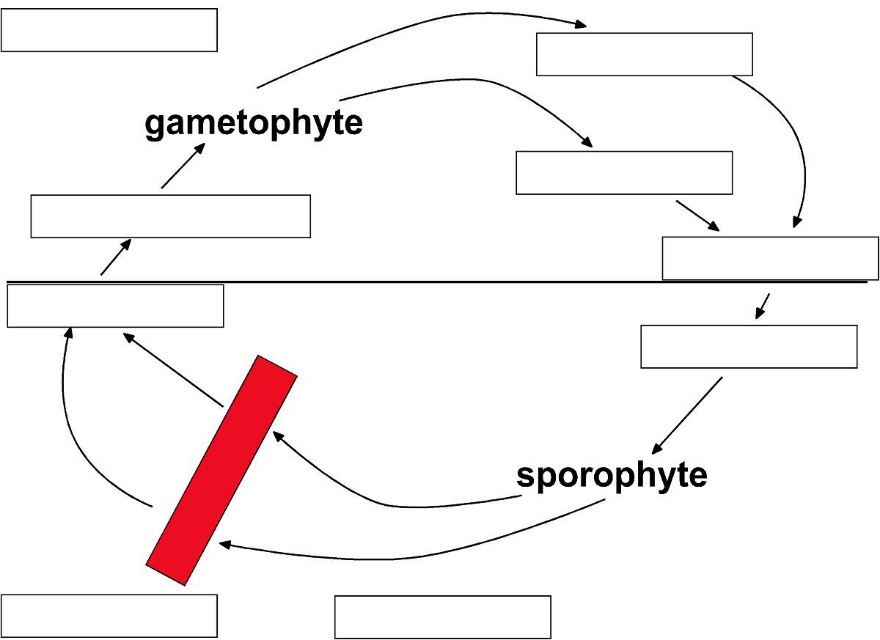 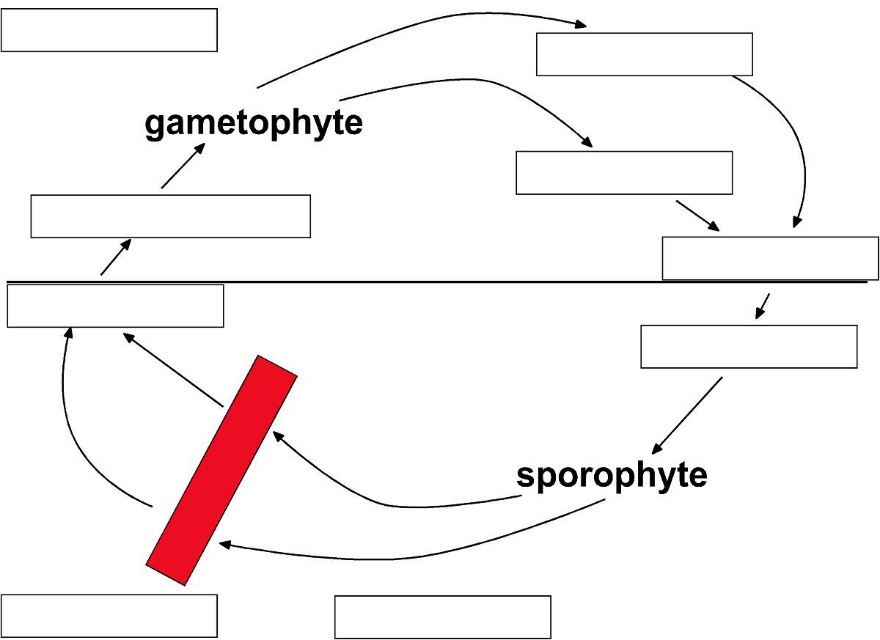 sporangium
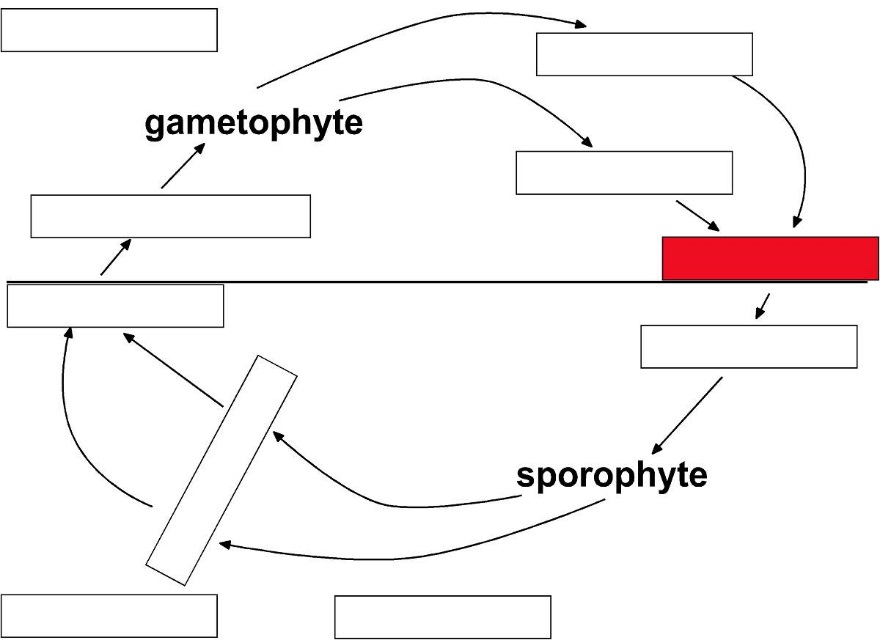 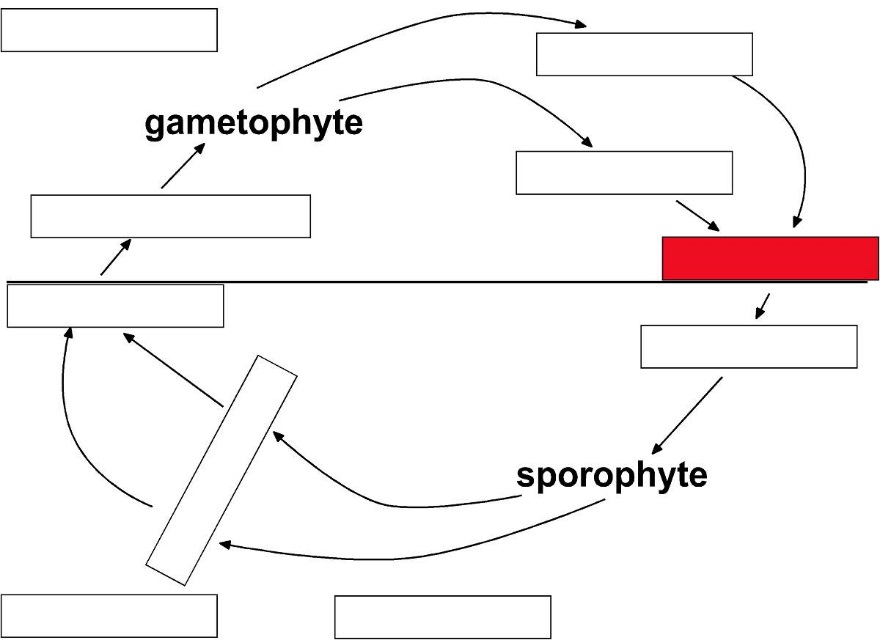 syngamy
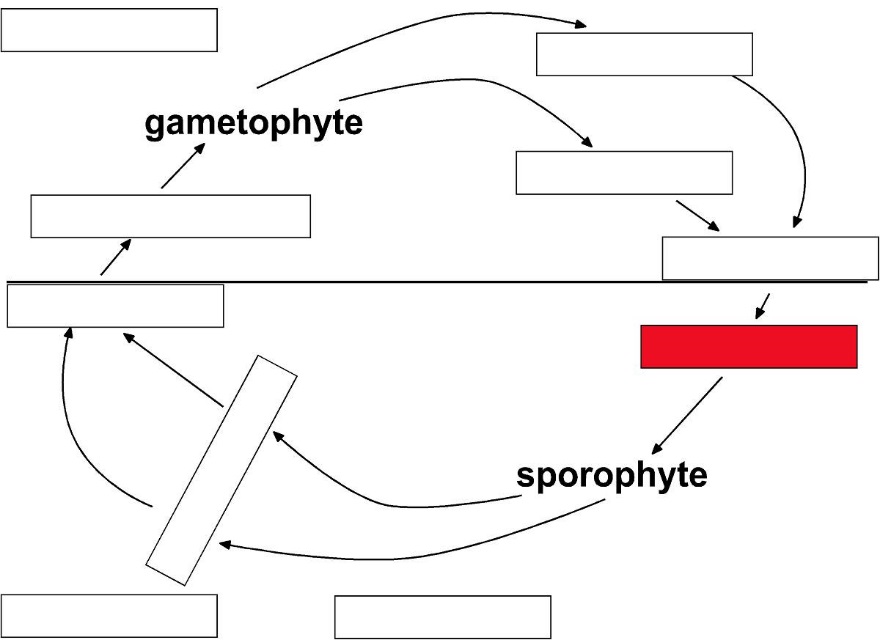 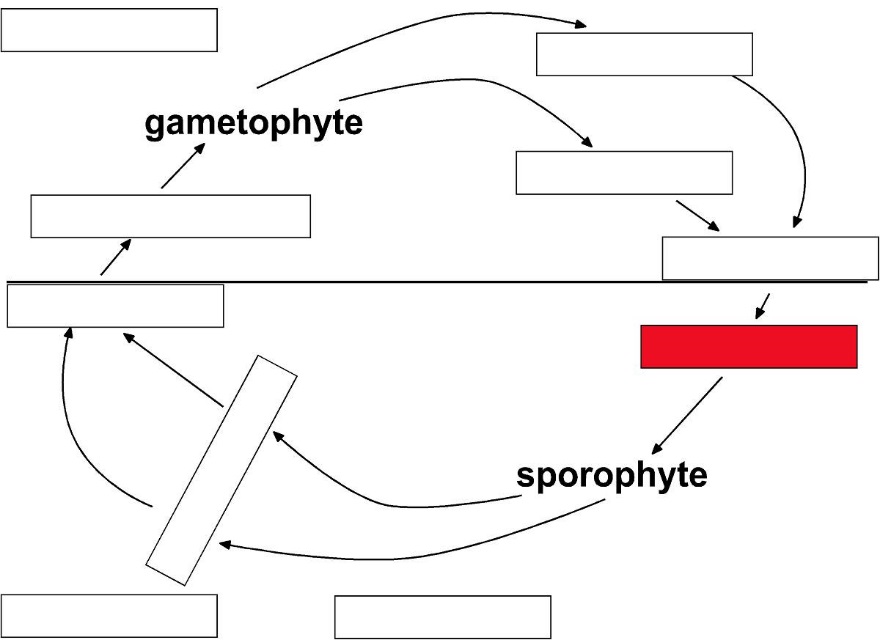 zygote
Lycophyta
Lycopodium
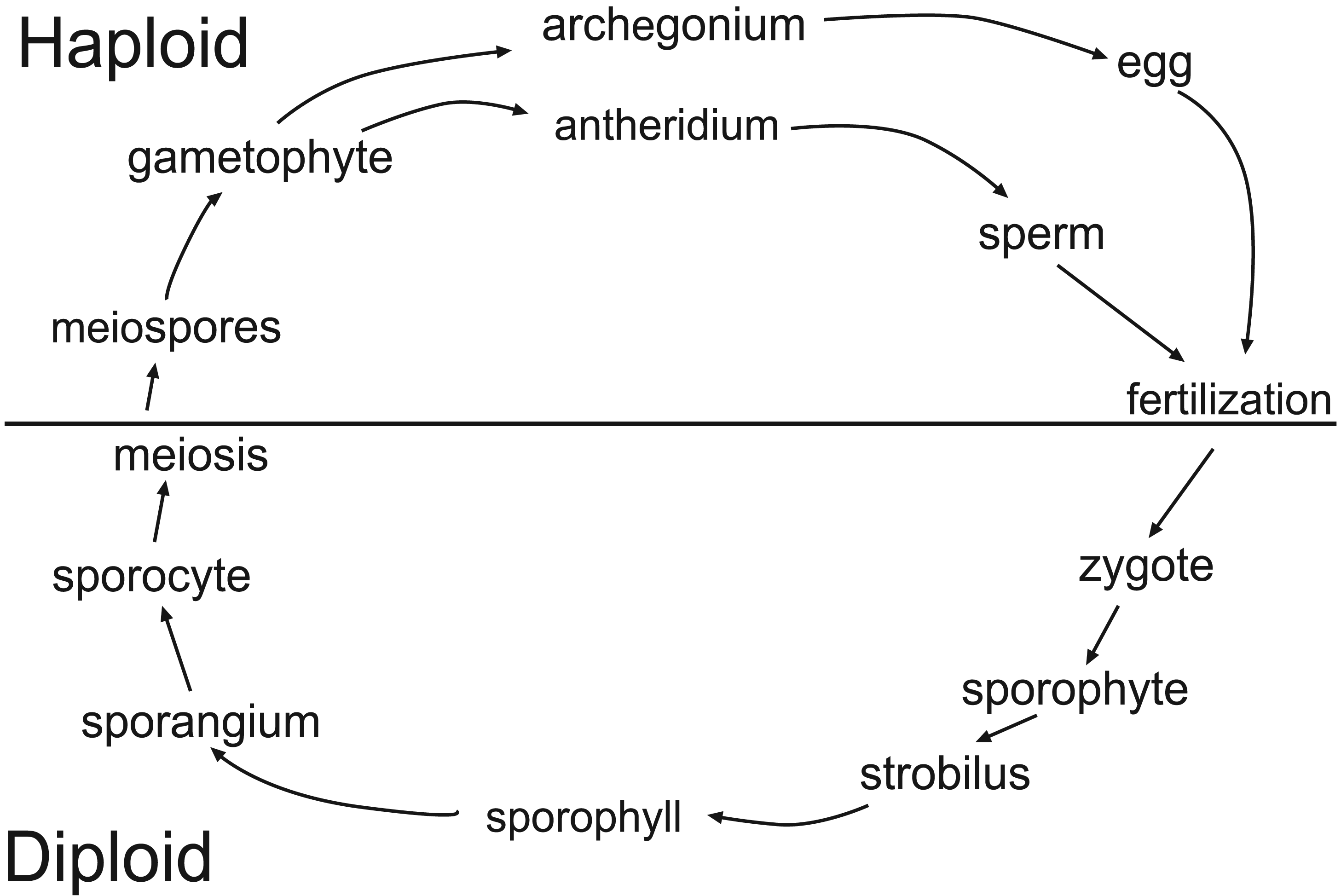 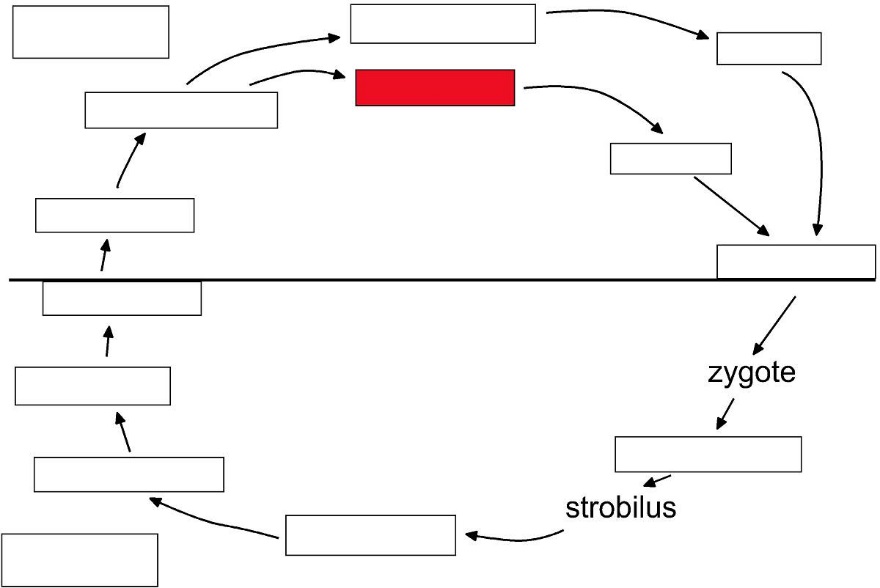 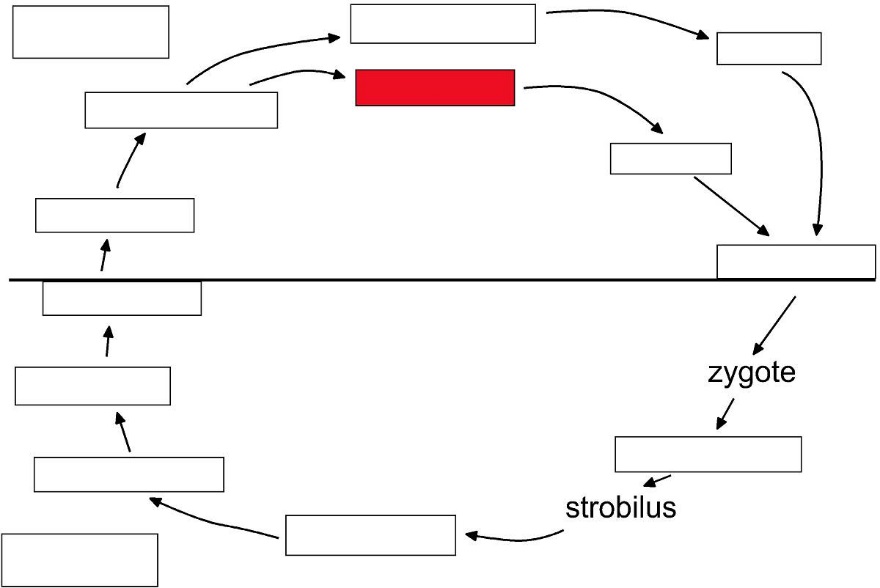 antheridium
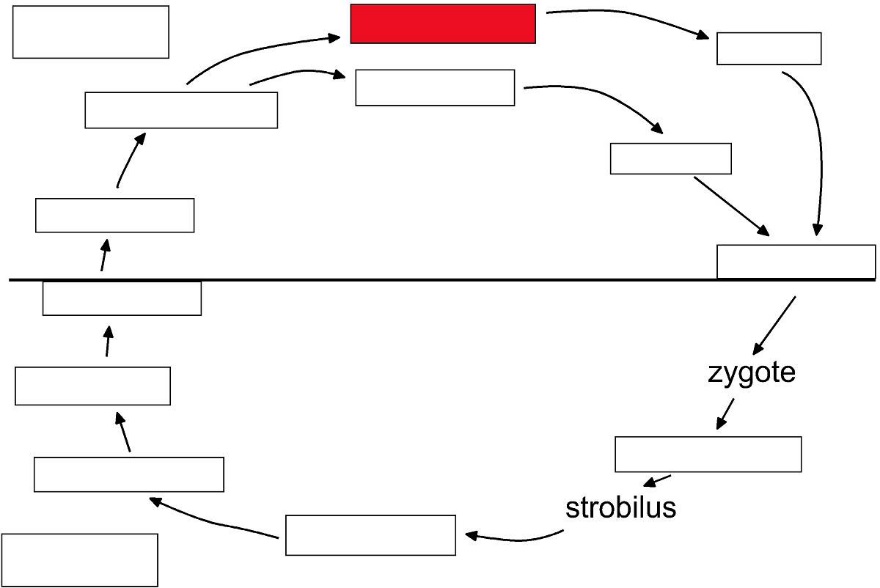 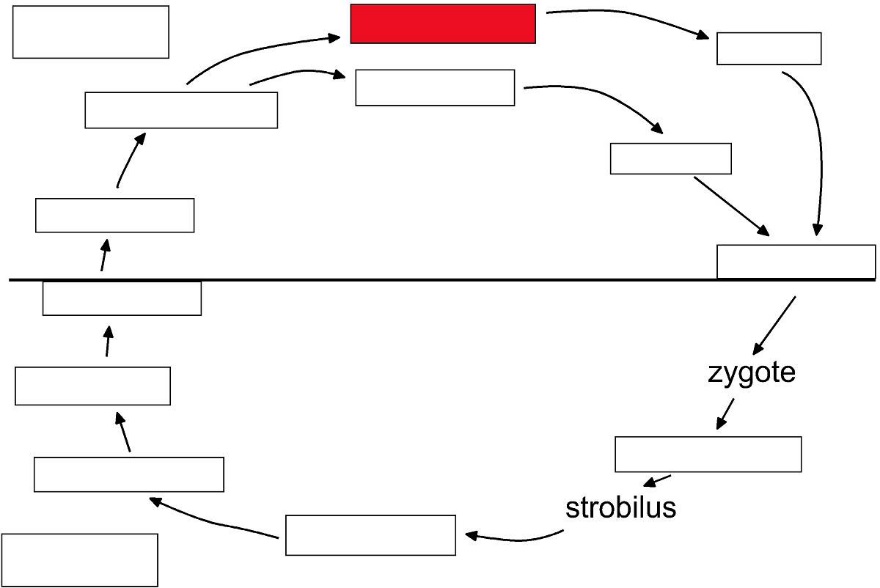 archegonium
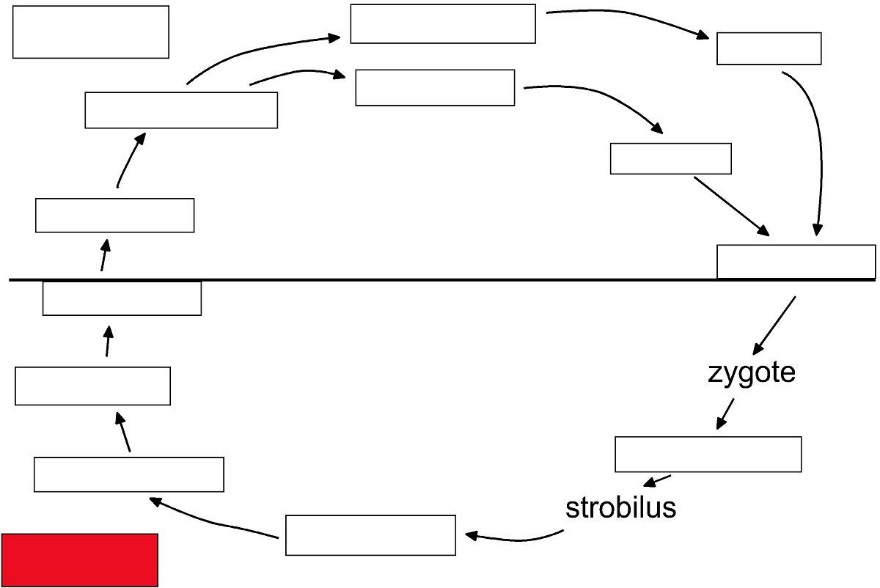 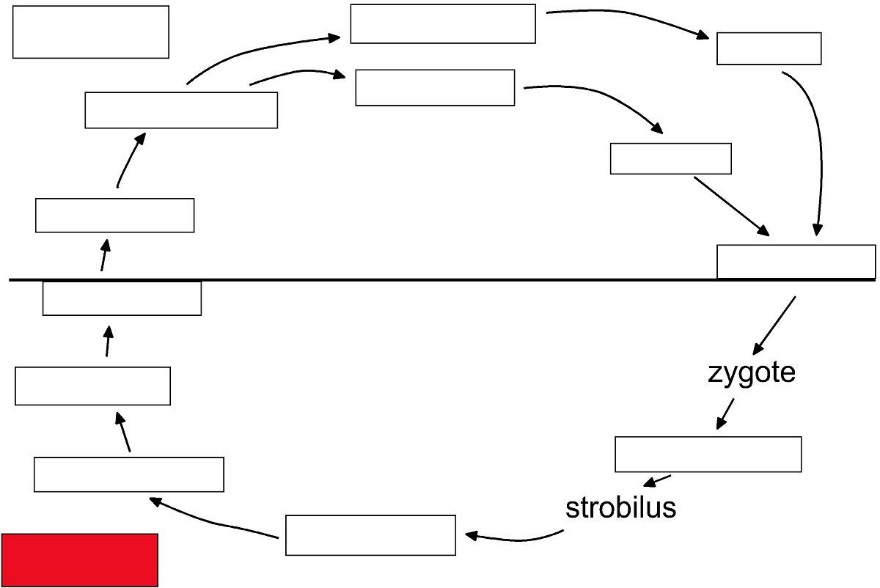 Diploid
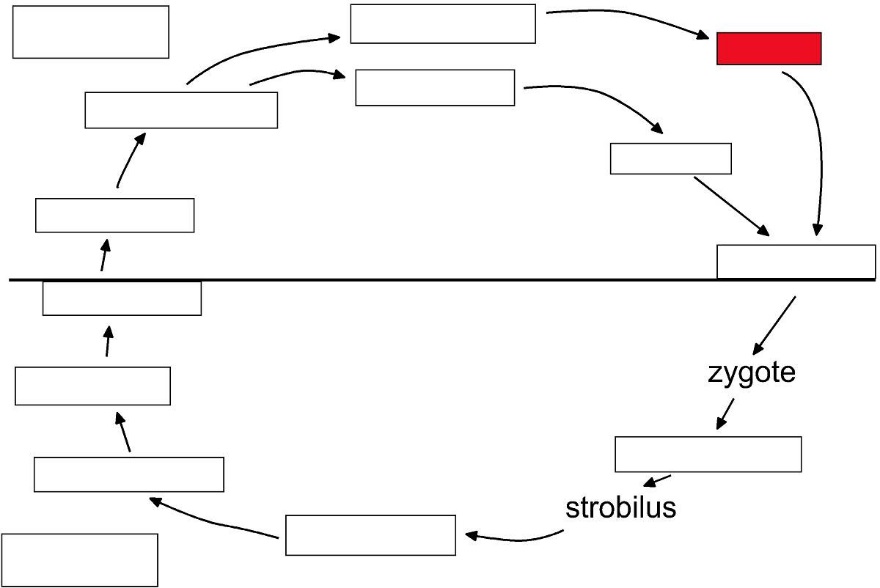 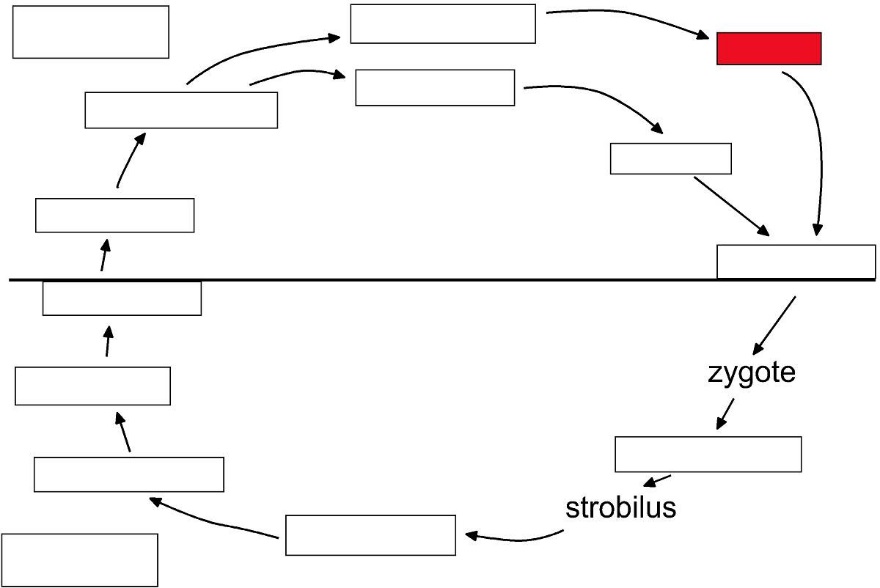 egg
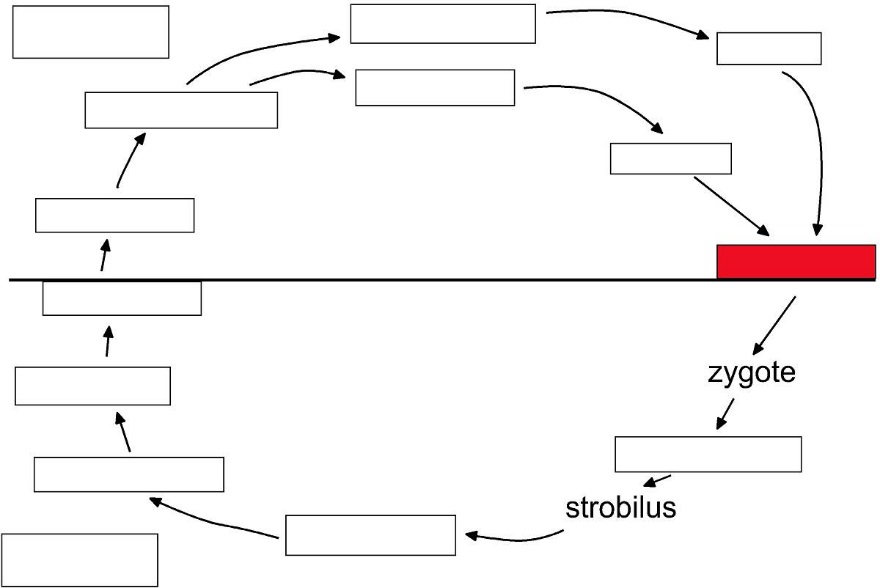 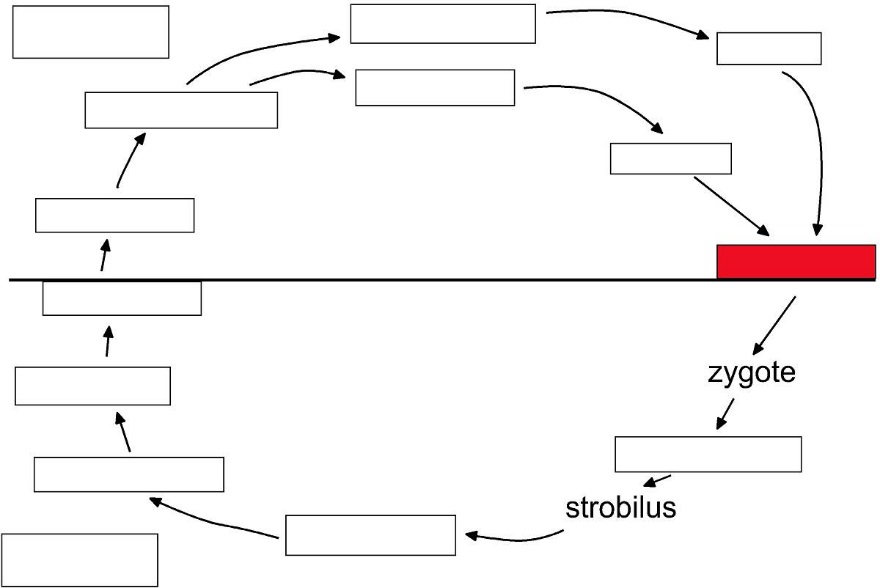 fertilization
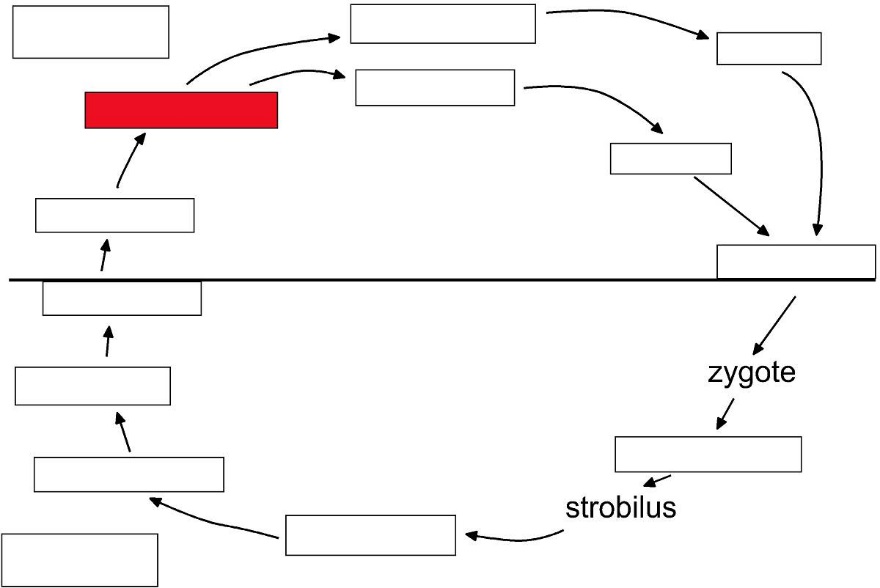 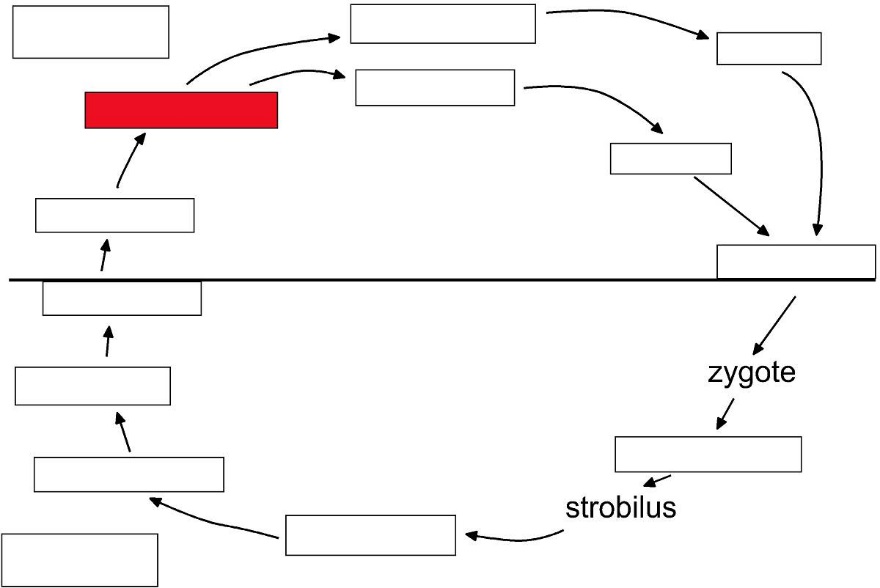 gametophyte
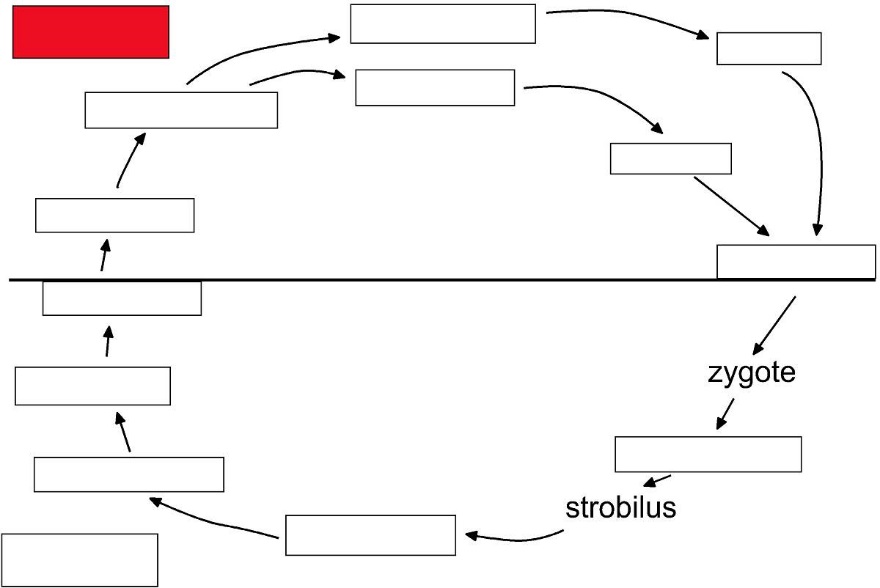 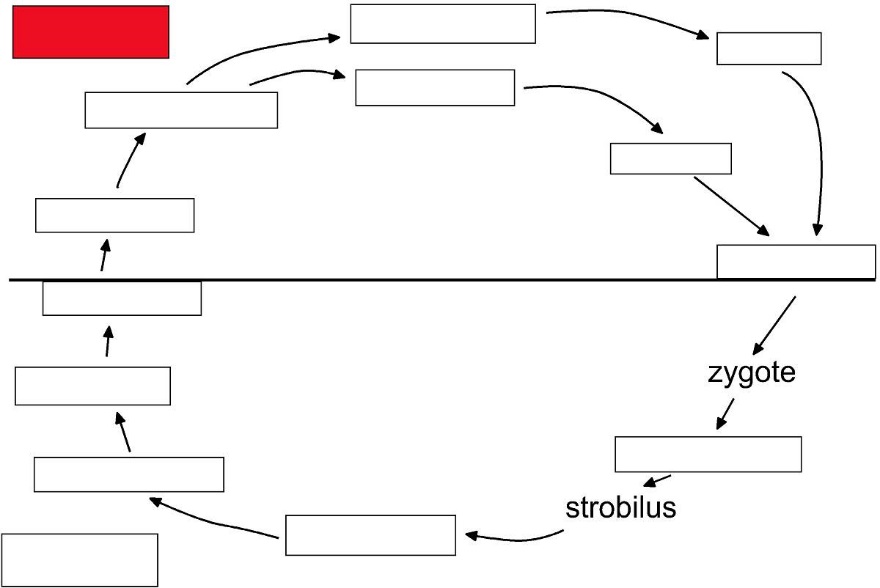 Haploid
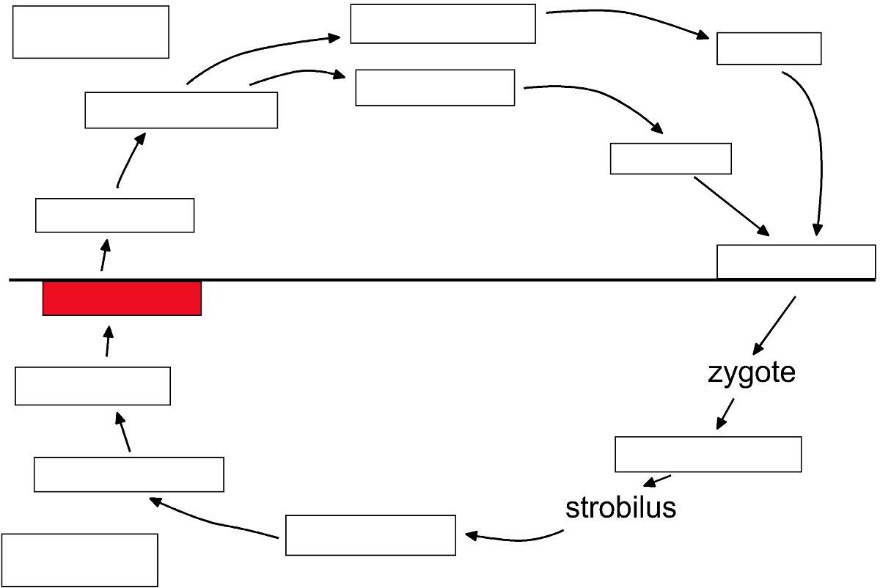 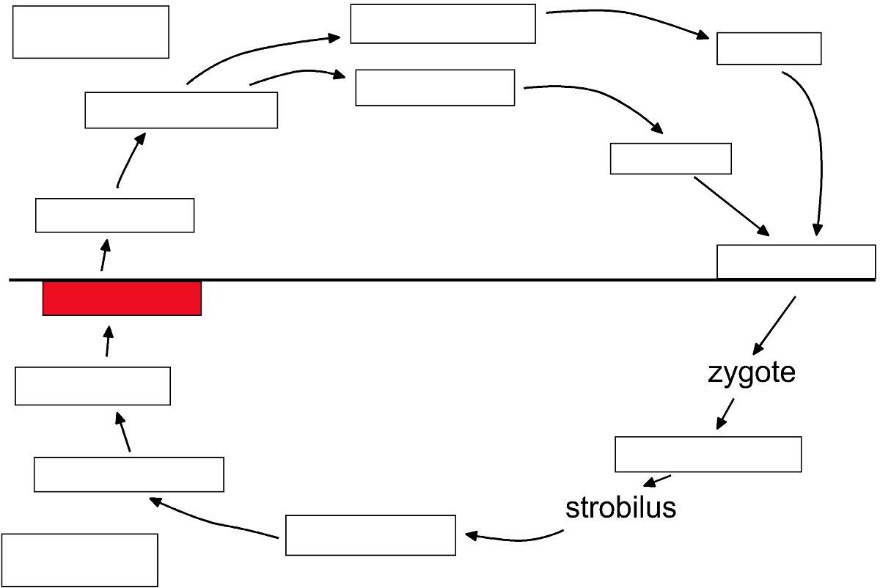 meiosis
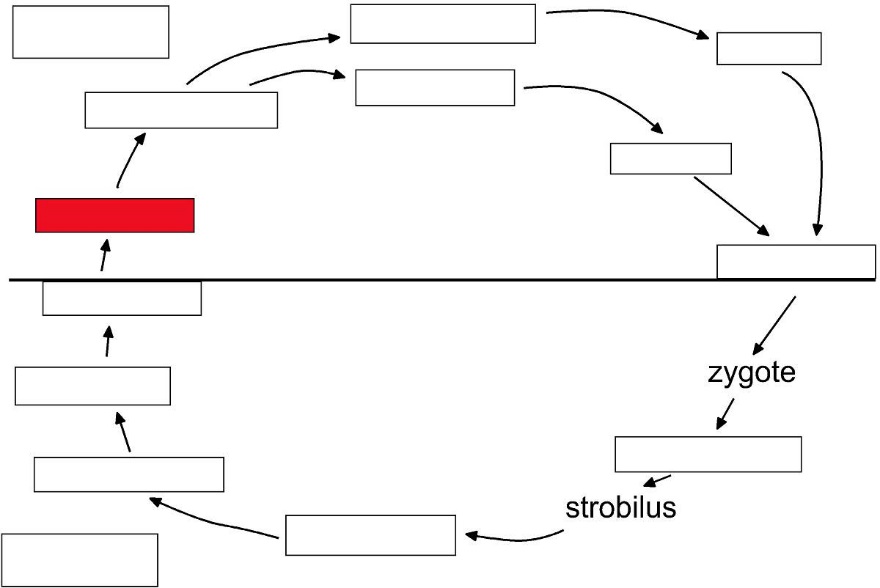 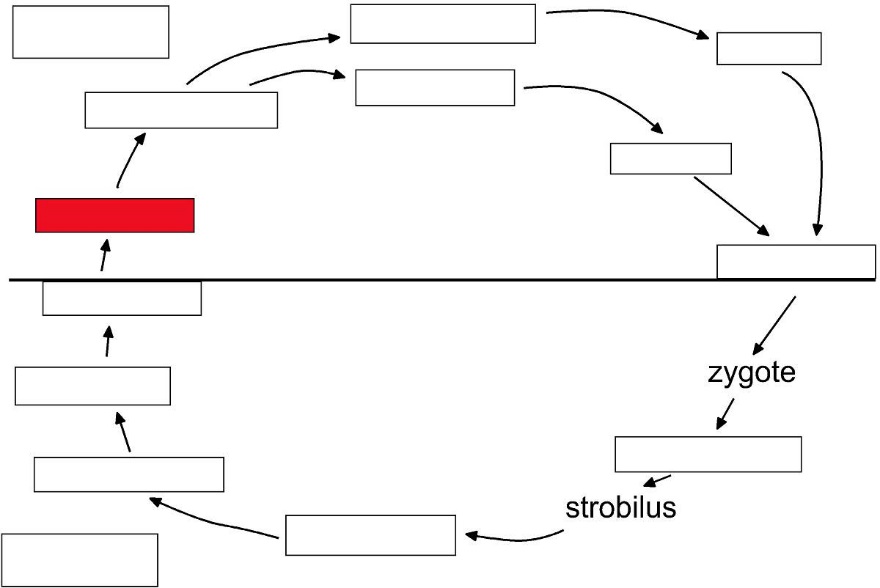 meiospores
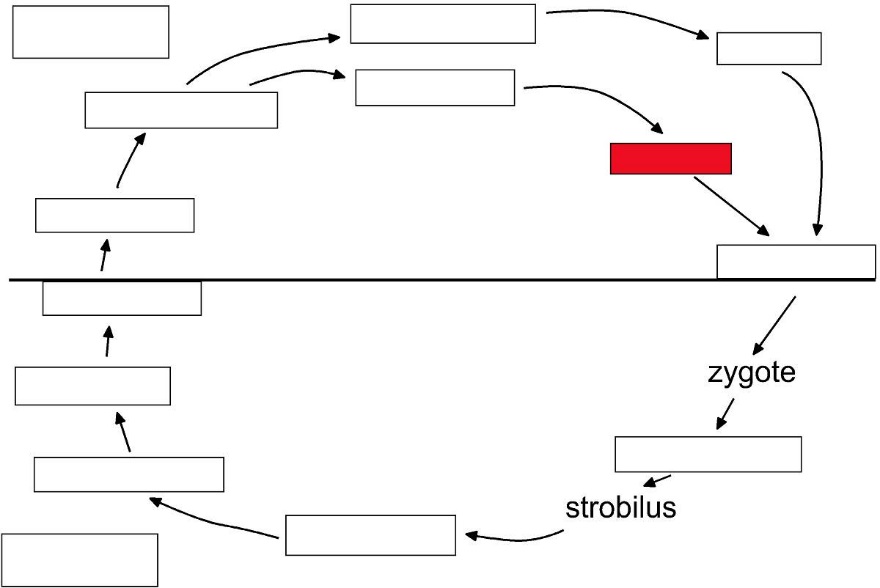 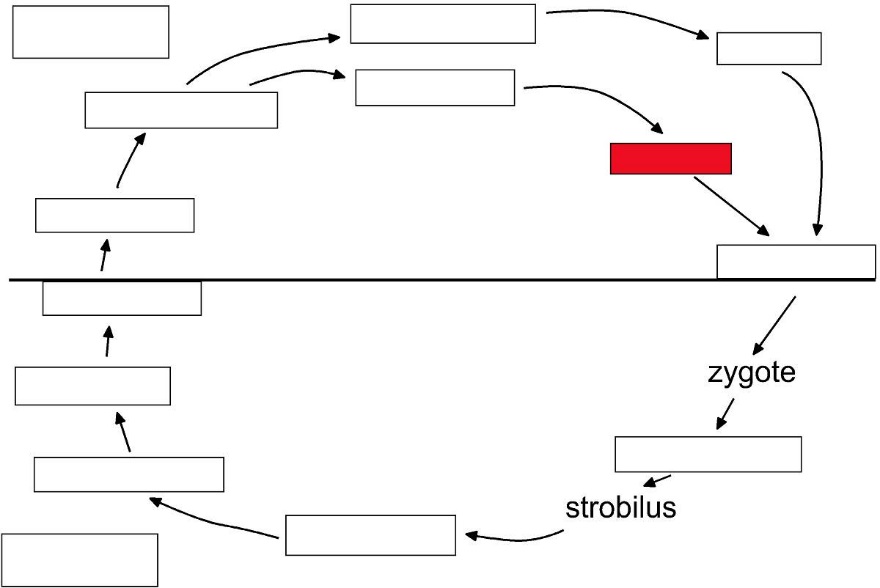 sperm
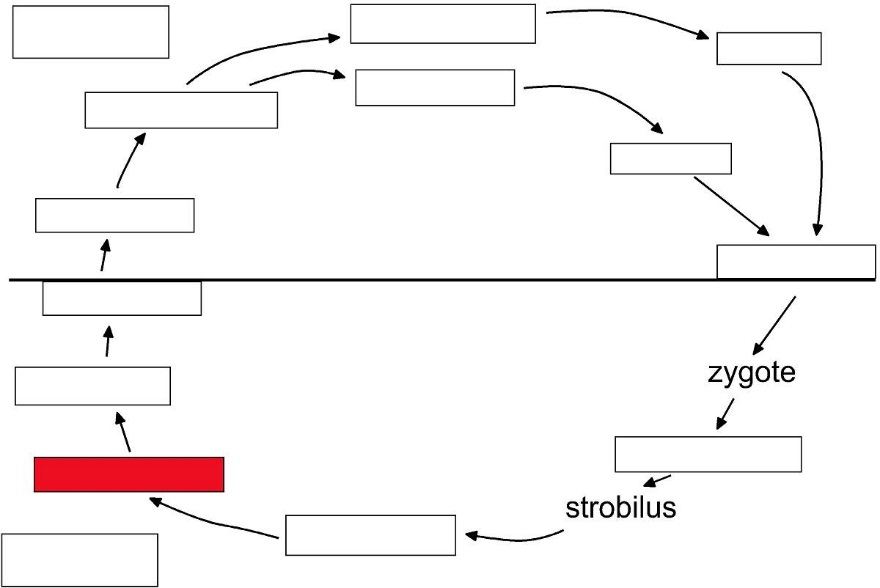 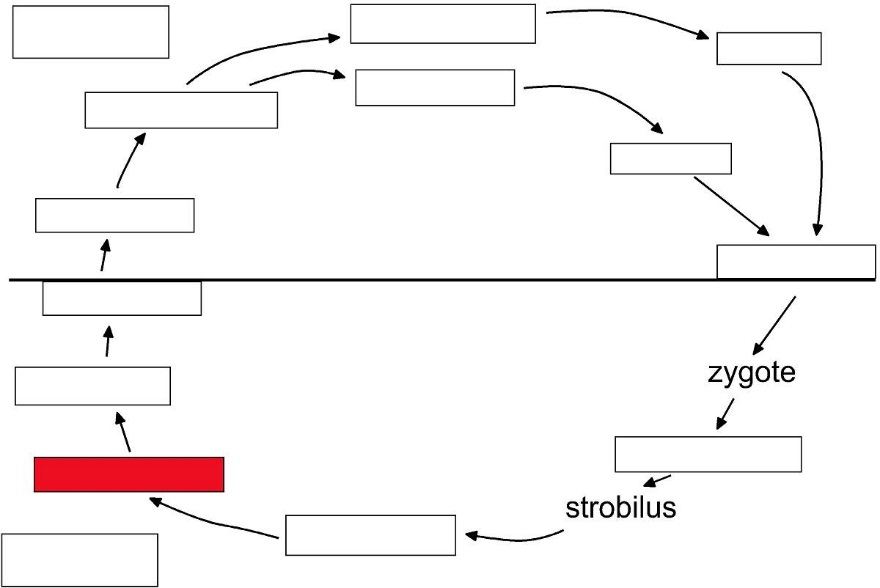 sporangium
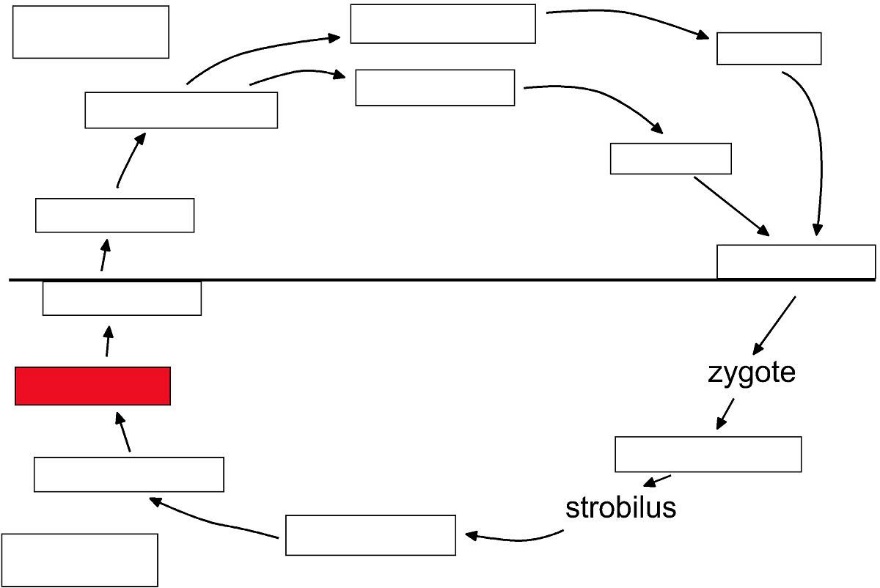 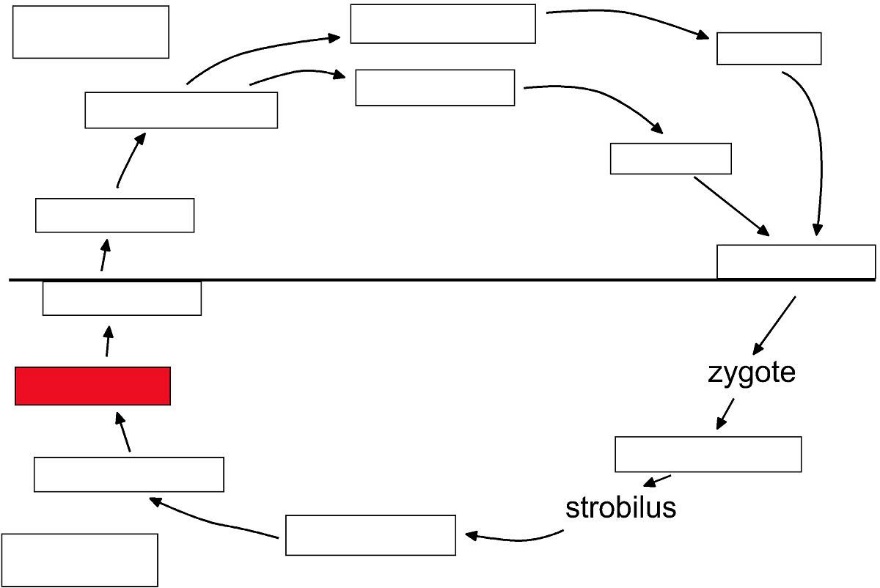 sporocyte
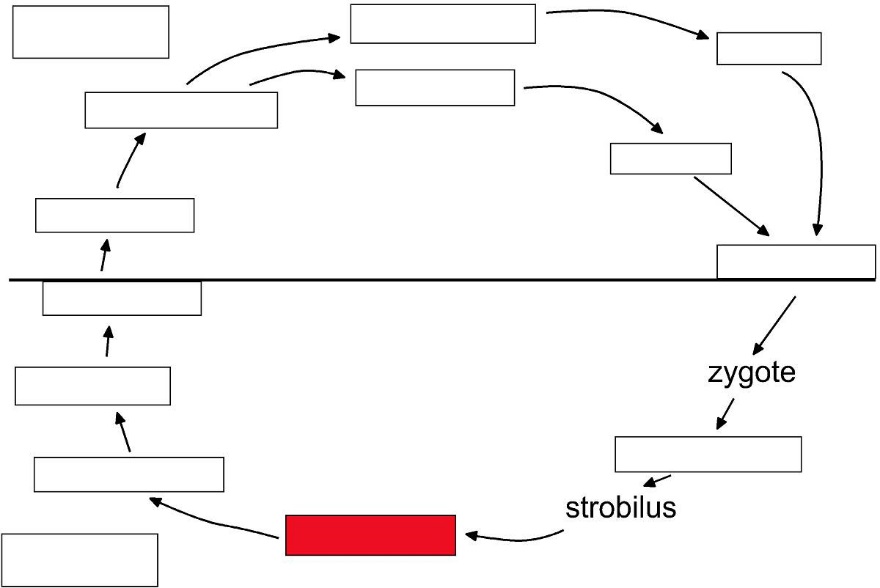 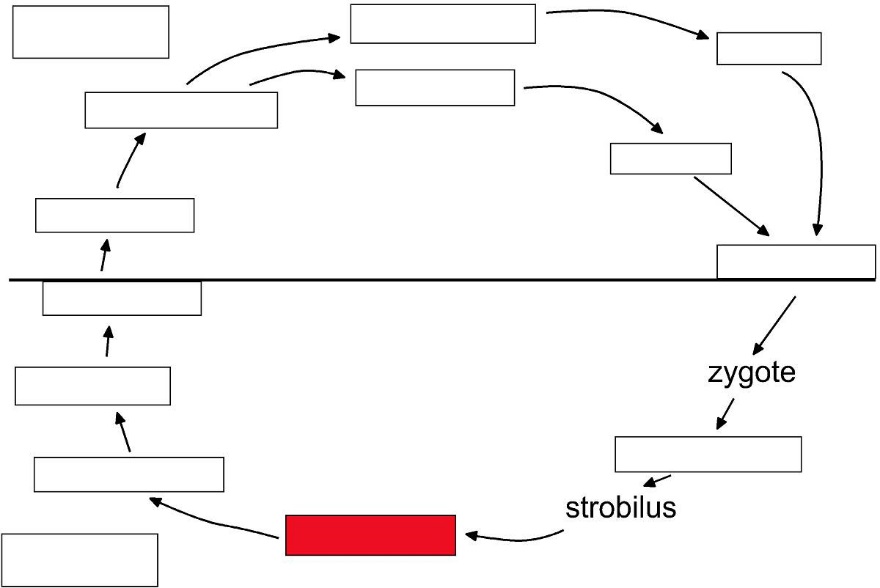 sporophyll
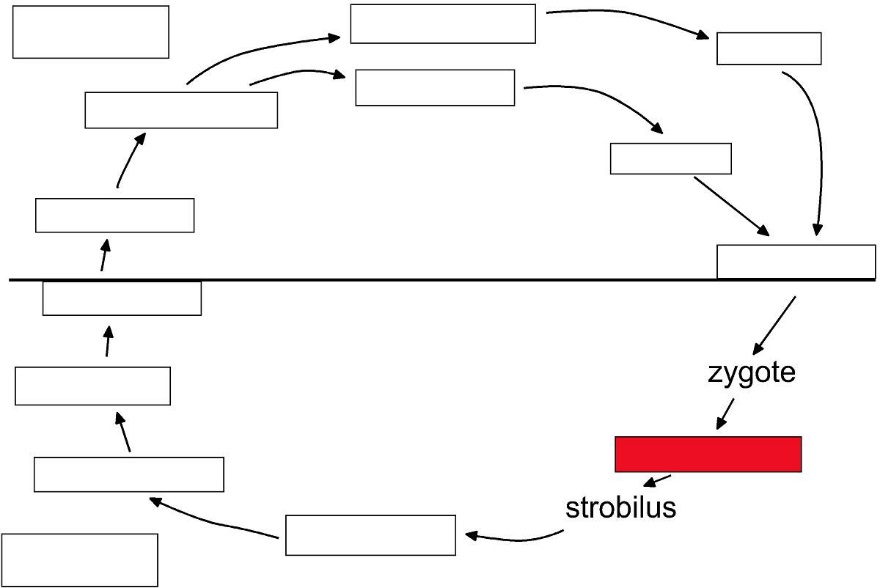 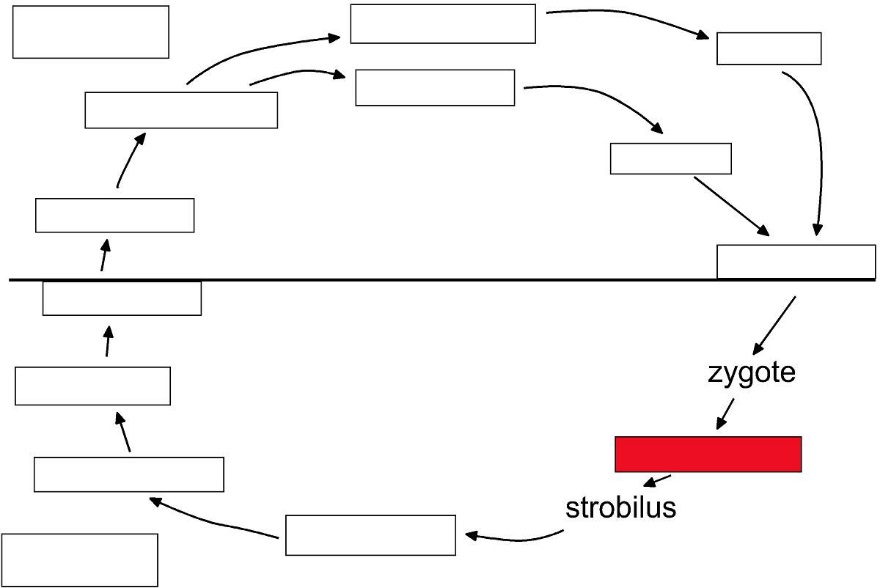 sporophyte
Lycophyta
Selaginella & Isoetes
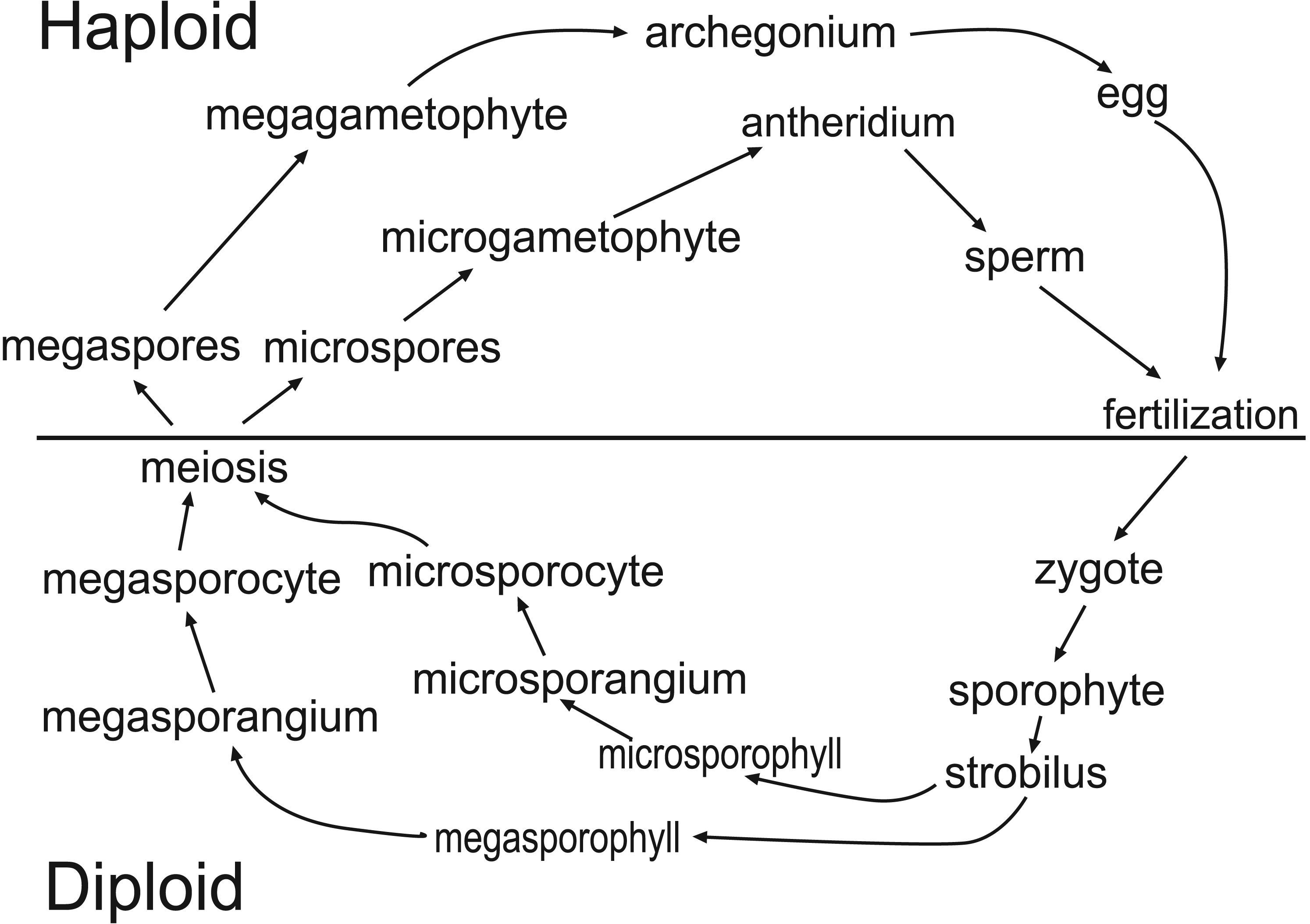 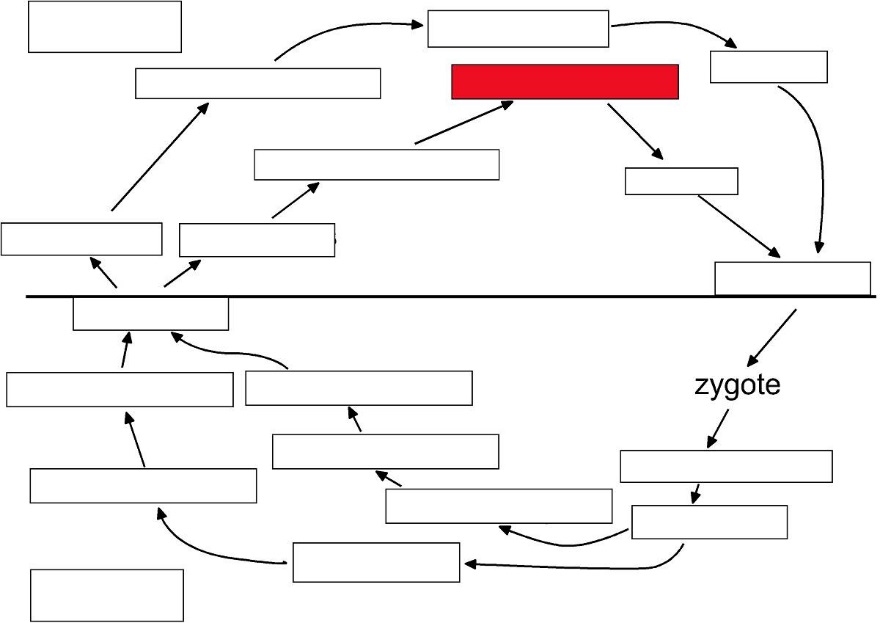 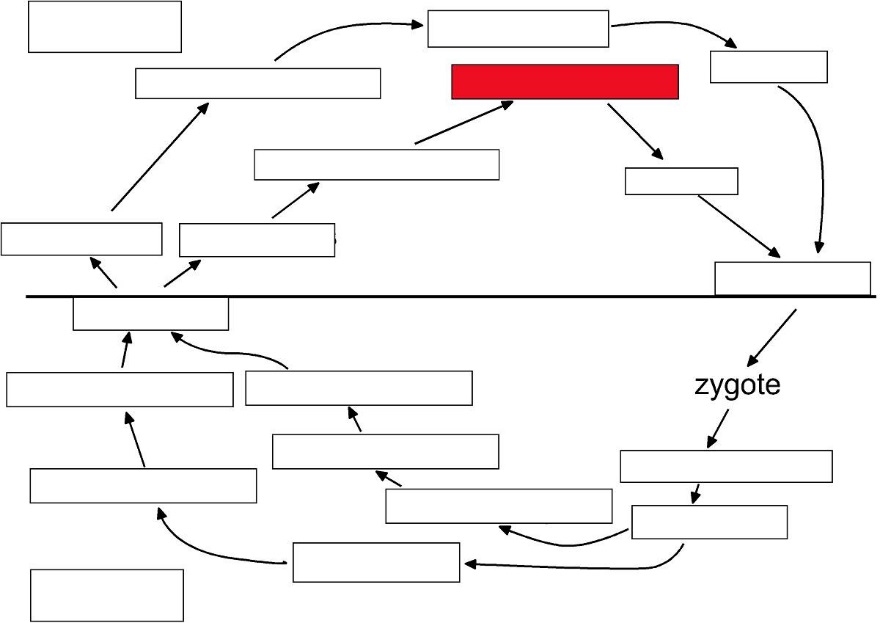 antheridium
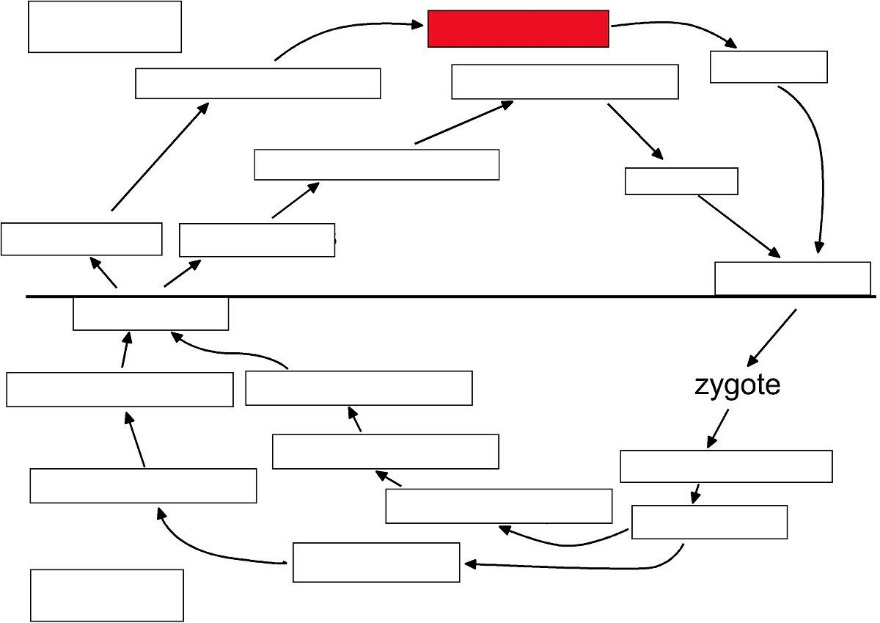 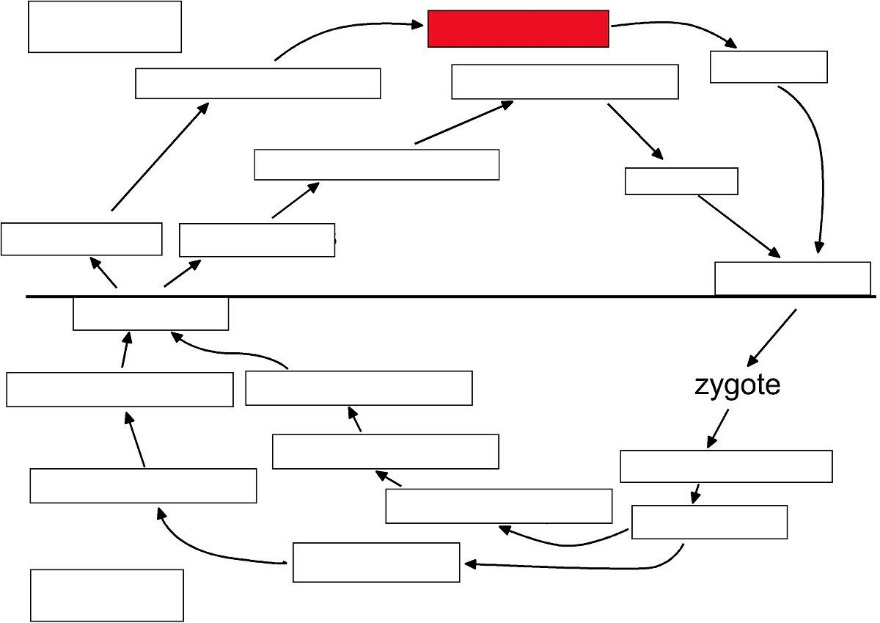 archegonium
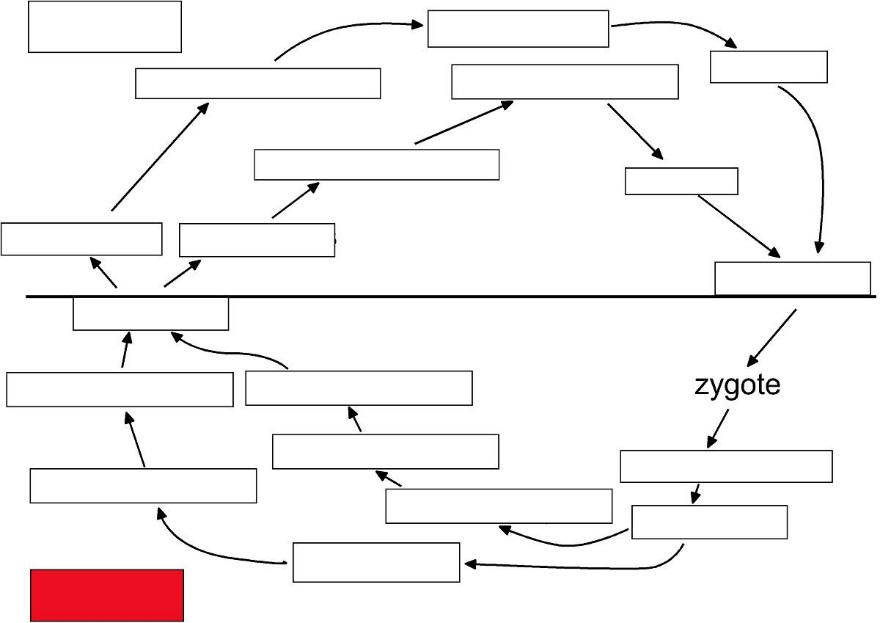 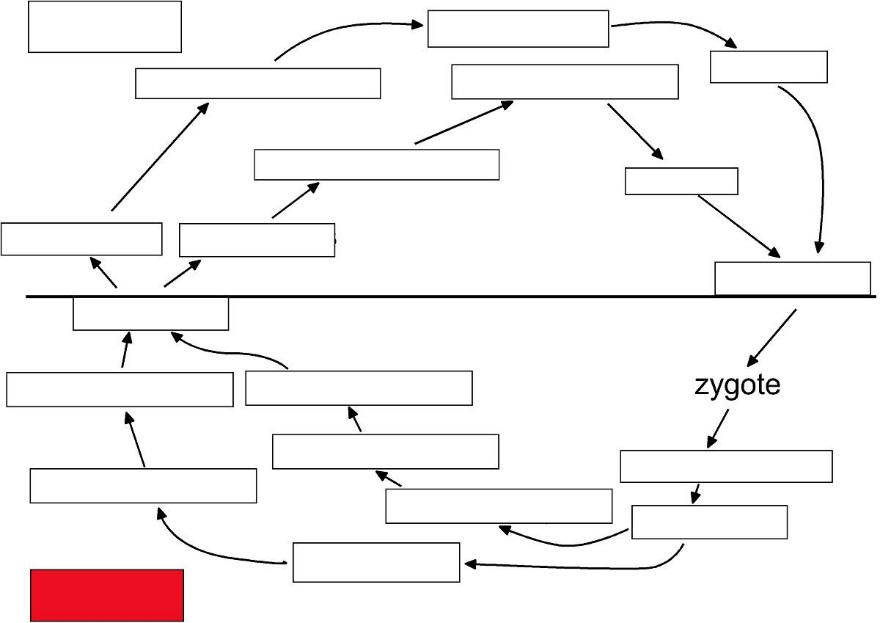 Diploid
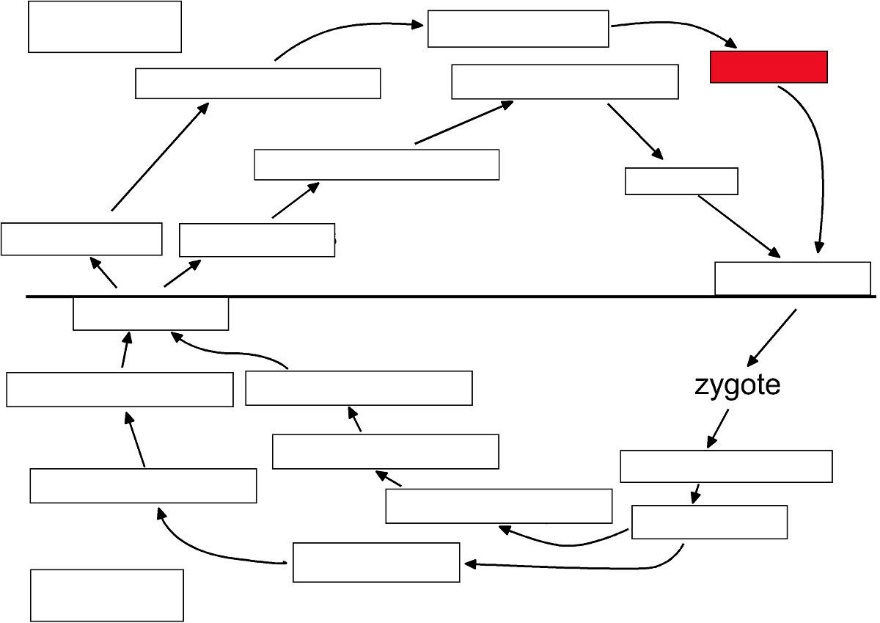 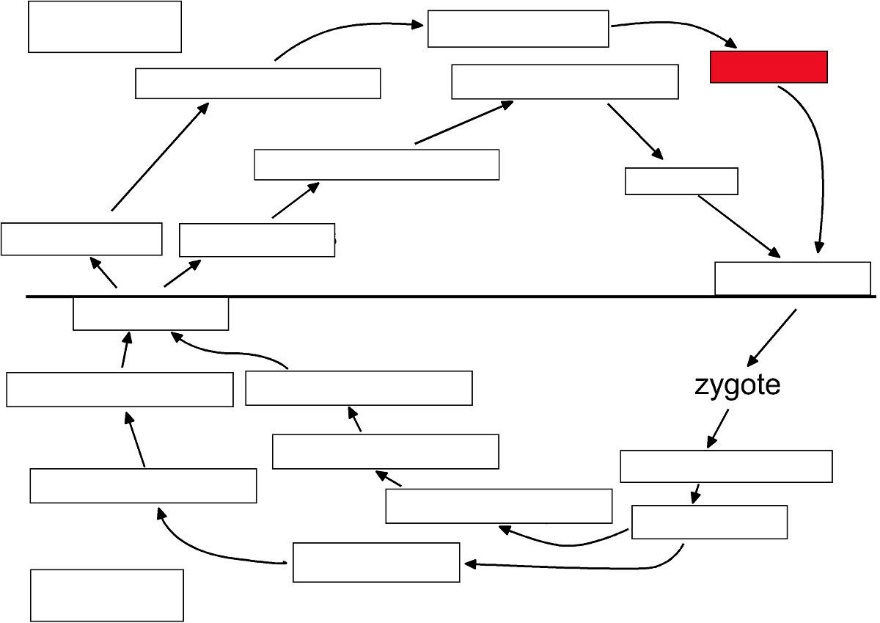 egg
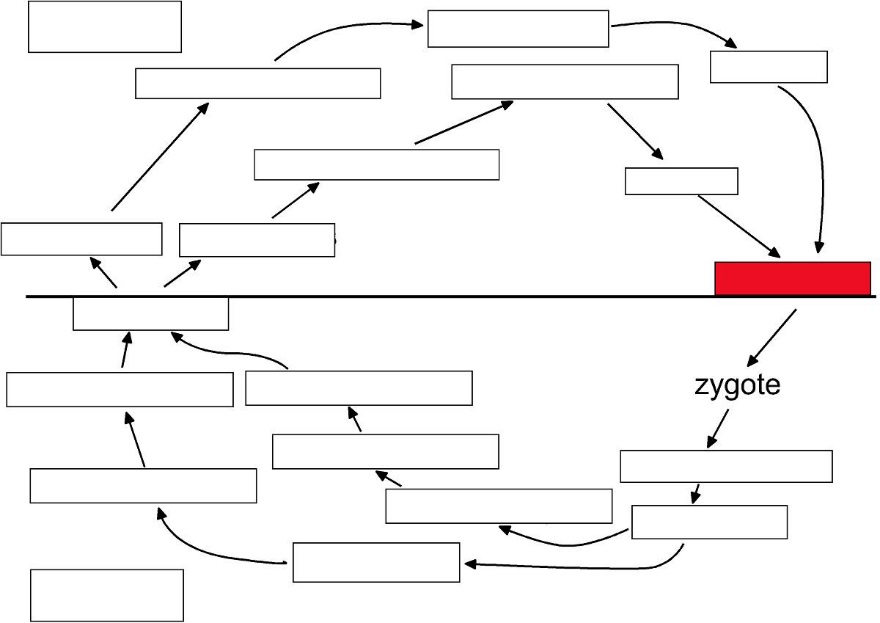 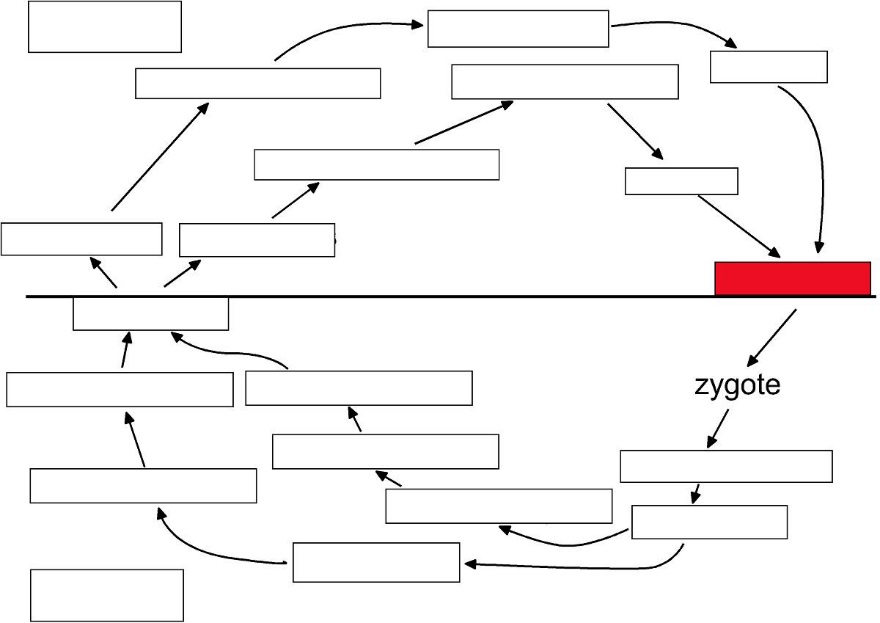 fertilization
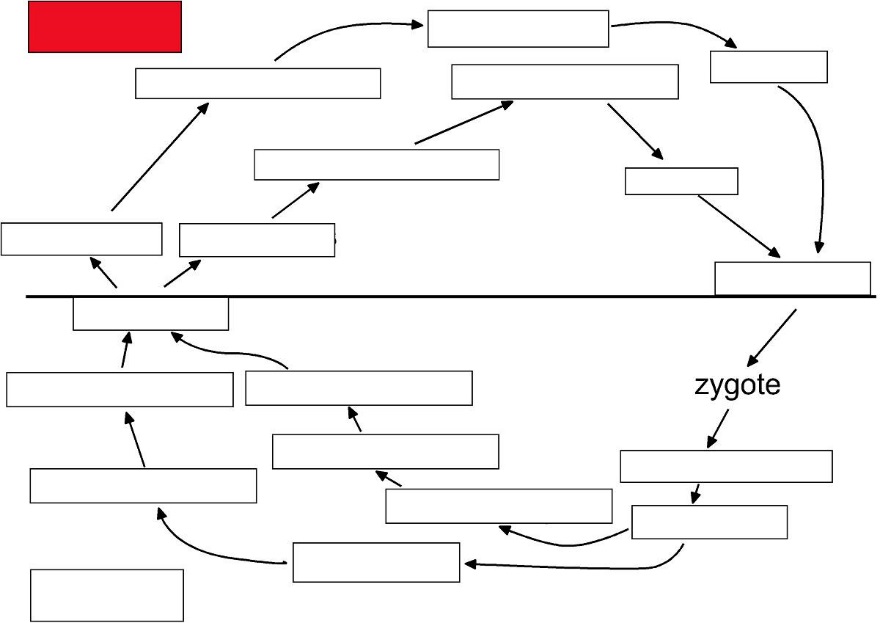 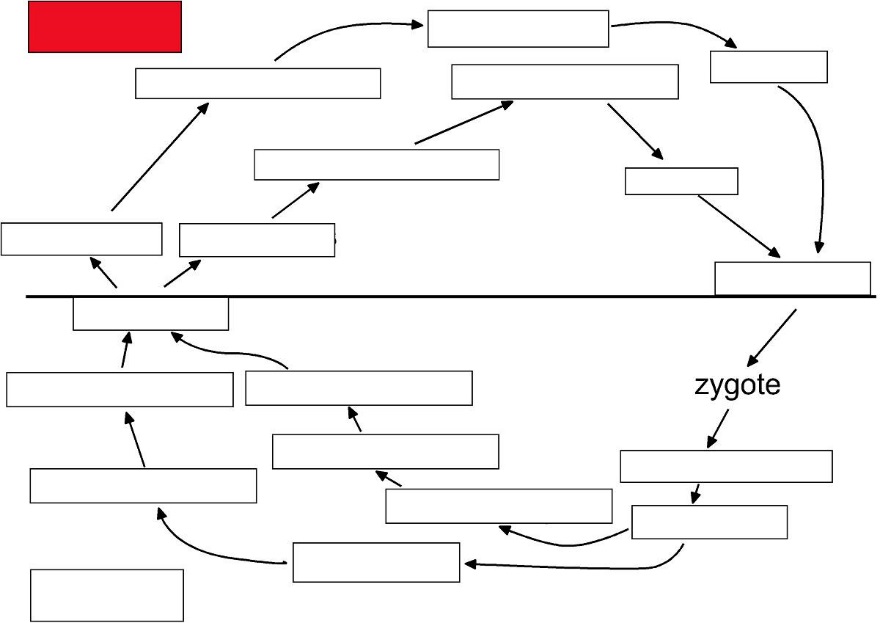 Haploid
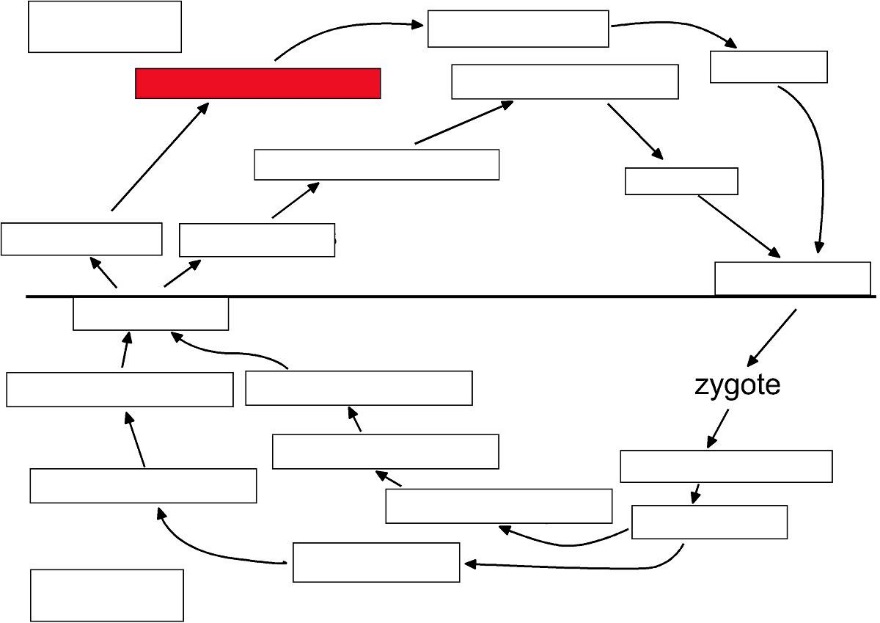 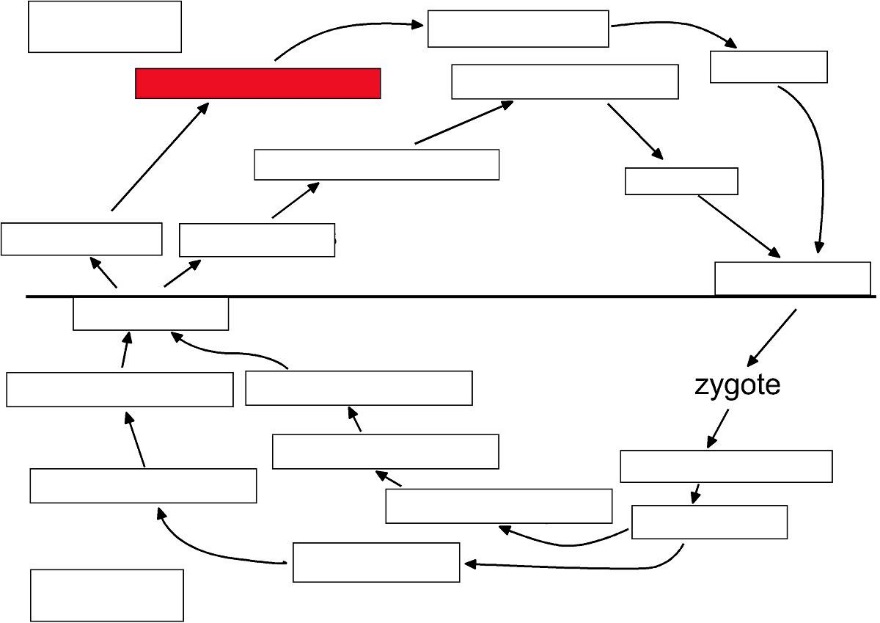 megagametophyte
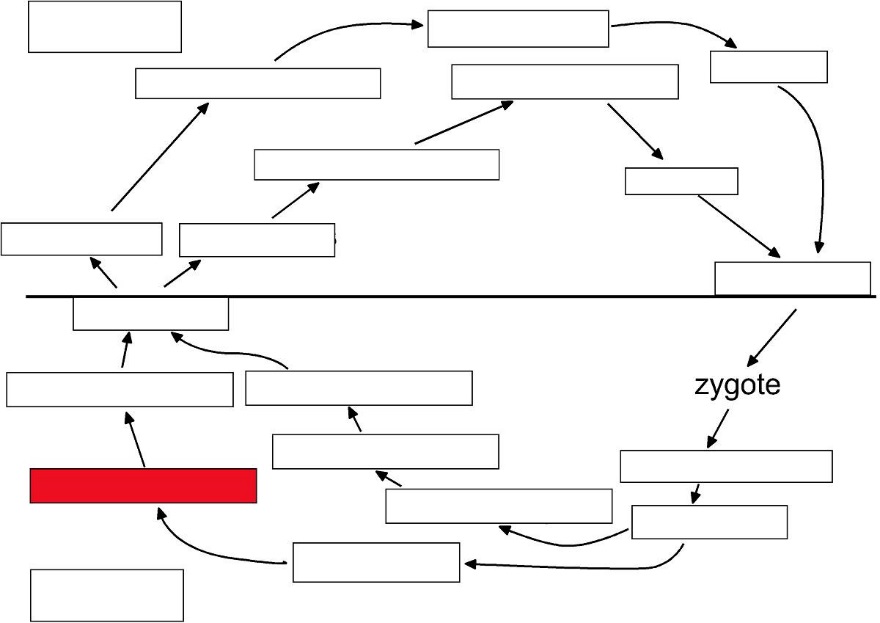 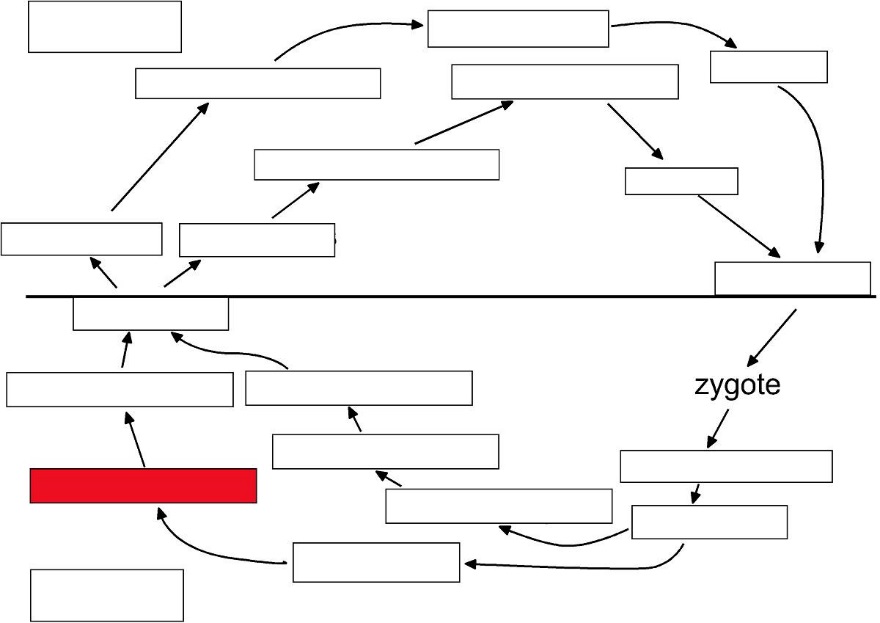 megasporangium
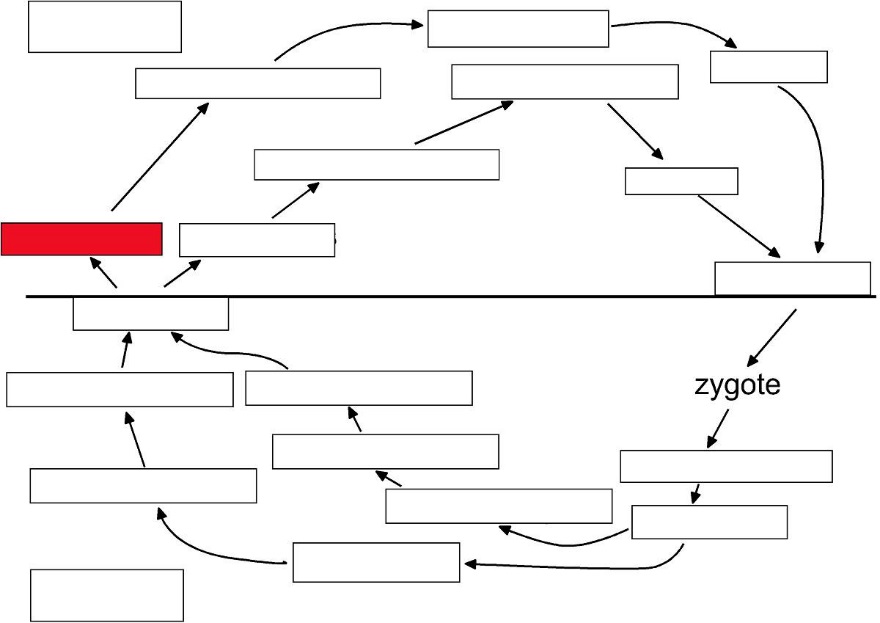 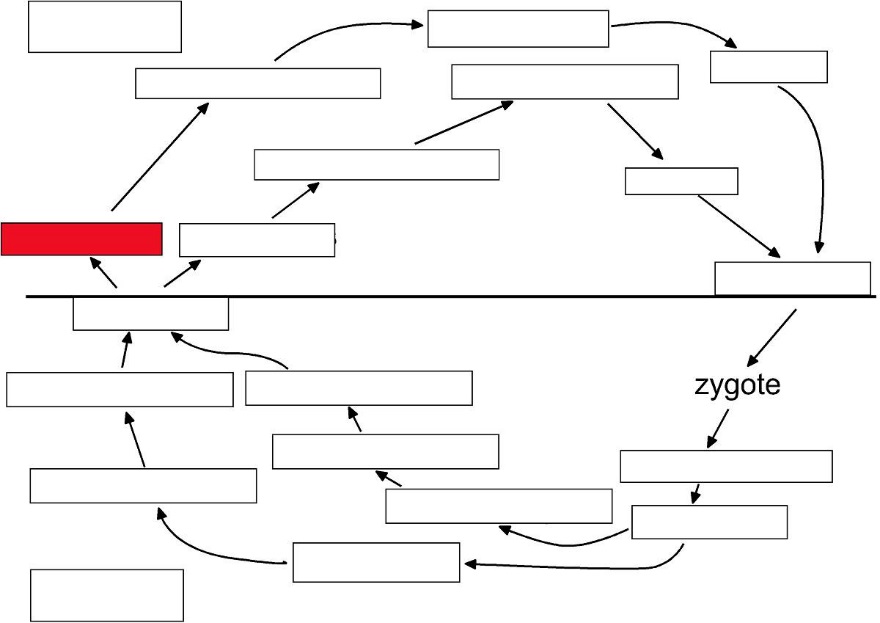 megaspores
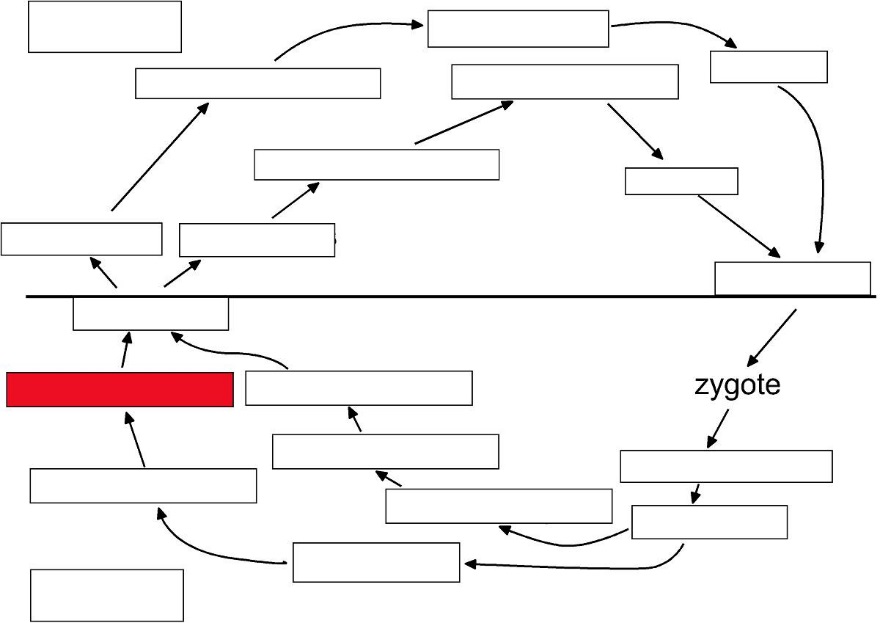 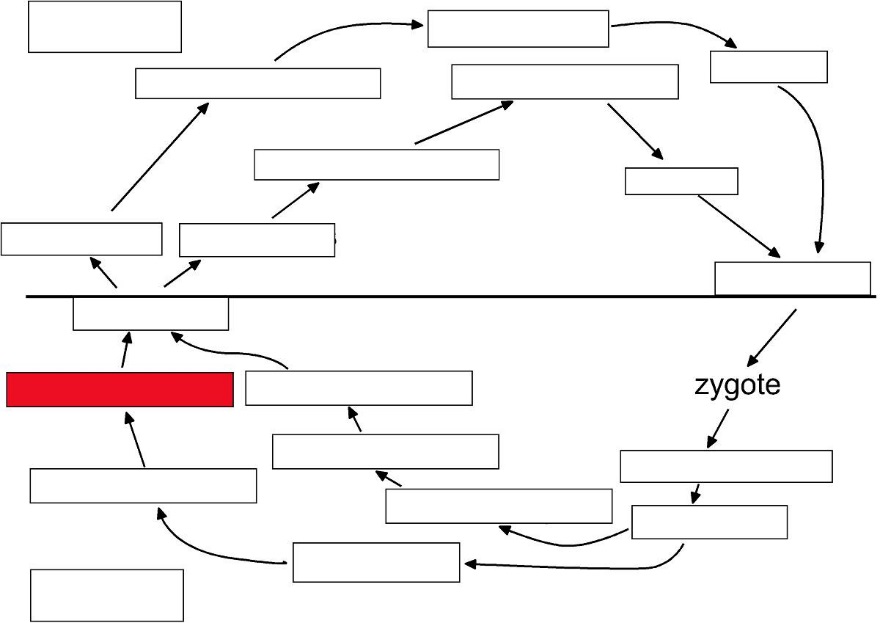 megasporcytes
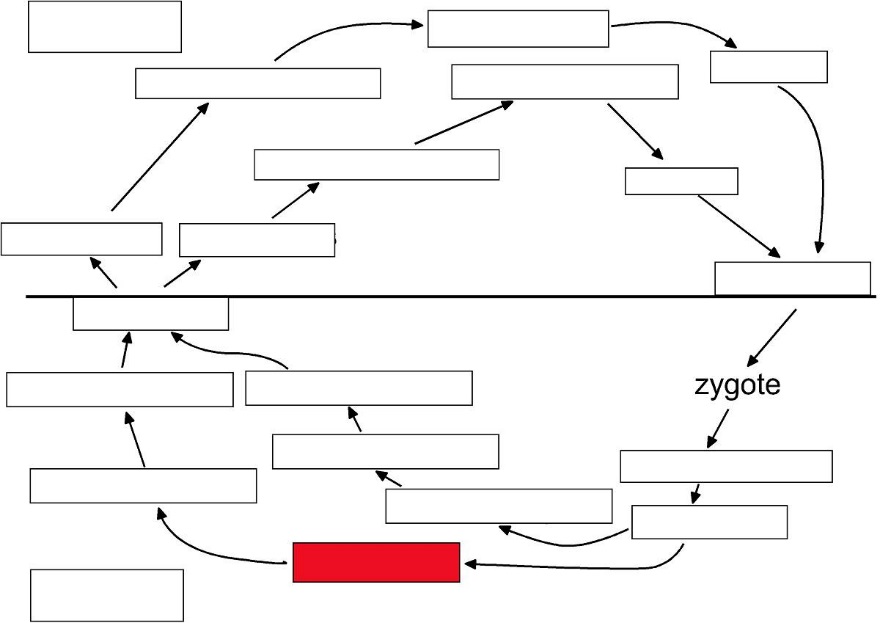 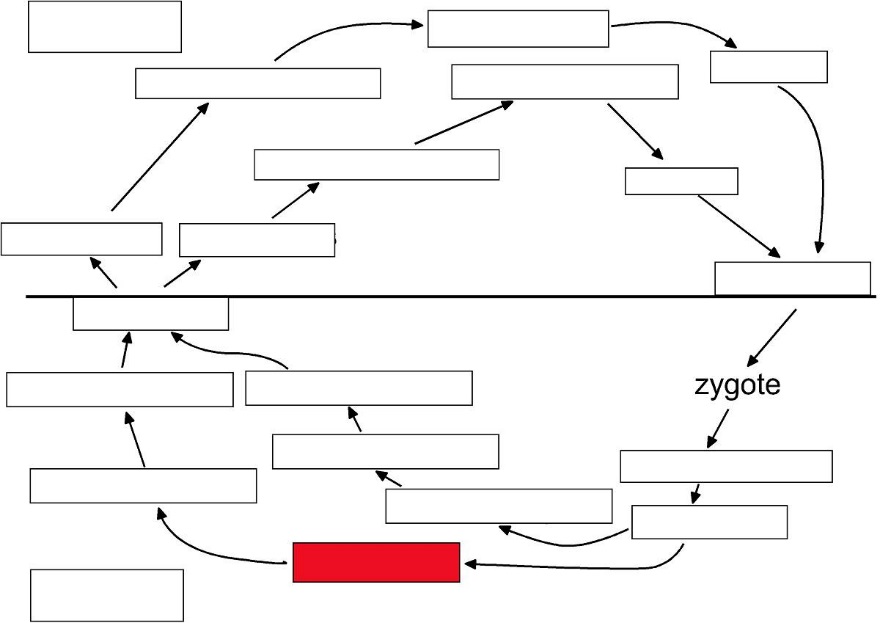 megasporophyll
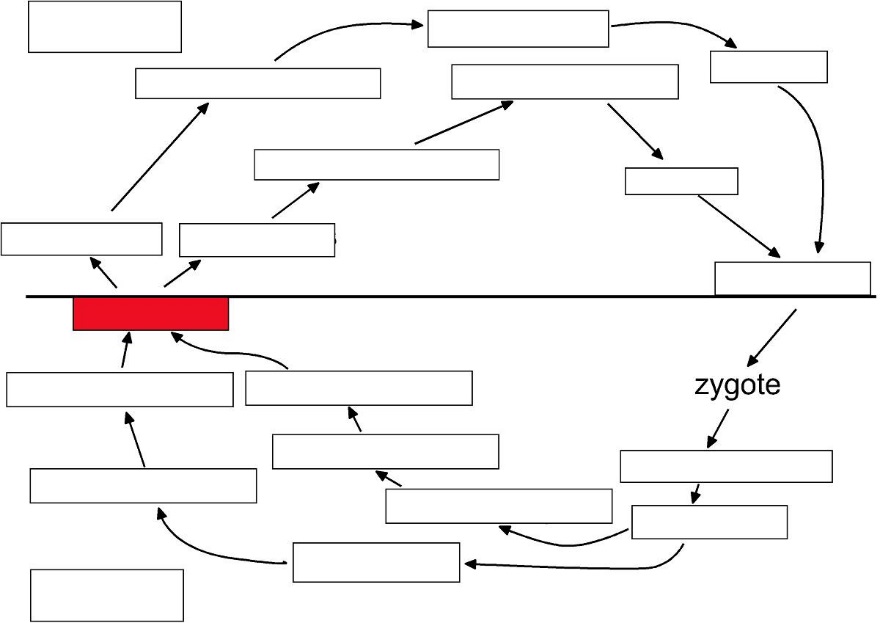 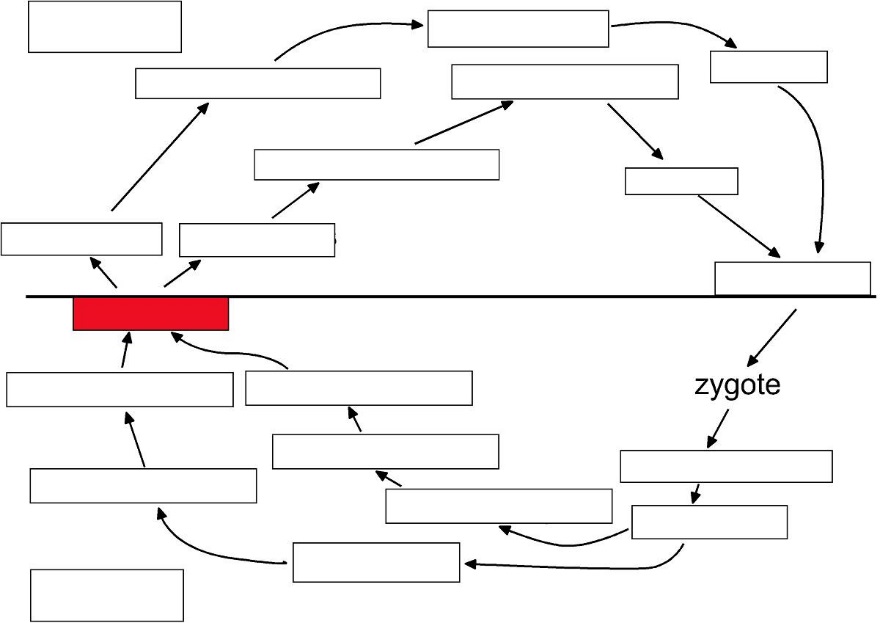 meiosis
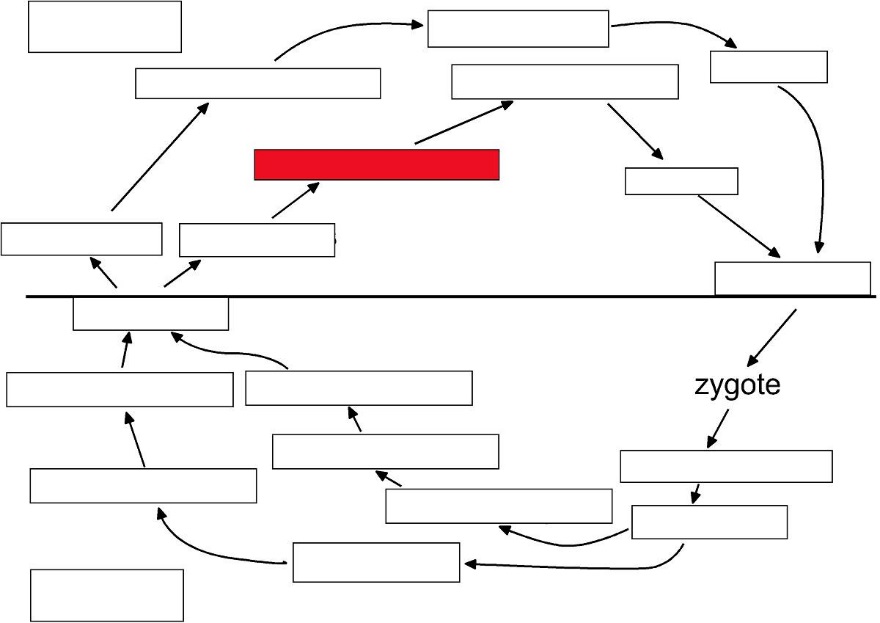 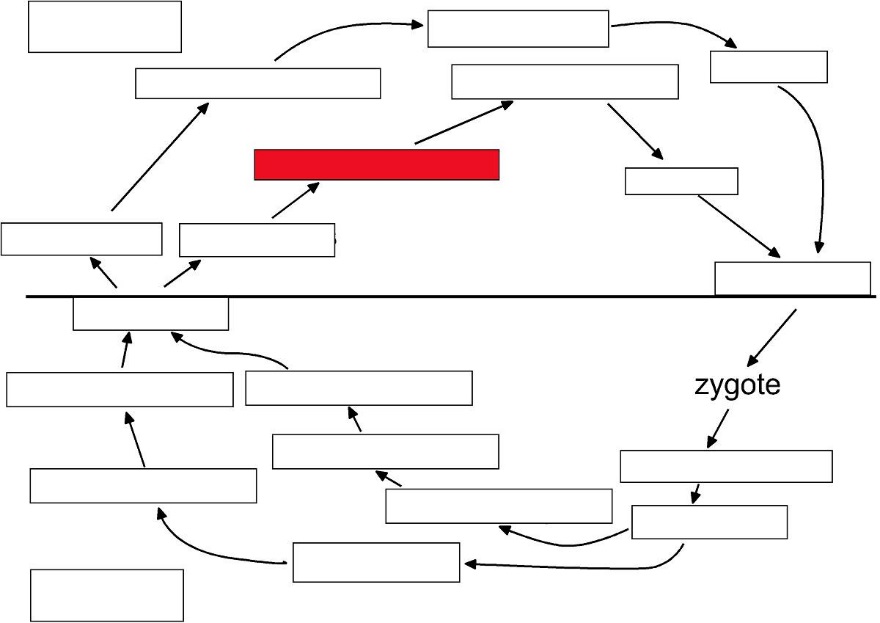 microgametophyte
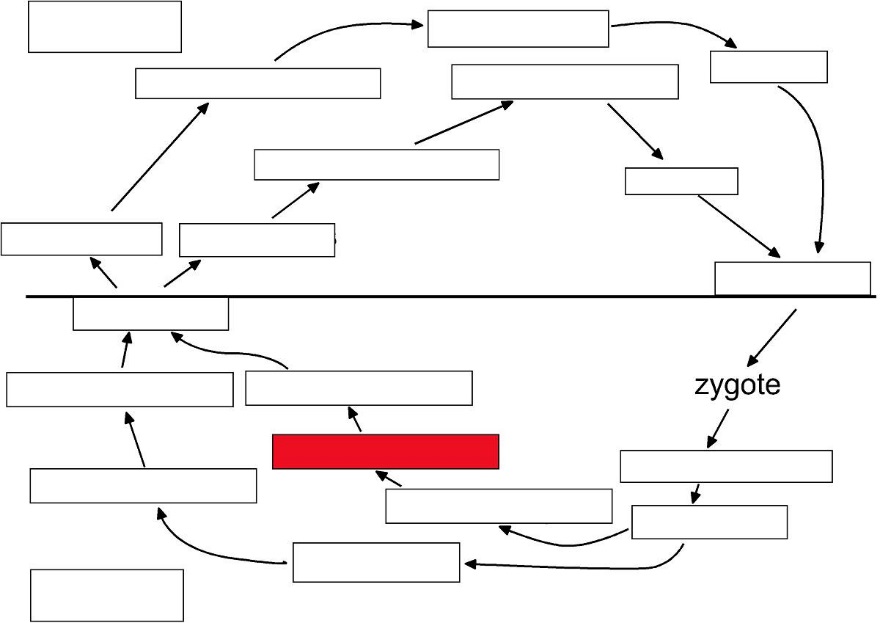 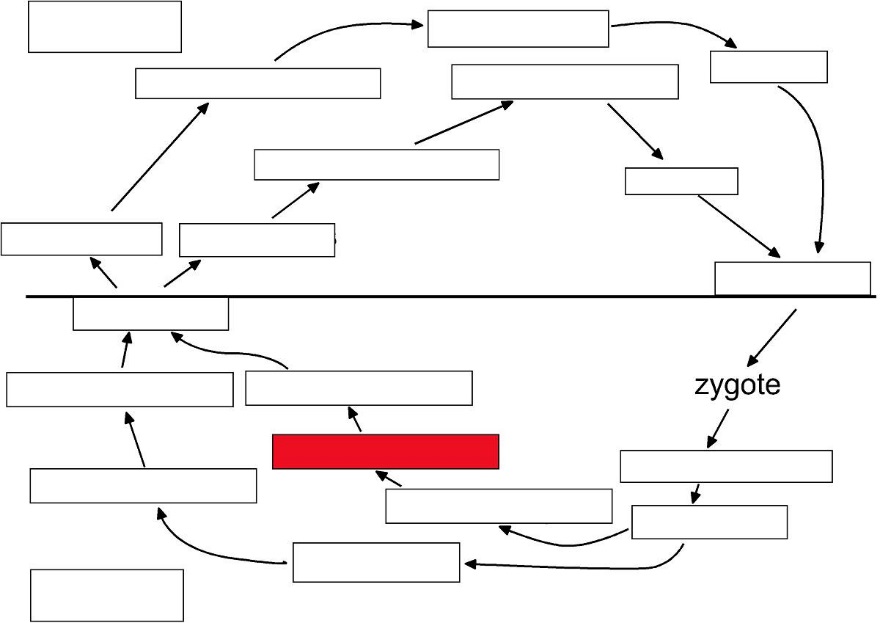 microsporangium
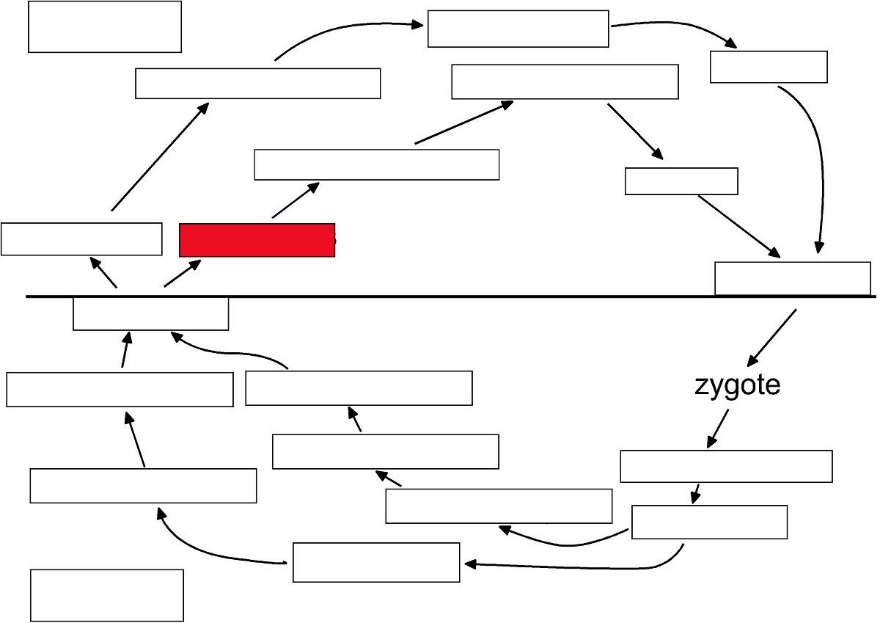 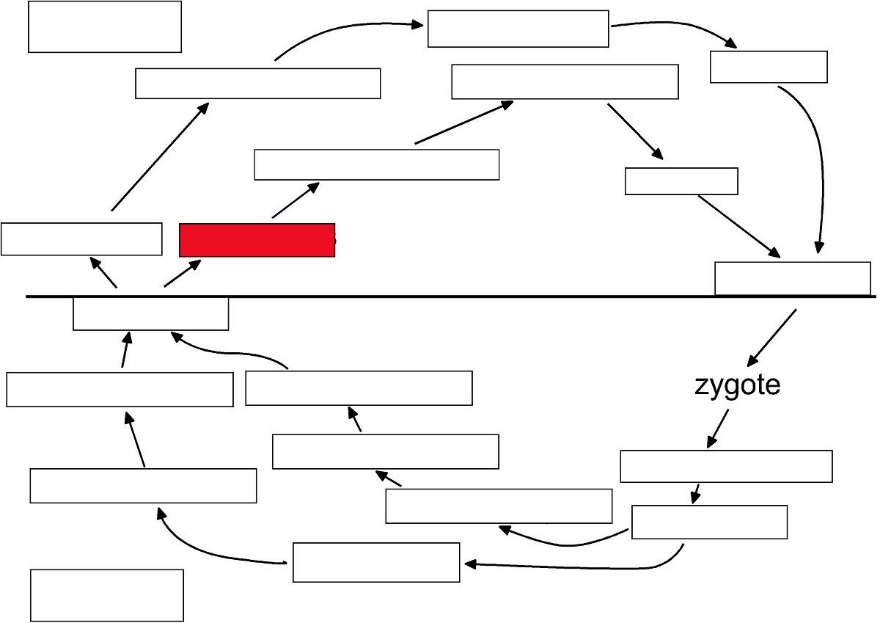 microspores
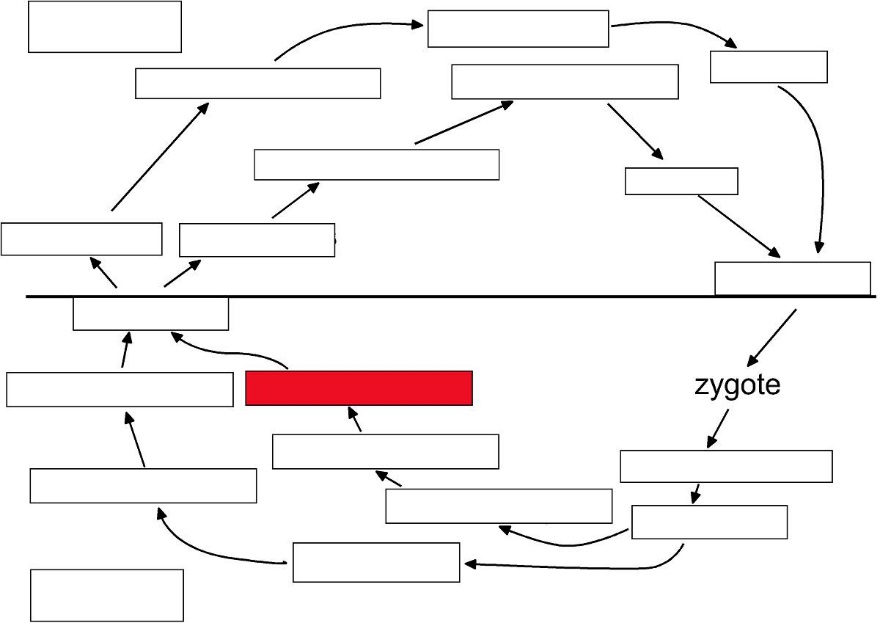 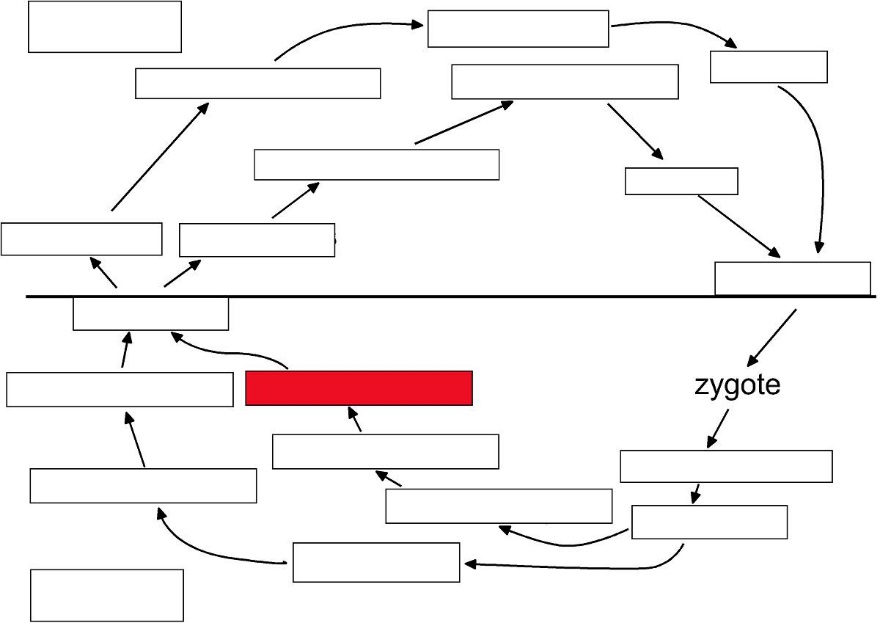 microsporocytes
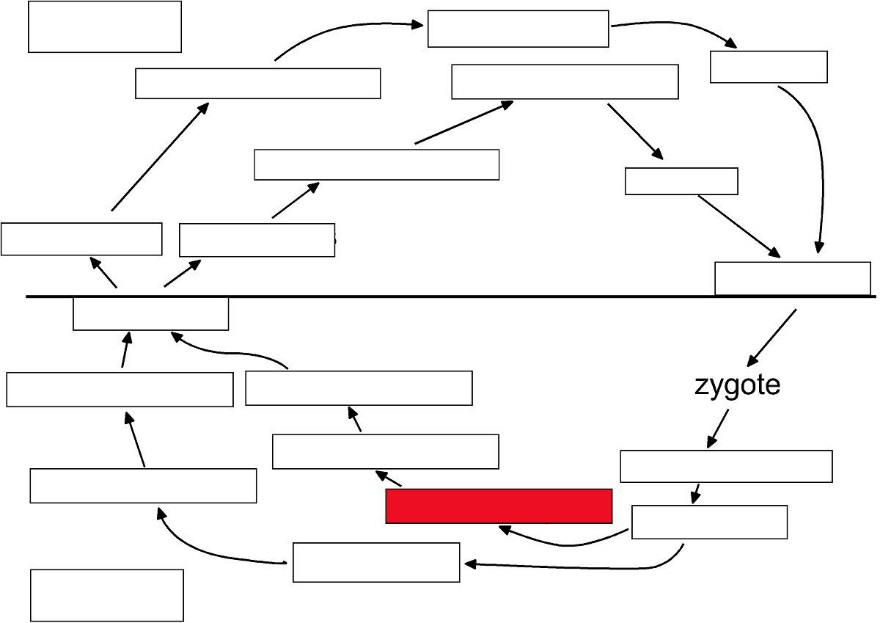 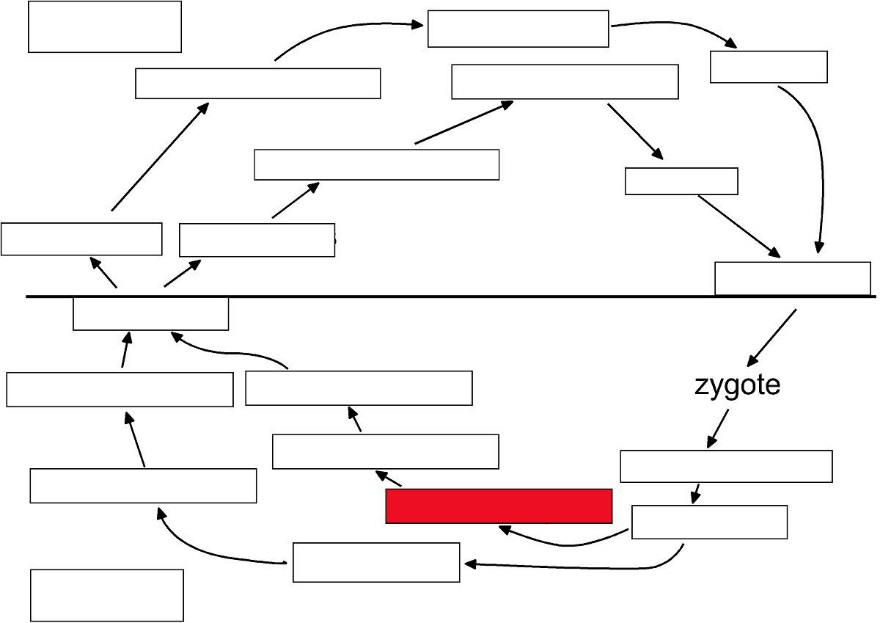 microsporophyll
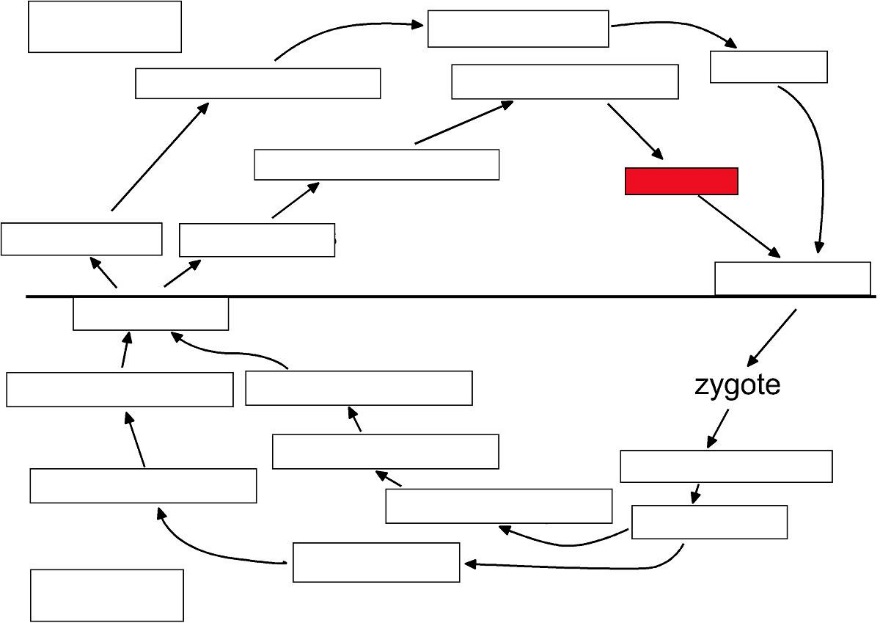 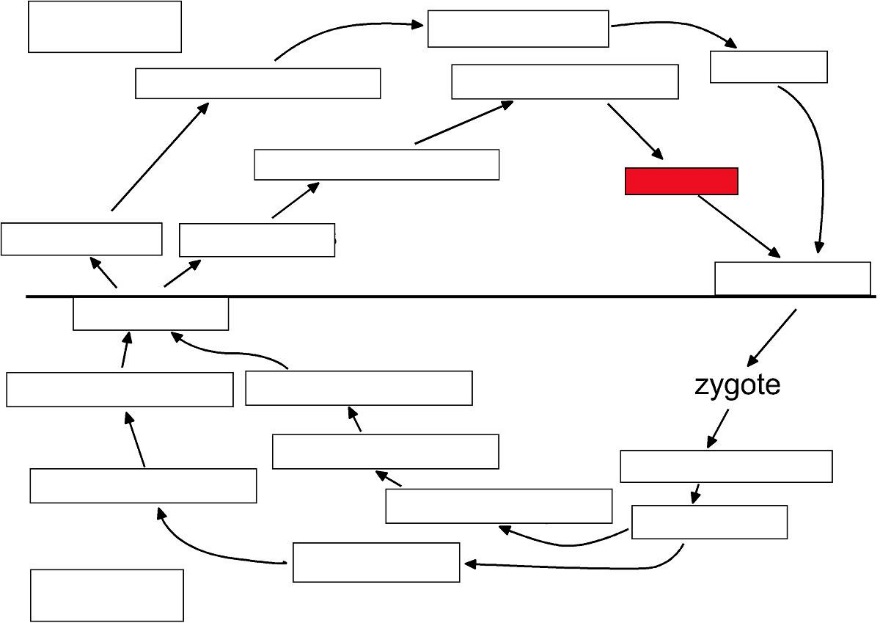 sperm
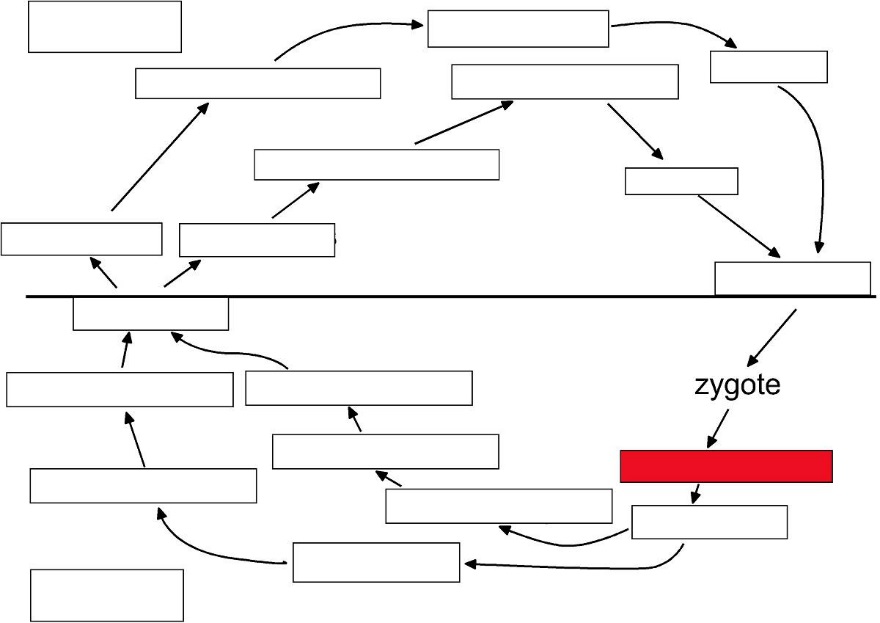 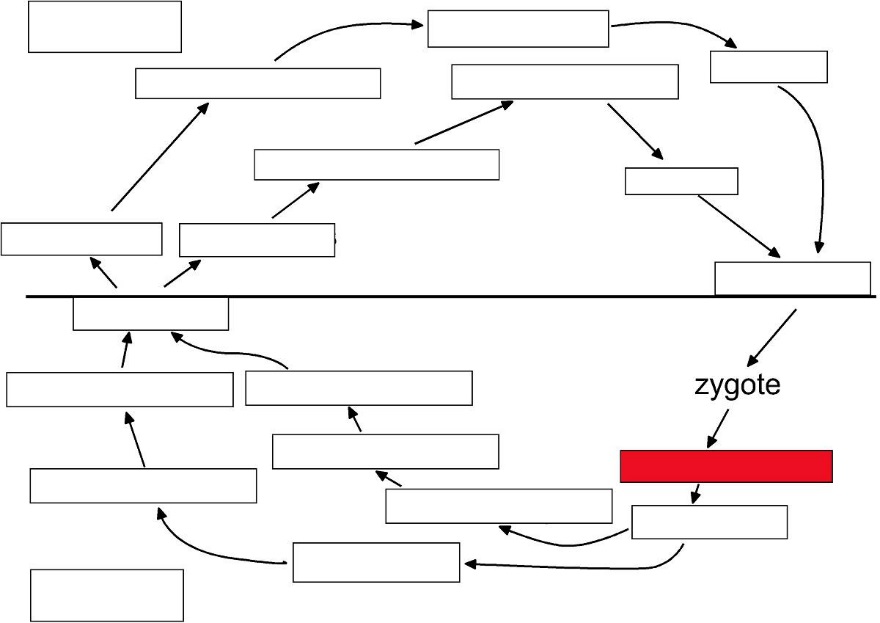 sporophyte
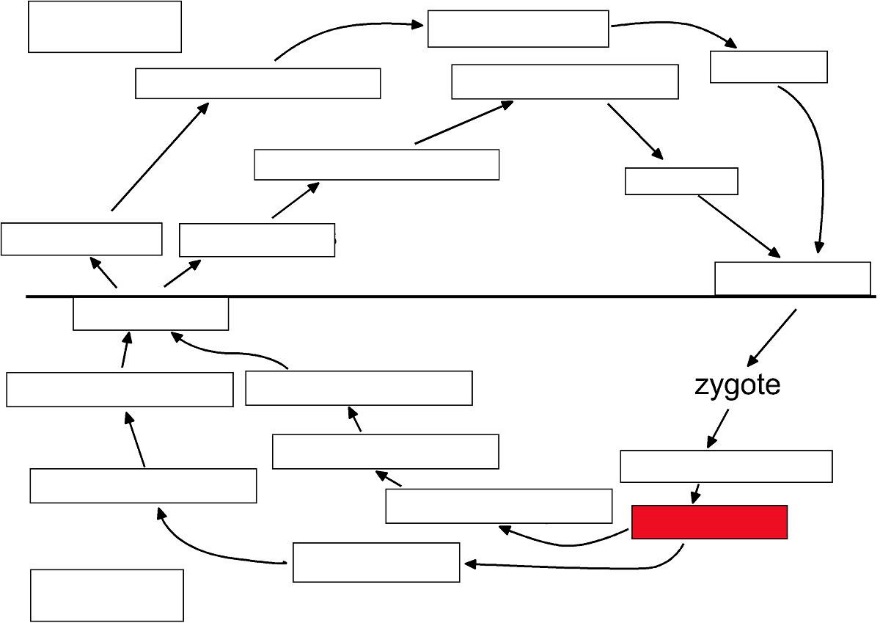 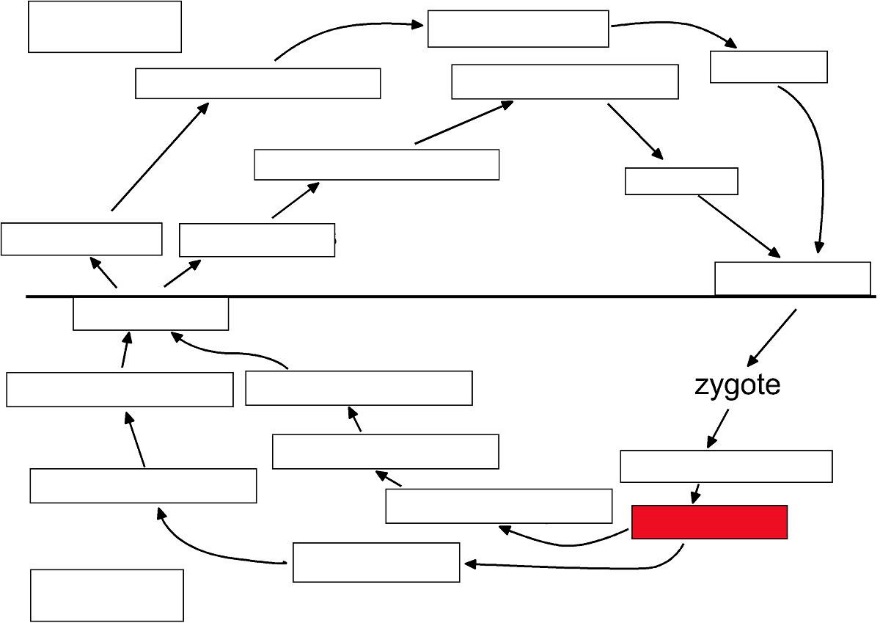 strobilus
Basic Monobiontic-Diploid Life Cycle
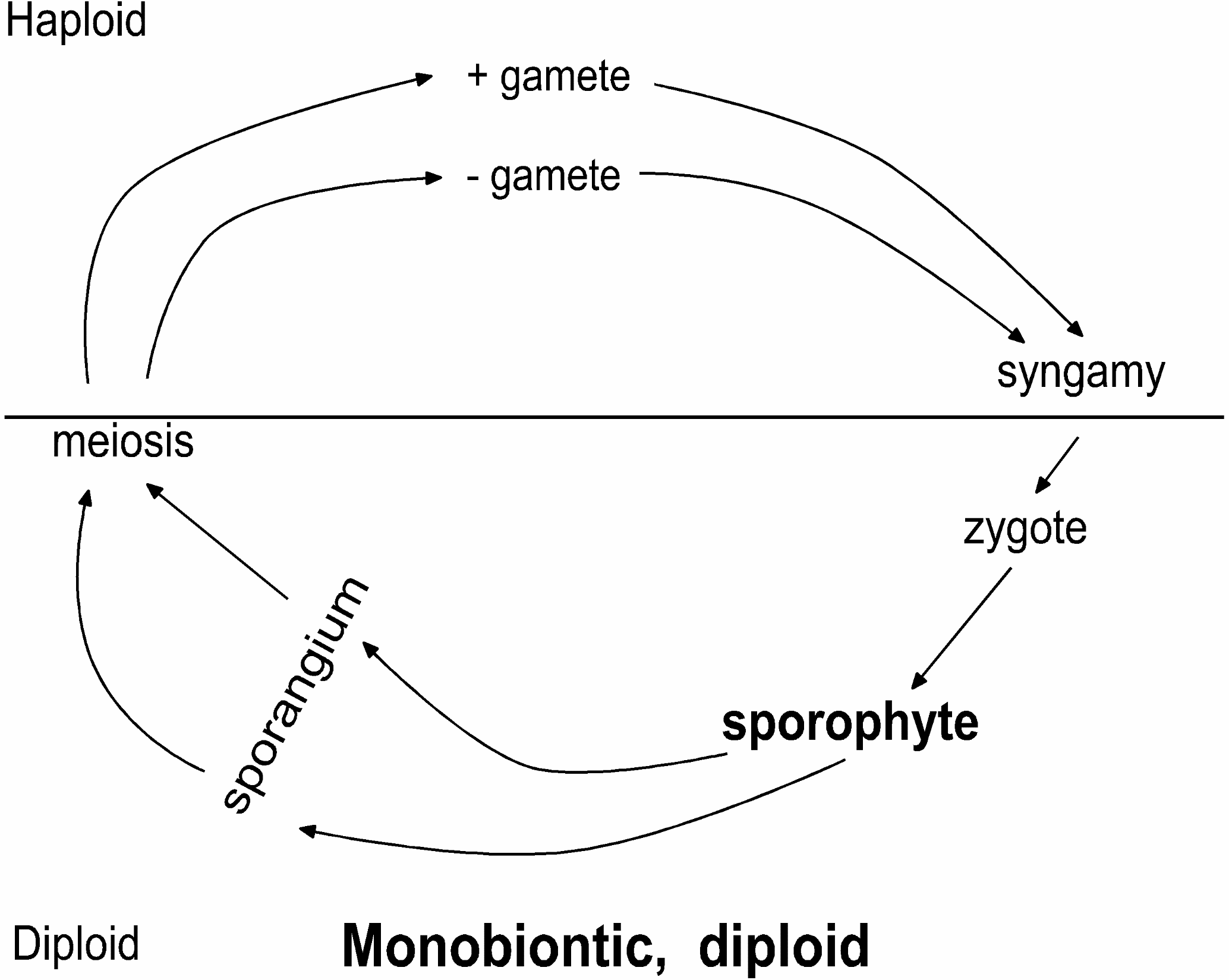 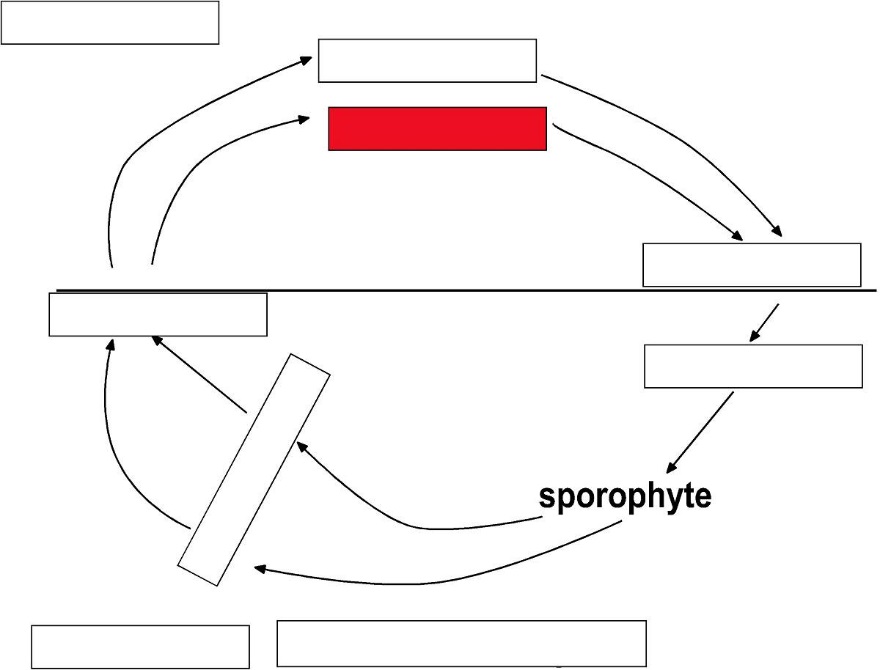 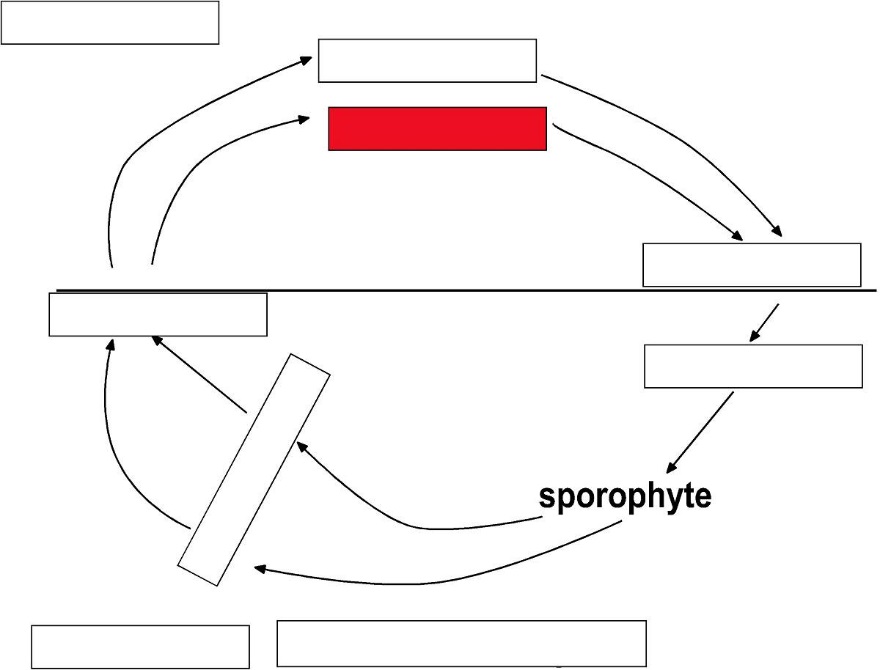 - gamete
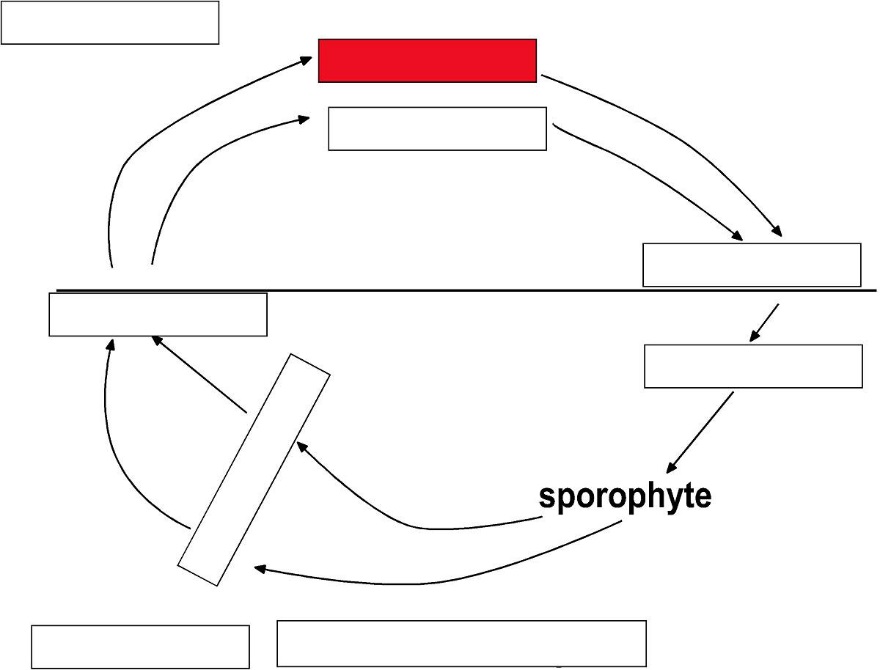 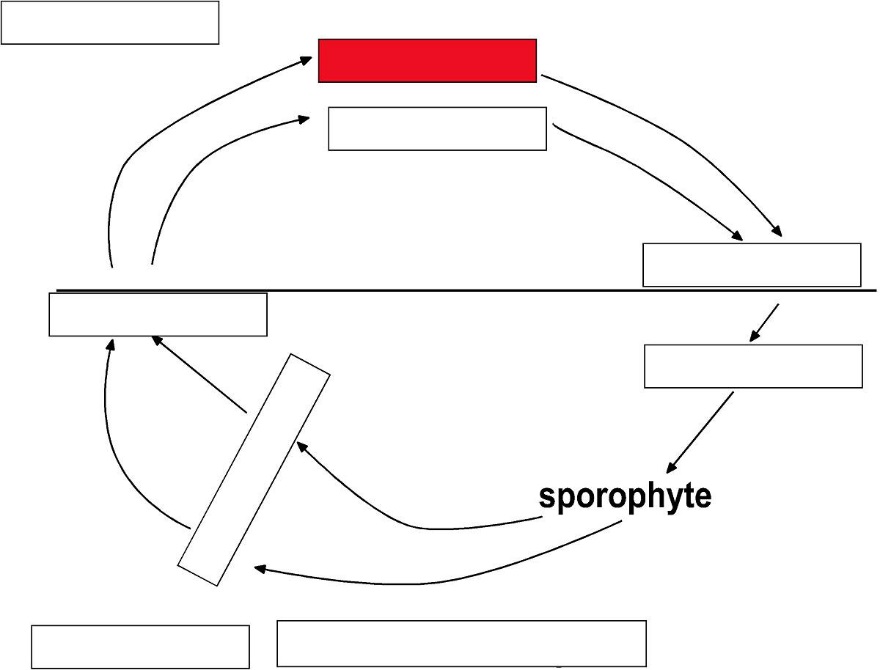 + gamete
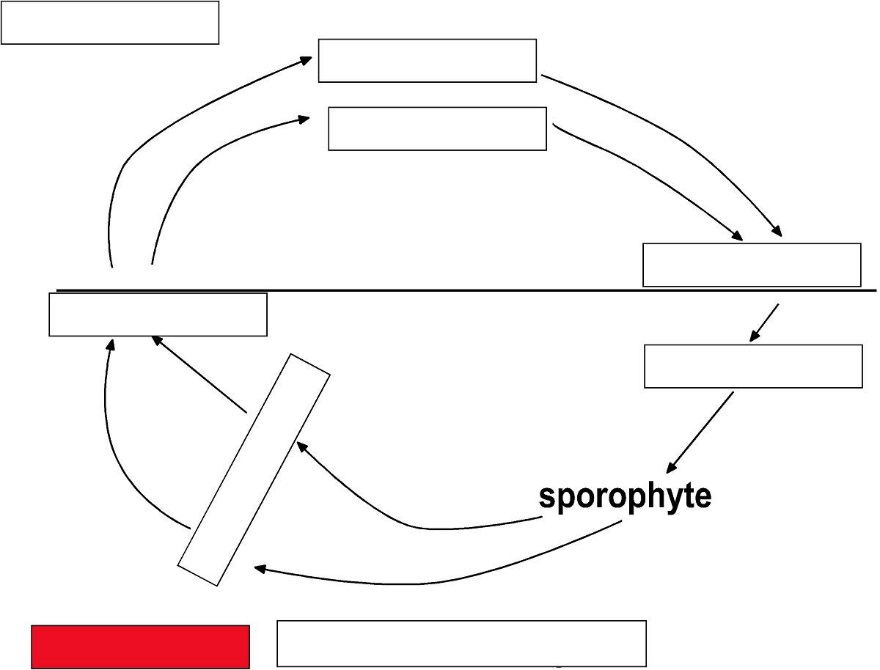 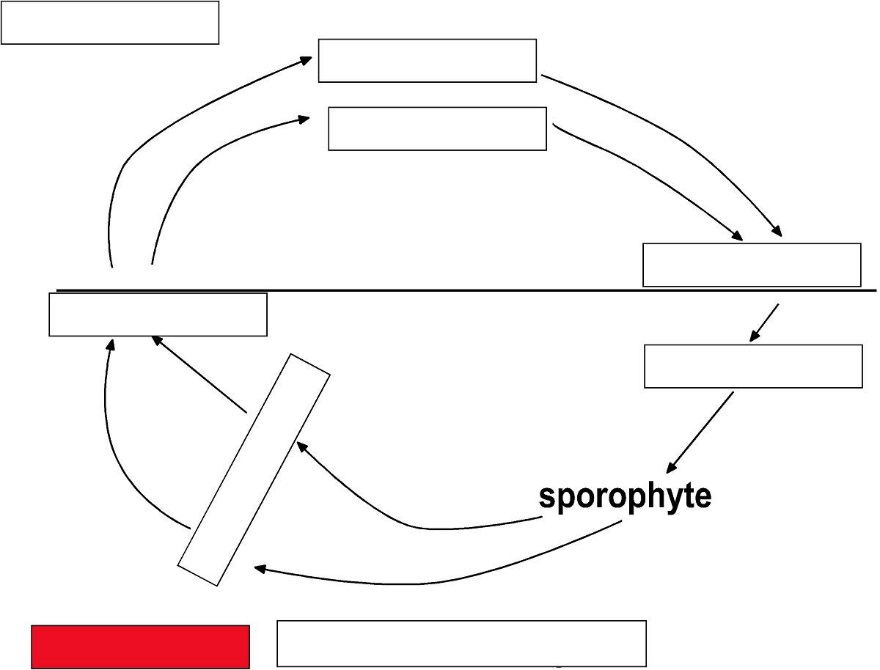 Diploid
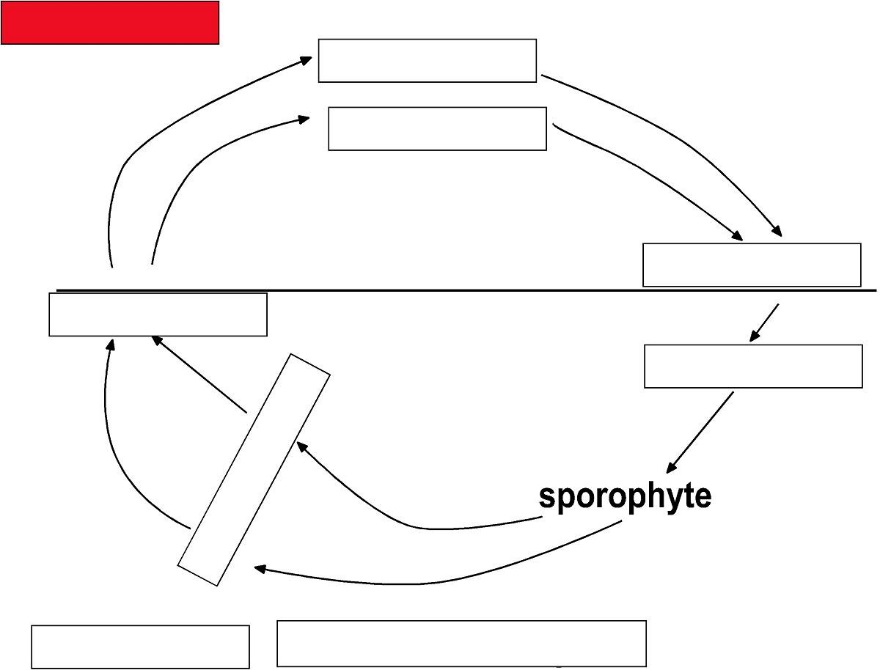 Haploid
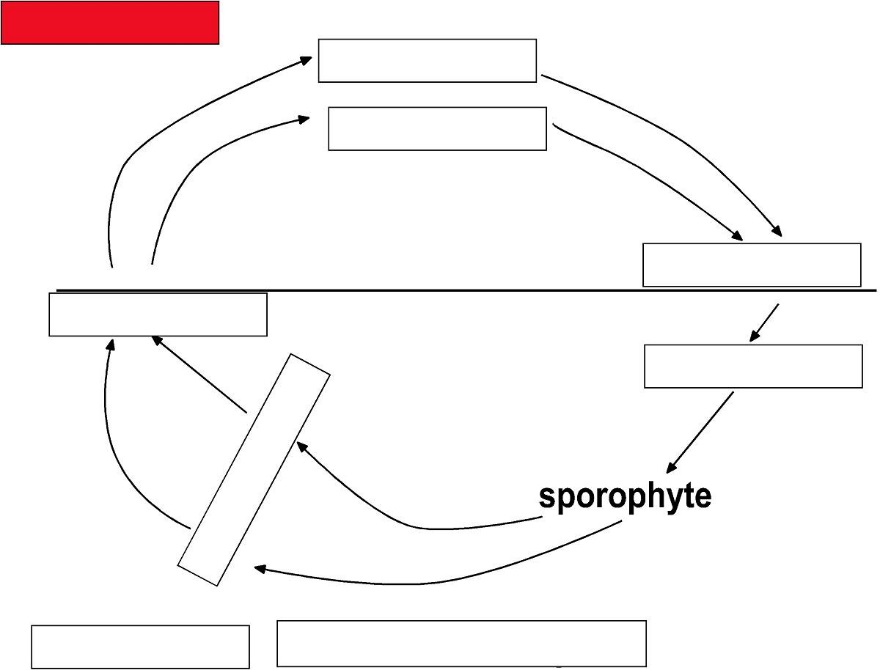 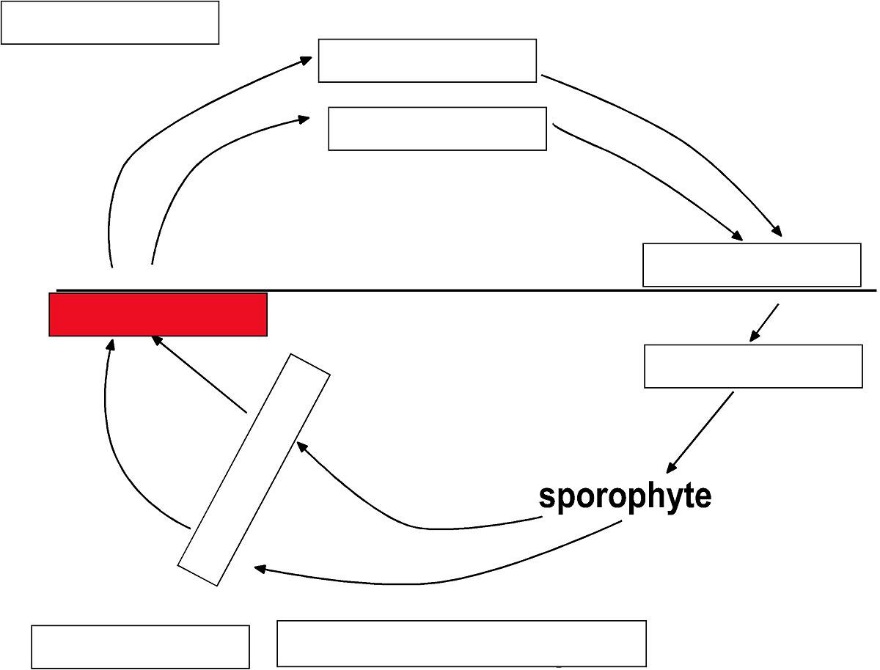 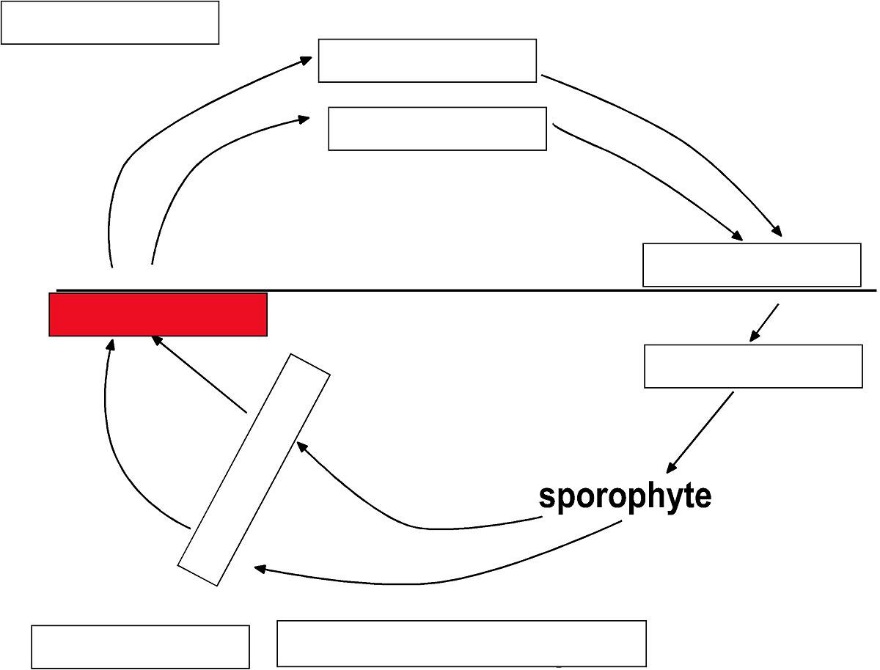 meiosis
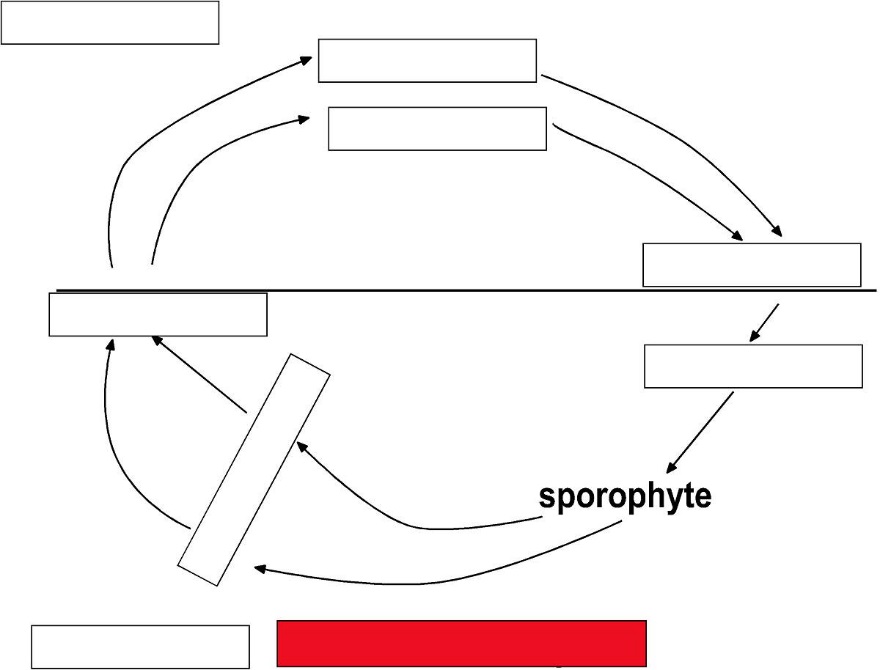 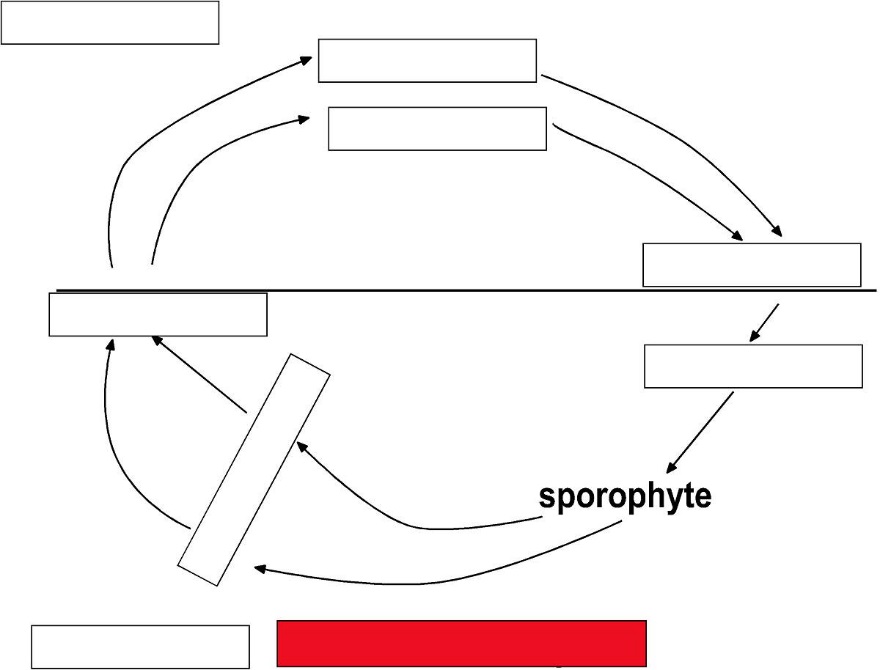 Monobiontic, Diploid
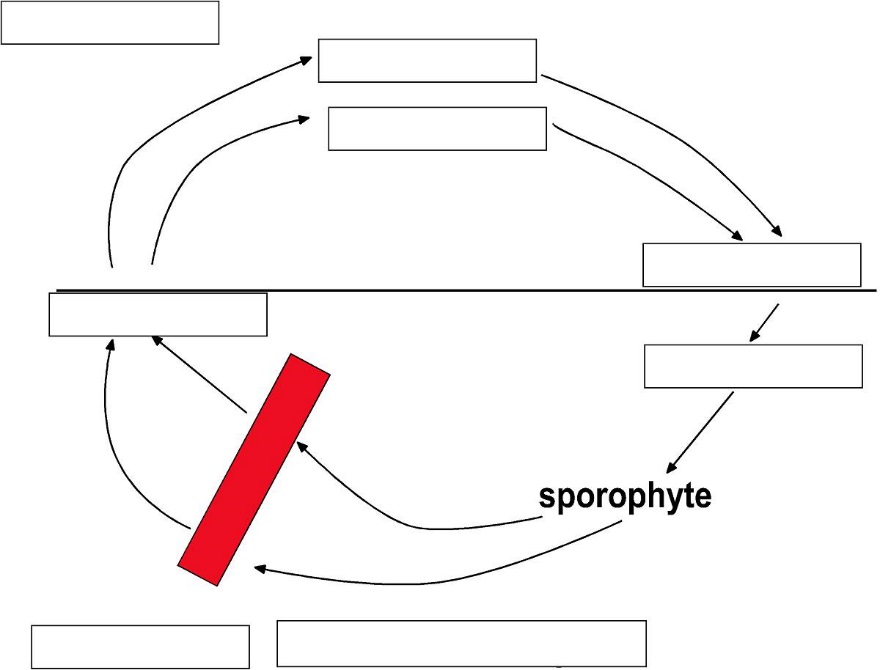 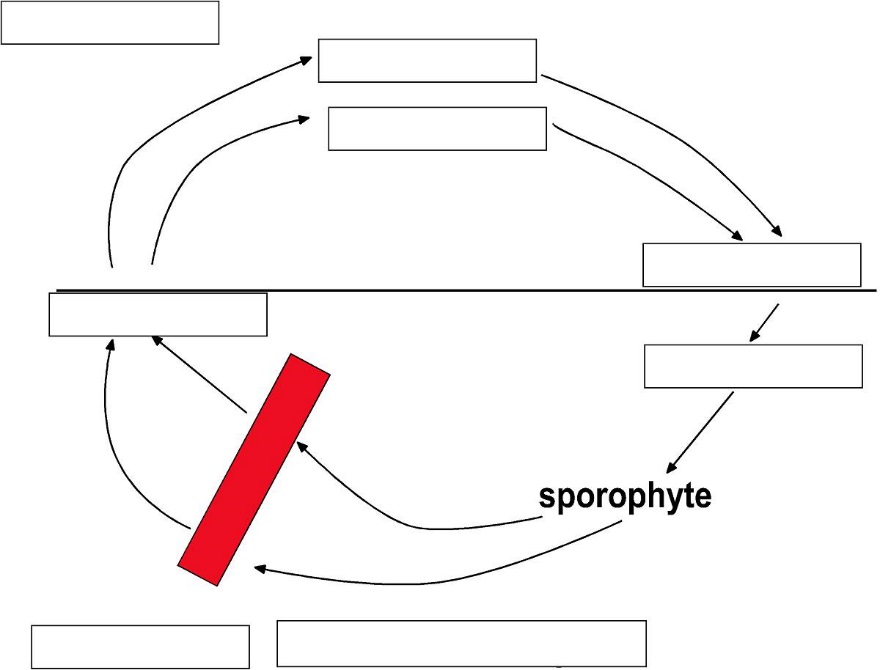 sporangium
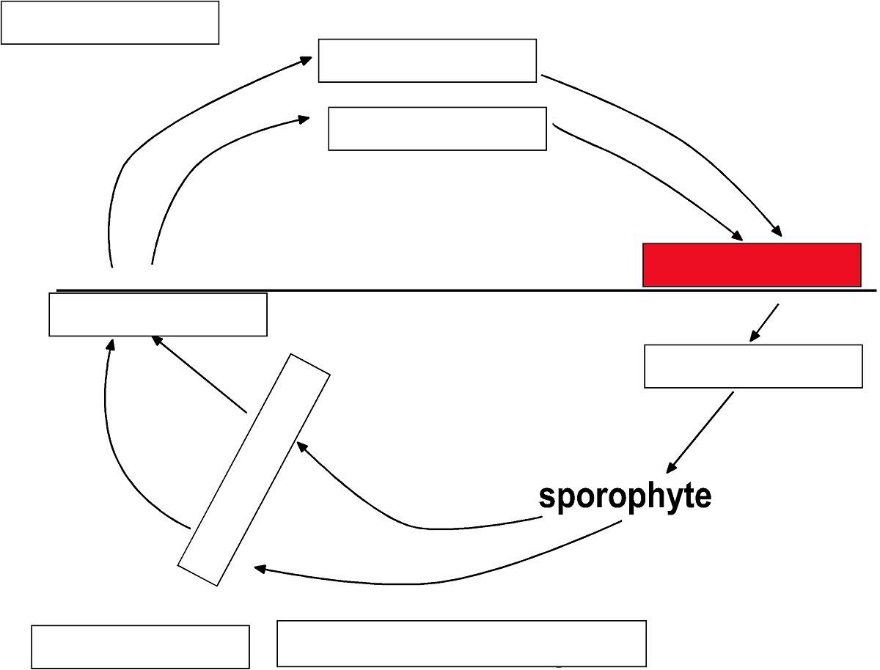 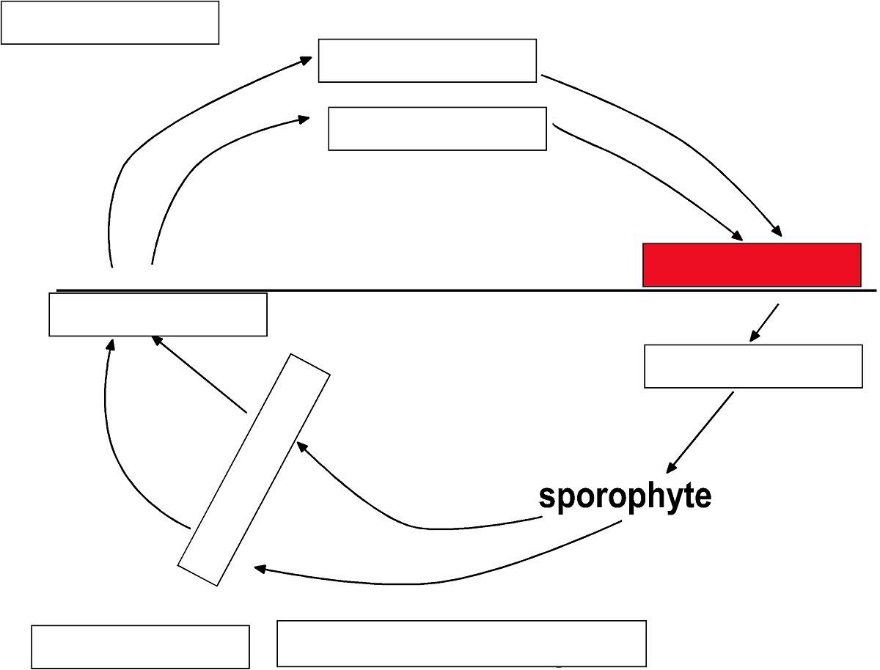 syngamy
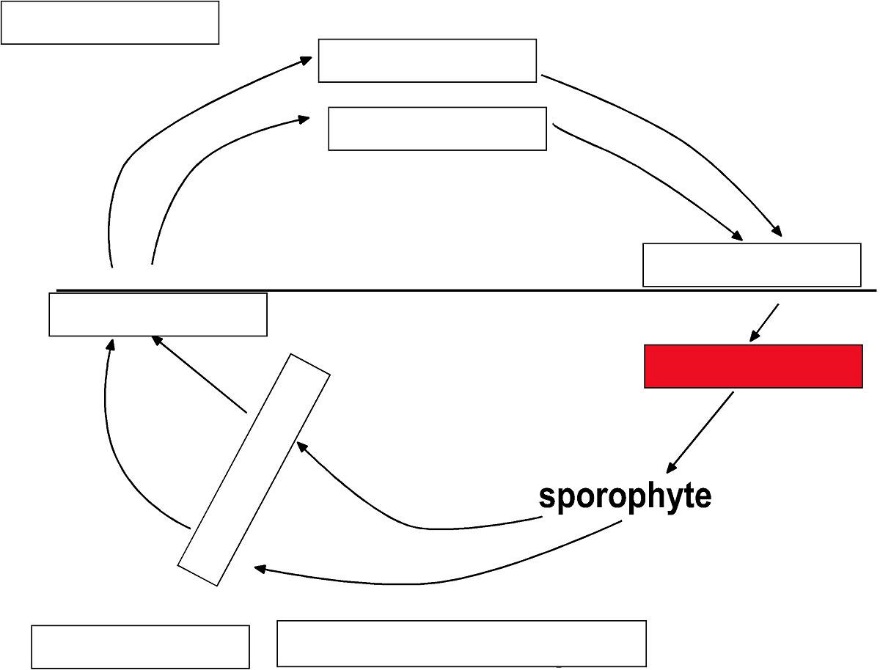 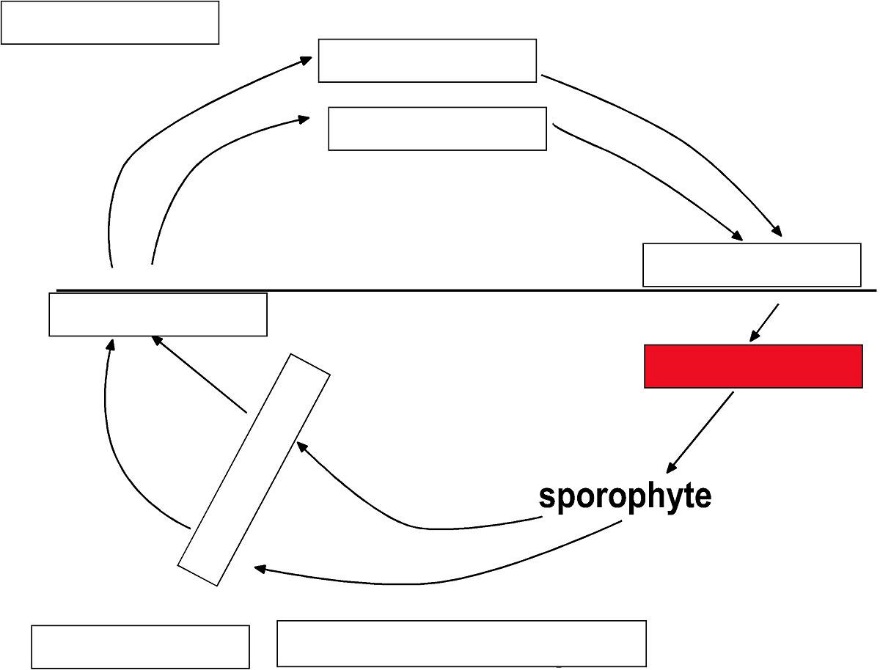 zygote
Basic Monobiontic-Haploid Life Cycle
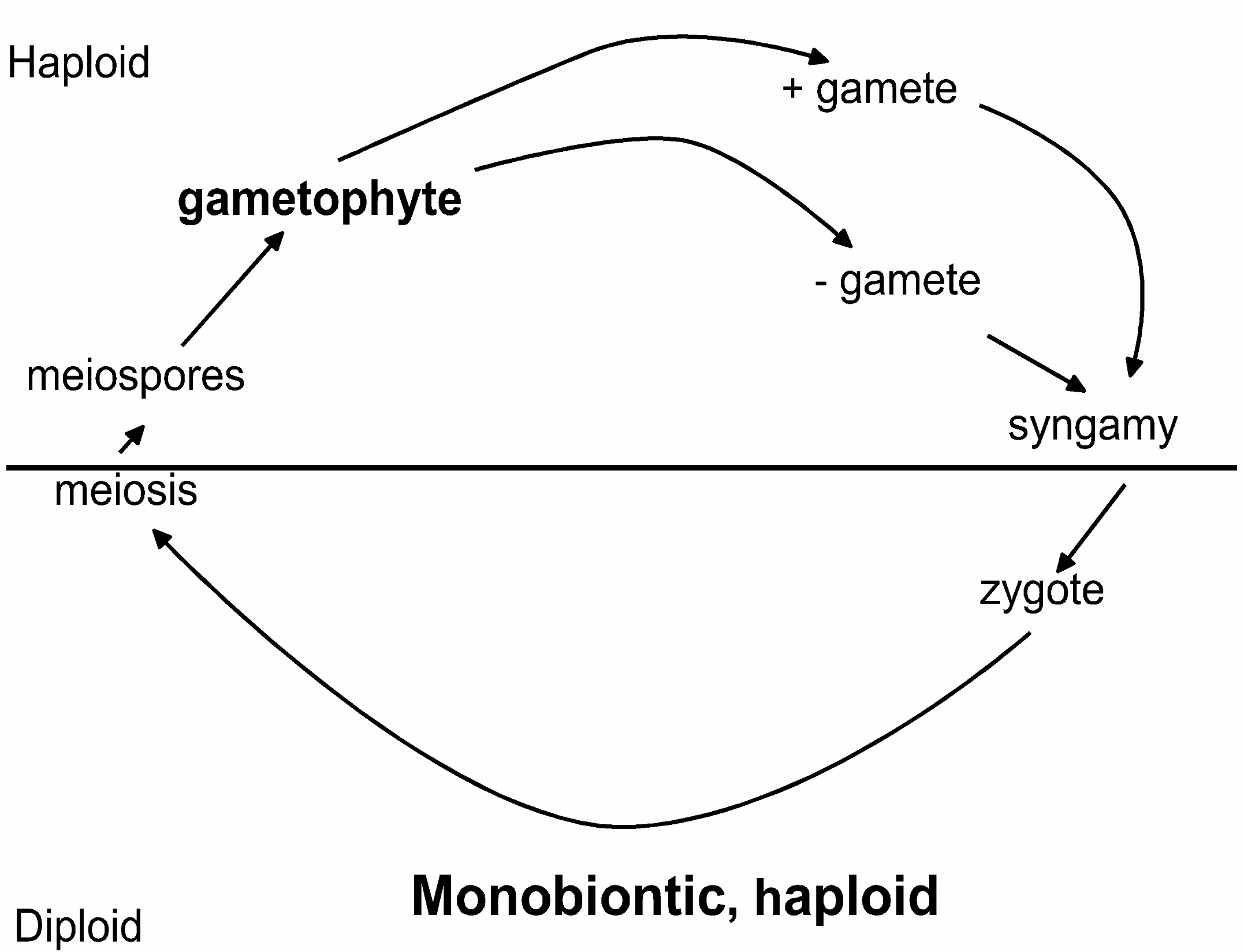 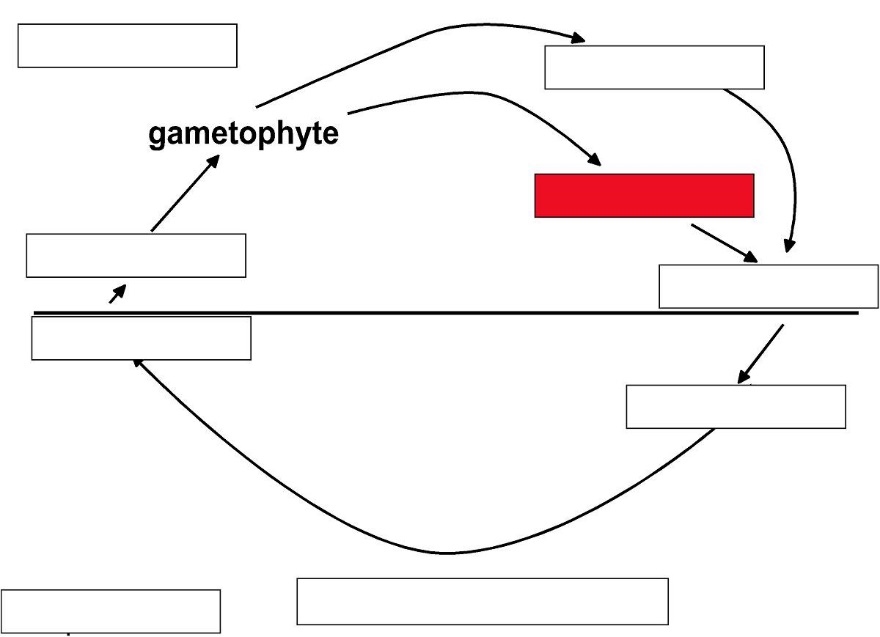 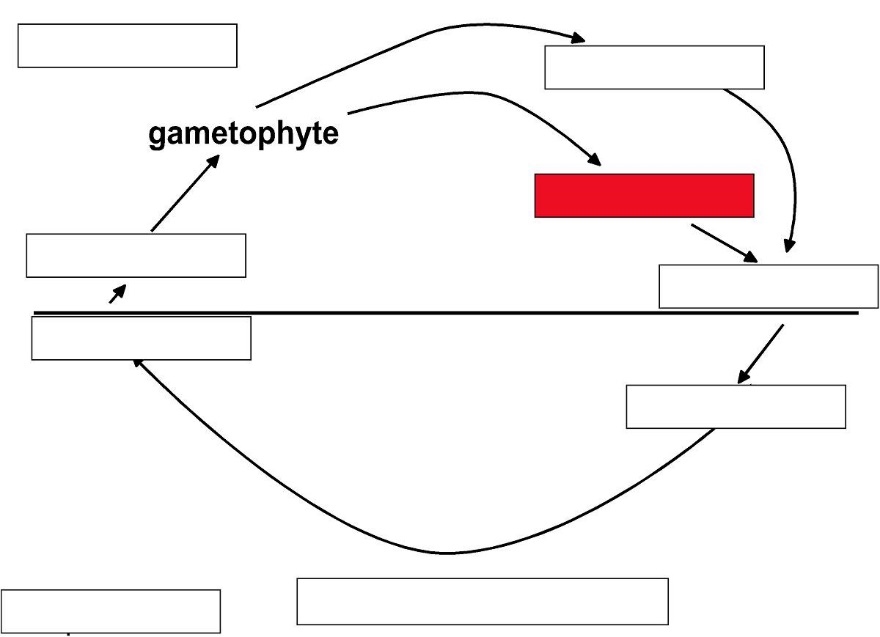 - gamete
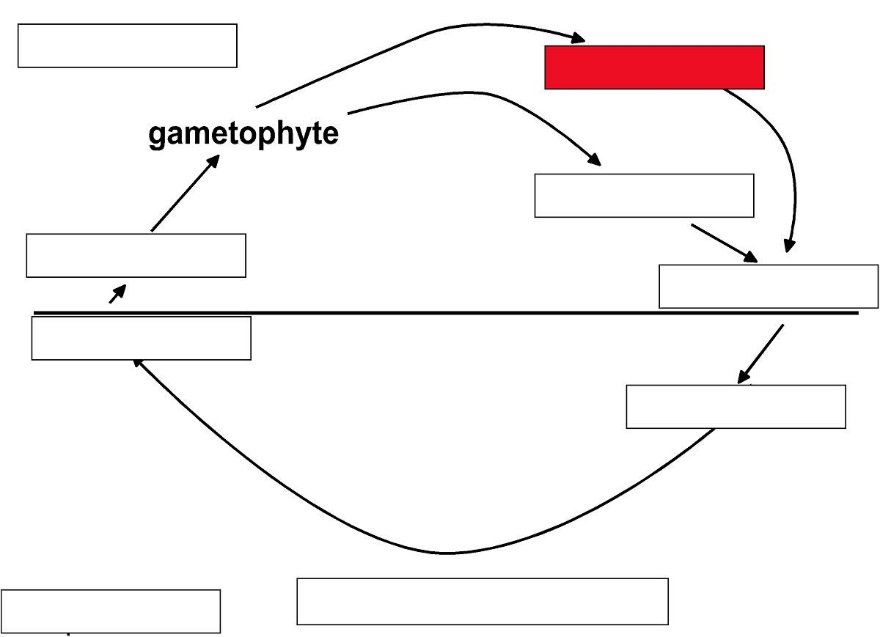 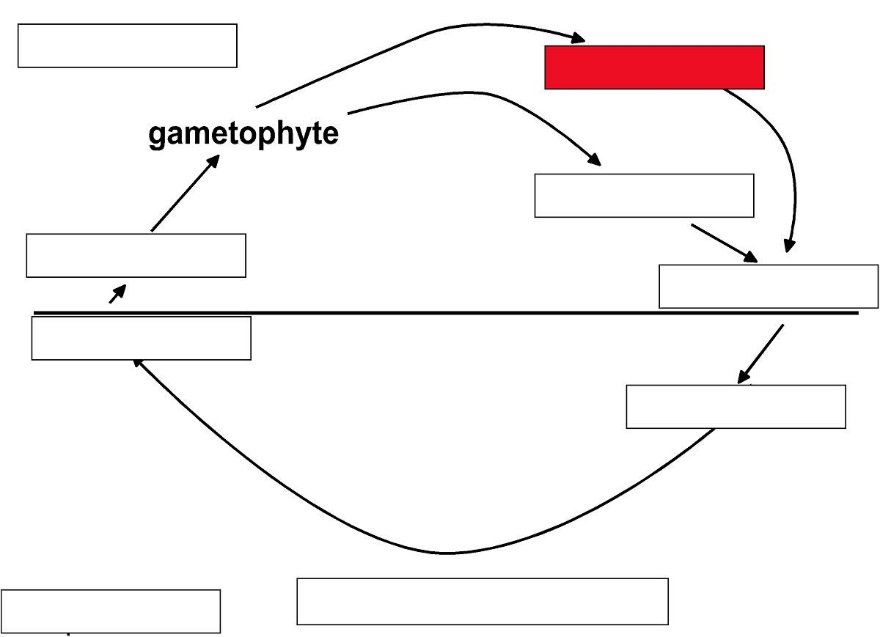 + gamete
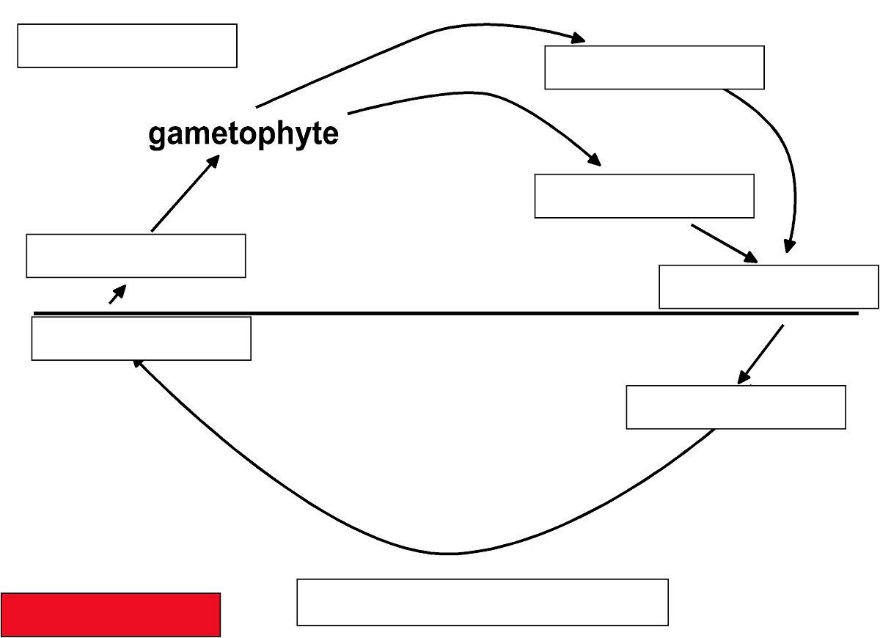 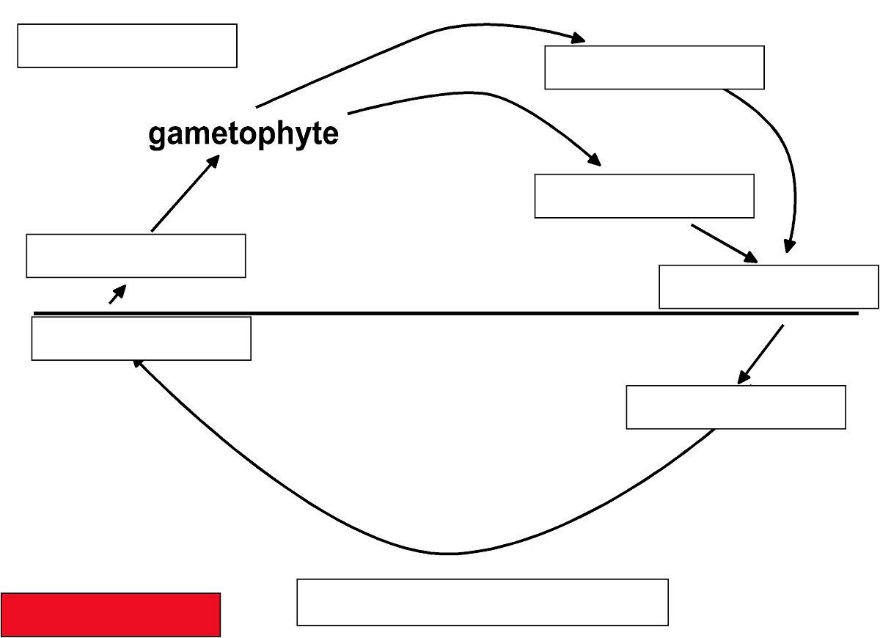 Diploid
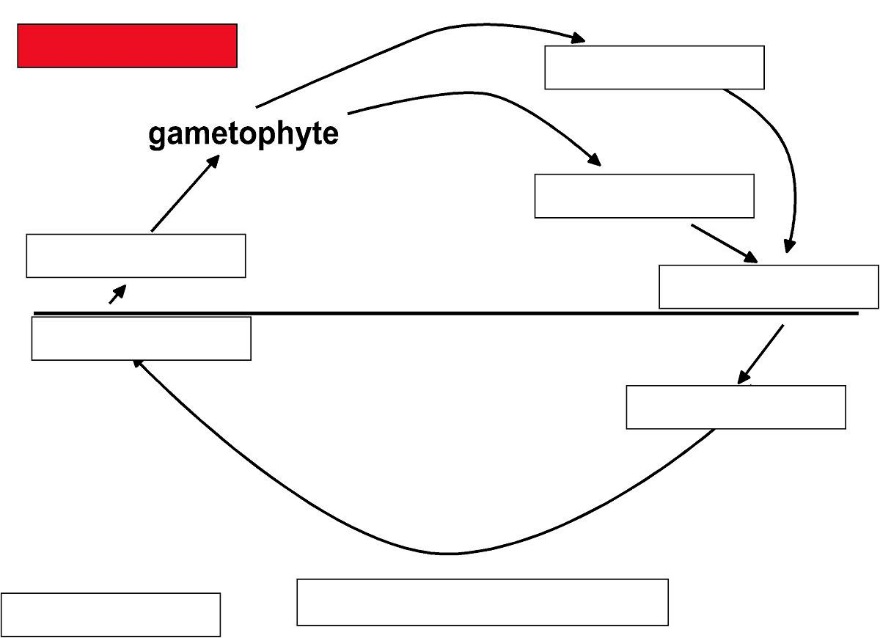 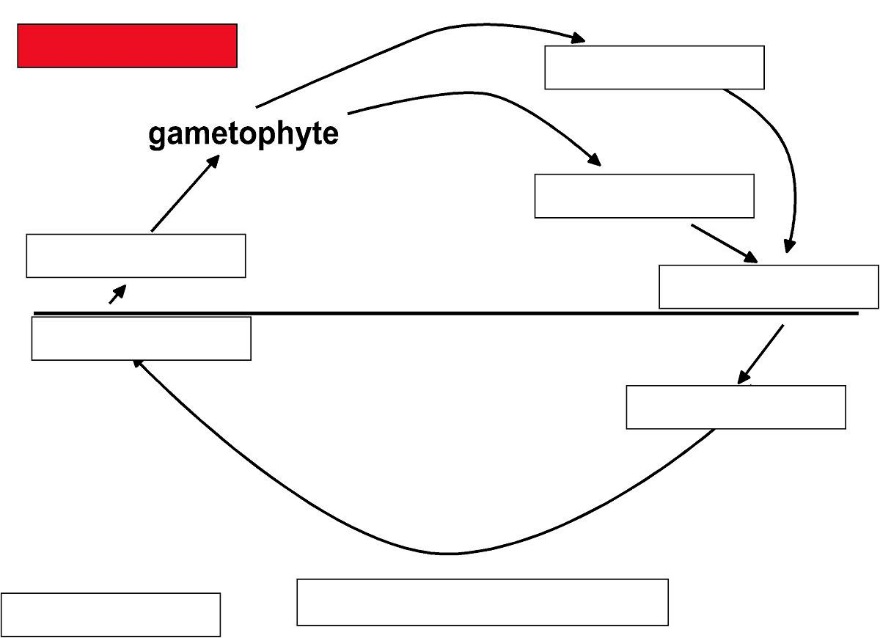 Haploid
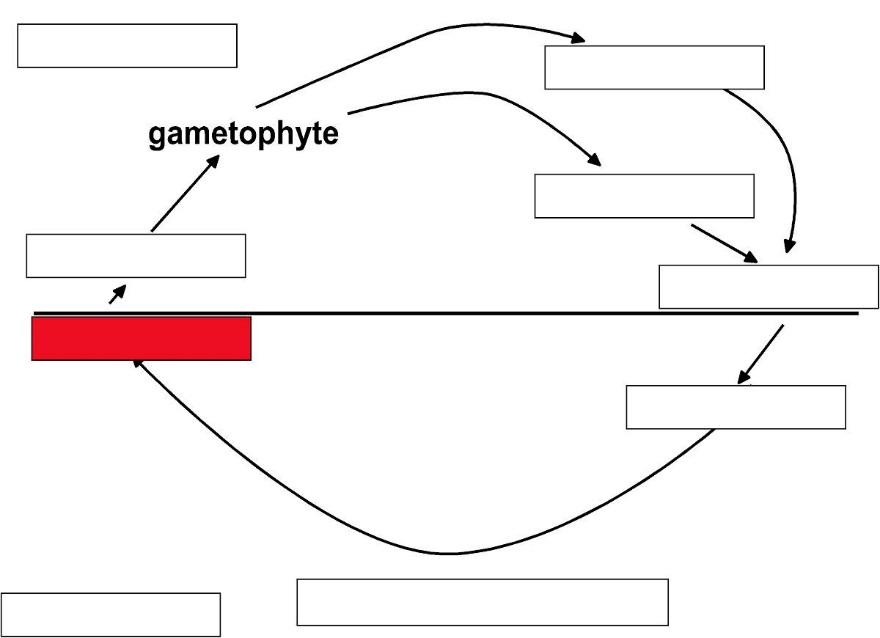 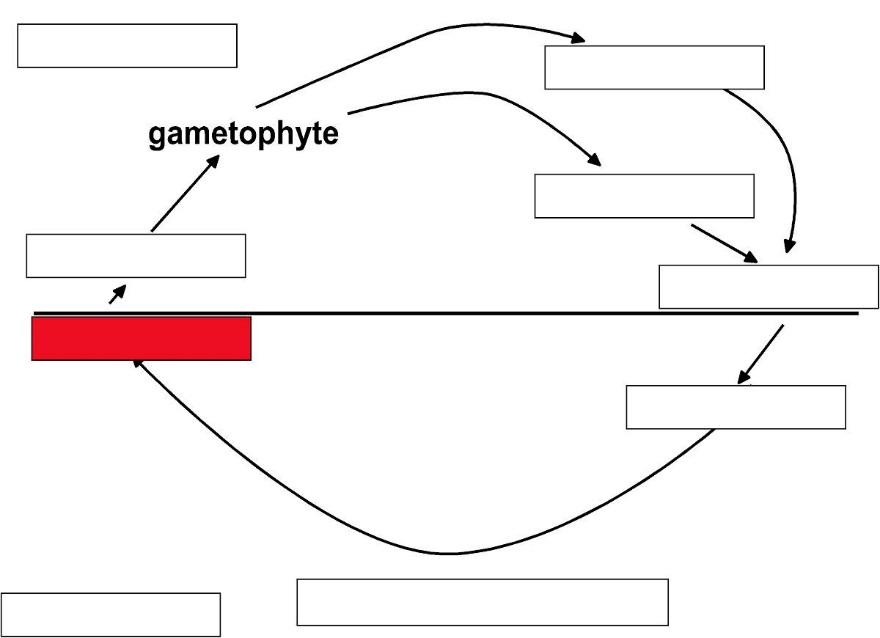 meiosis
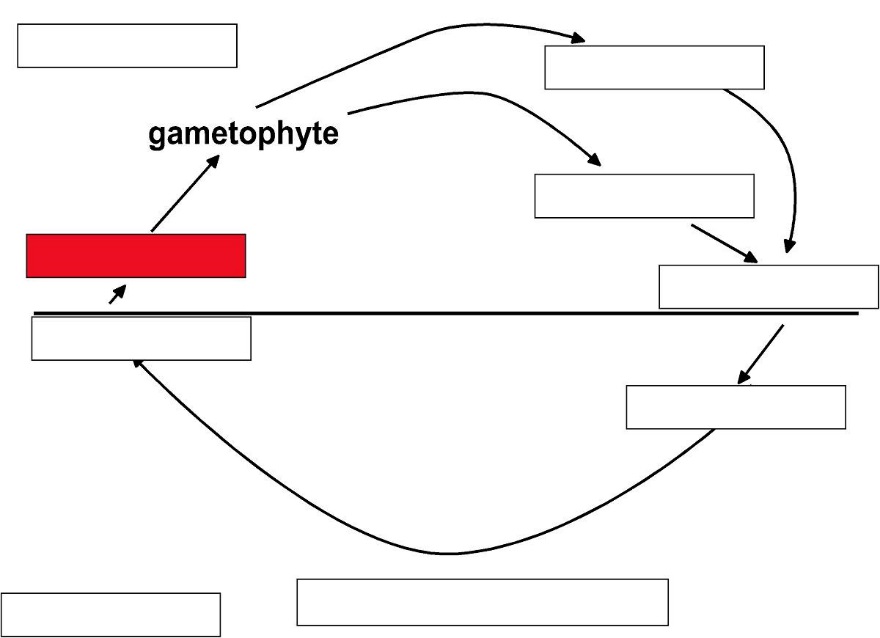 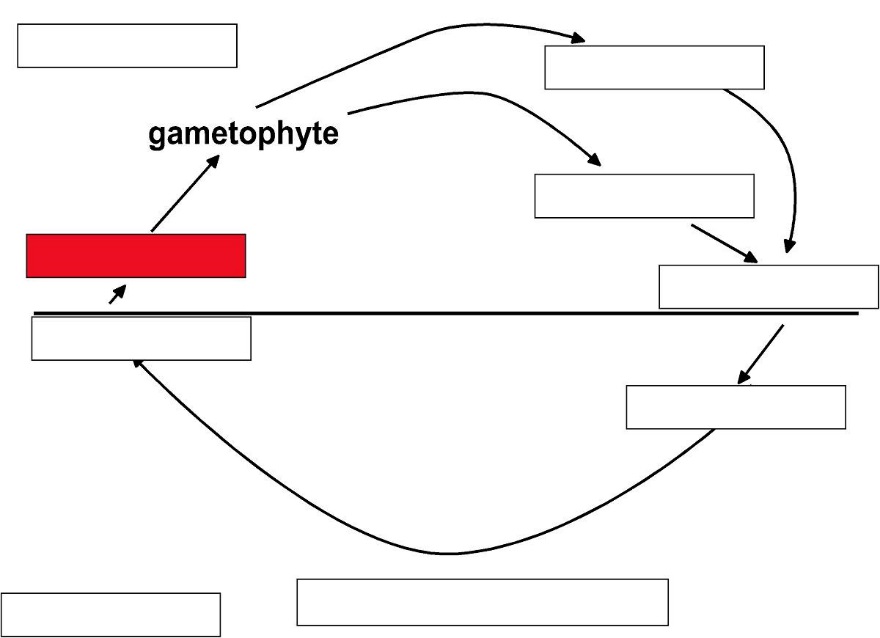 meiospores
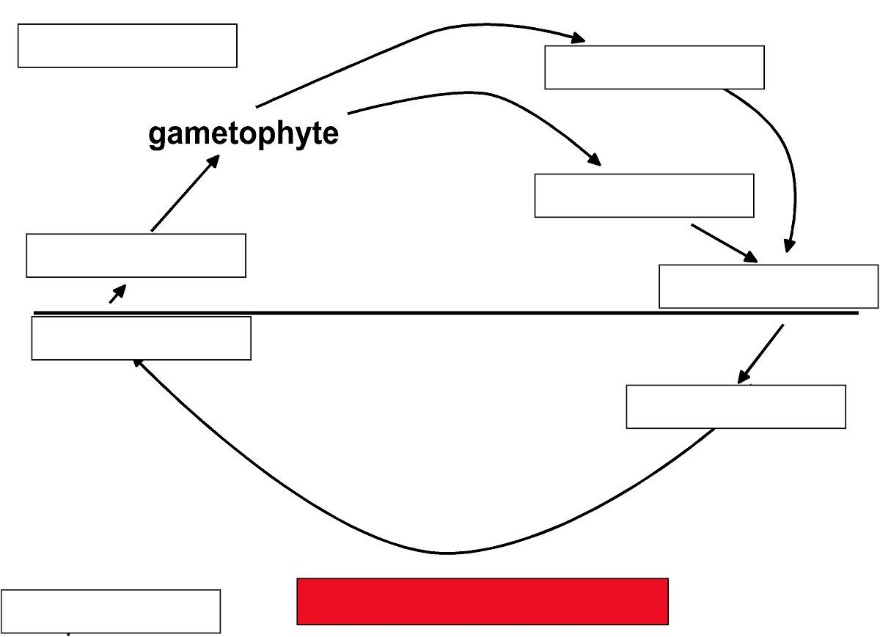 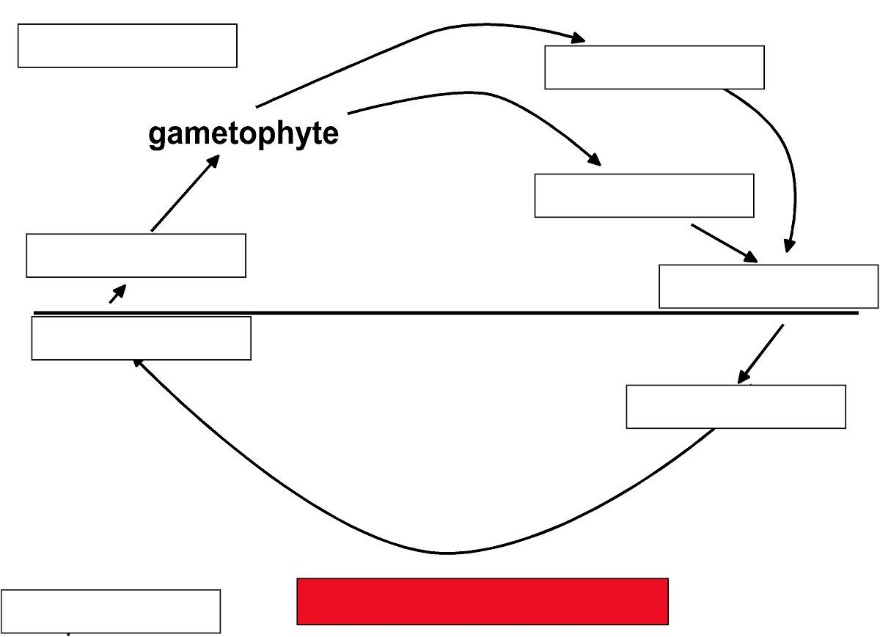 Monobiontic, Haploid
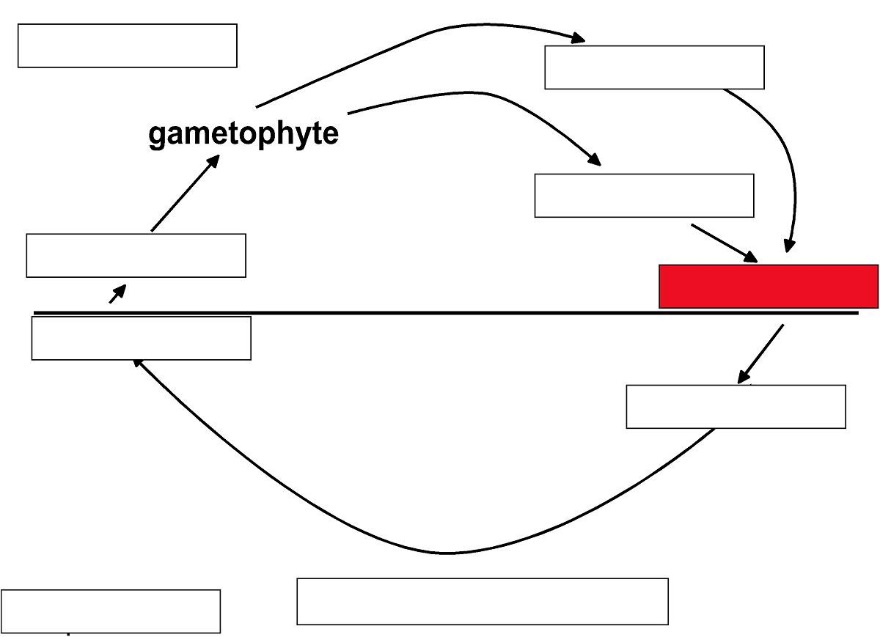 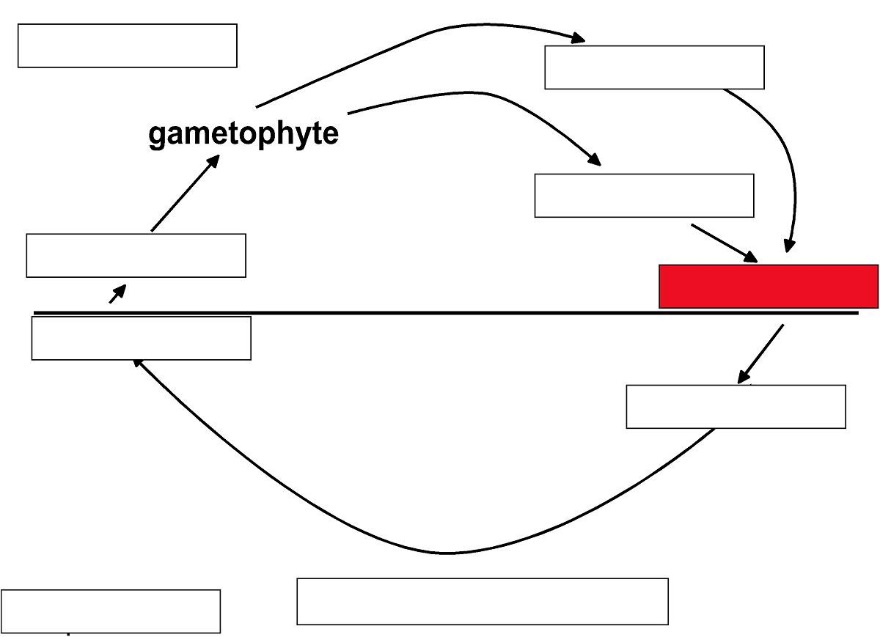 syngamy
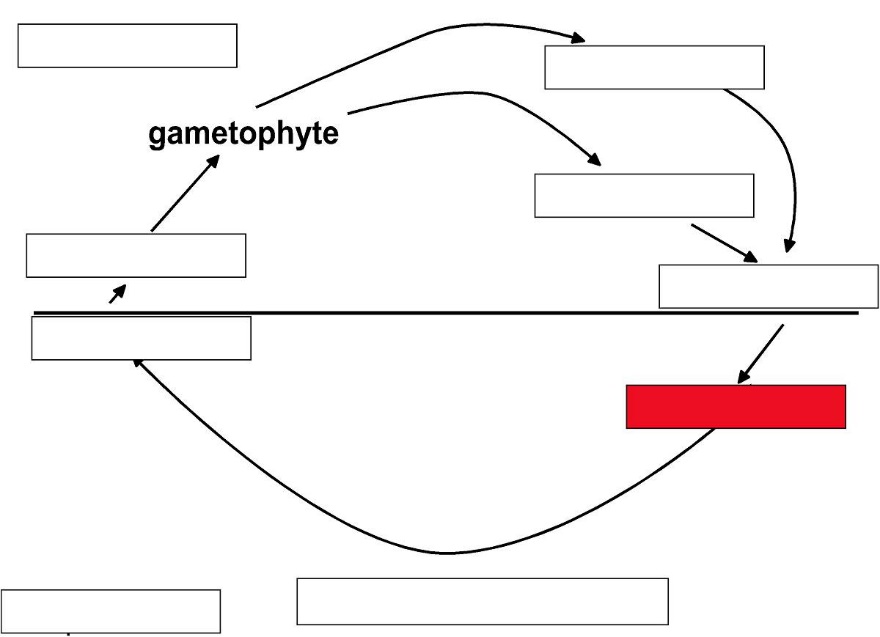 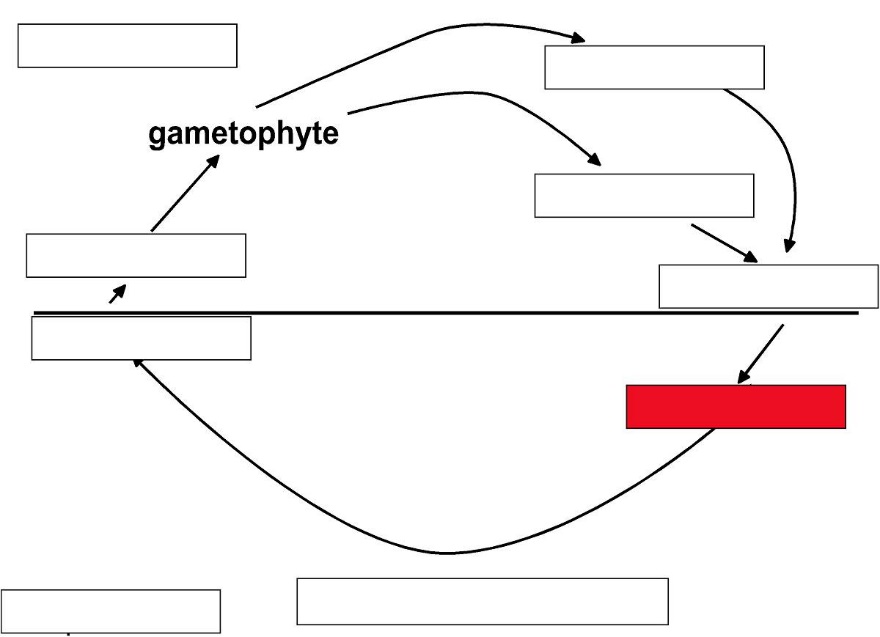 zygote
Myxomycota
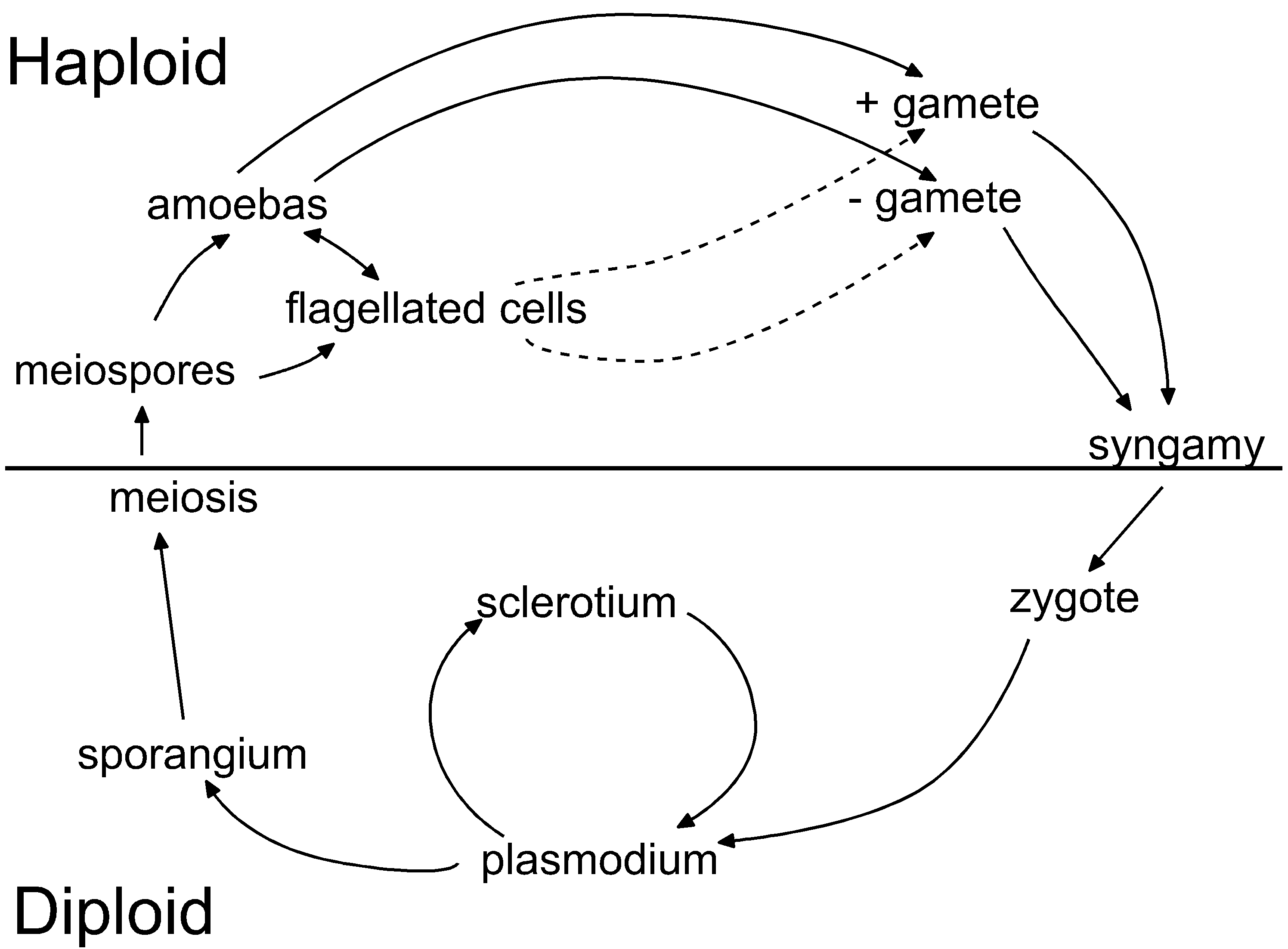 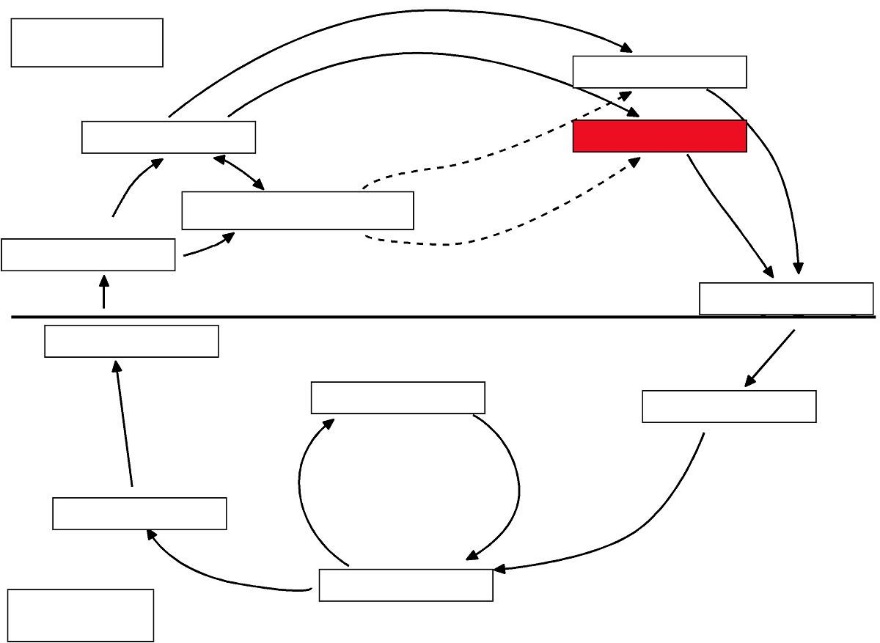 - gamete
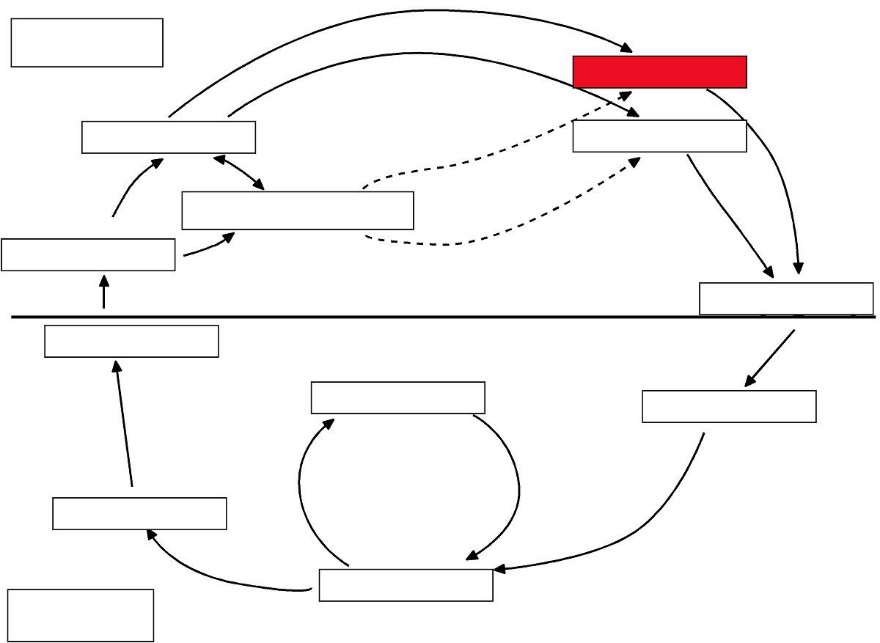 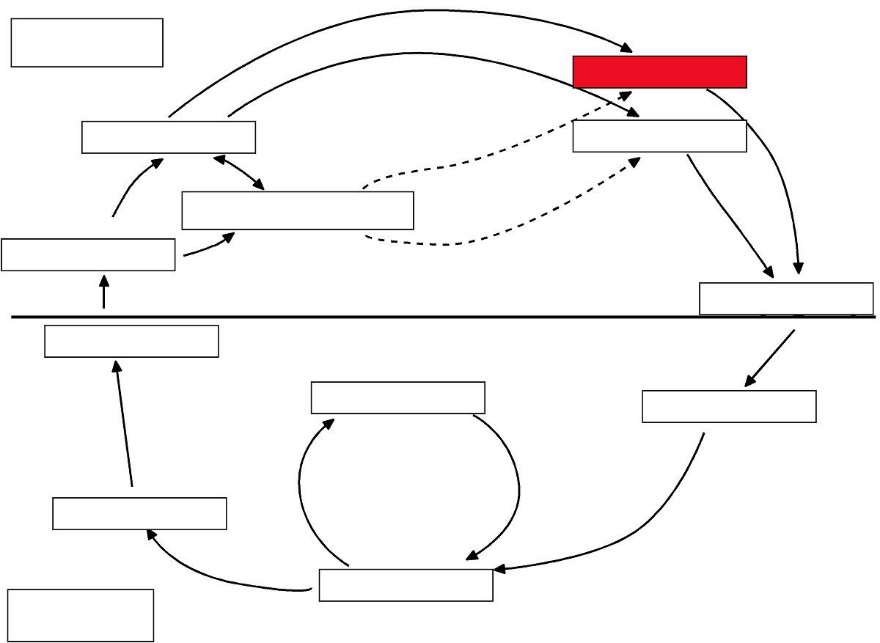 + gamete
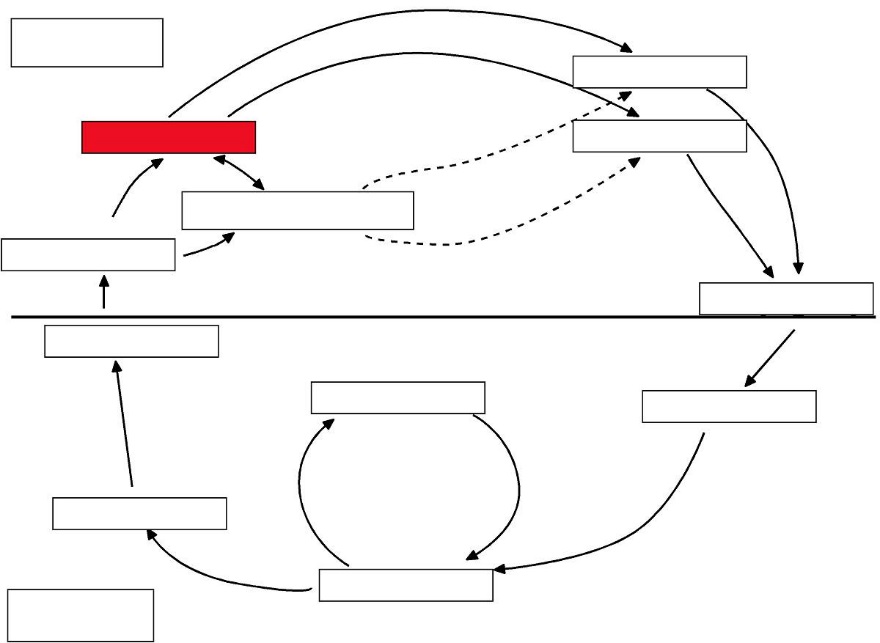 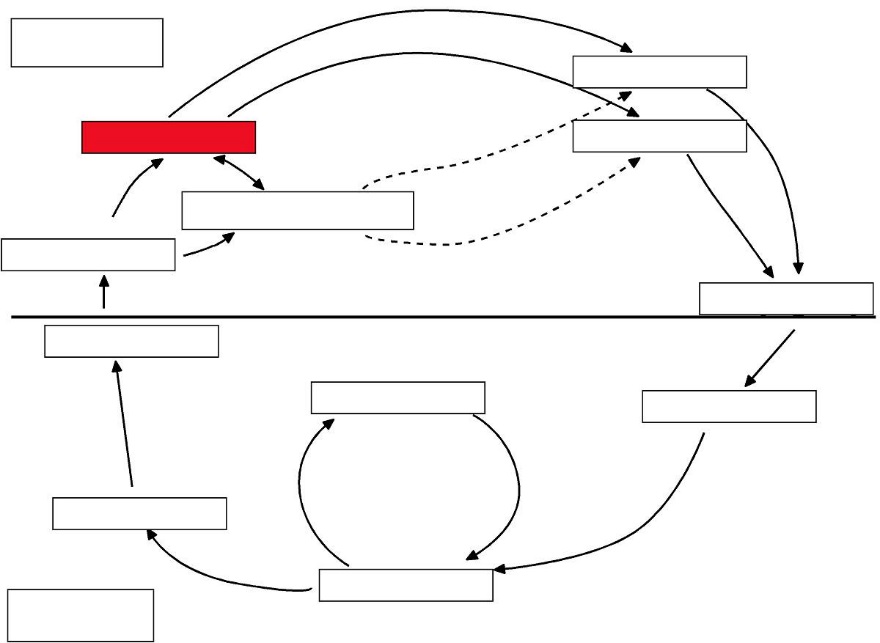 amoebas
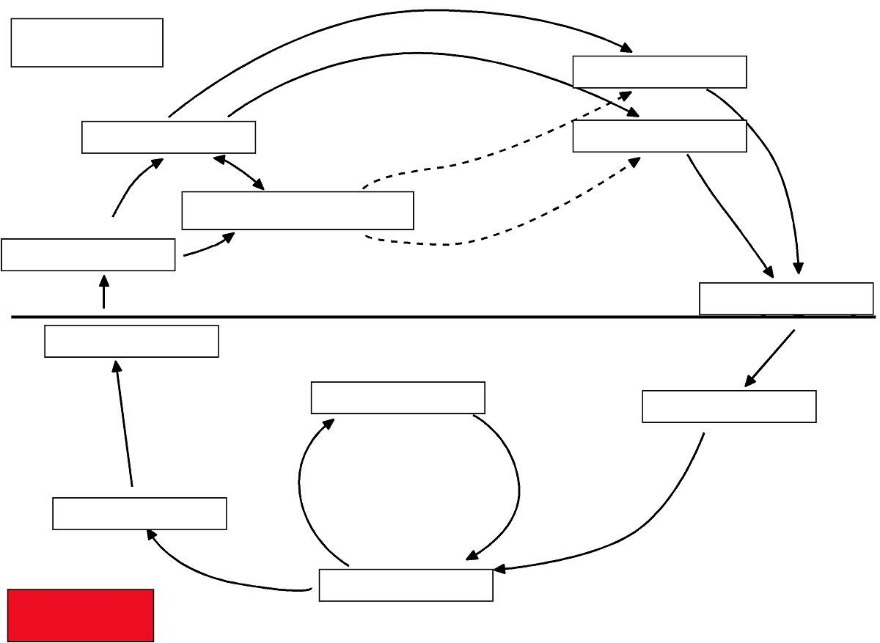 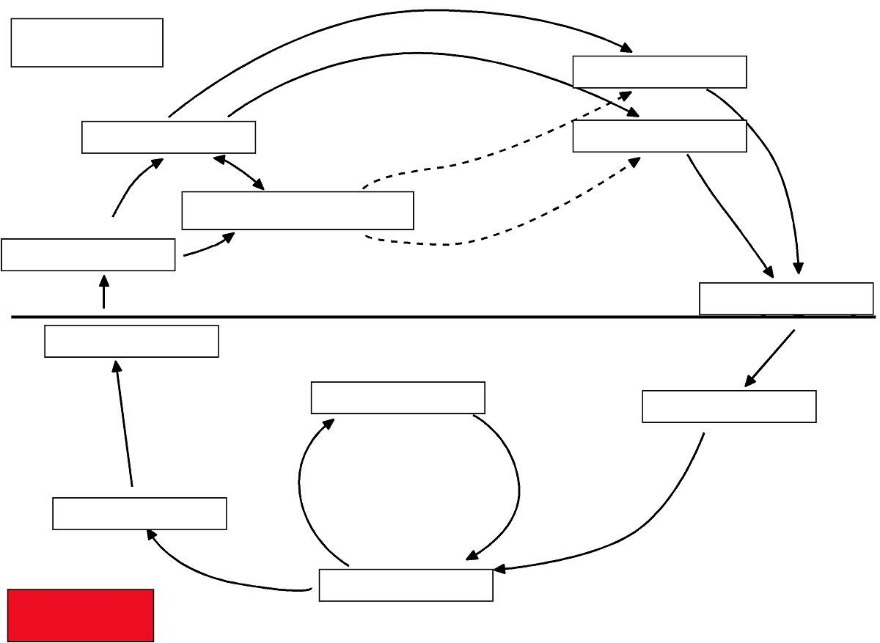 Diploid
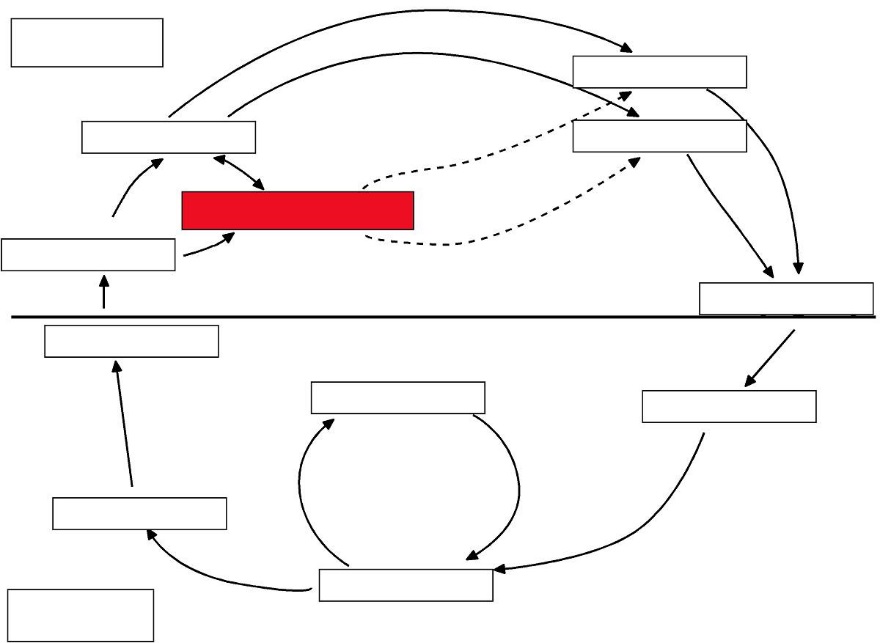 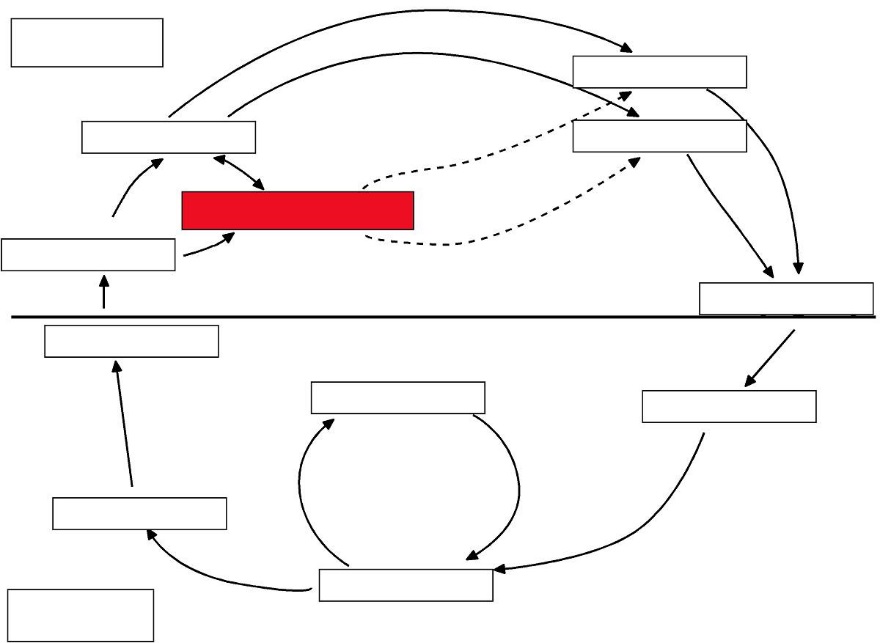 flagellated cells
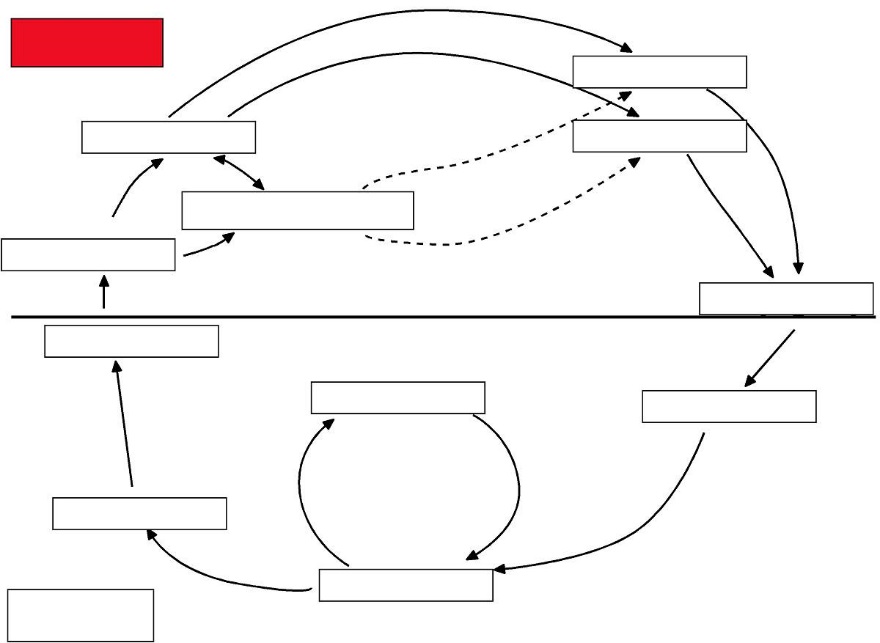 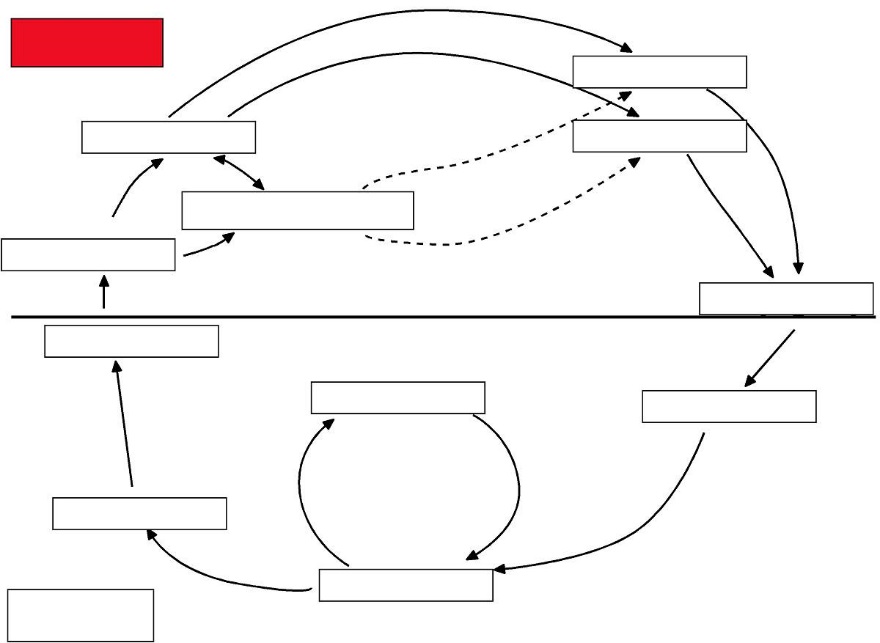 Haploid
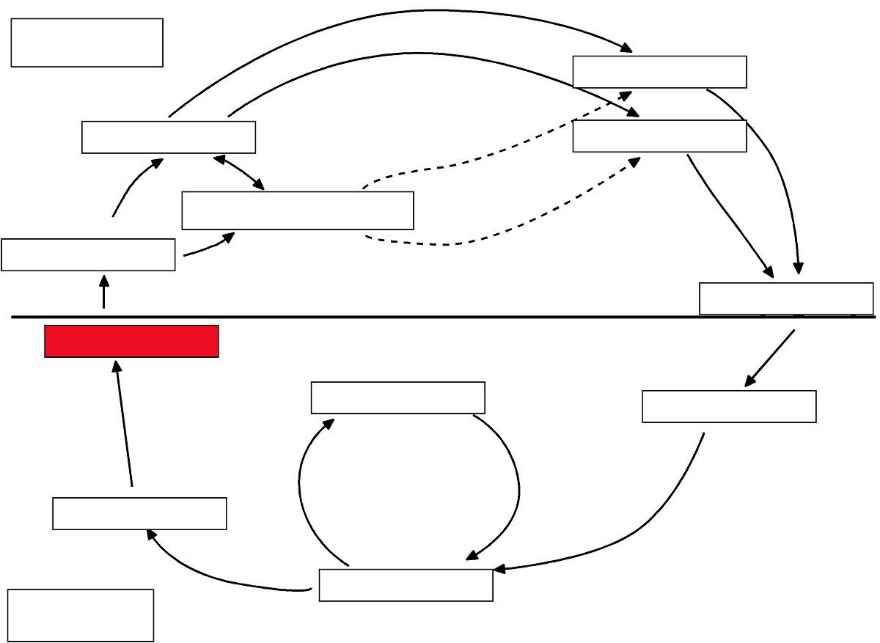 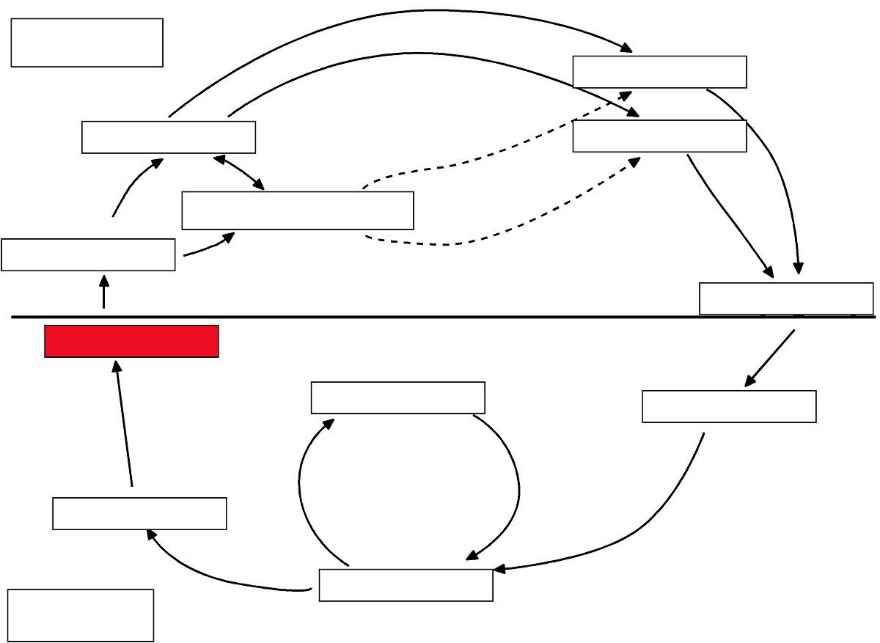 meiosis
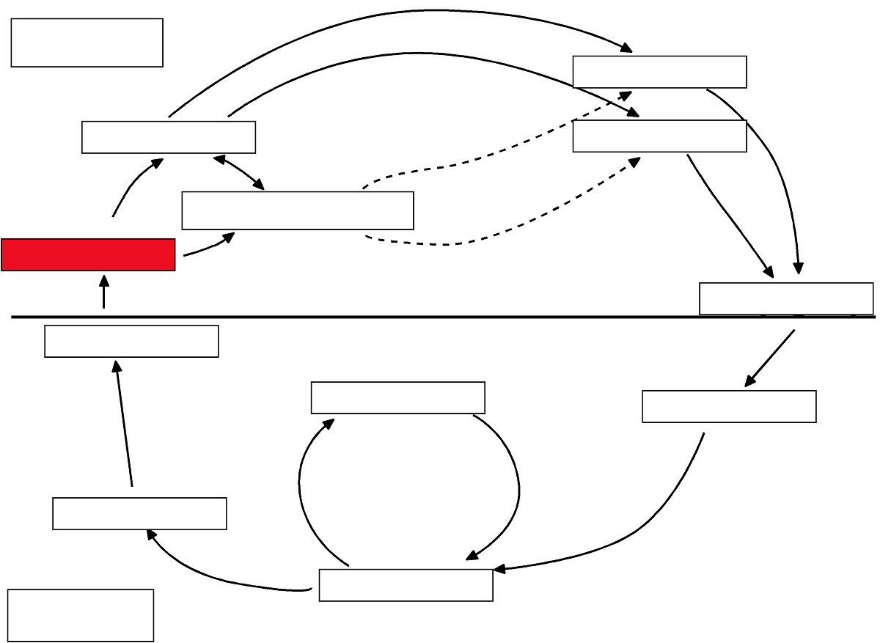 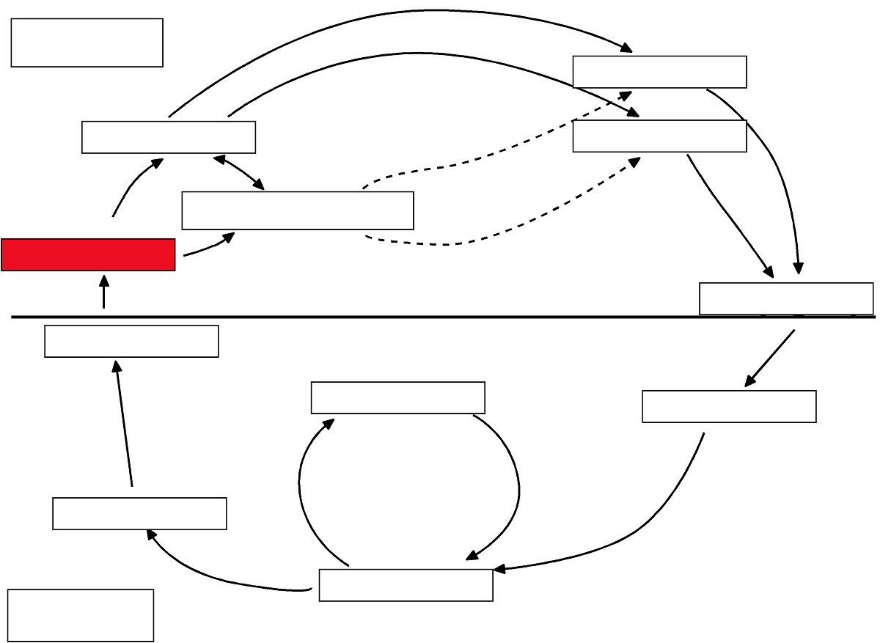 meiospores
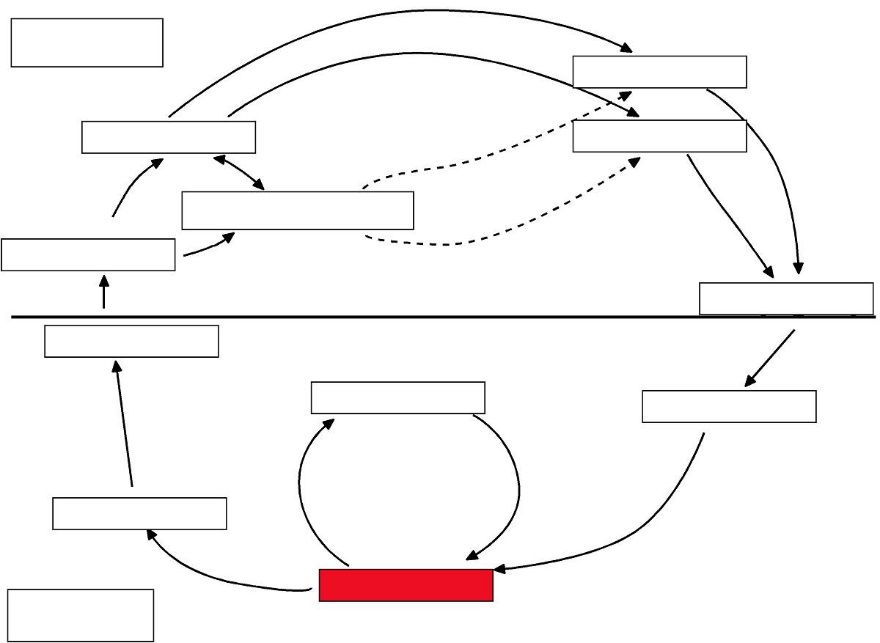 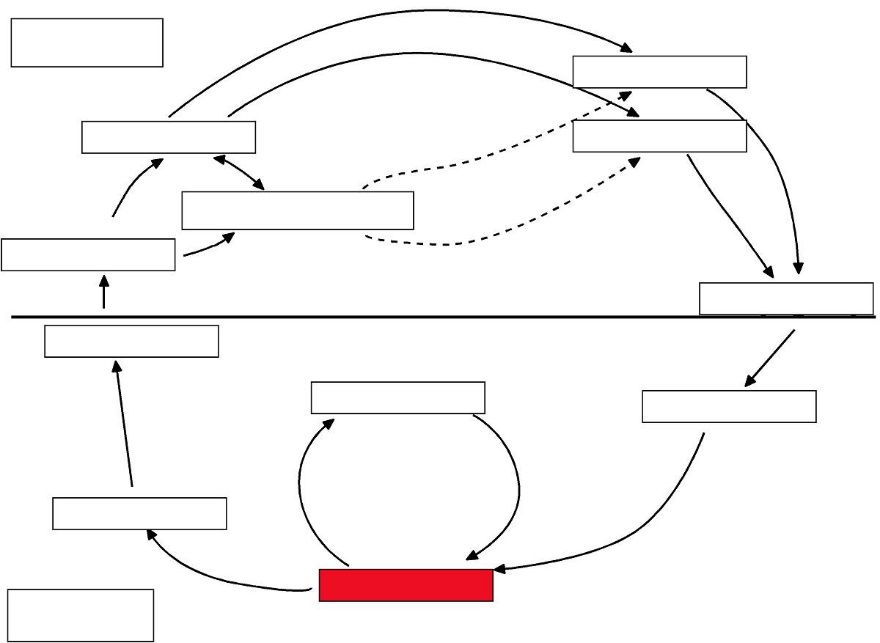 plasmodium
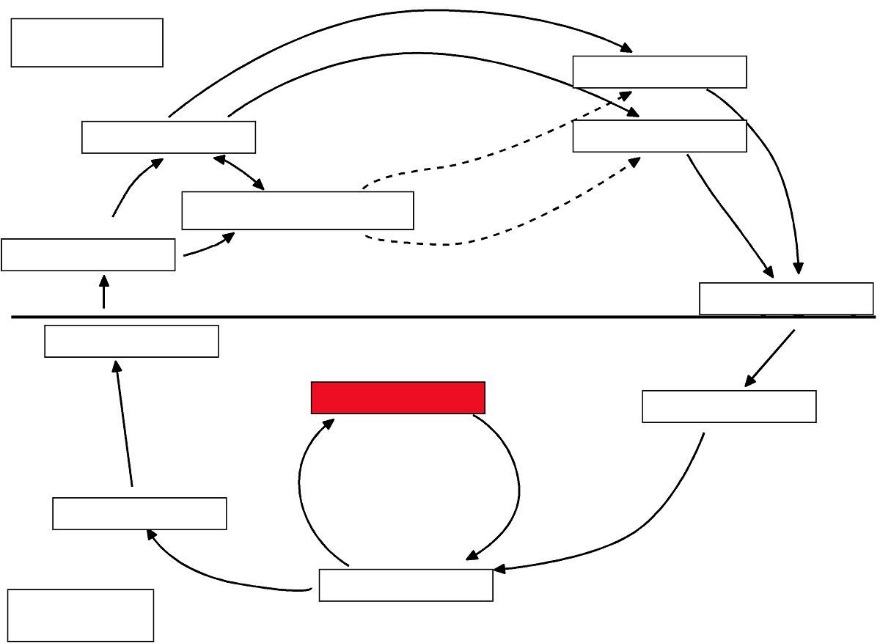 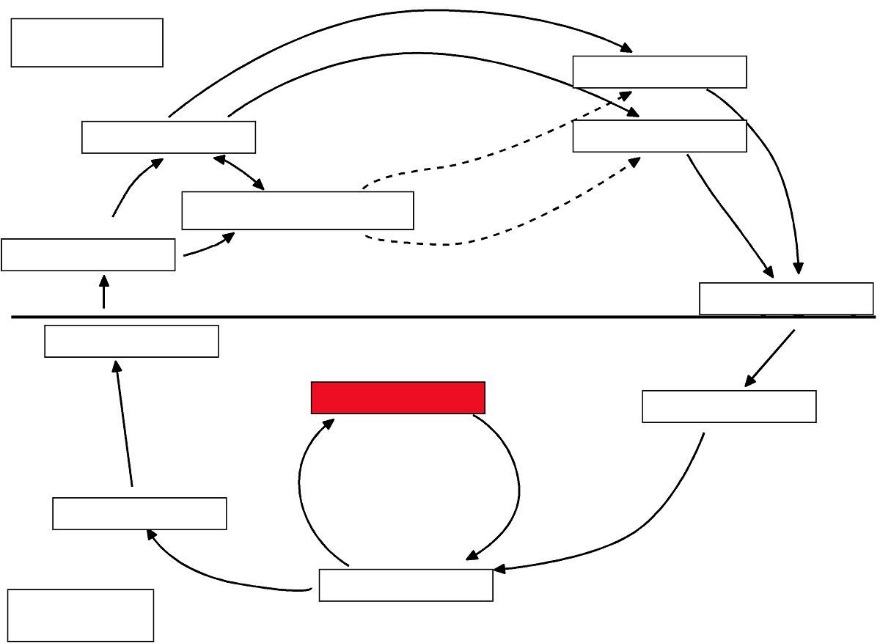 sclerotium
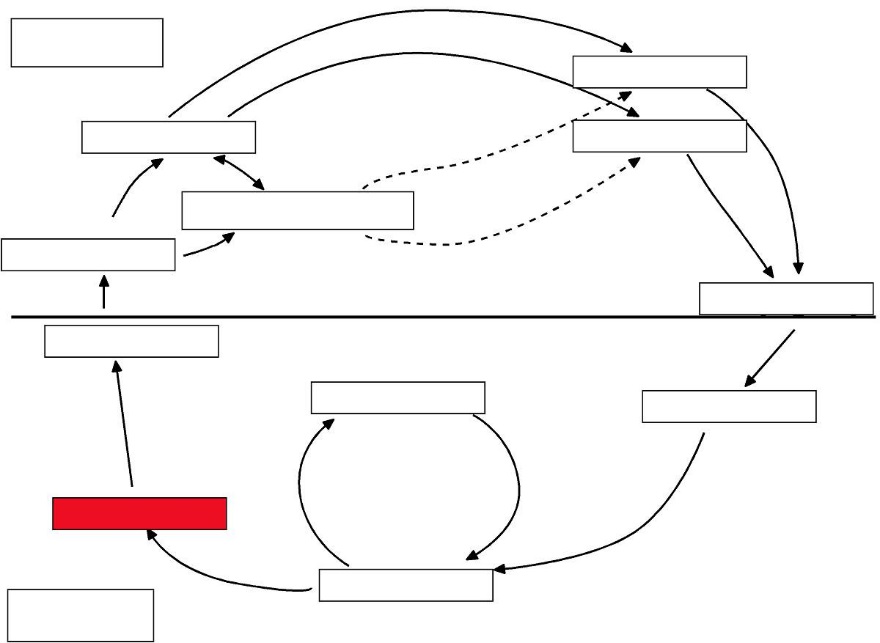 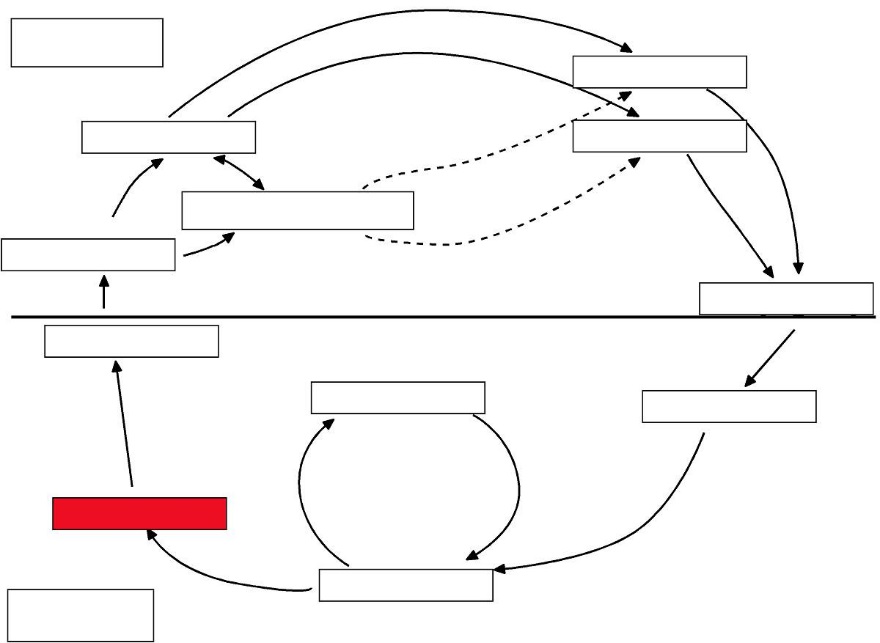 sporangium
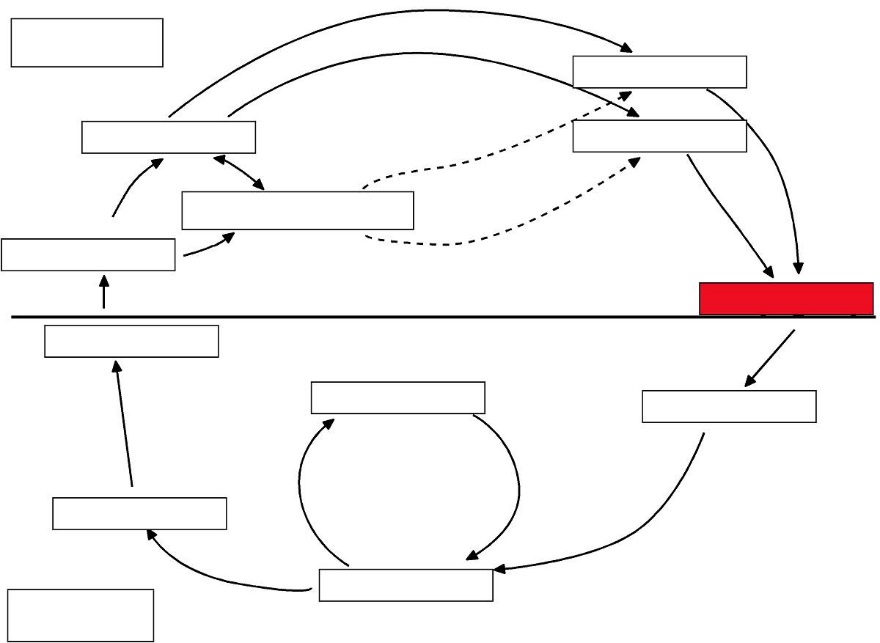 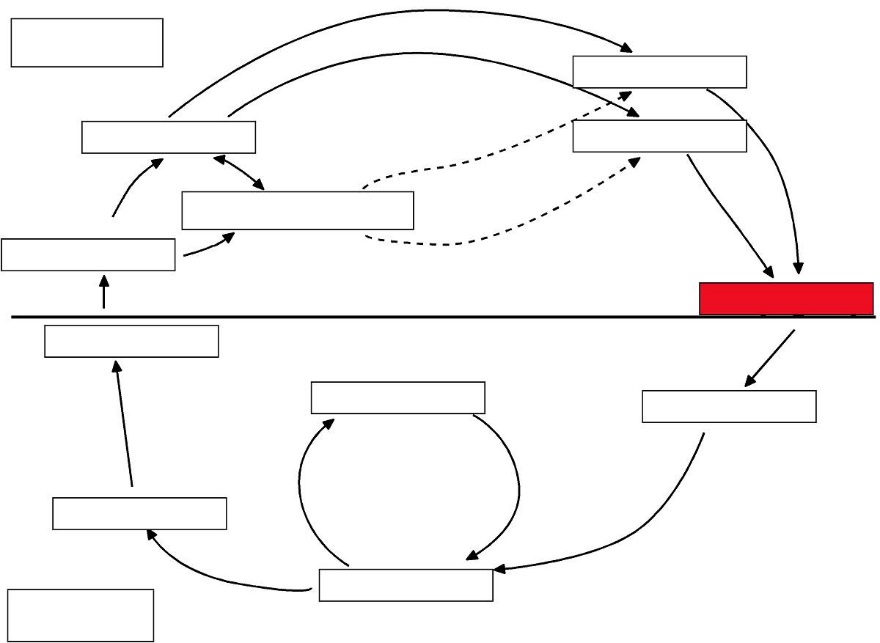 syngamy
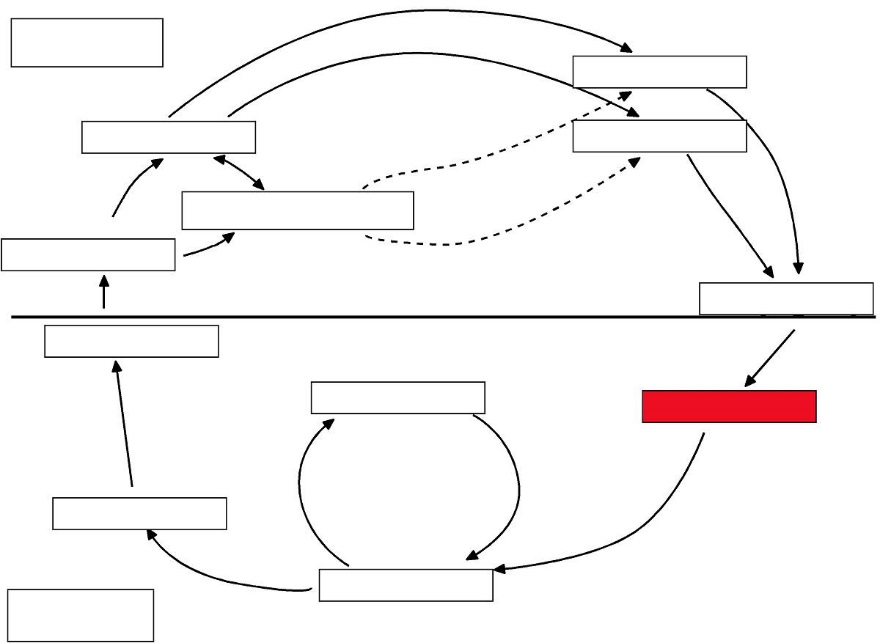 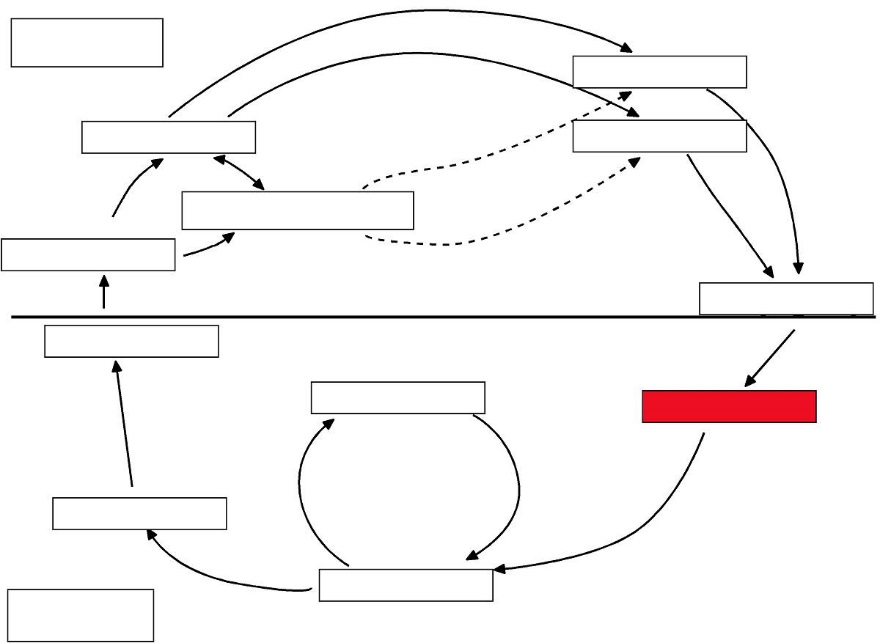 zygote
Phaeophyta
Laminaria
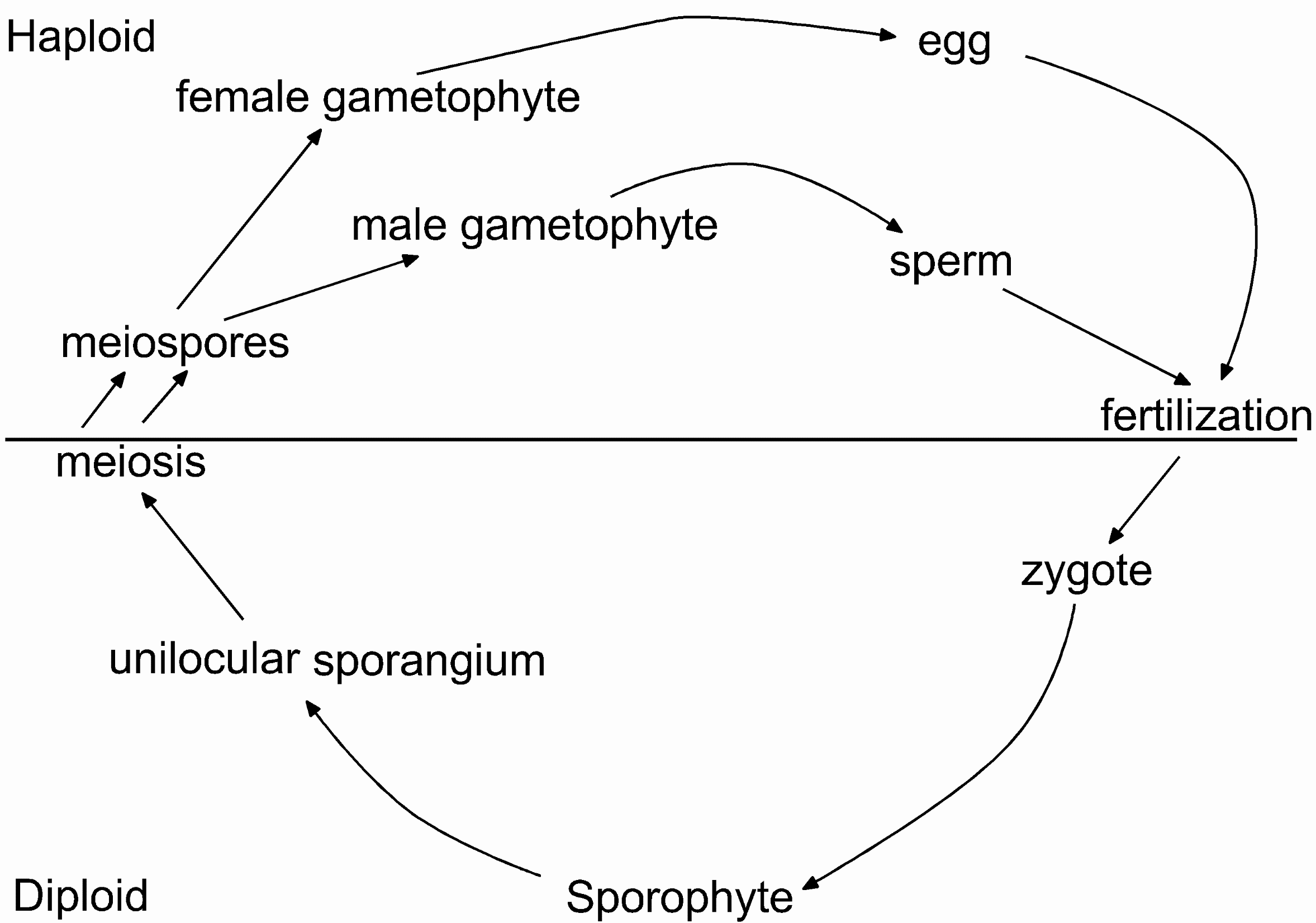 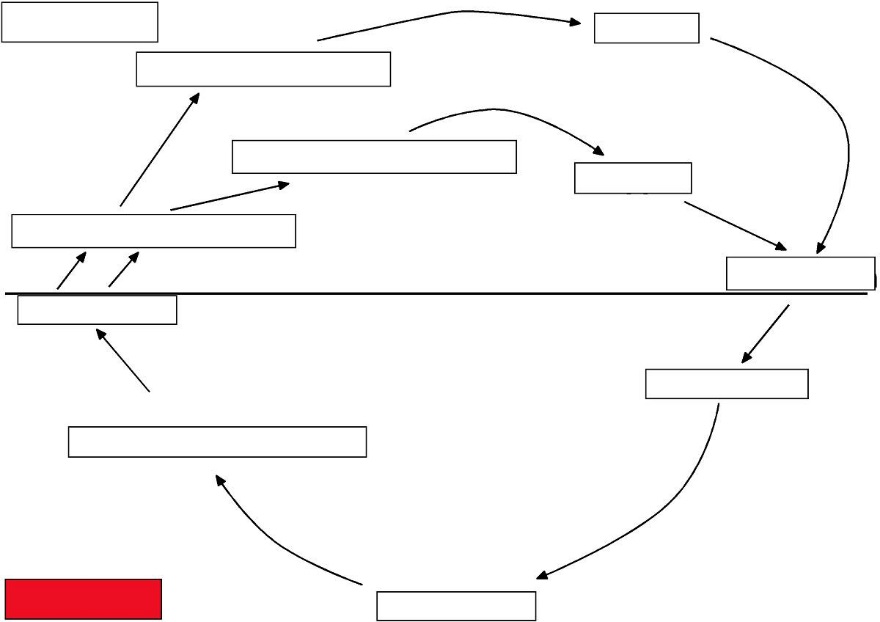 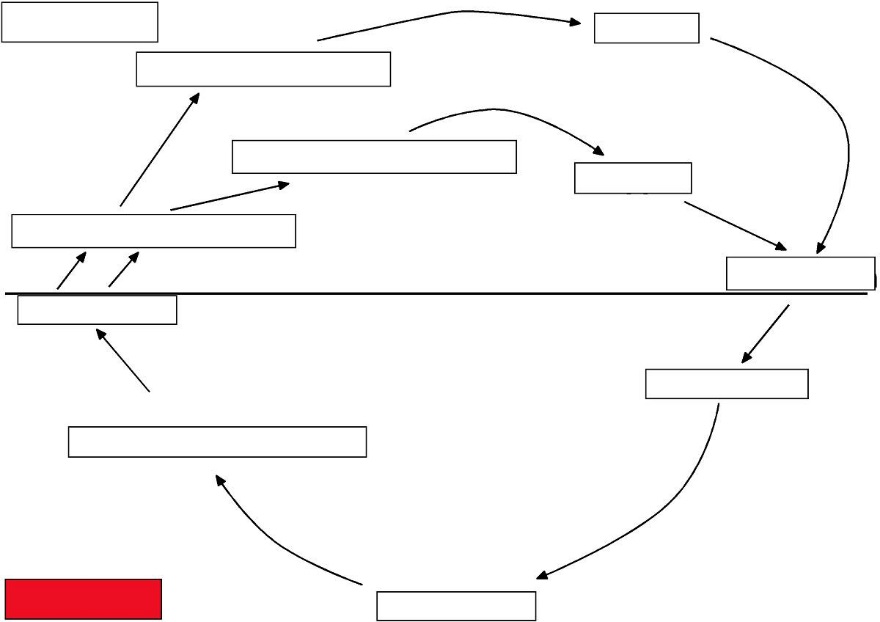 Diploid
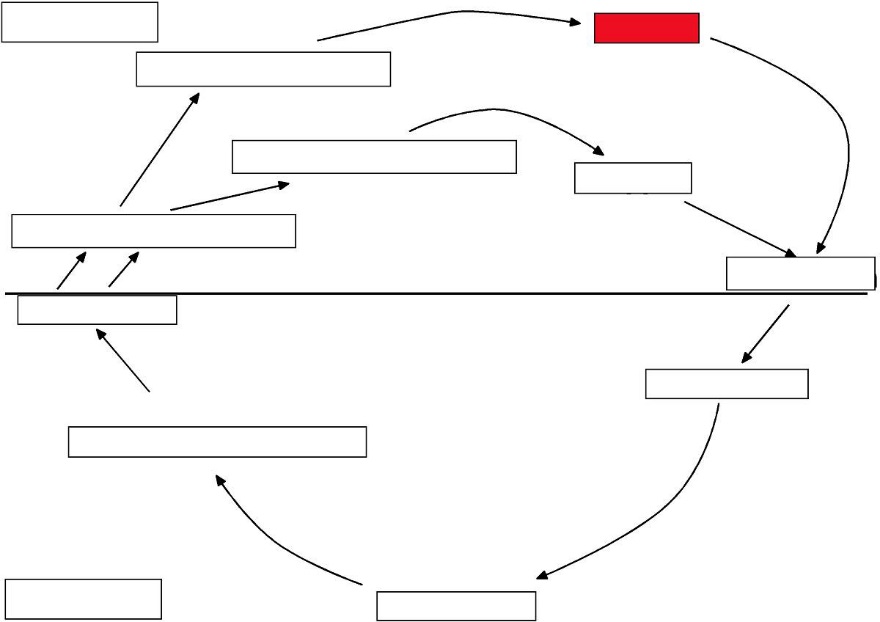 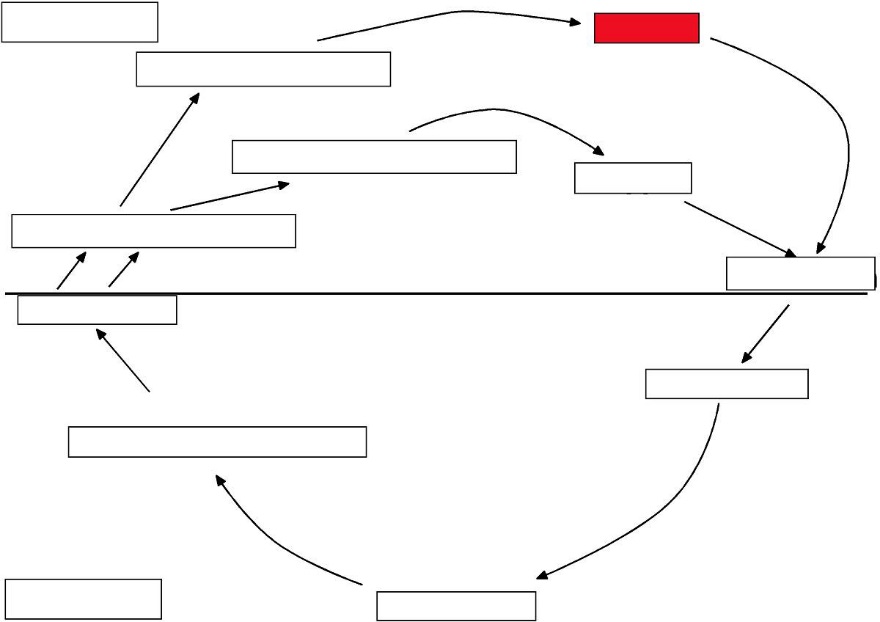 egg
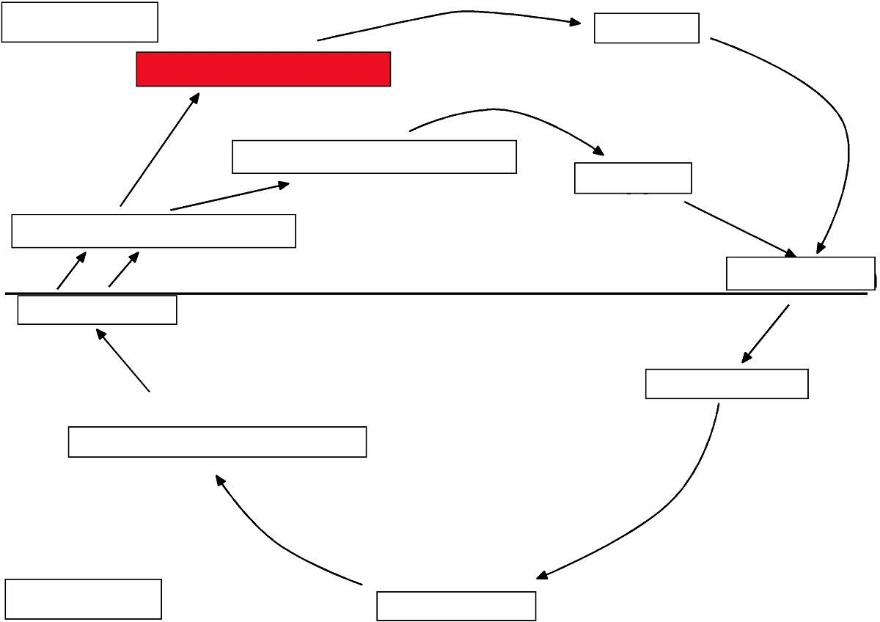 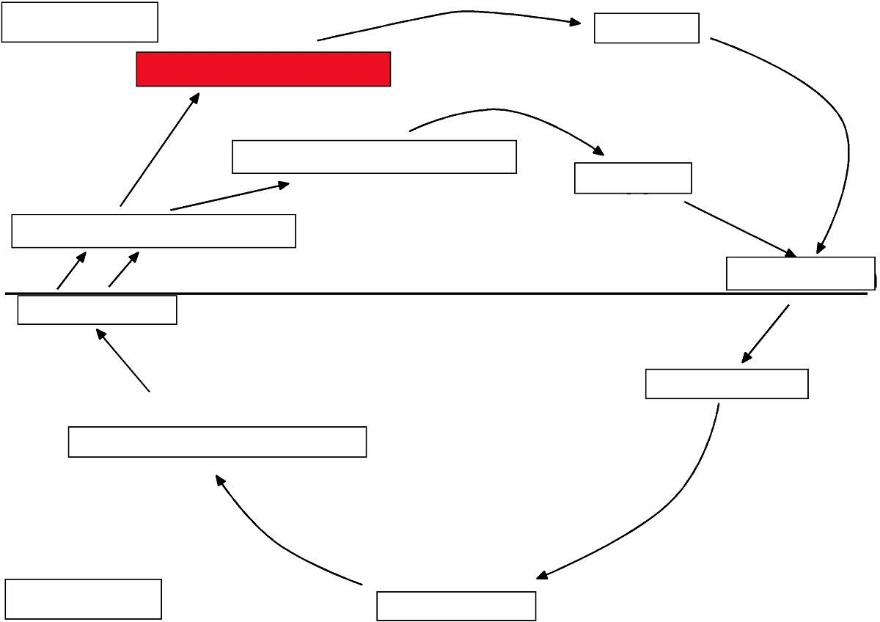 female gametophyte
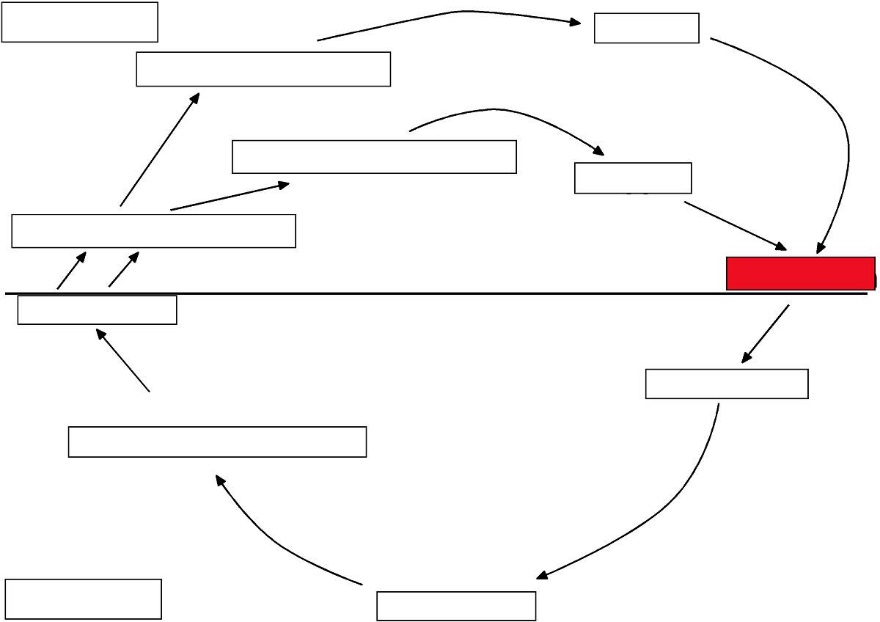 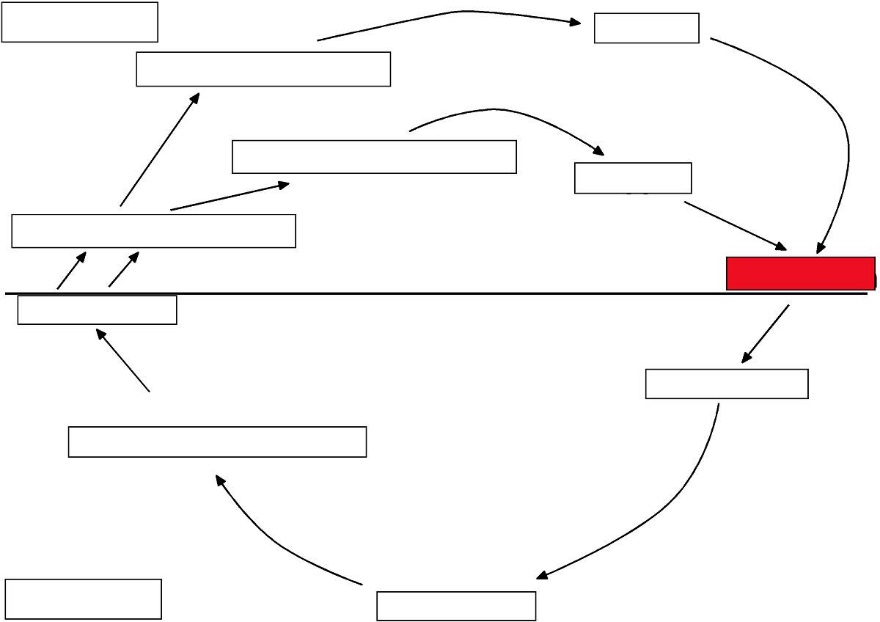 fertilization
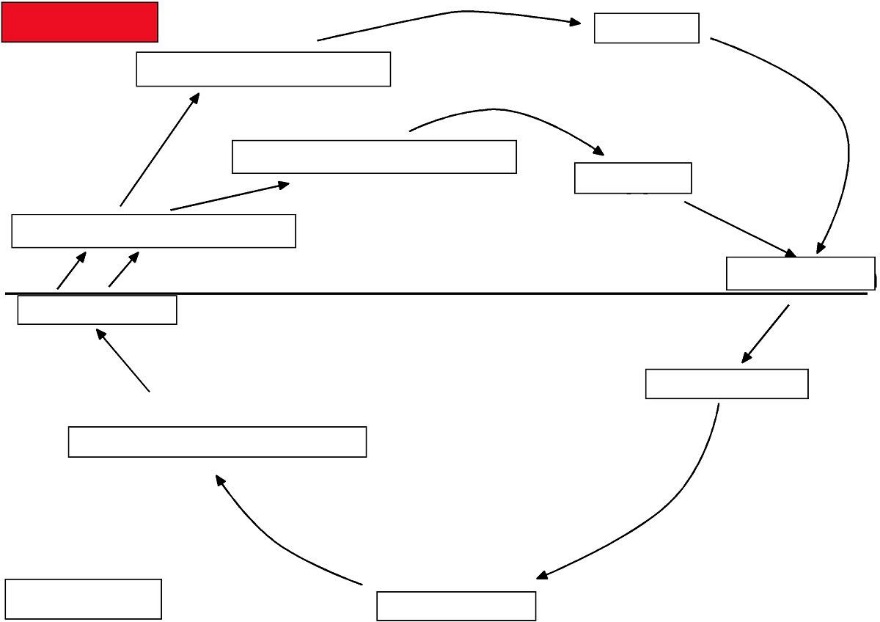 Haploid
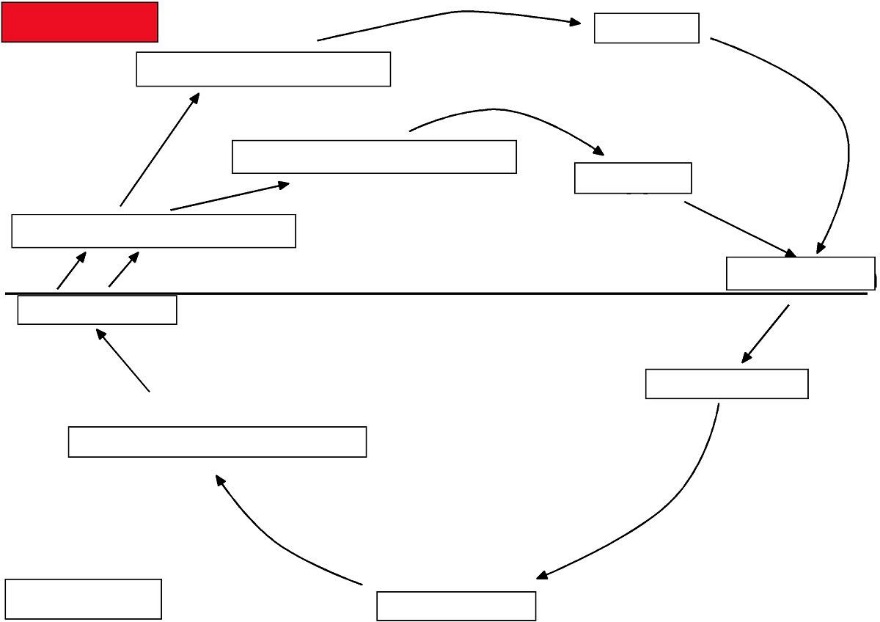 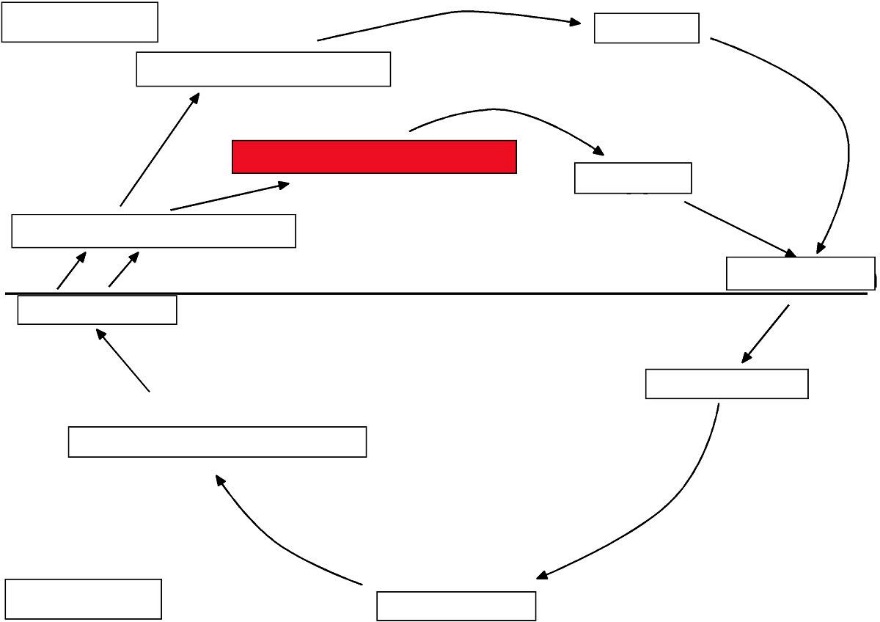 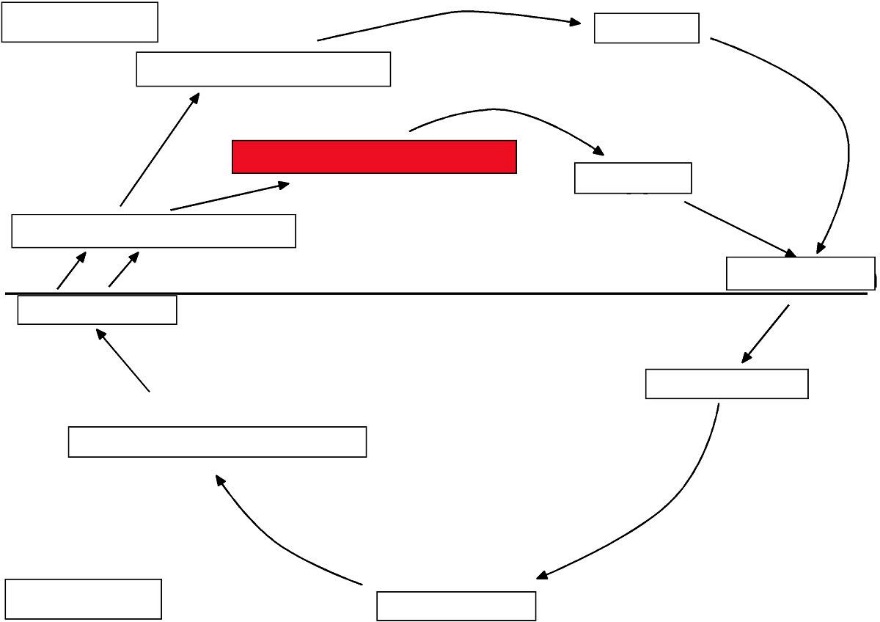 male gametophyte
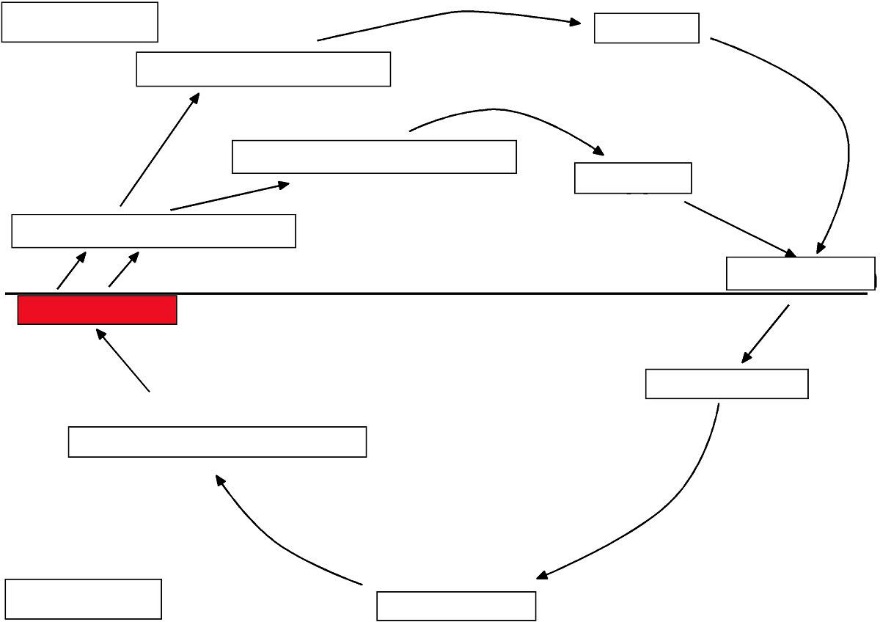 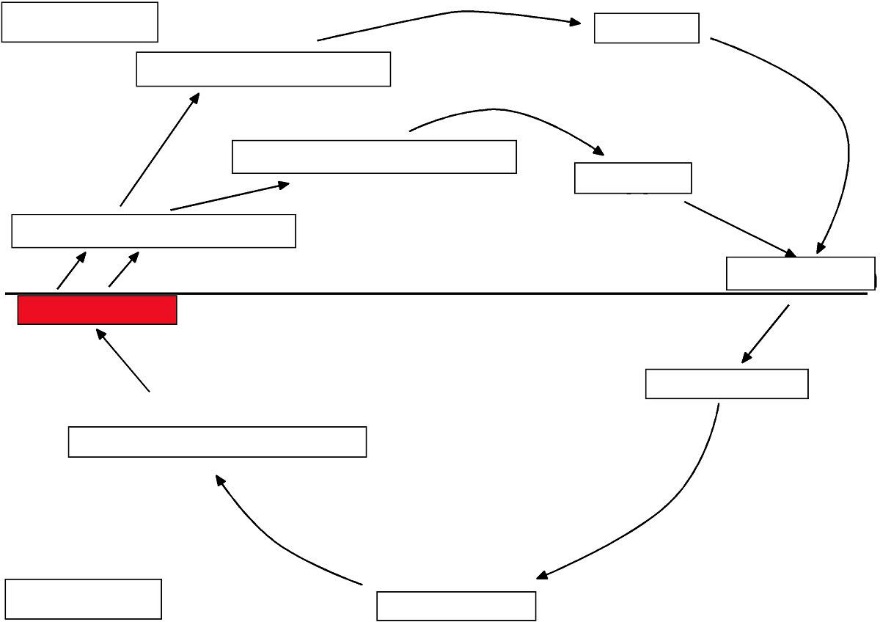 meiosis
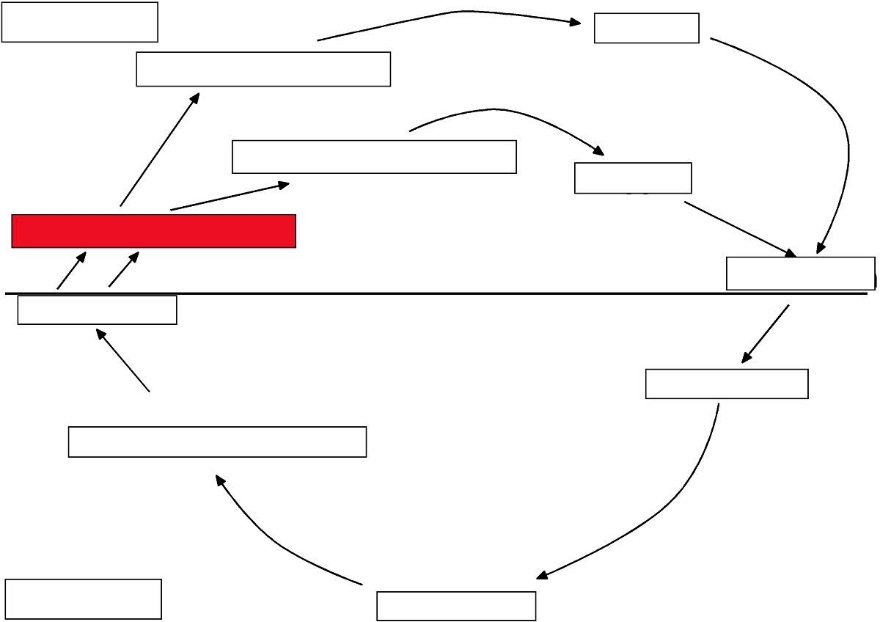 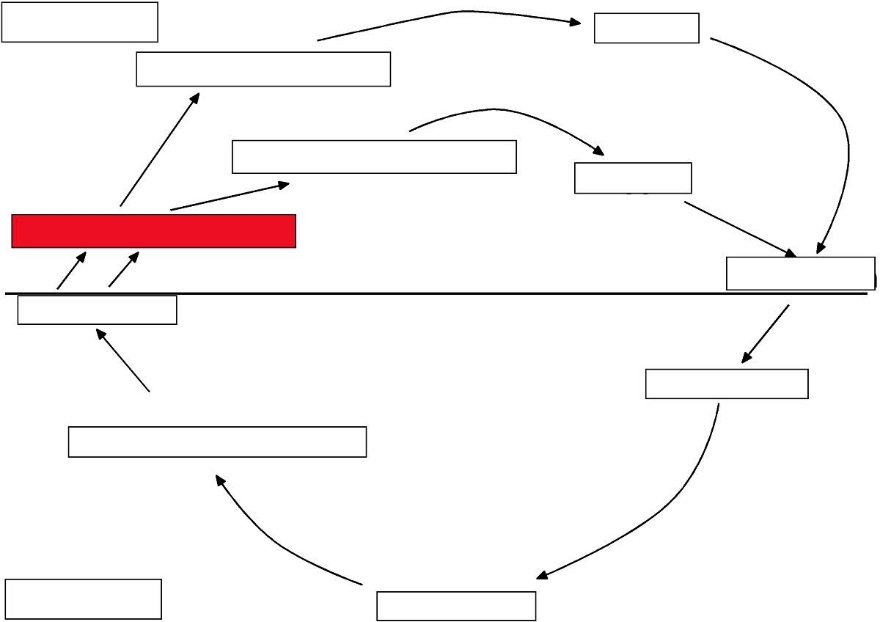 meiospores
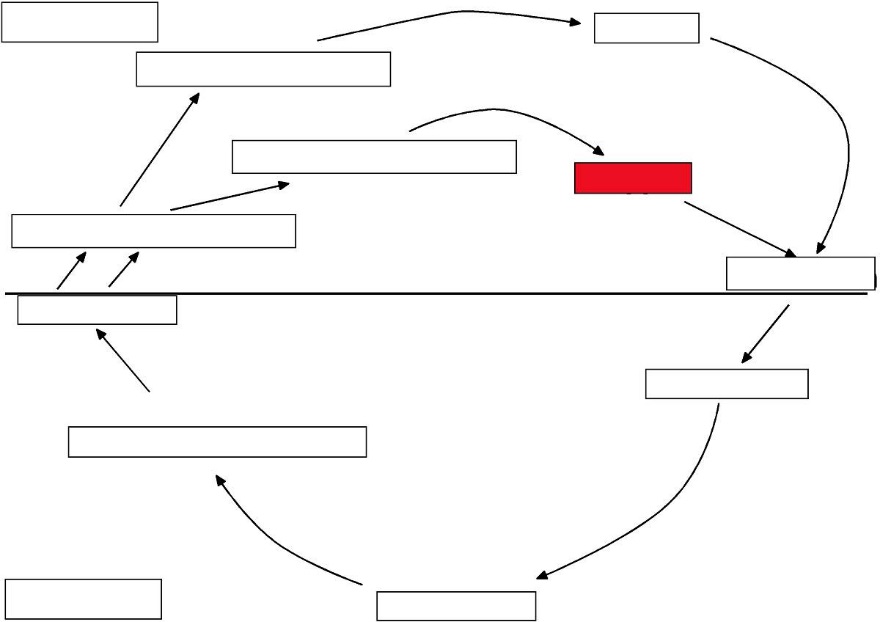 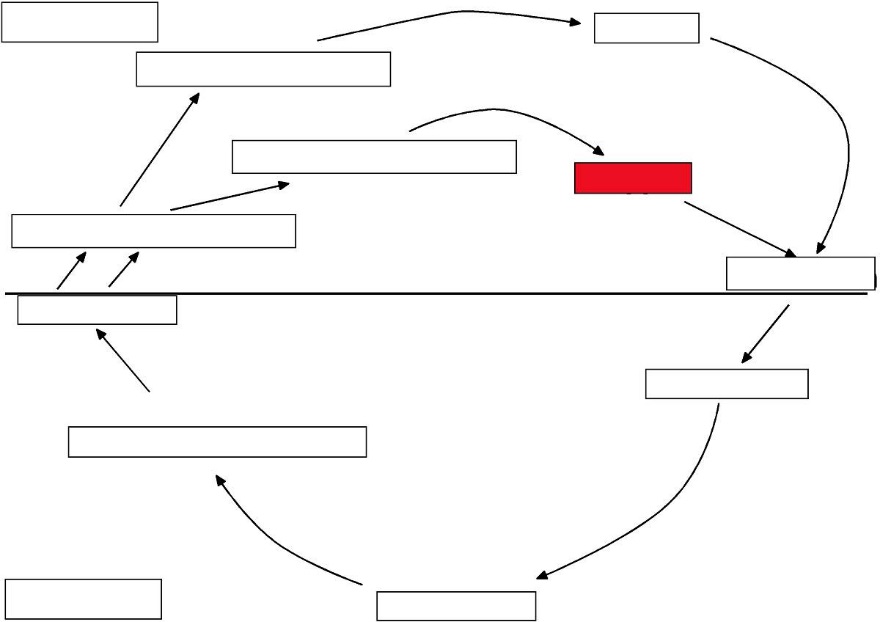 sperm
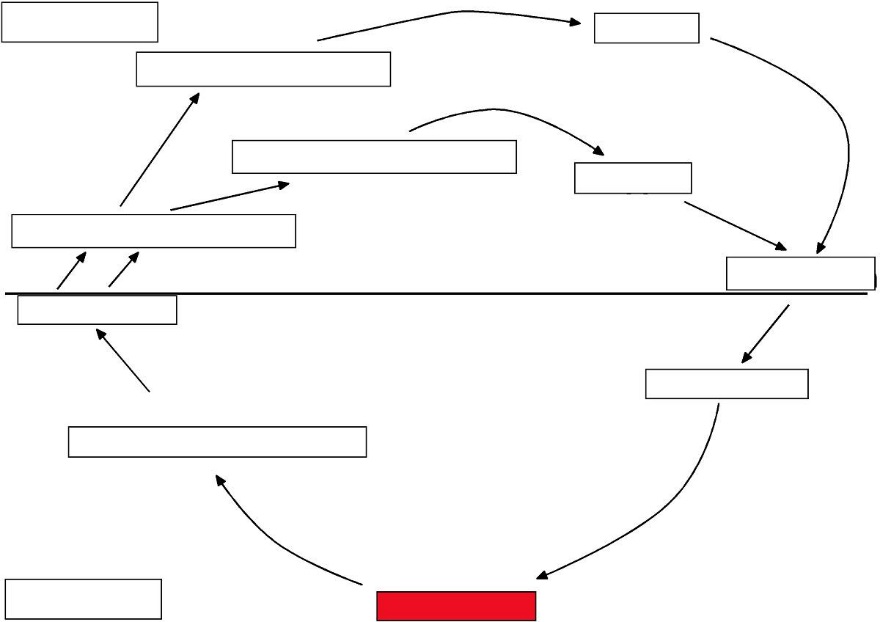 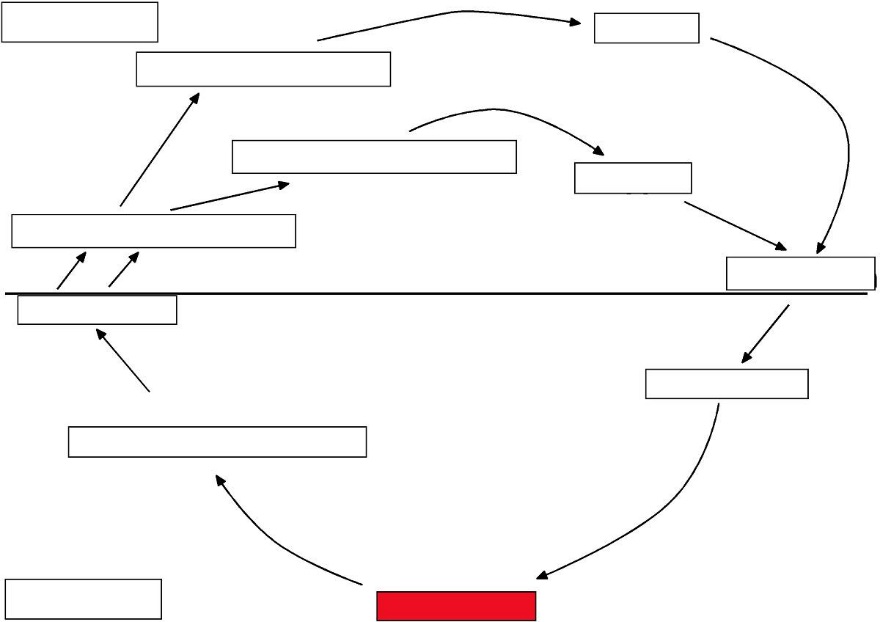 sporophyte
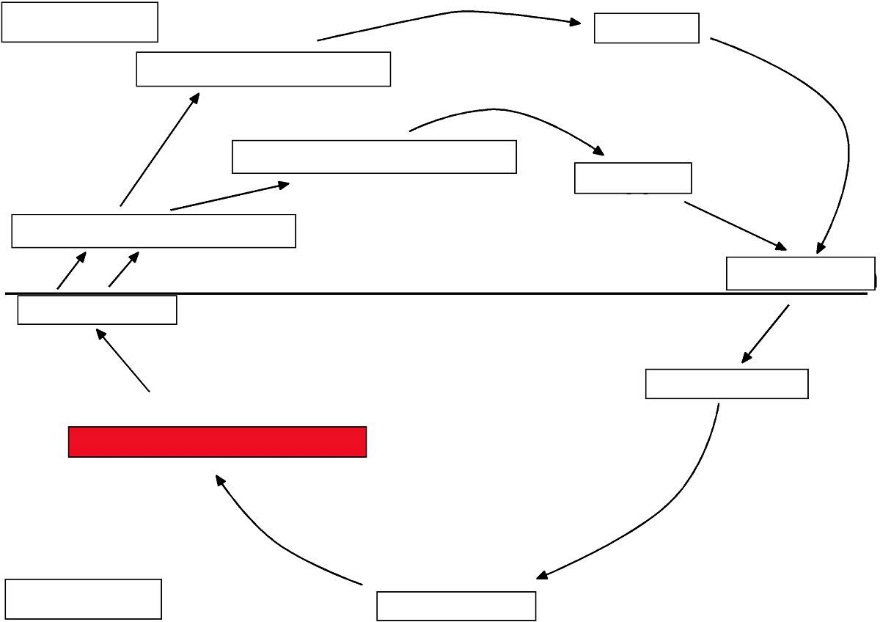 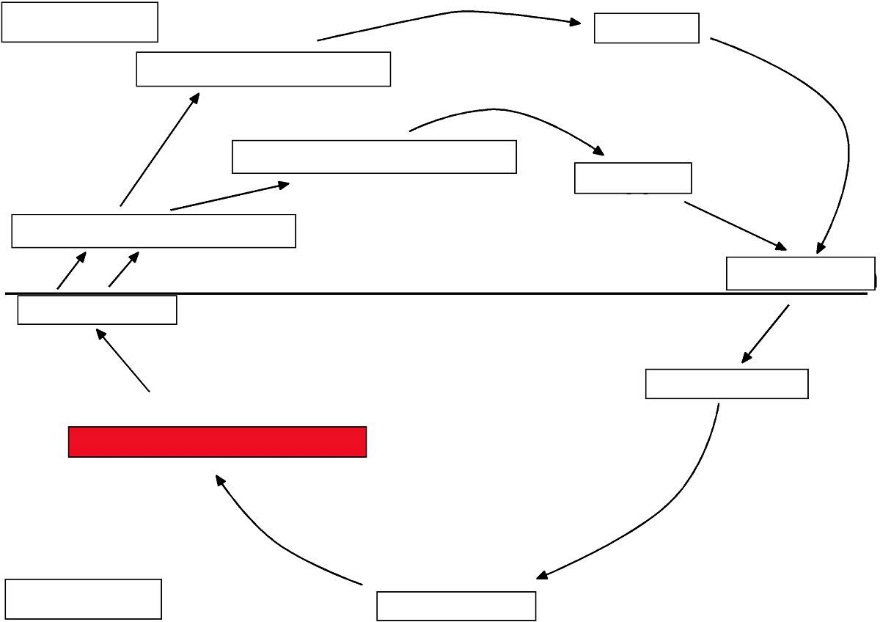 unilocular sporangium
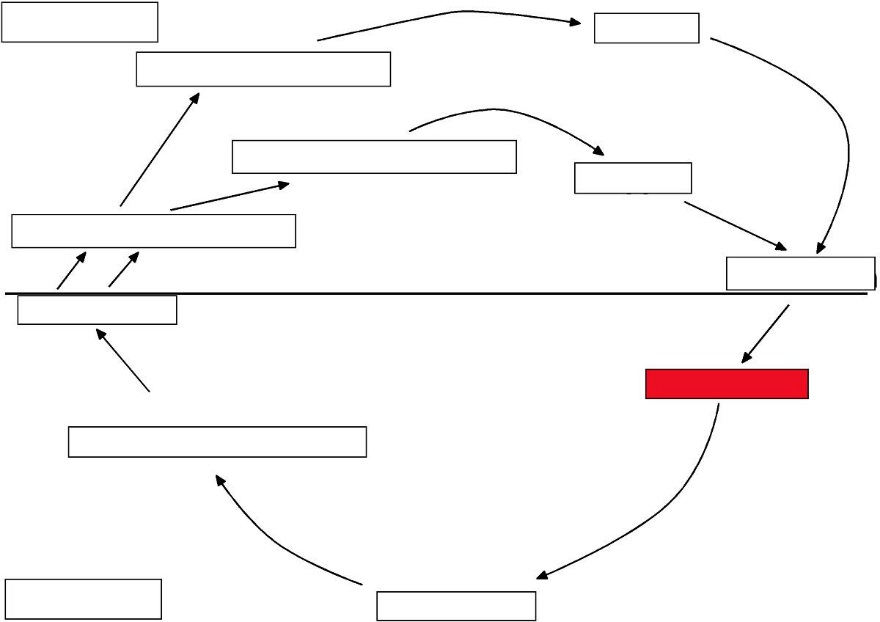 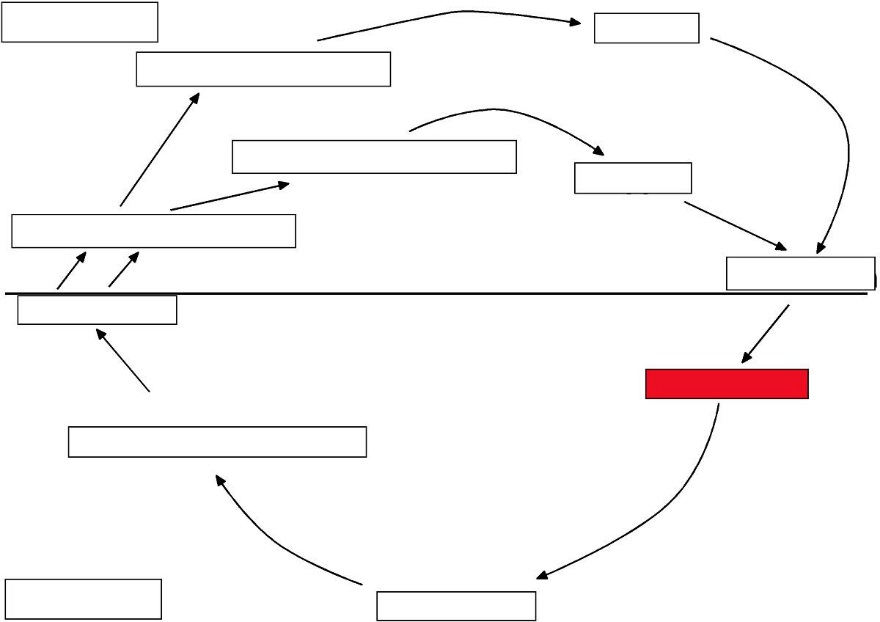 zygote
Psilotophyta
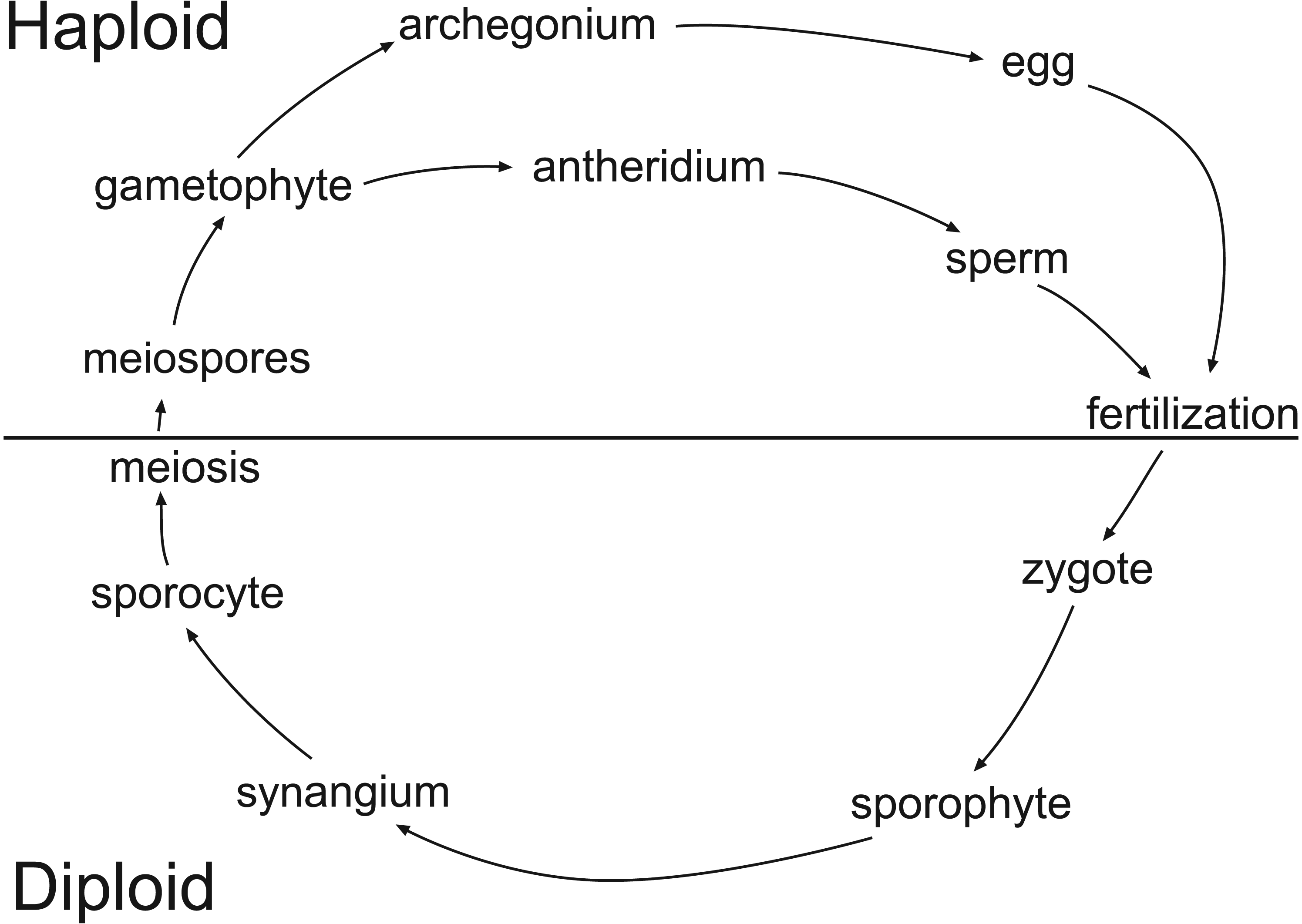 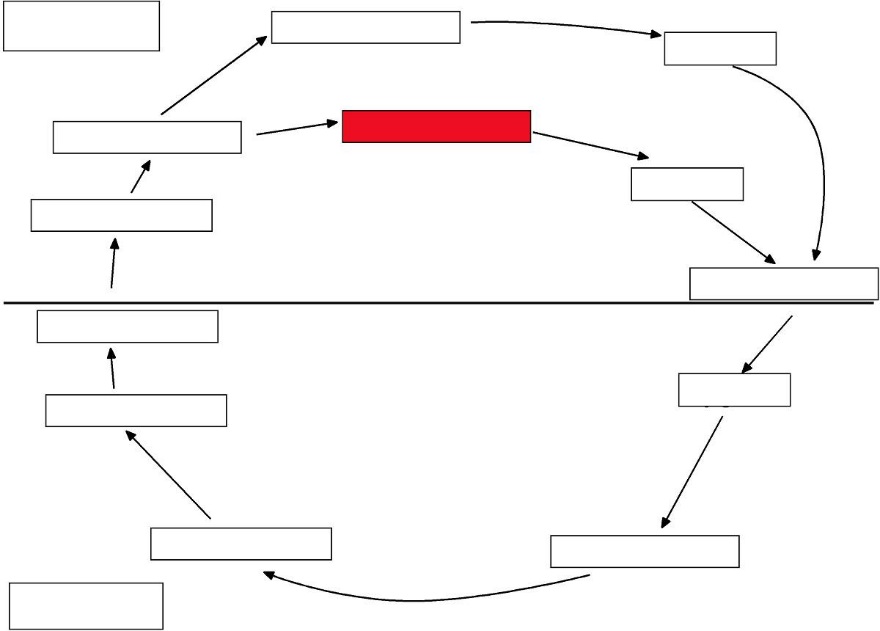 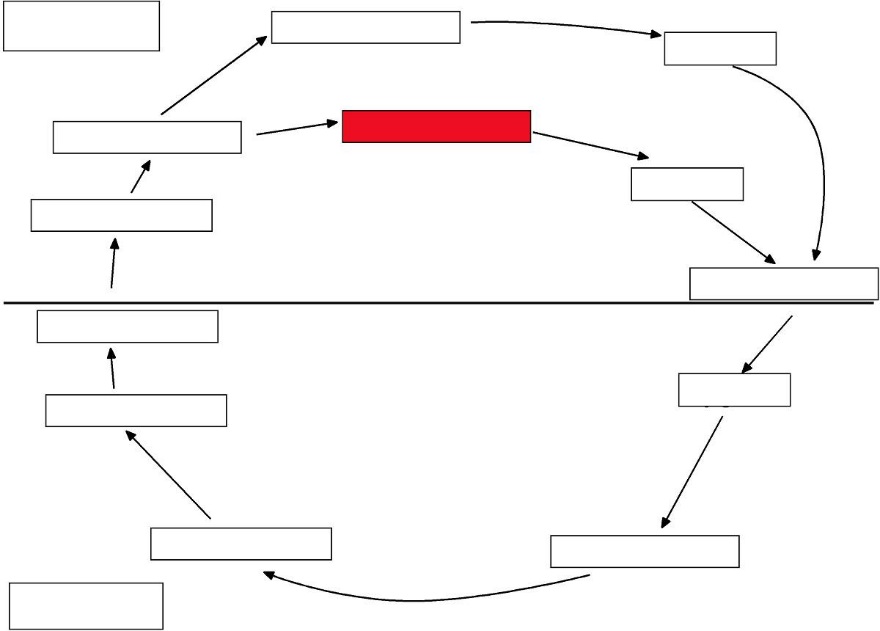 antheridium
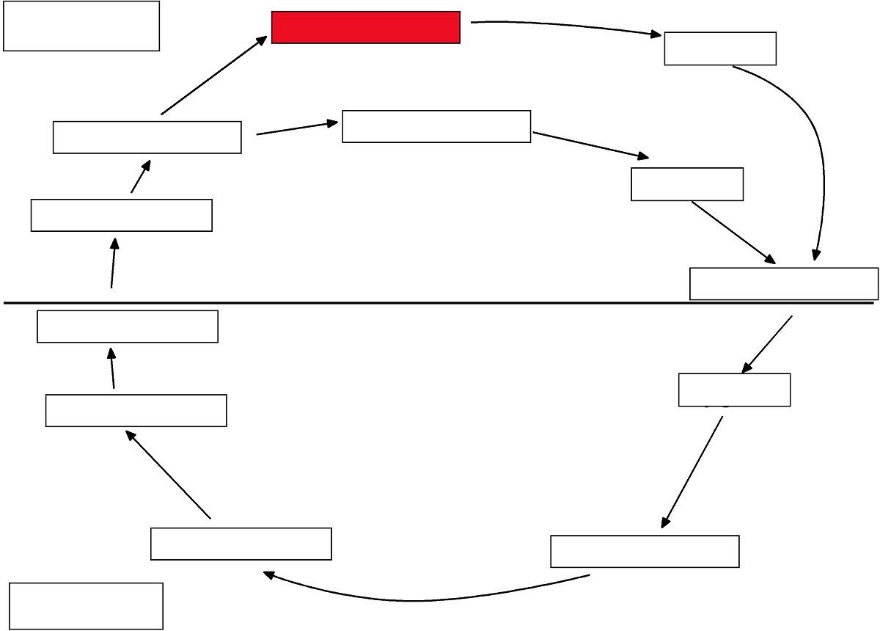 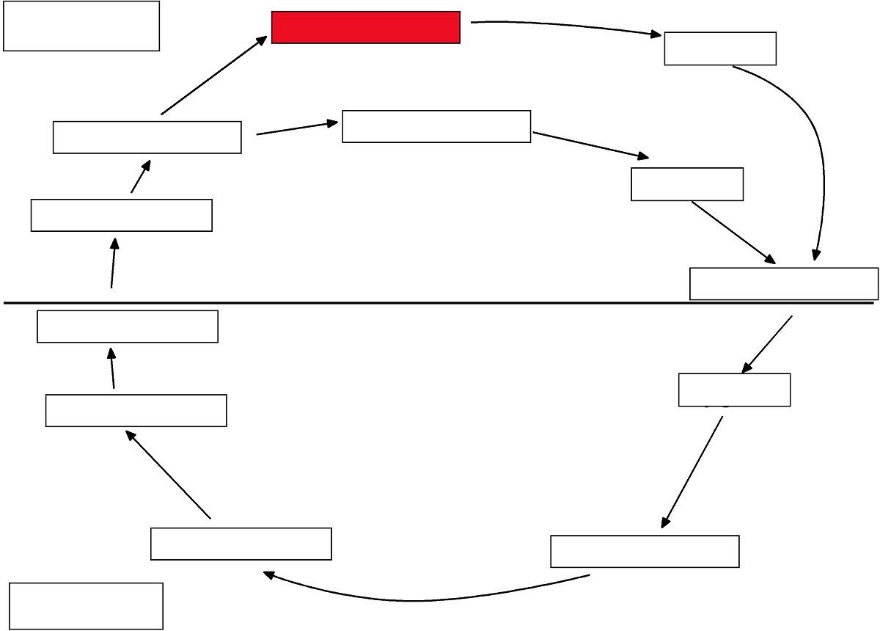 archegonium
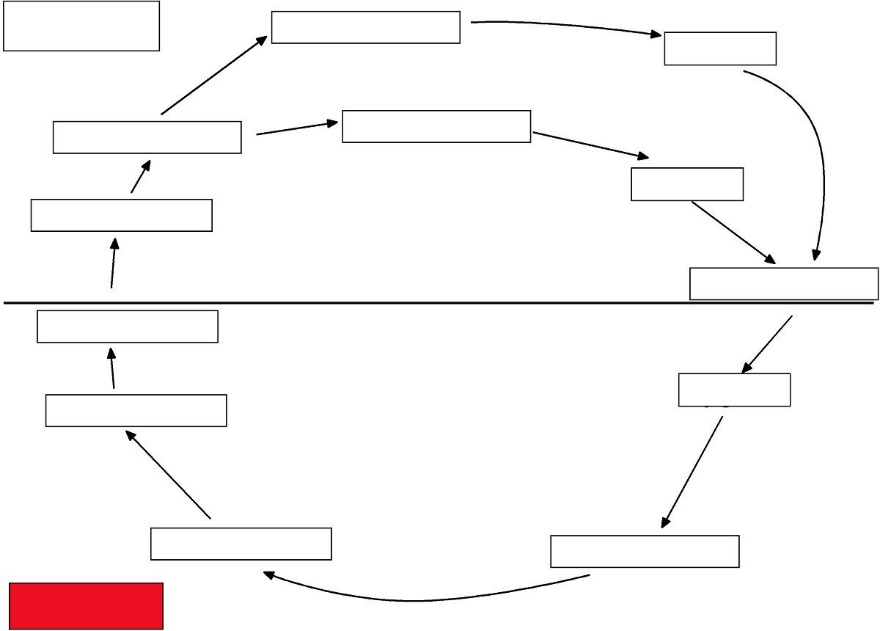 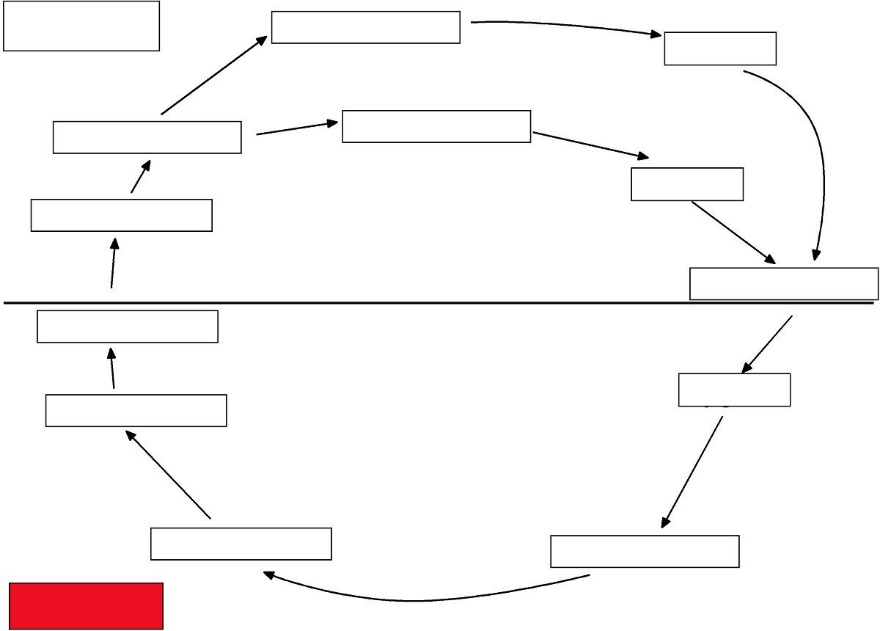 Diploid
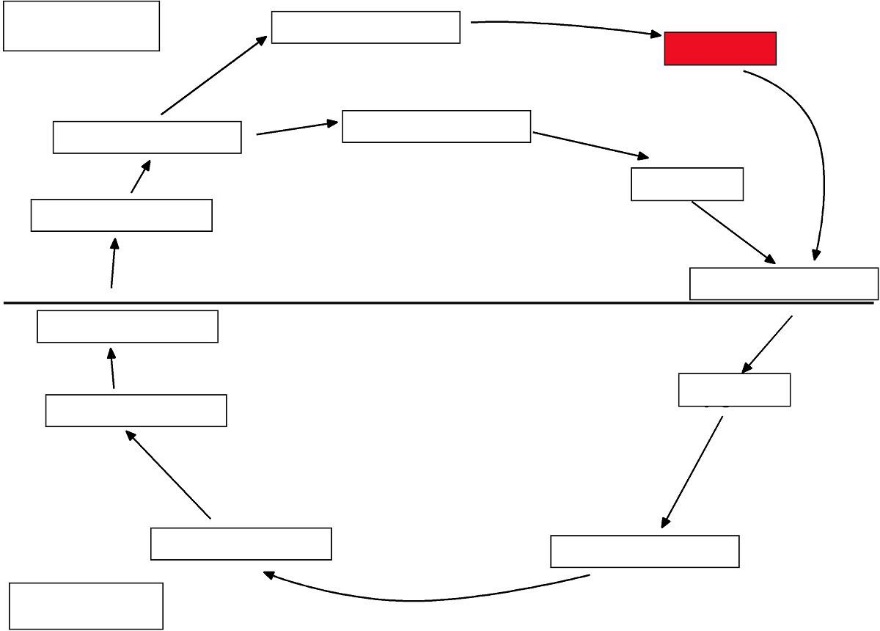 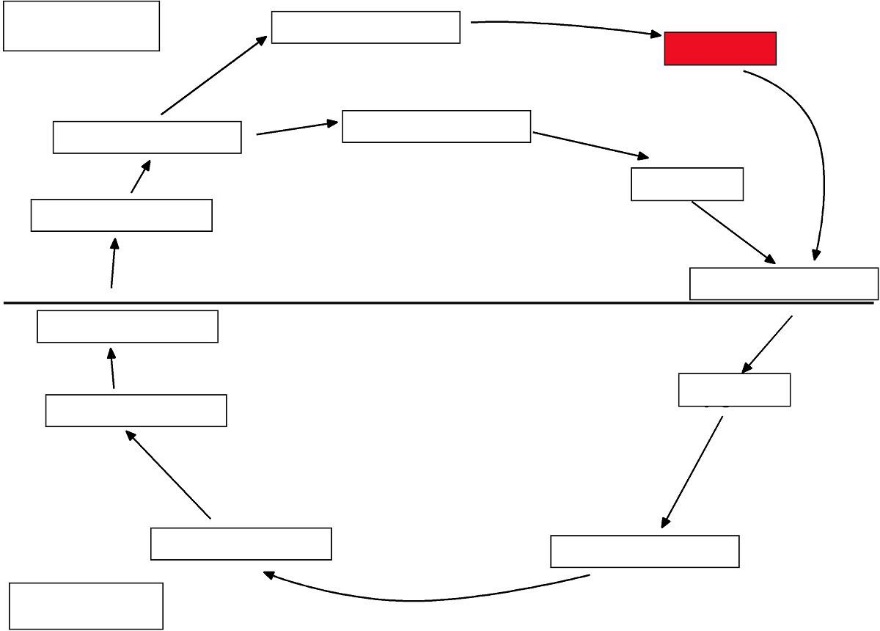 egg
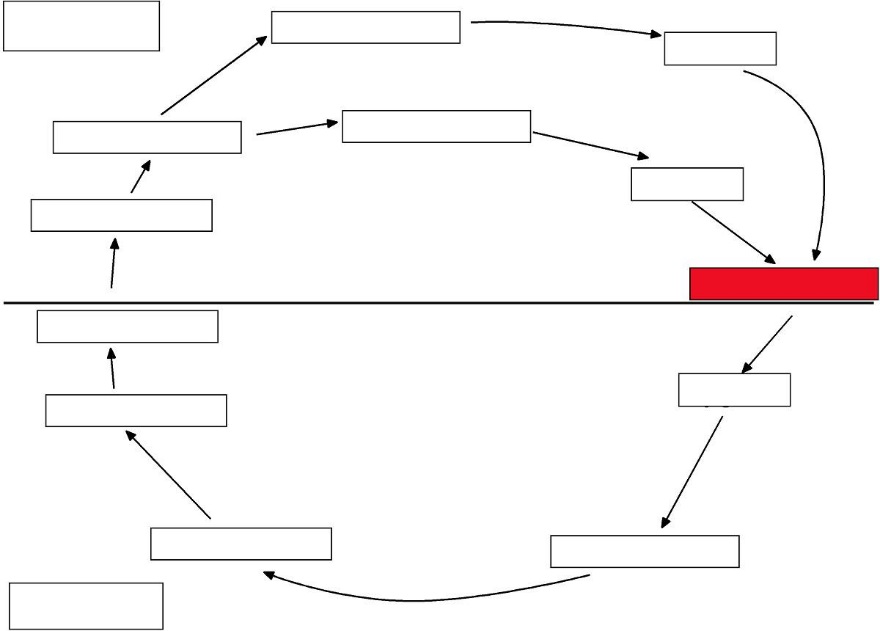 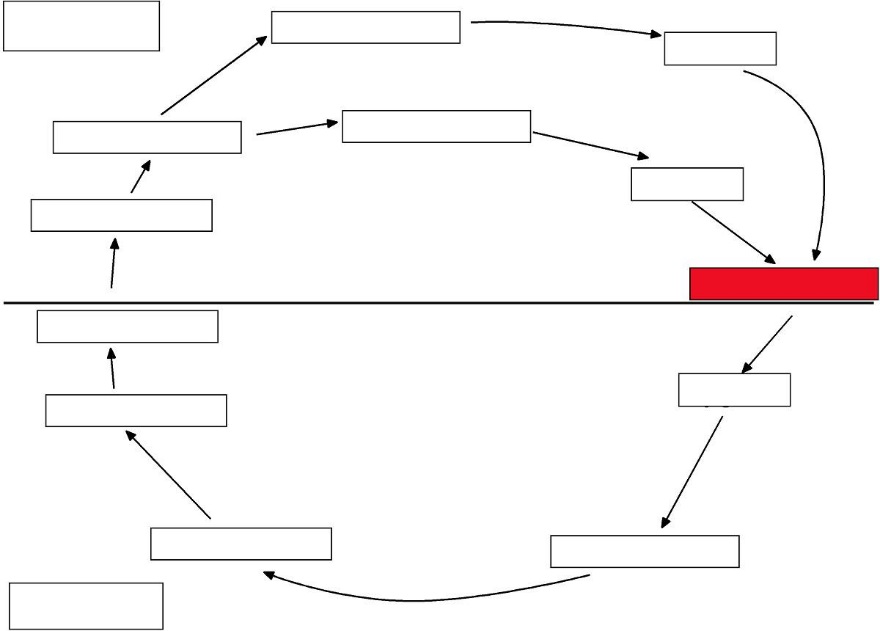 fertilization
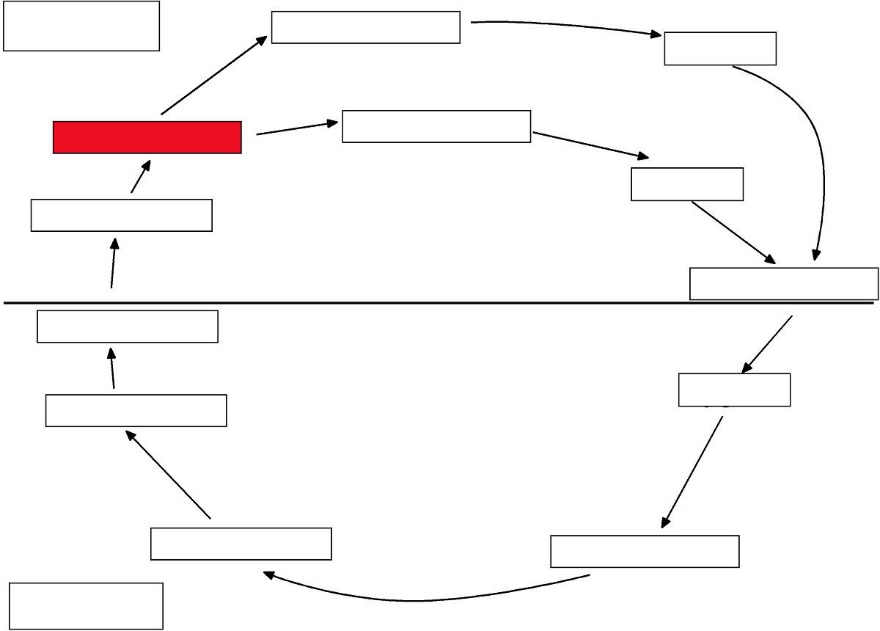 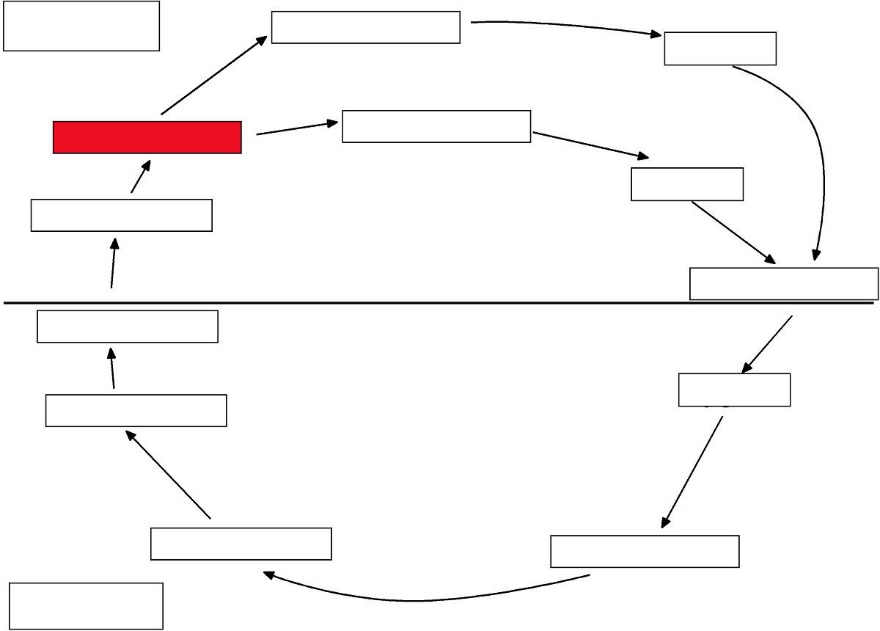 gametophyte
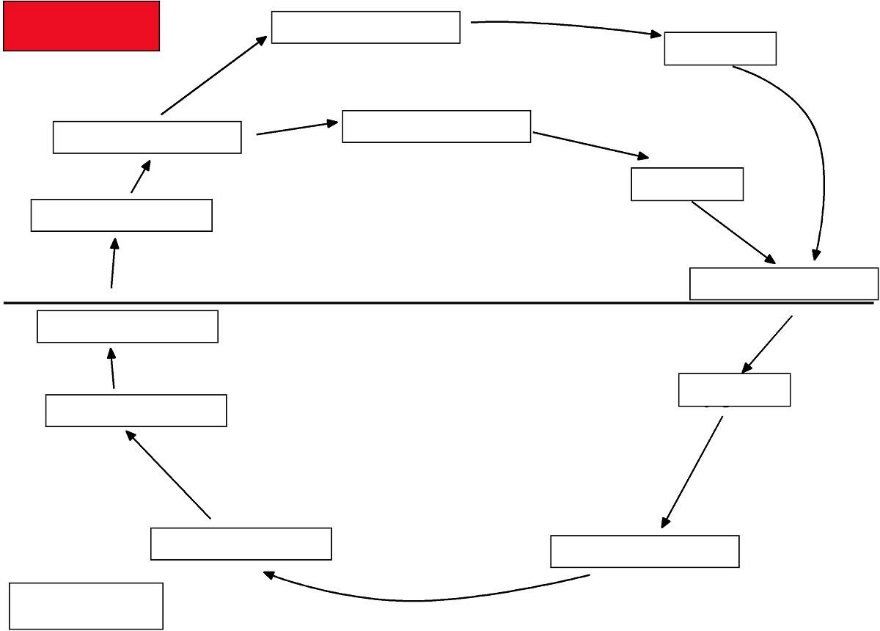 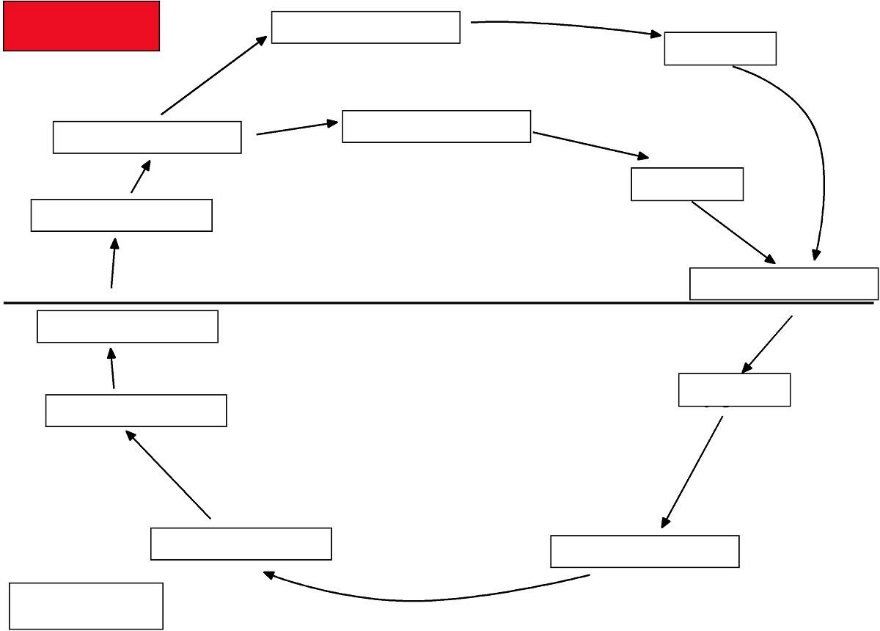 Haploid
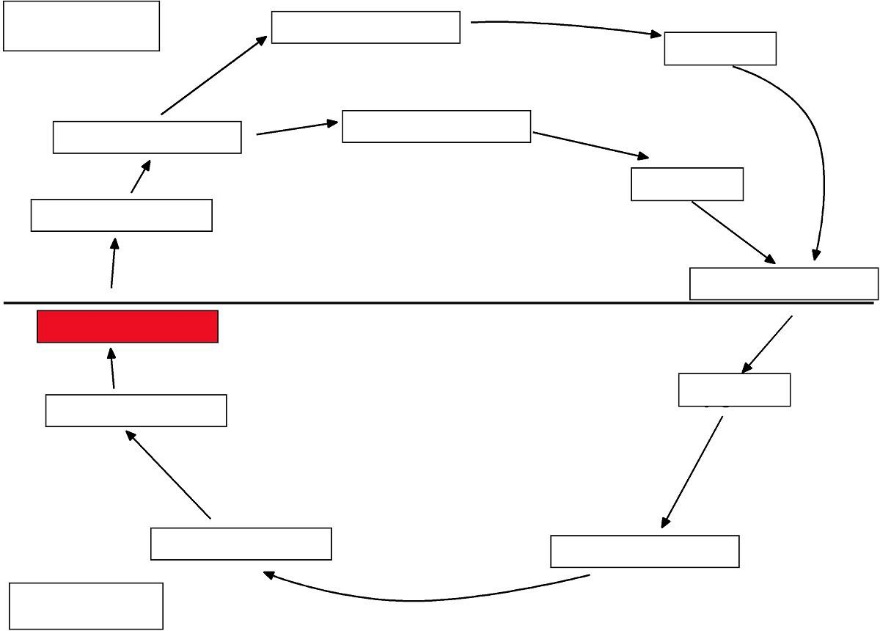 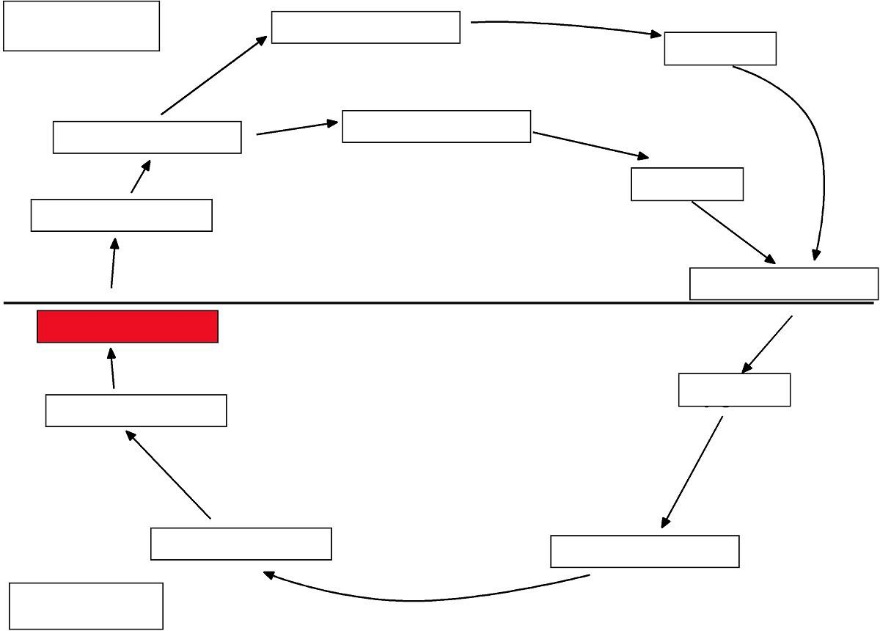 meiosis
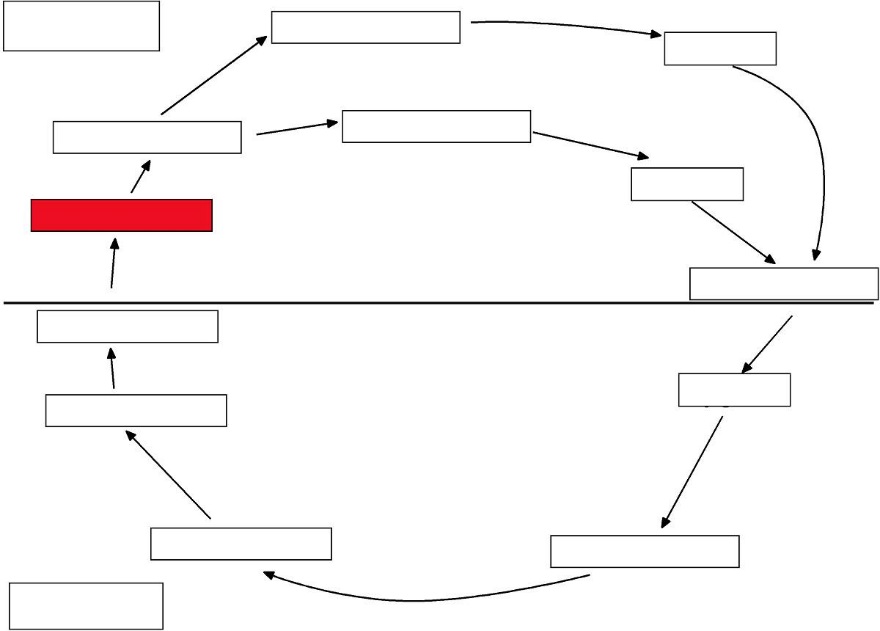 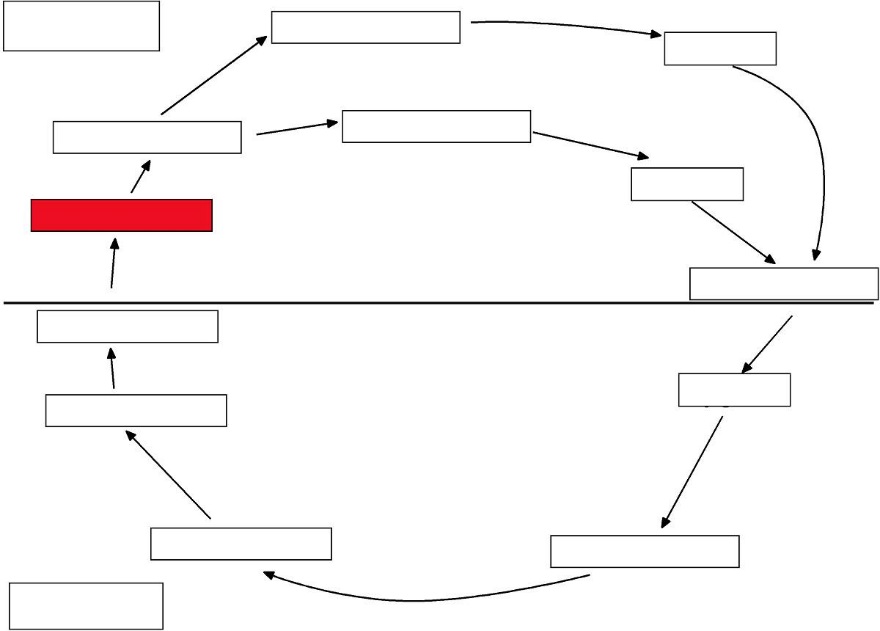 meiospores
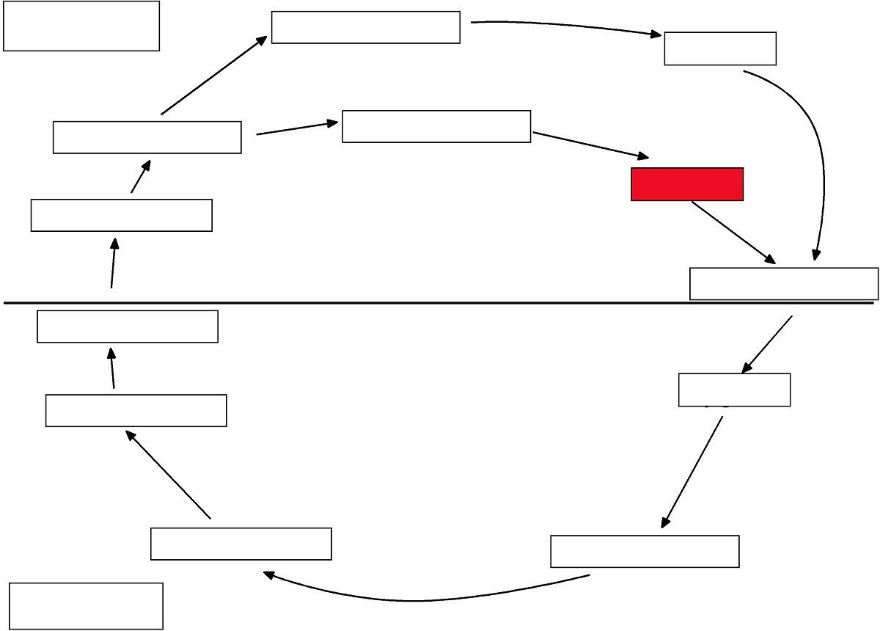 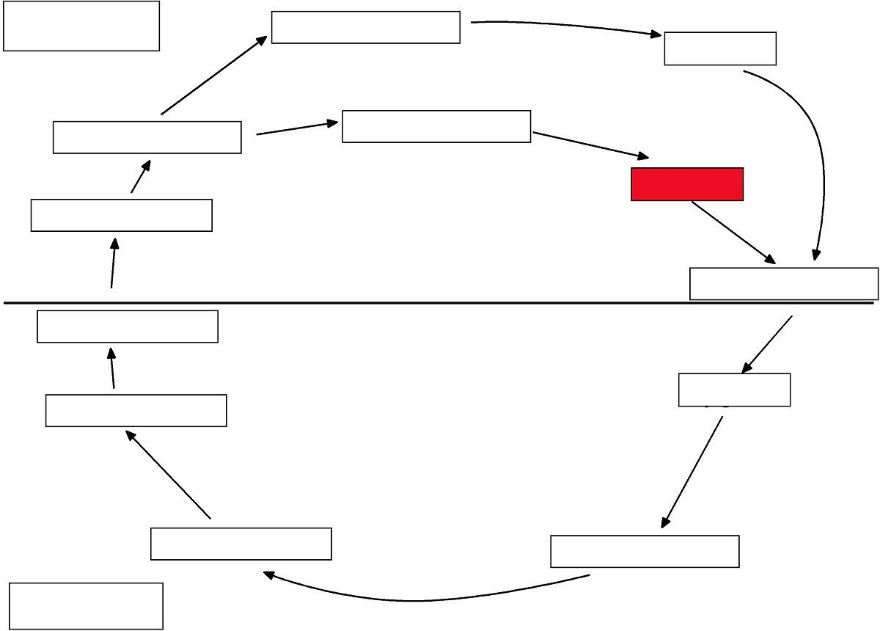 sperm
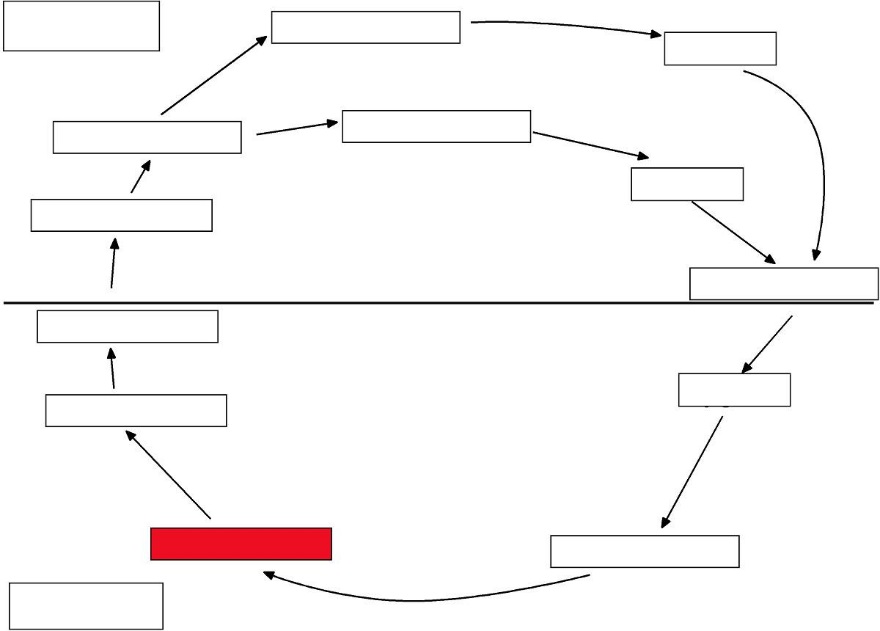 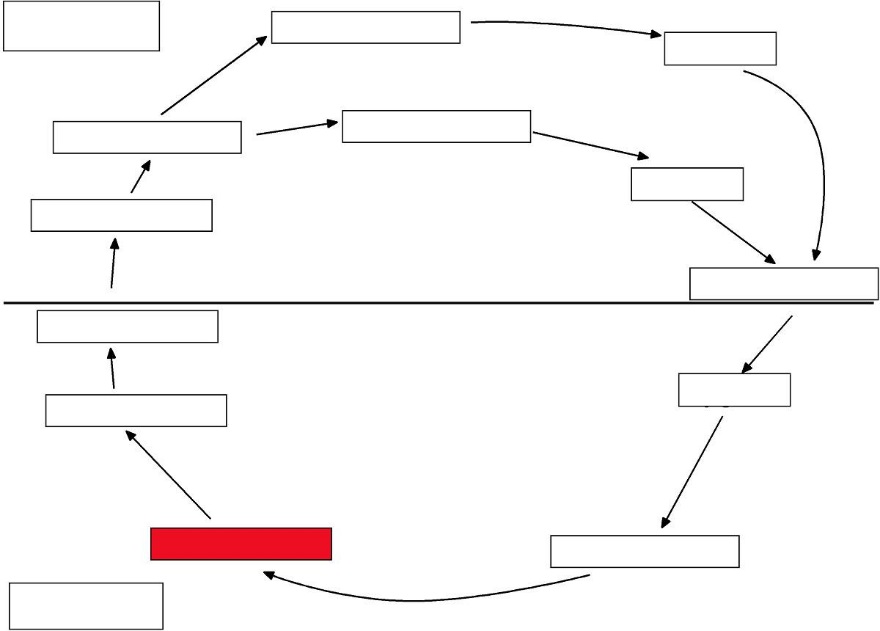 synangium
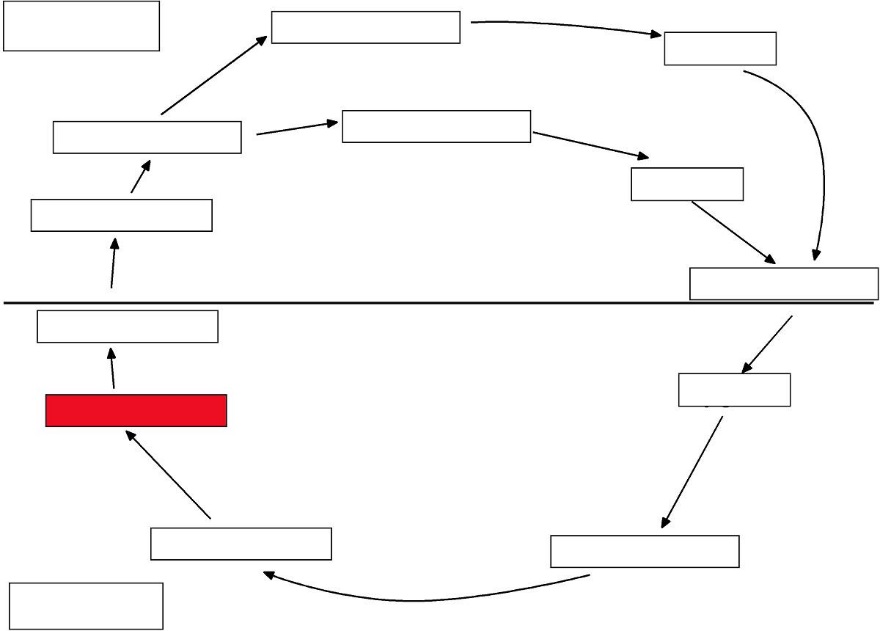 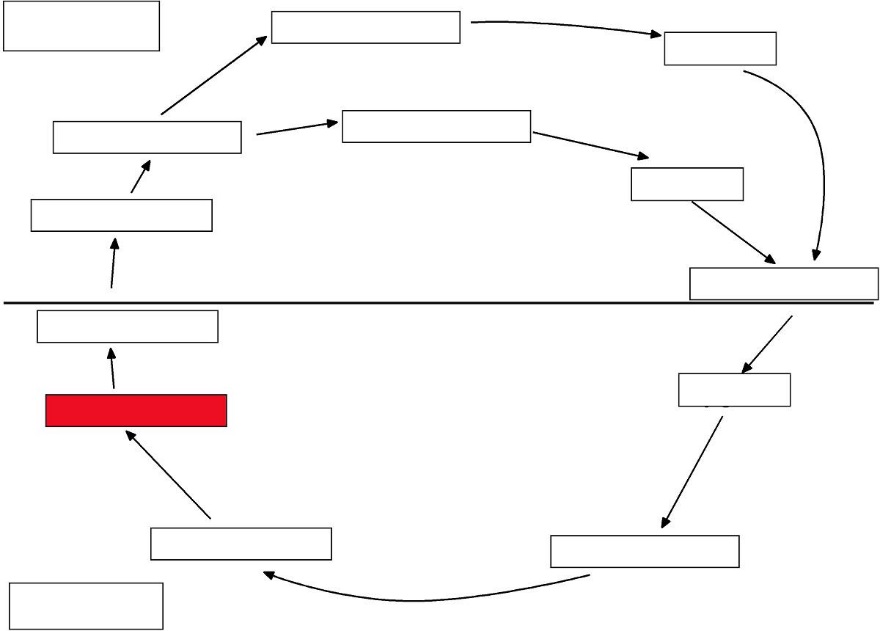 sporocyte
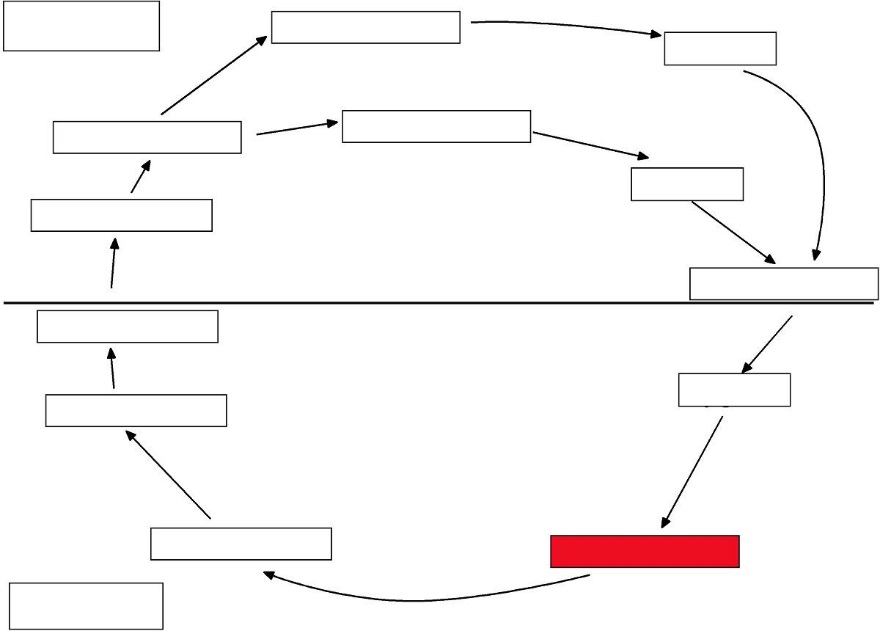 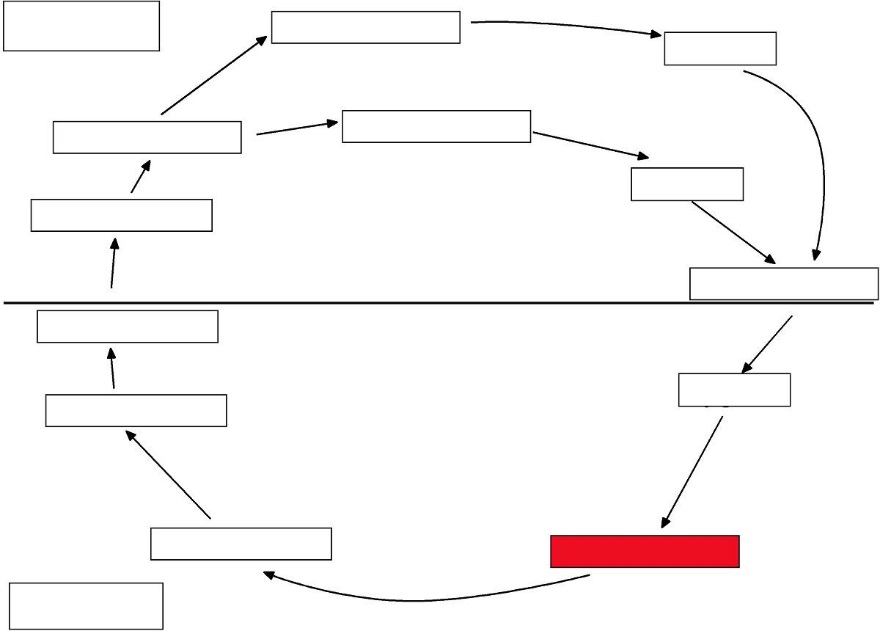 sporophyte
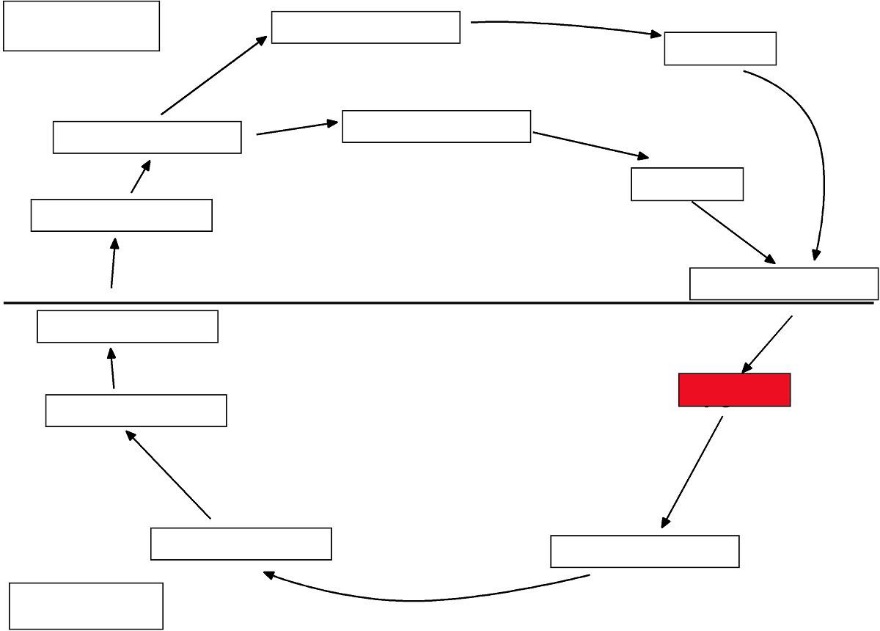 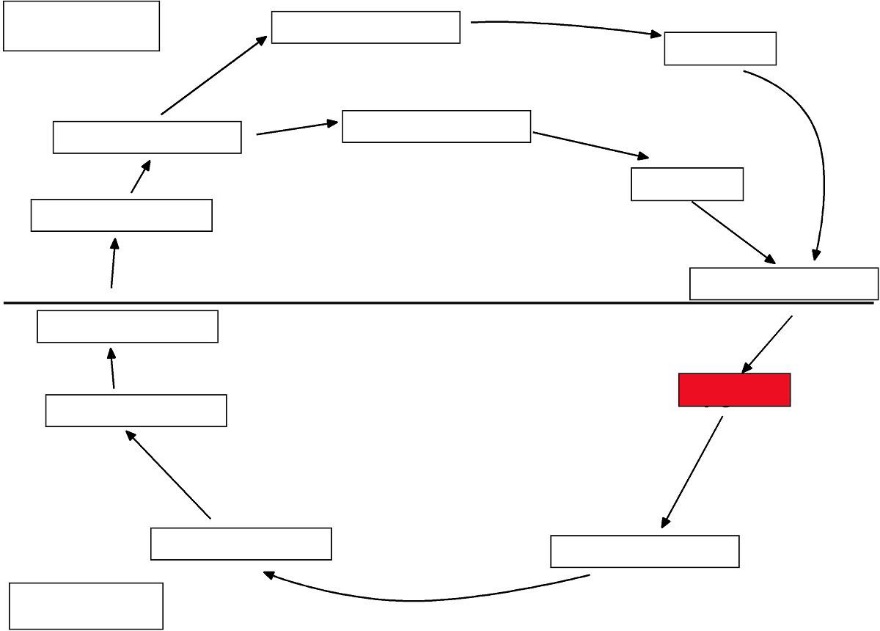 zygote
Pteridophyta
leptosporangiate ferns
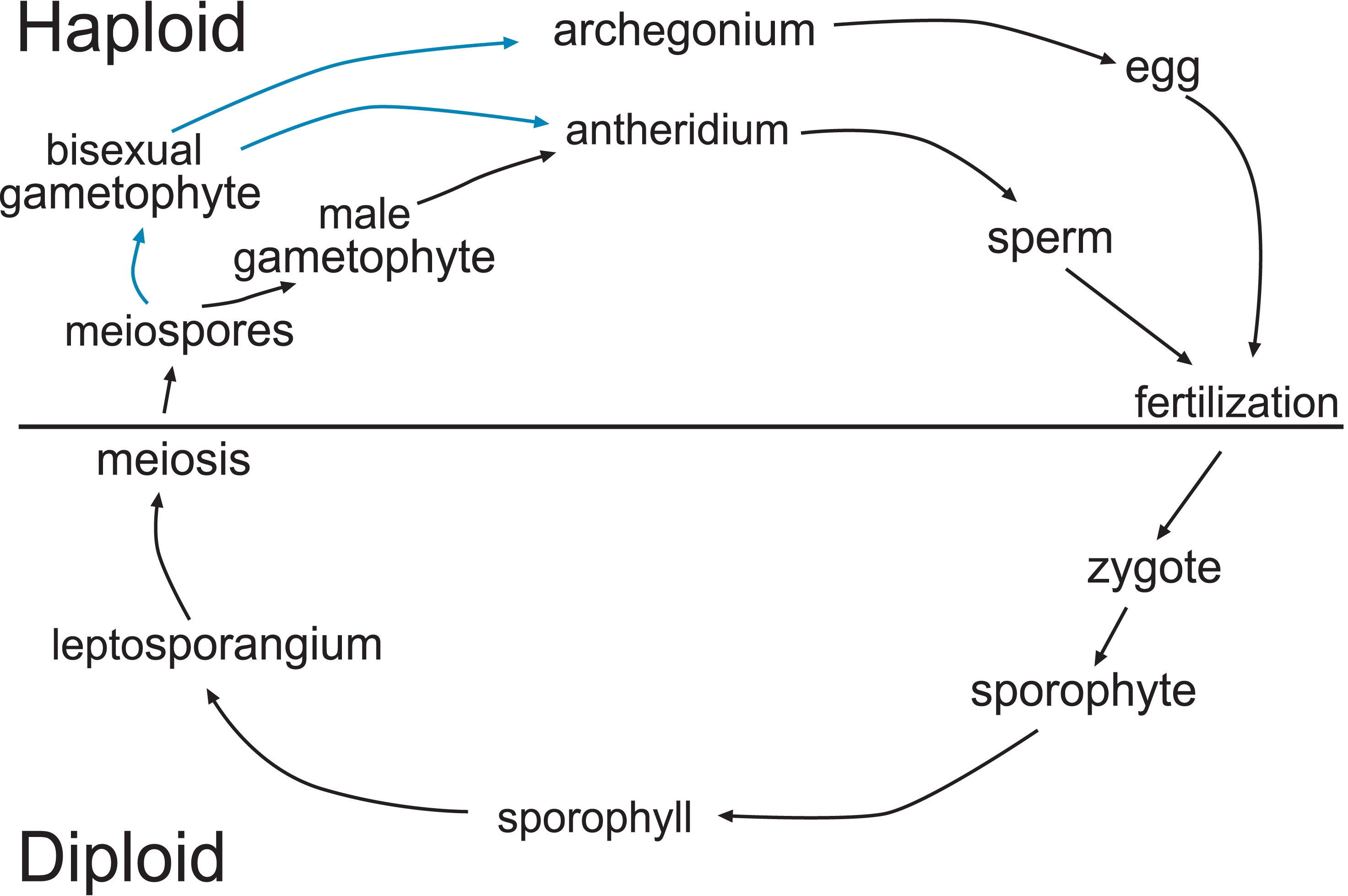 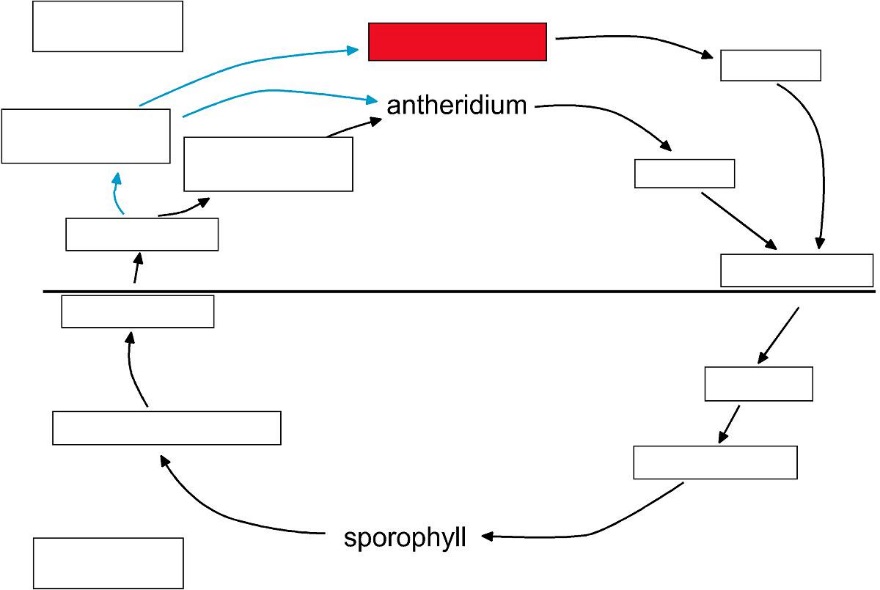 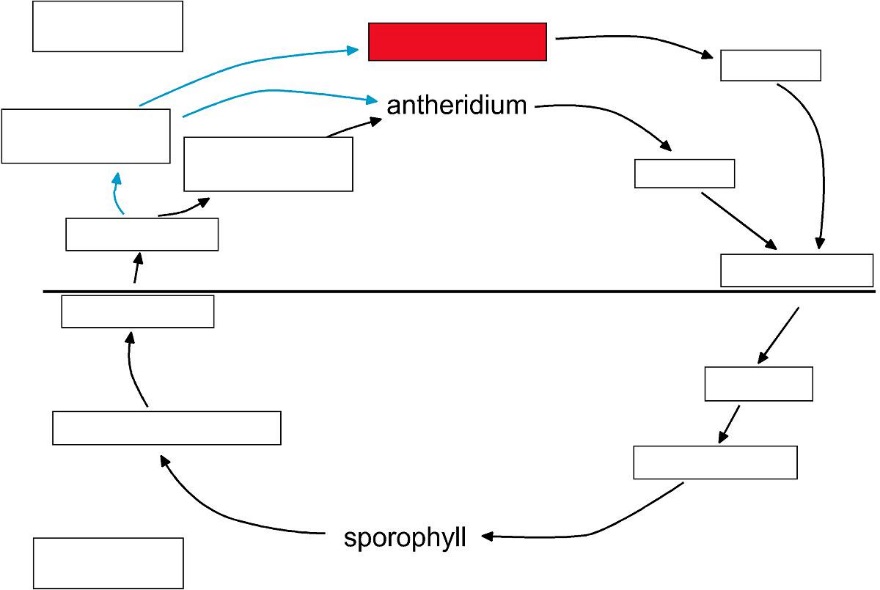 archegonium
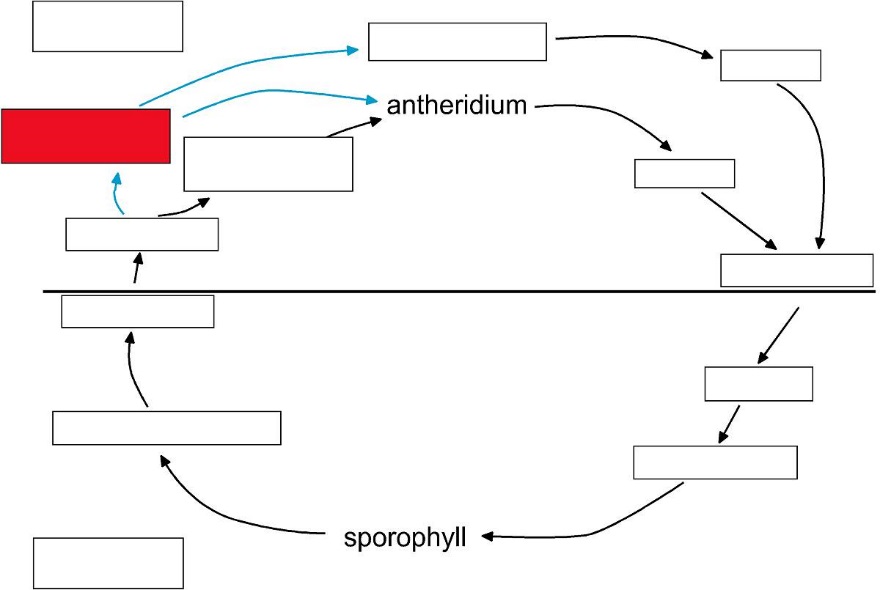 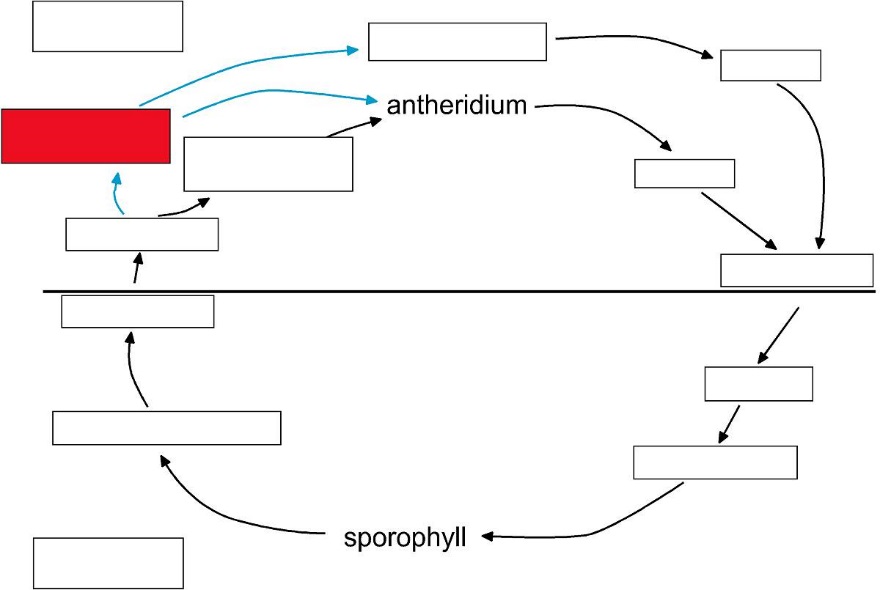 bisexual 
gametophyte
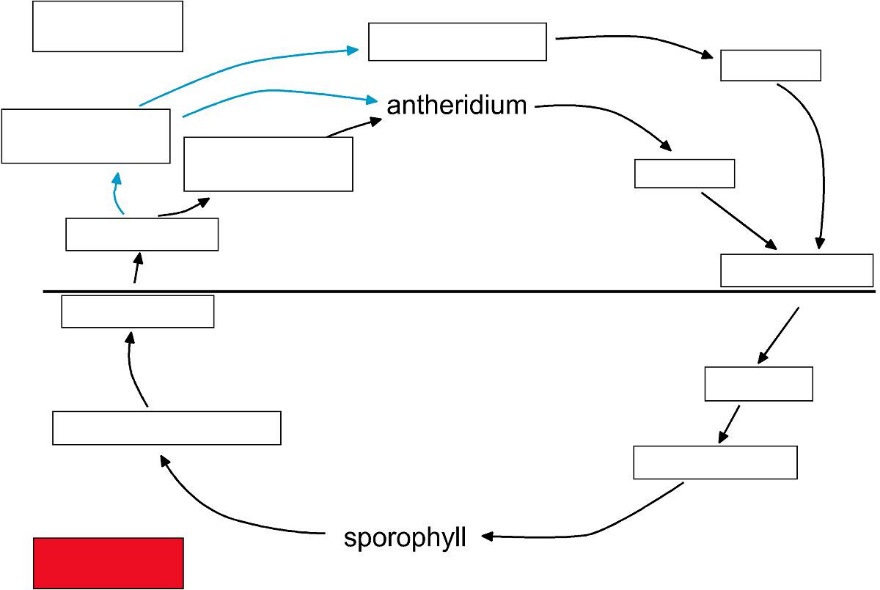 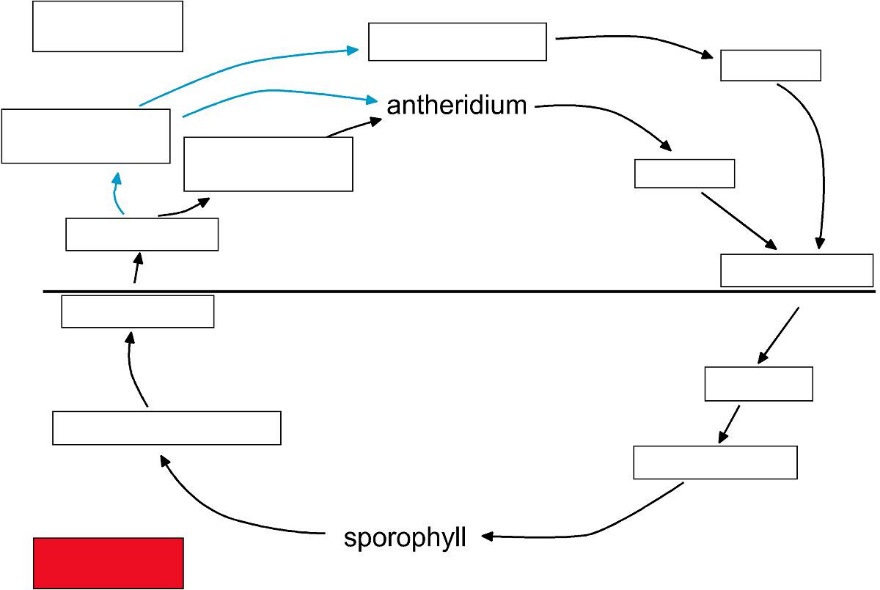 Diploid
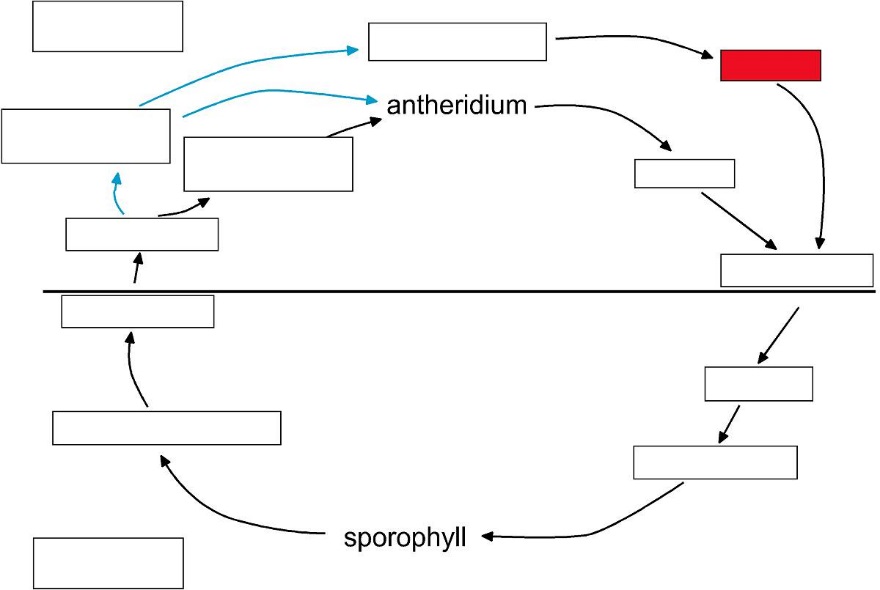 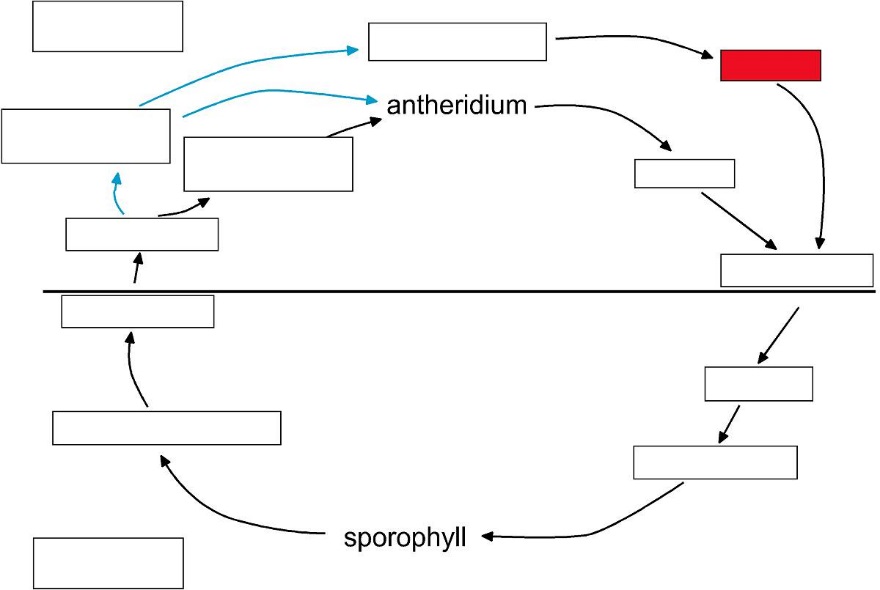 egg
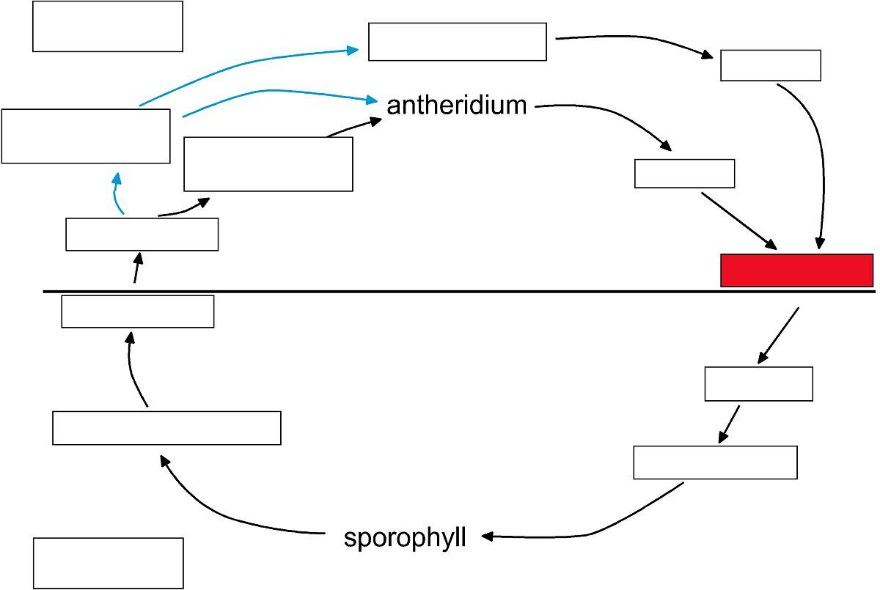 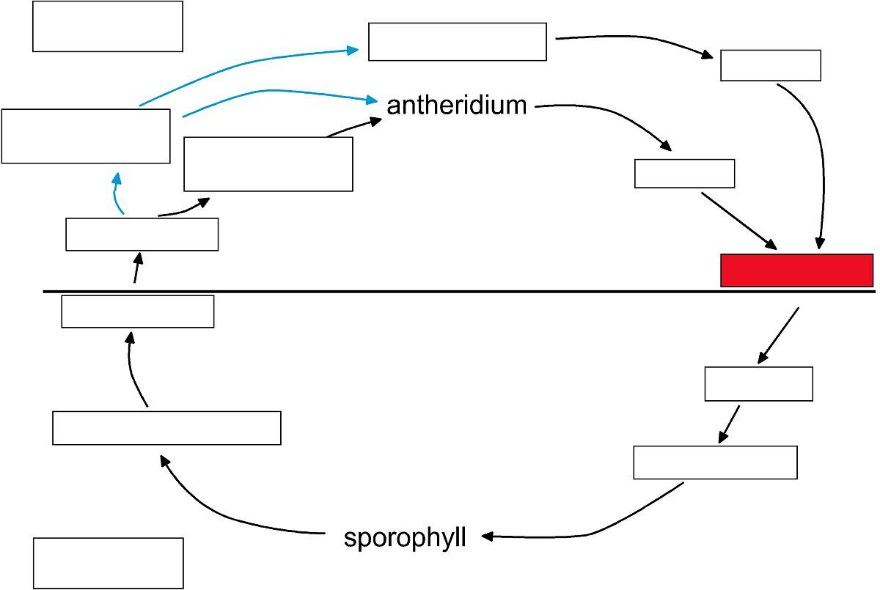 fertilization
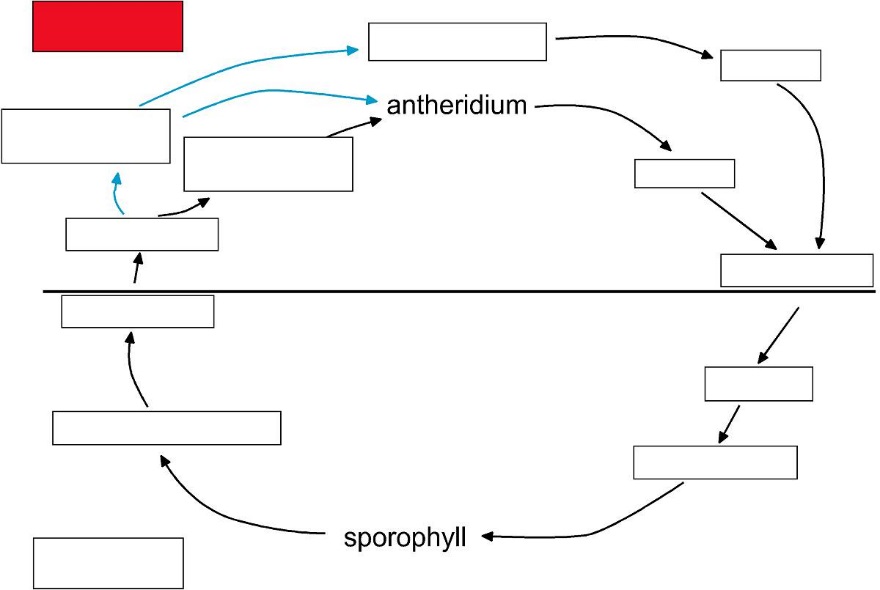 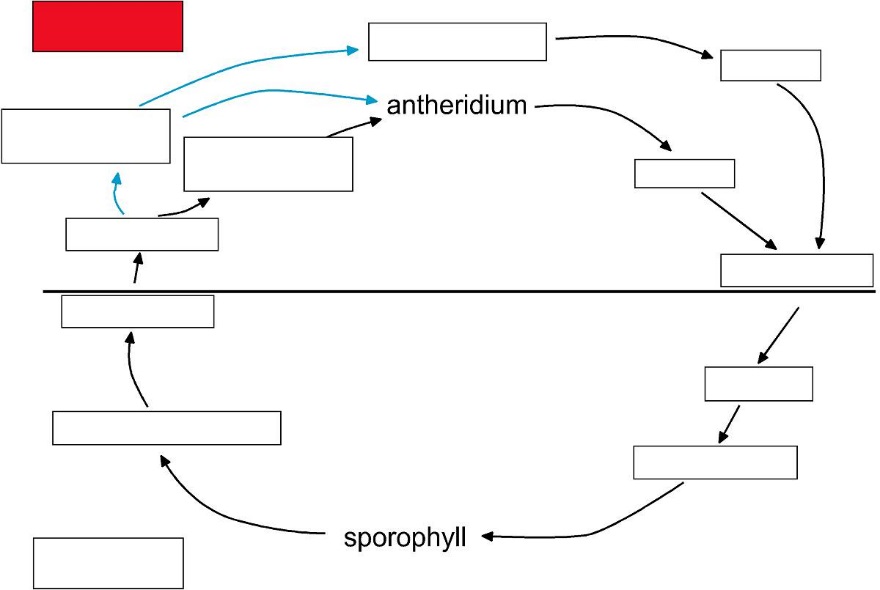 Haploid
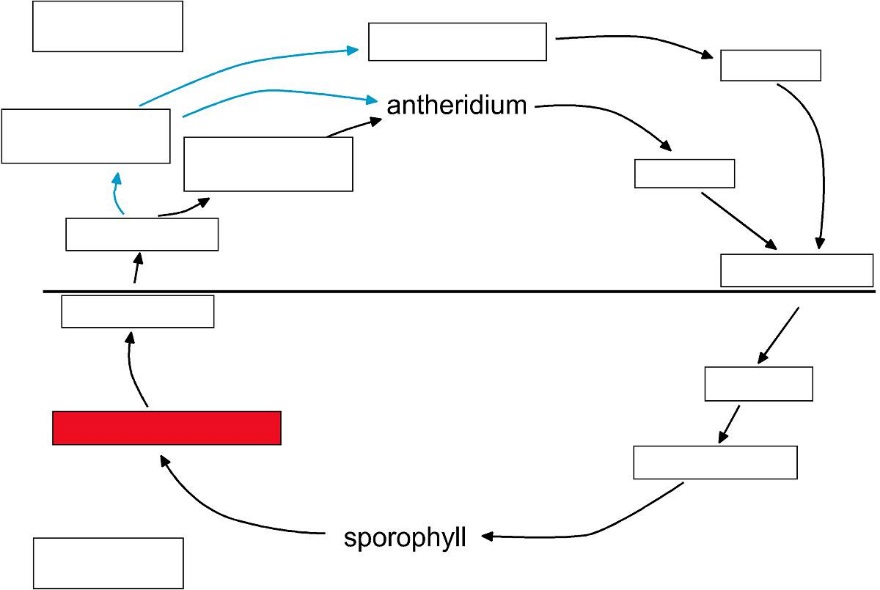 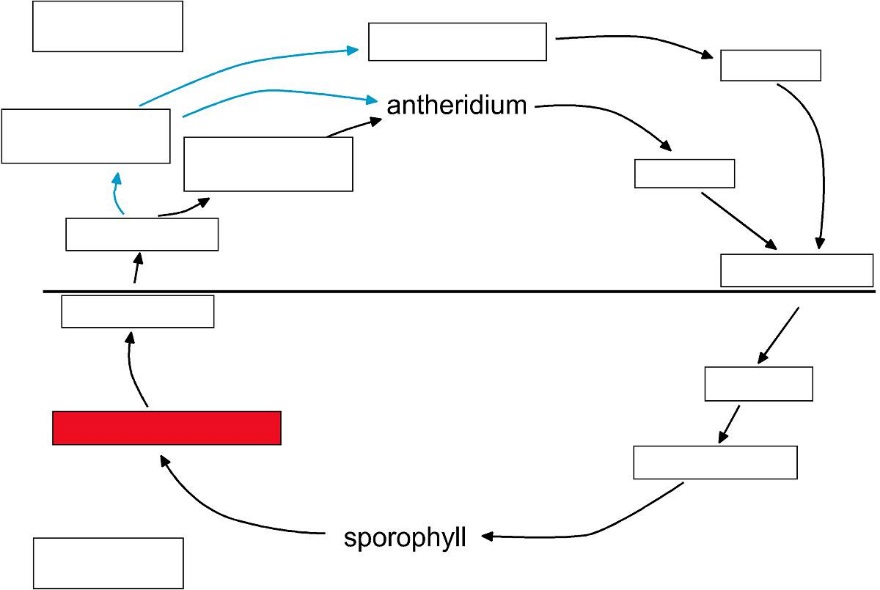 leptosporangium
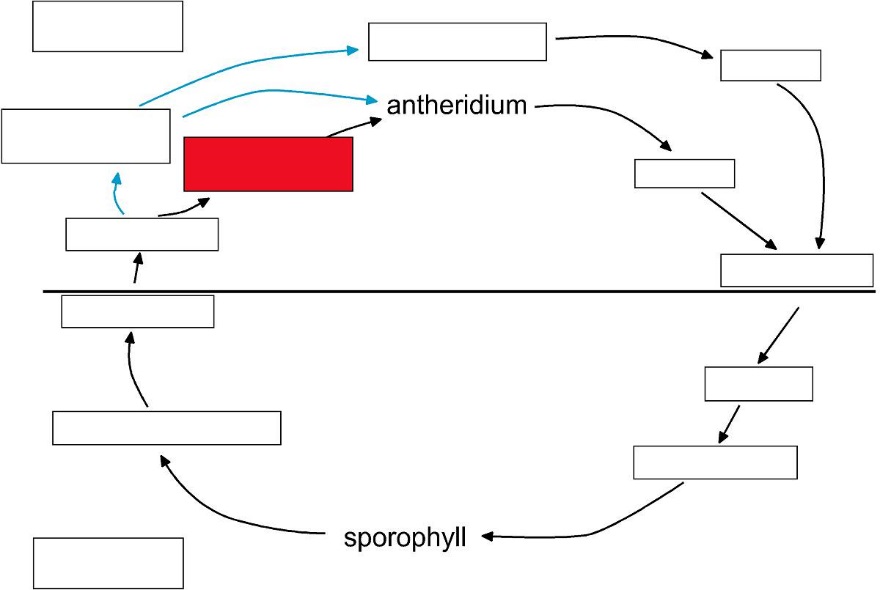 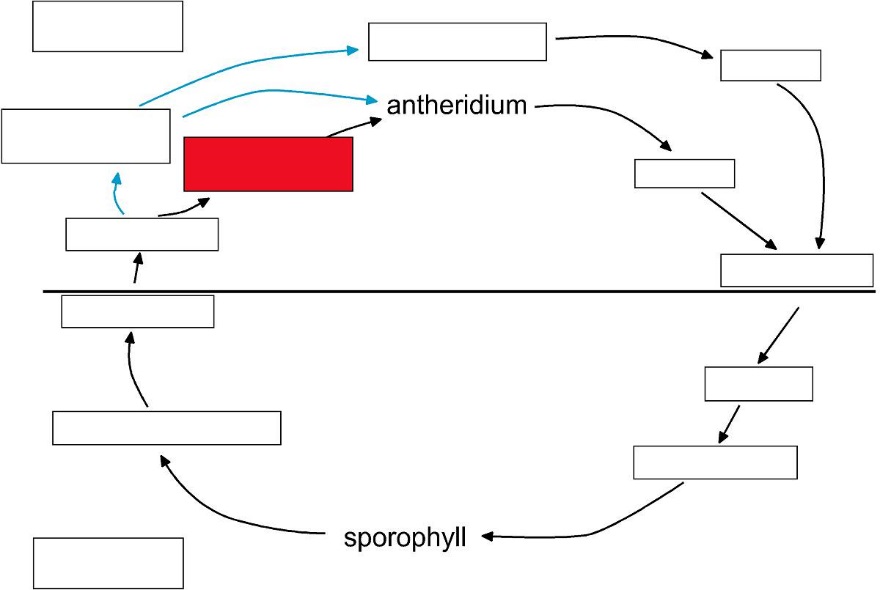 male
gametophyte
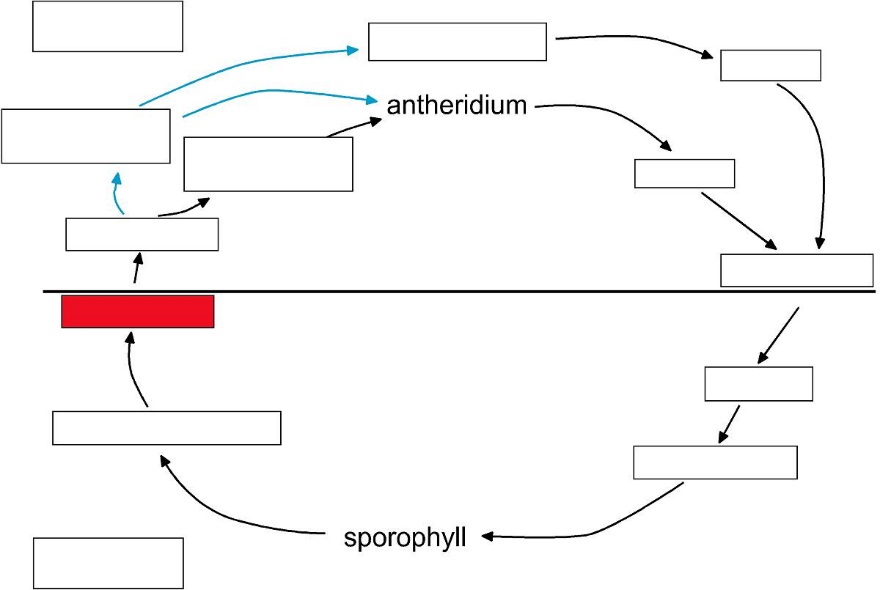 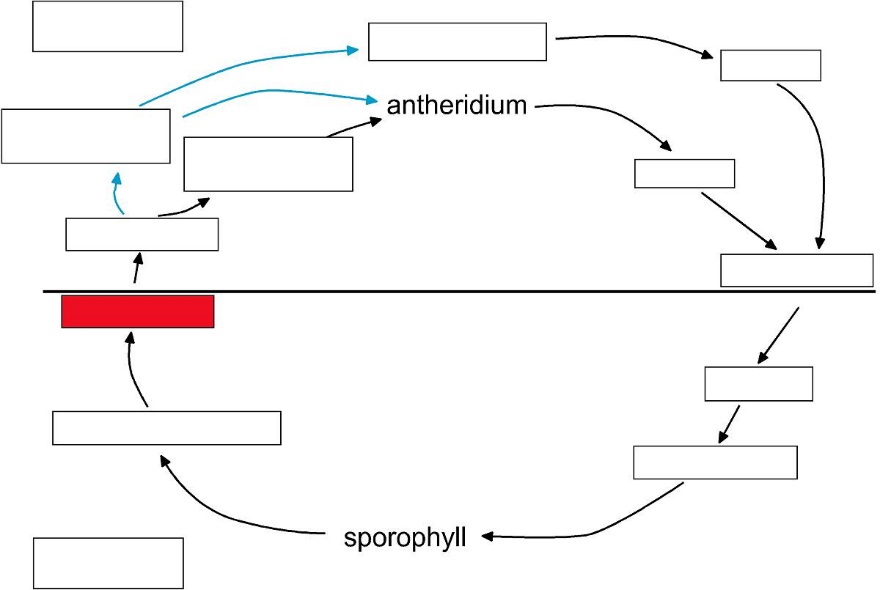 meiosis
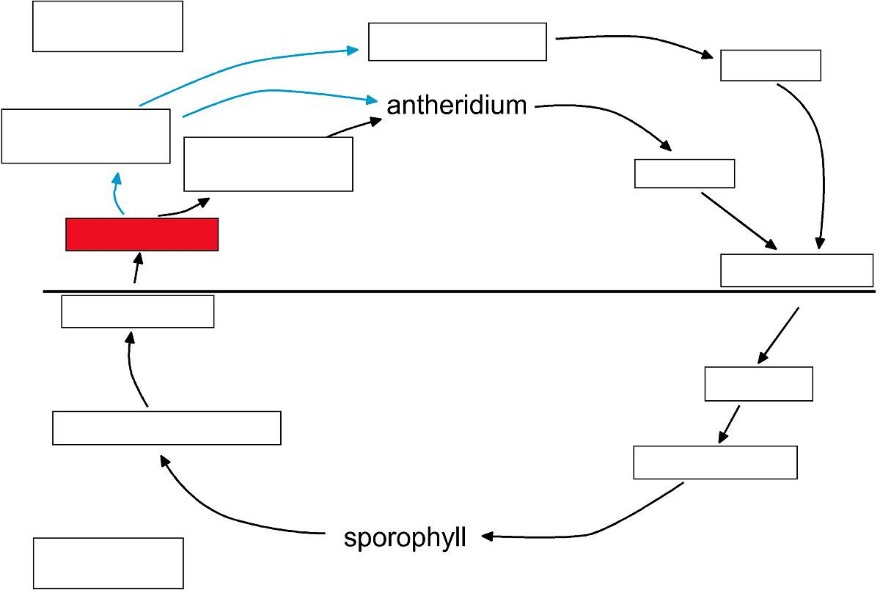 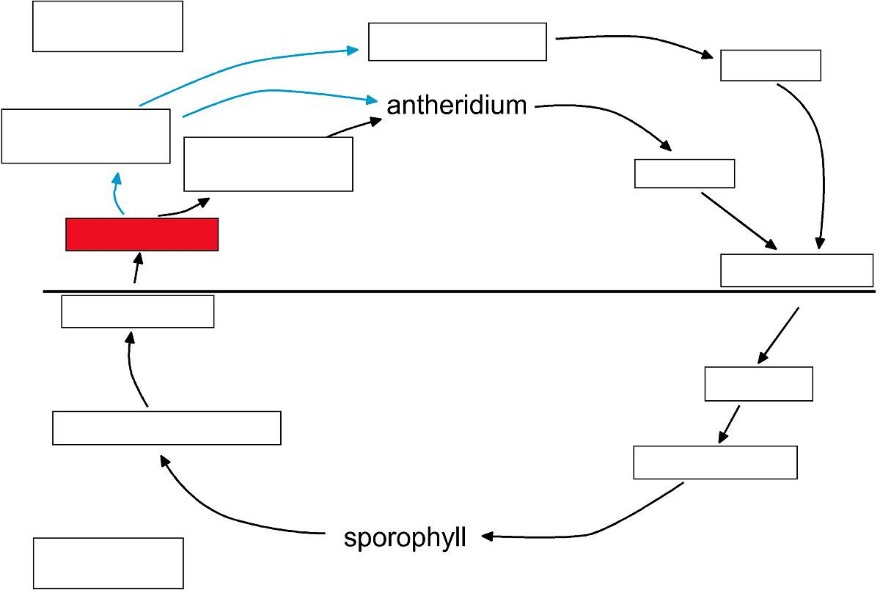 meiospores
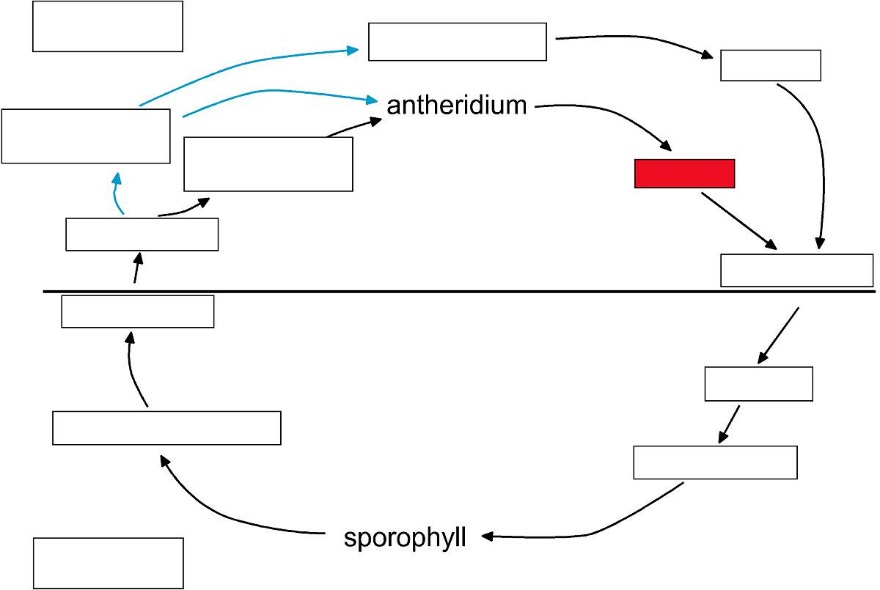 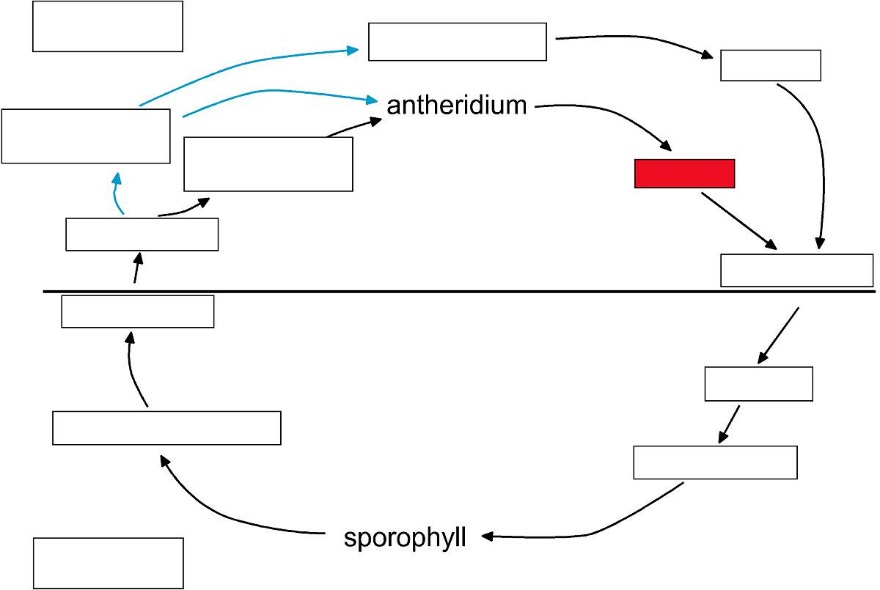 sperm
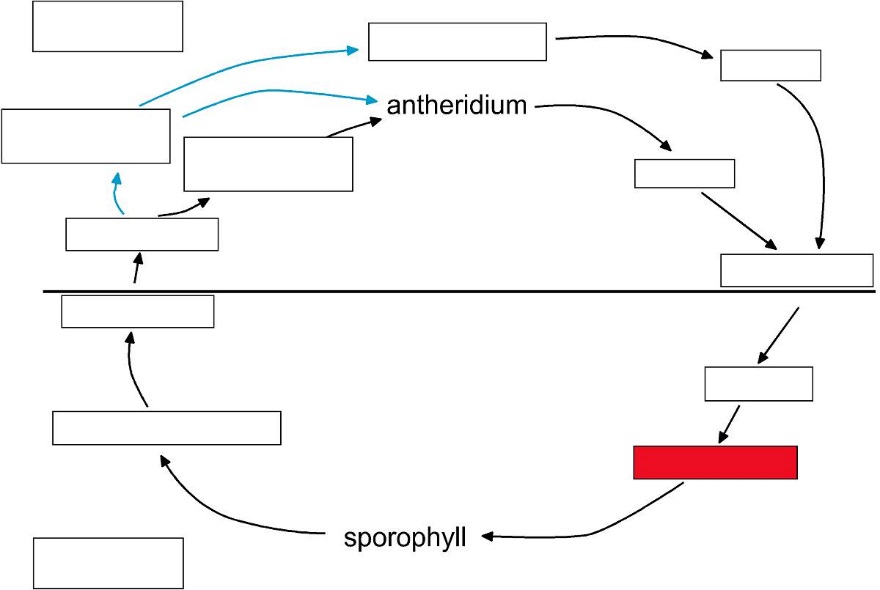 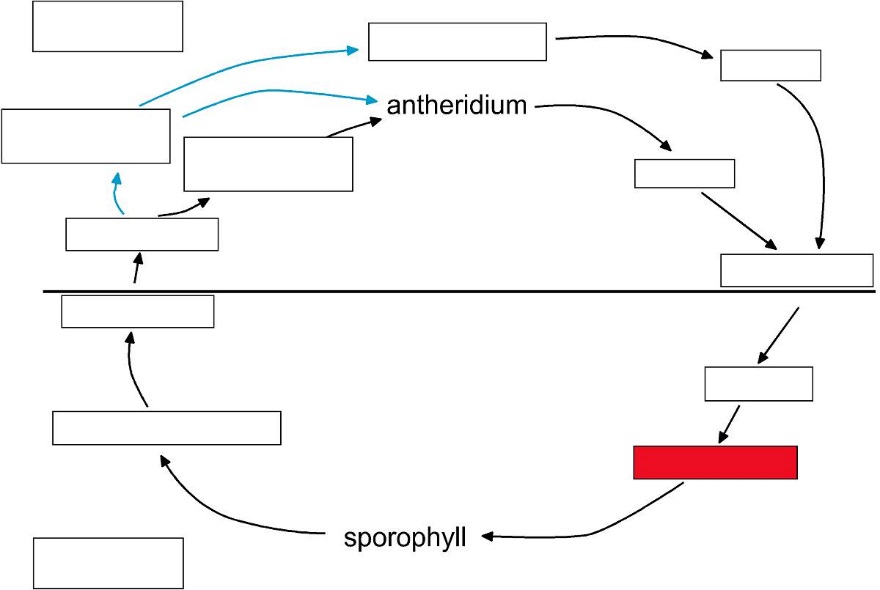 sporophyte
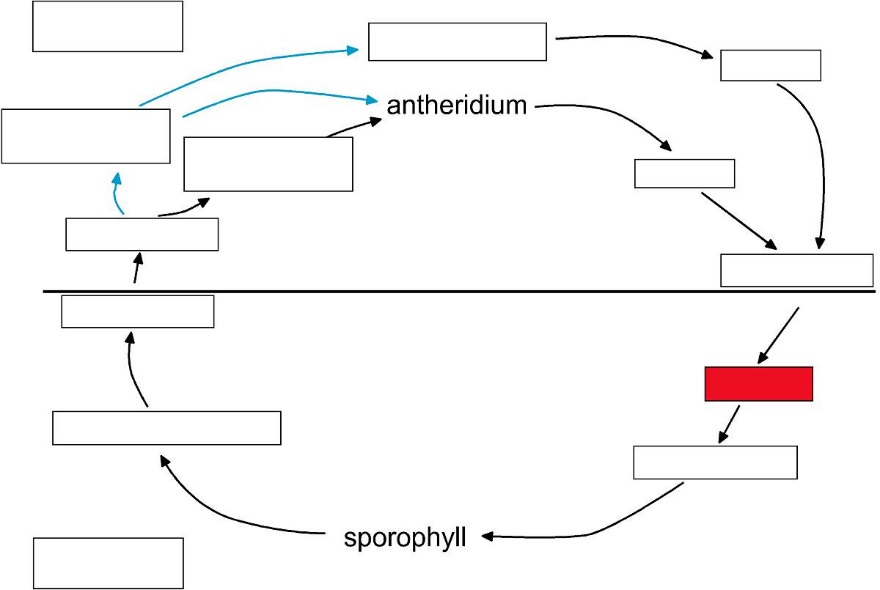 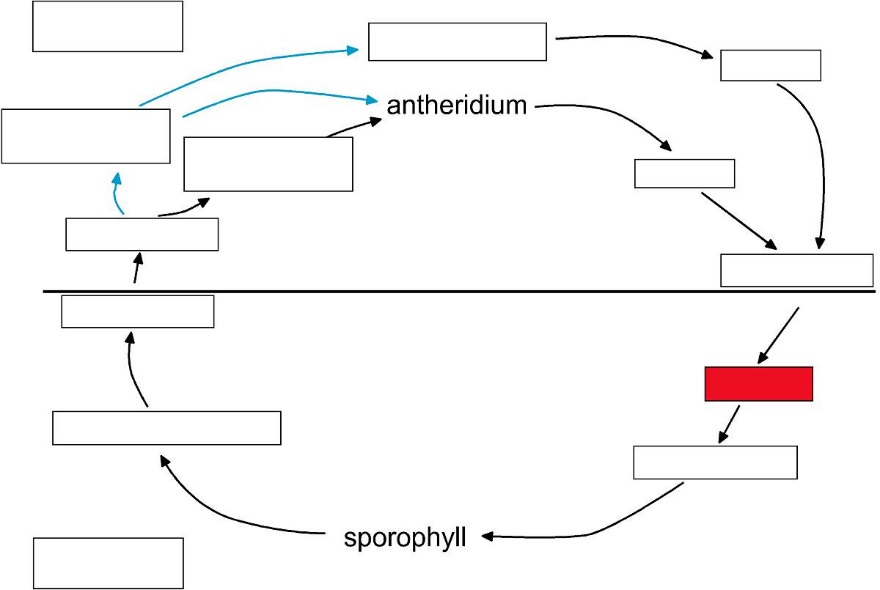 zygote
Rhodophyta
Polysiphonia
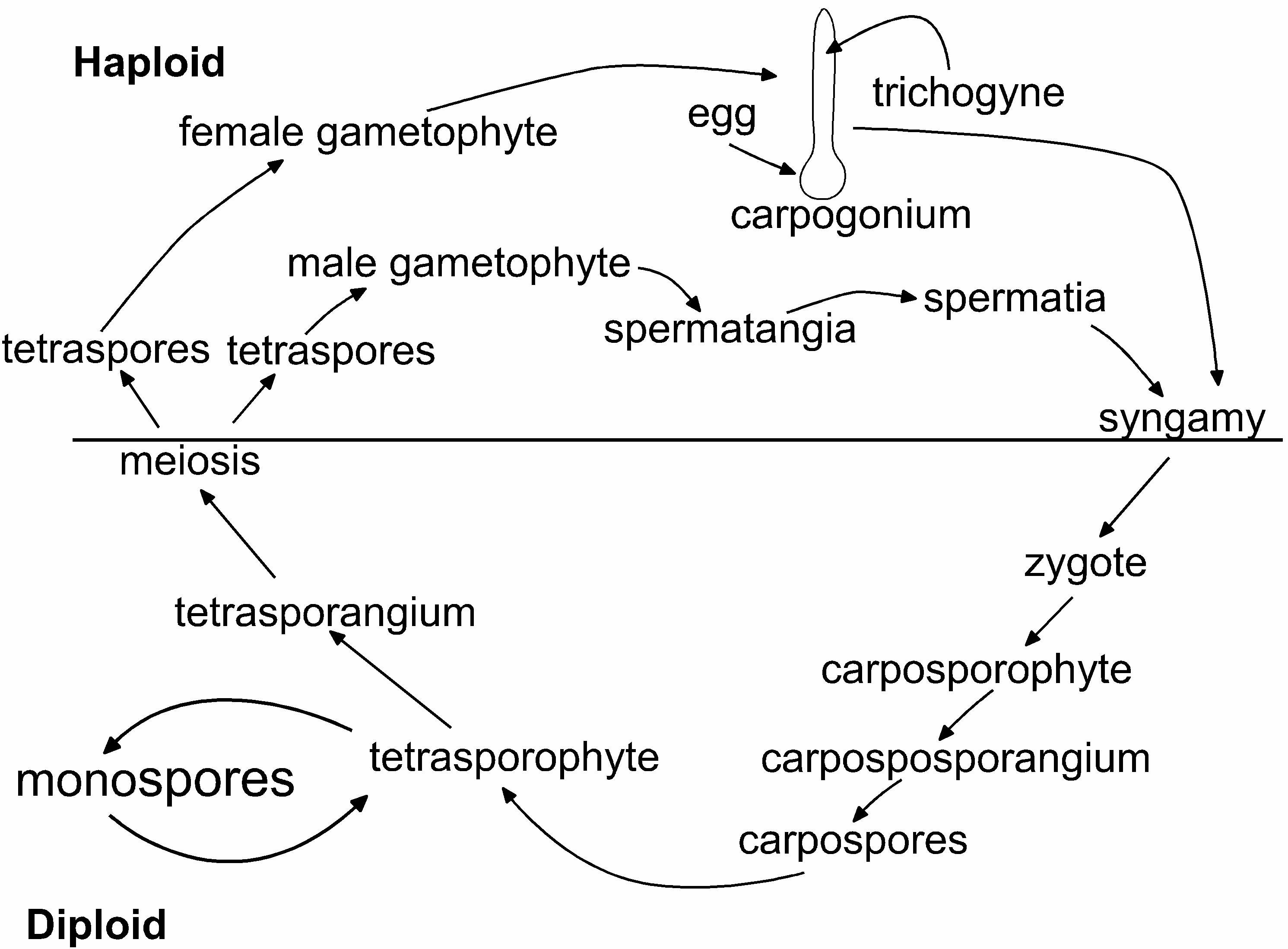 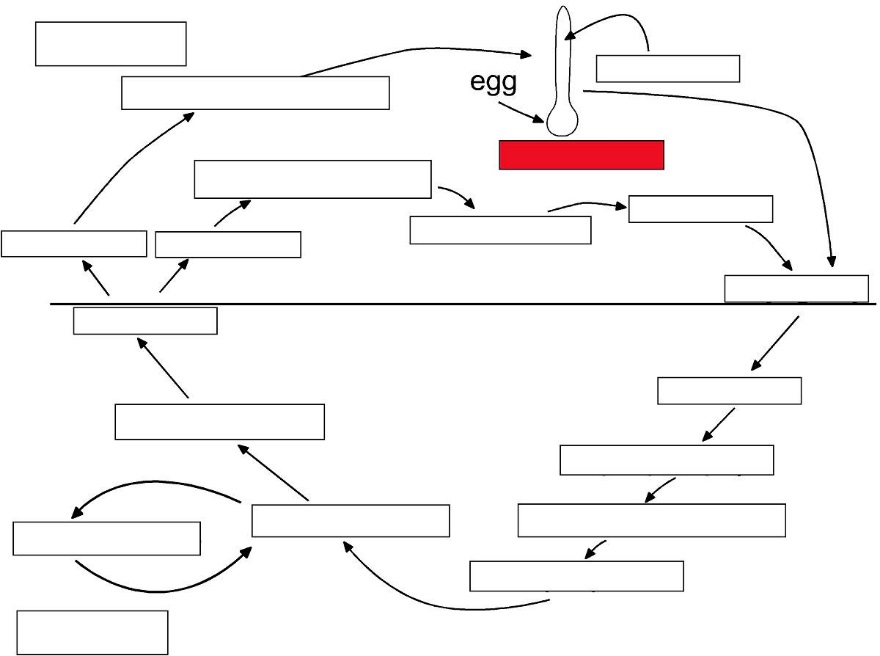 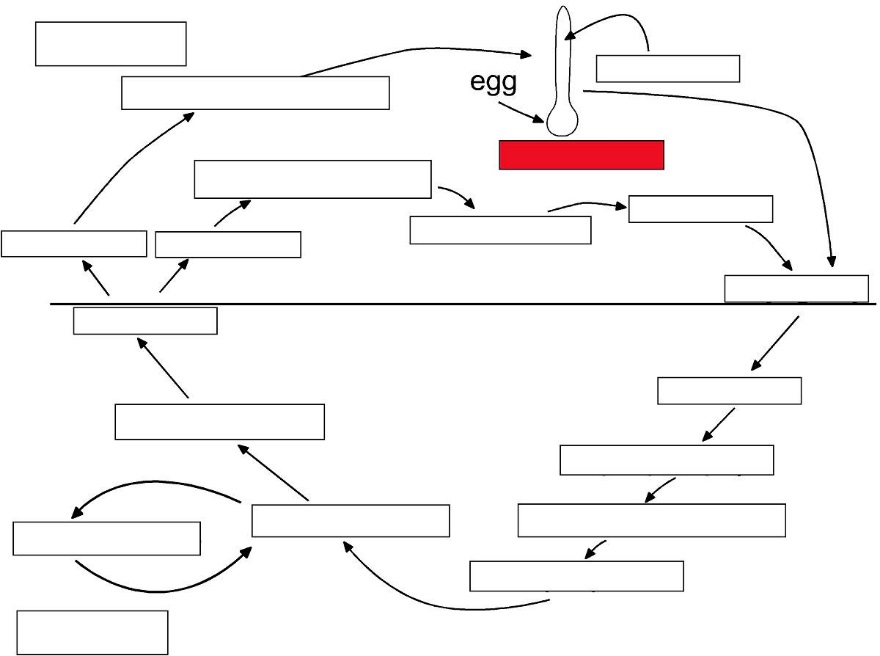 carpogonium
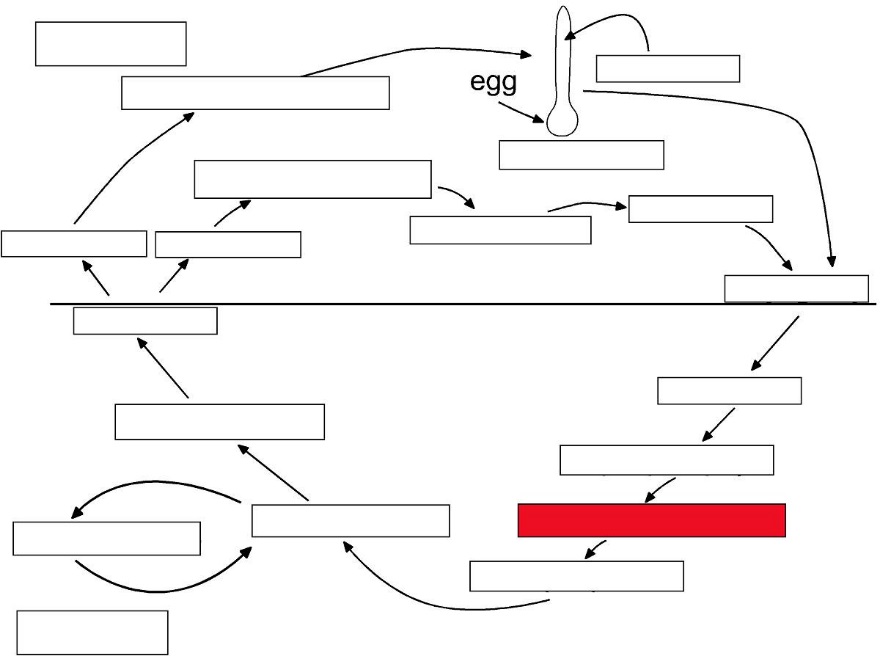 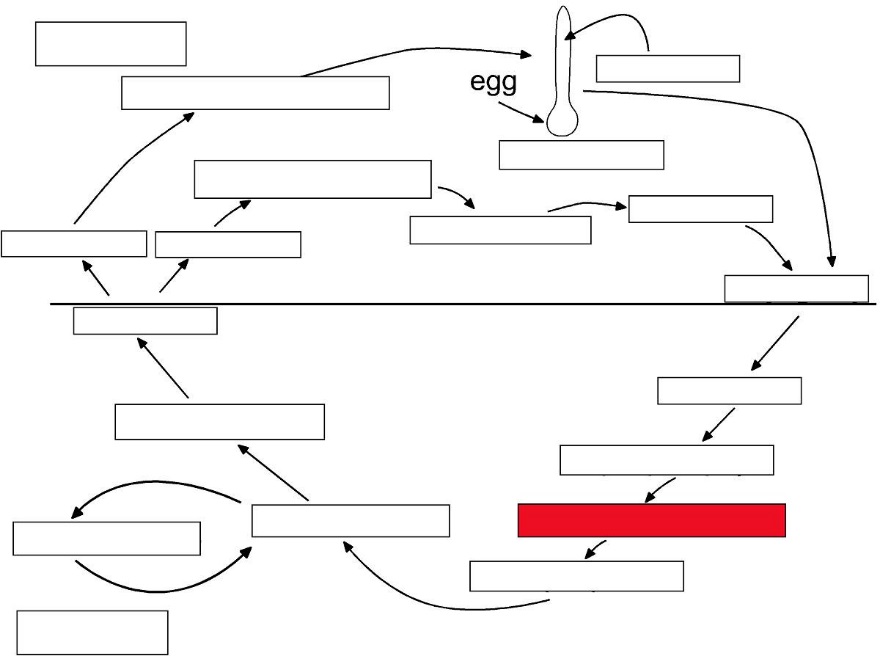 carposporangium
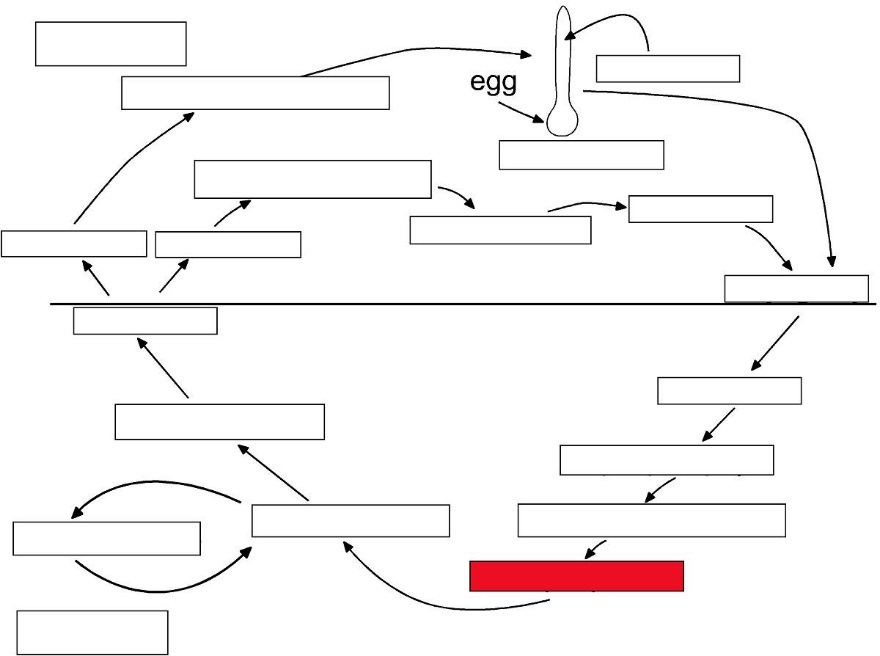 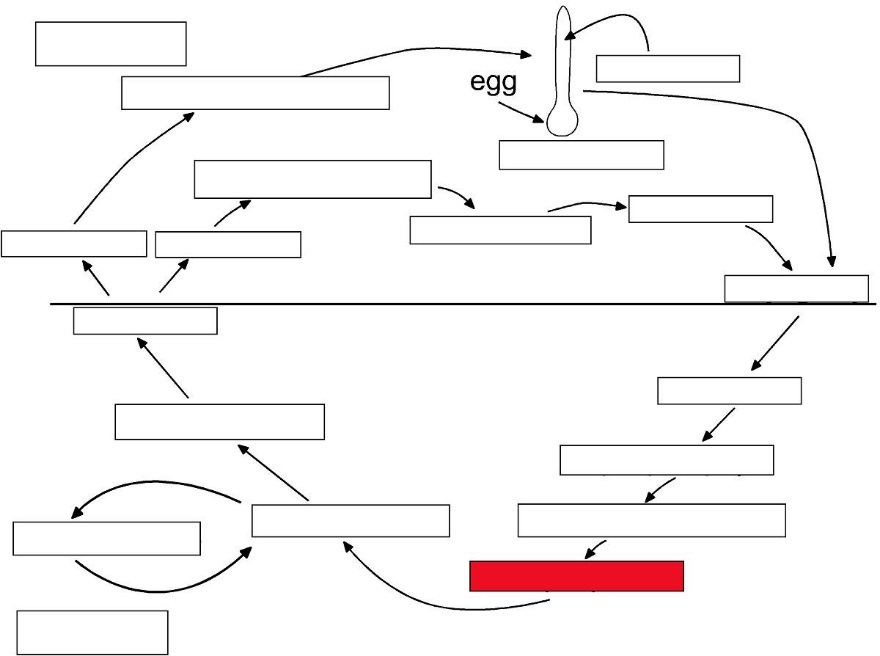 carpospores
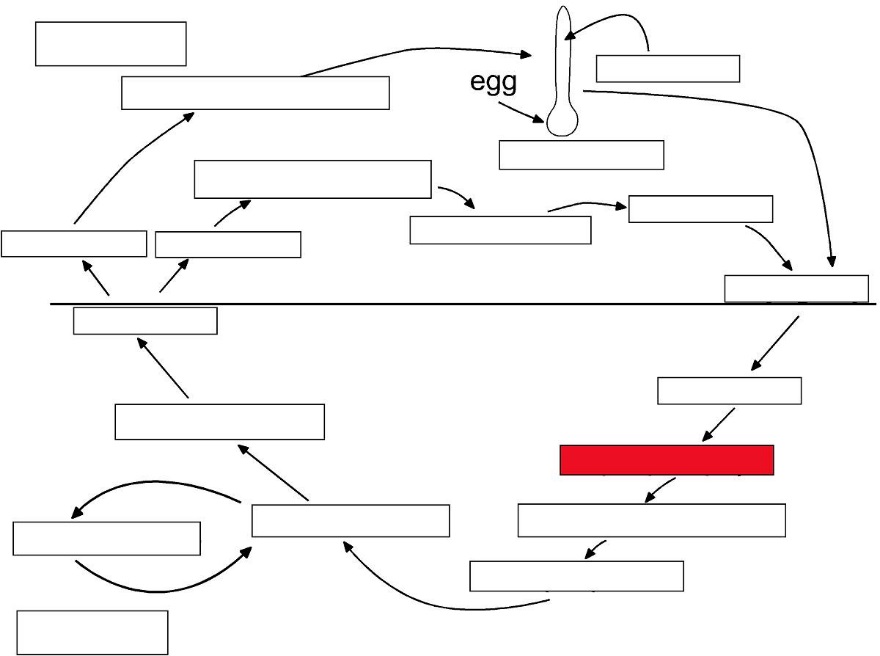 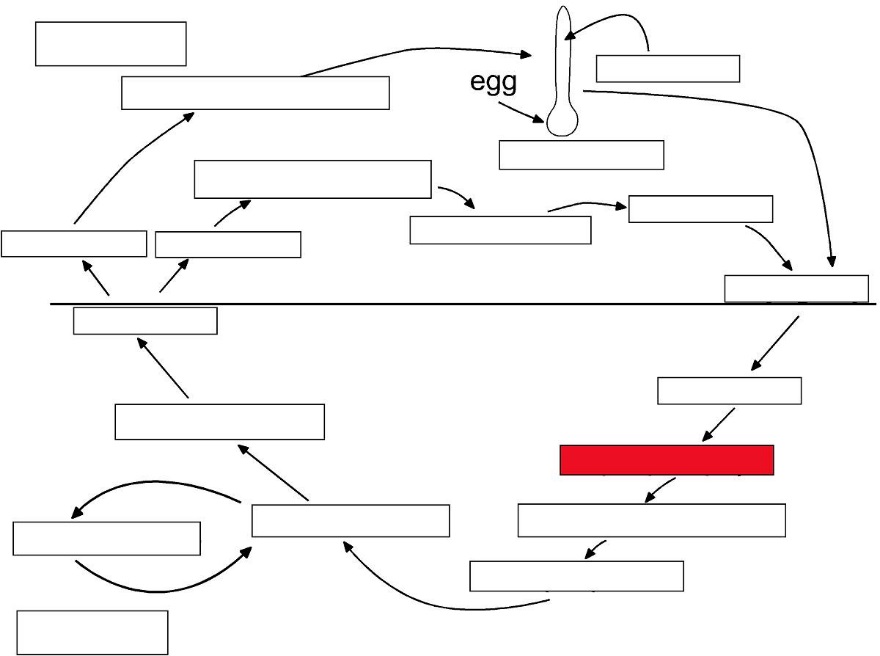 carposporophyte
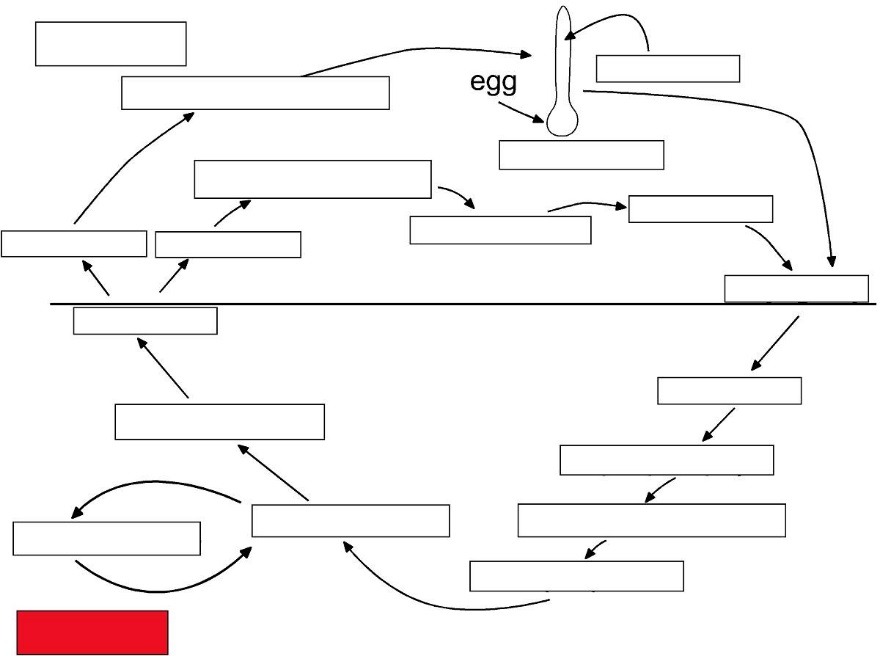 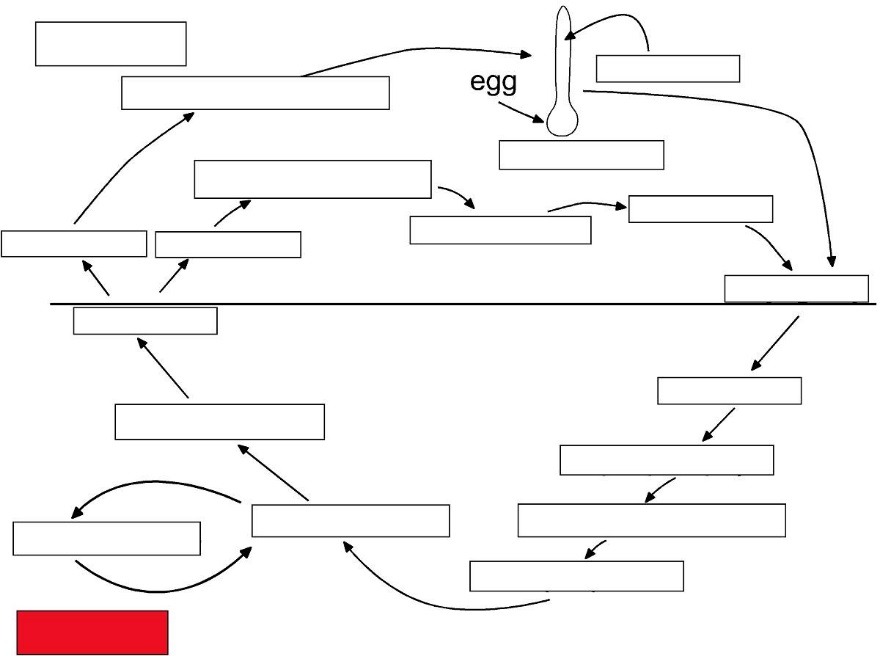 Diploid
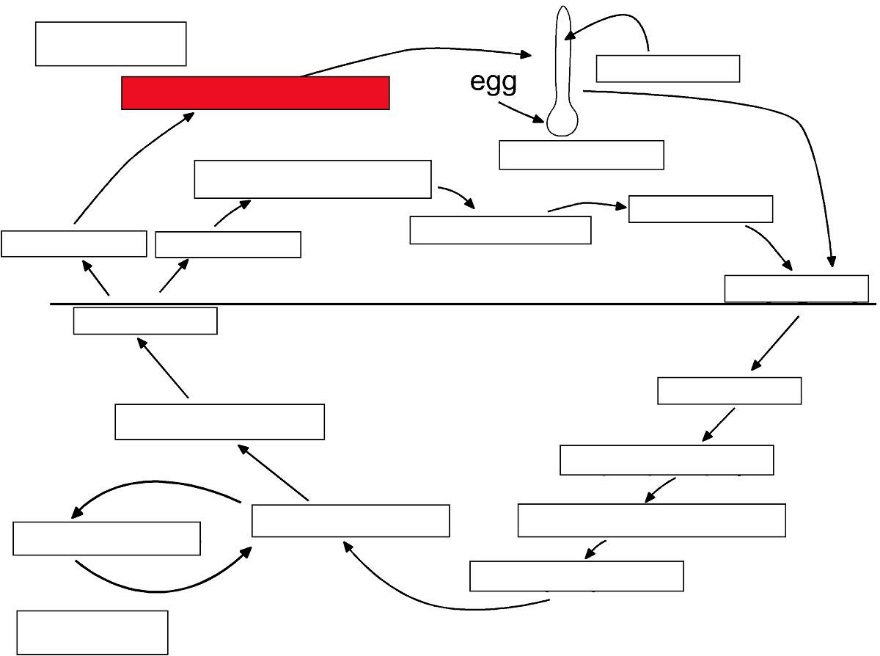 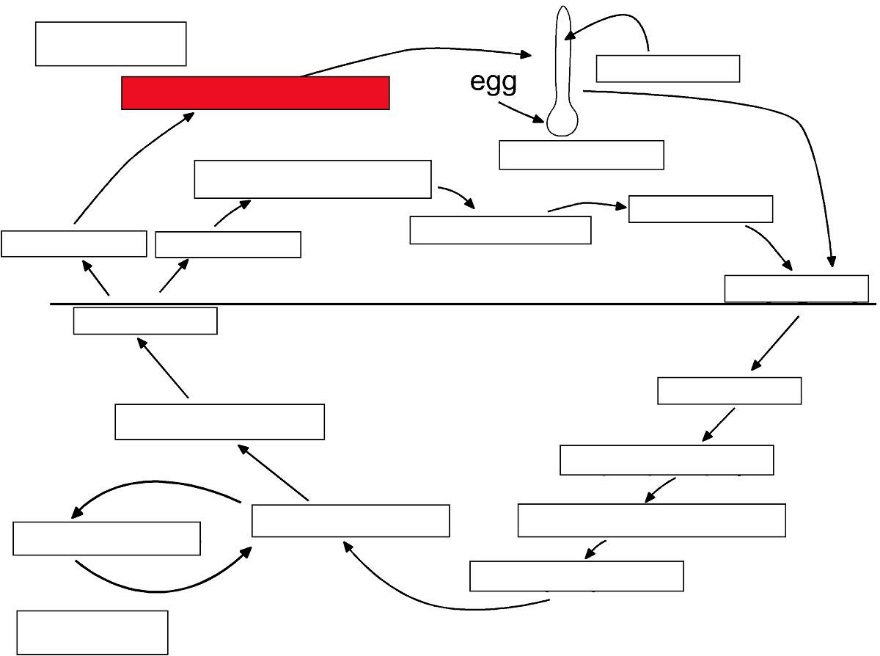 female gametophyte
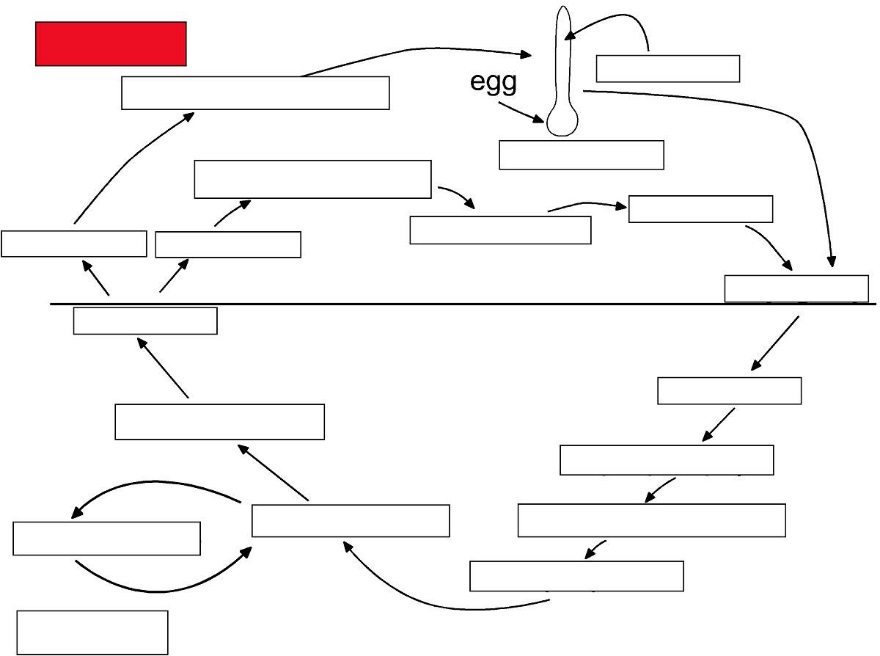 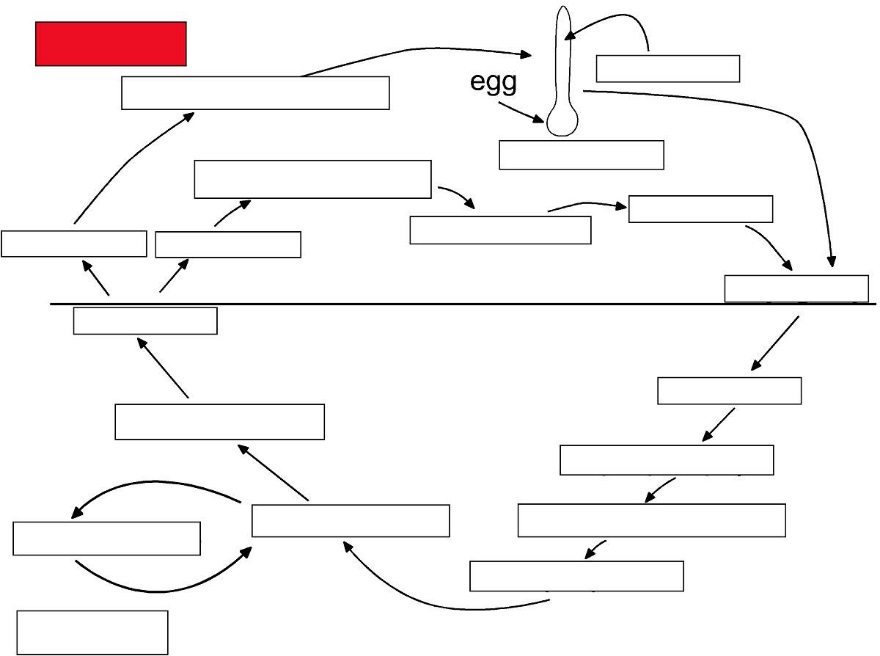 Haploid
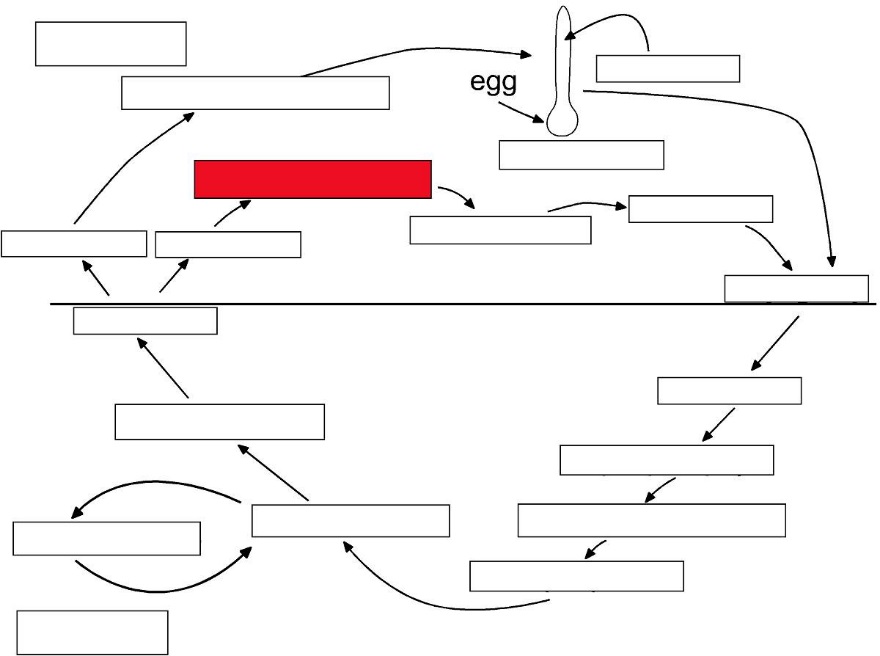 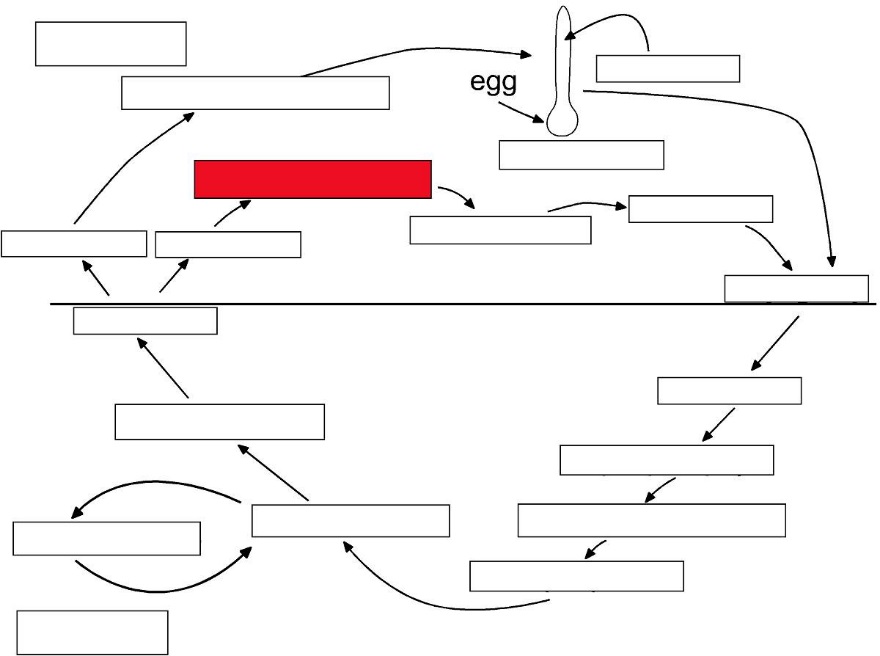 male gametophyte
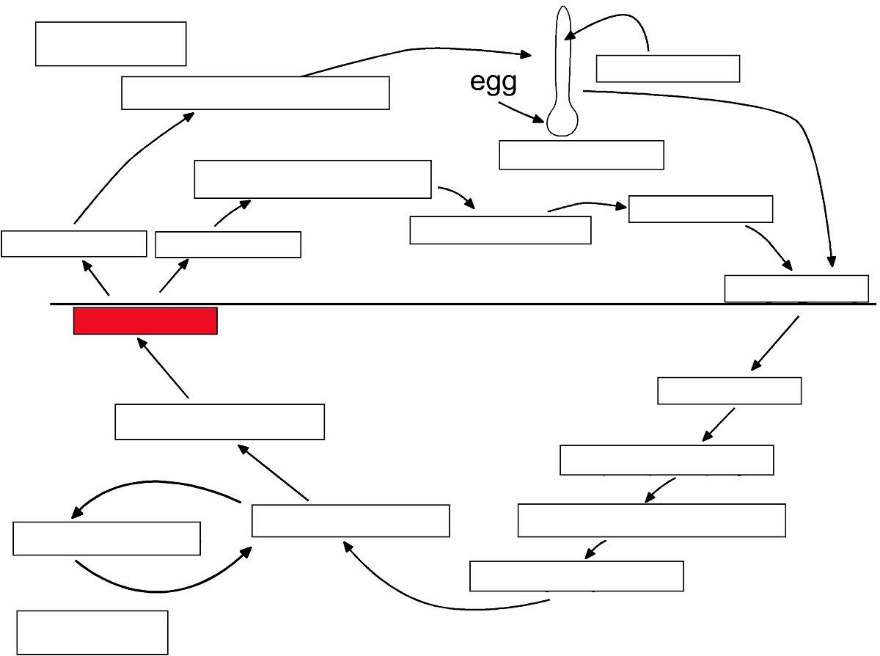 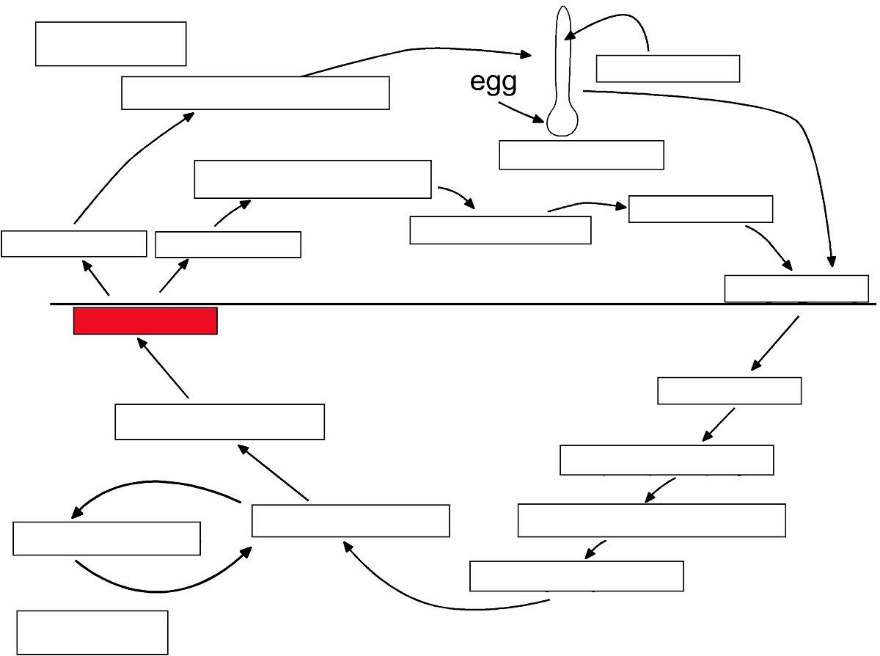 meiosis
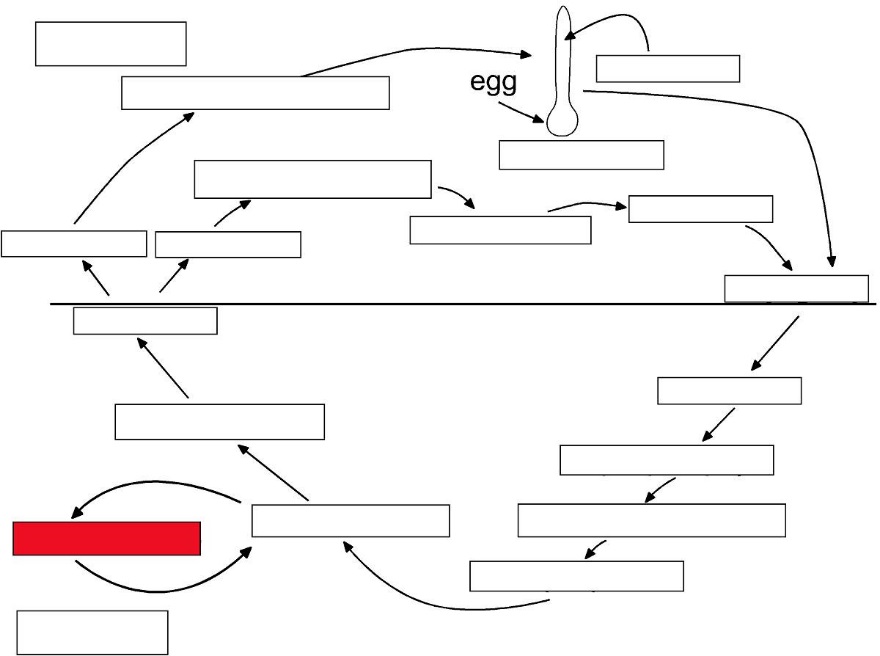 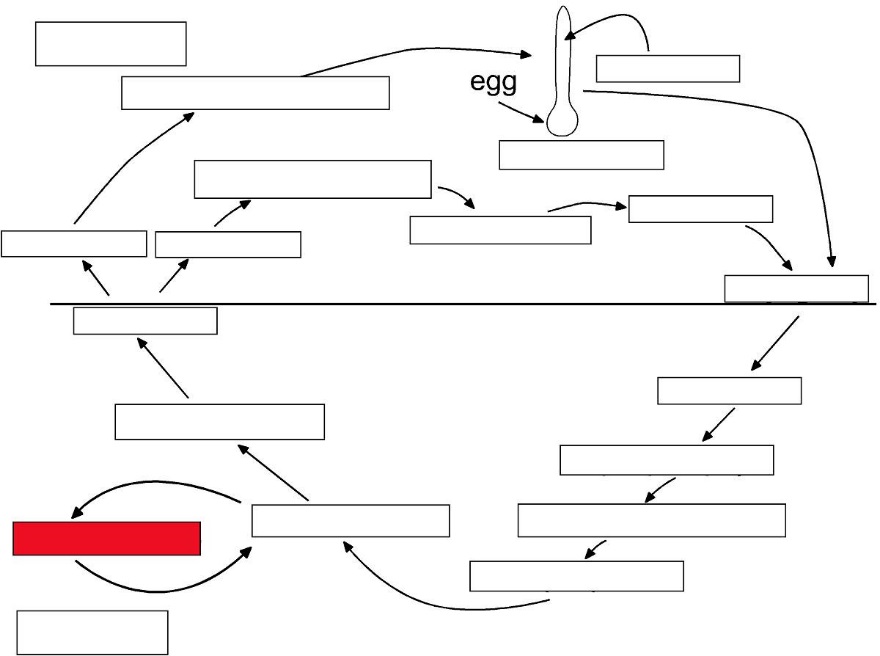 monospores
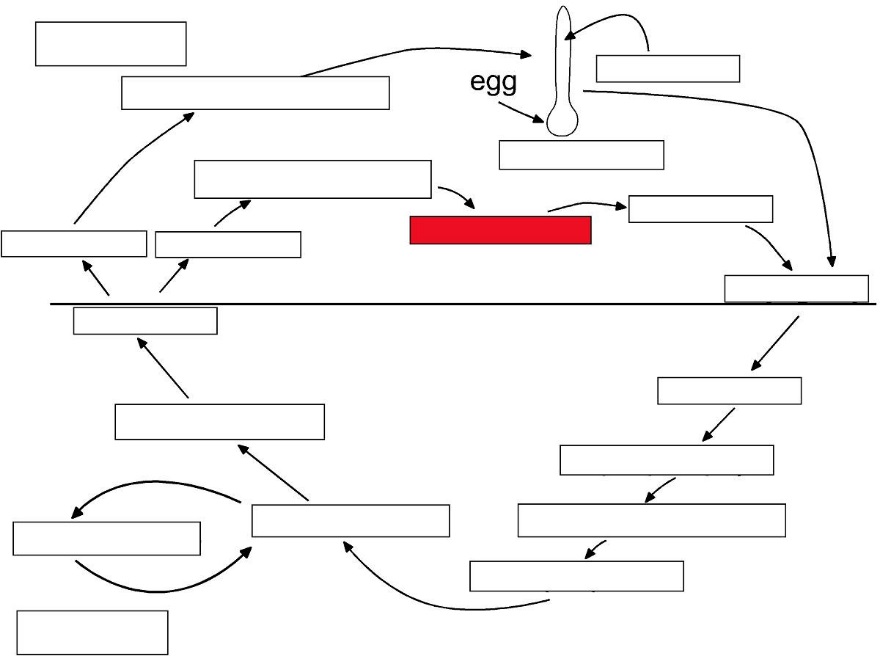 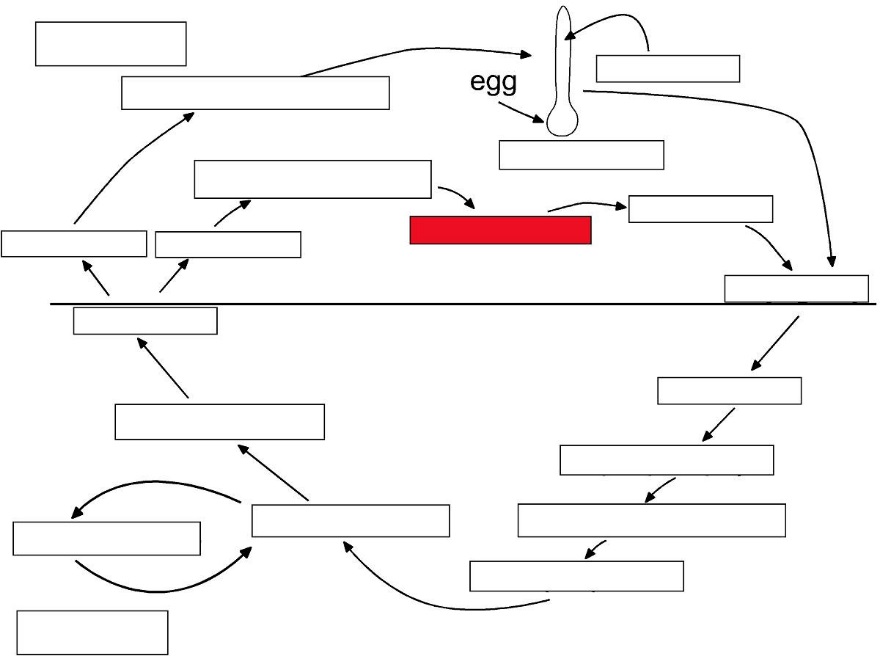 spermatangia
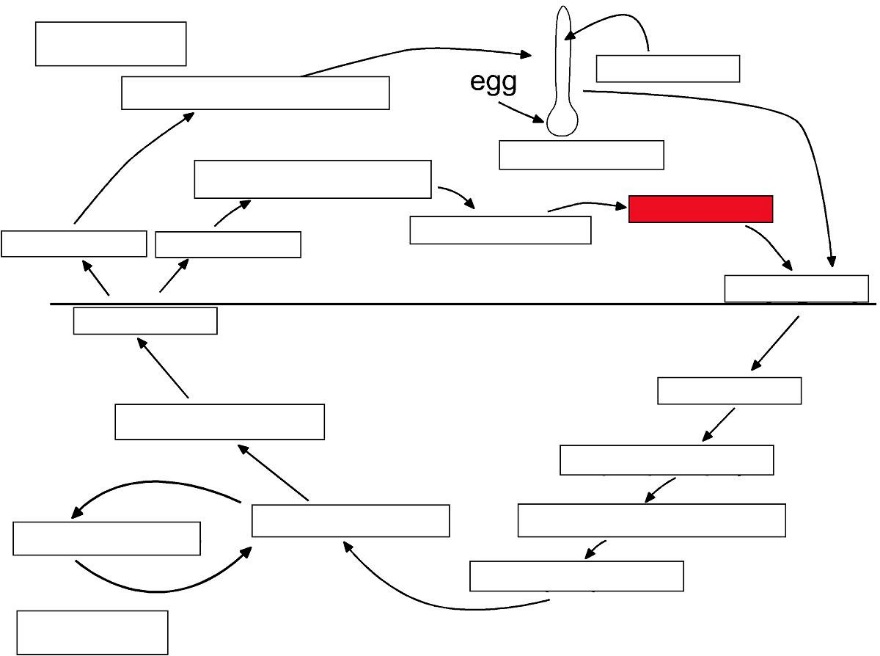 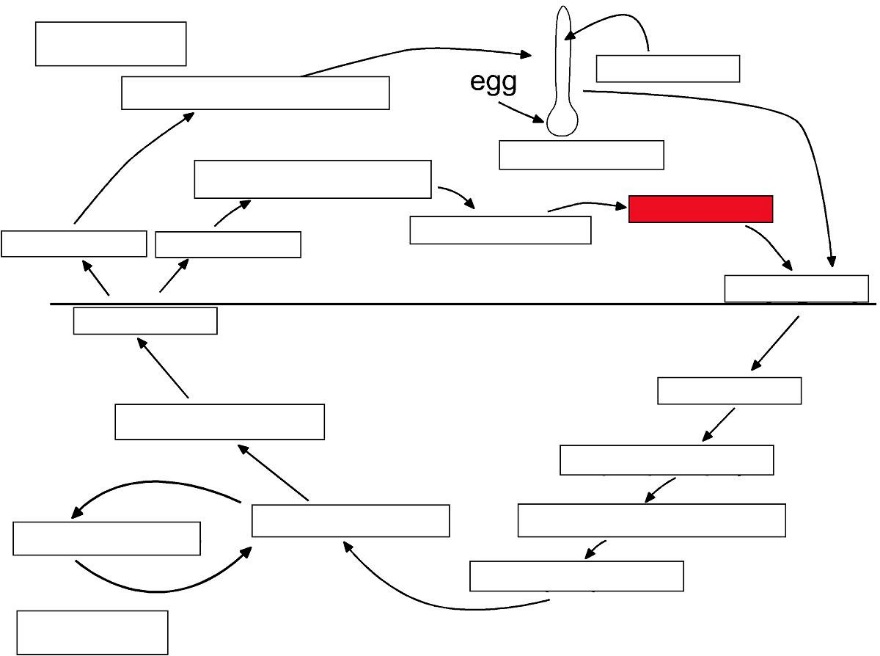 spermatia
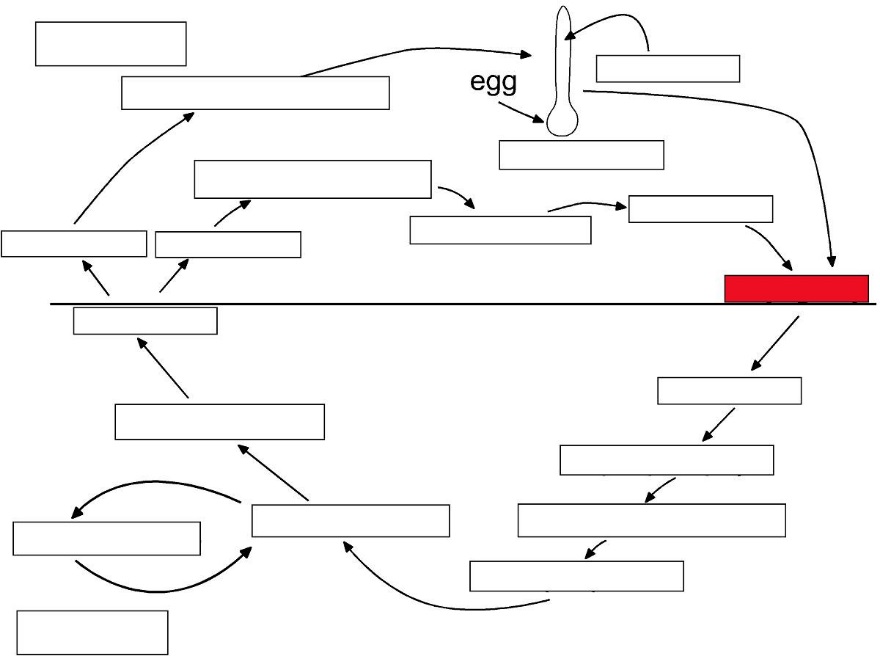 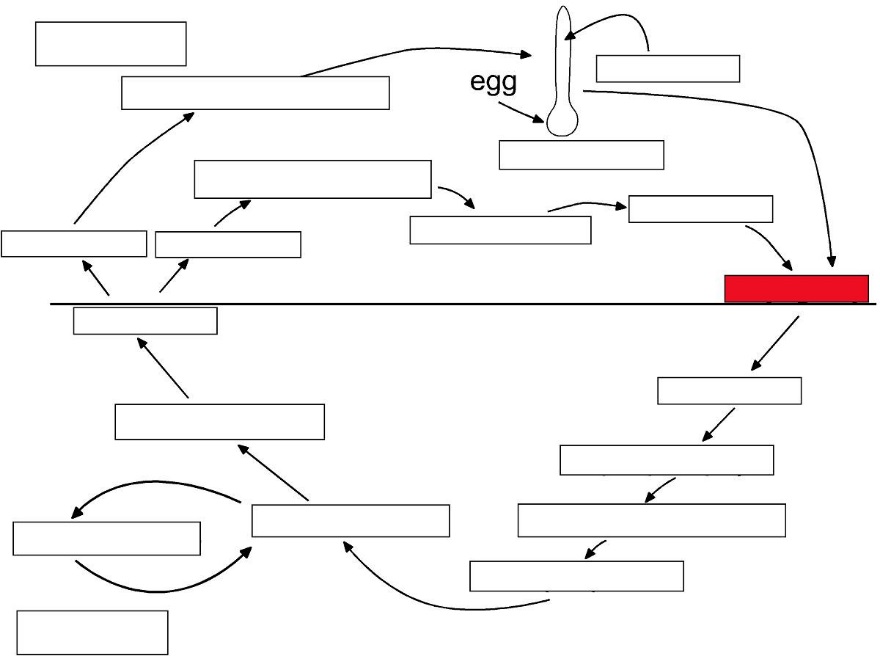 syngamy
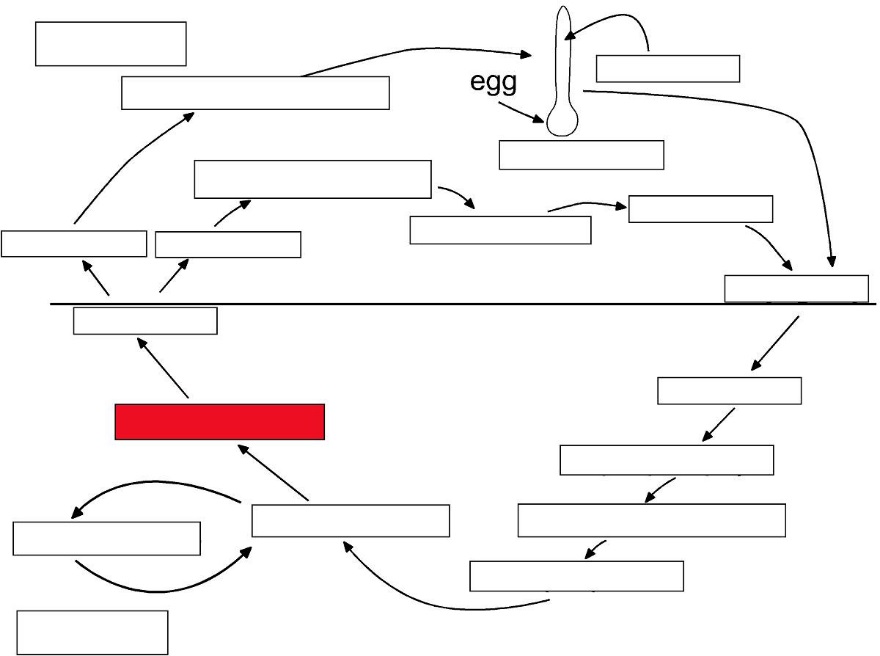 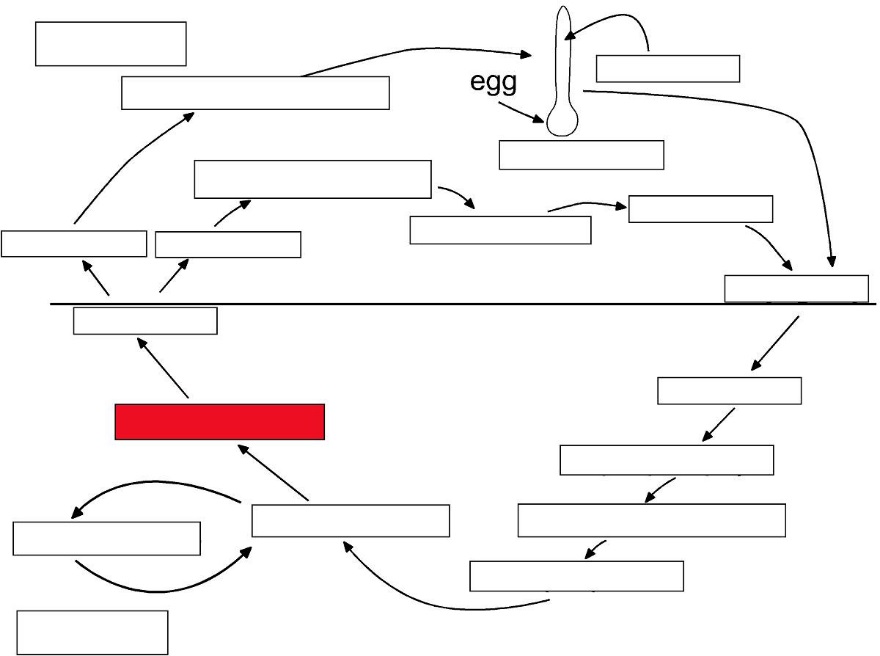 tetrasporangium
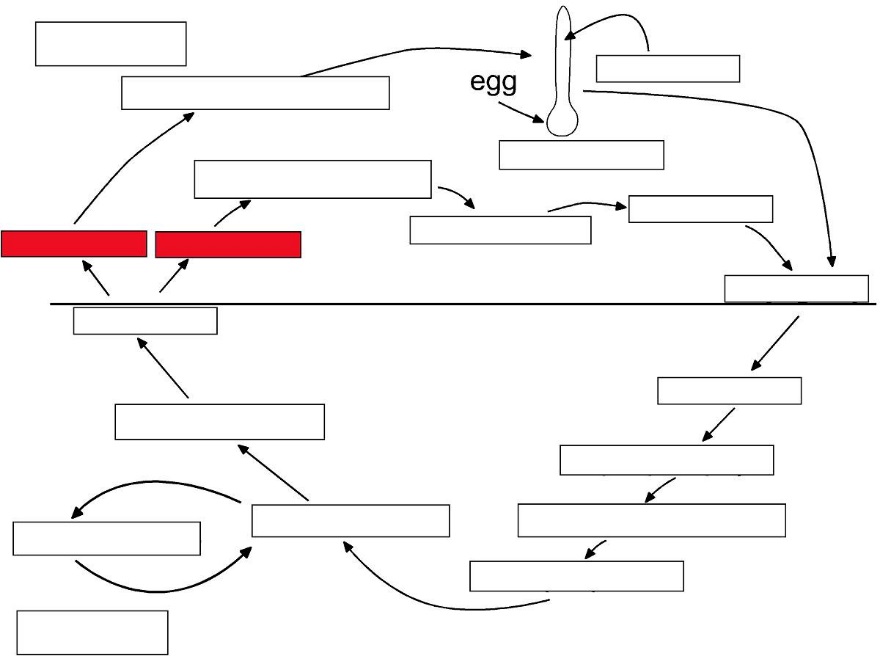 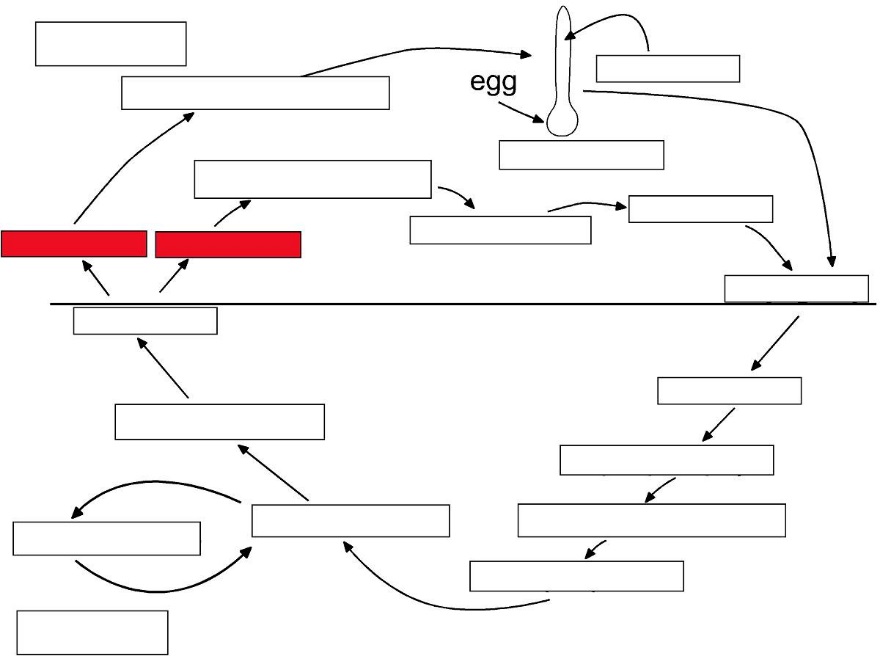 tetraspores
tetraspores
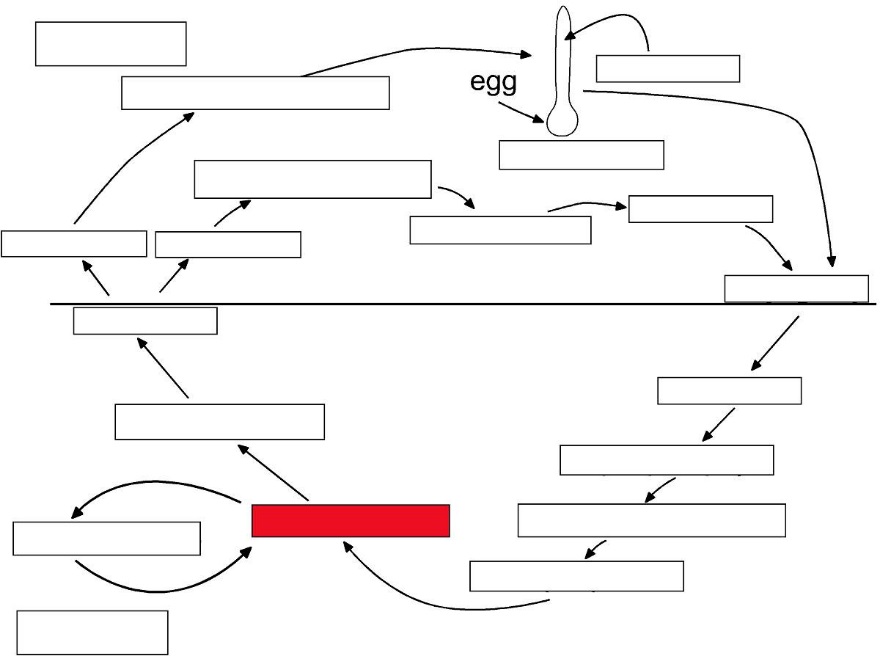 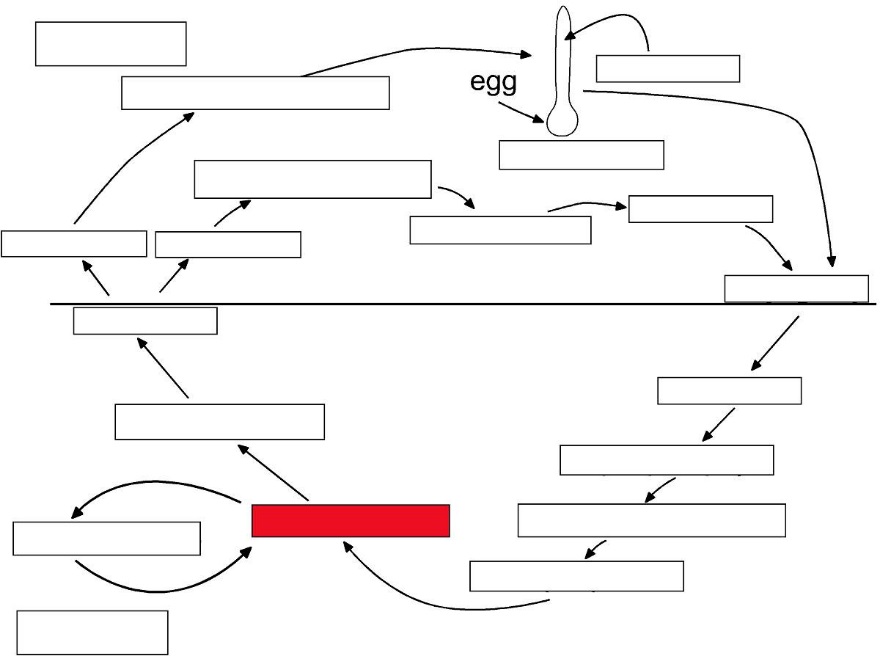 tetrasporophyte
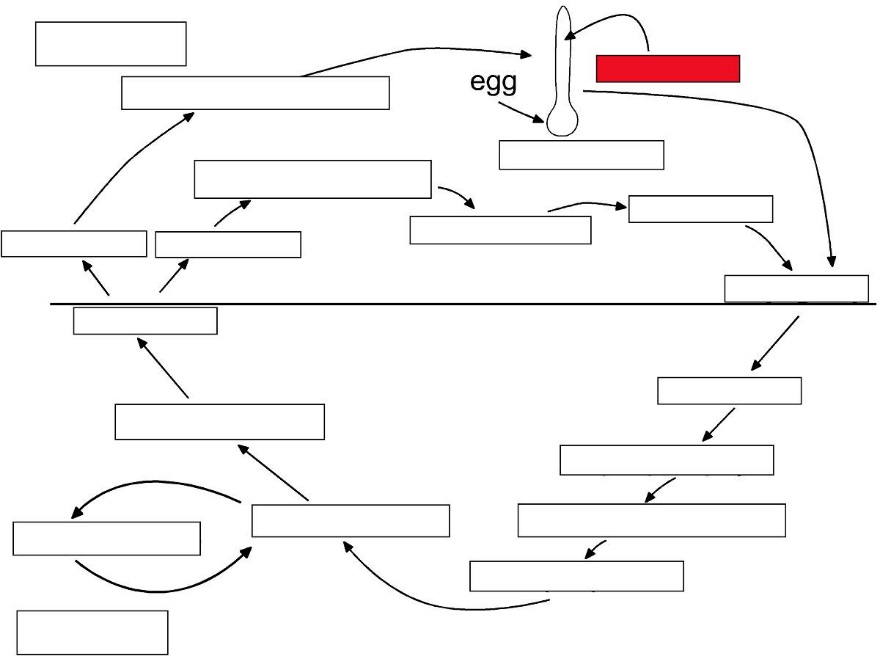 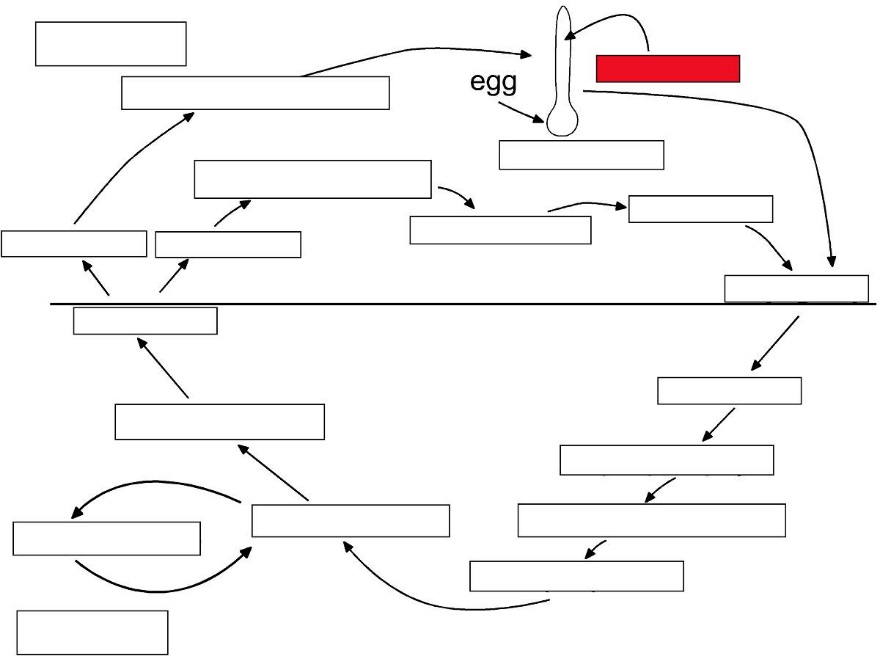 trichogyne
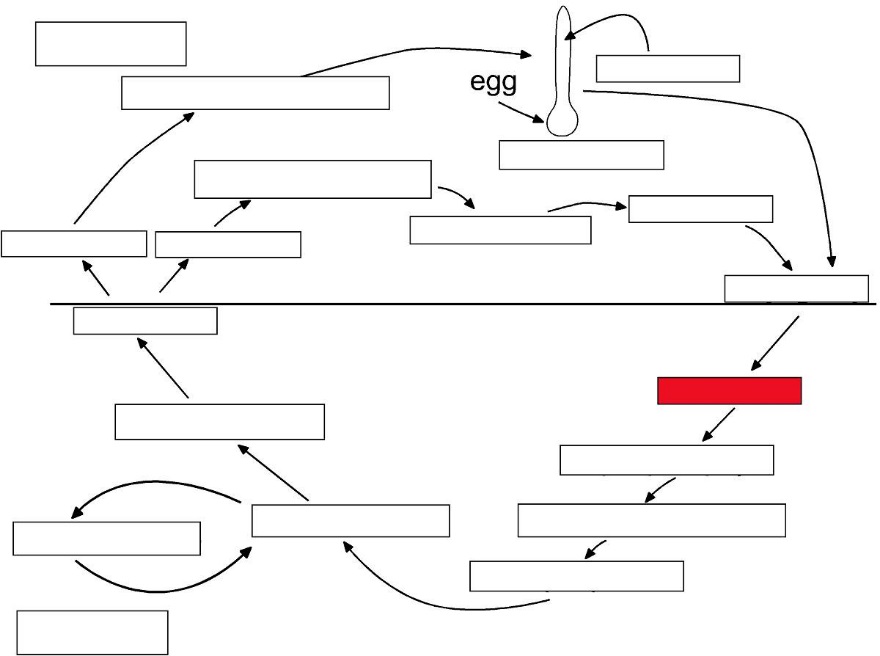 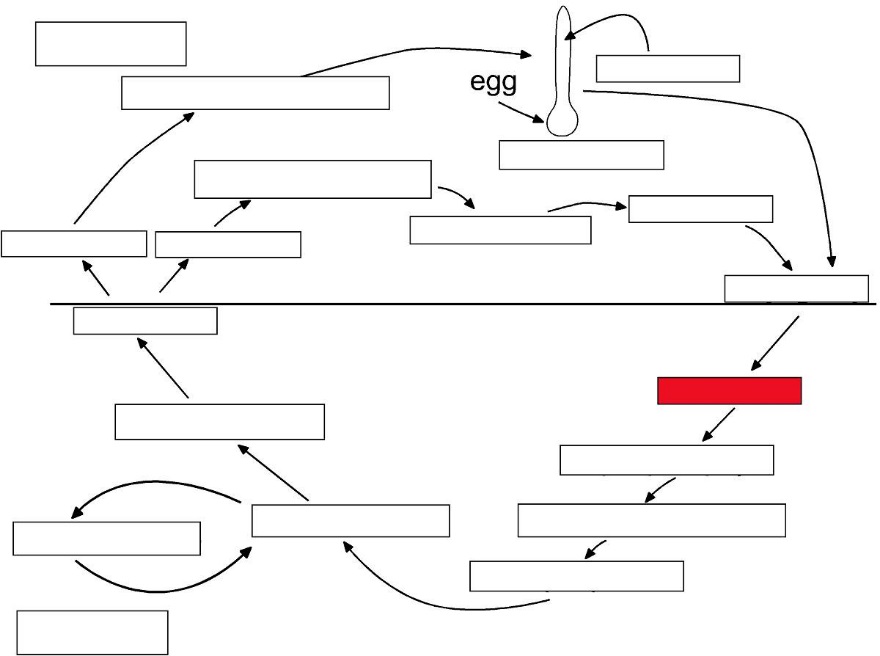 zygote
Teliomycetes
Puccinia
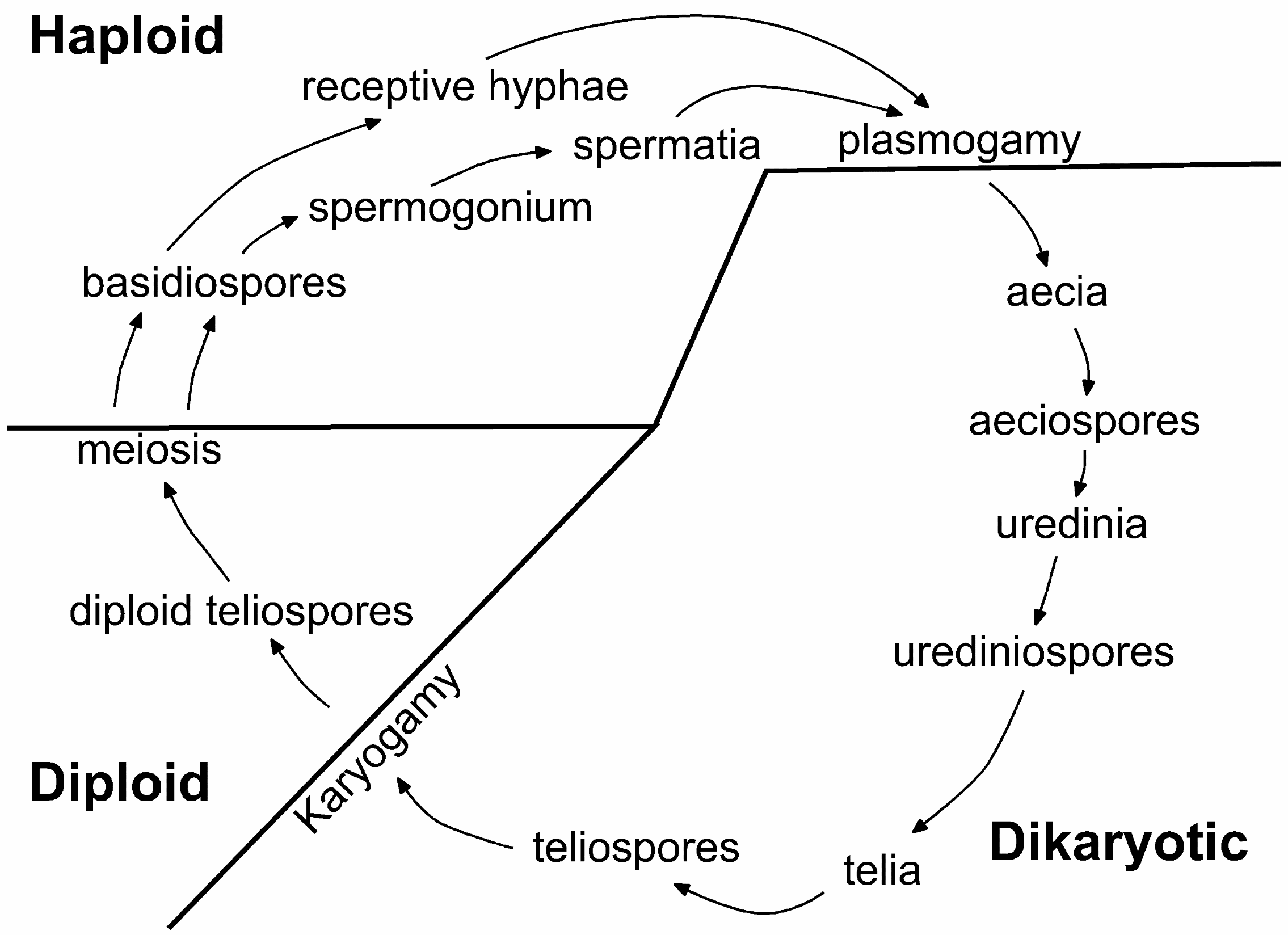 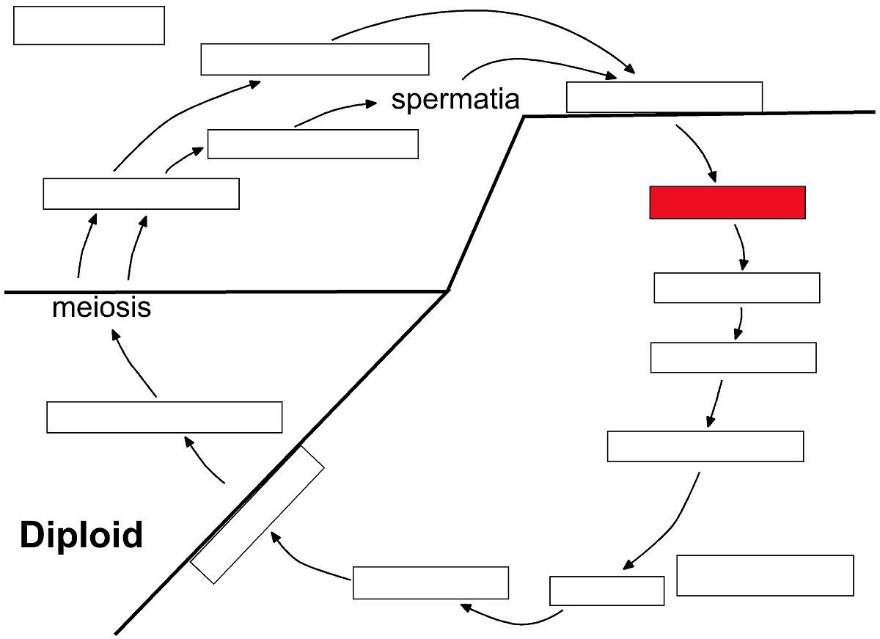 aecia
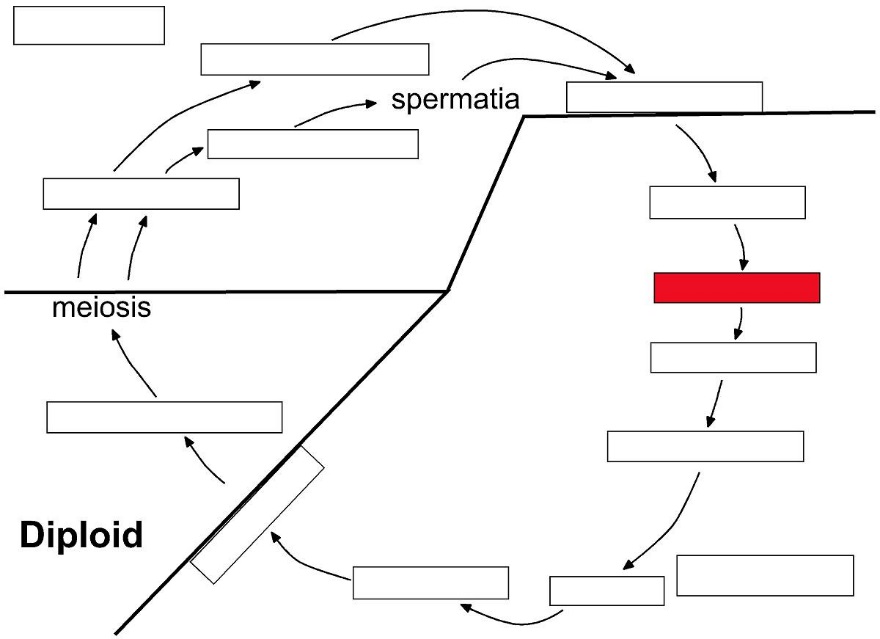 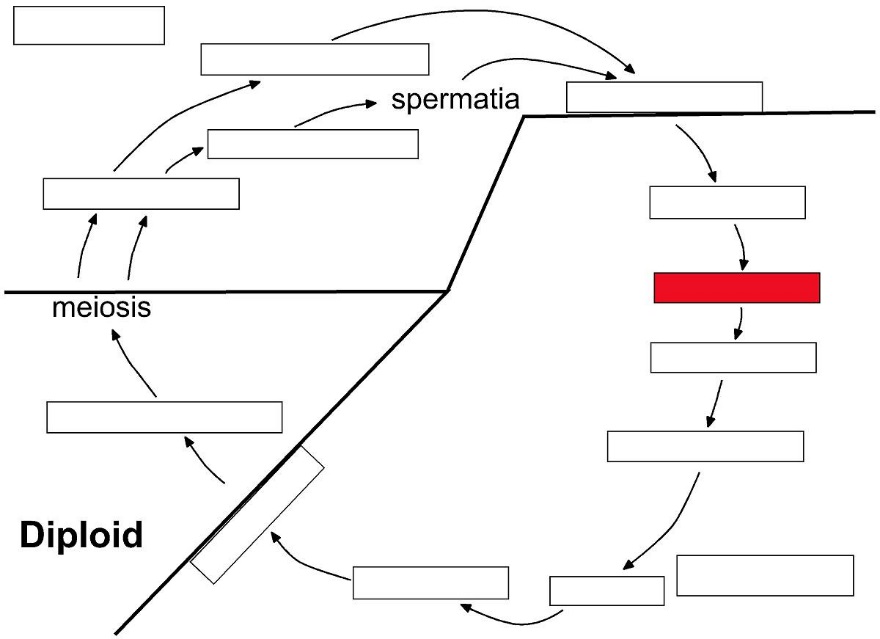 aeciospores
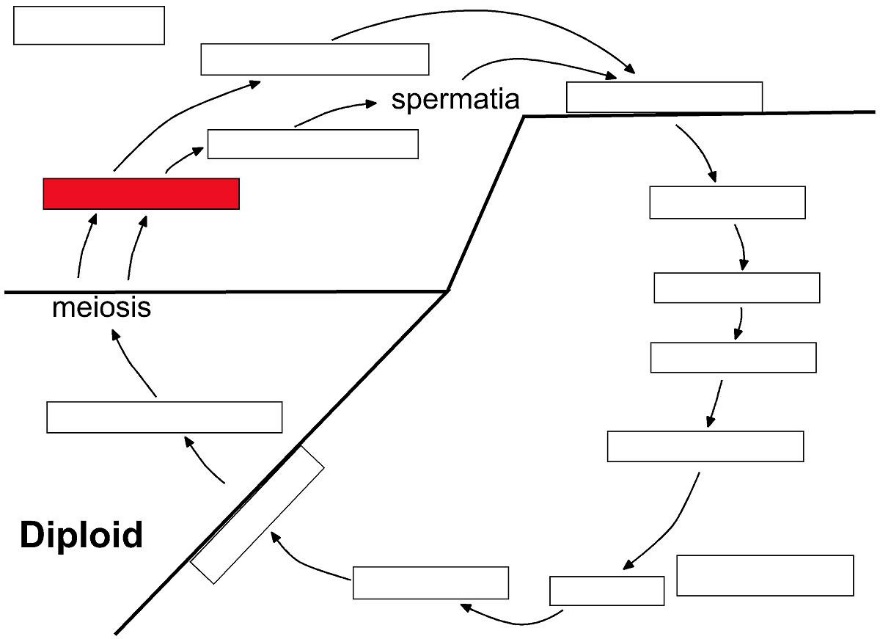 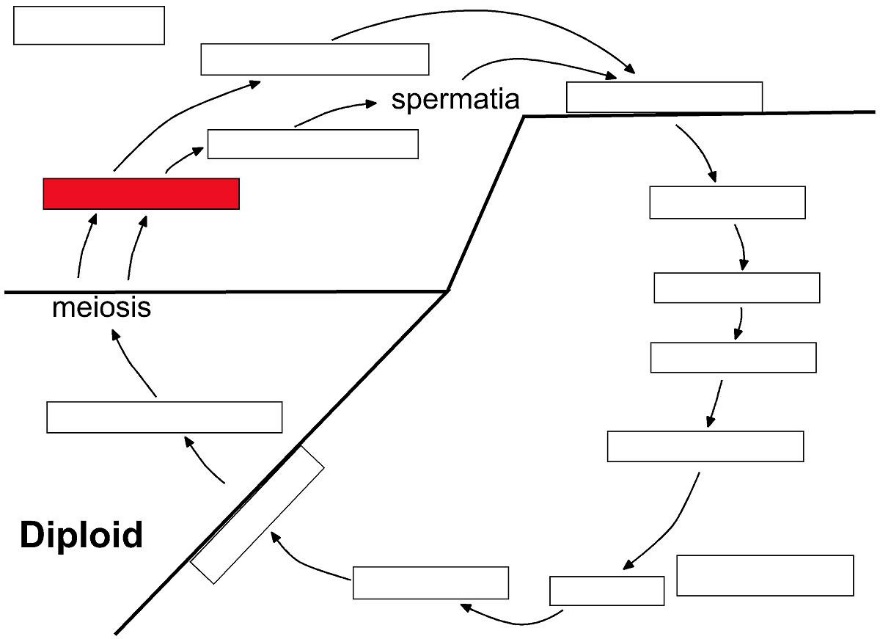 basidiospores
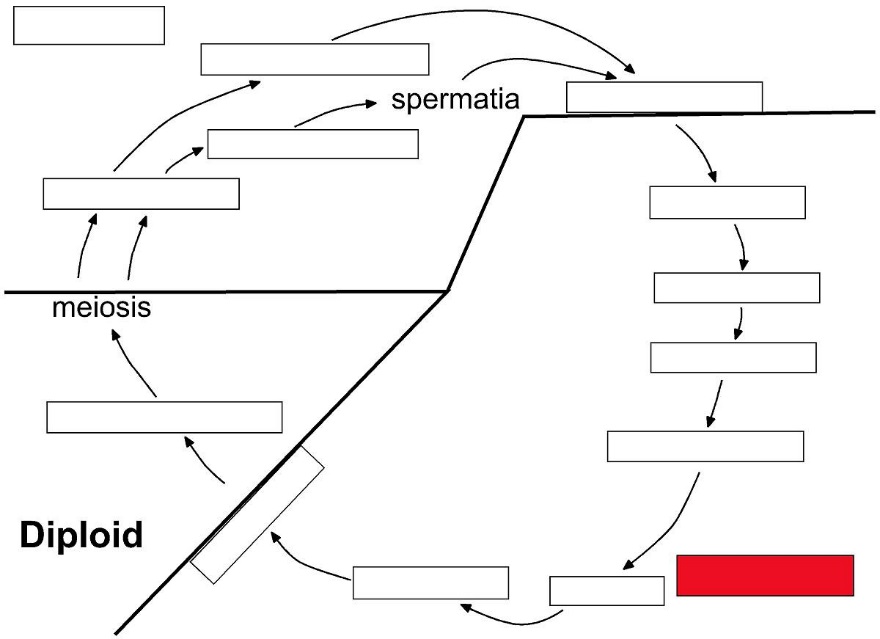 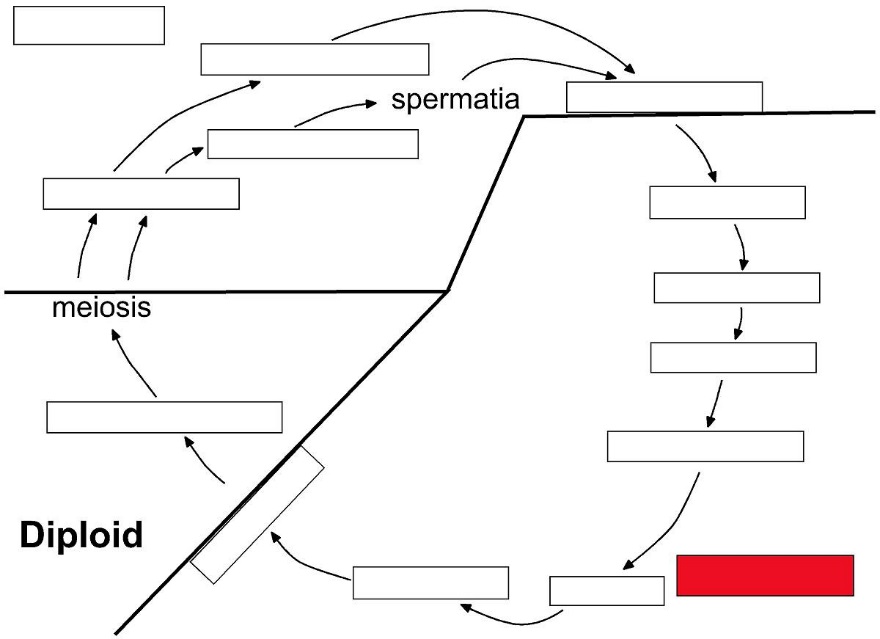 Dikaryotic
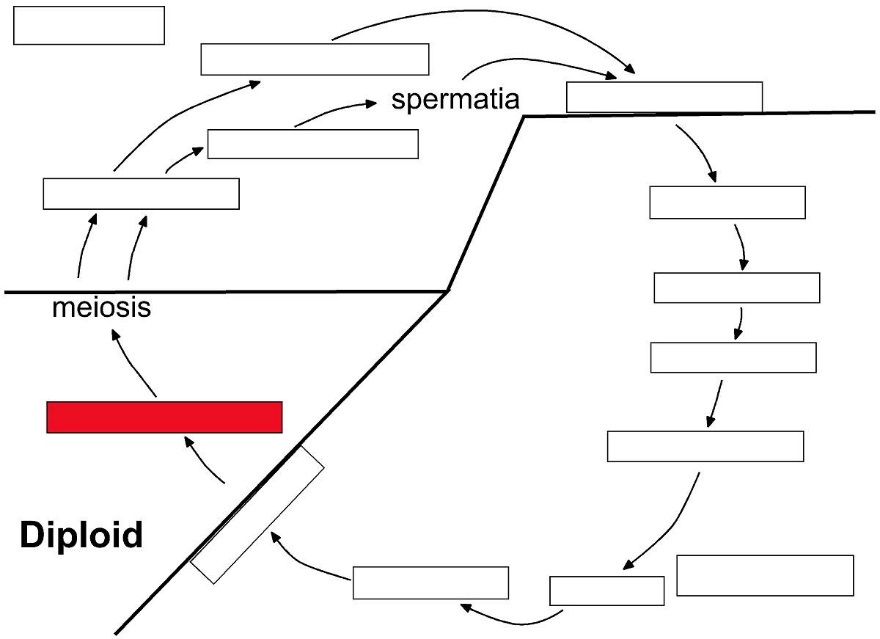 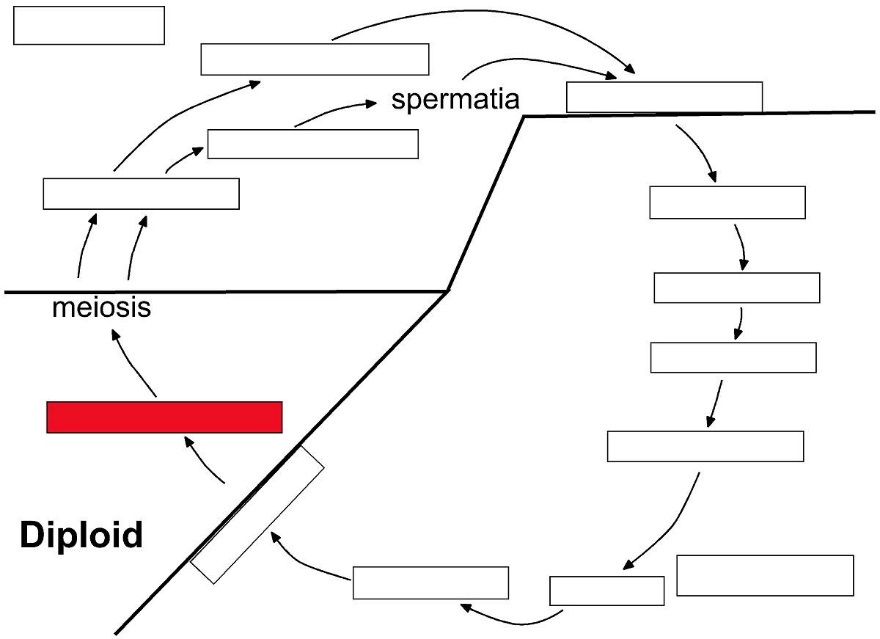 diploid teliospores
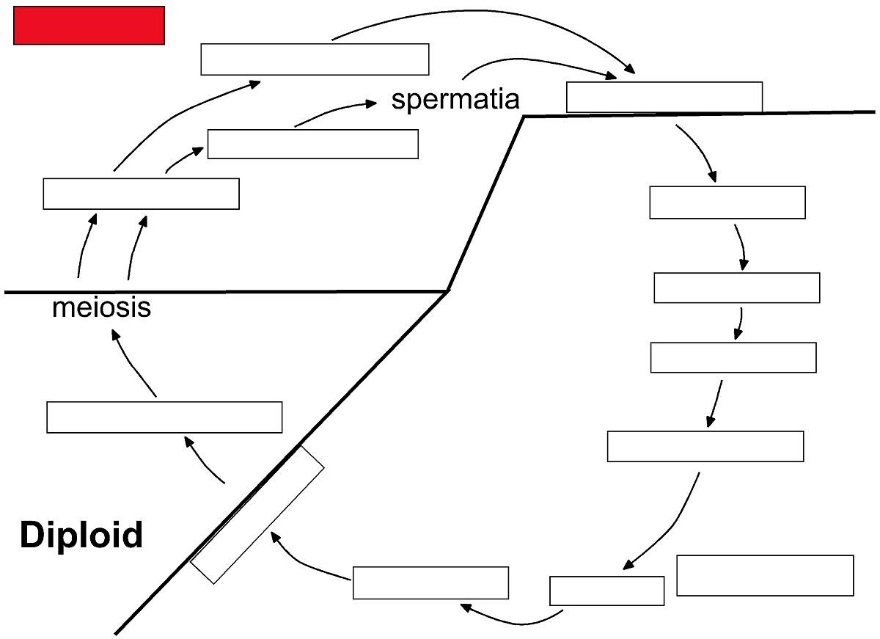 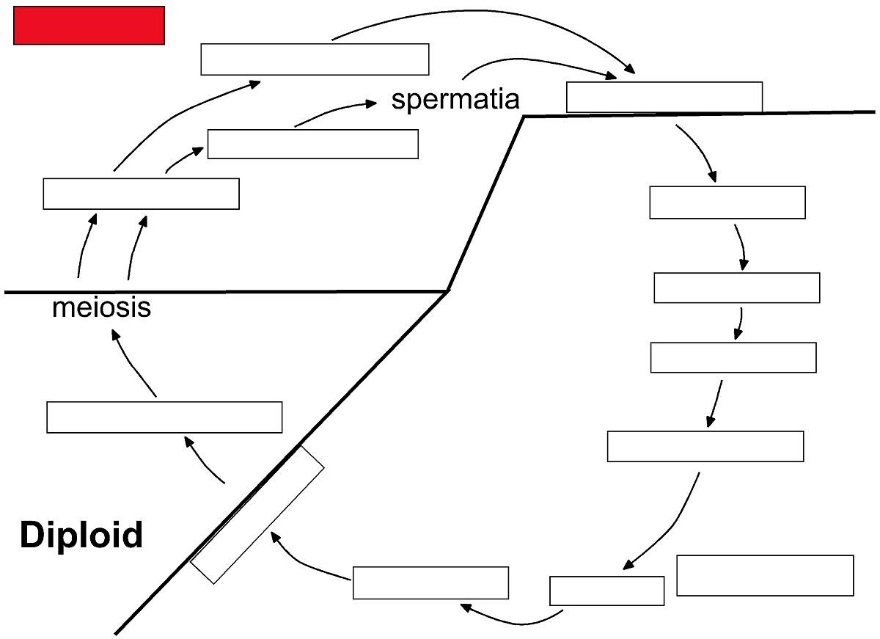 Haploid
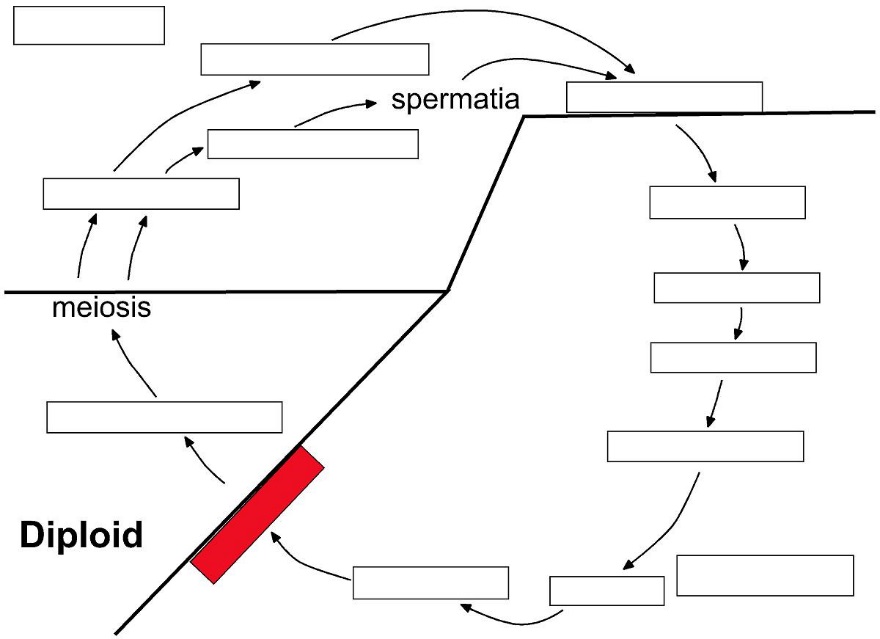 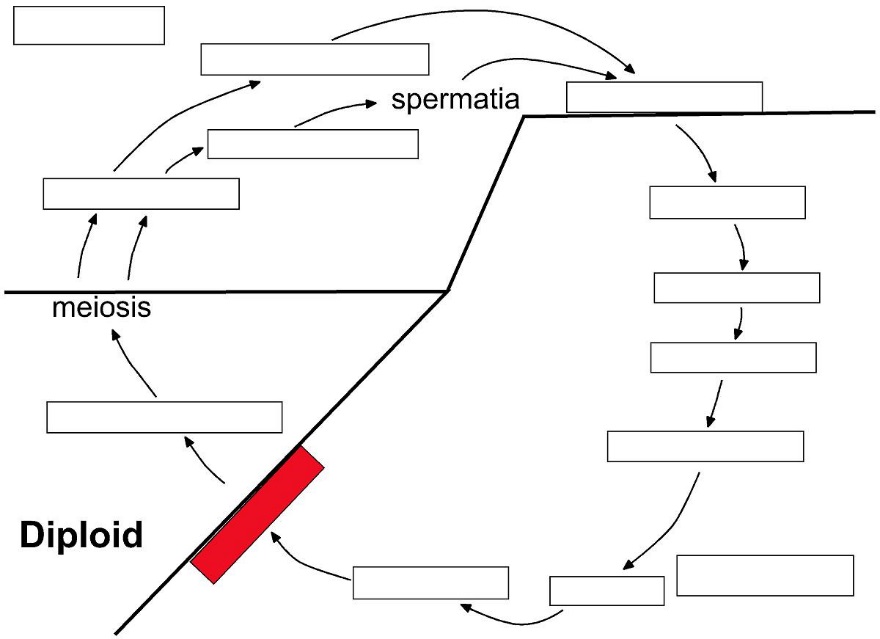 karyogamy
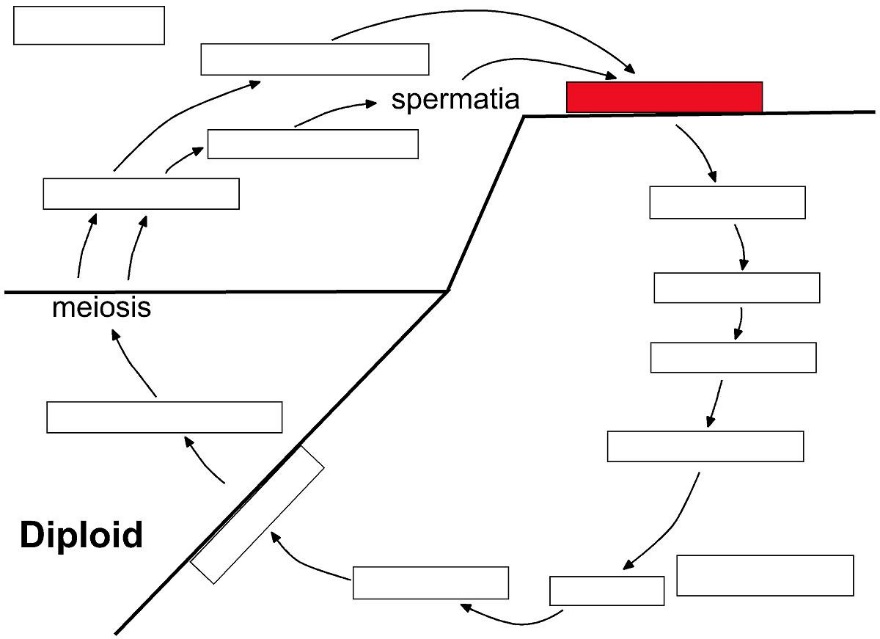 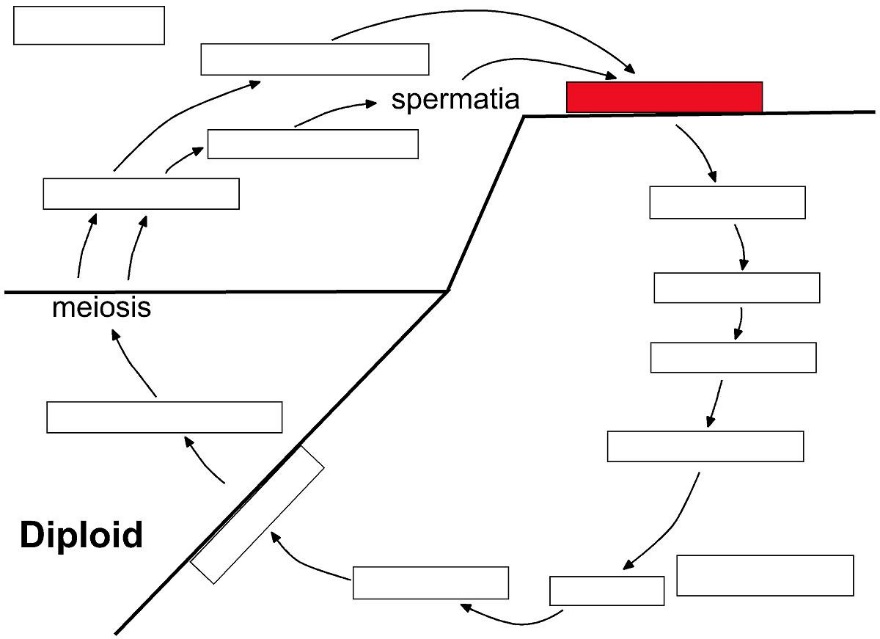 plasmogamy
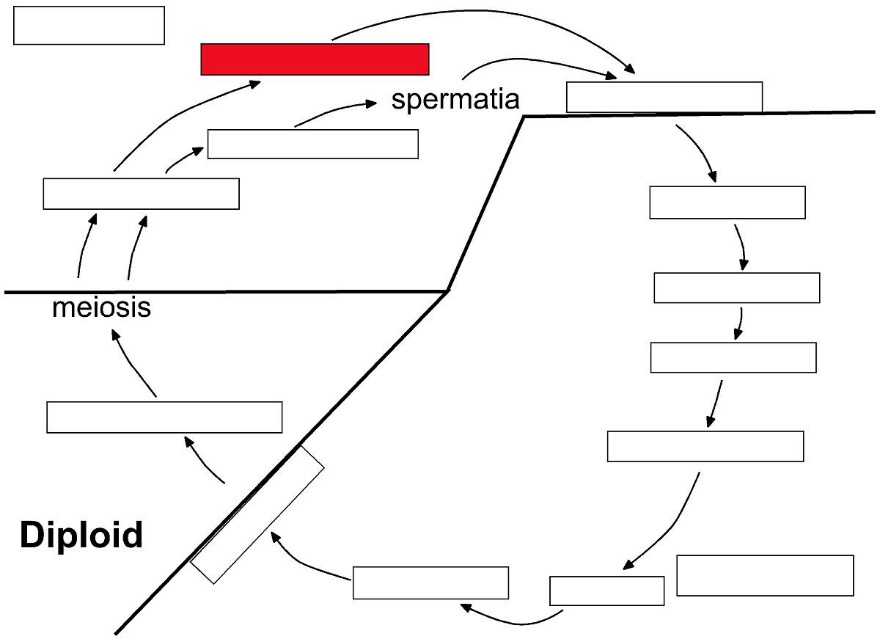 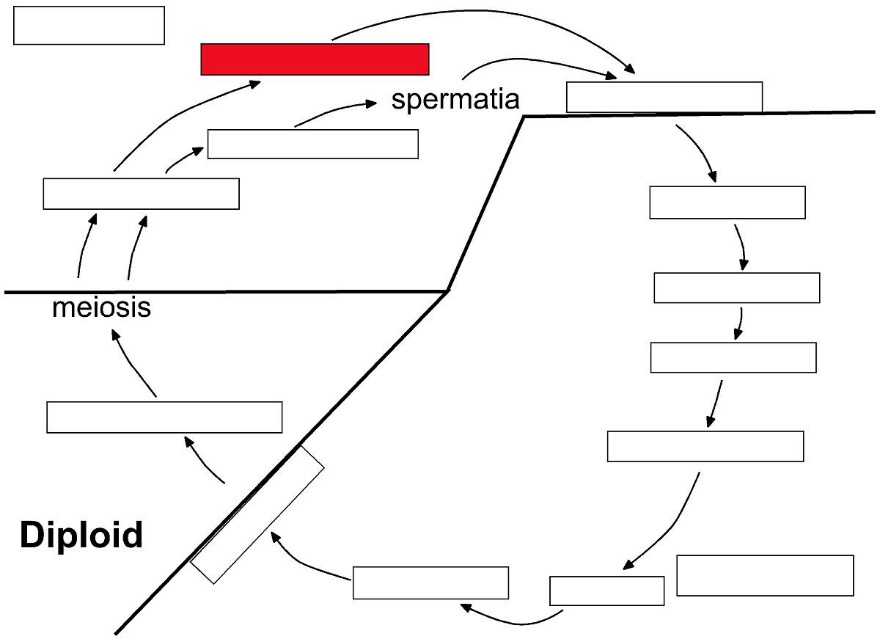 receptive hyphae
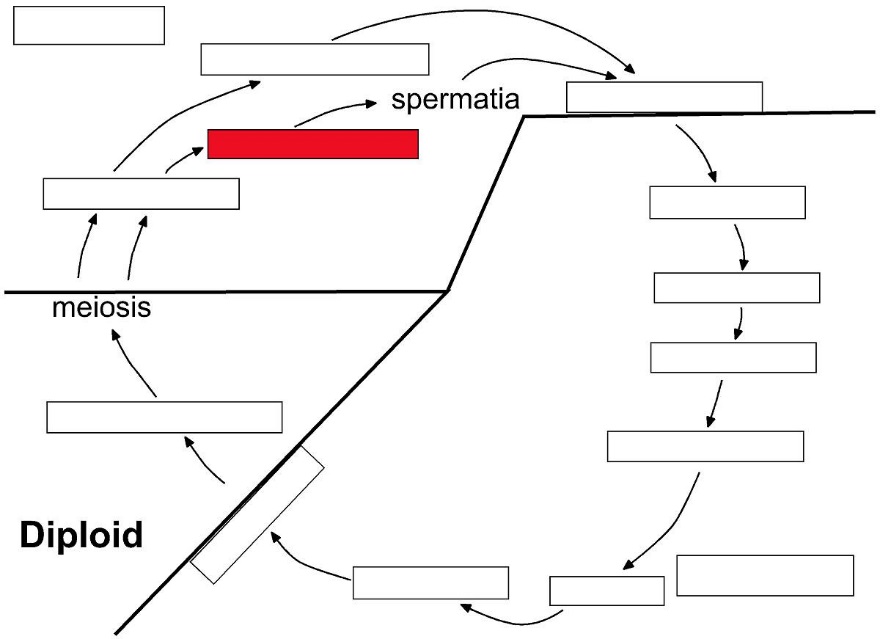 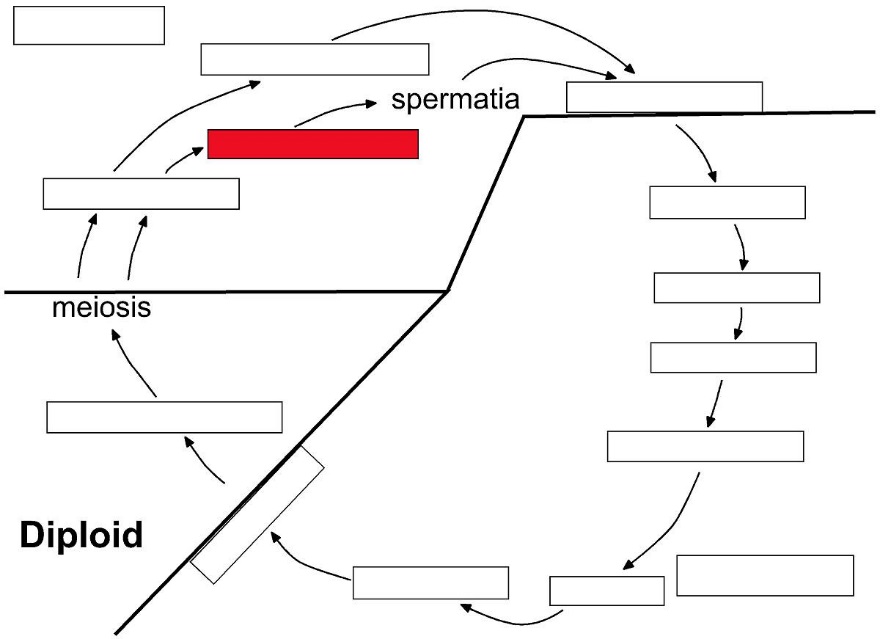 spermogonium
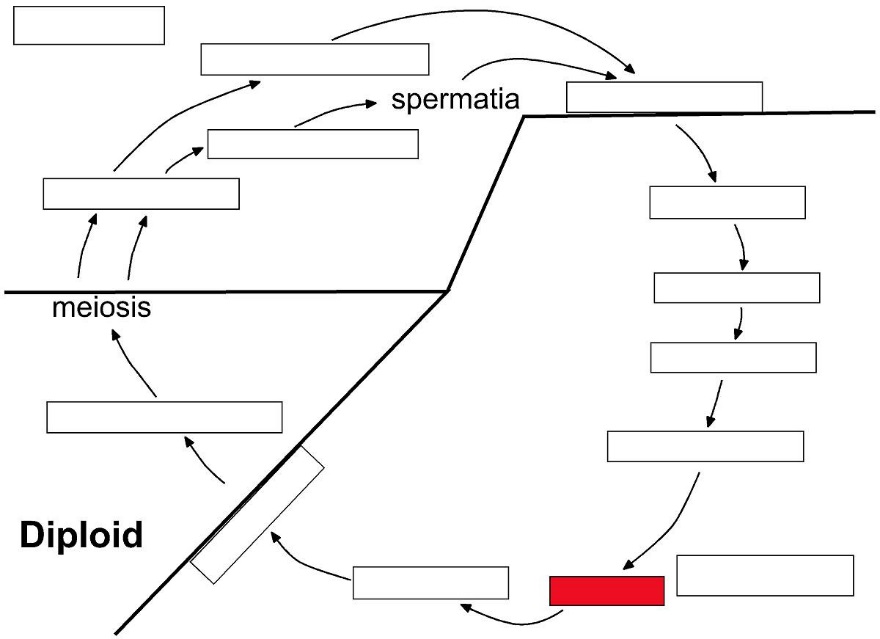 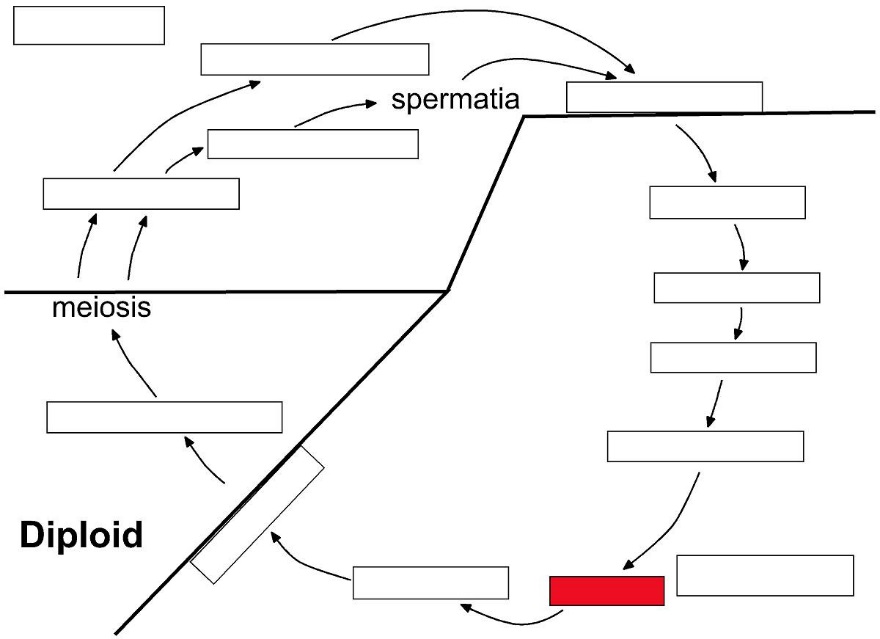 telia
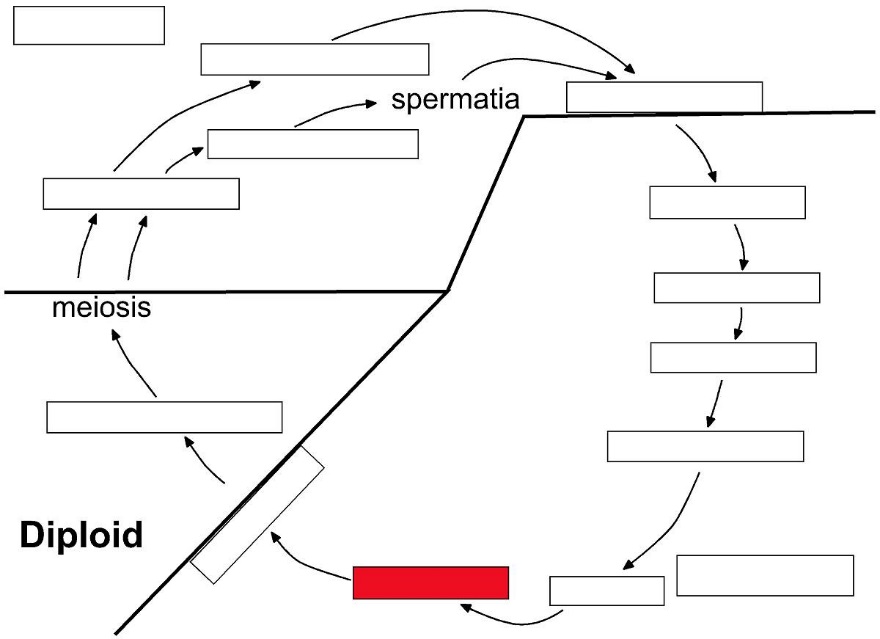 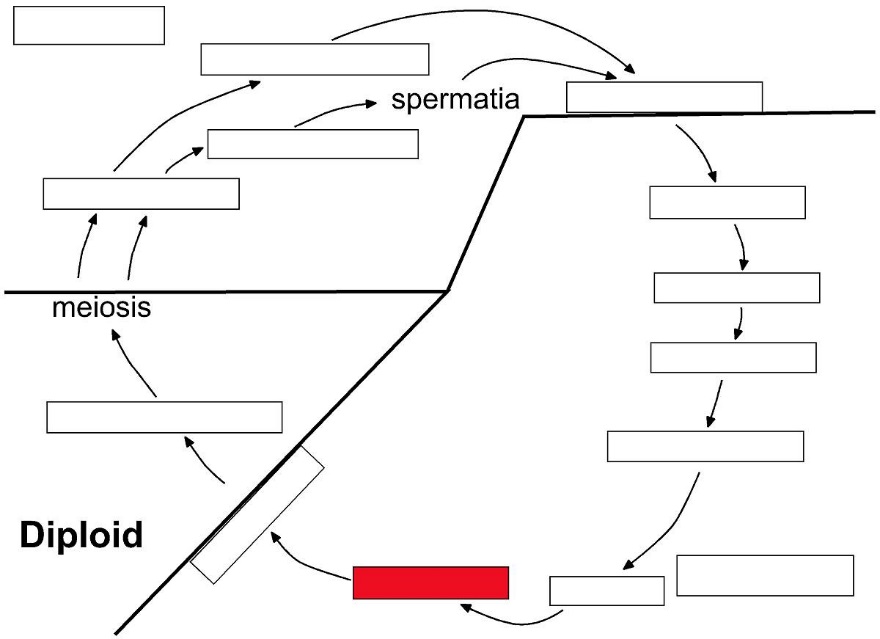 teliospores
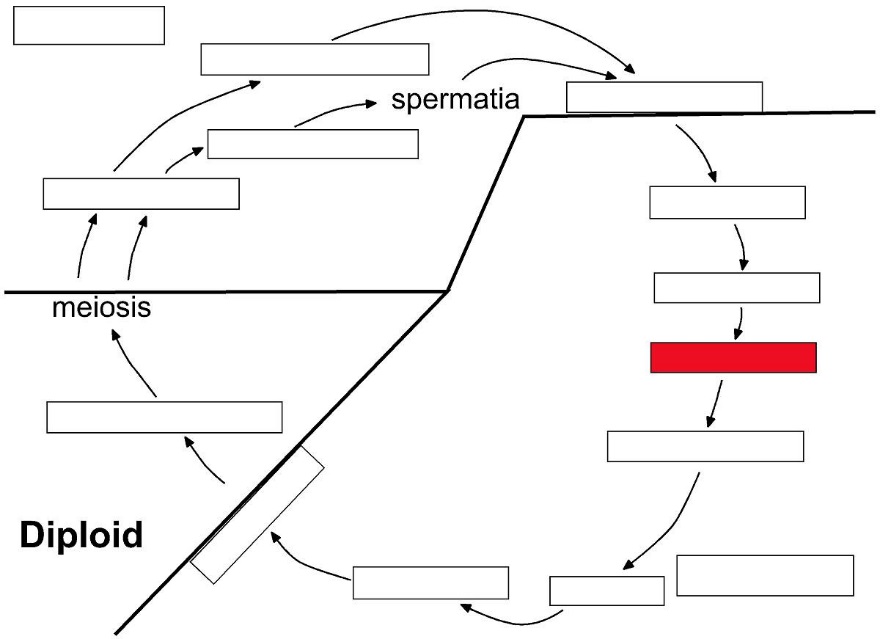 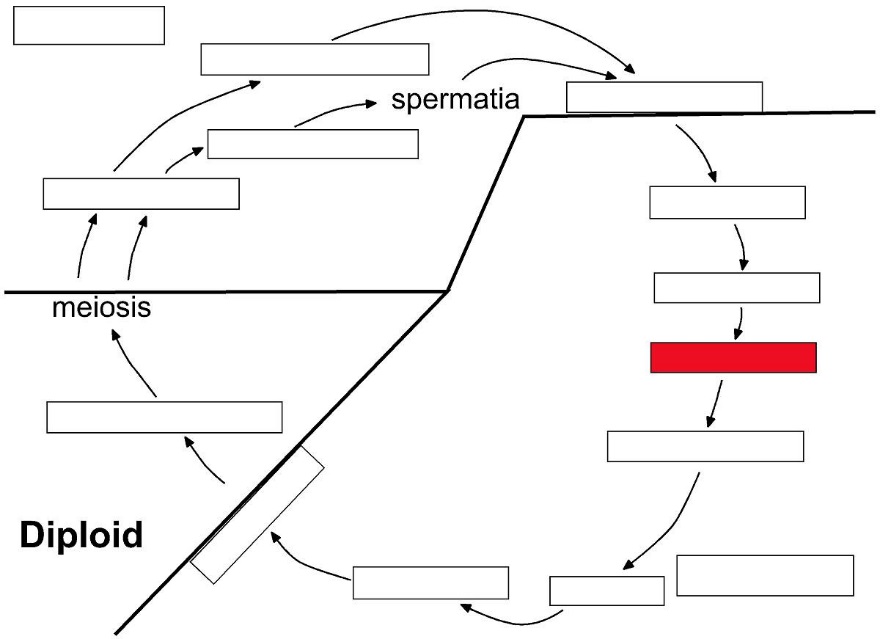 uredinia
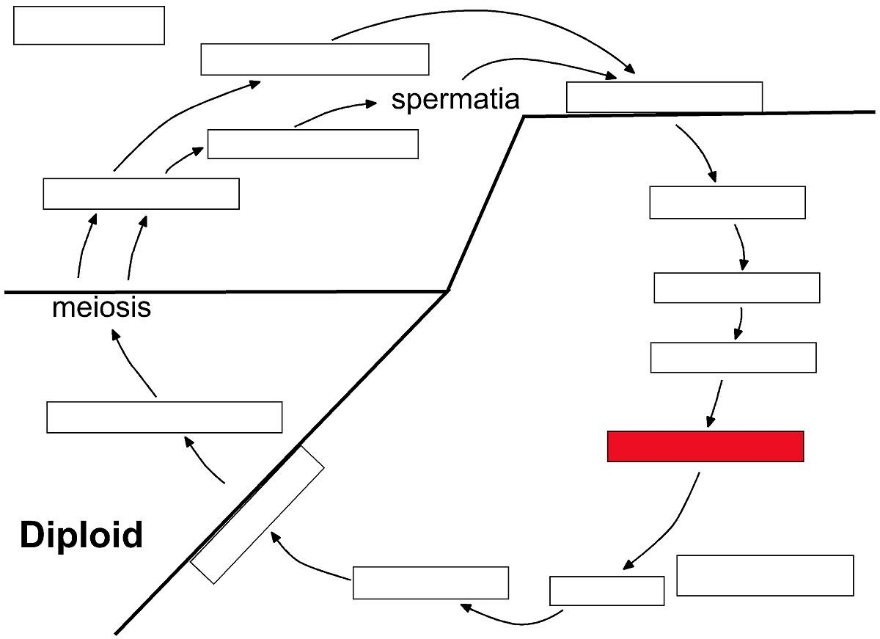 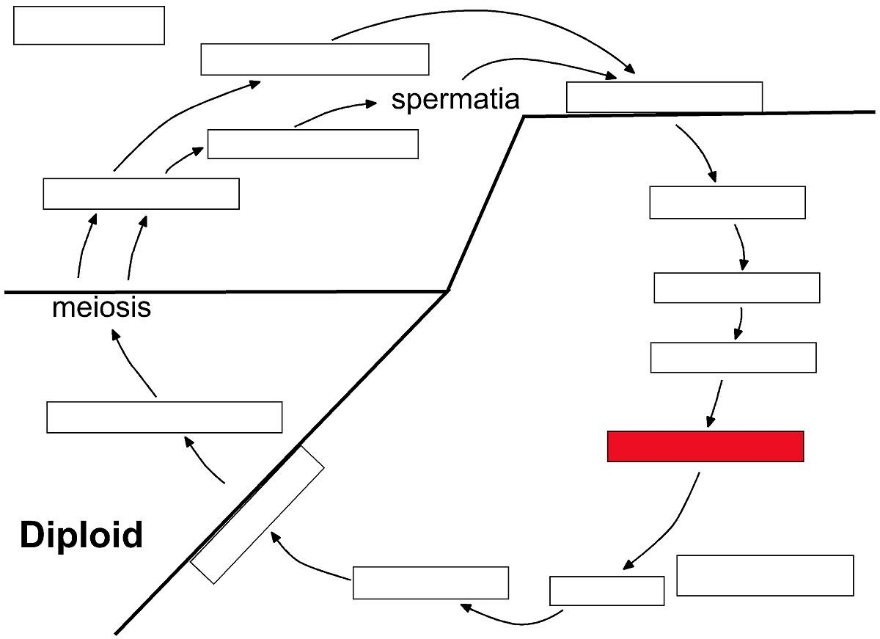 urediniospores
Ulvophyceae
Cladophora
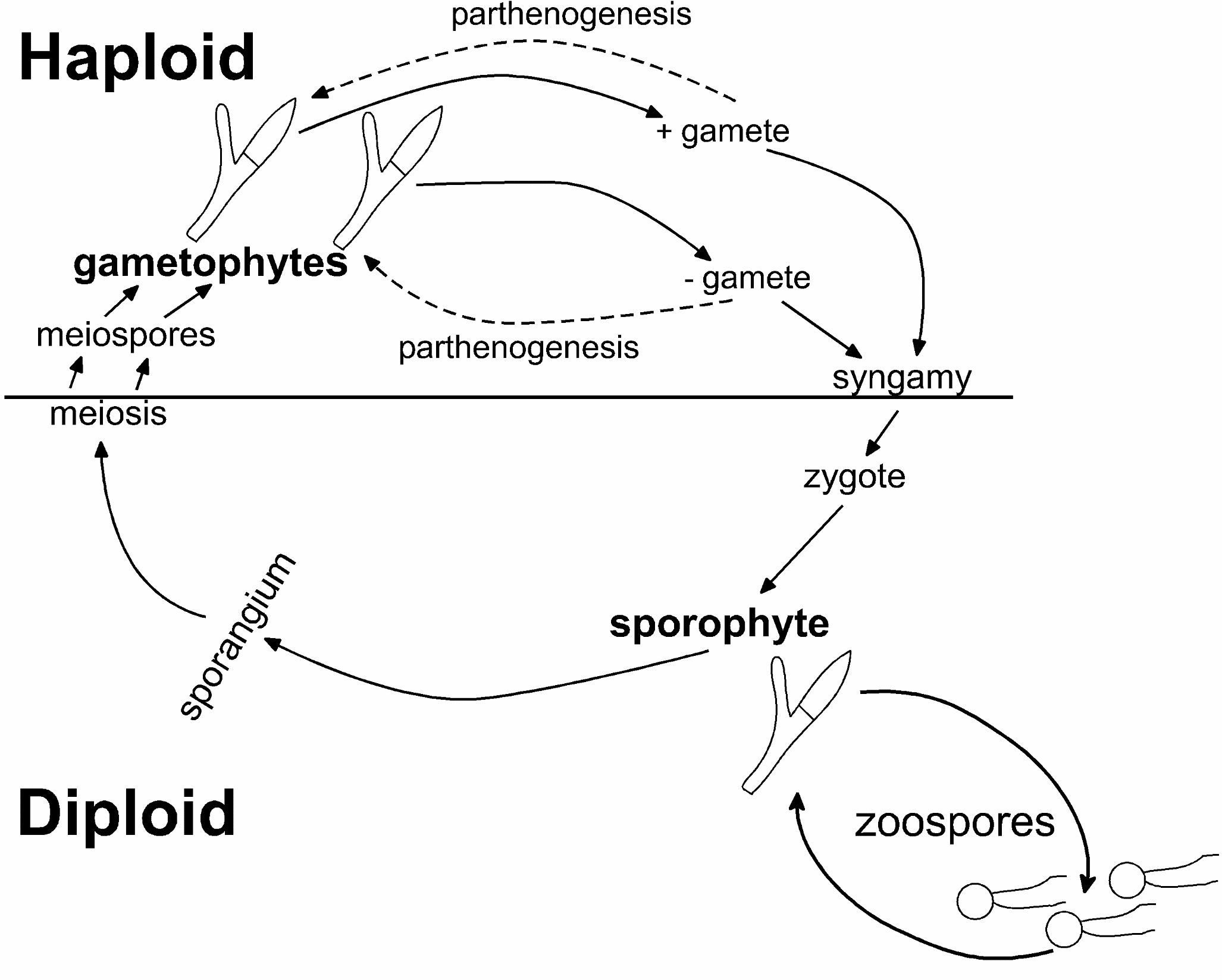 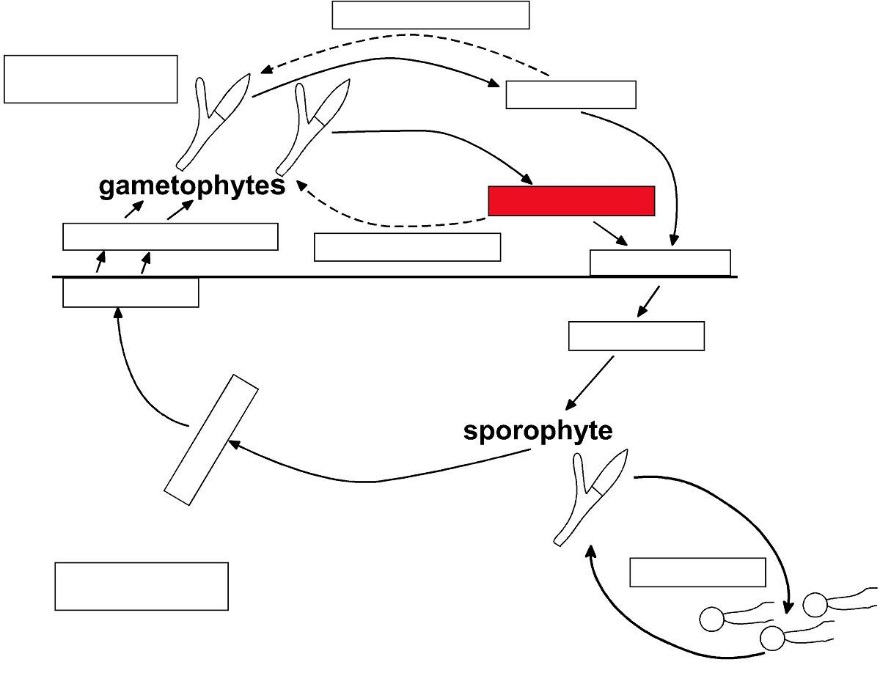 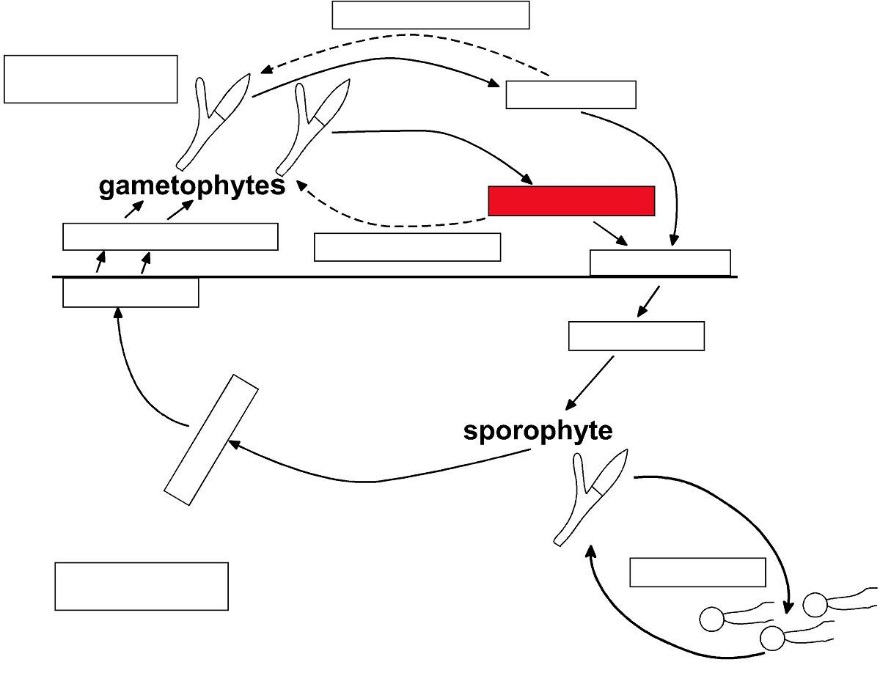 - gamete
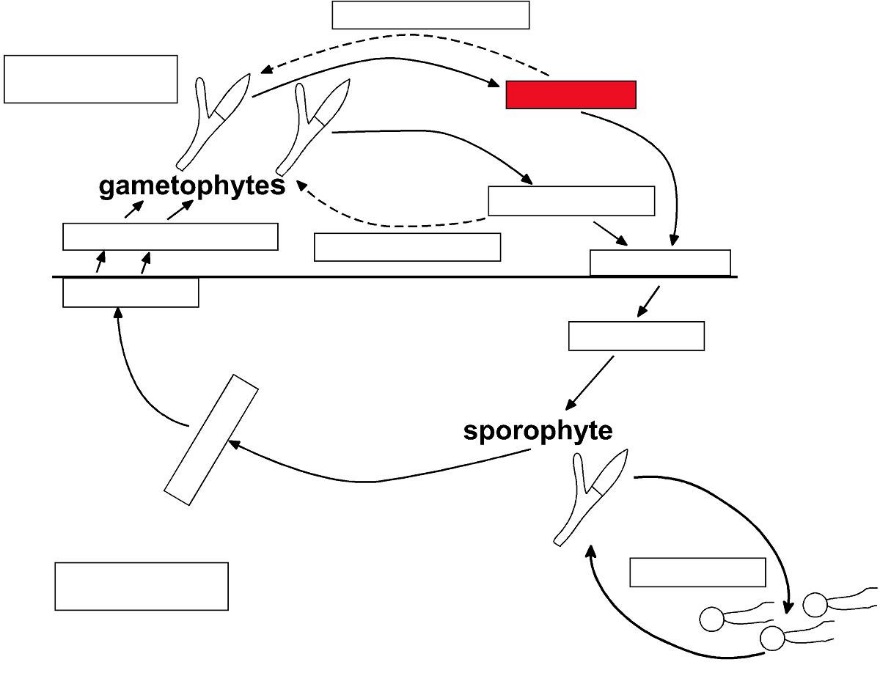 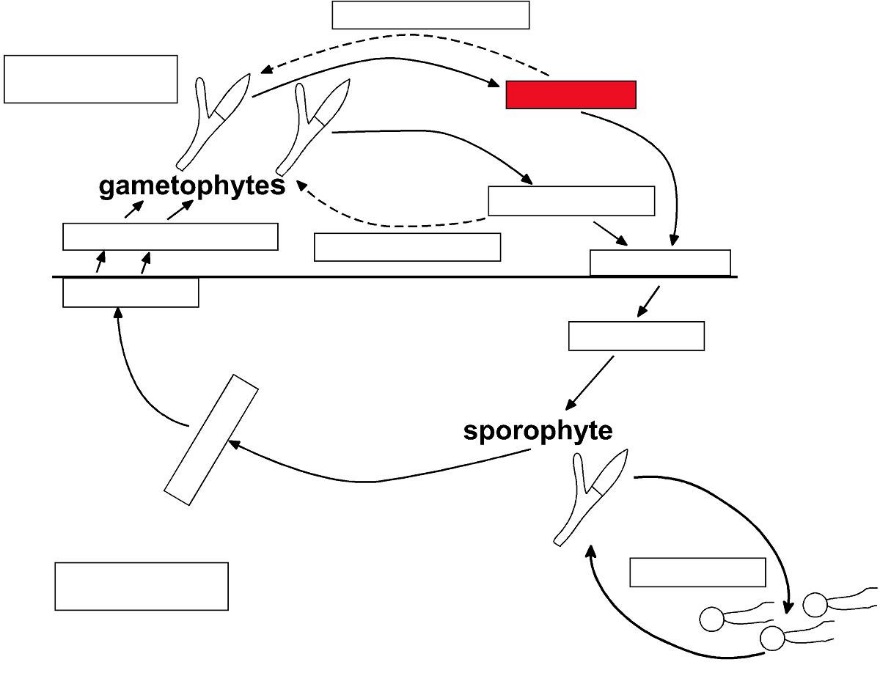 + gamete
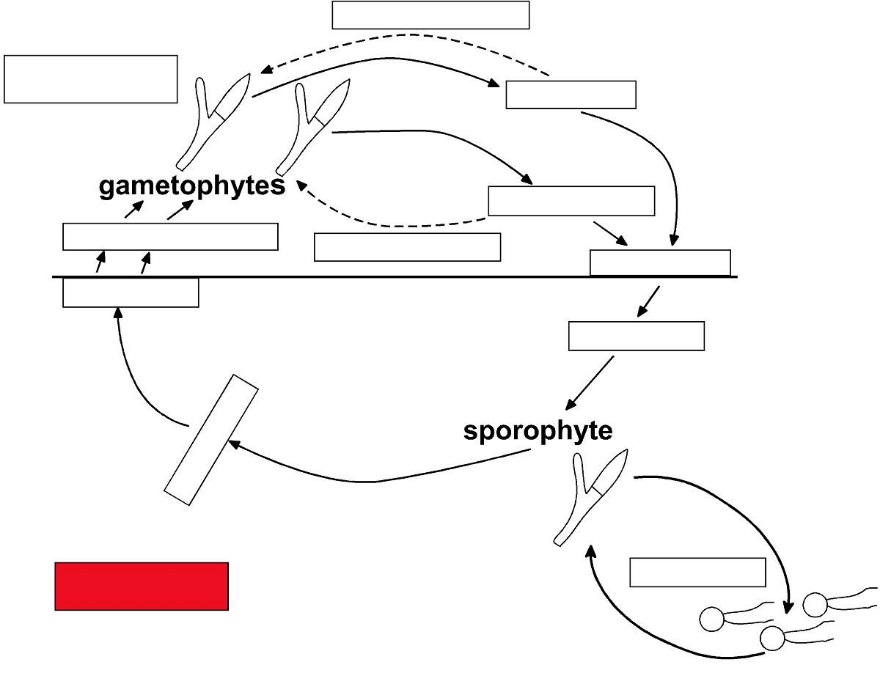 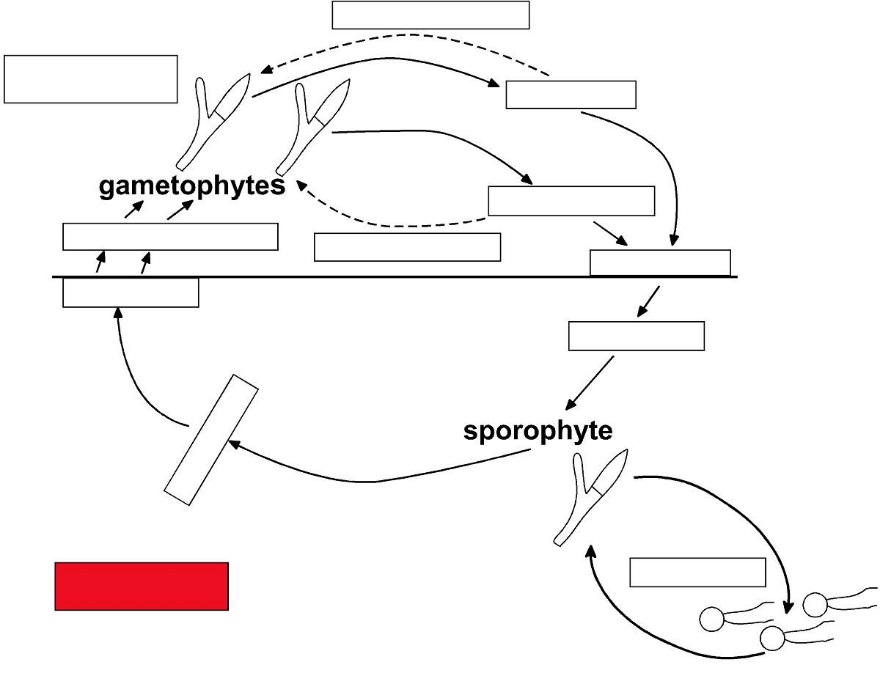 Diploid
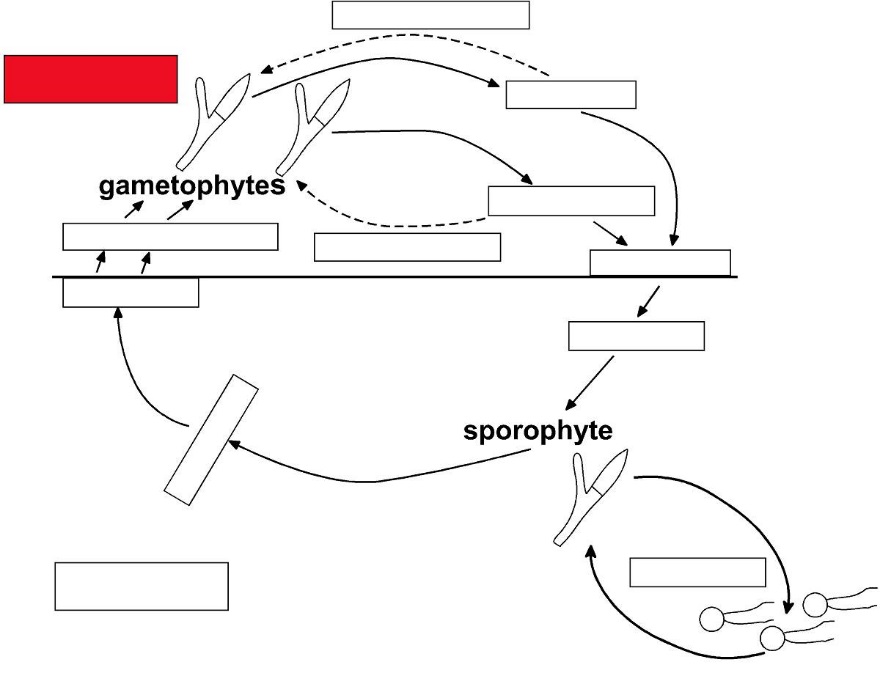 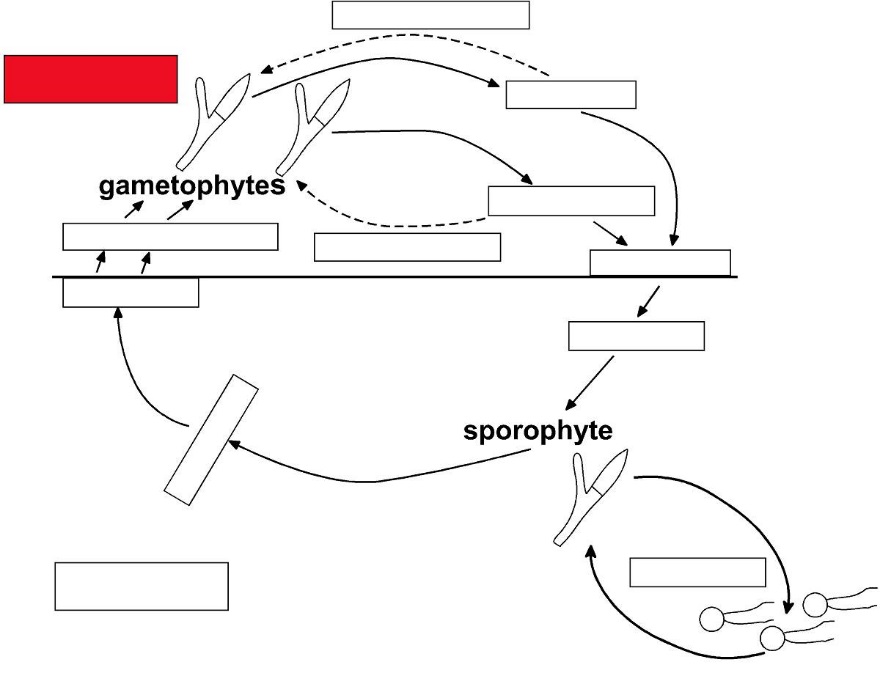 Haploid
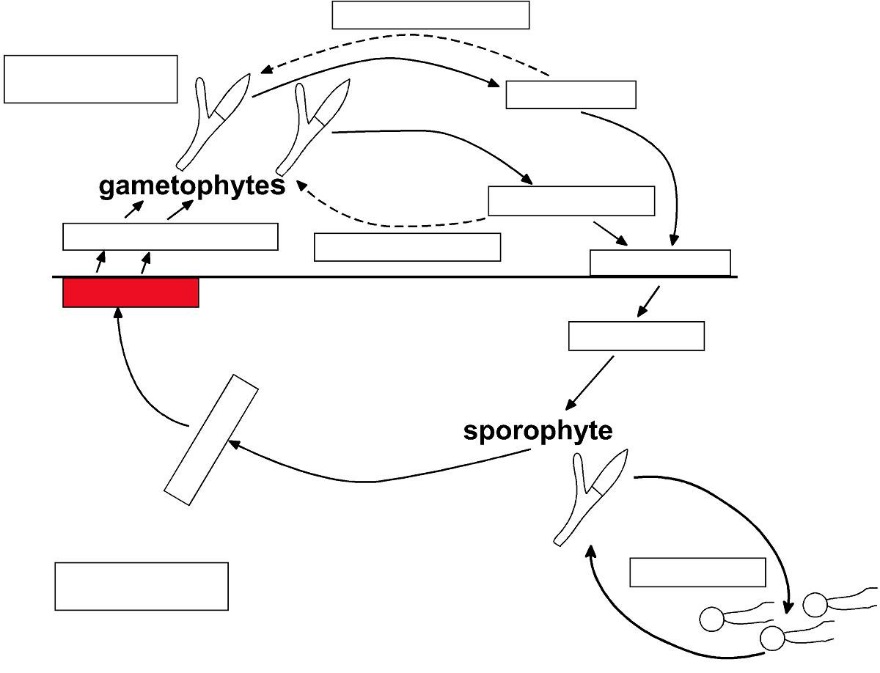 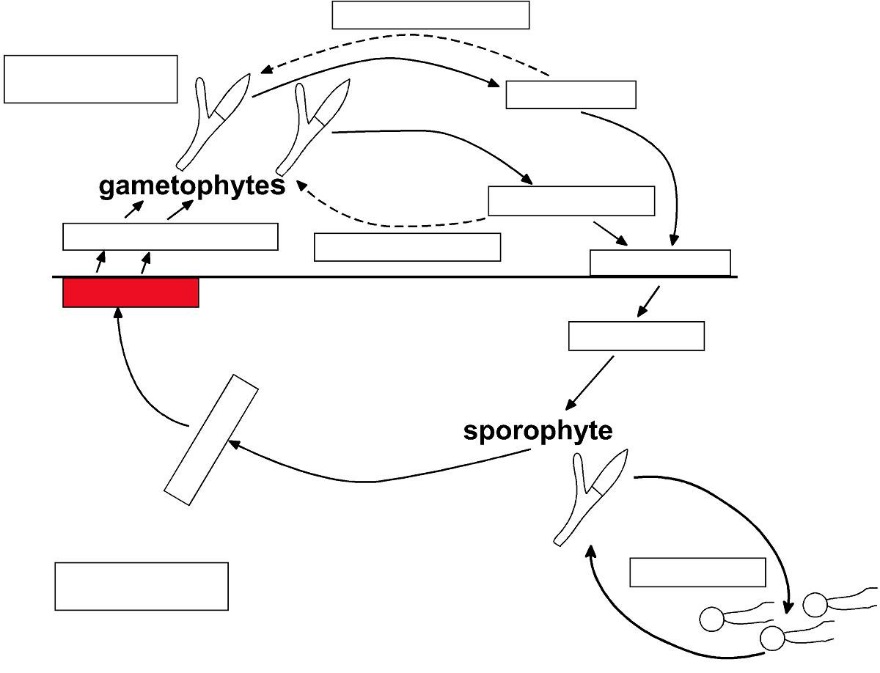 meiosis
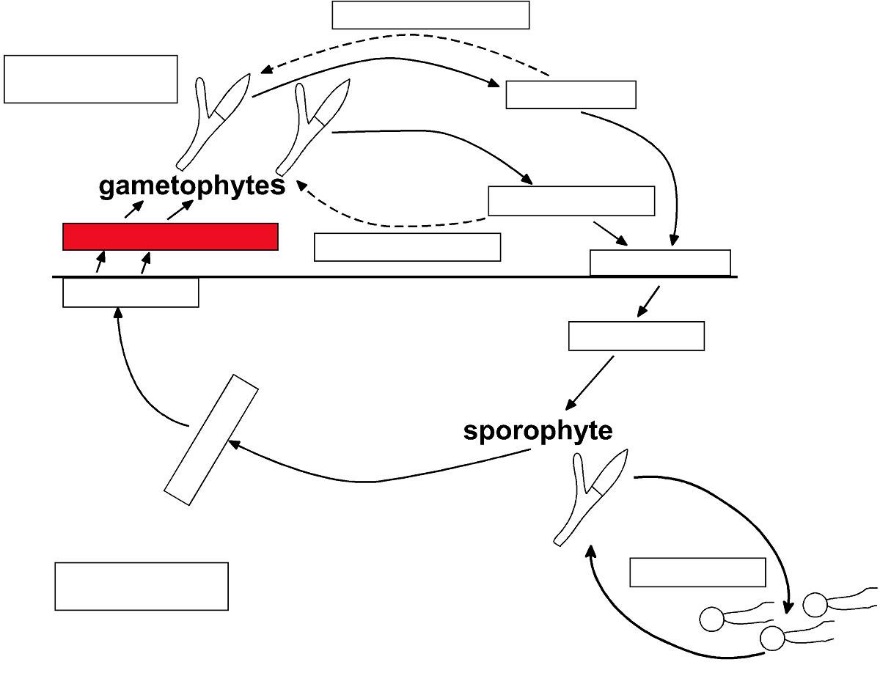 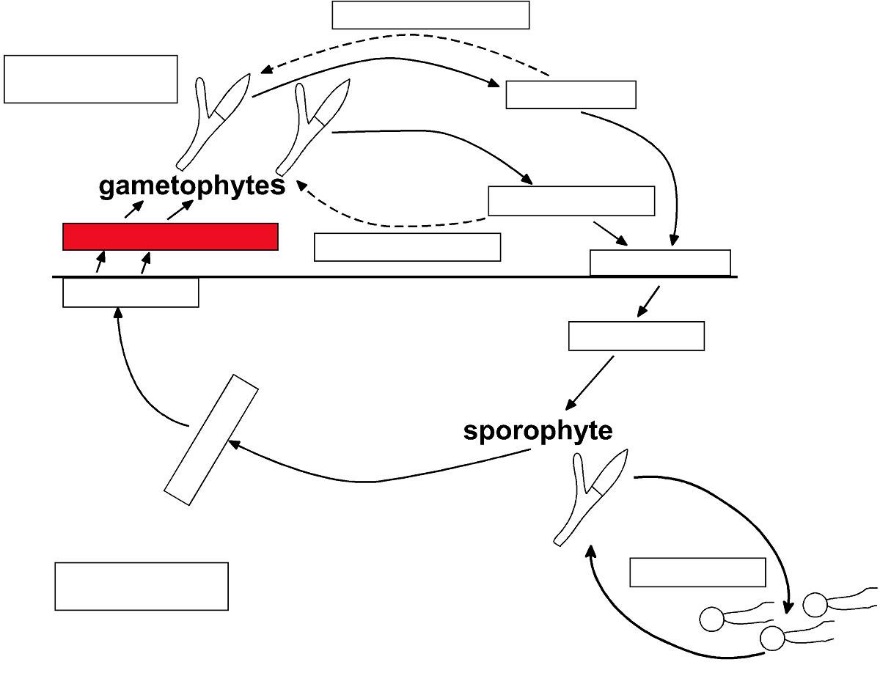 meiospores
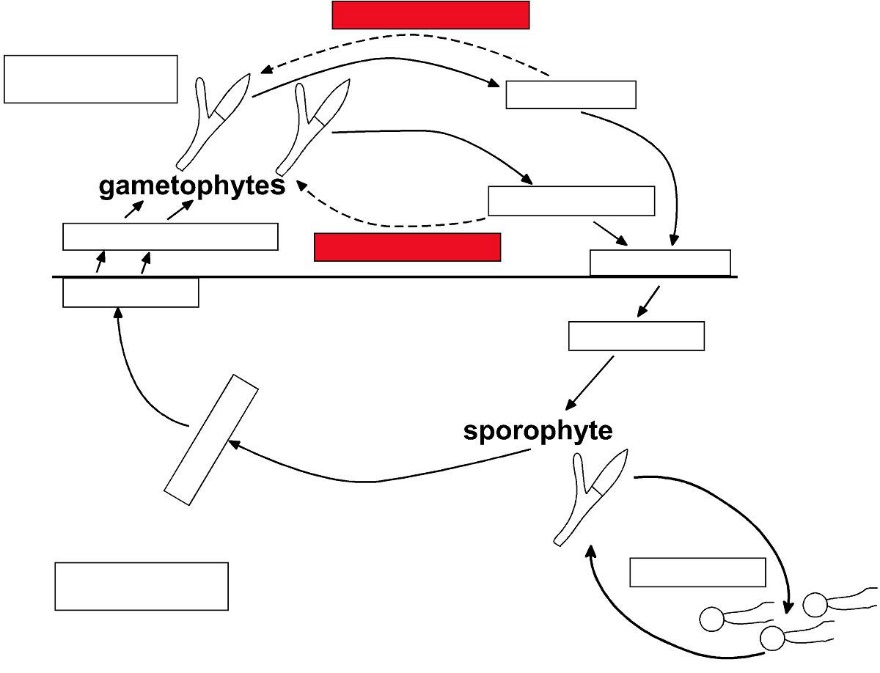 parthenogeneiss
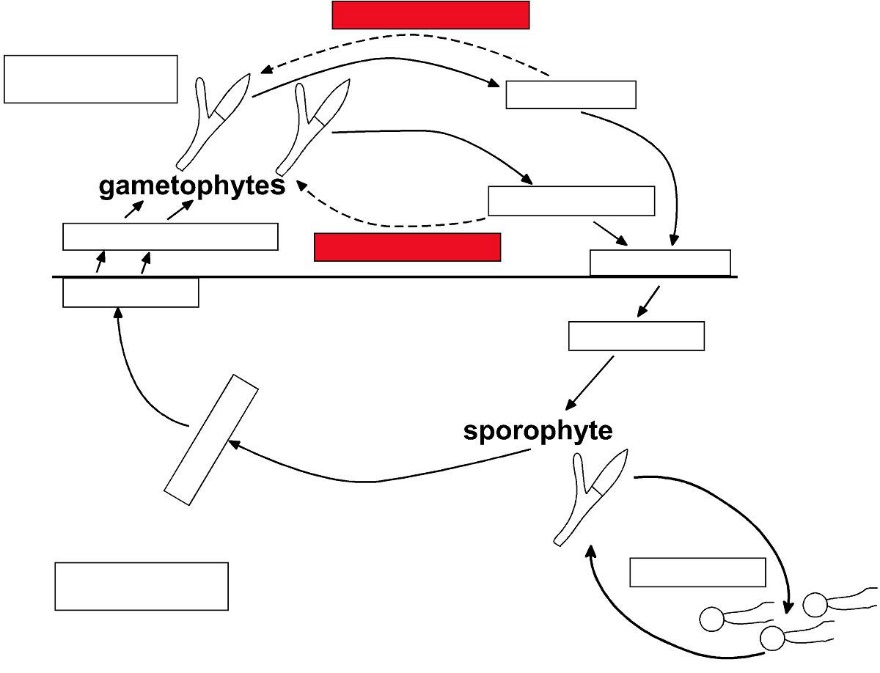 parthenogeneiss
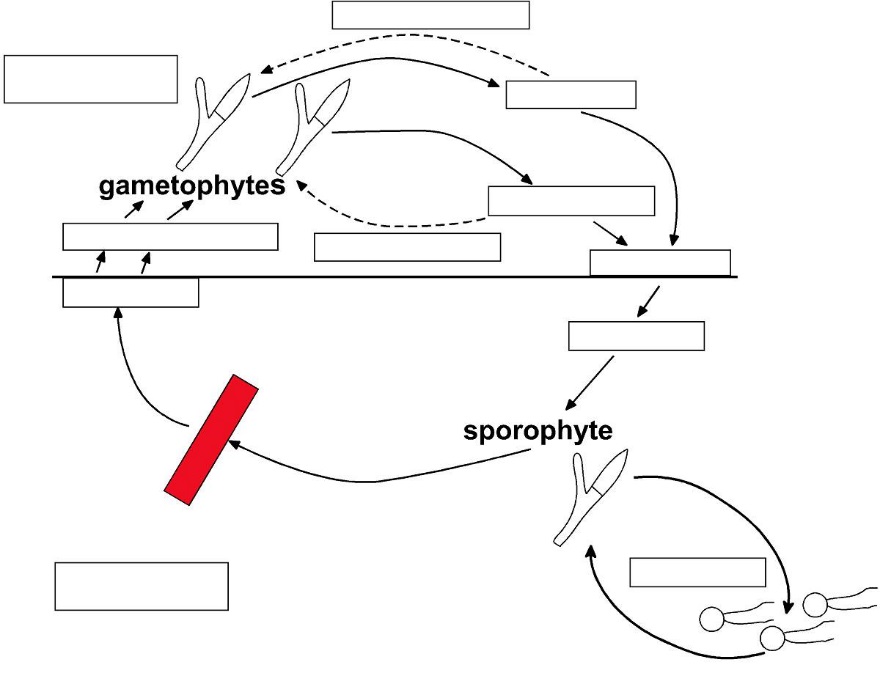 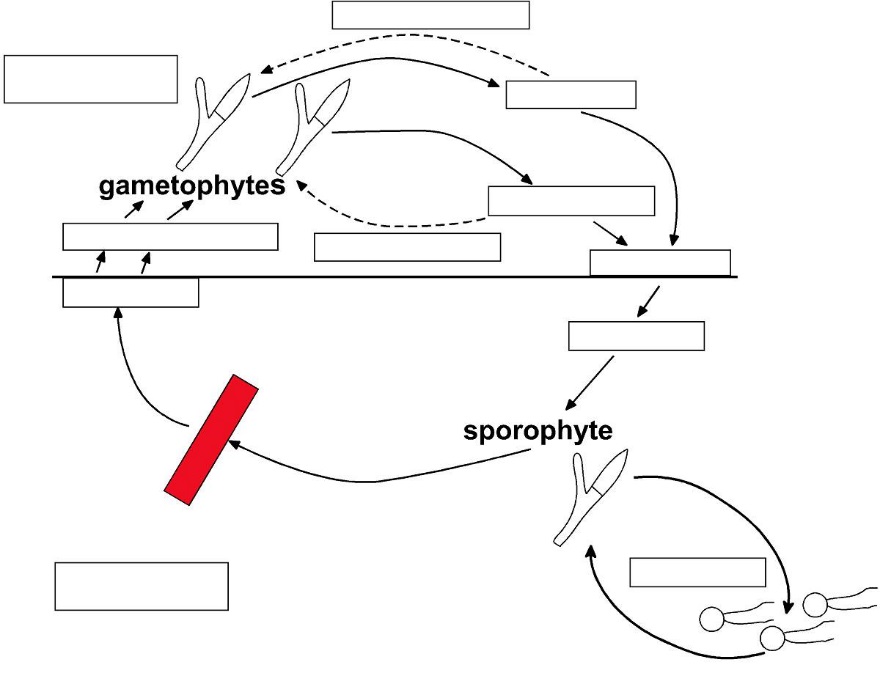 sporangium
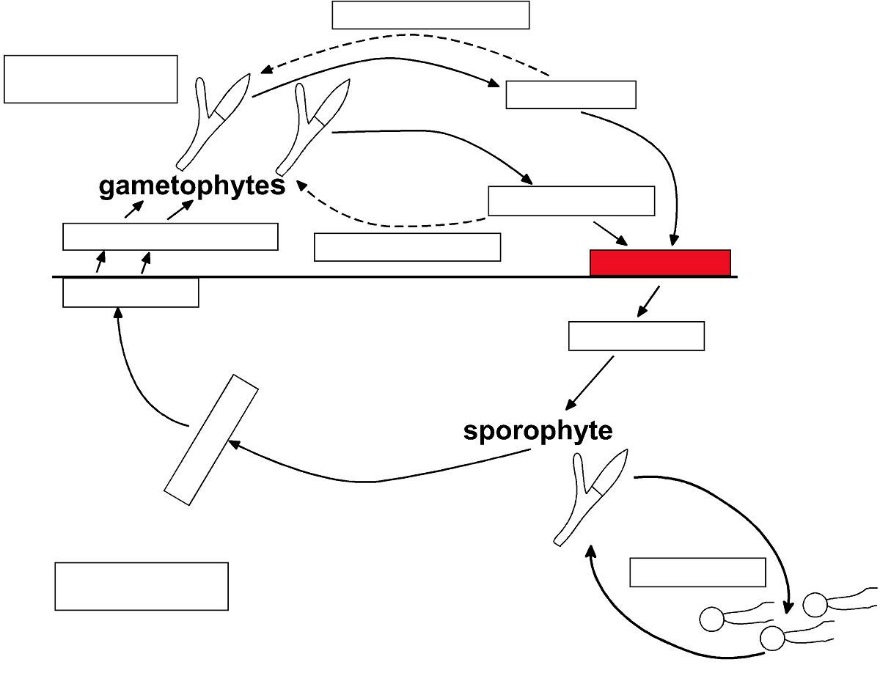 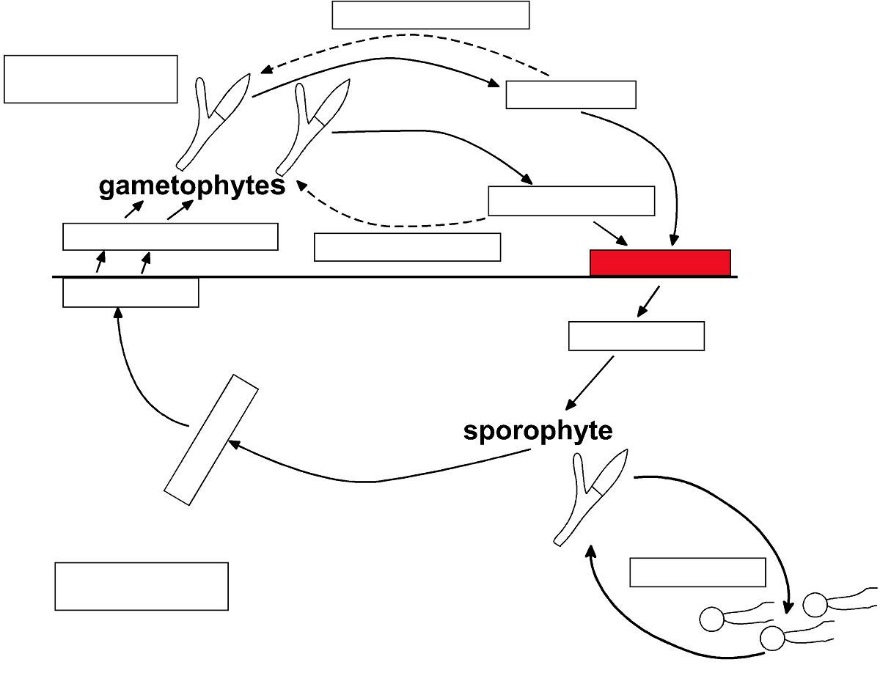 syngamy
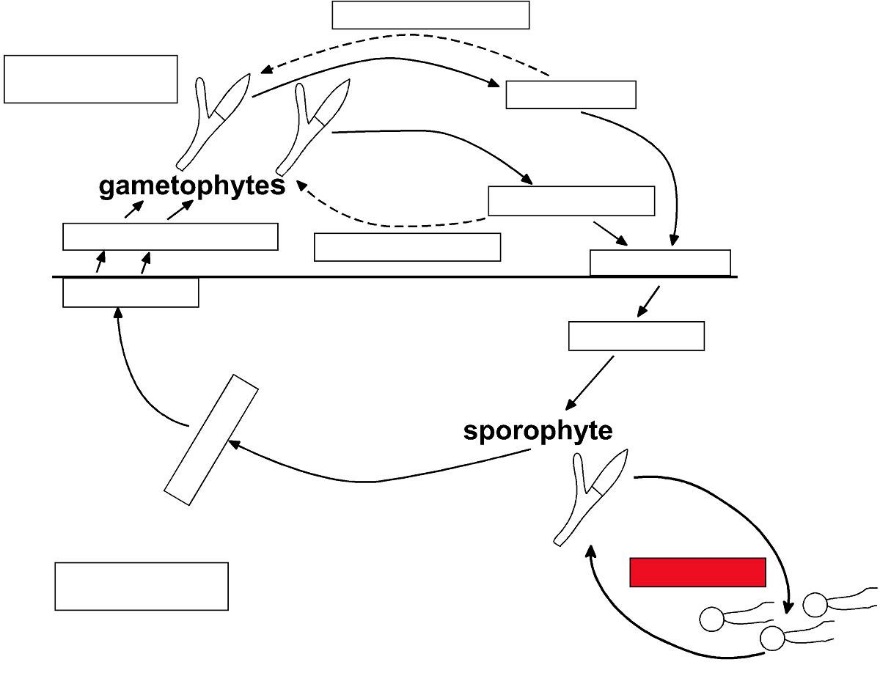 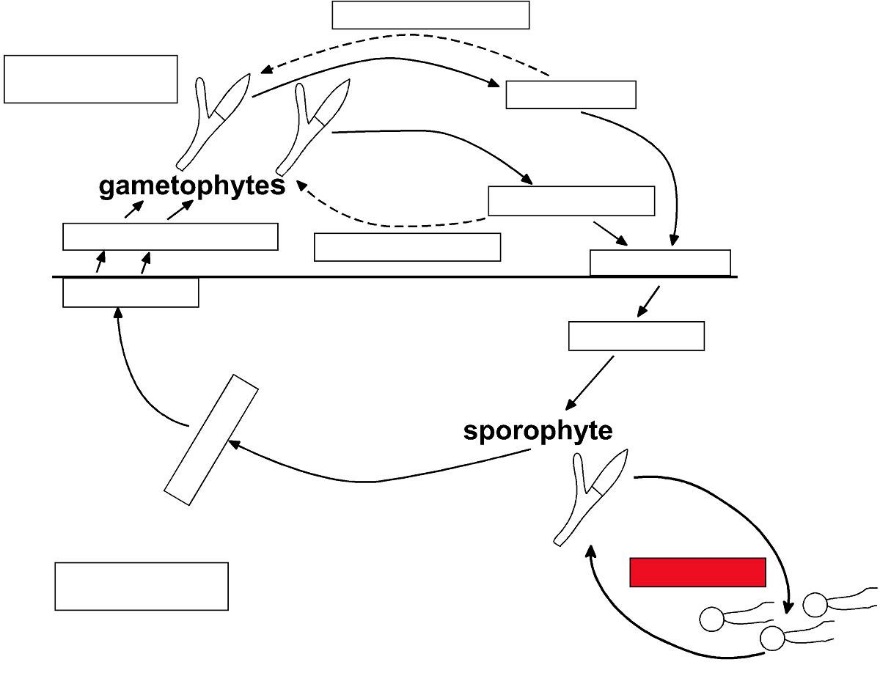 zoospores
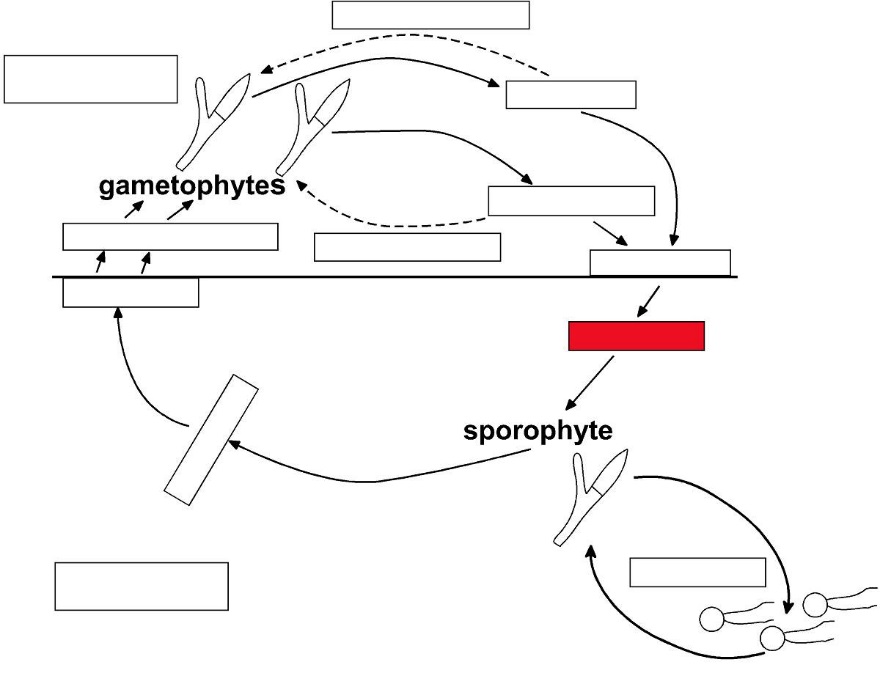 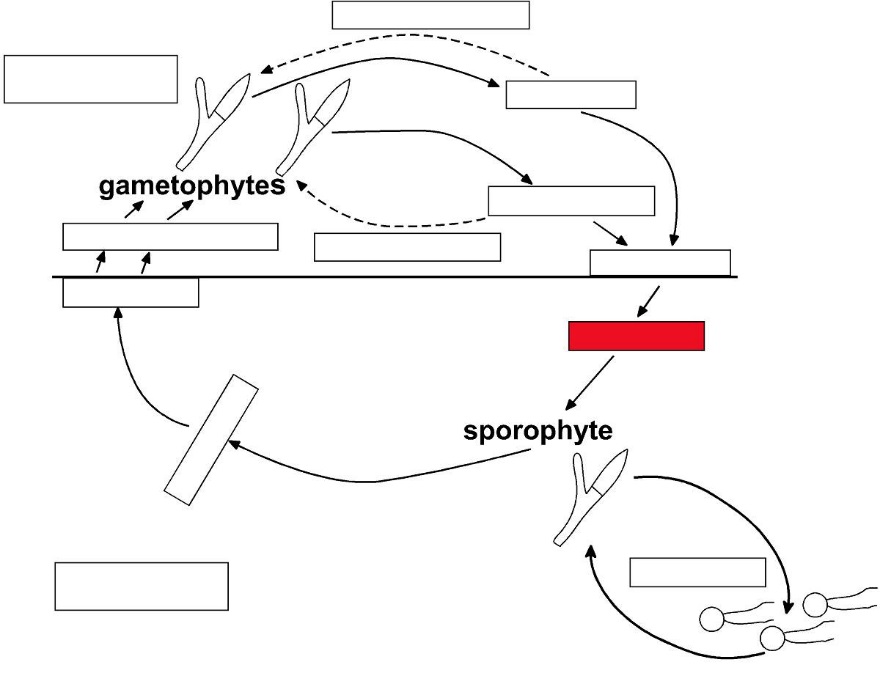 zygote
Ulvophyceae
Ulva
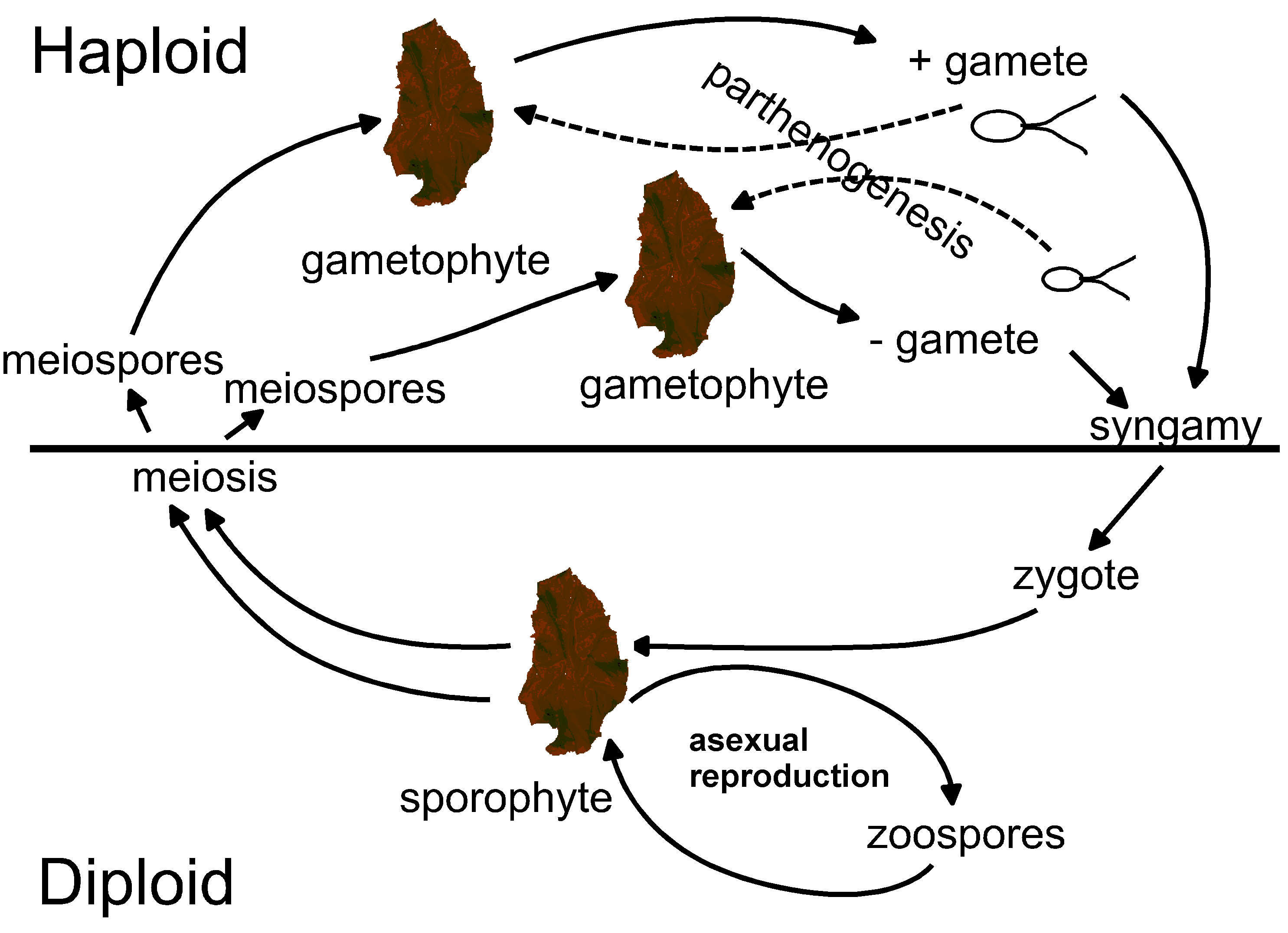 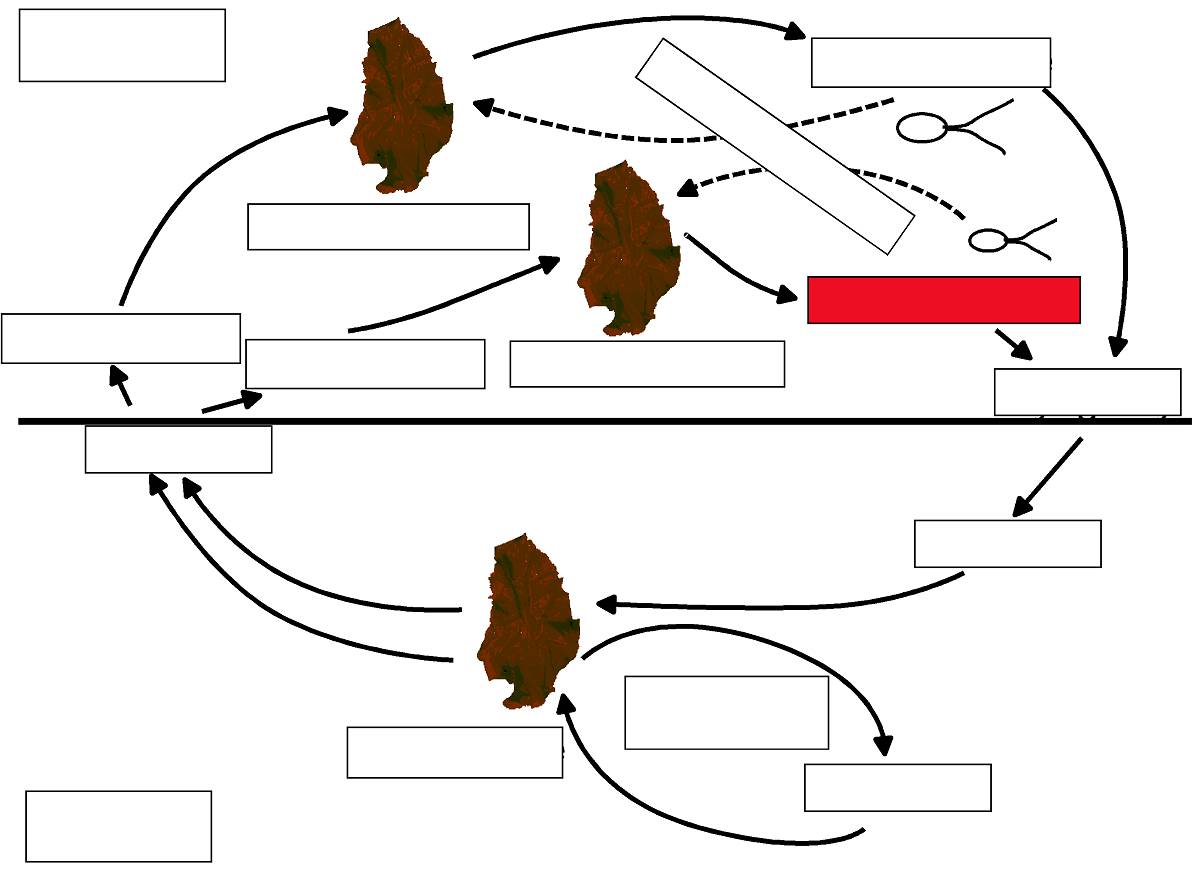 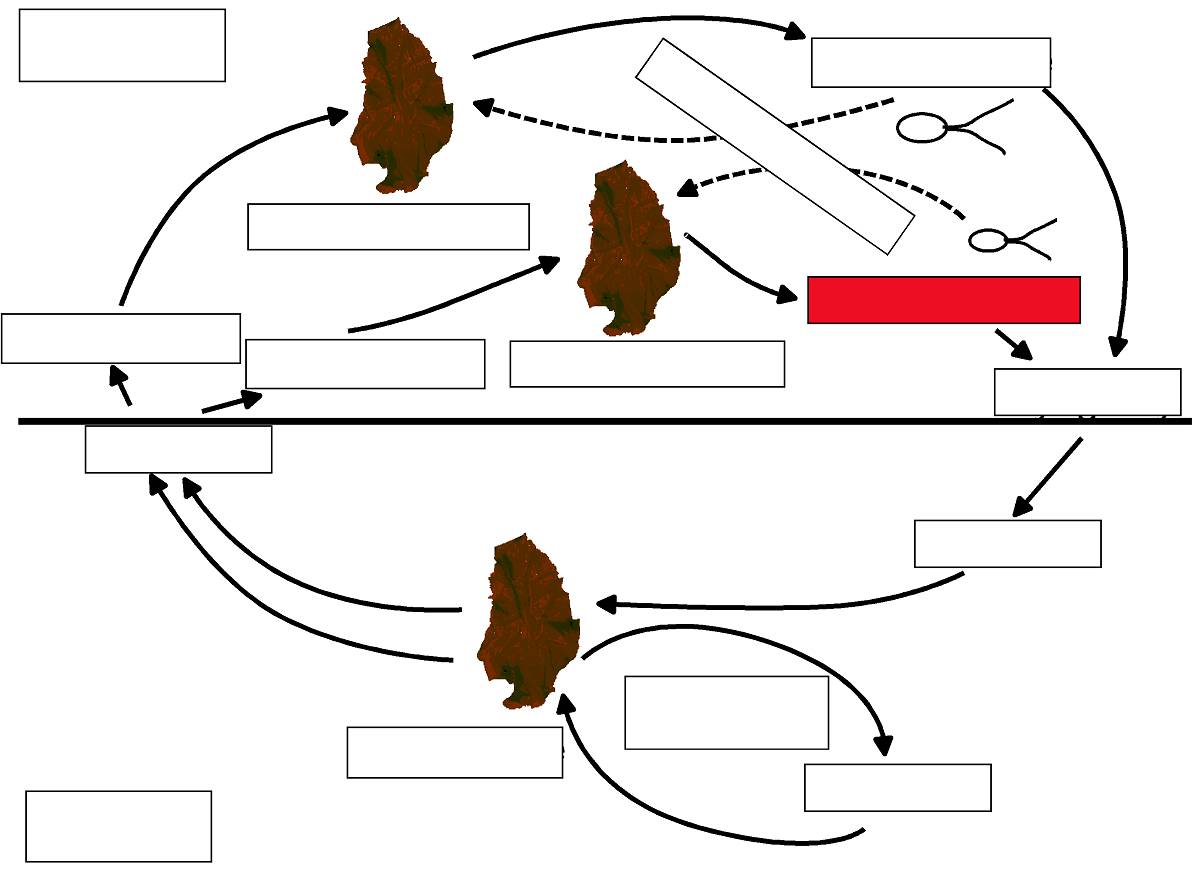 -gamete
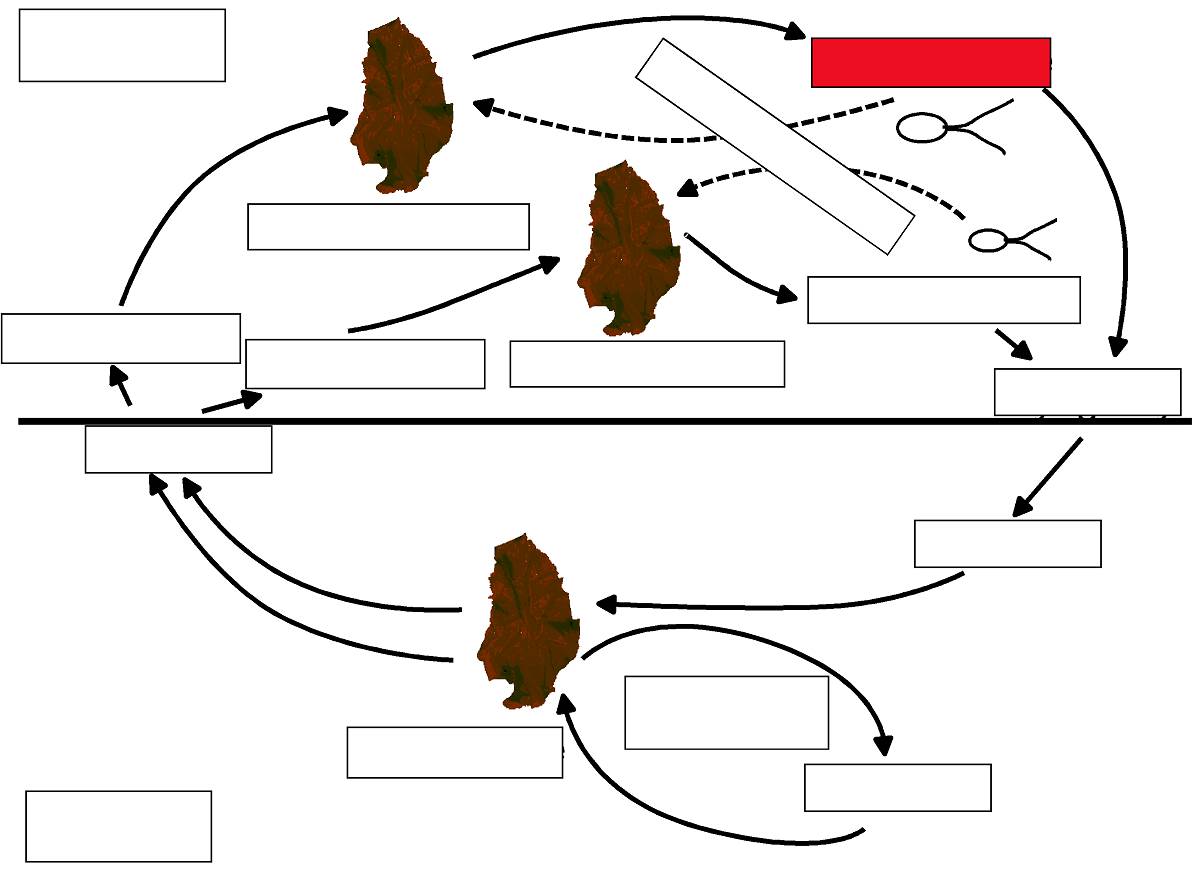 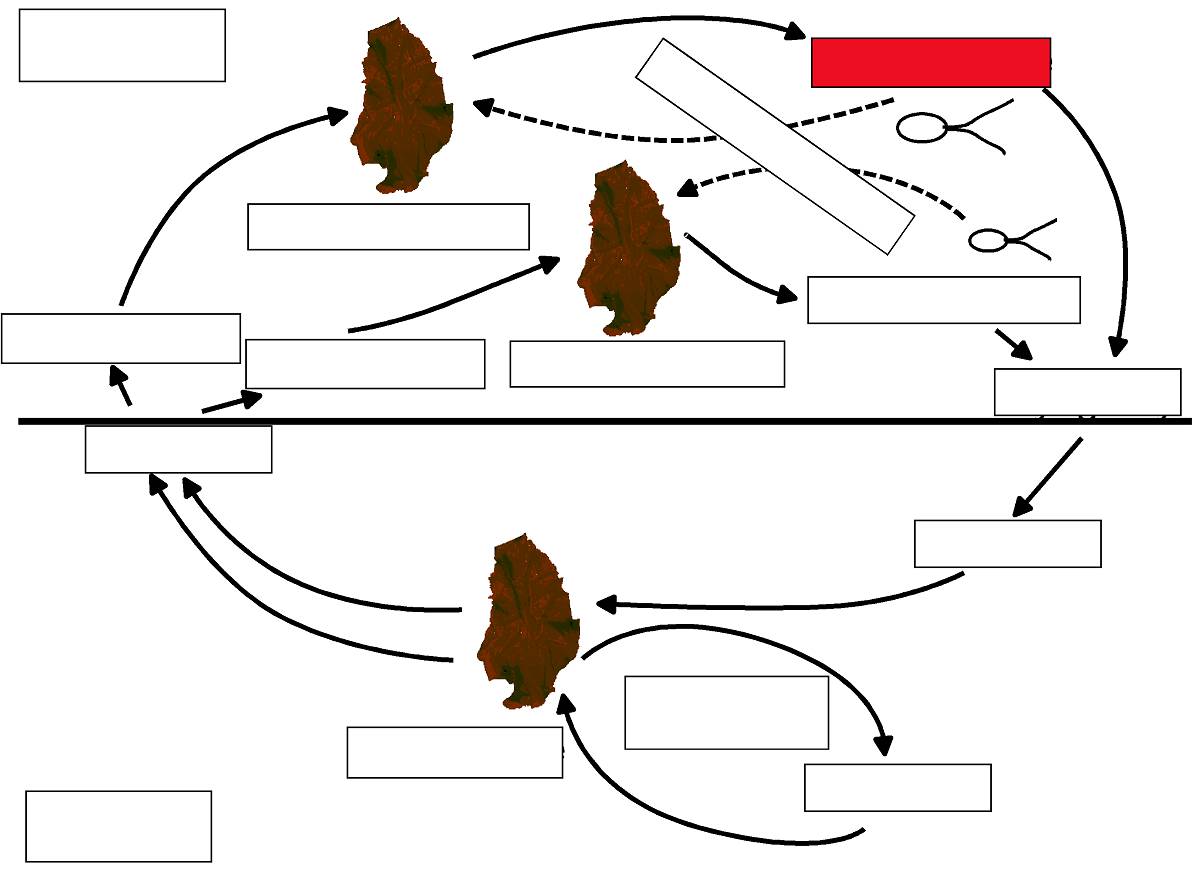 + gamete
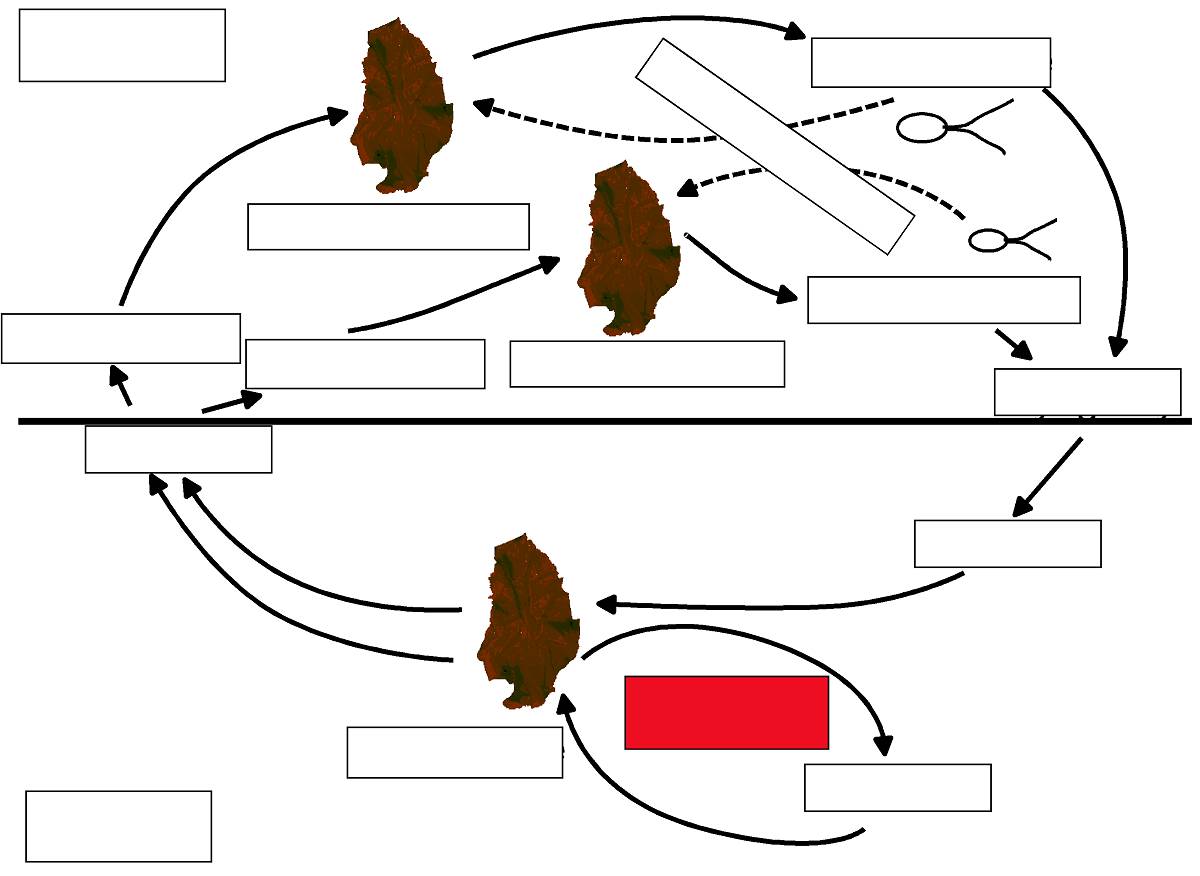 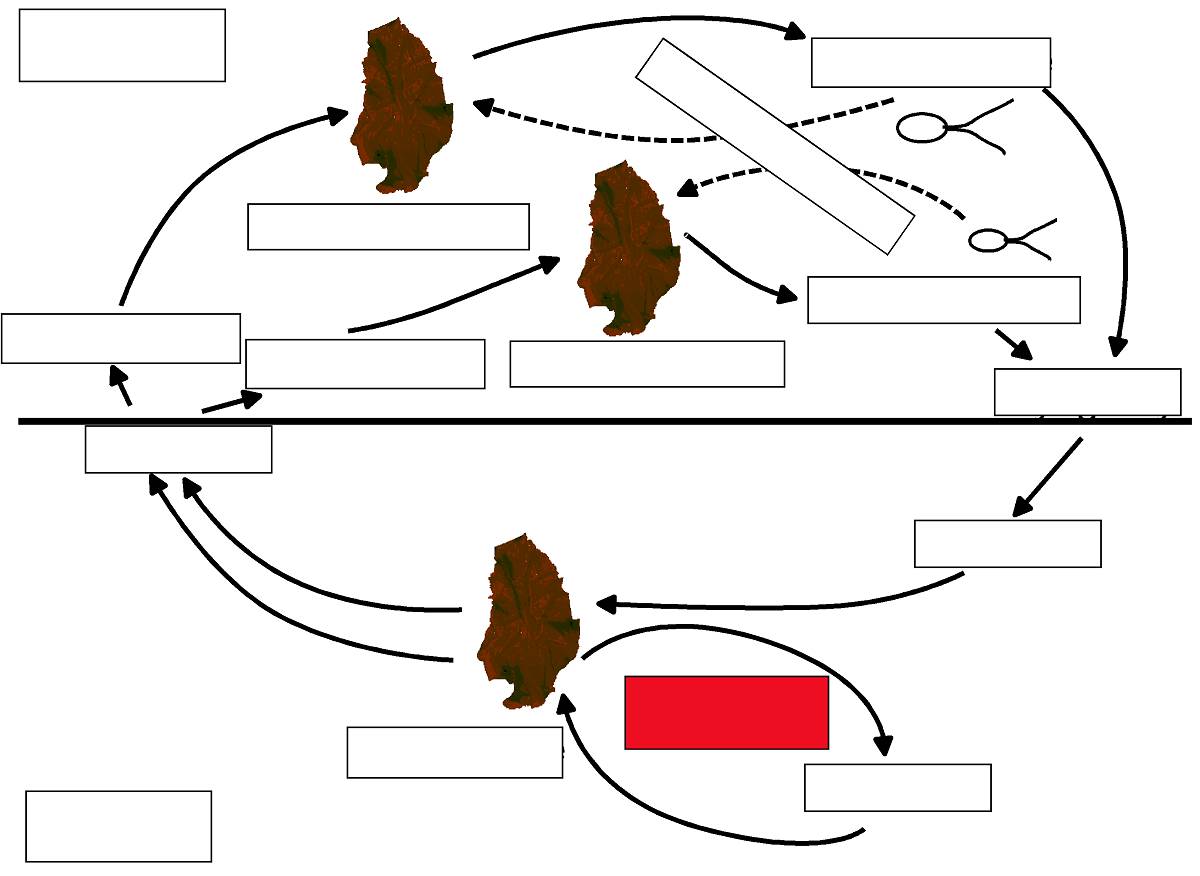 Asexual reproduction
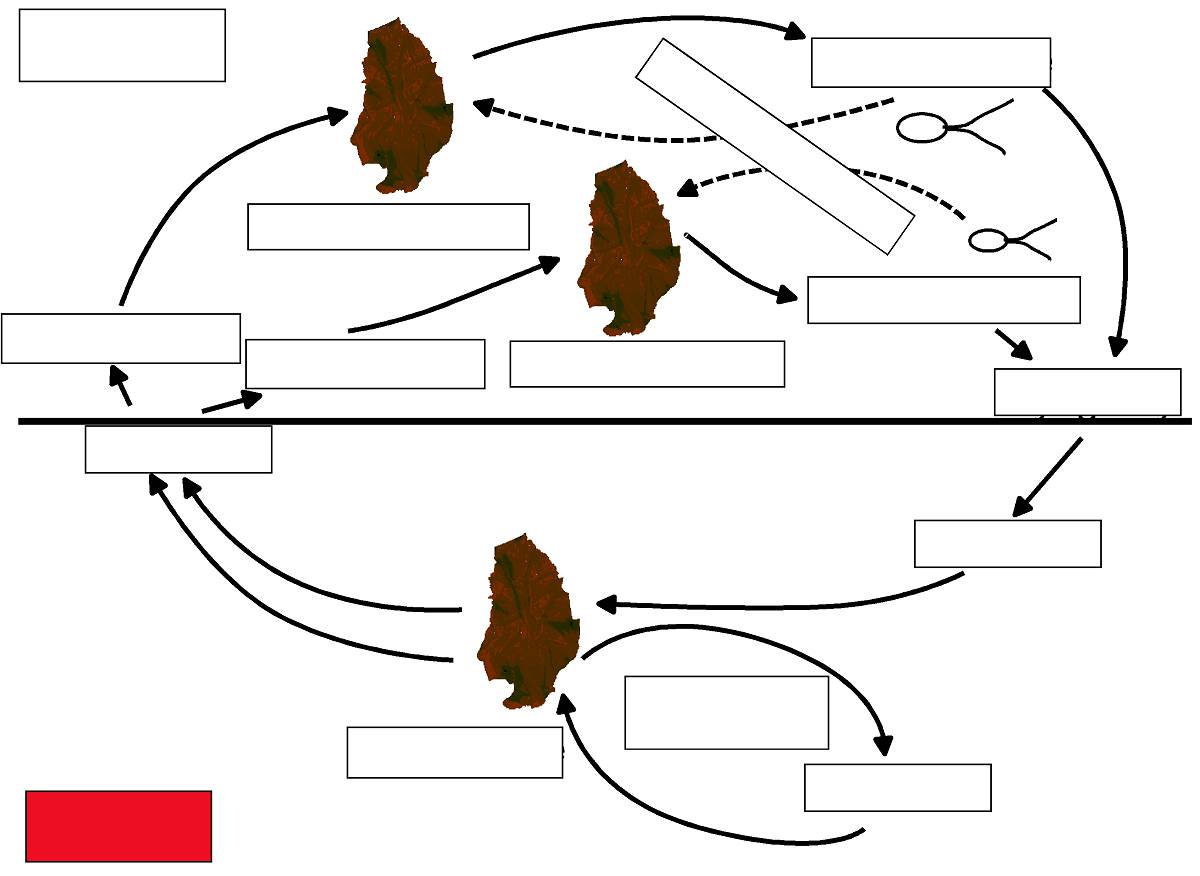 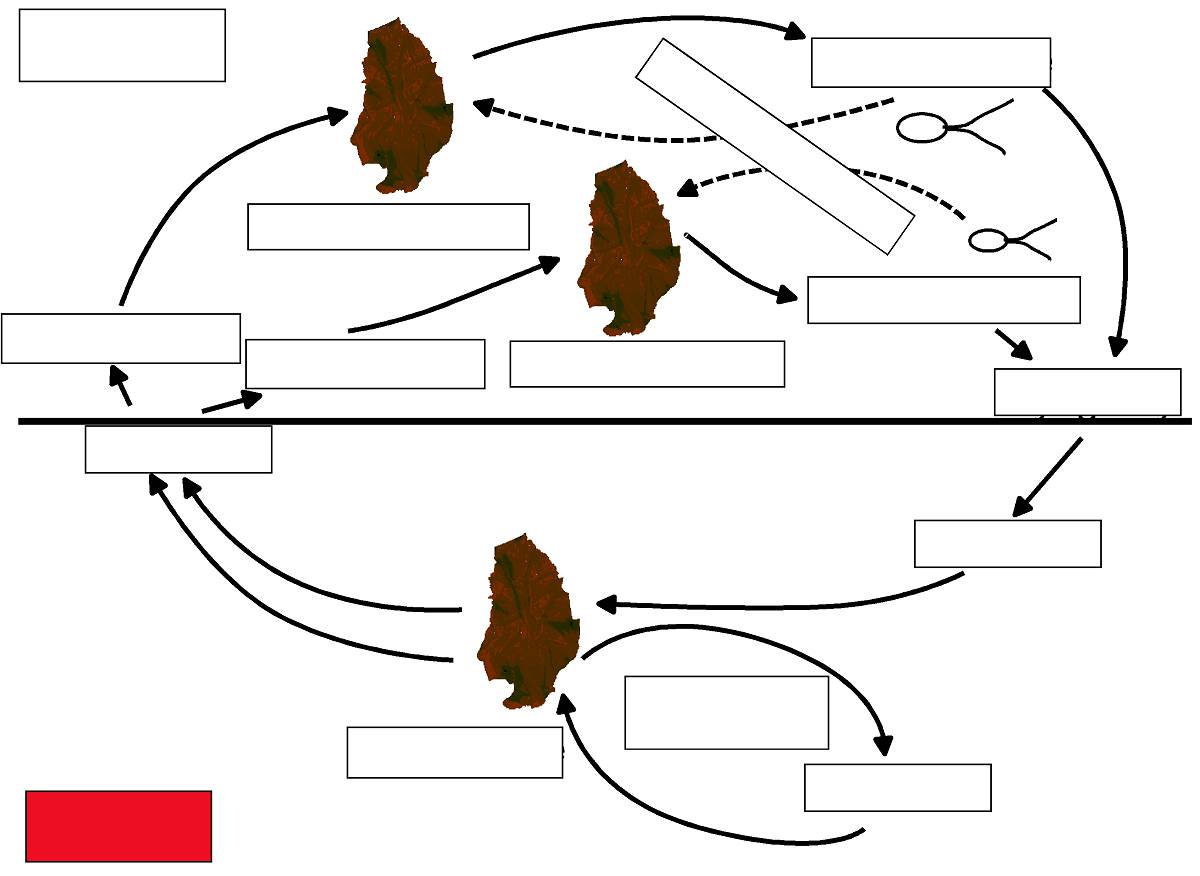 Diploid
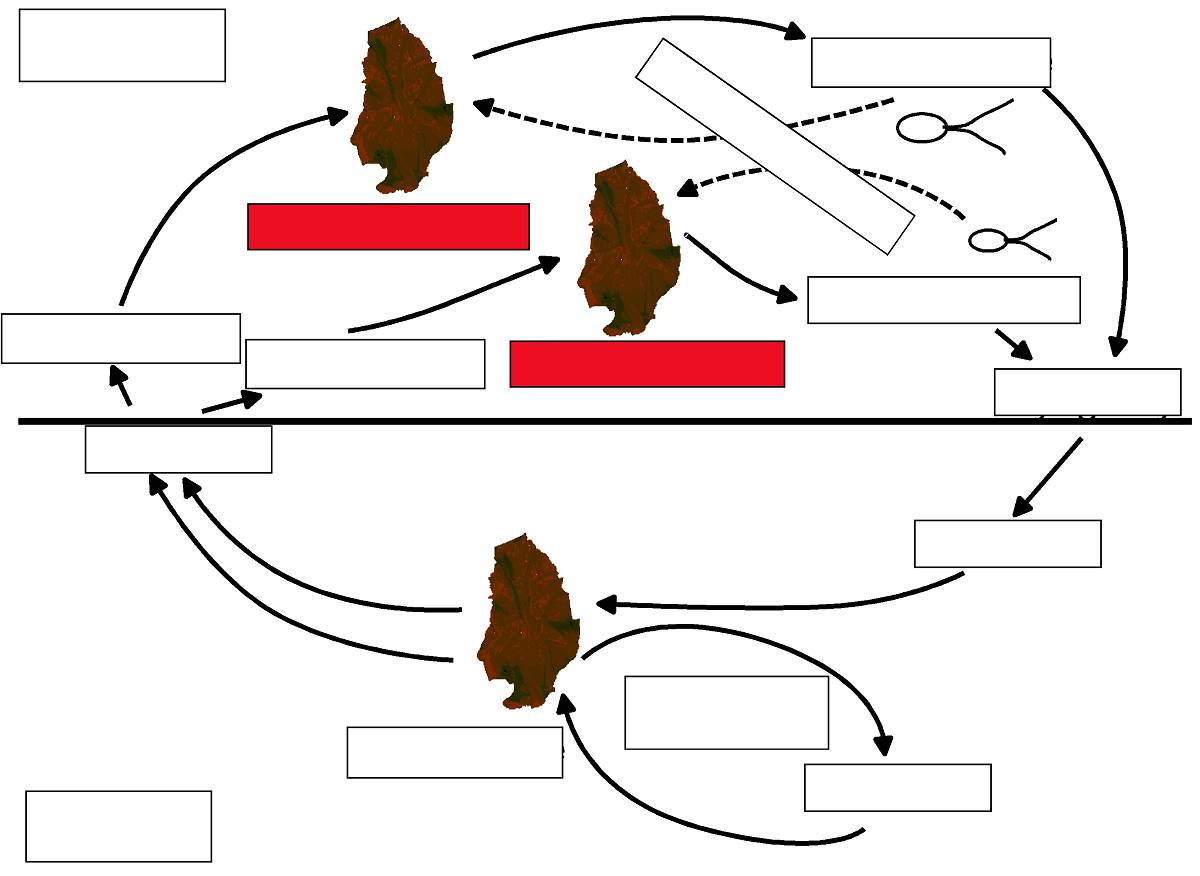 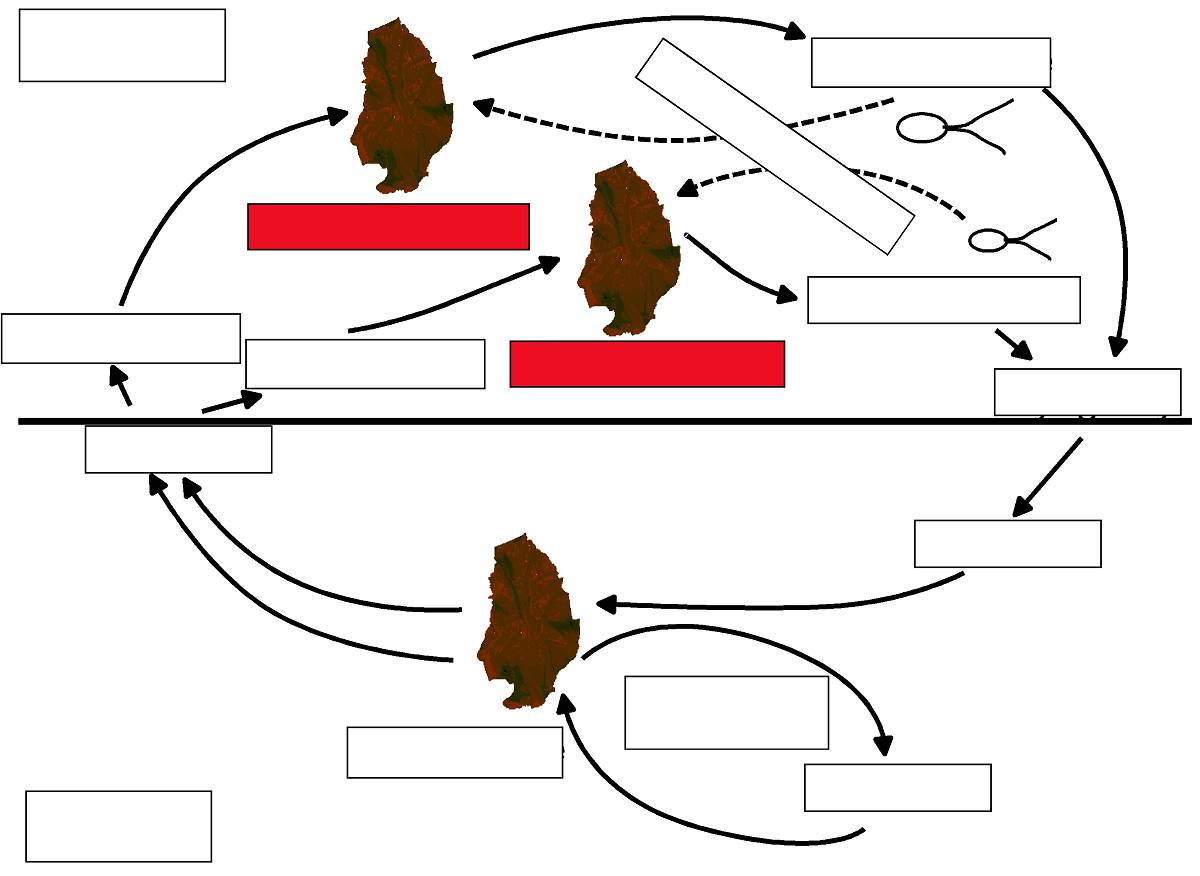 gametophyte
gametophyte
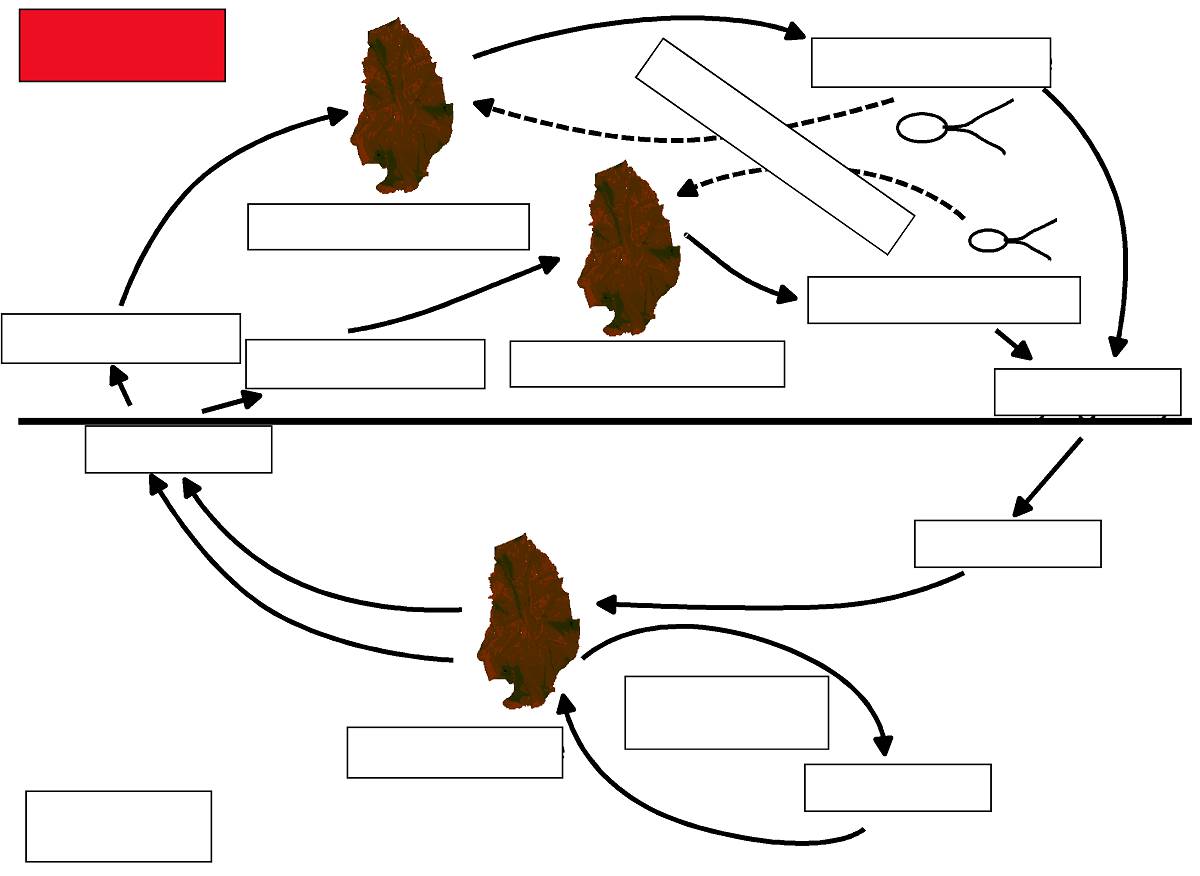 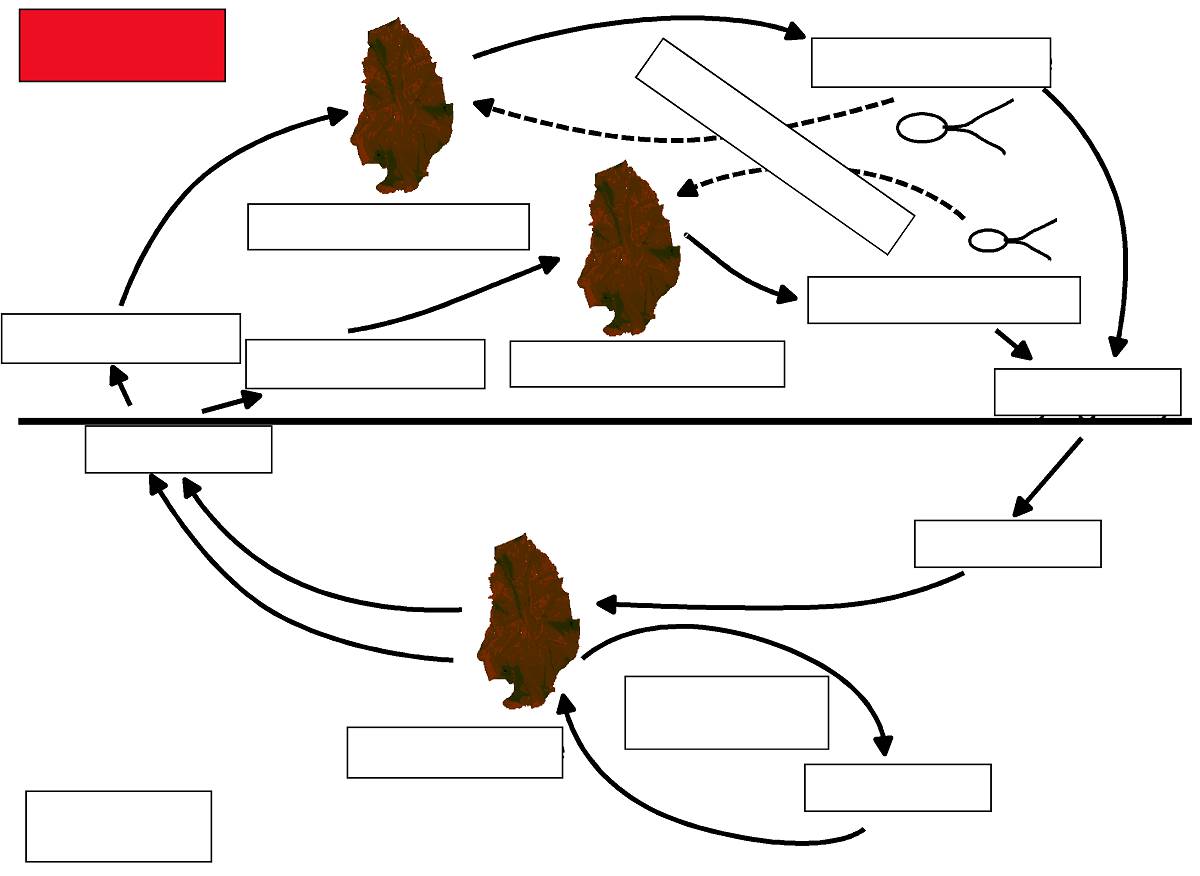 Haploid
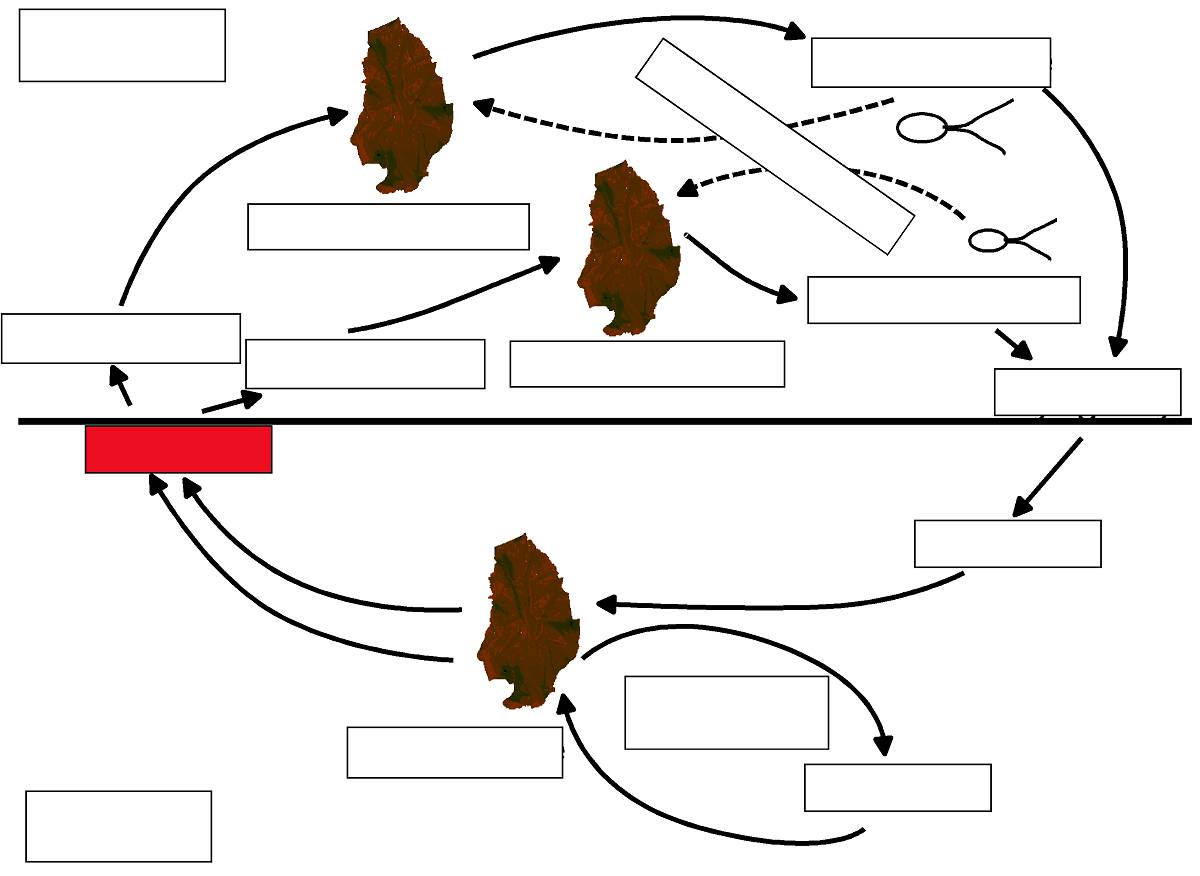 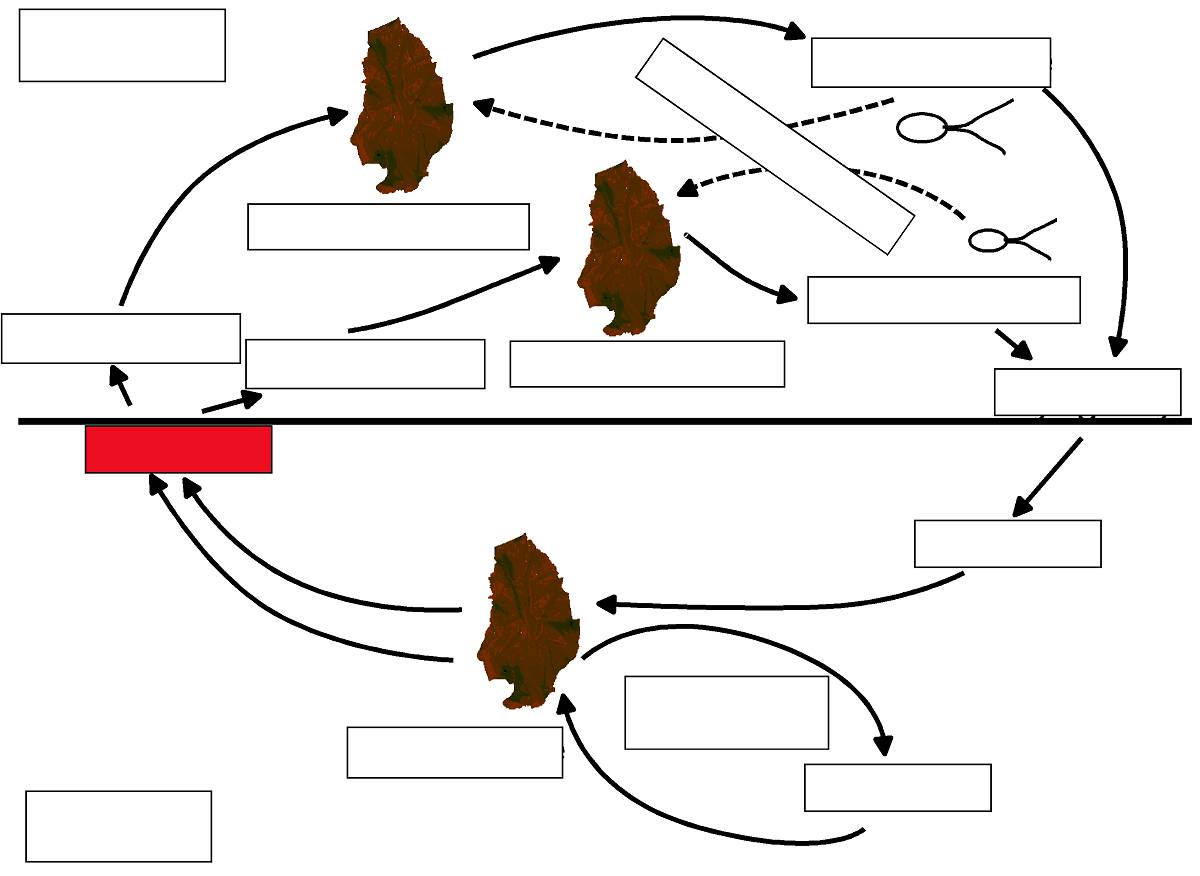 meiosis
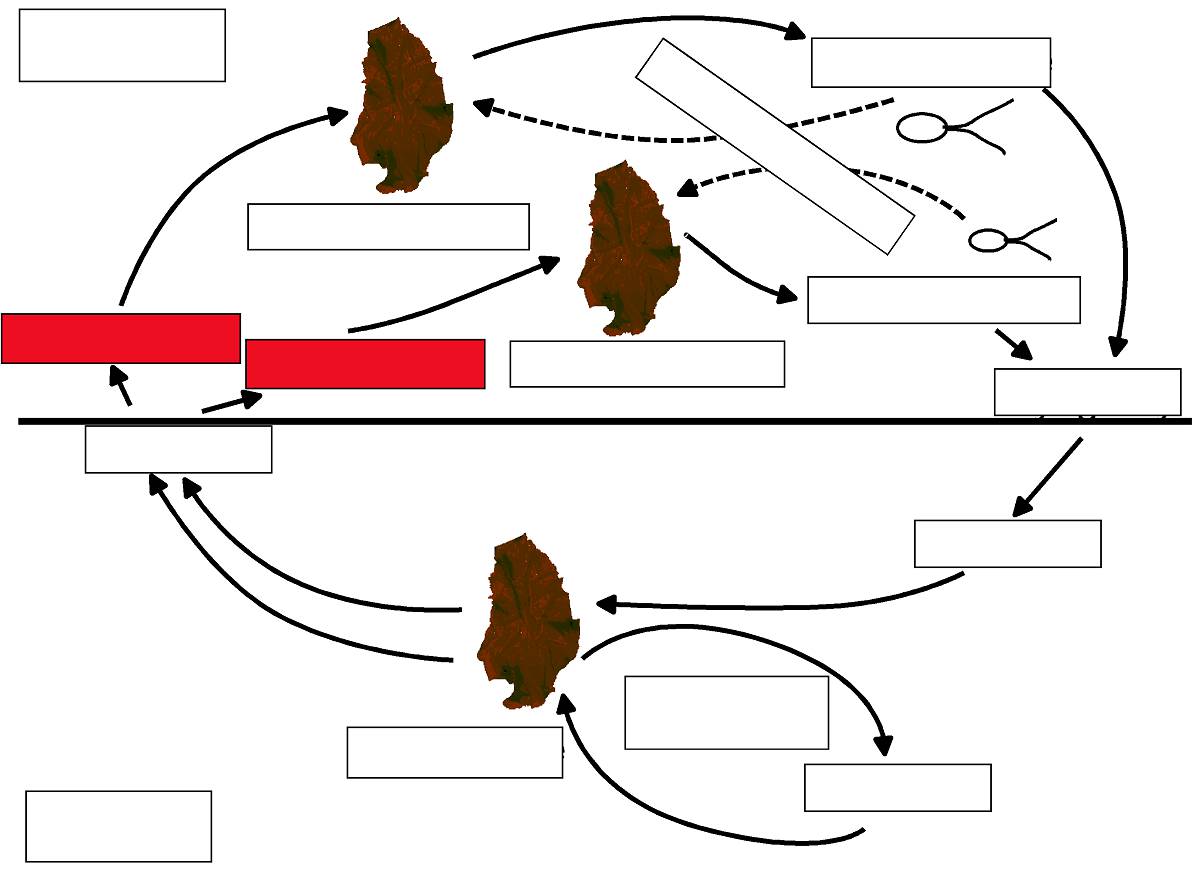 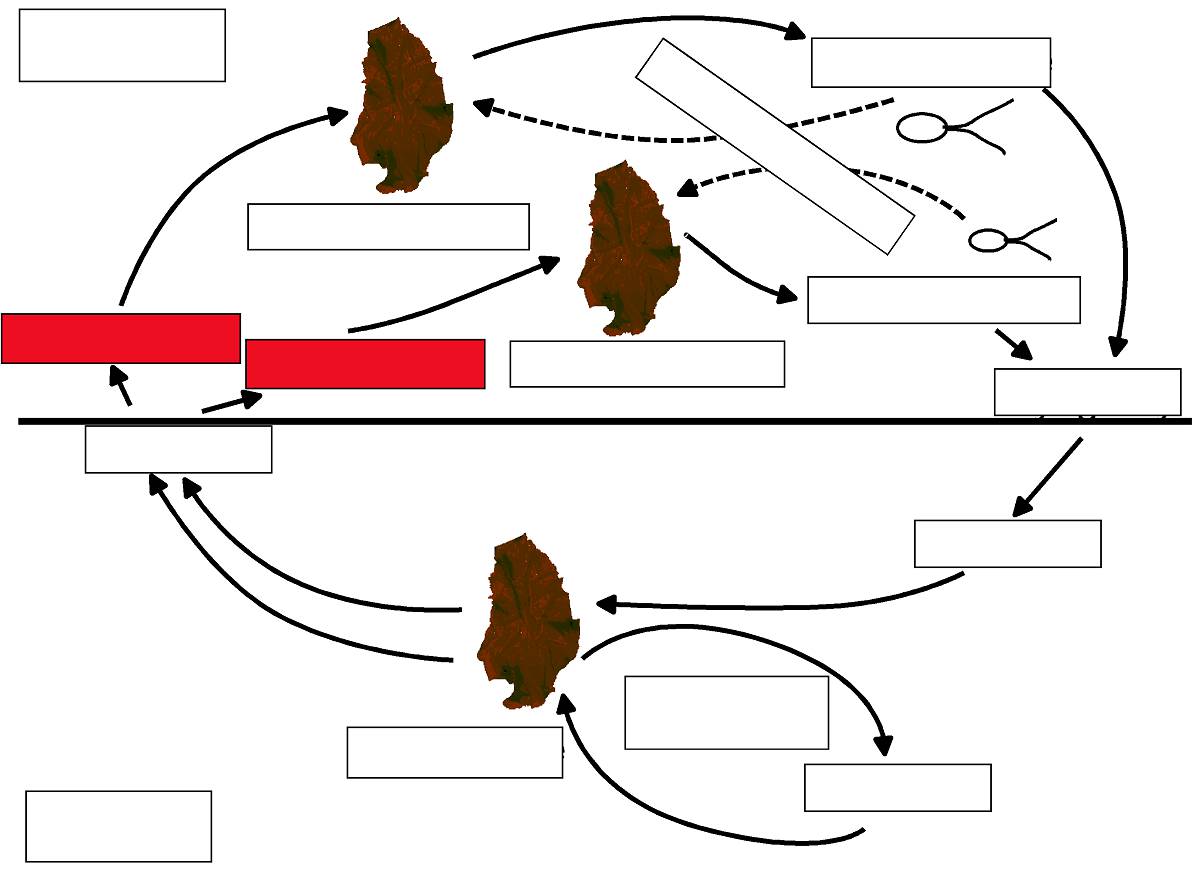 meiospores
meiospores
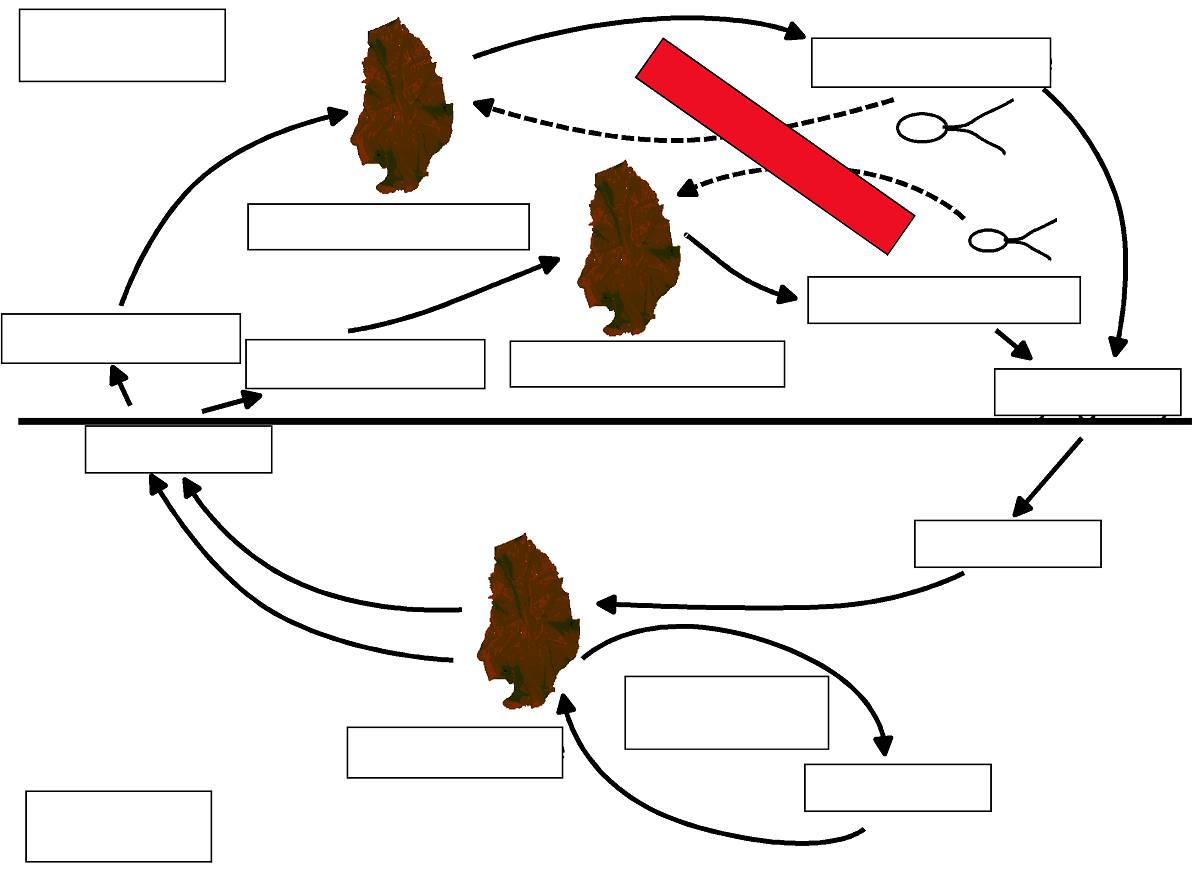 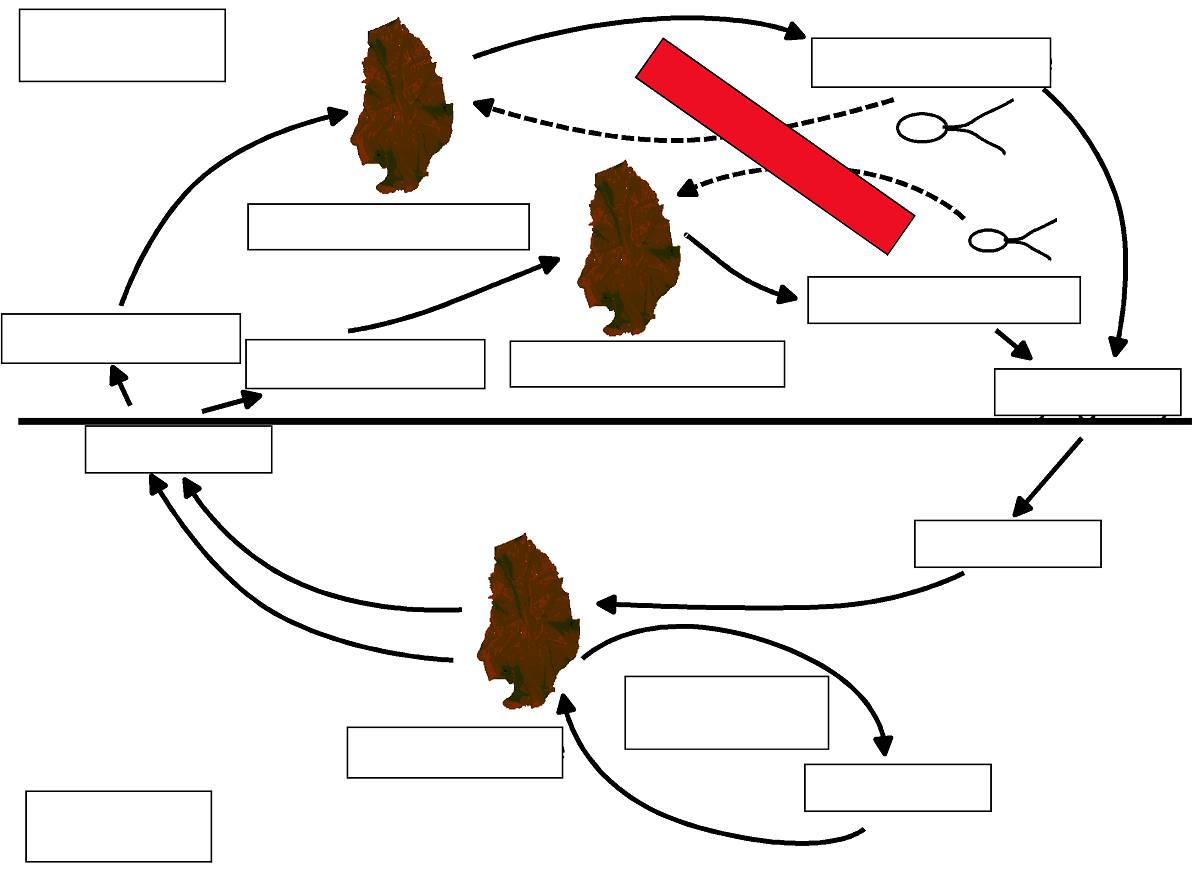 parthenogenesis
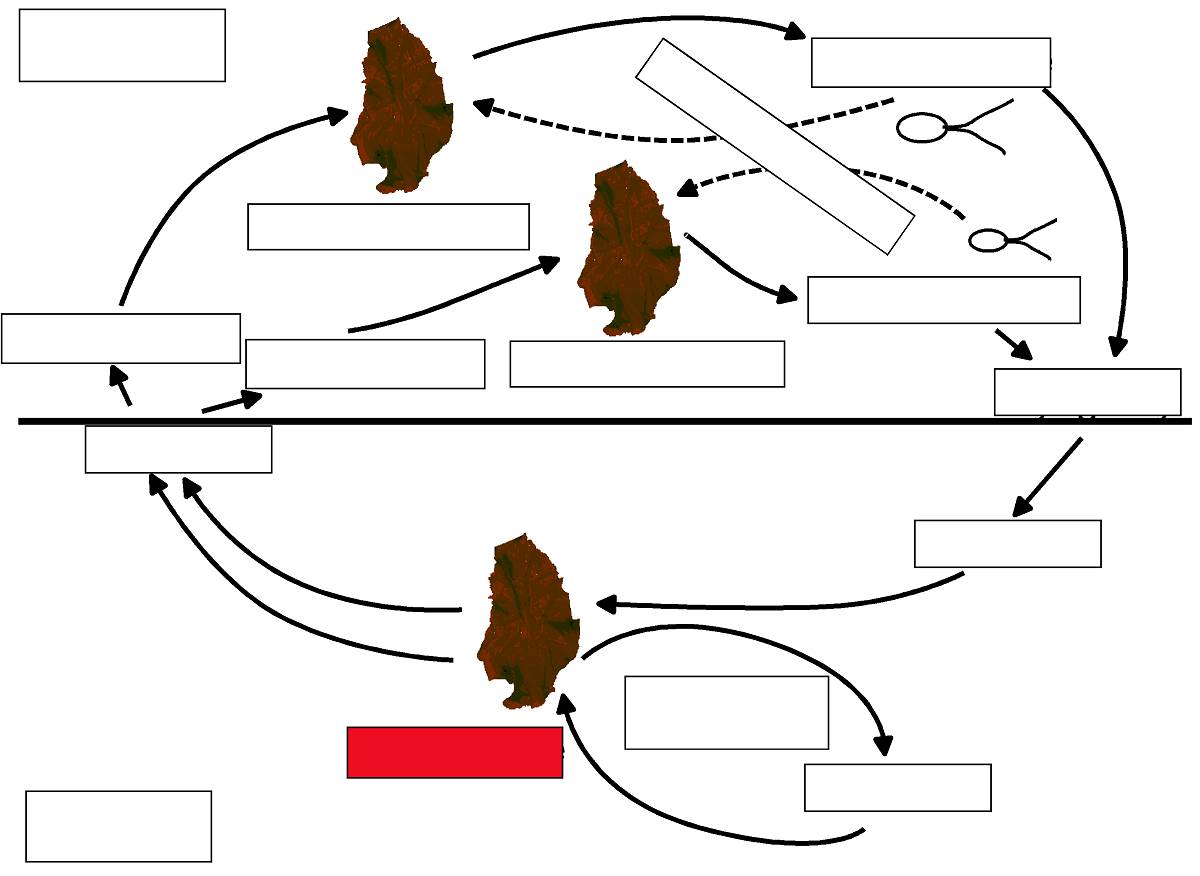 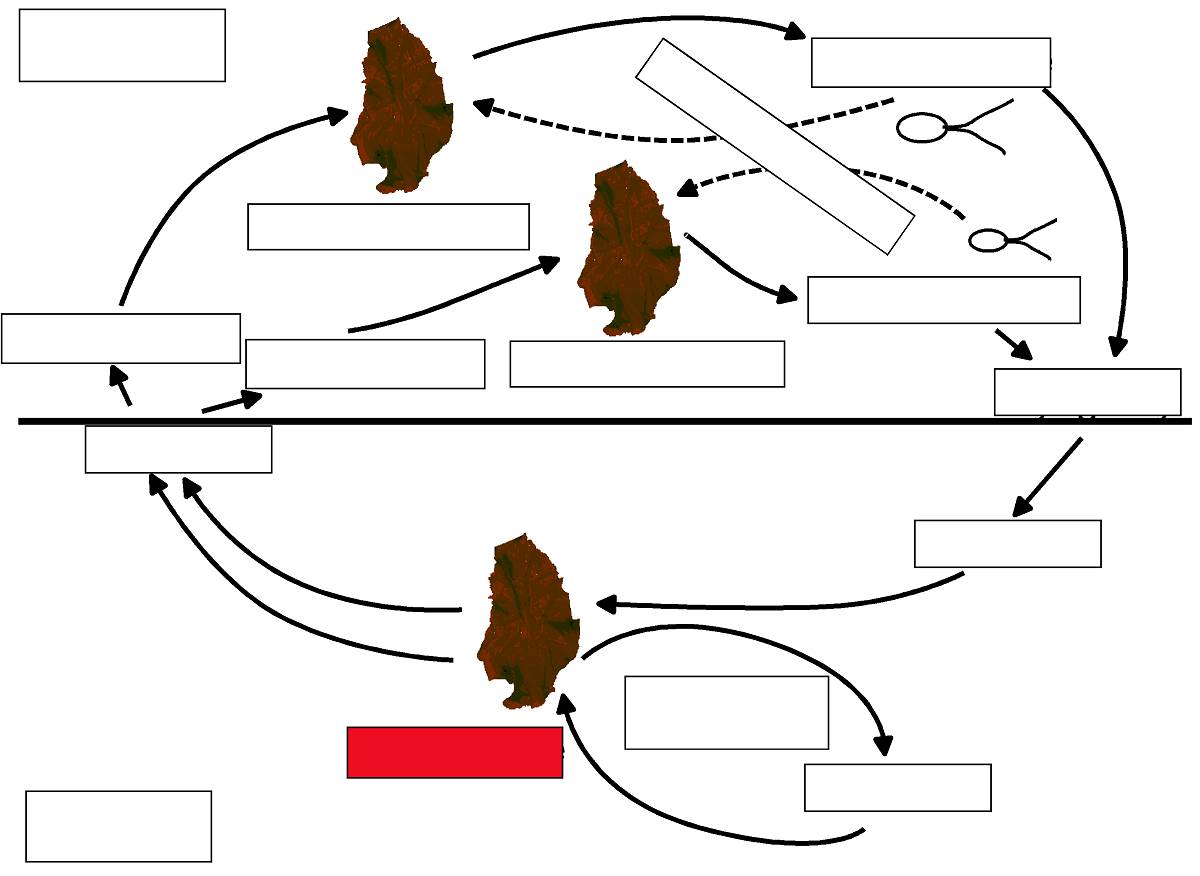 sporophyte
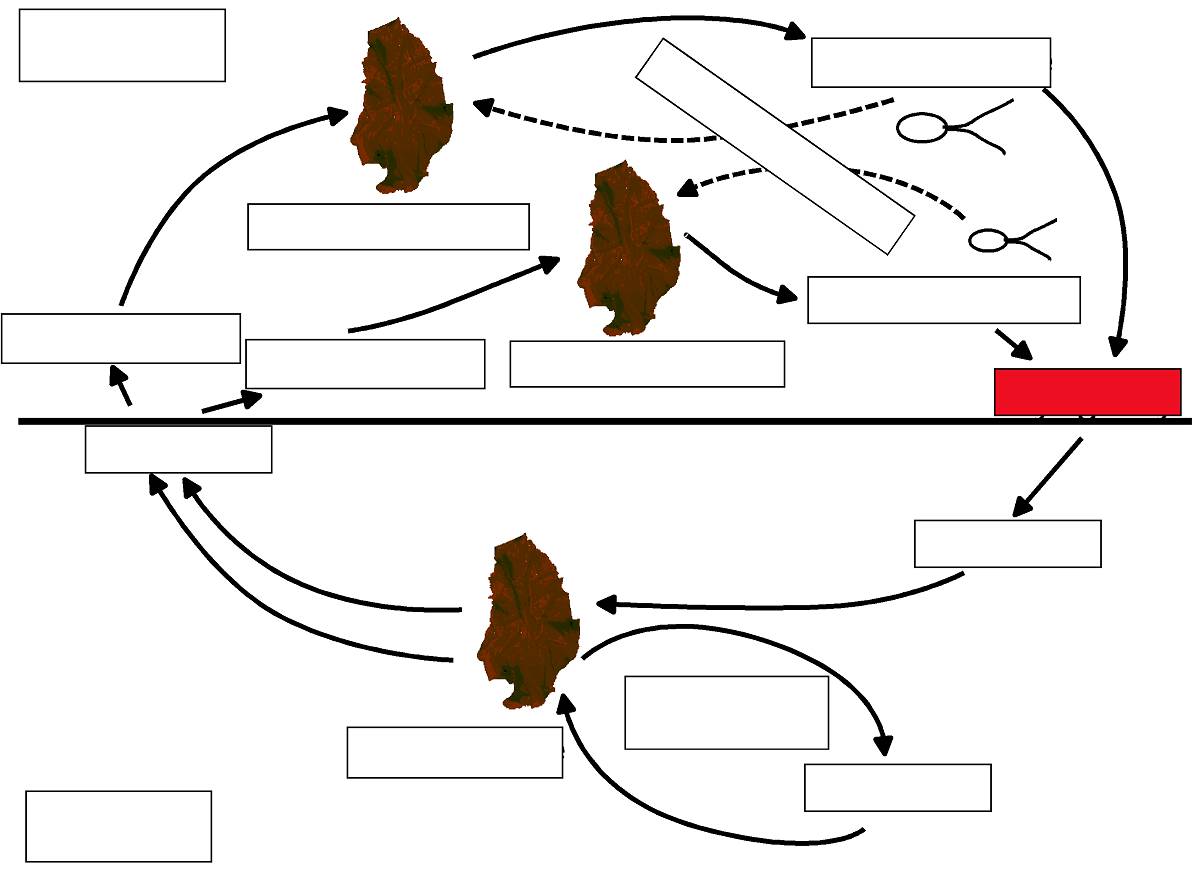 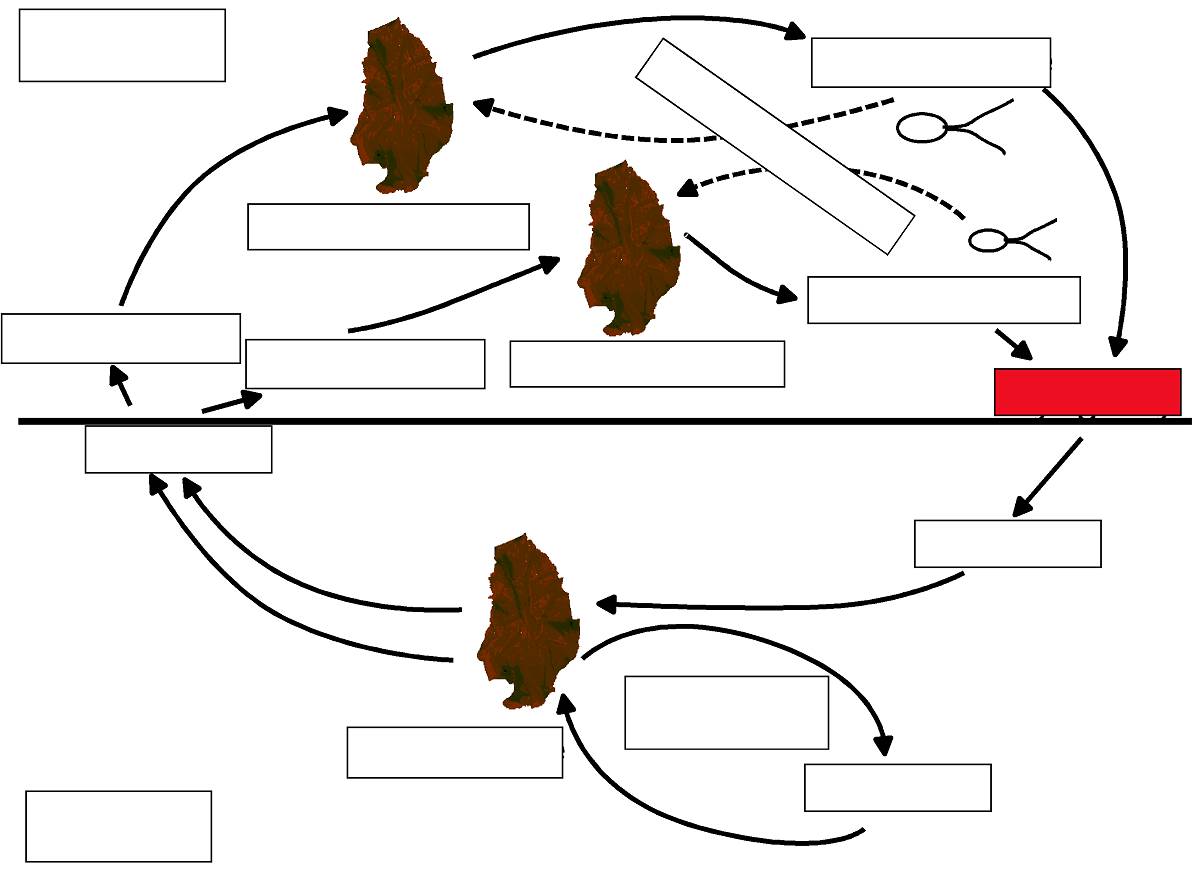 syngamy
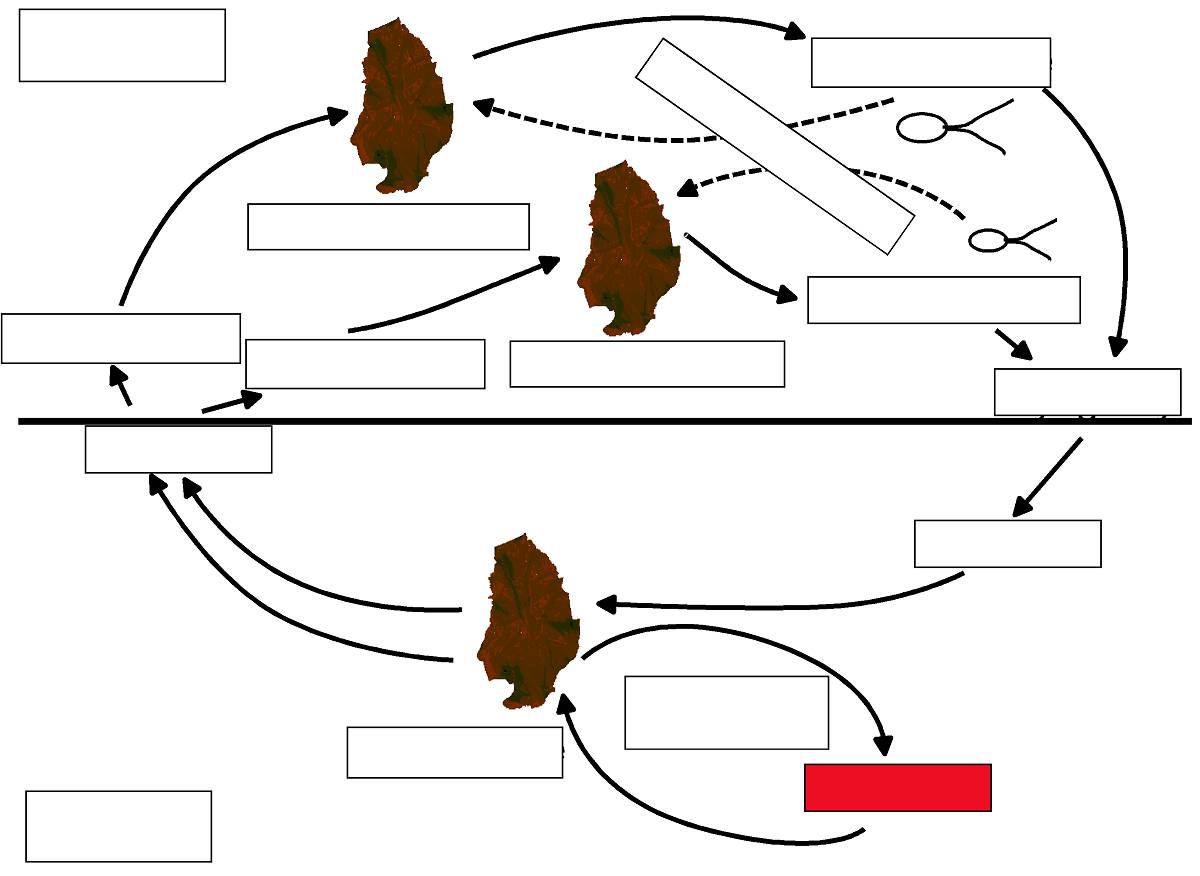 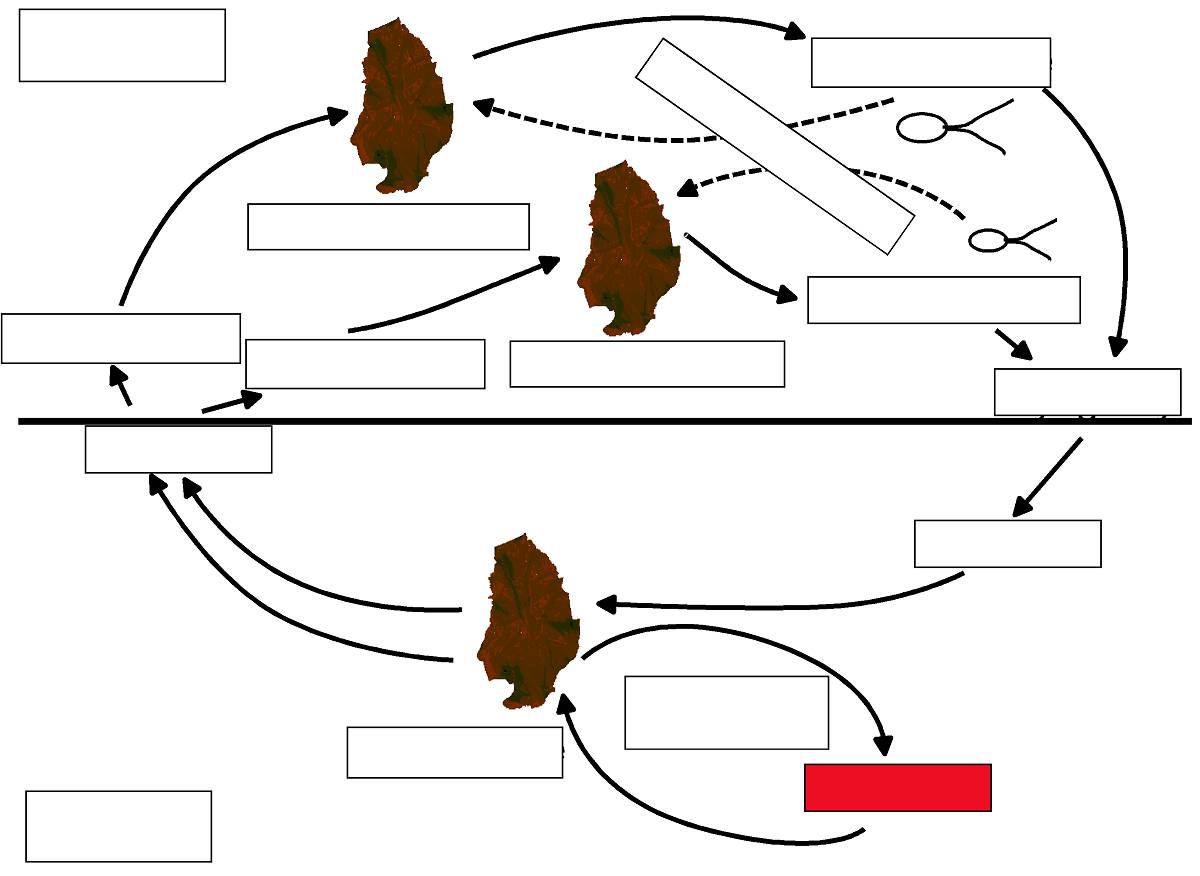 zoospores
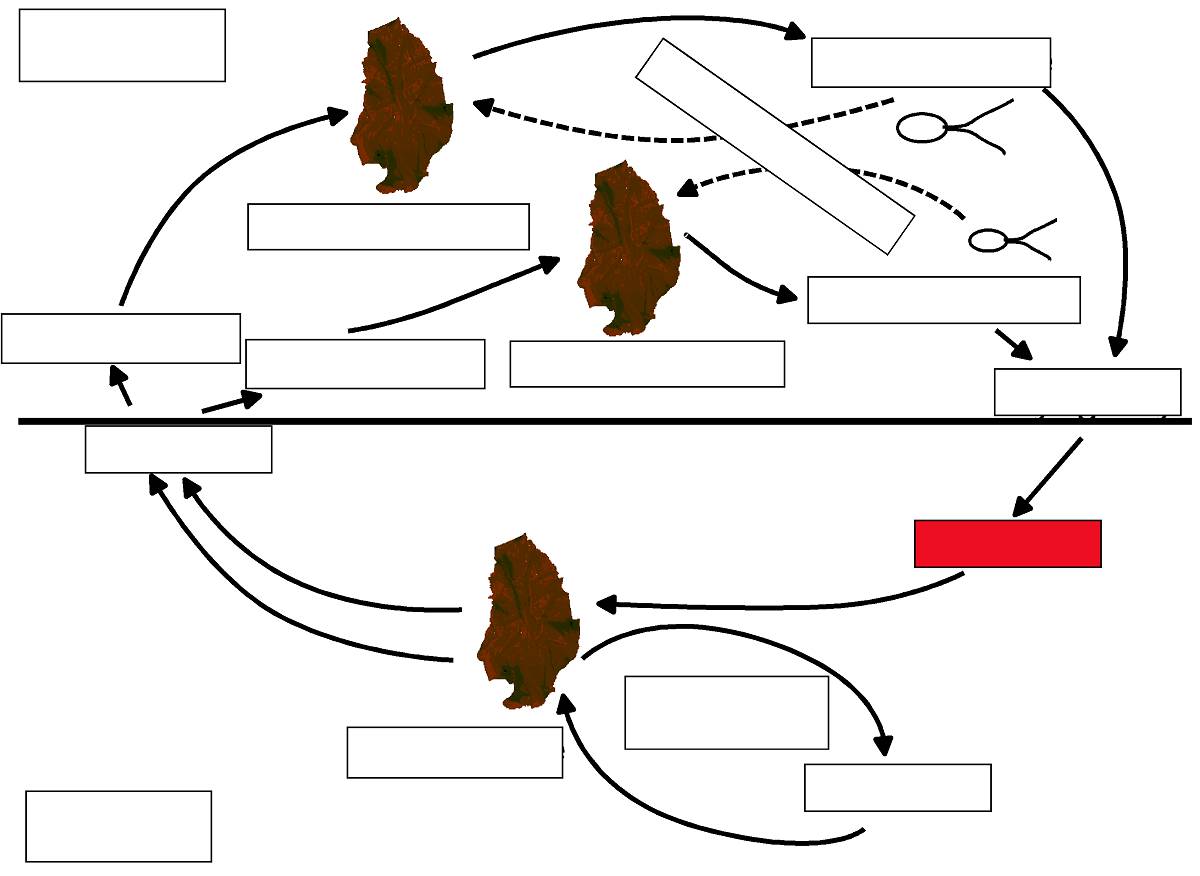 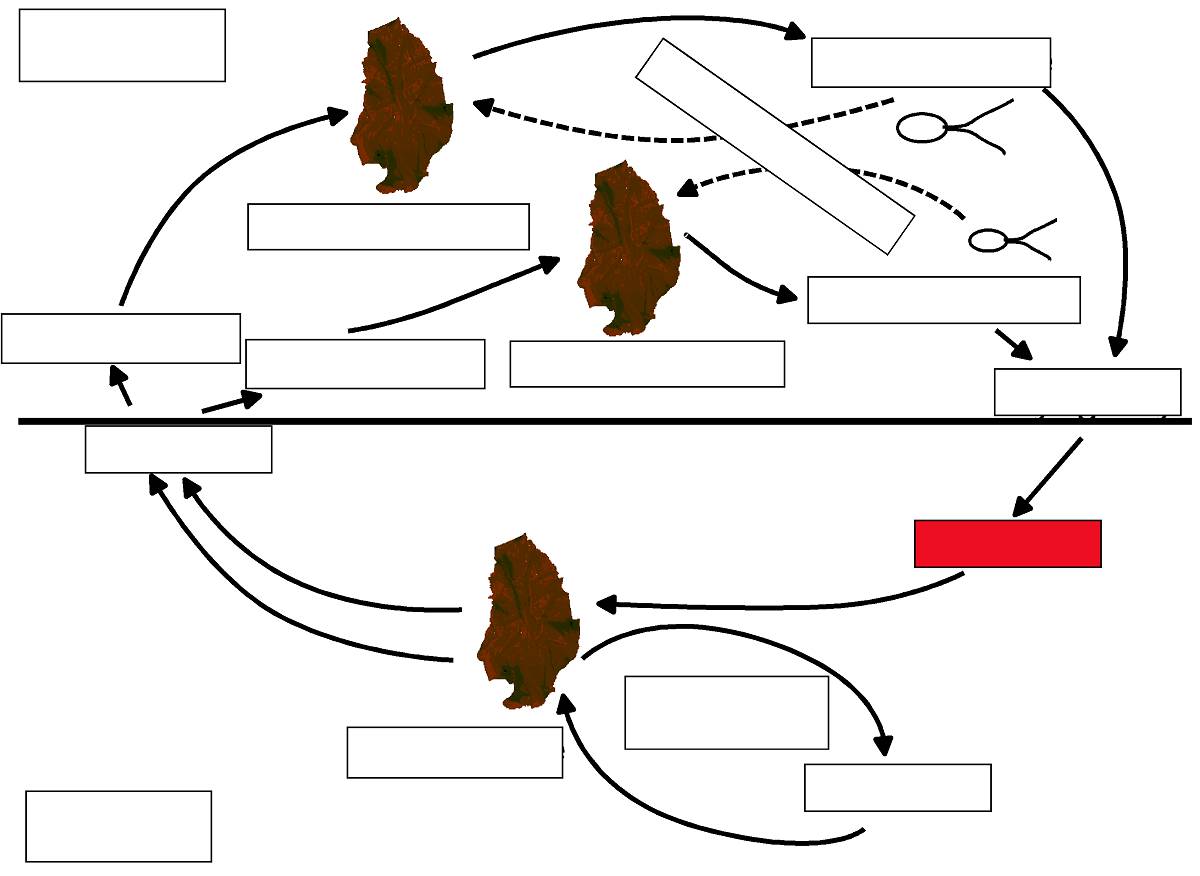 zygote